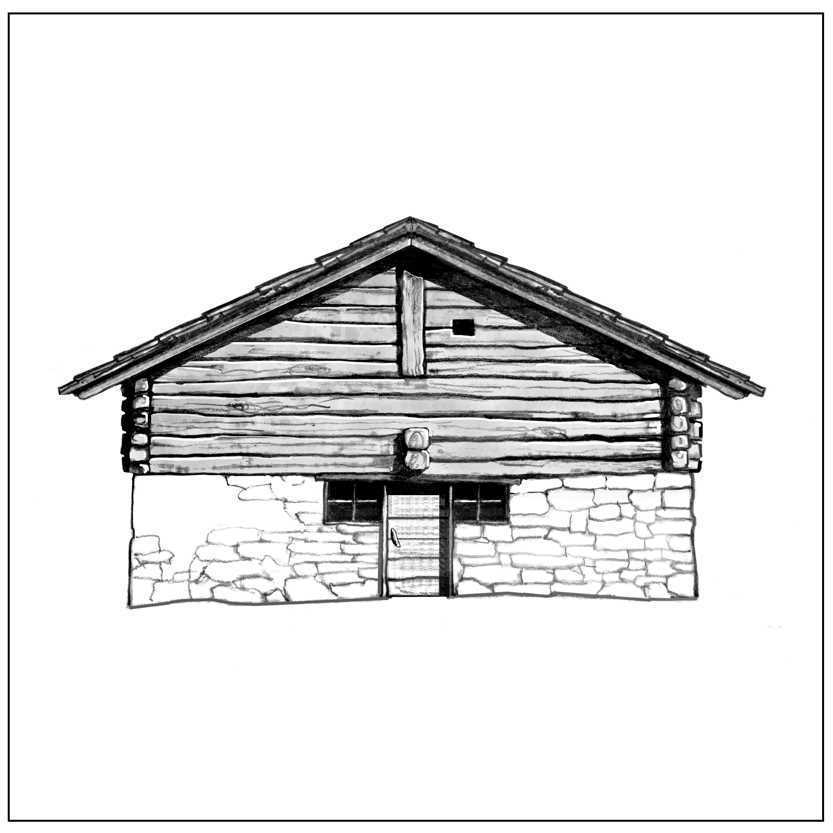 BLOCKBAU NEL MONDO
Blockbau
Struttura portante proveniente da antiche tecniche costruttive di origine nordica, 
è  realizzabile con l’impiego anche della sola ascia
[Speaker Notes: Blockbau -limitazione nell’altezza dovuta sia al peso che viene a gravare sui livelli inferiori della struttura sia per le difficoltà del sollevamento di tronchi in fase costruttiva. Tecnica non completamente sostituita da quella a telaio e rivestimento perché, come verosimilmente nella baita Premessaria, vi si ricorreva per la lontananza delle segherie che avrebbe obbligato a un lungo trasporto di materiali su strade spesso inesistenti.]
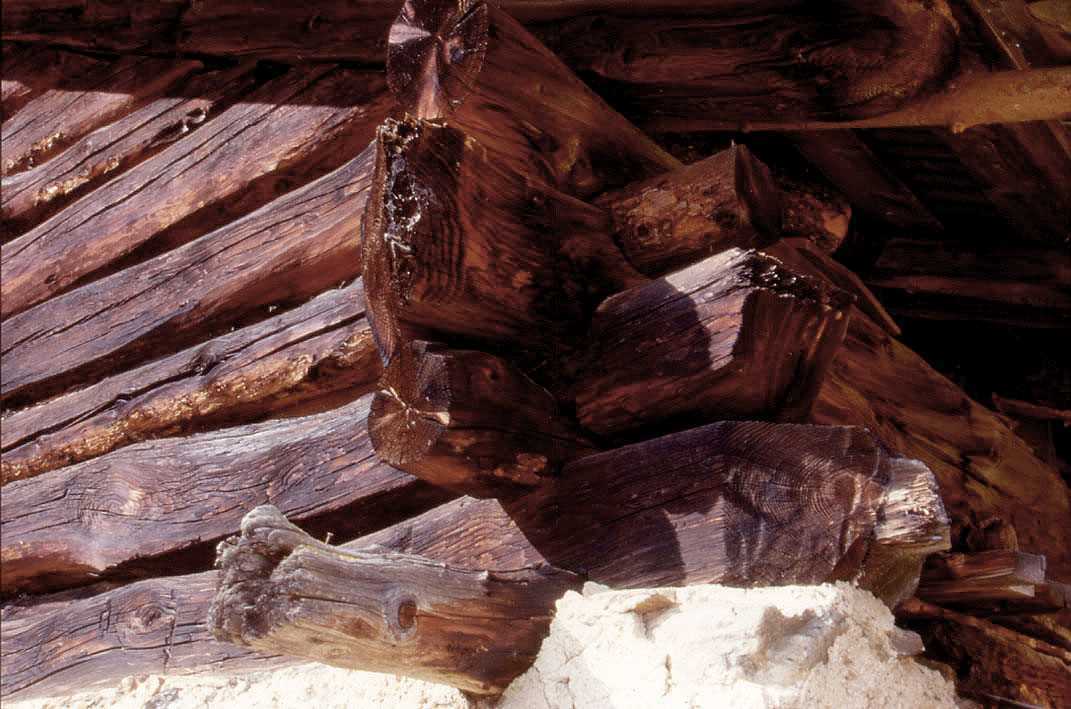 [Speaker Notes: Blockbau -limitazione nell’altezza dovuta sia al peso che viene a gravare sui livelli inferiori della struttura sia per le difficoltà del sollevamento di tronchi in fase costruttiva. Tecnica non completamente sostituita da quella a telaio e rivestimento perché, come verosimilmente nella baita Premessaria, vi si ricorreva per la lontananza delle segherie che avrebbe obbligato a un lungo trasporto di materiali su strade spesso inesistenti.]
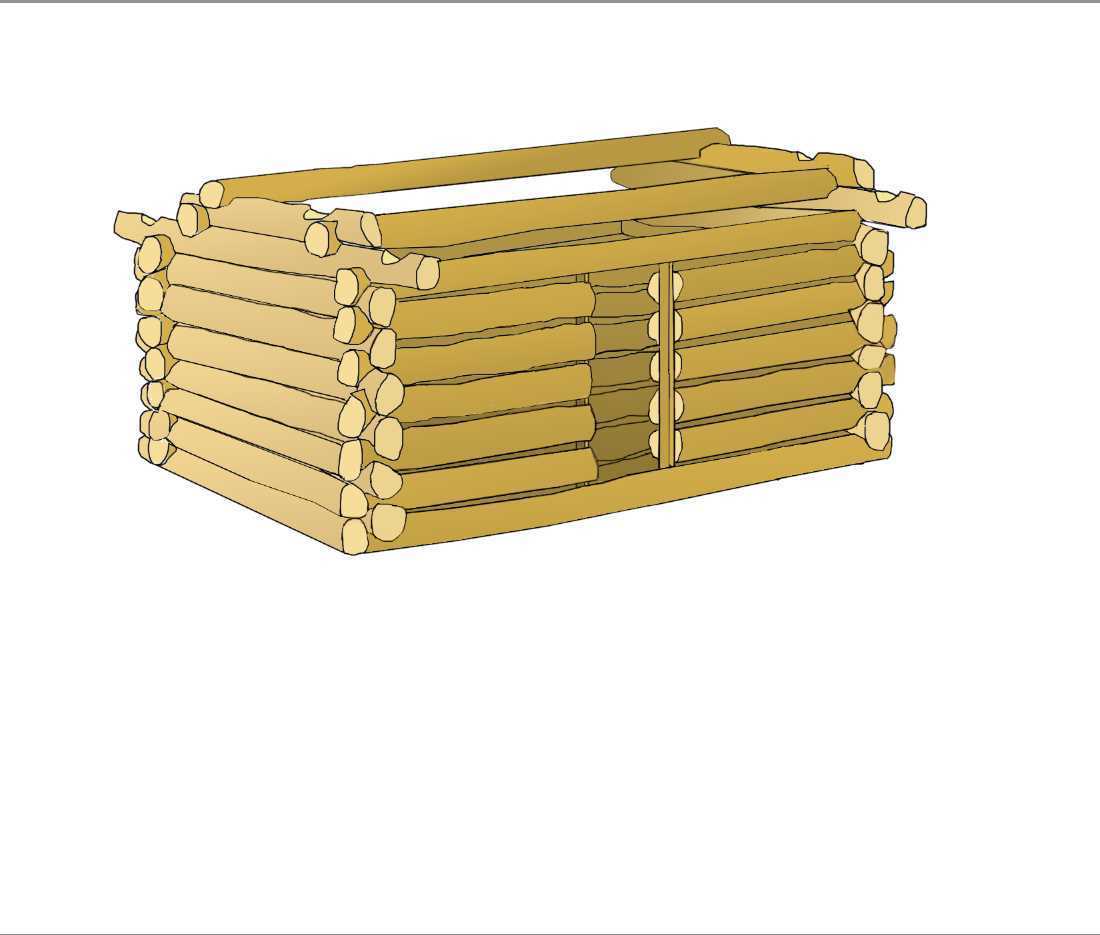 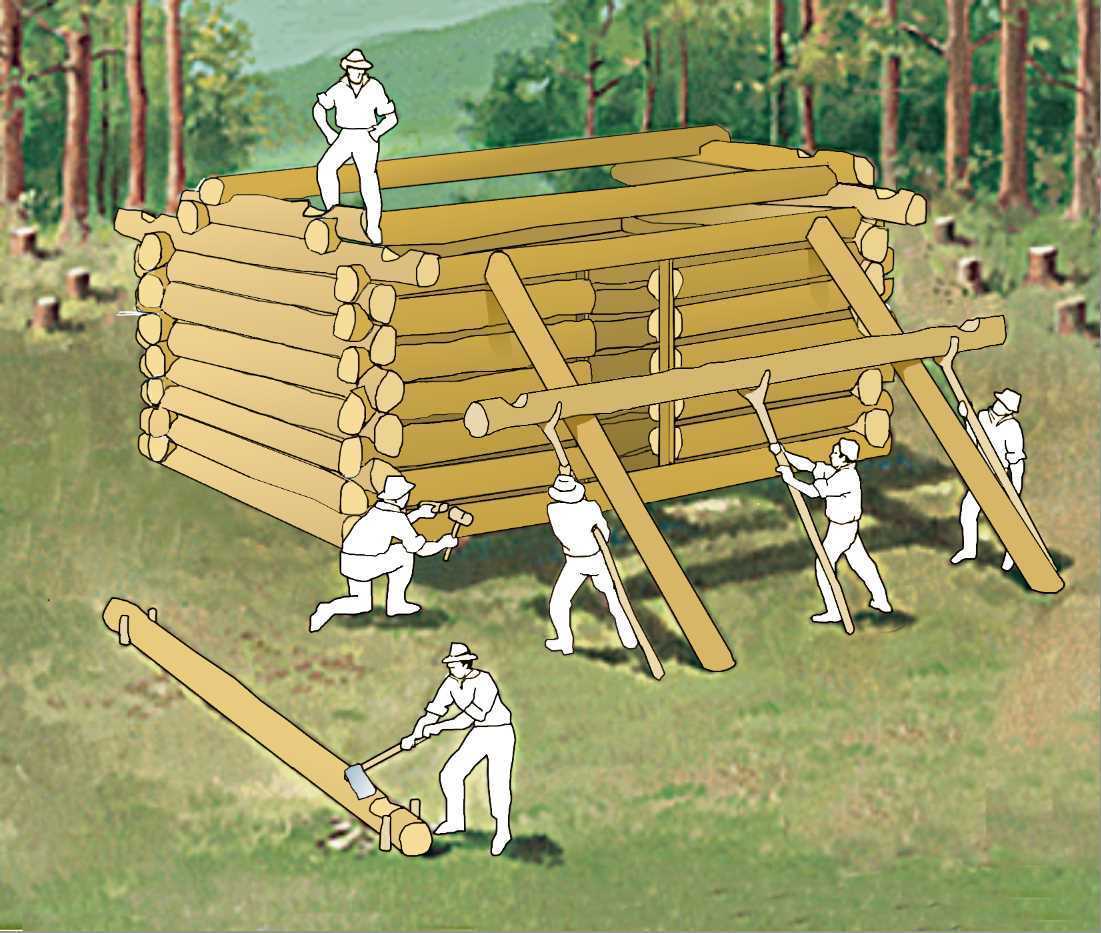 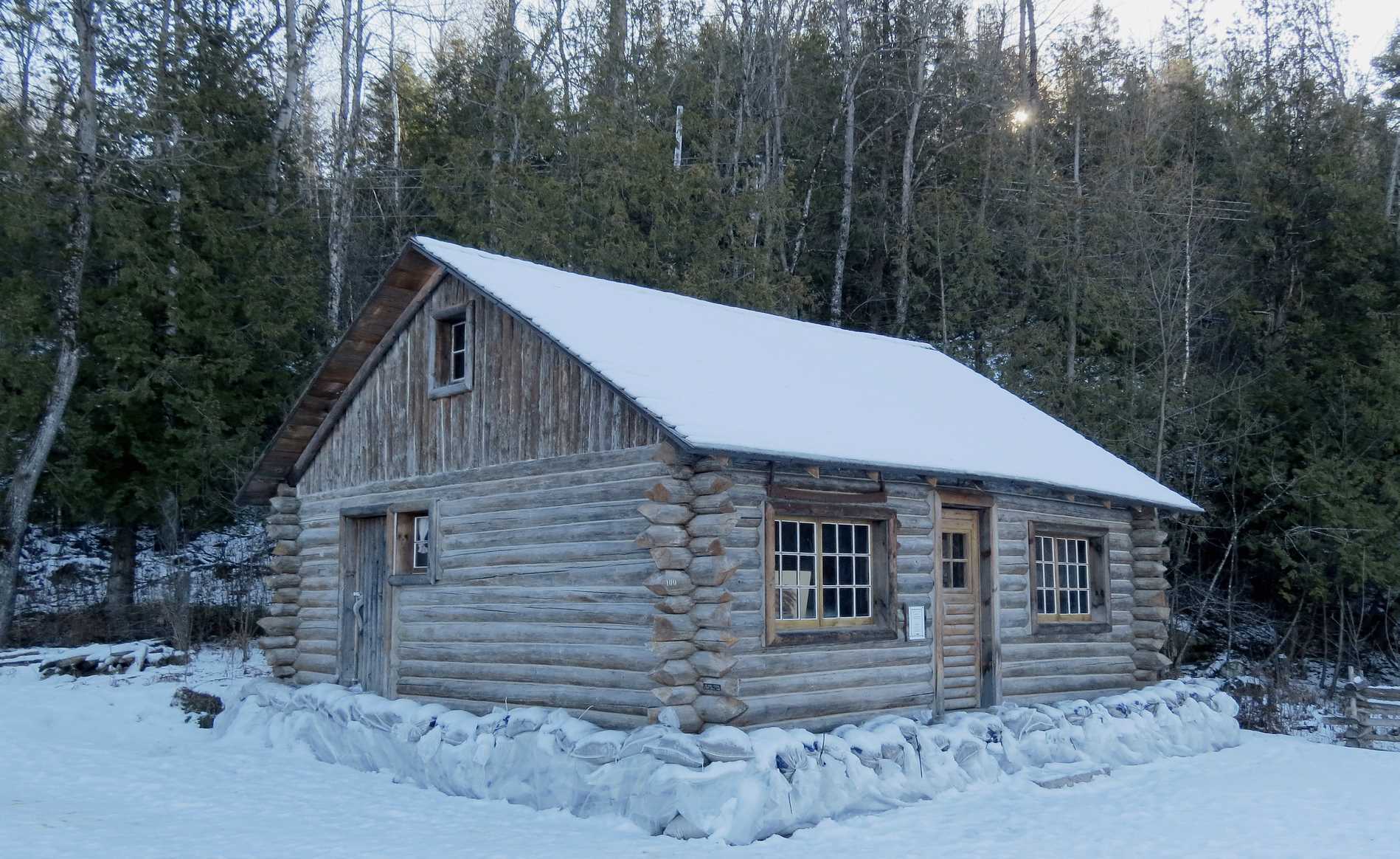 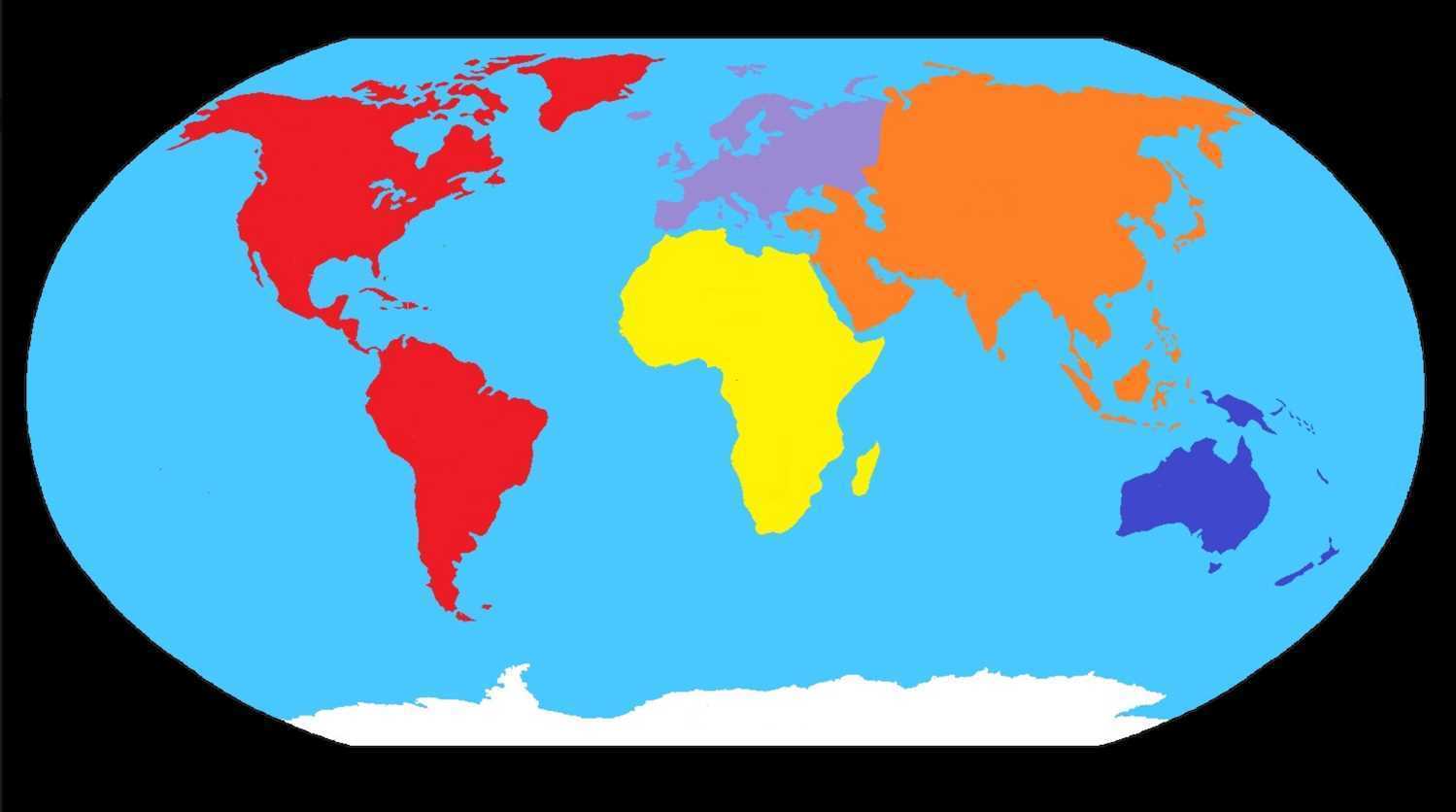 CANADA
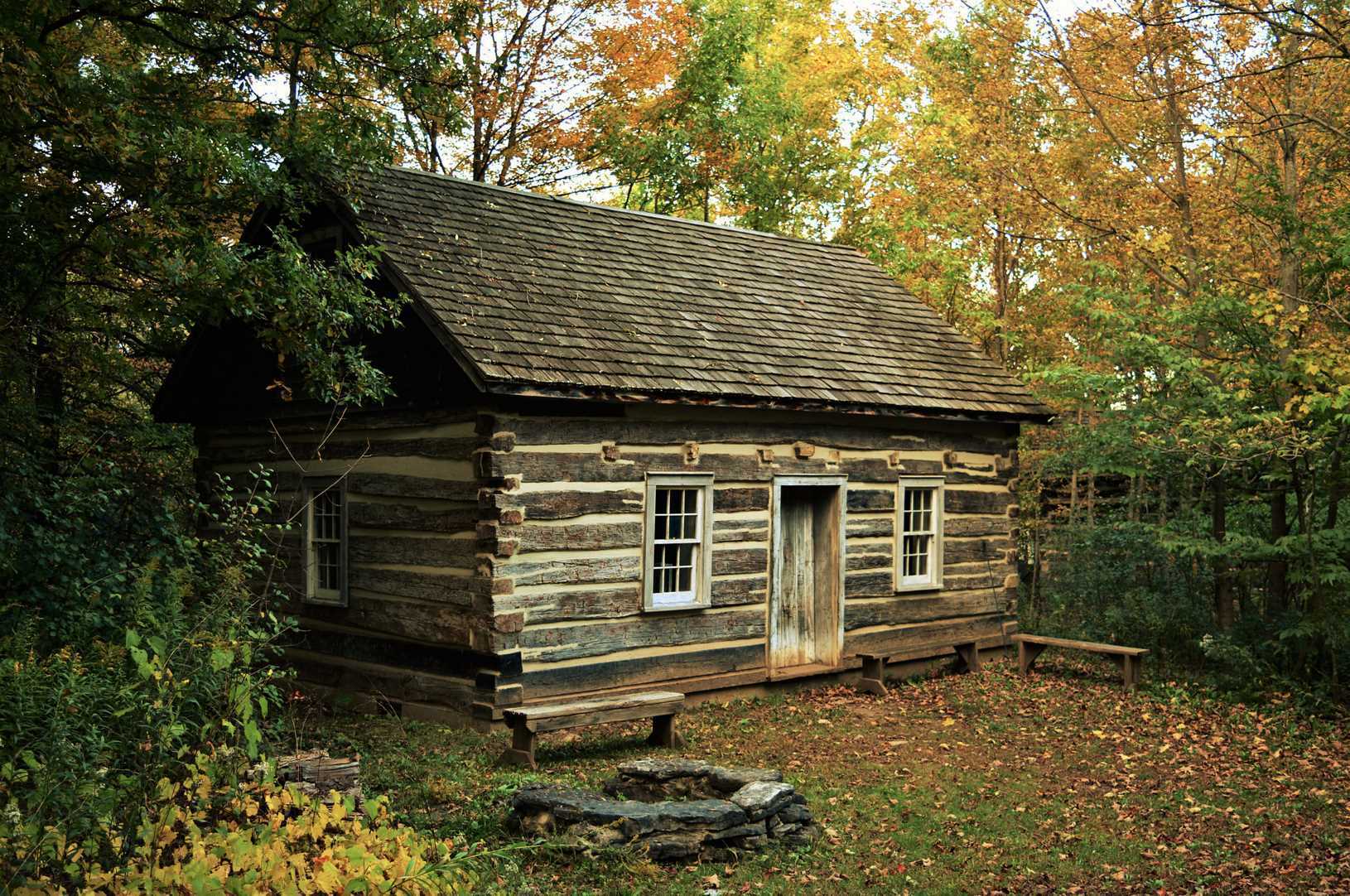 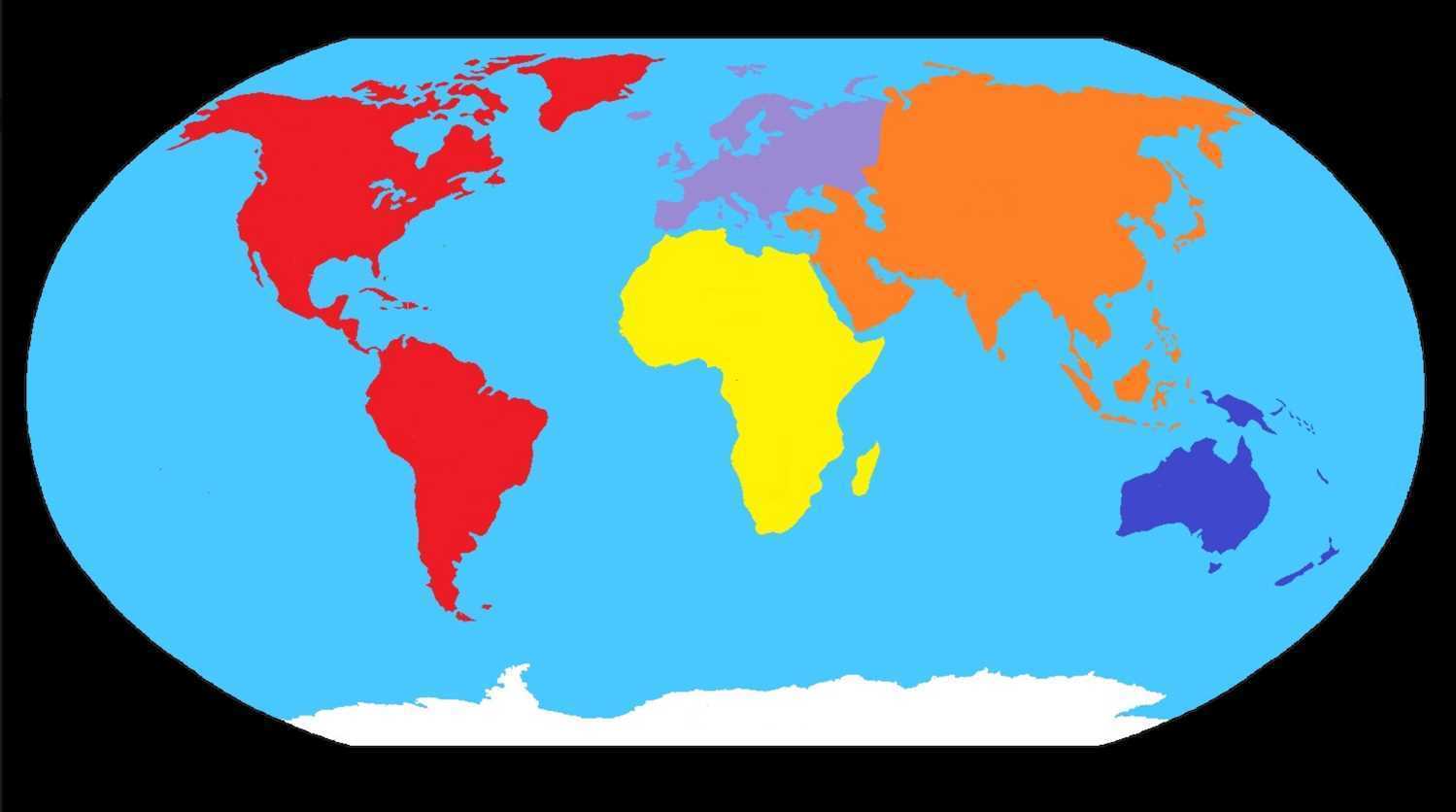 CANADA
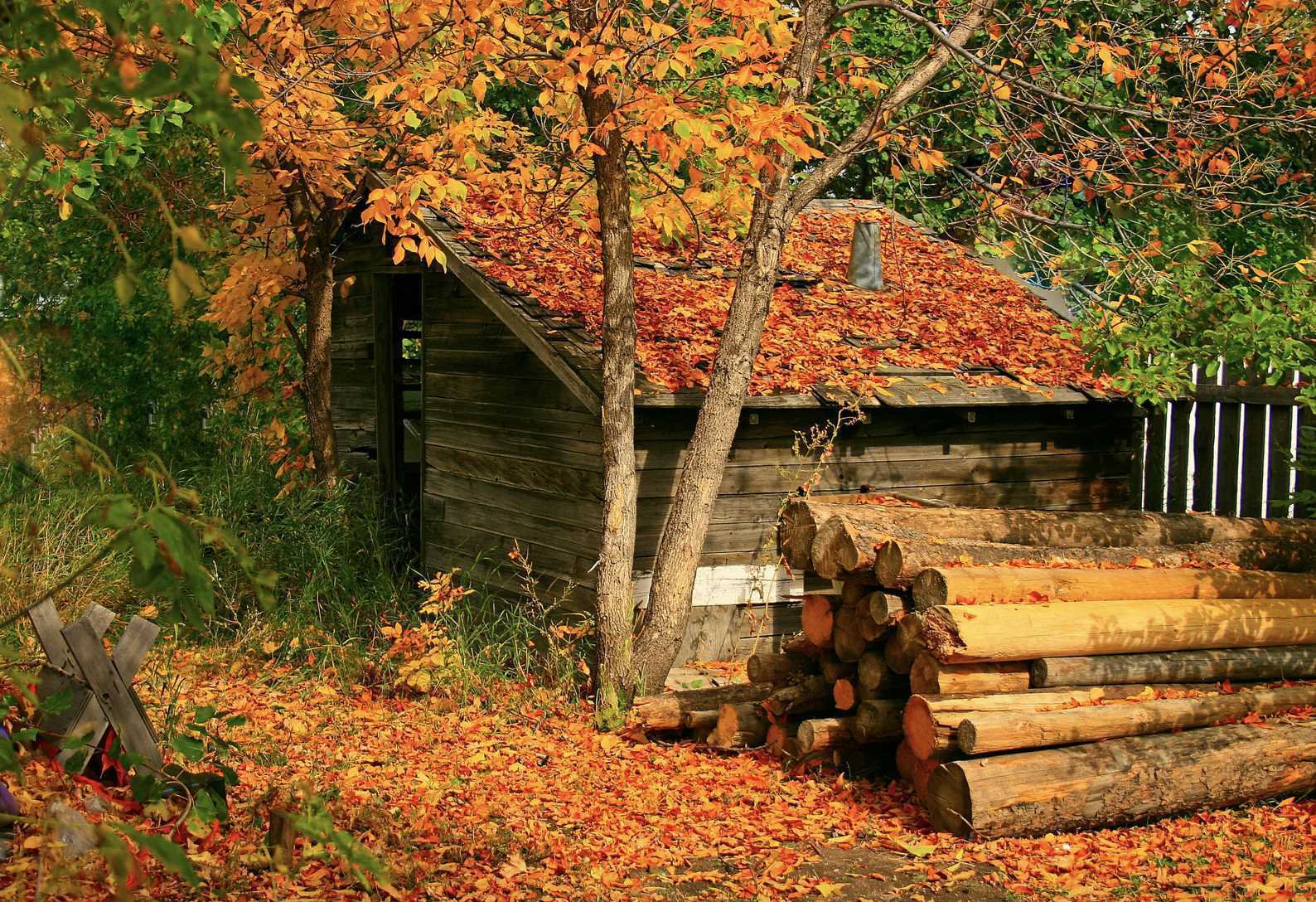 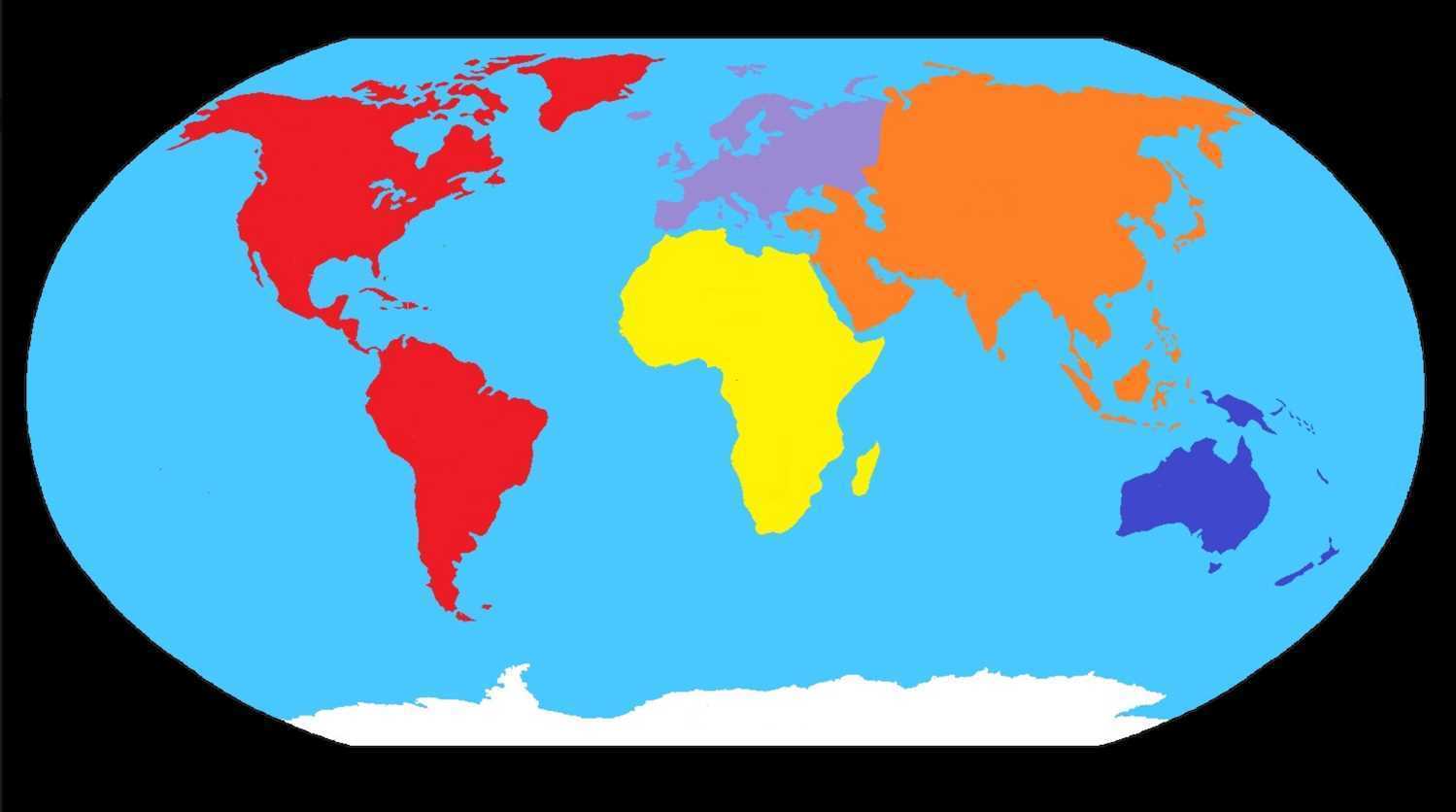 CANADA
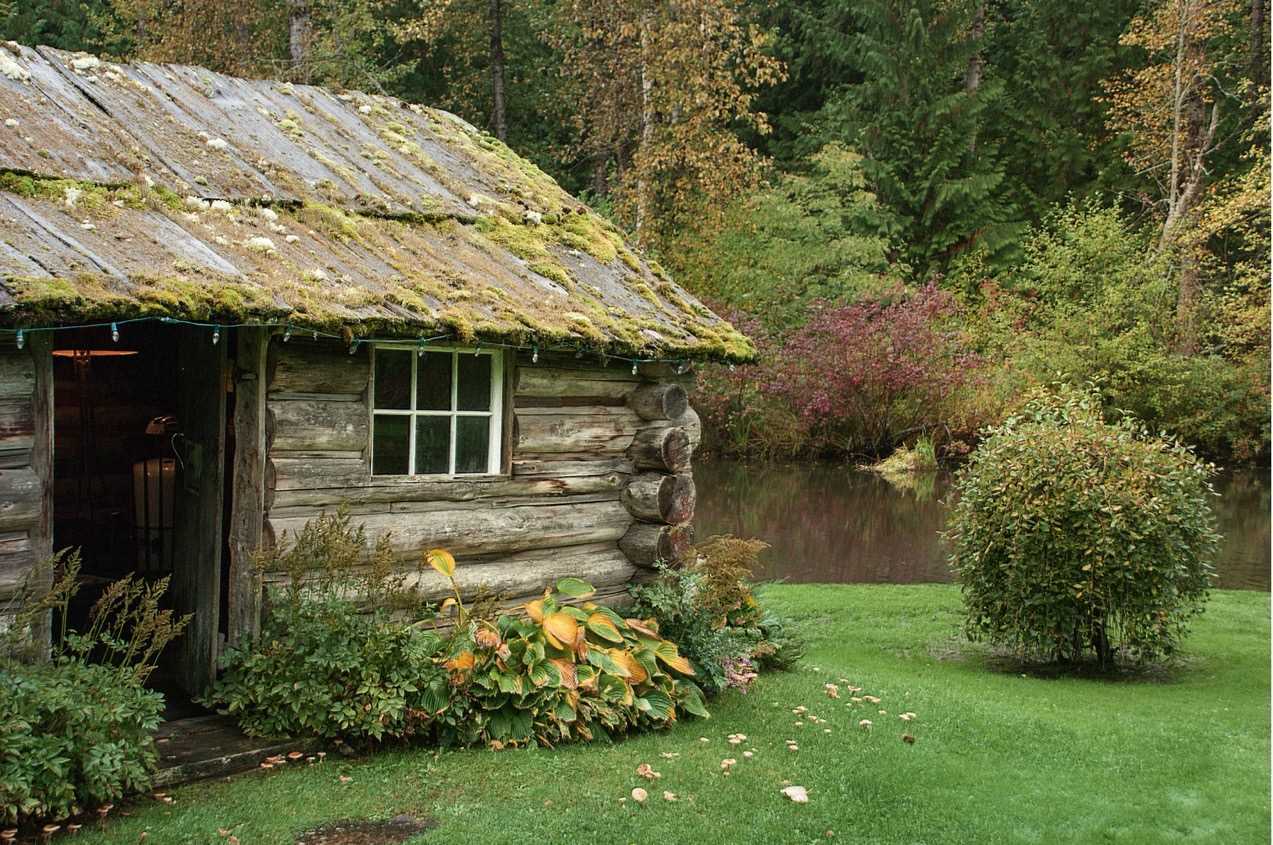 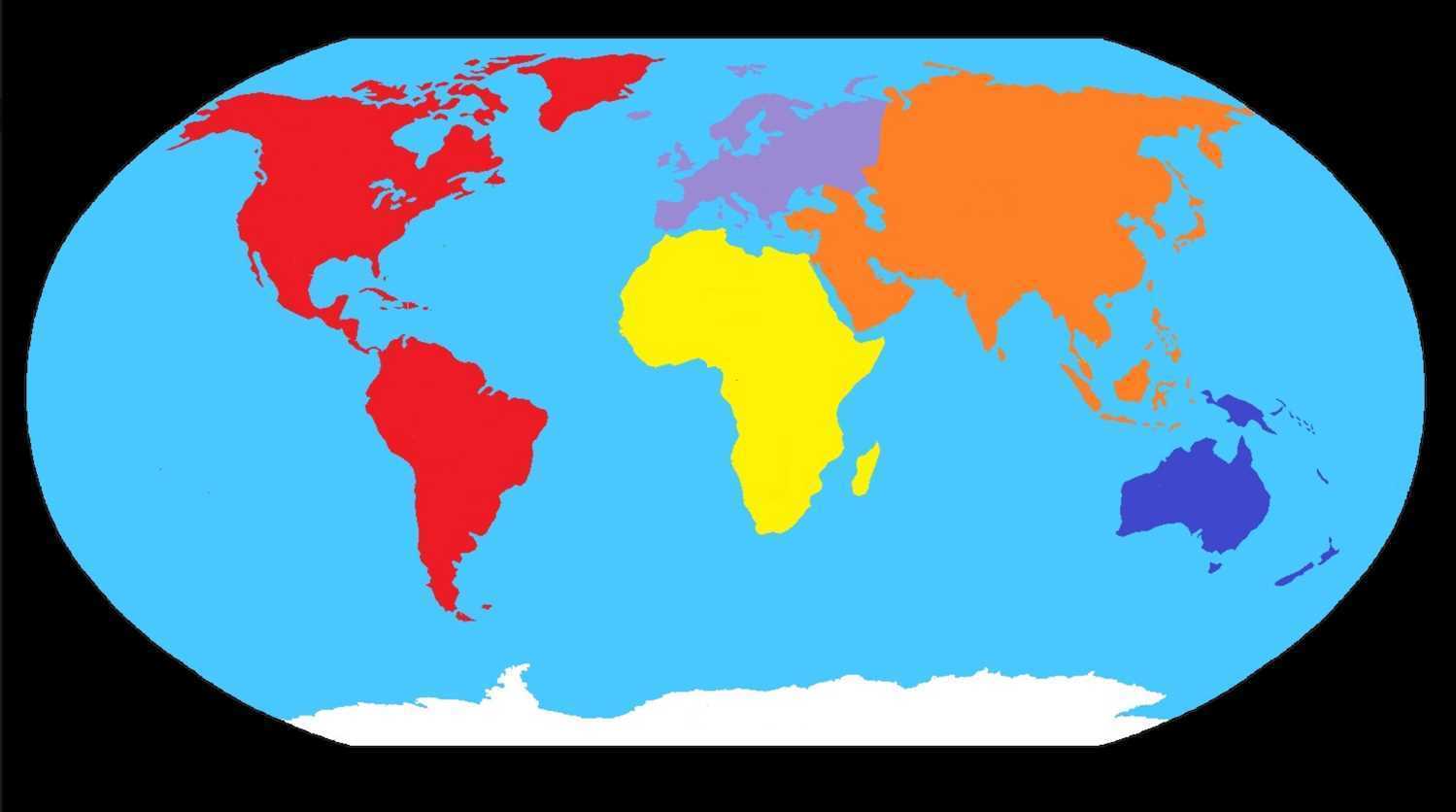 CANADA
ABITAZIONE DEI PIONIERI
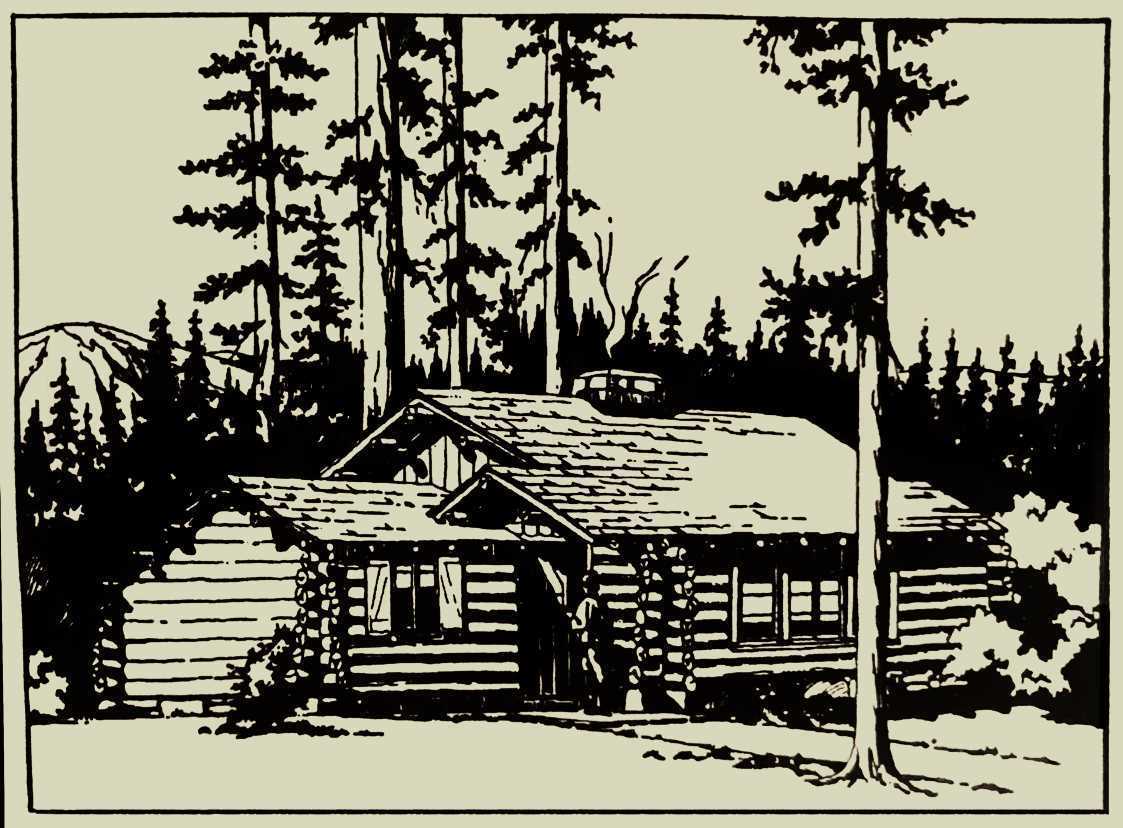 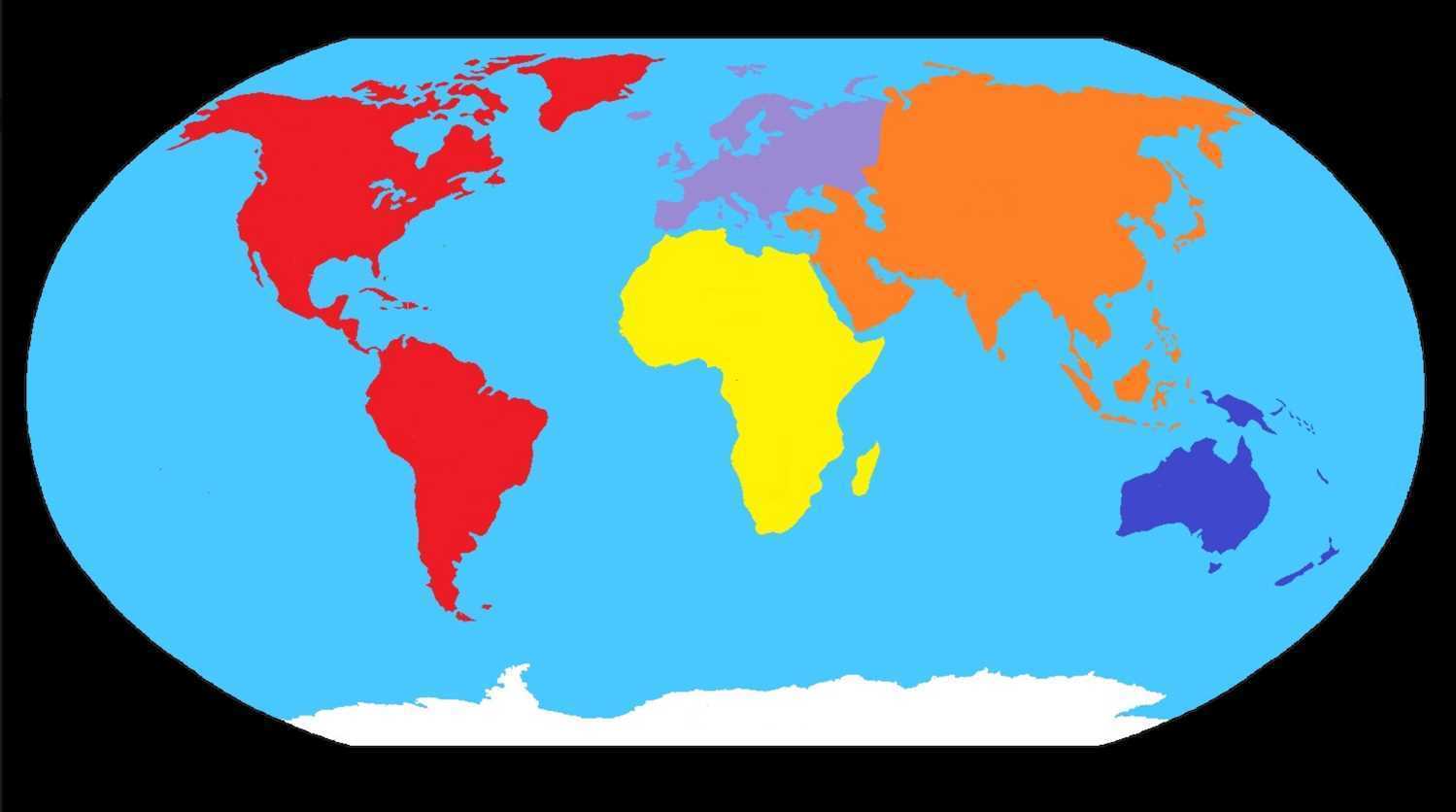 STATI UNITI
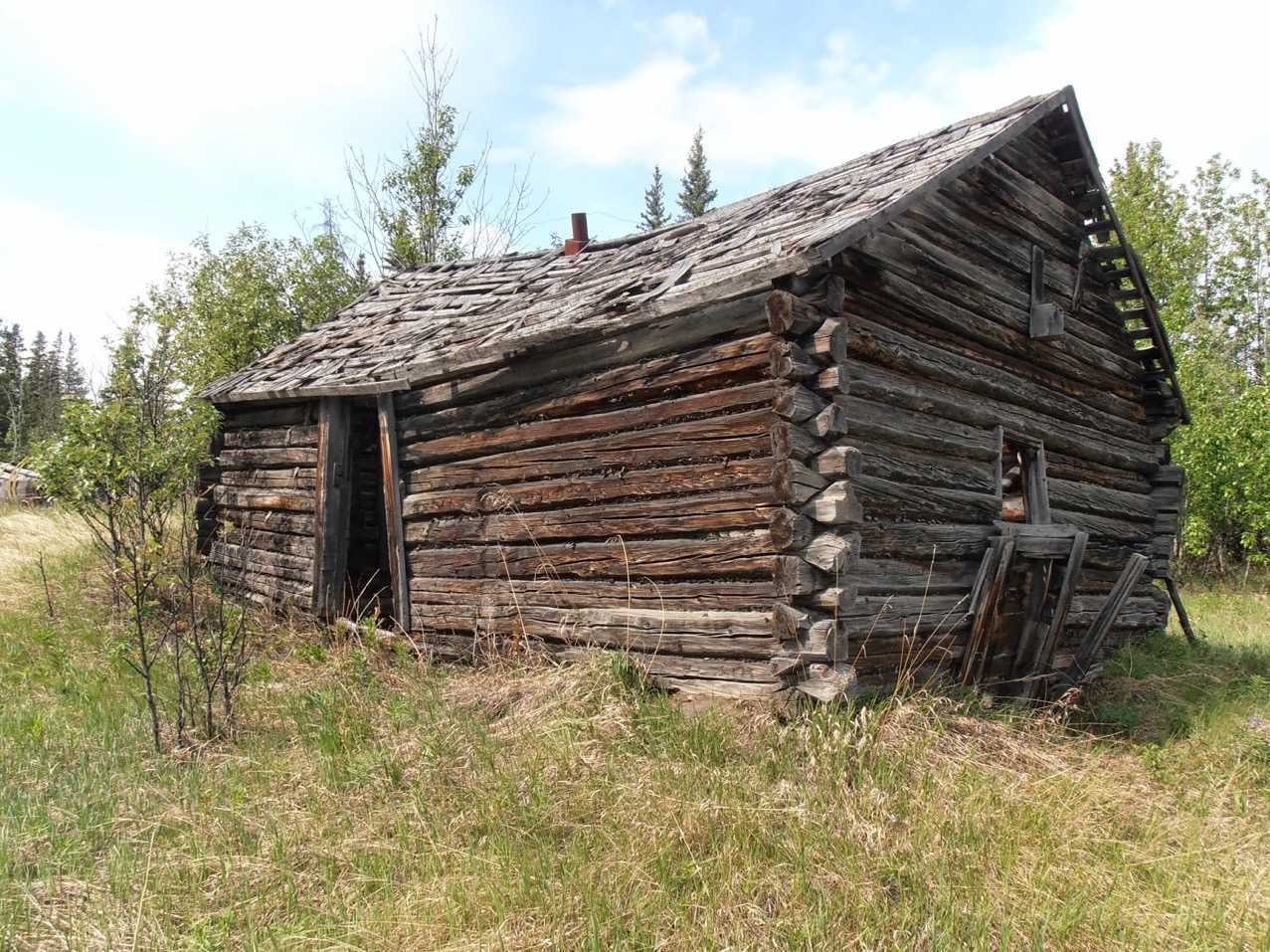 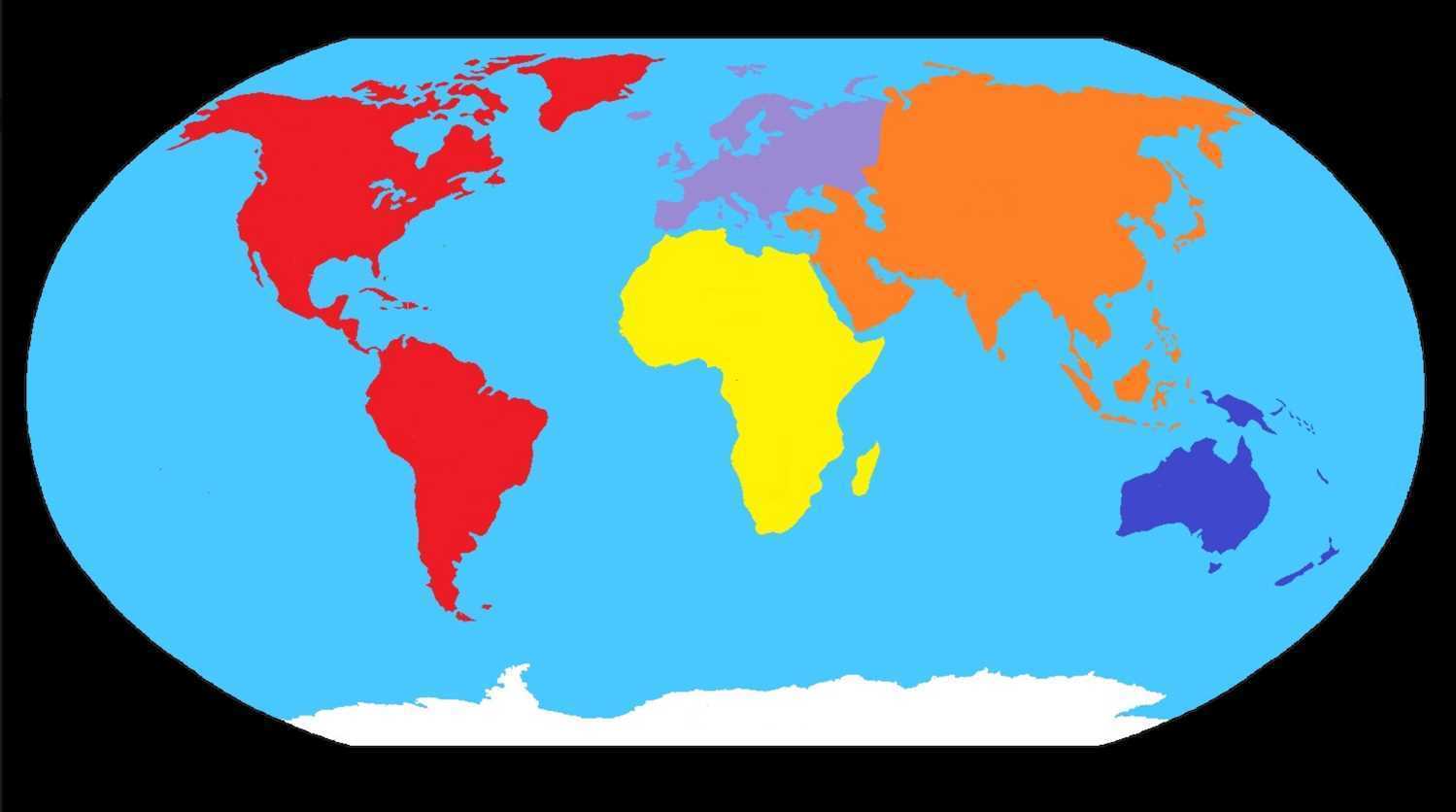 USA - ALASKA
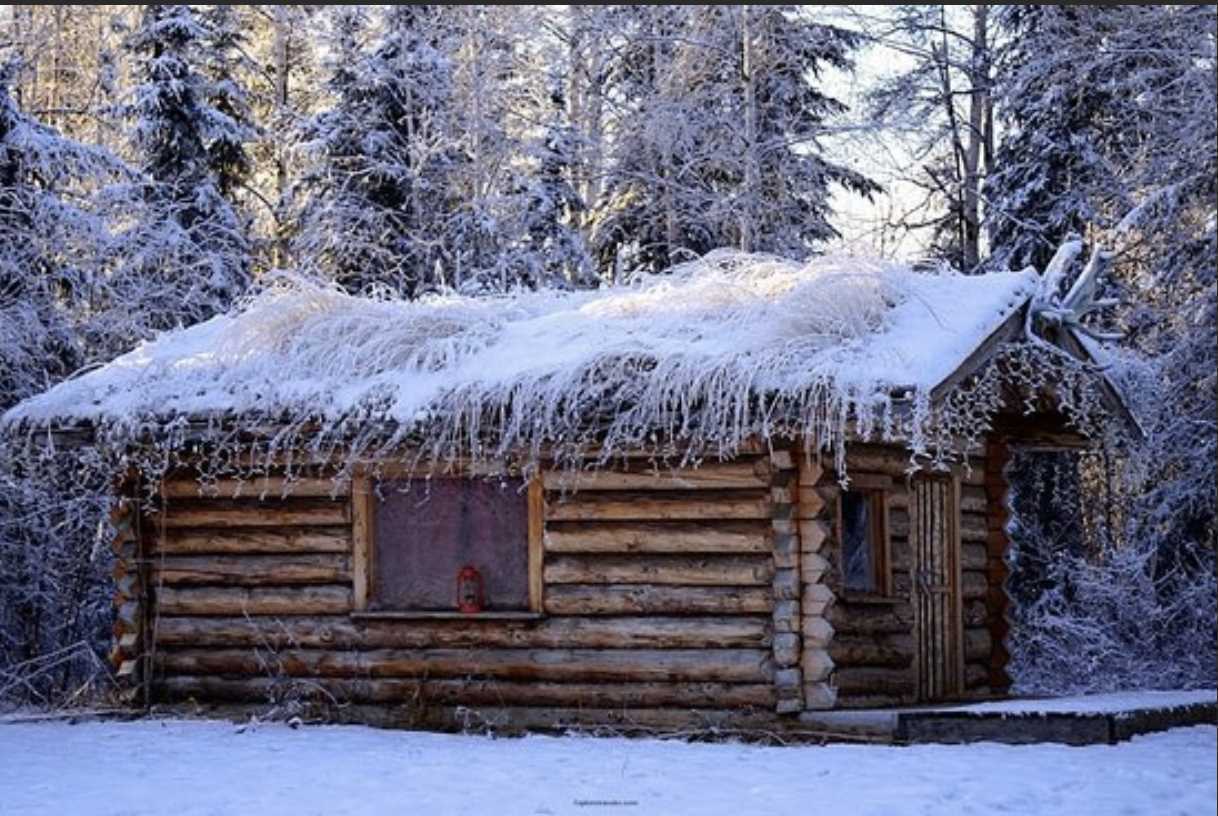 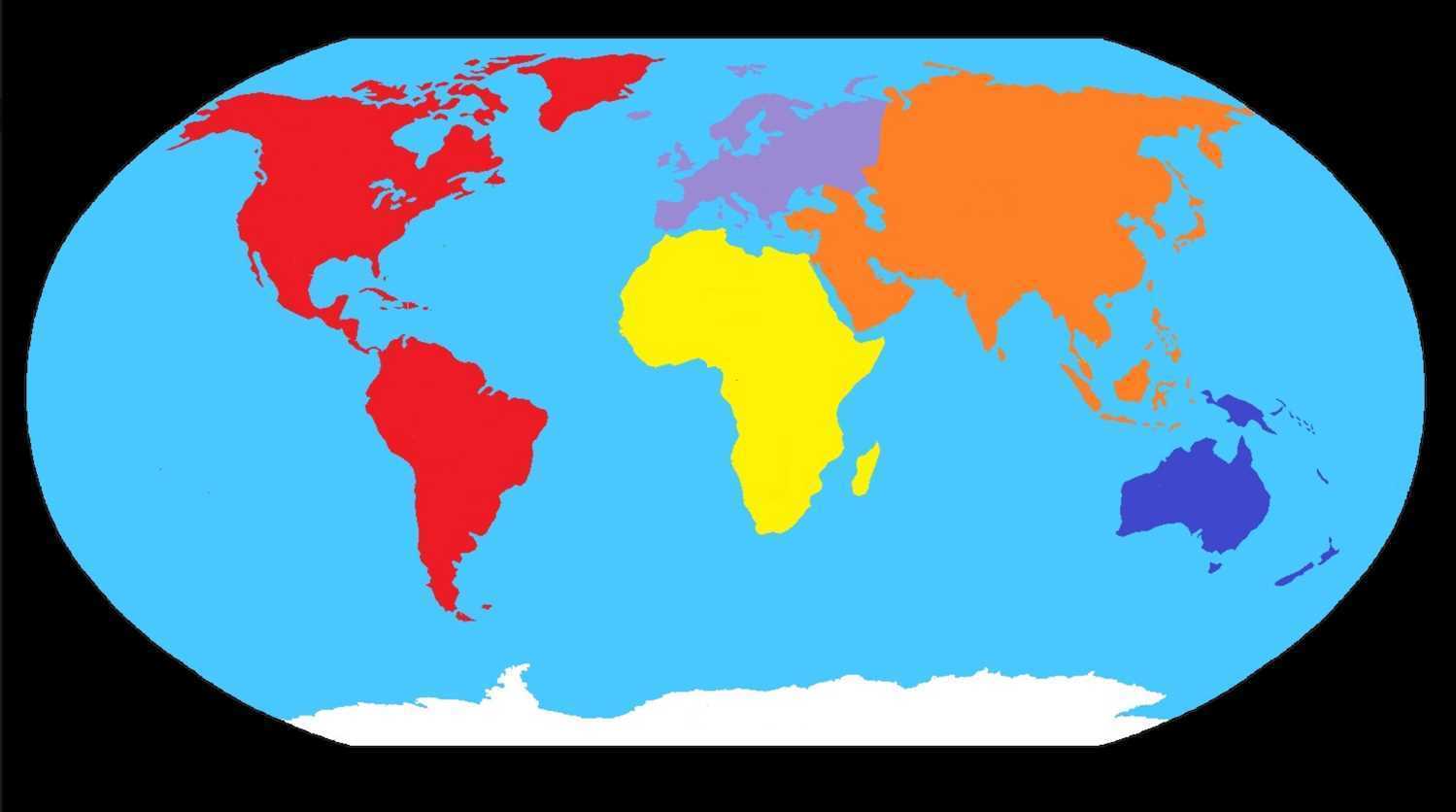 USA - ALASKA
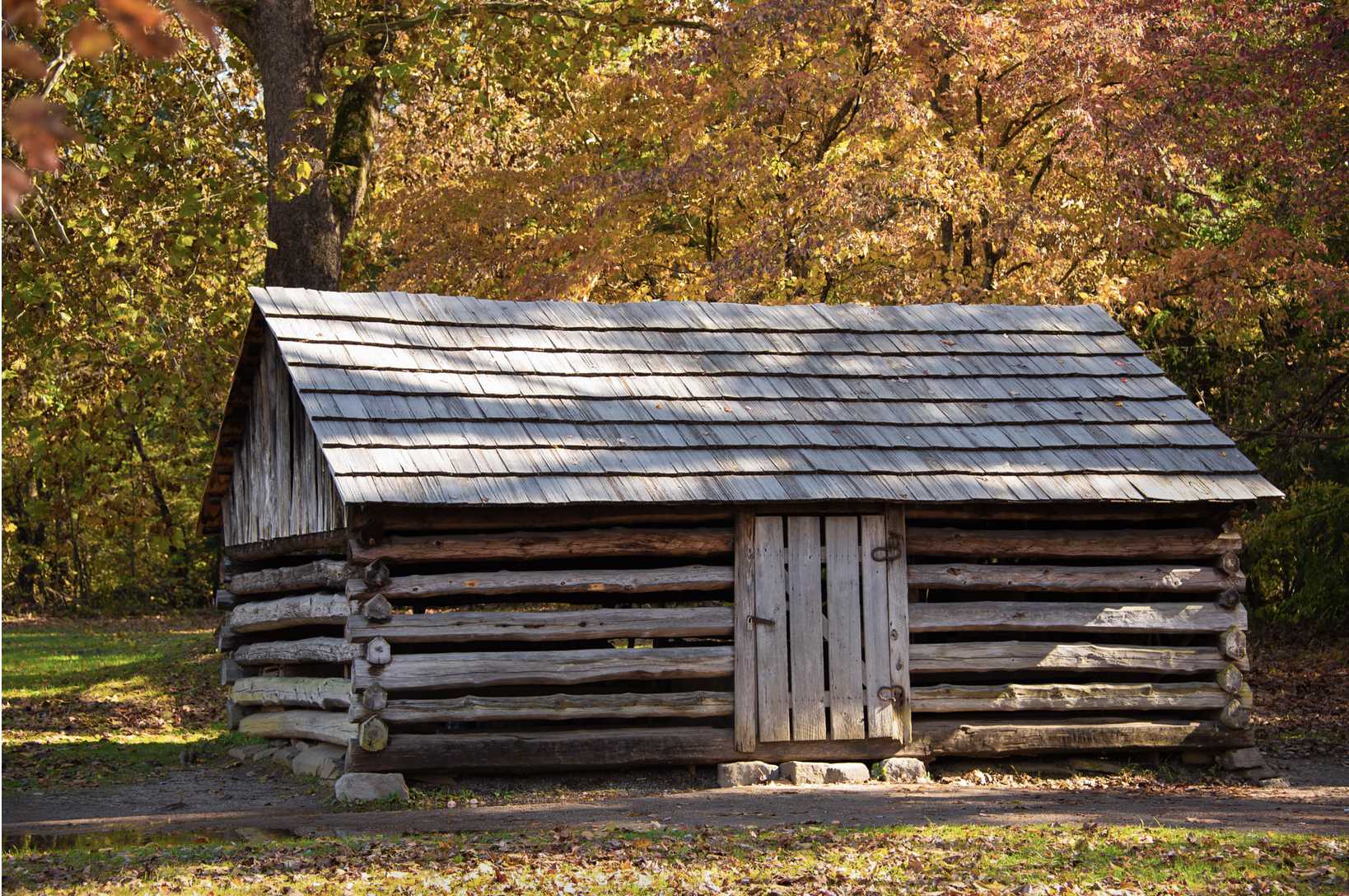 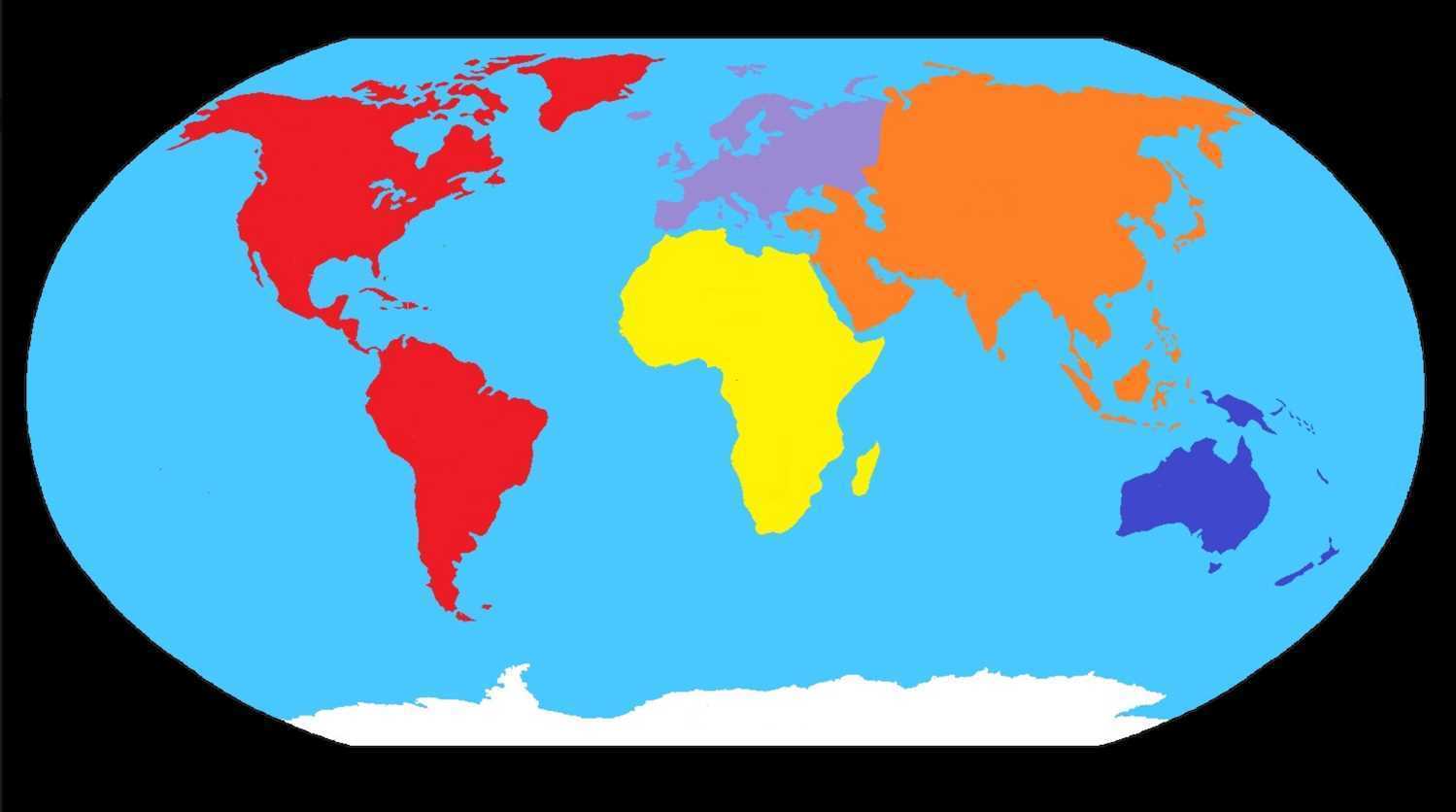 USA - TENNESSEE
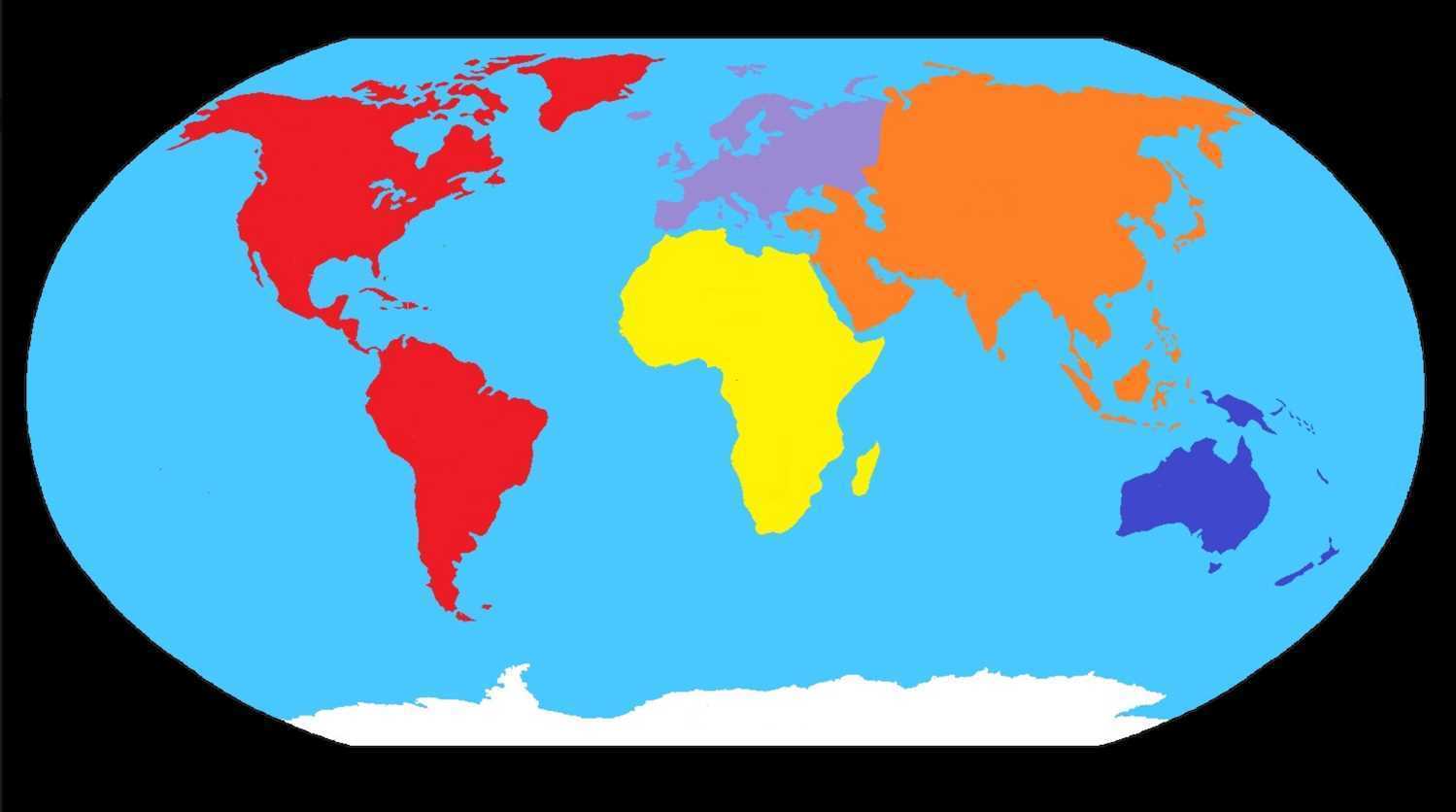 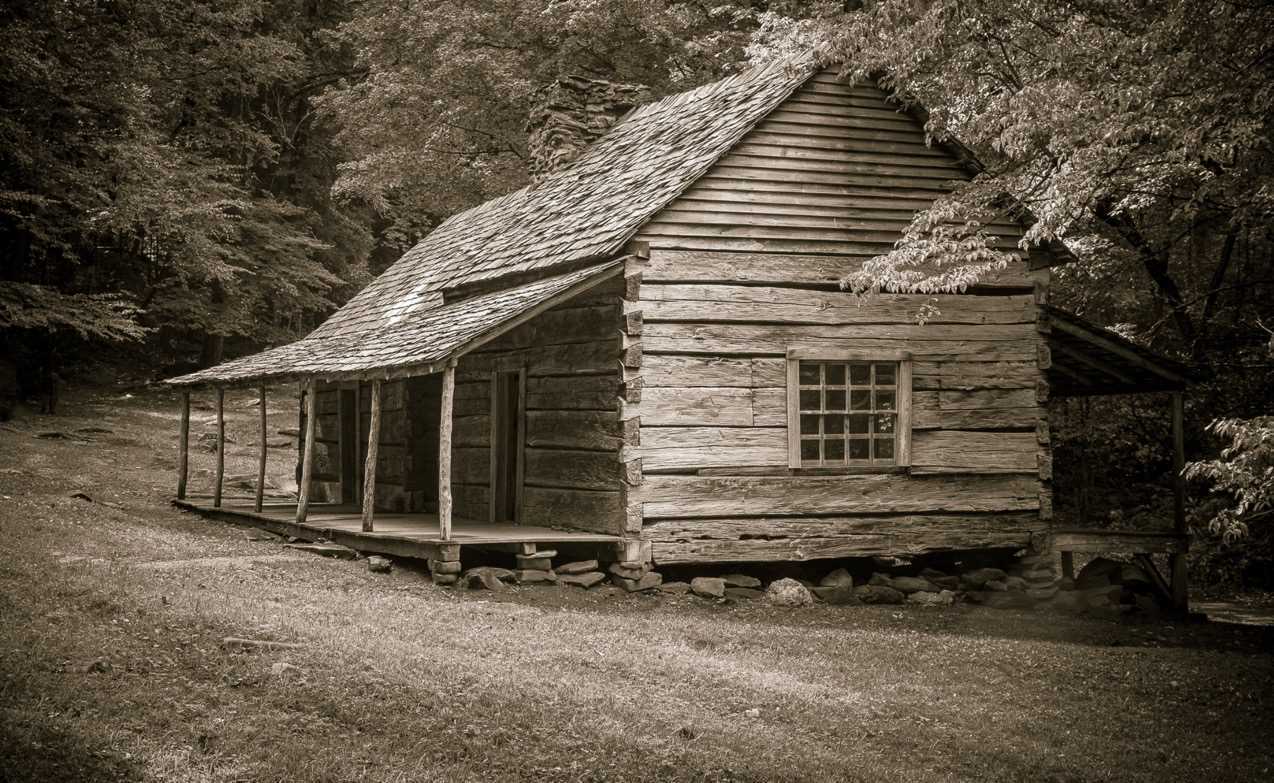 USA - TENNESSEE
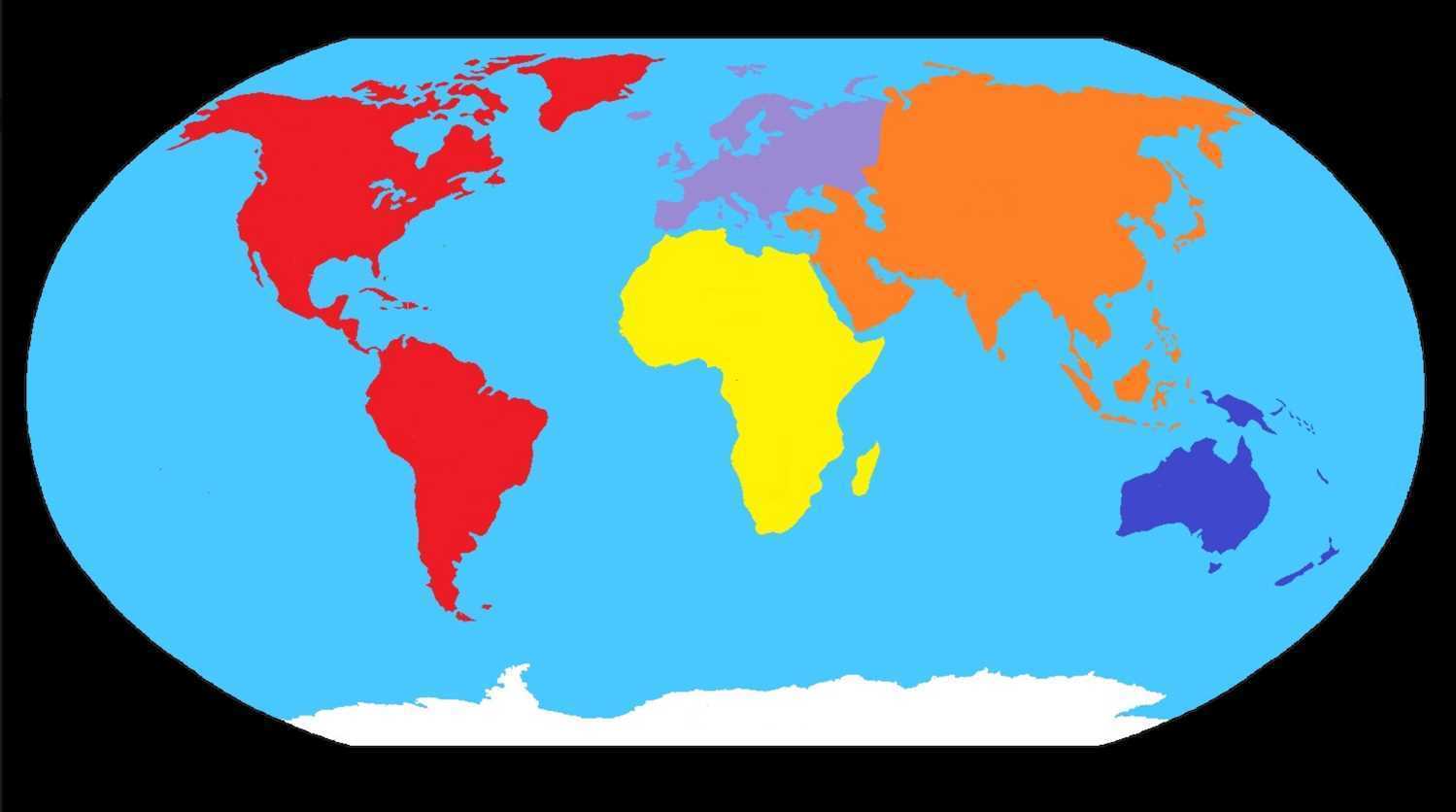 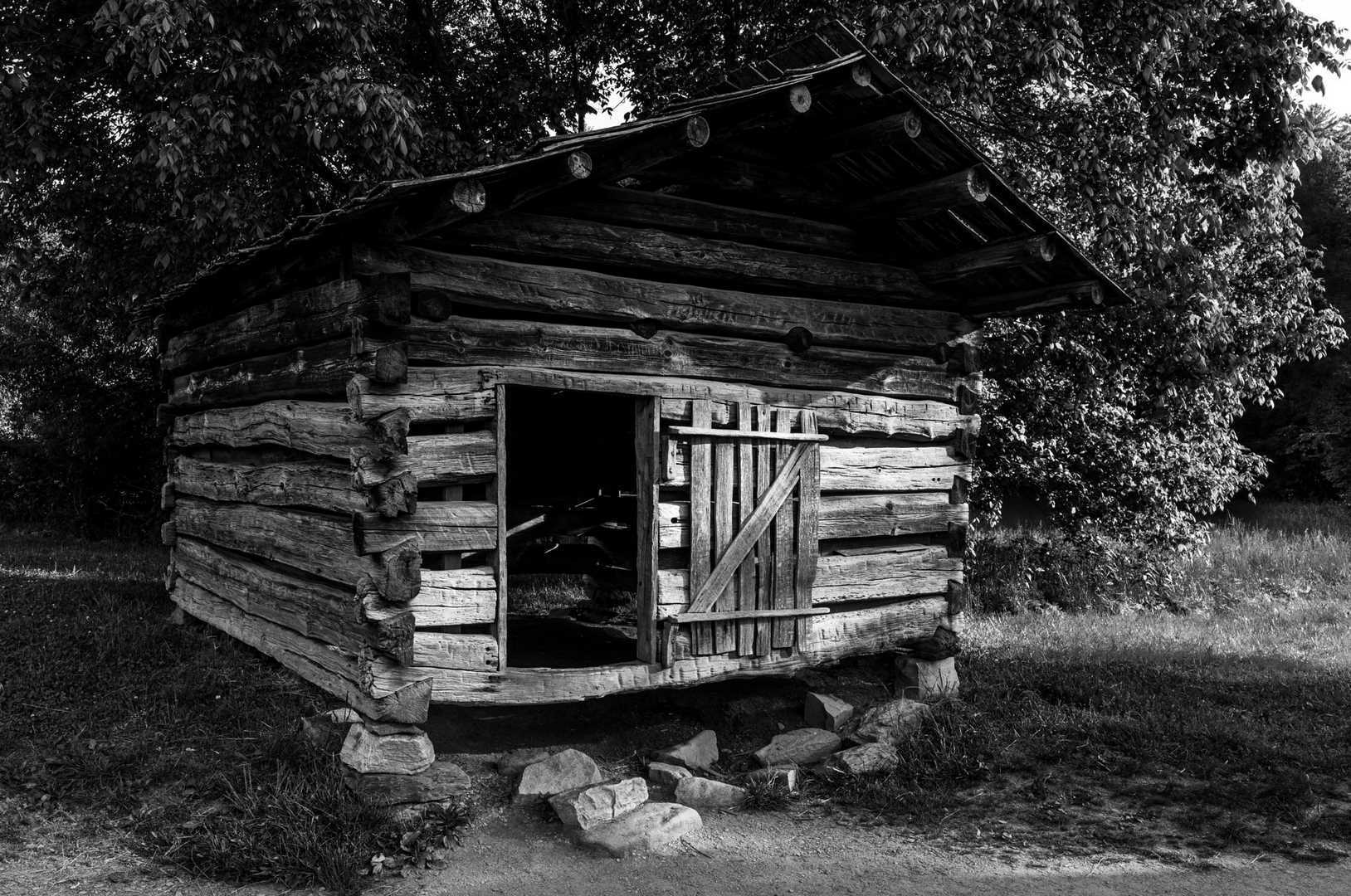 USA - TENNESSEE
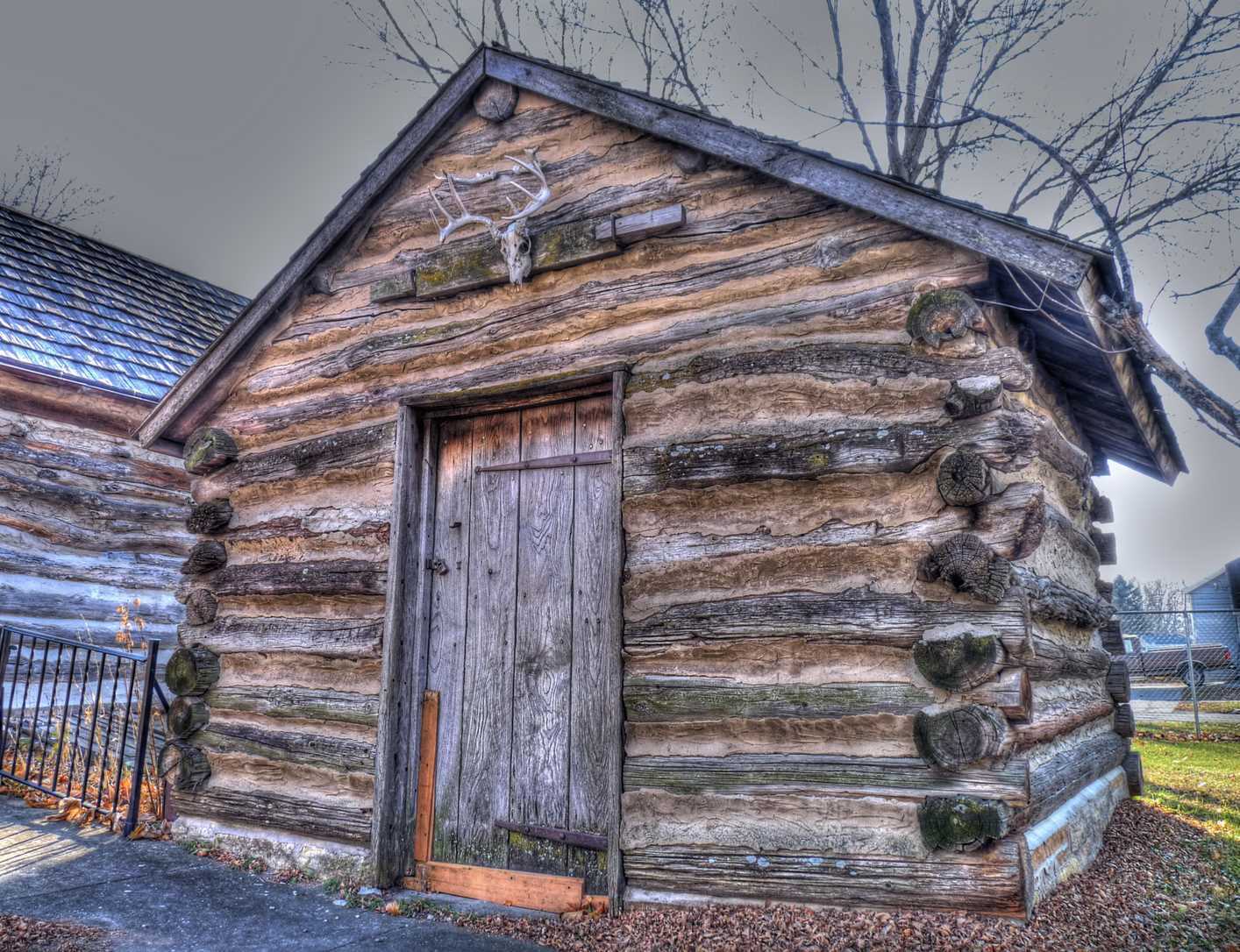 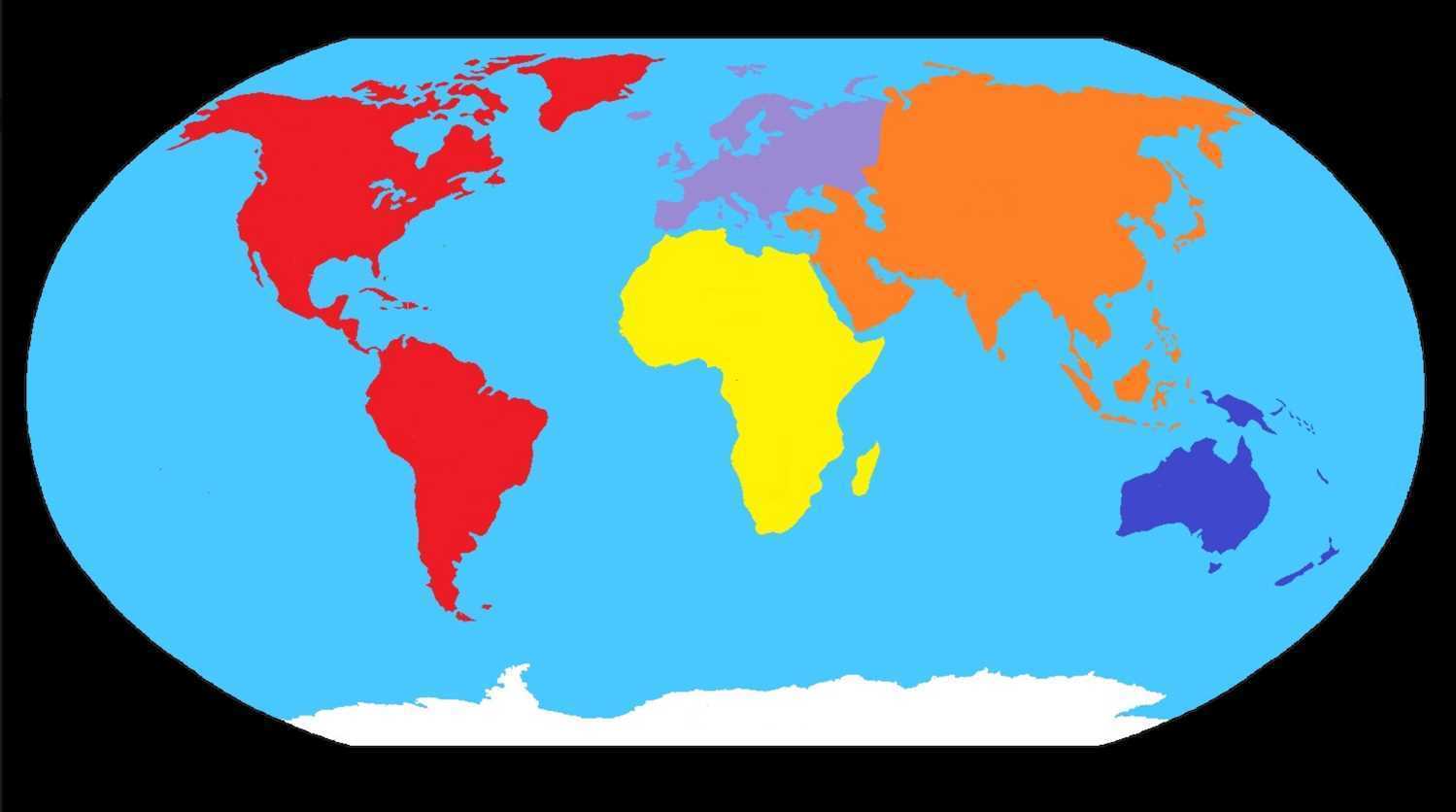 USA - IOWA
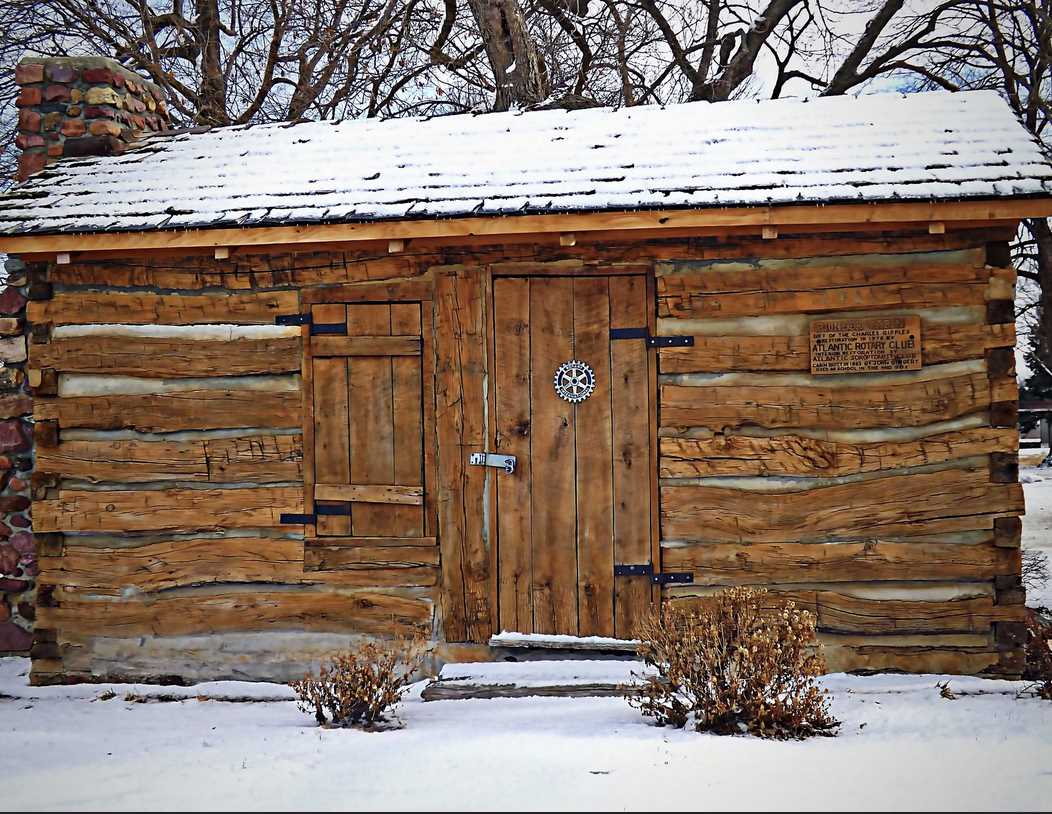 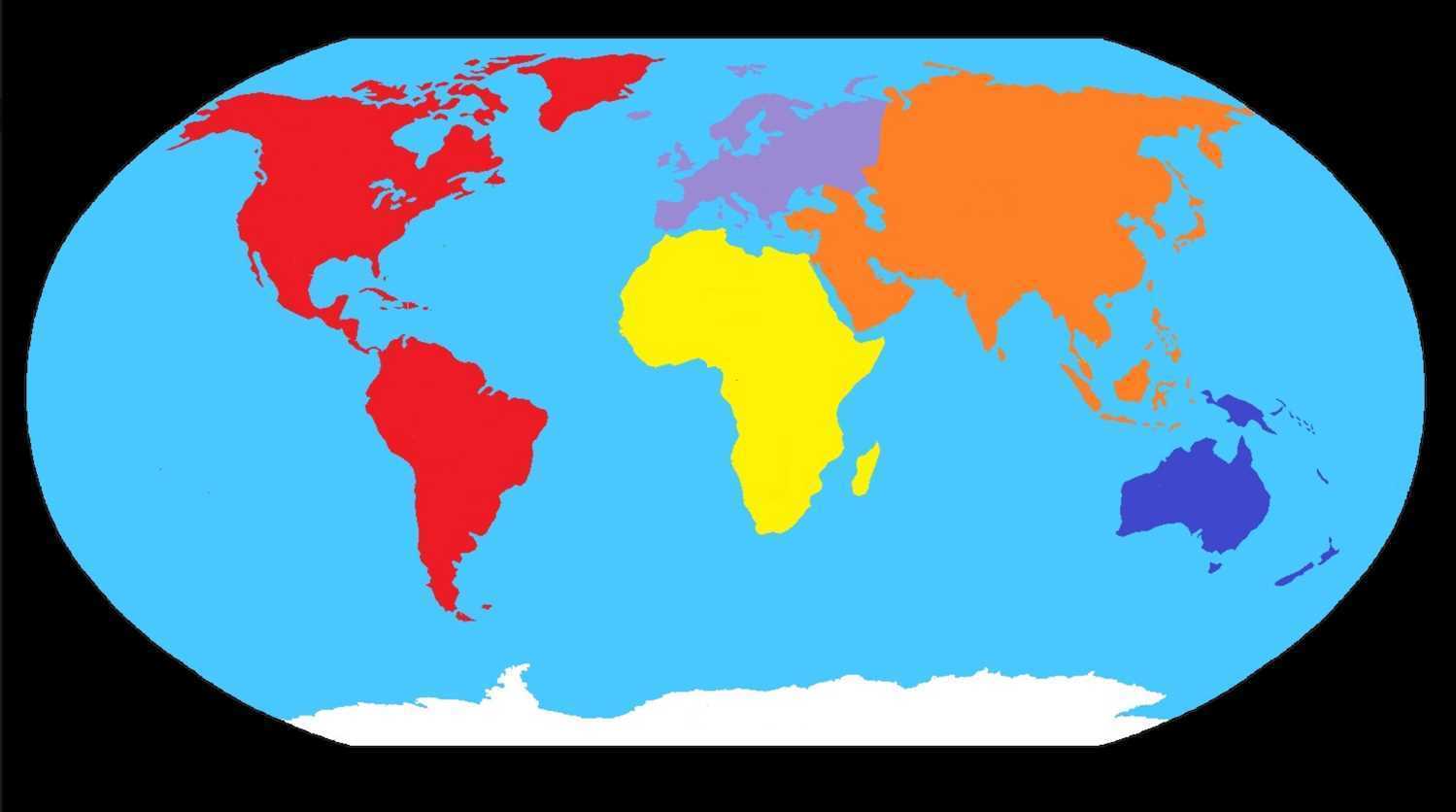 USA - IOWA
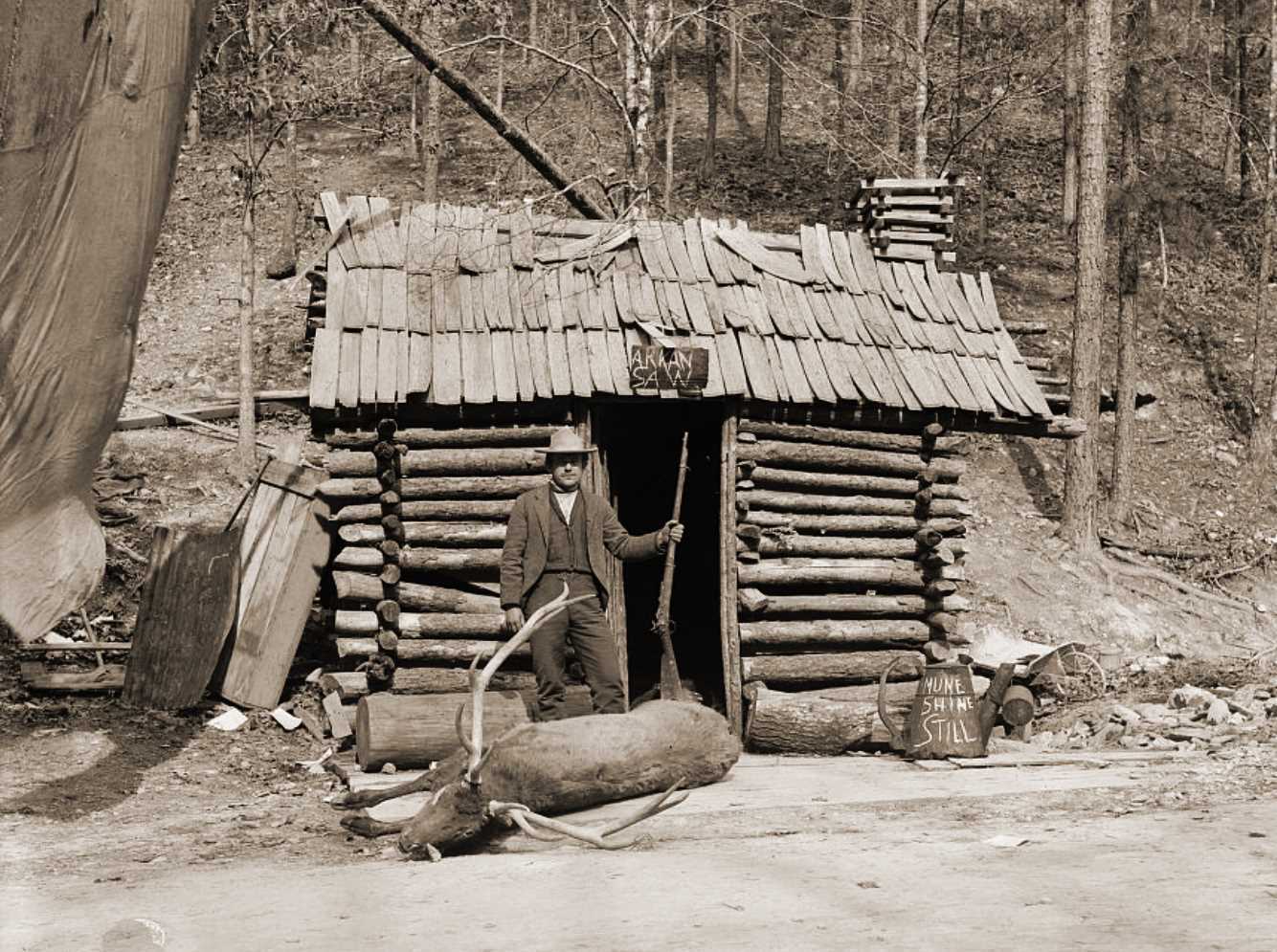 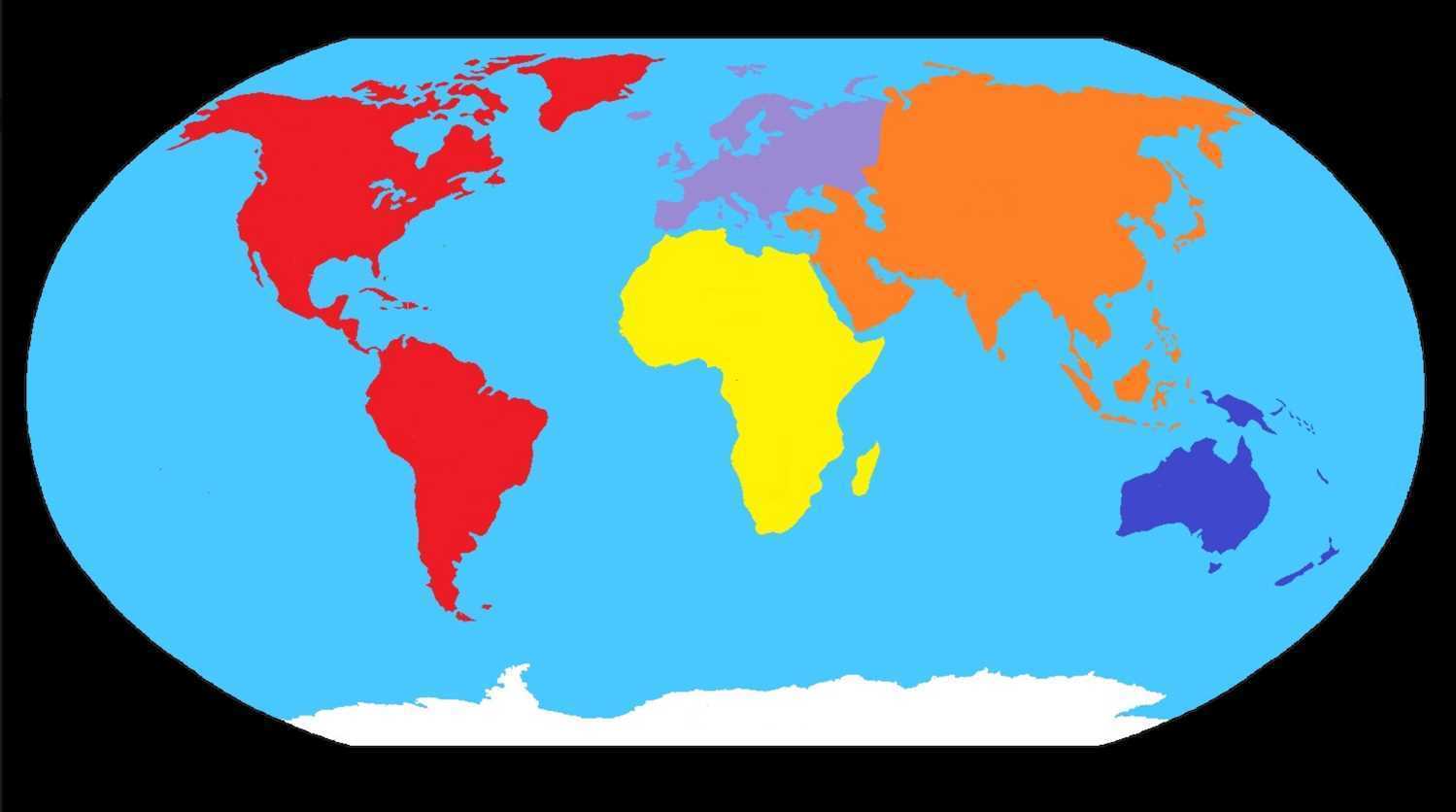 USA - ARKANSAS
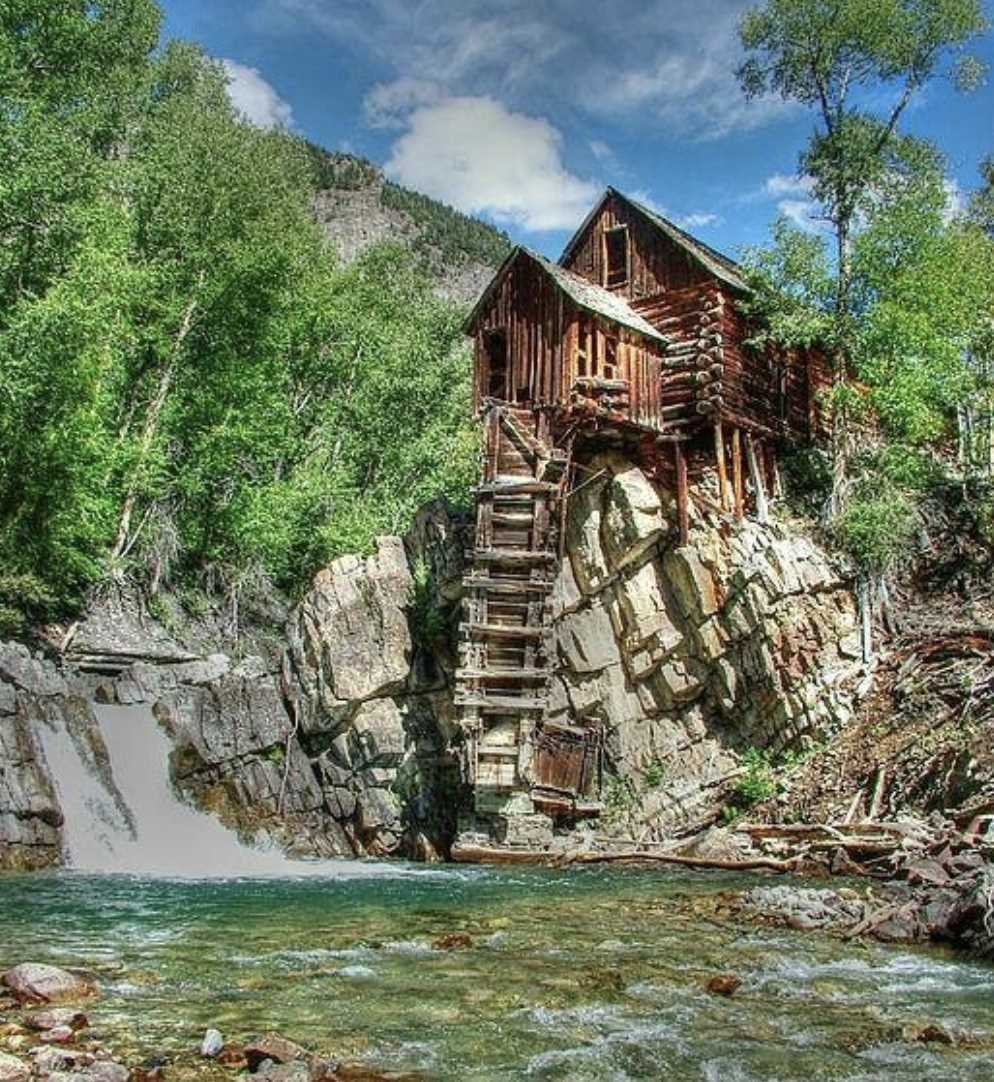 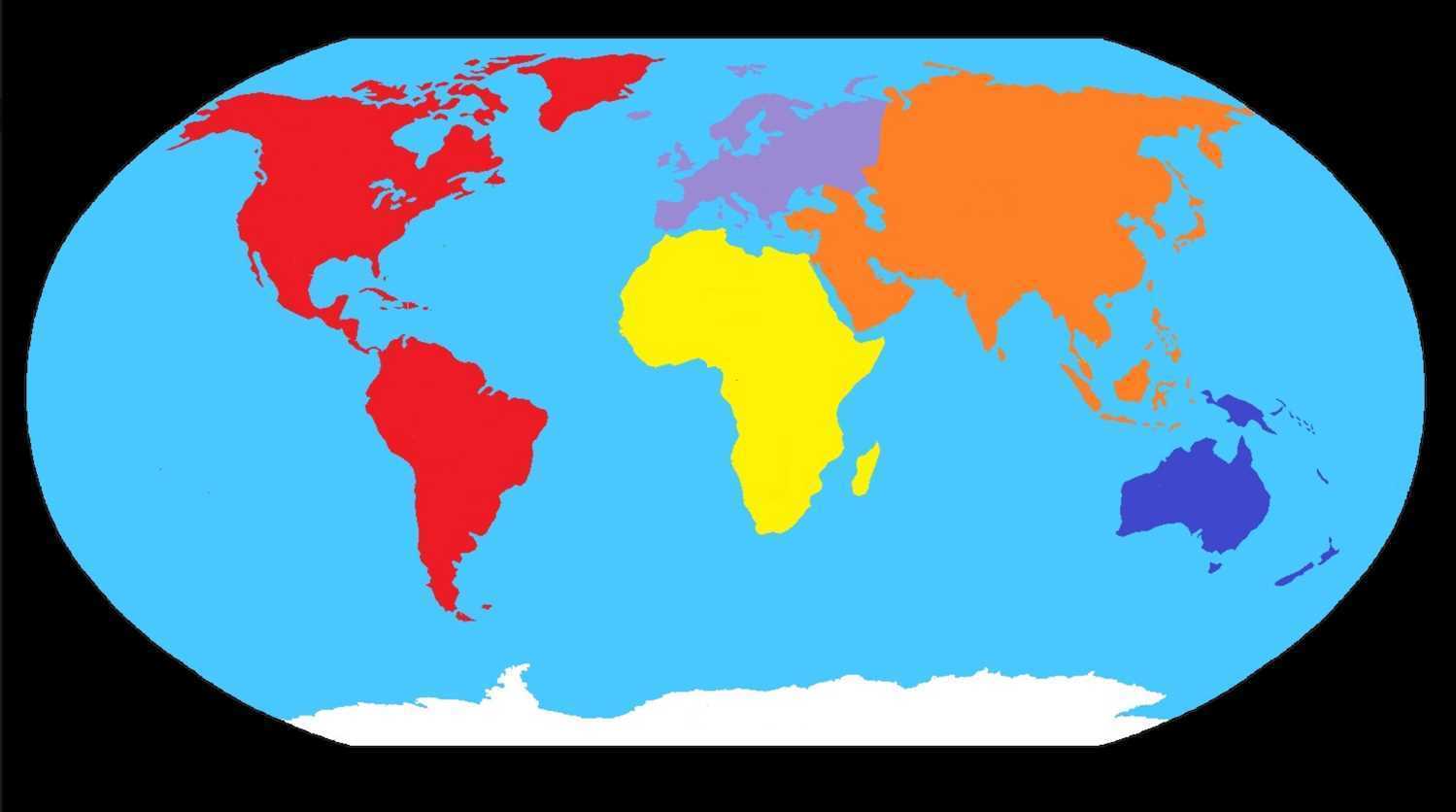 USA - COLORADO
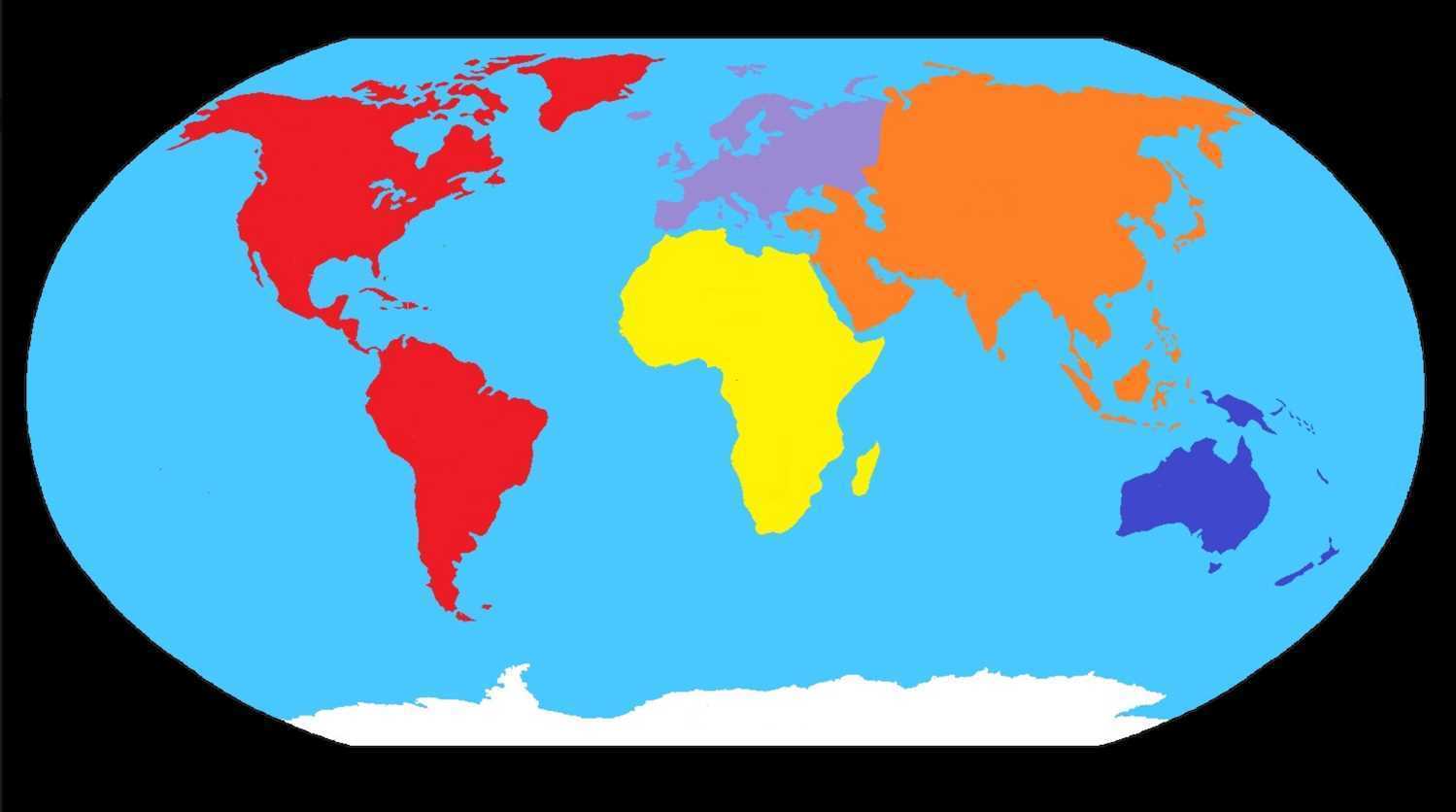 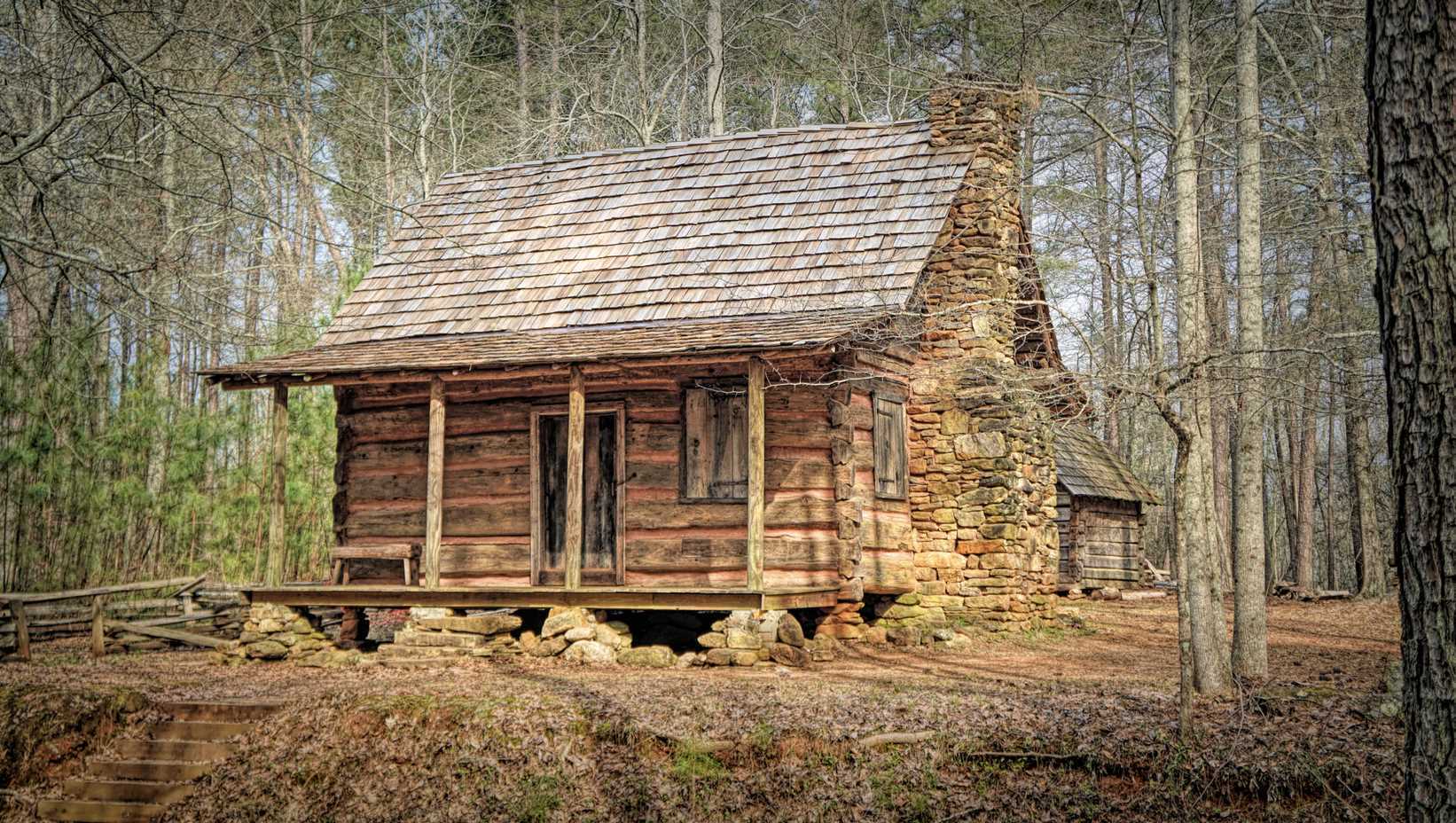 USA - GEORGIA
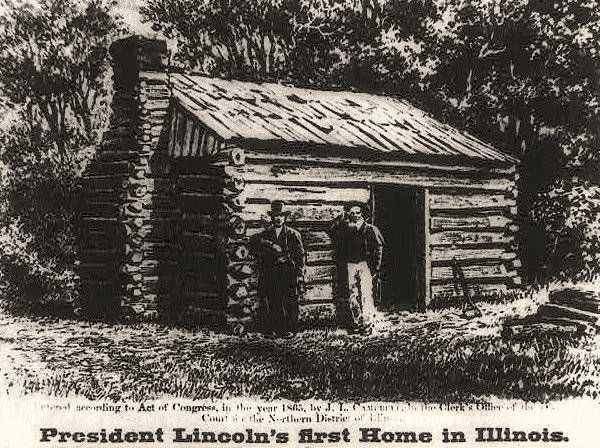 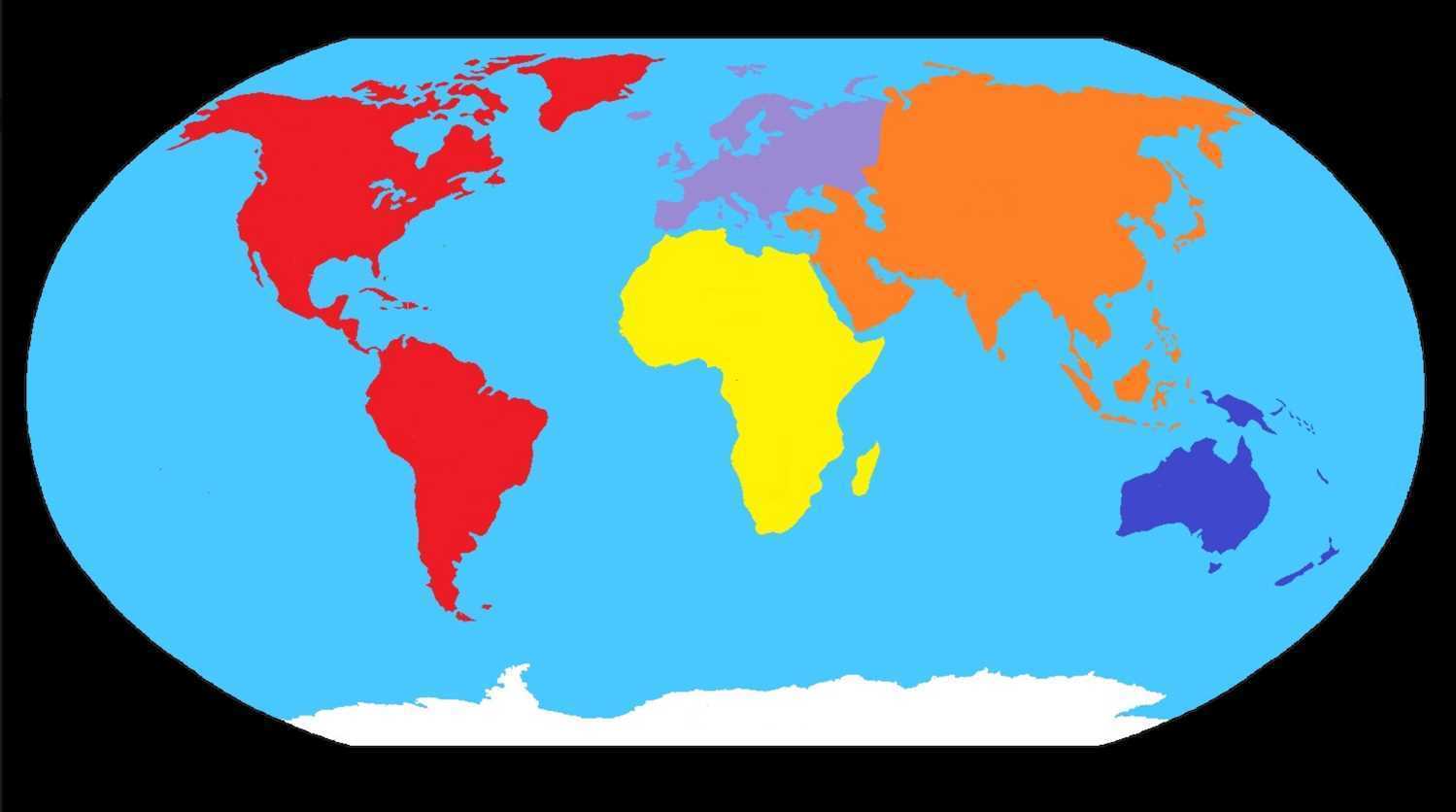 USA - ILLINOIS
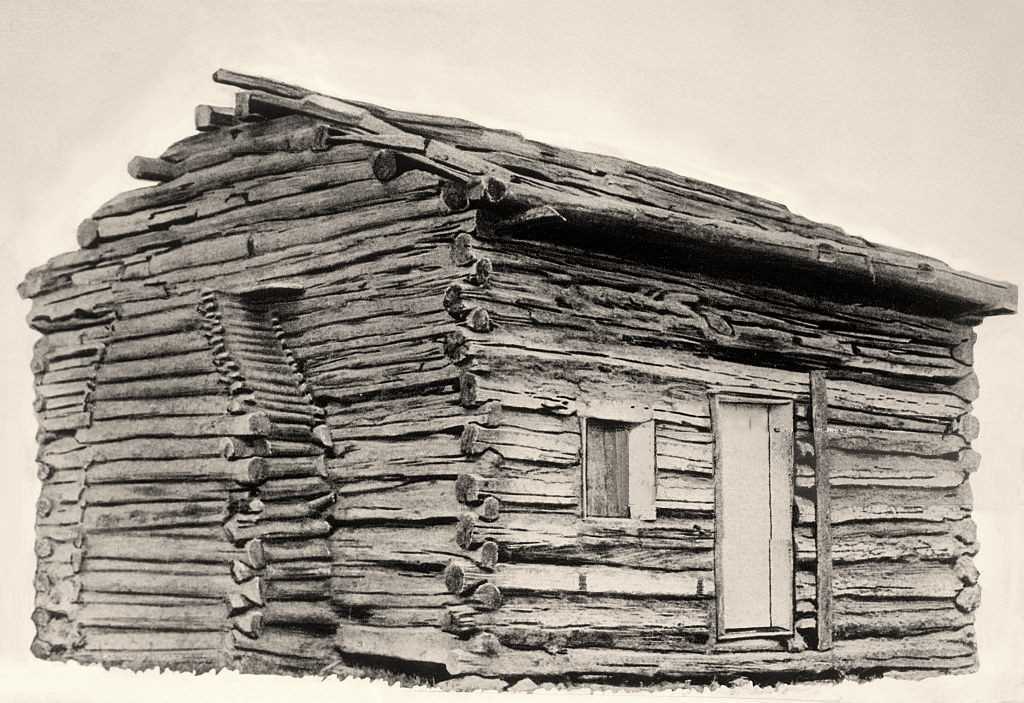 ABITAZIONE DI ABRAMO LINCOLN NEL KENTUCKY
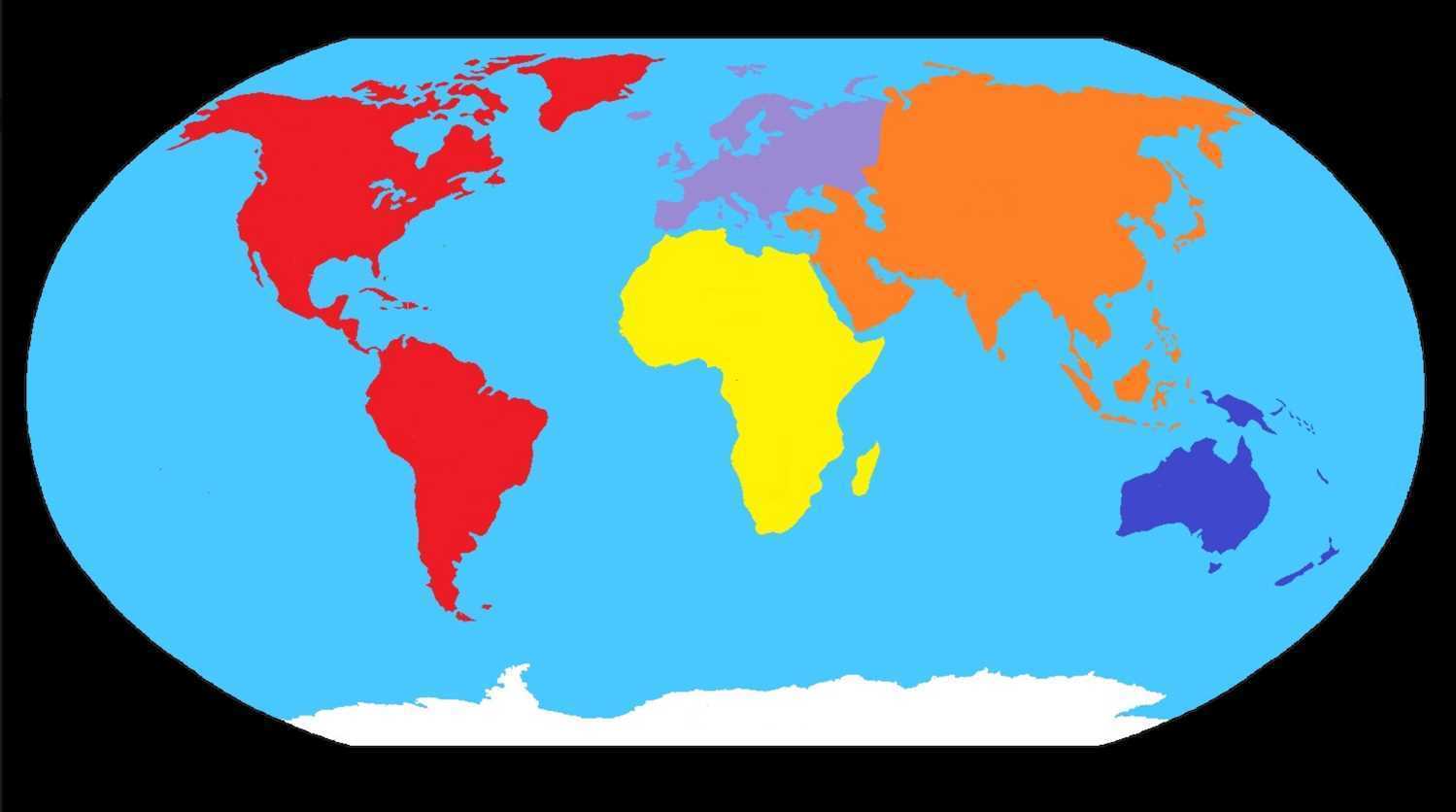 USA - KENTUCKY
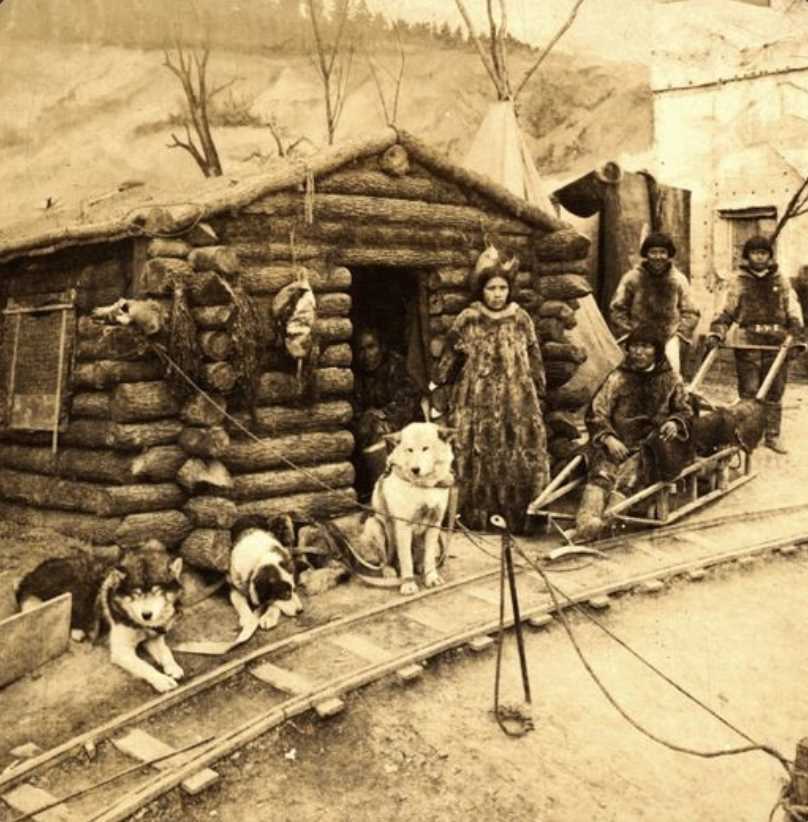 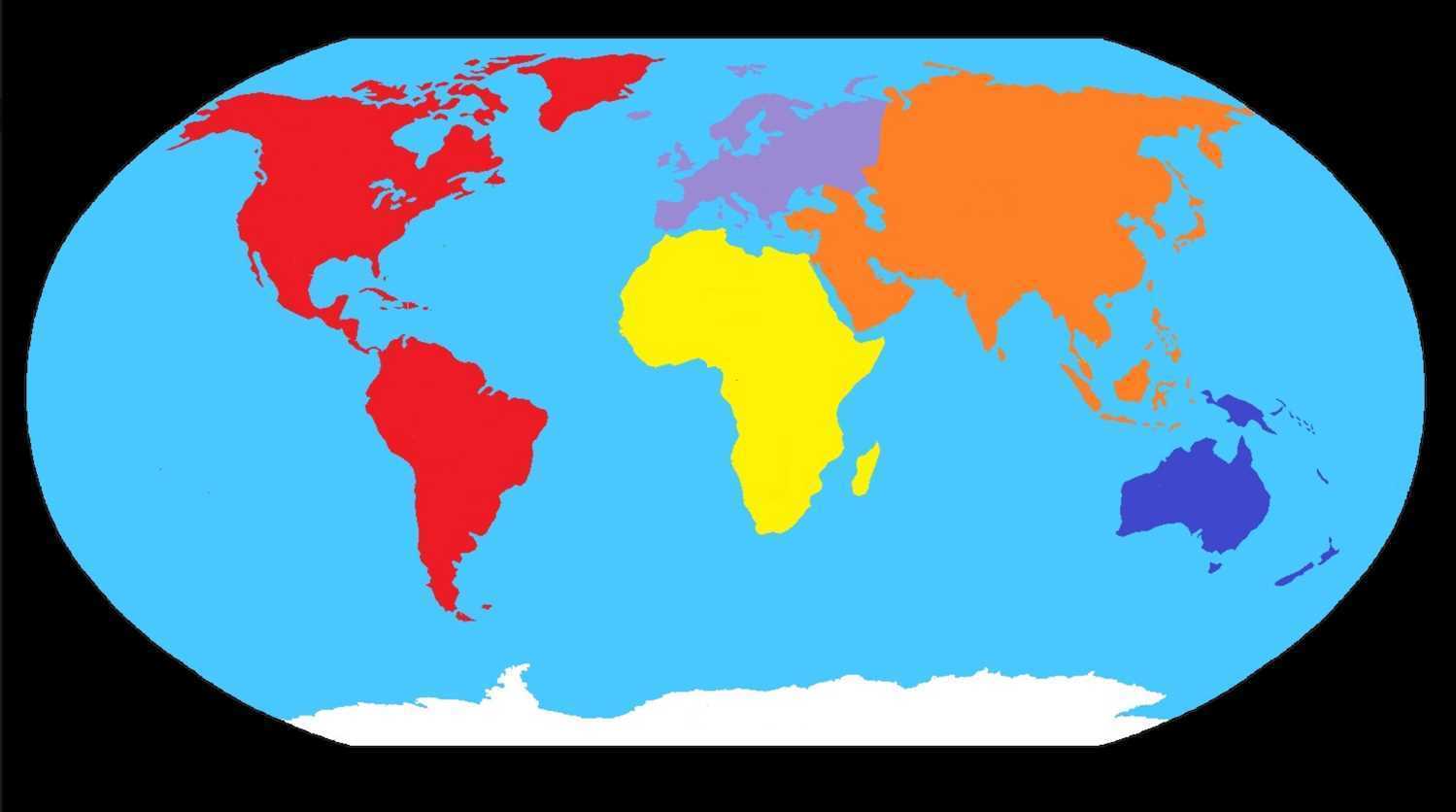 USA - KLONDIKE
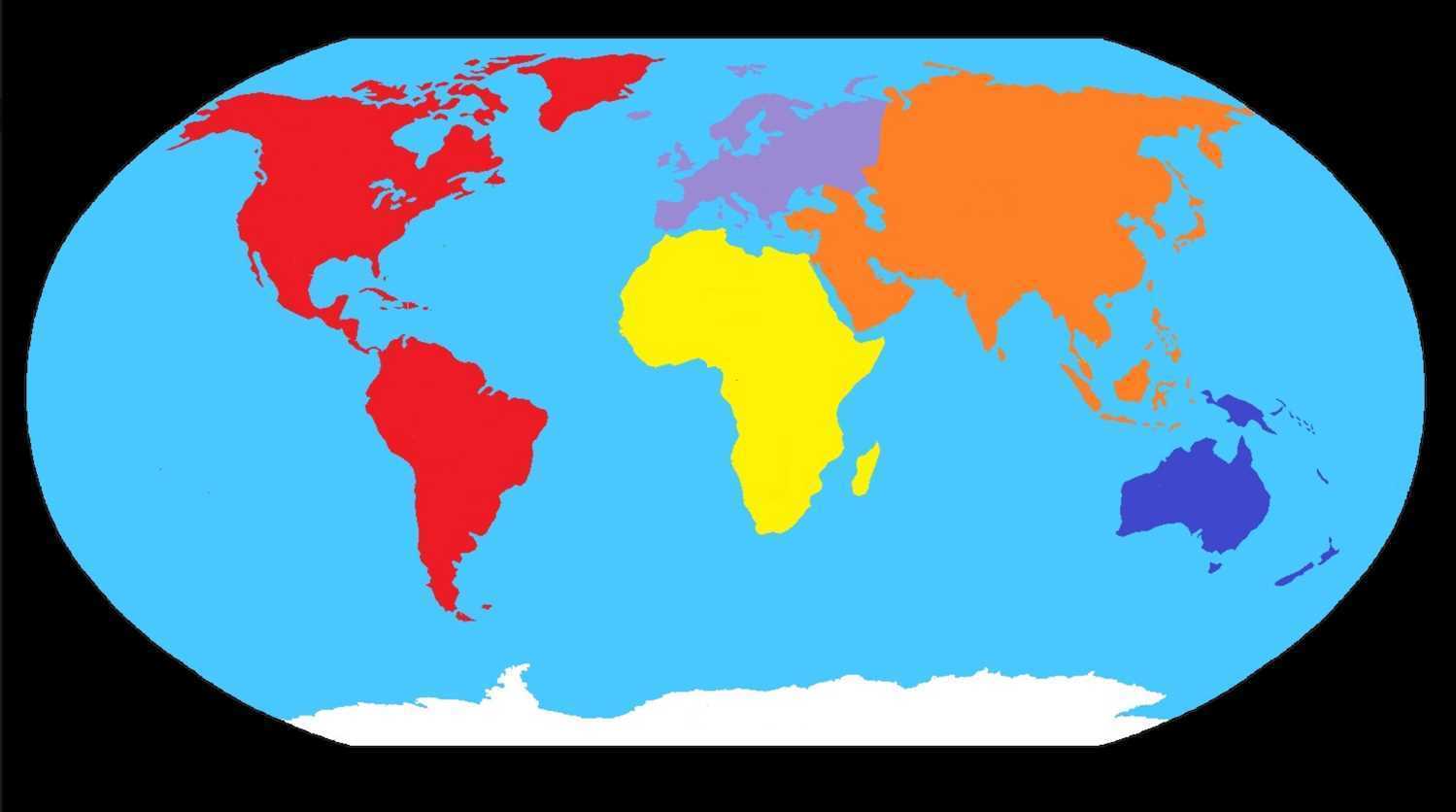 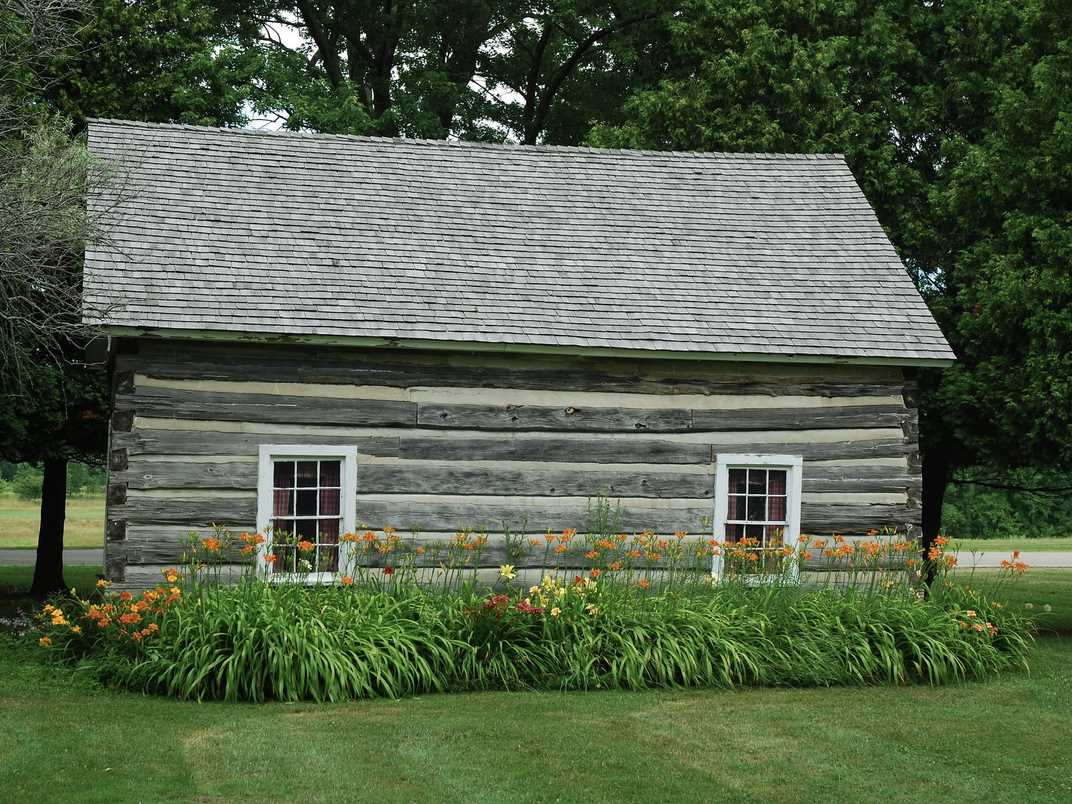 USA - MICHIGAN
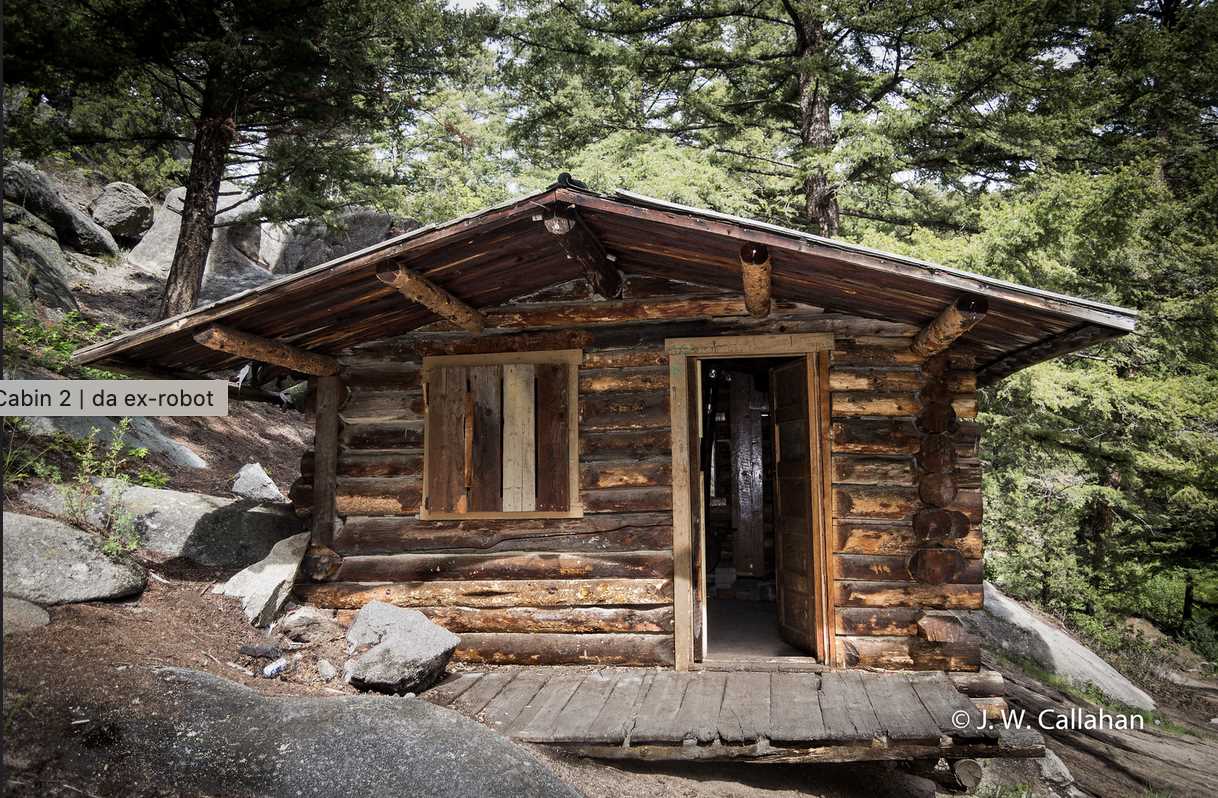 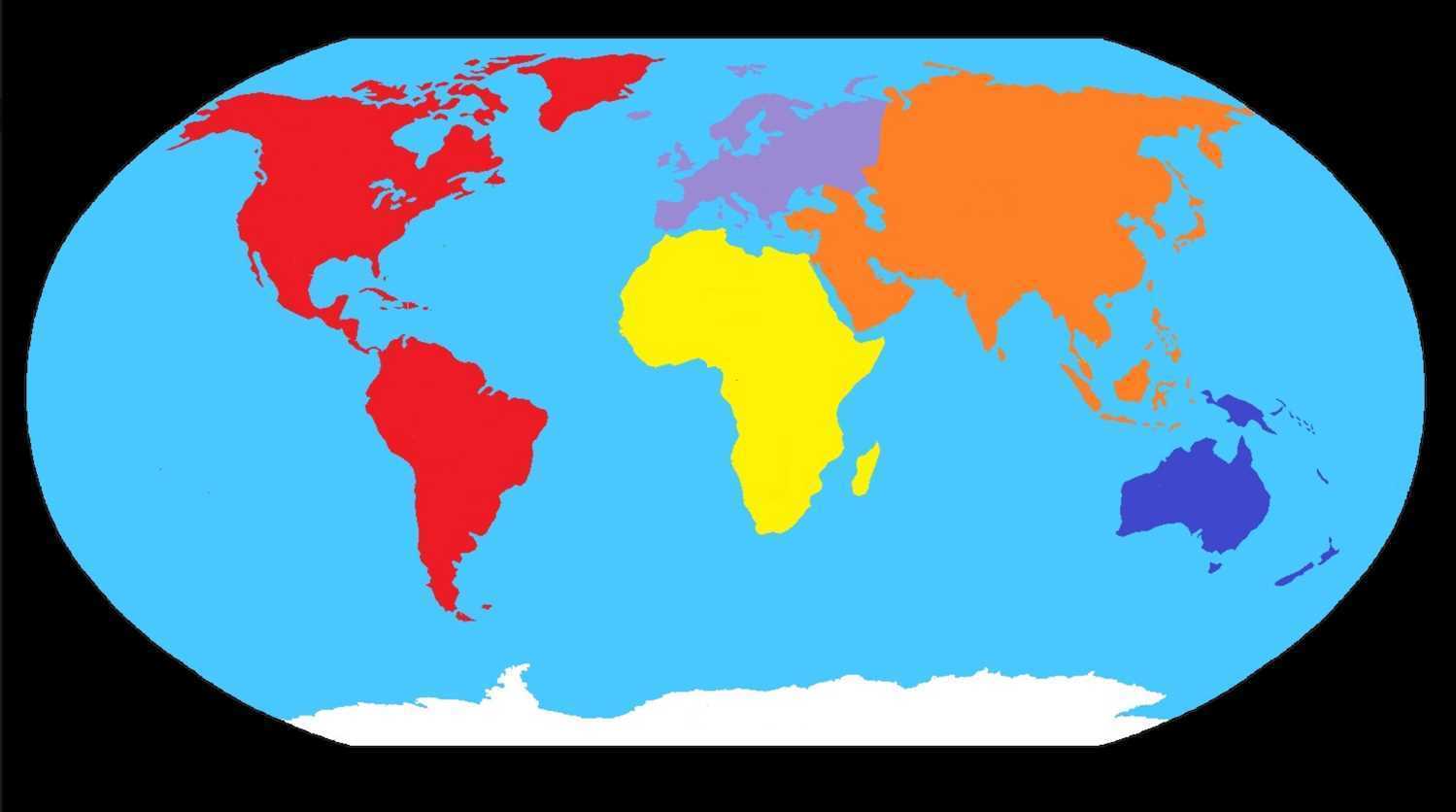 USA – MONTANA
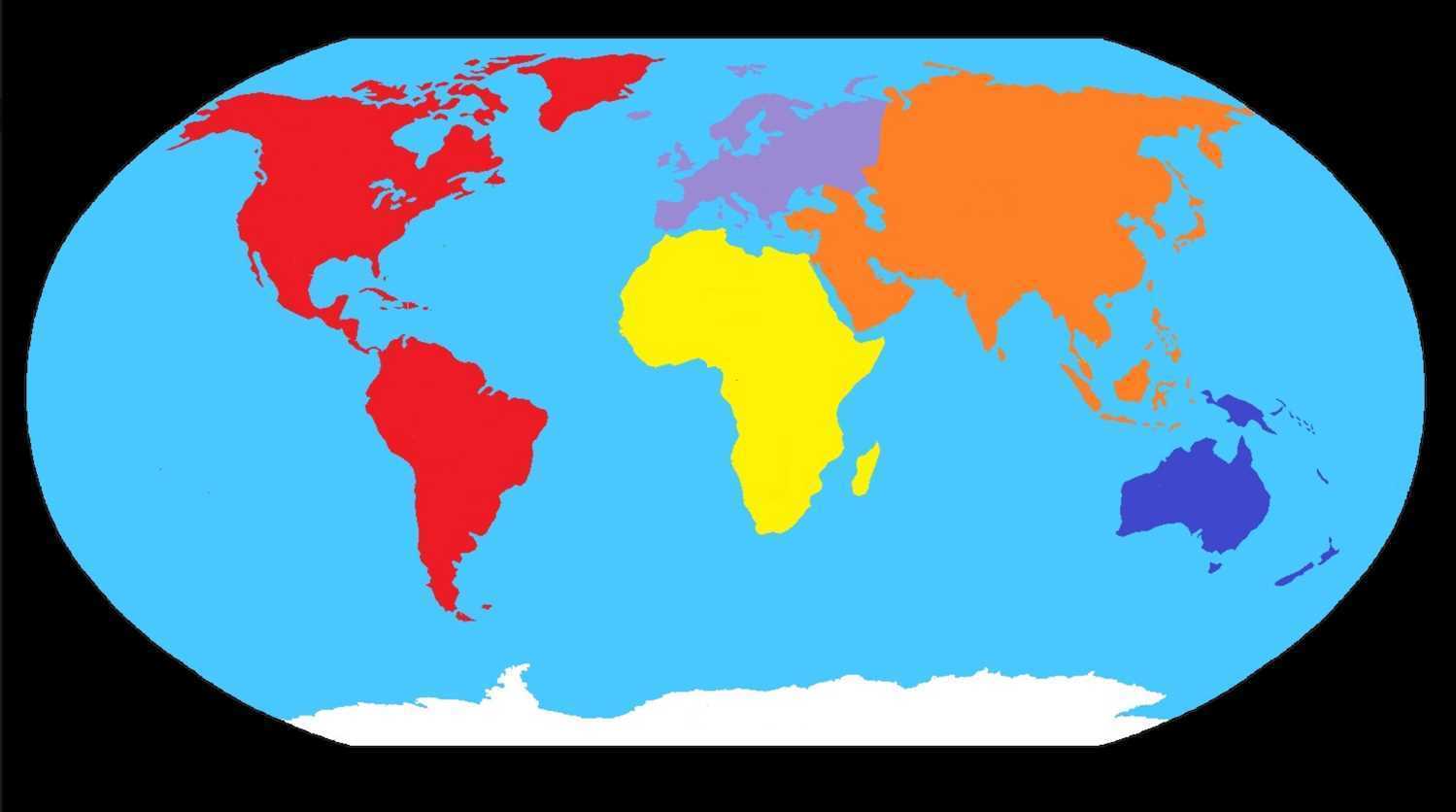 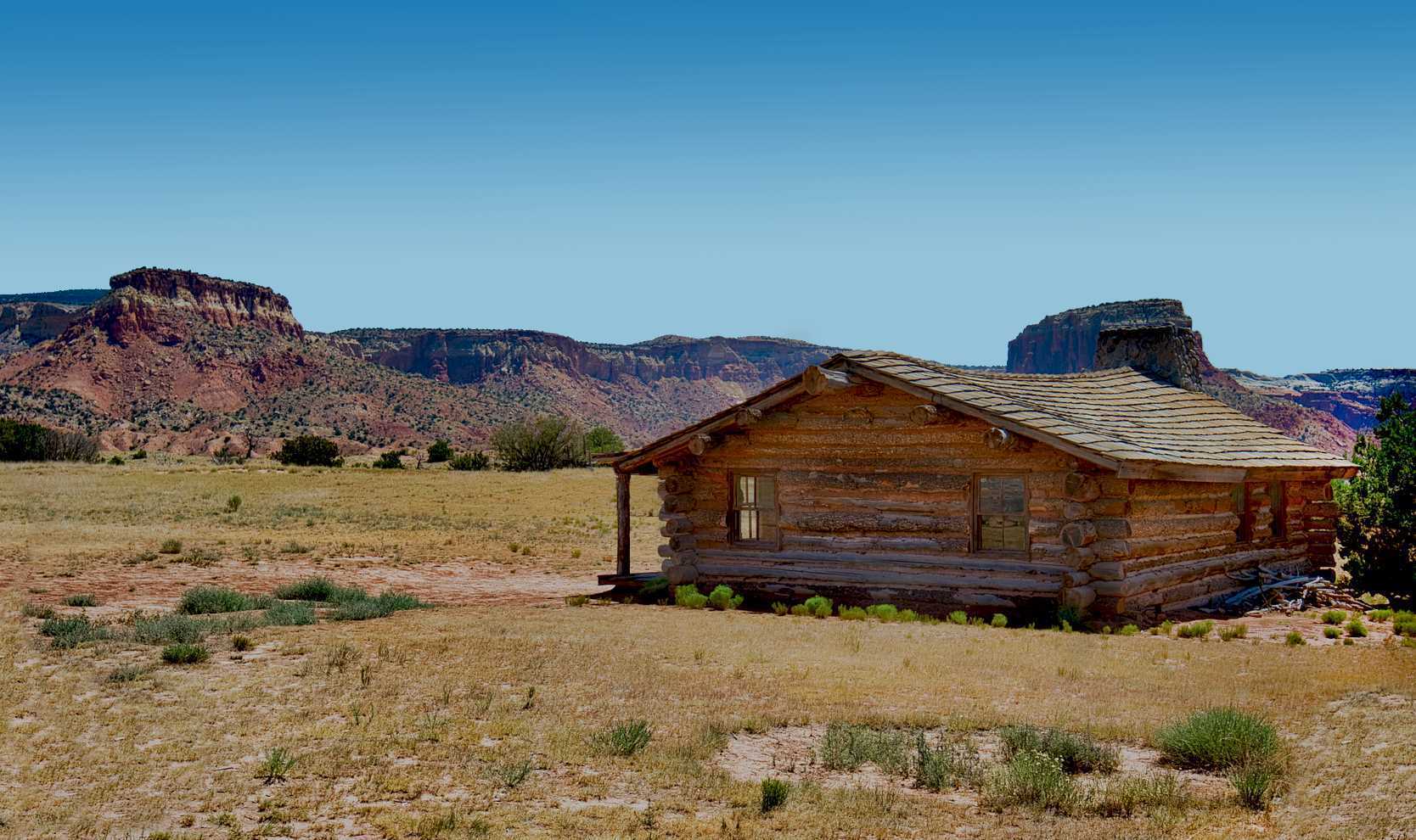 USA - NEBRASKA
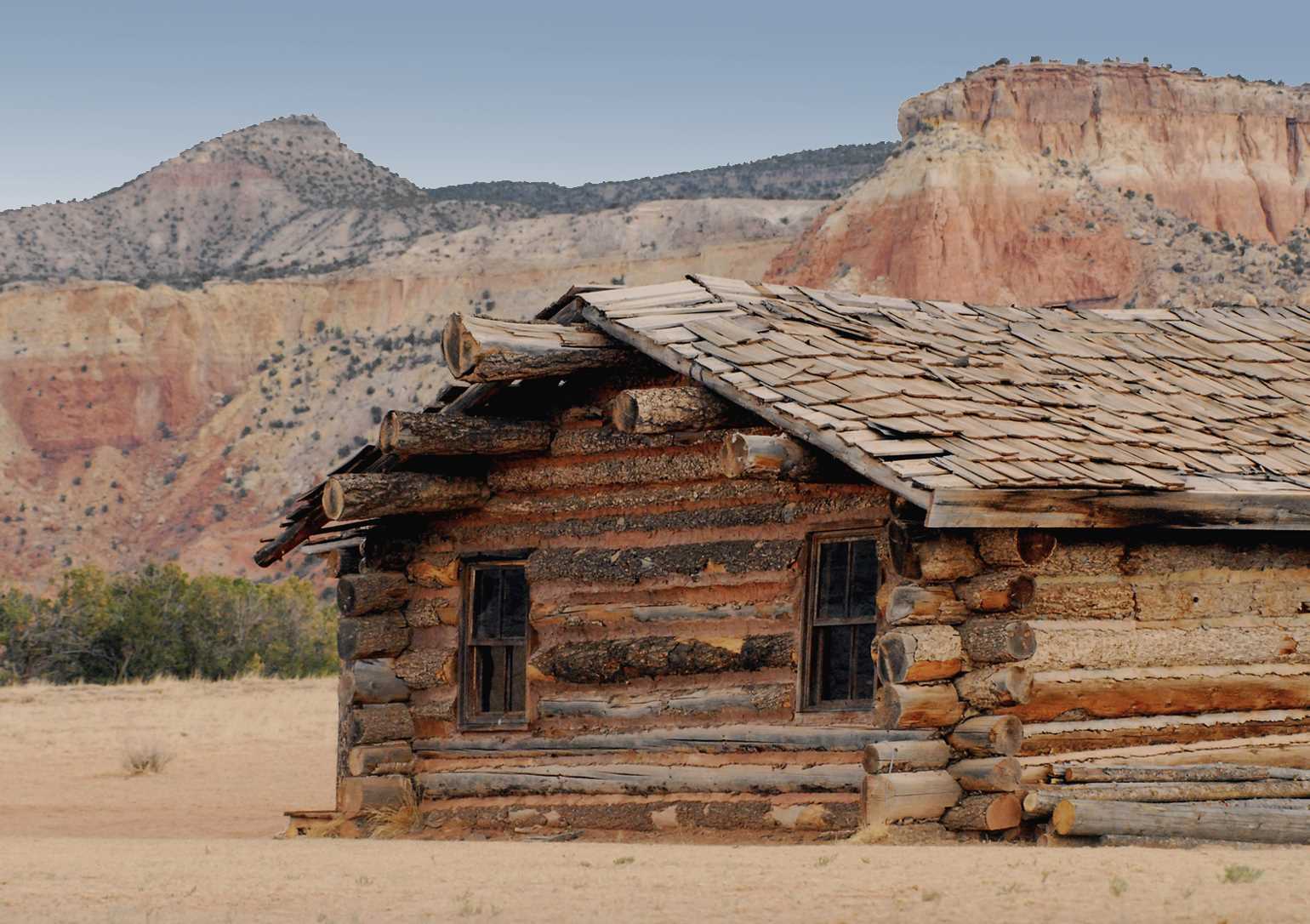 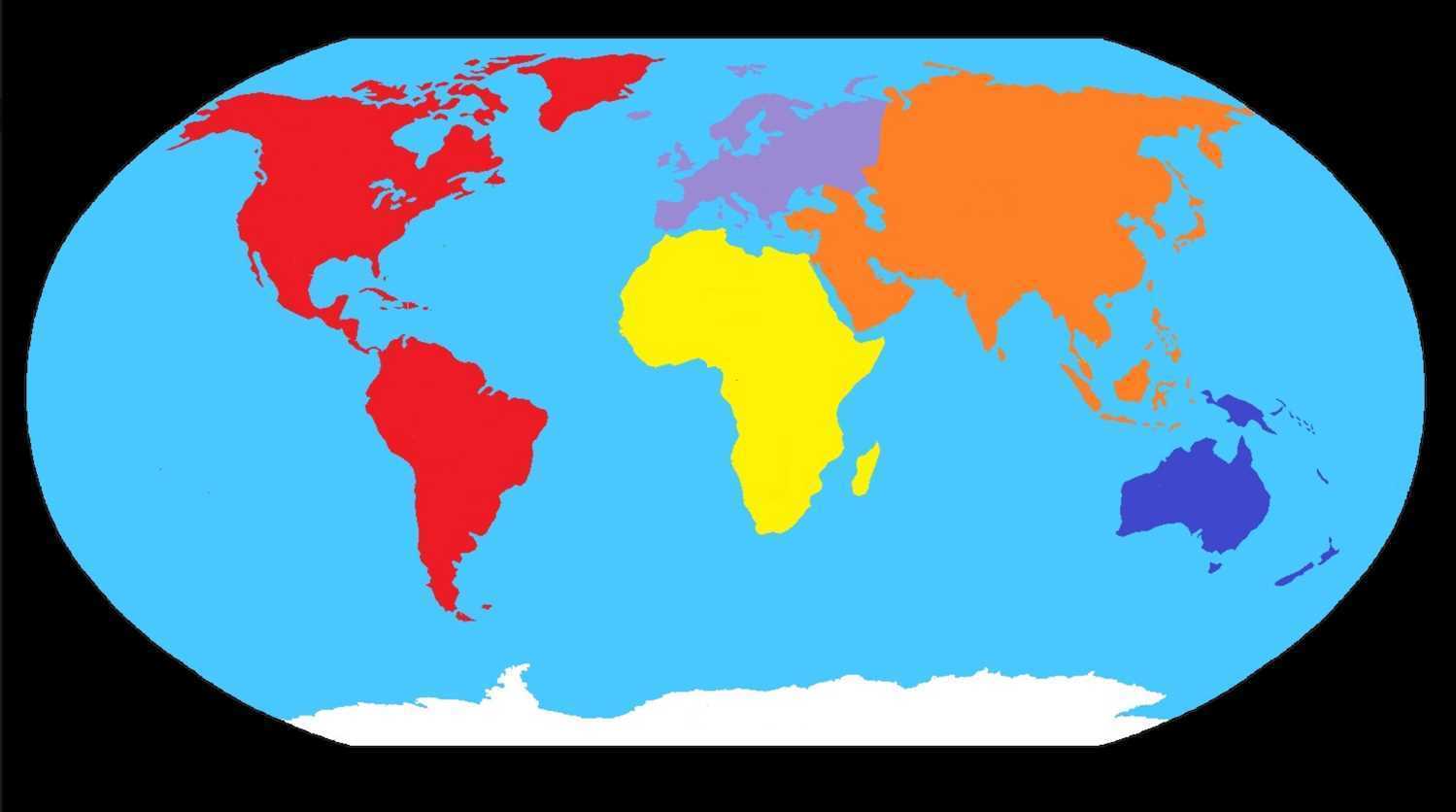 USA – NEVADA
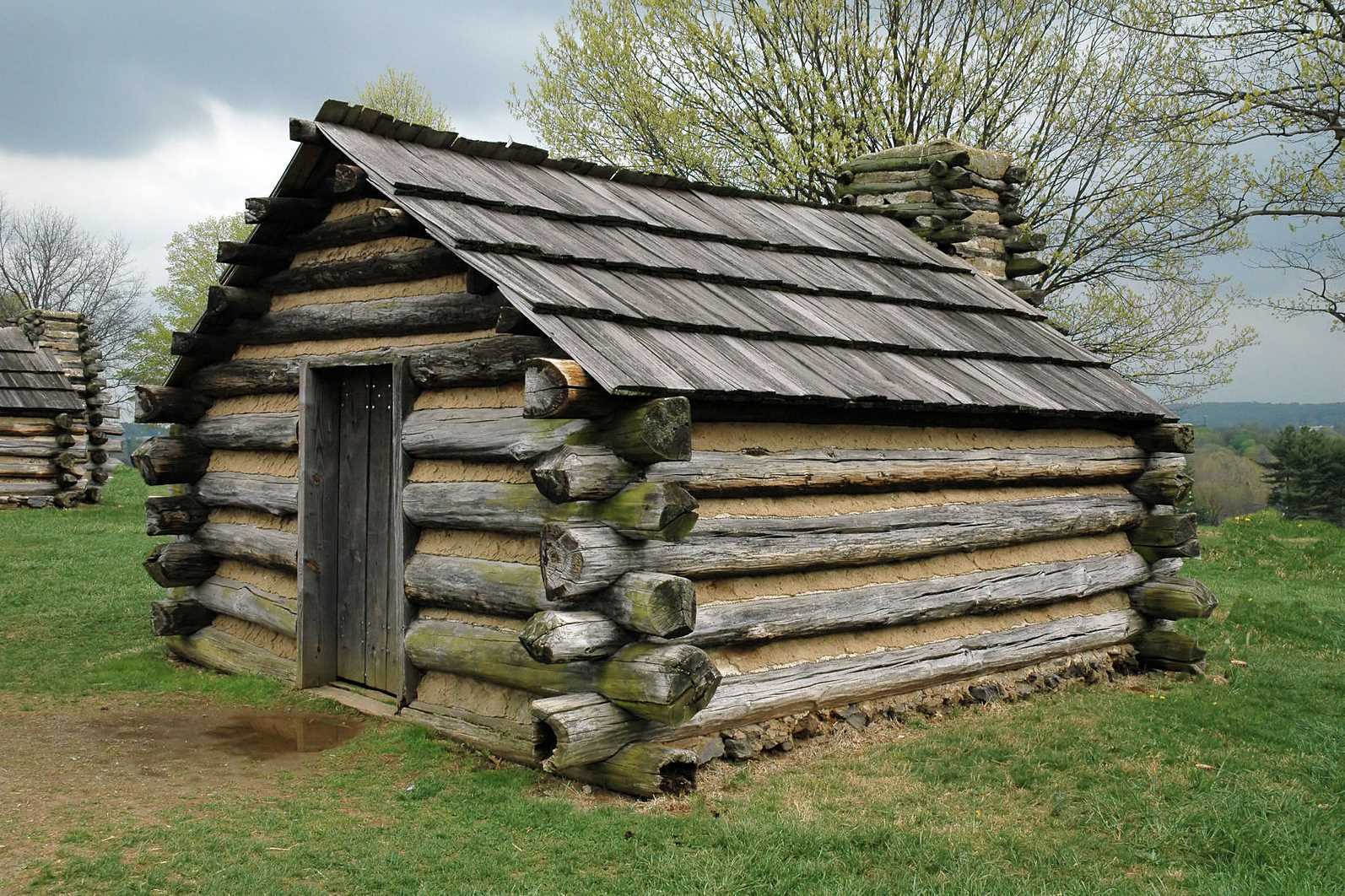 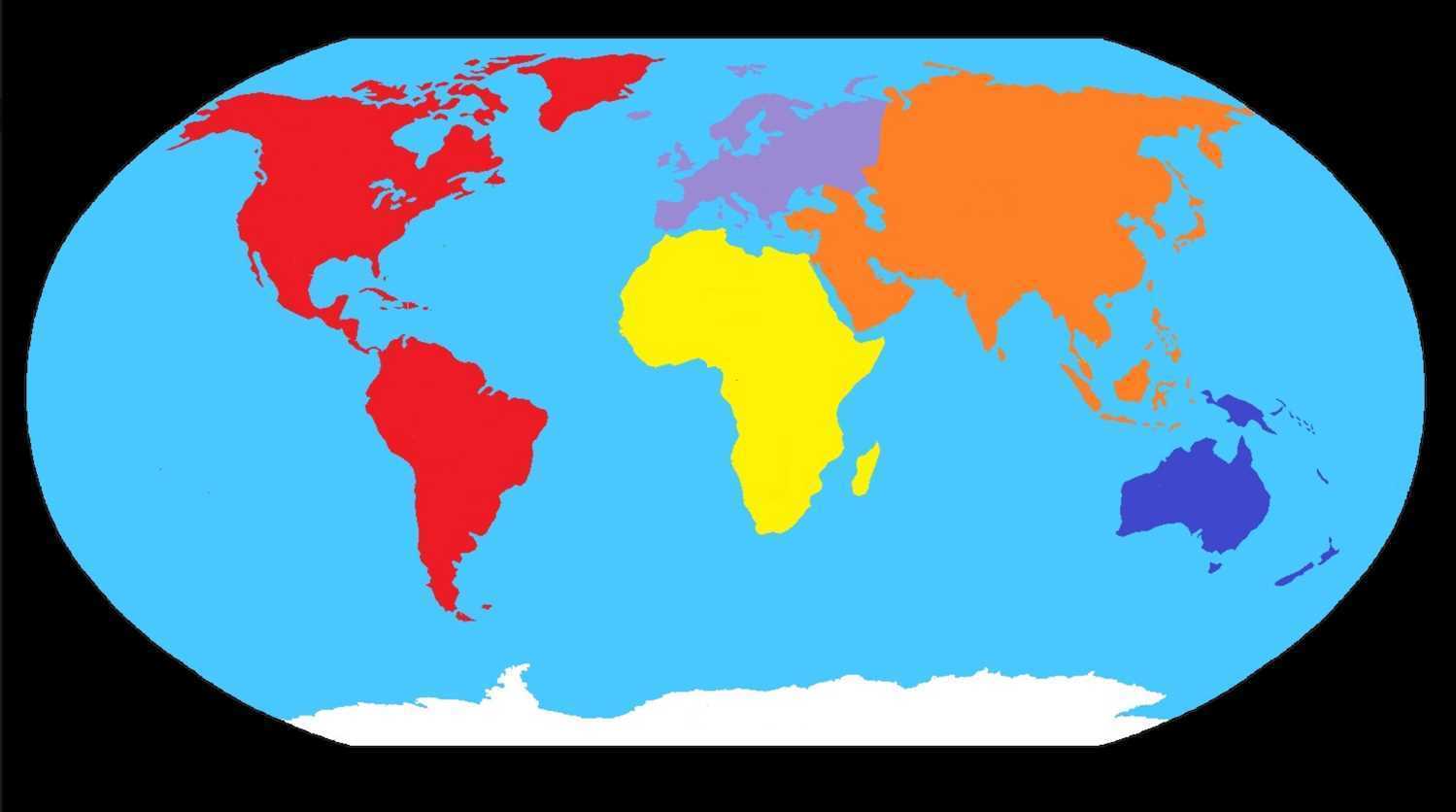 USA - PENSYLVANIA
ABITAZIONE DI SCHIAVI NEL VERMONT
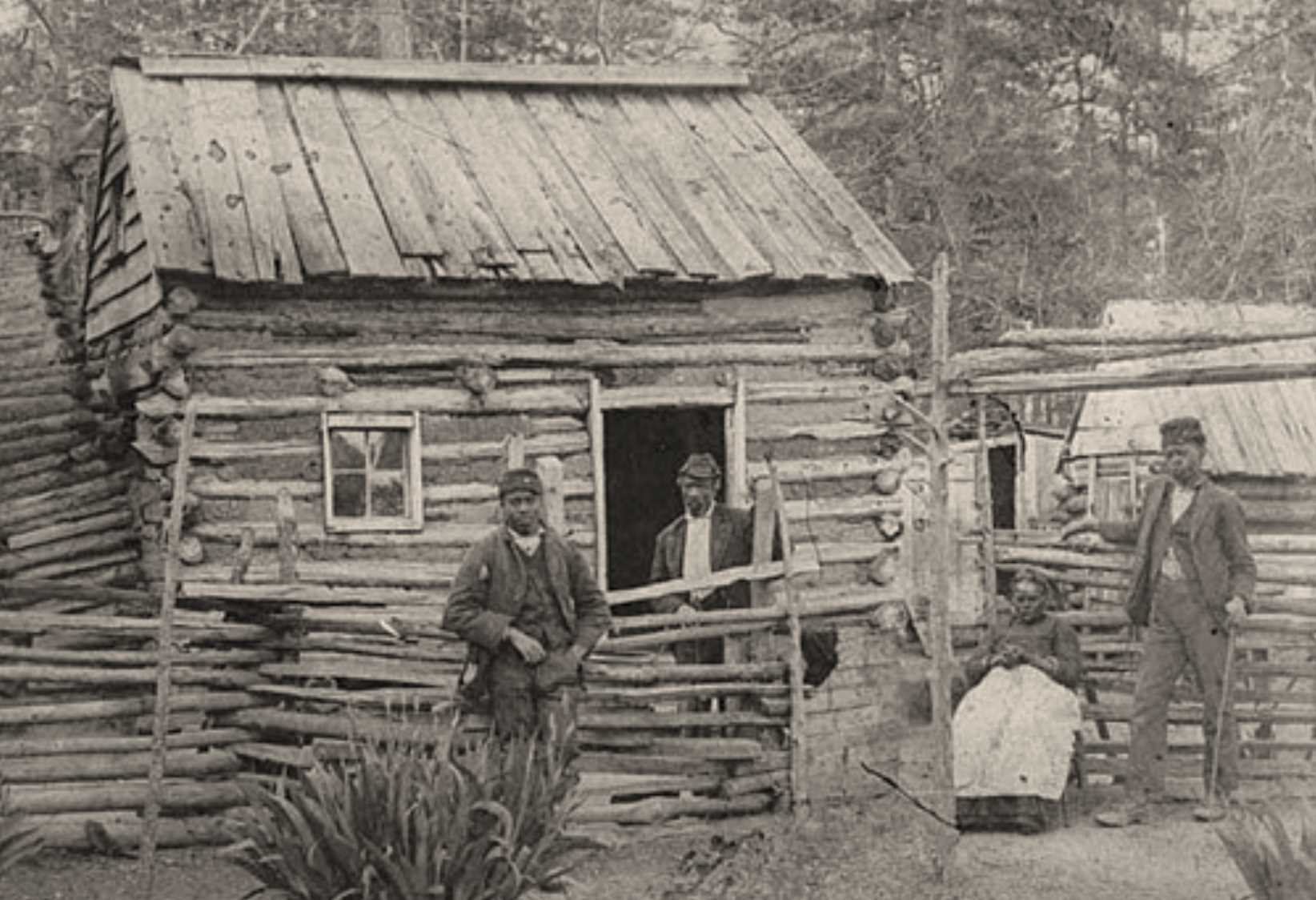 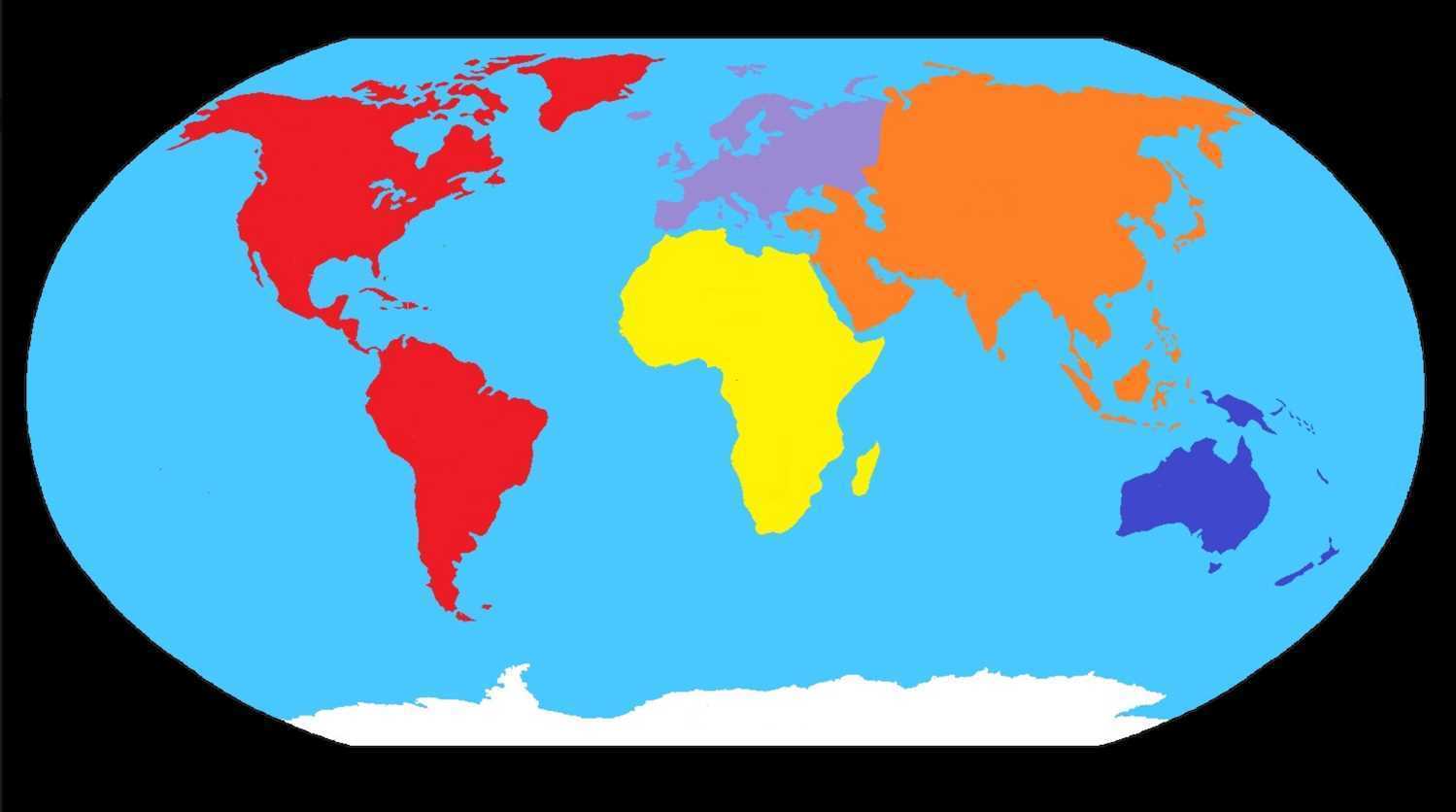 USA - VERMONT
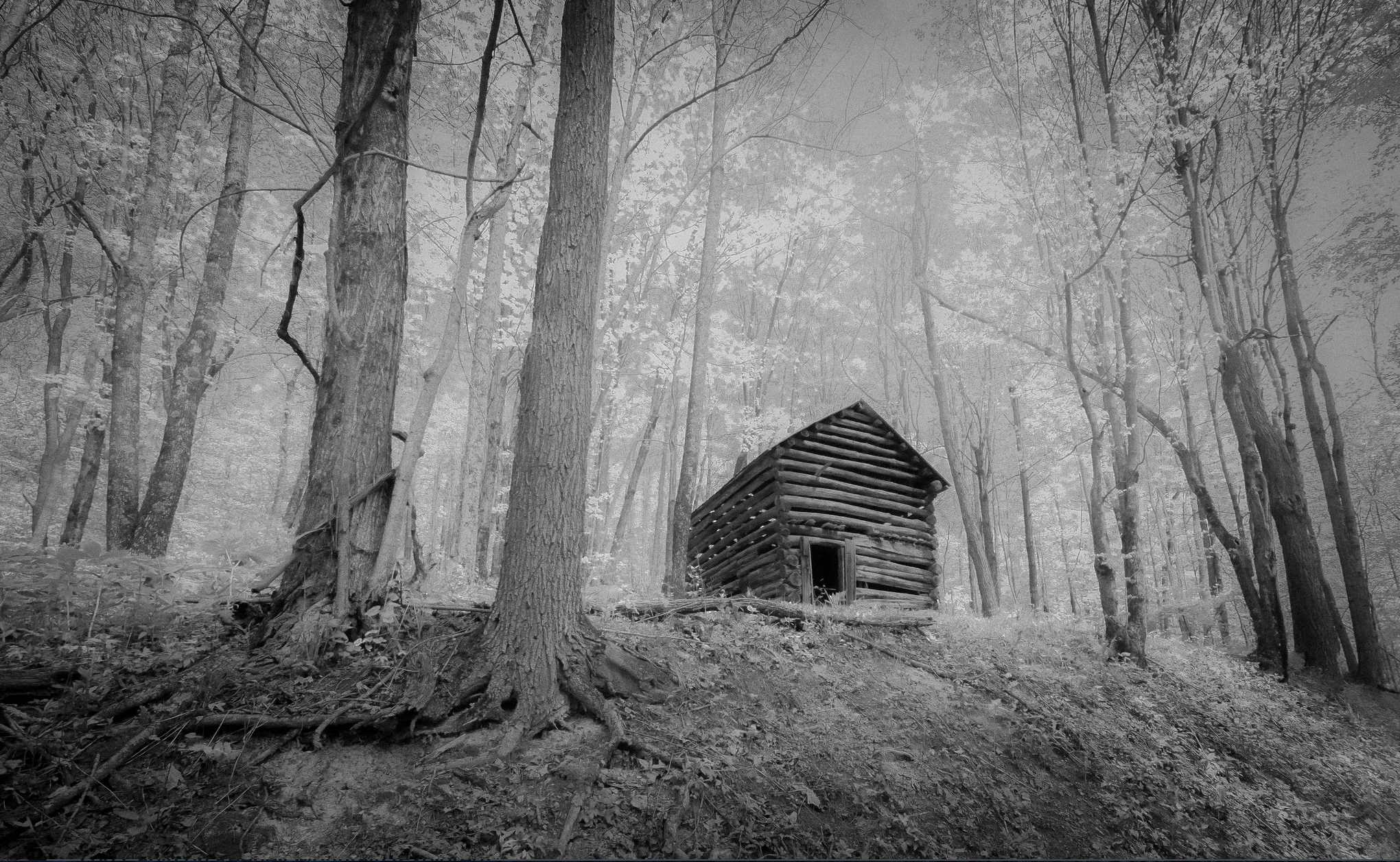 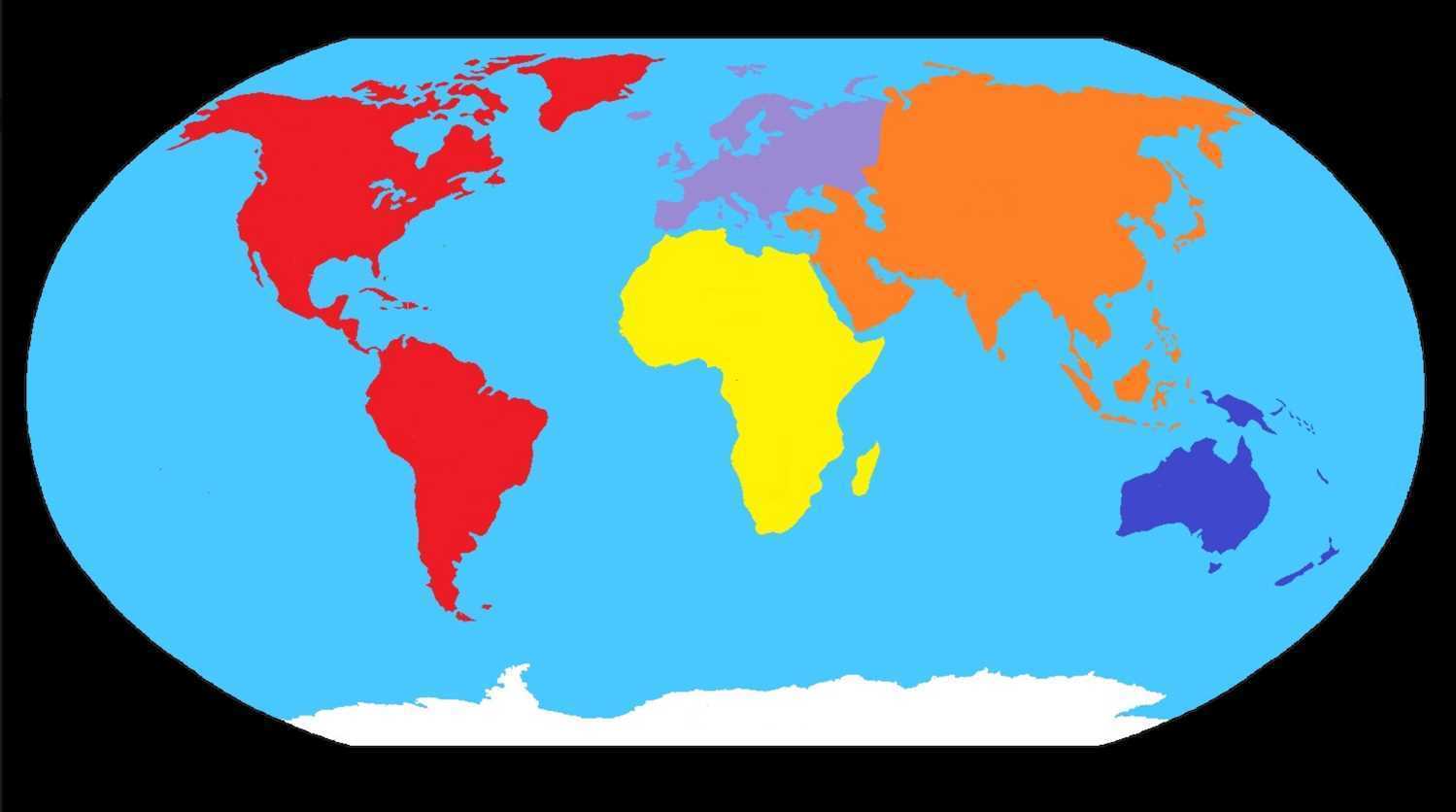 USA - VIRGINIA
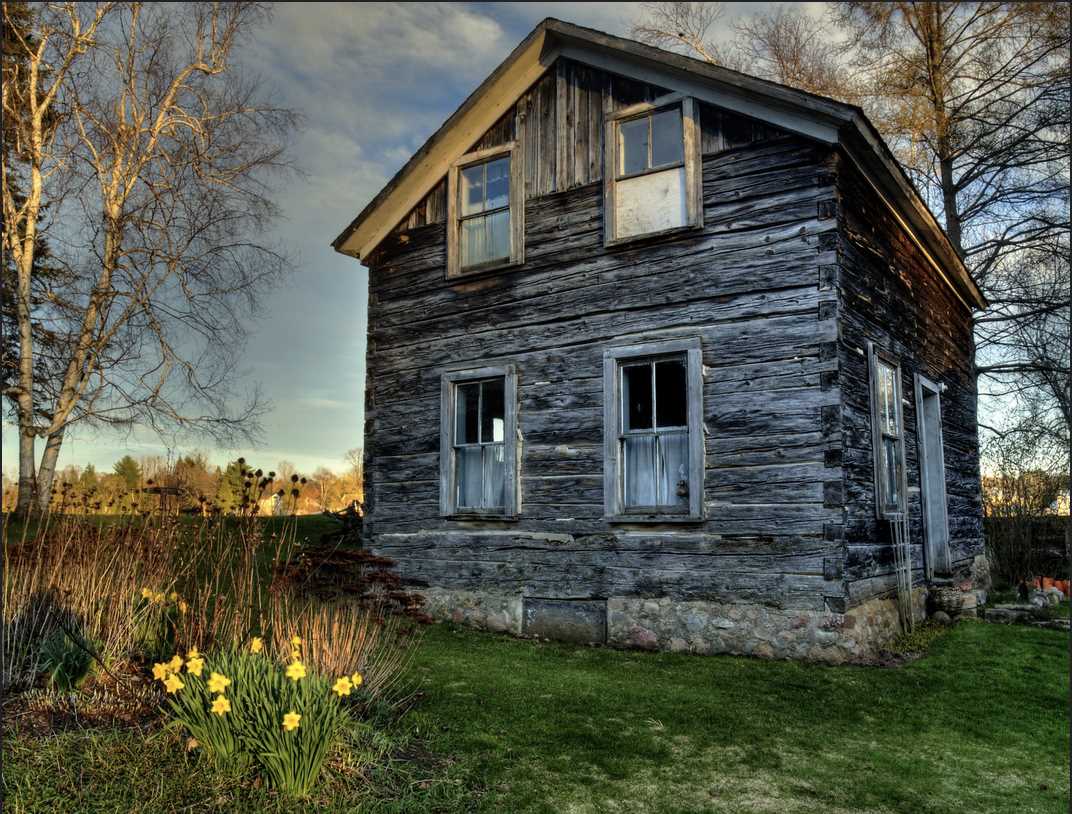 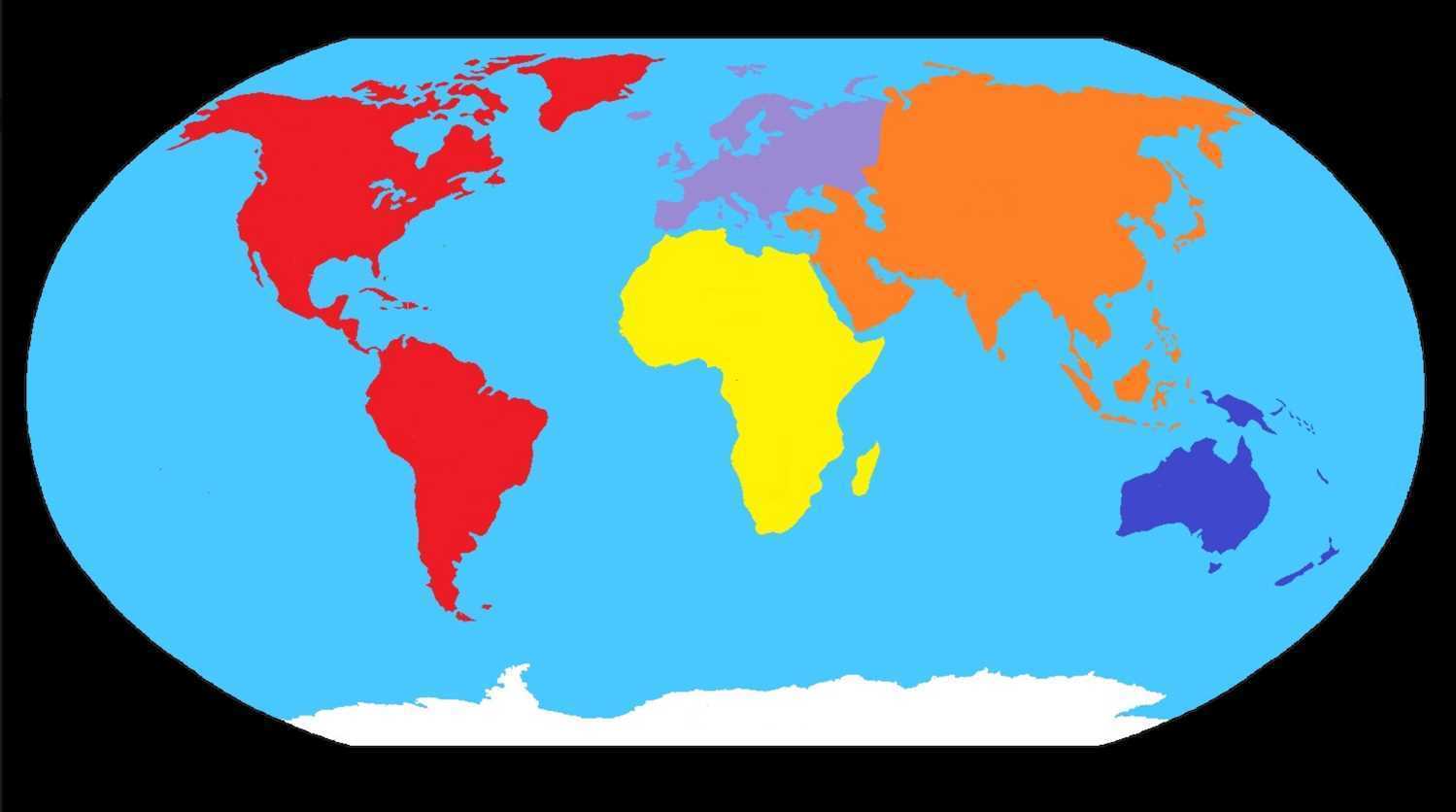 USA - WISCONSIN
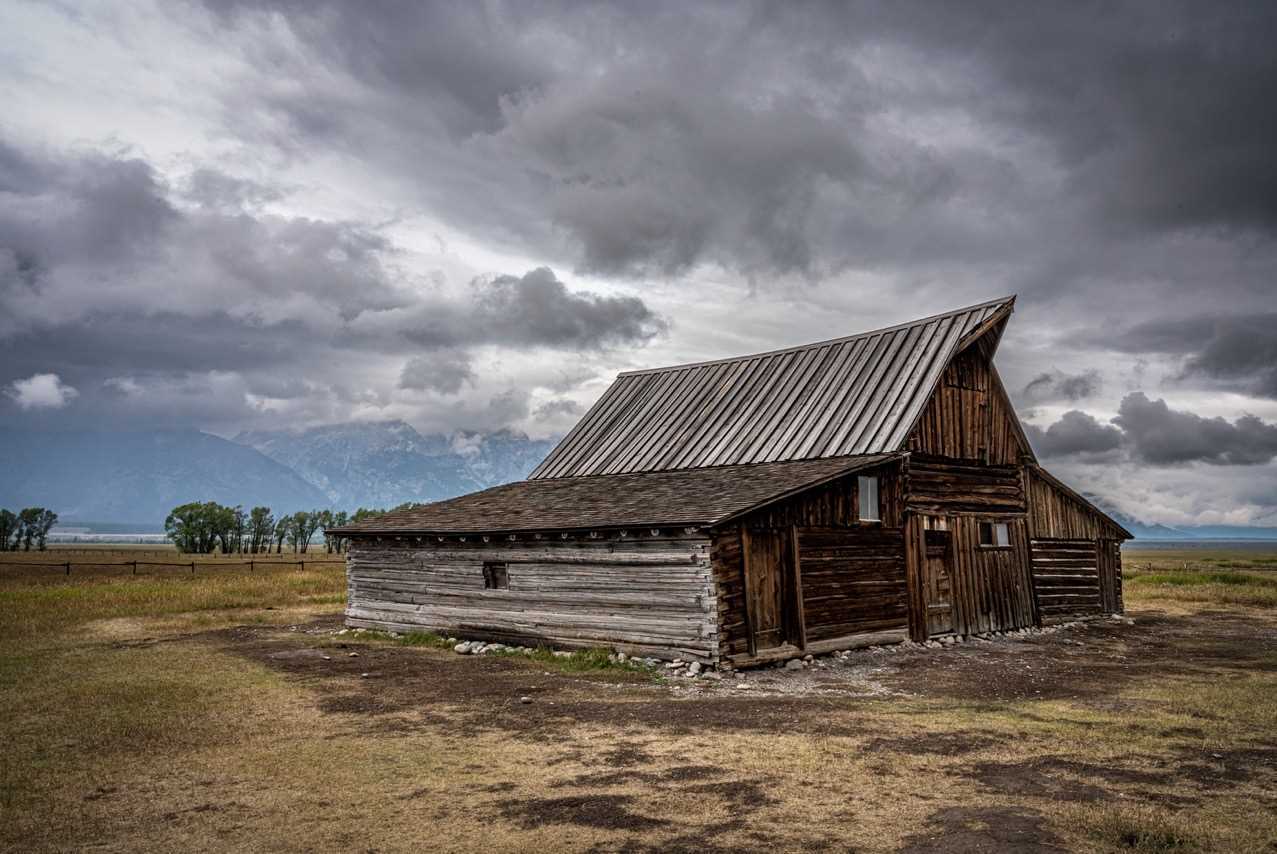 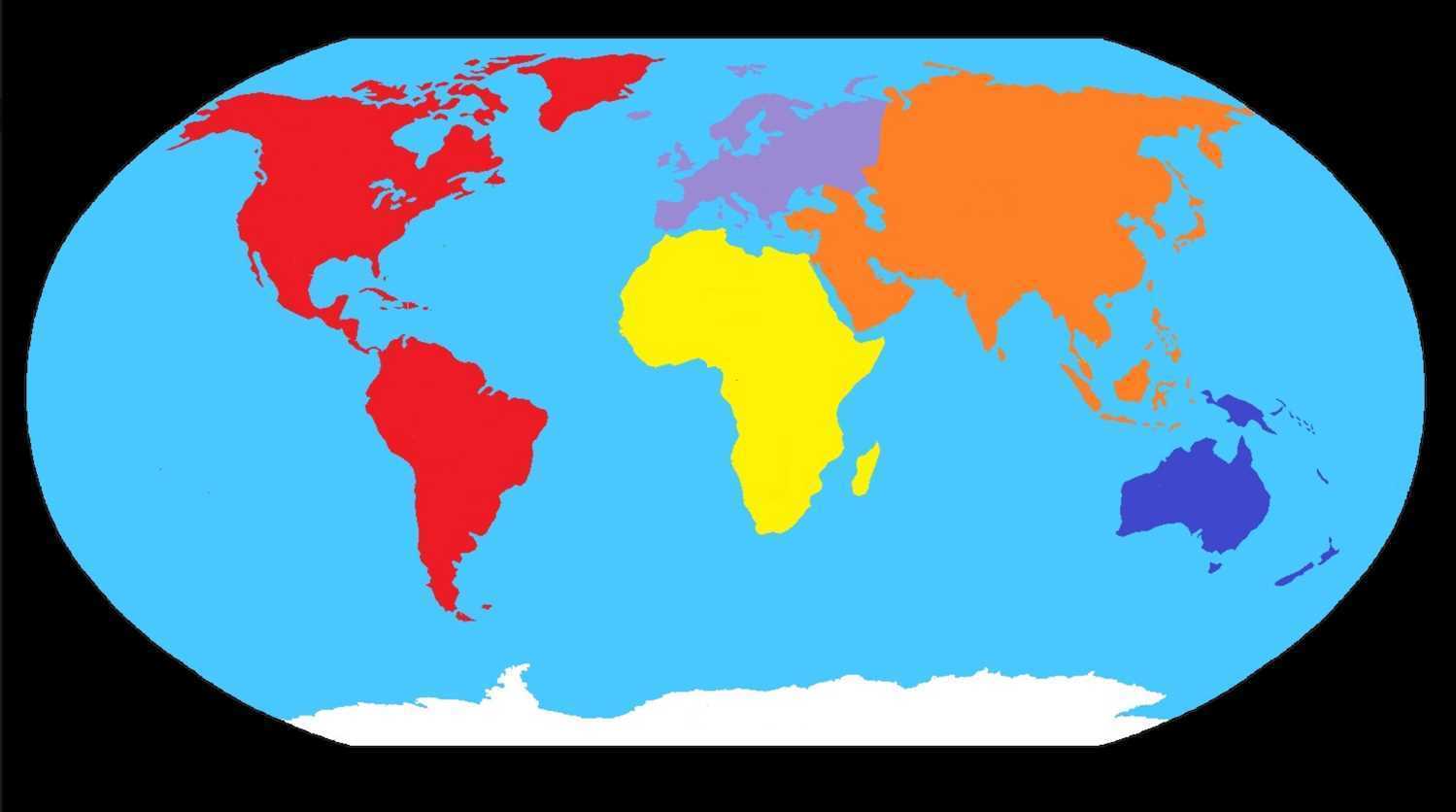 USA - WYOMING
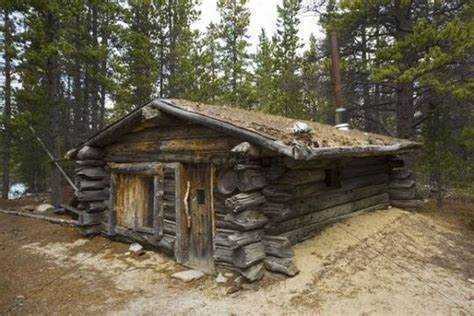 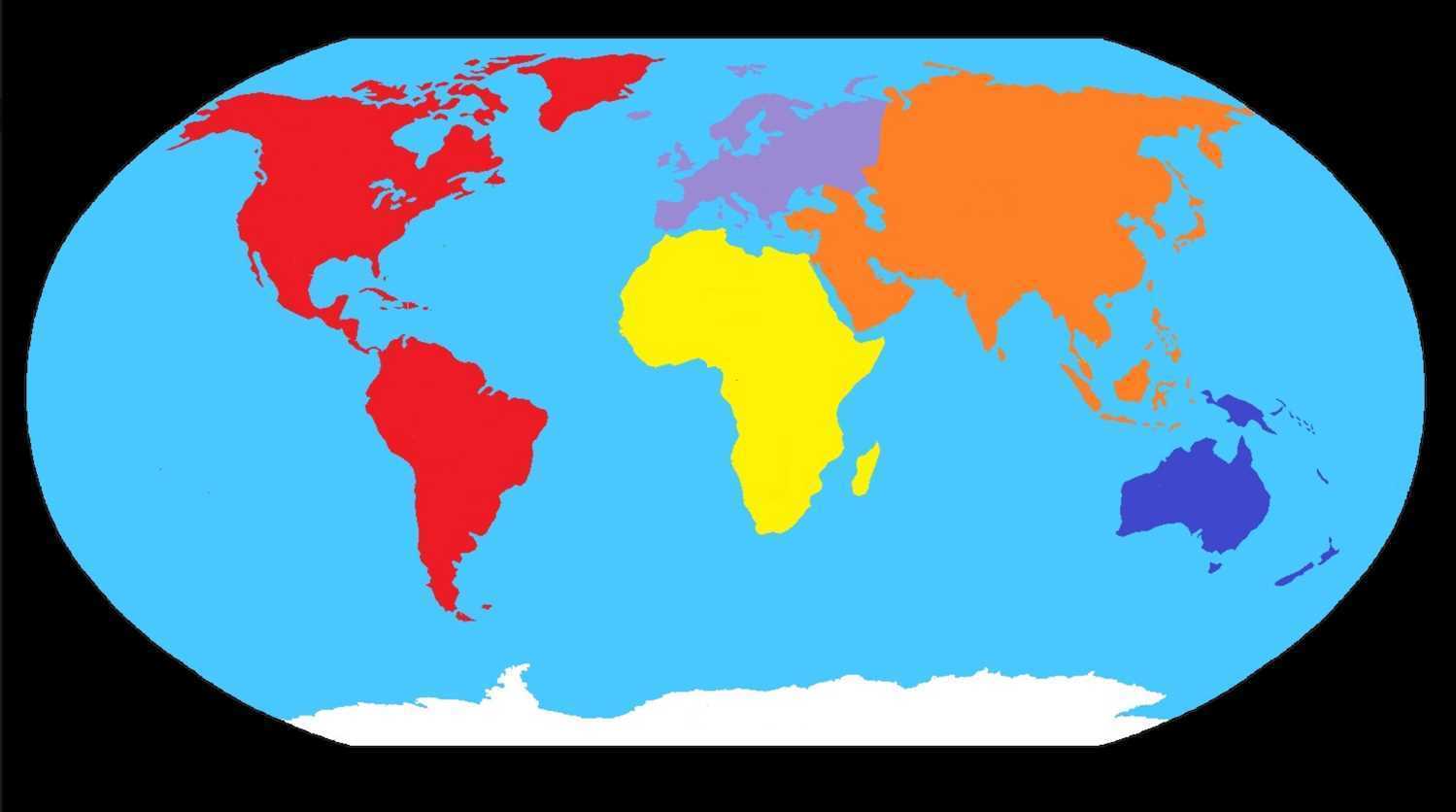 BRASILE
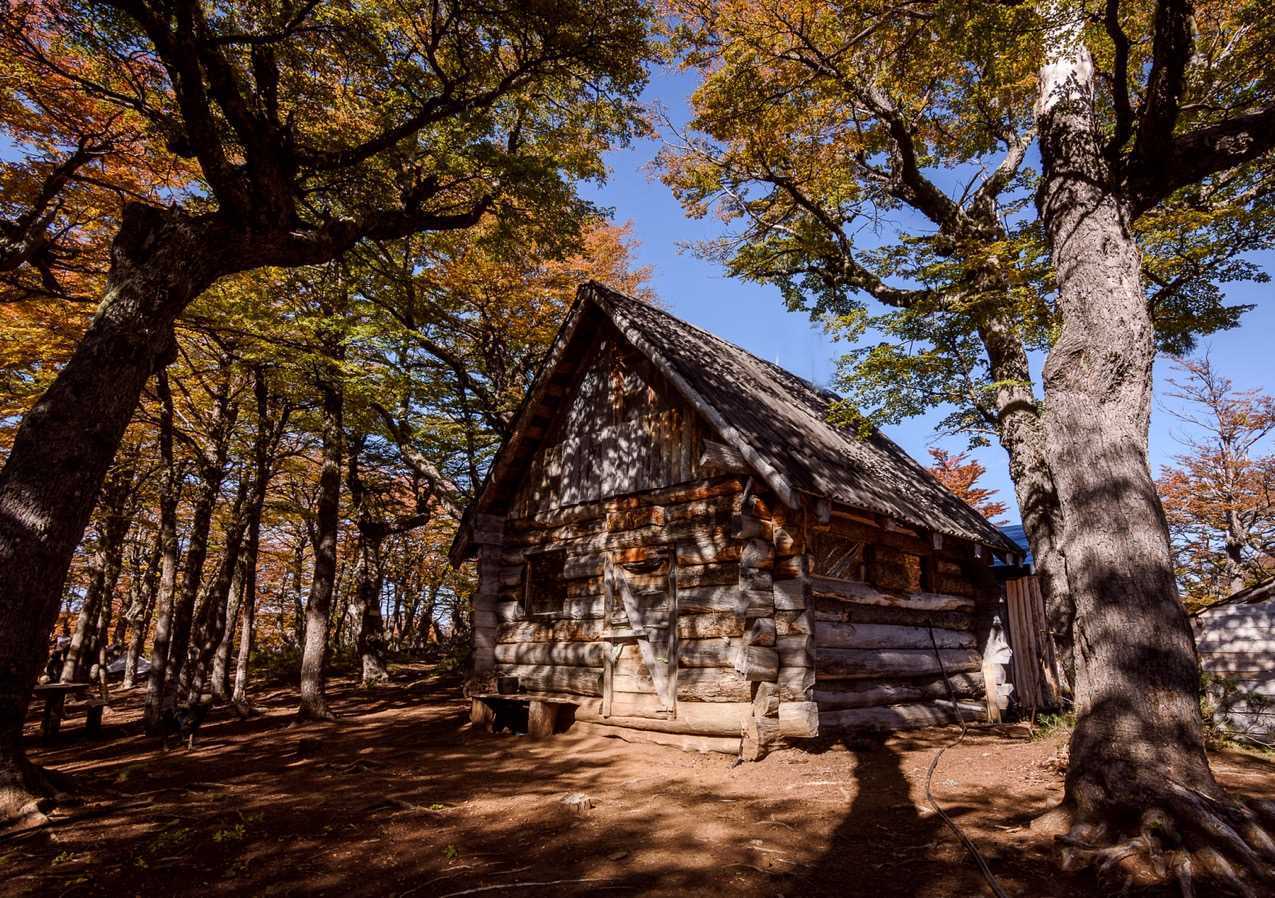 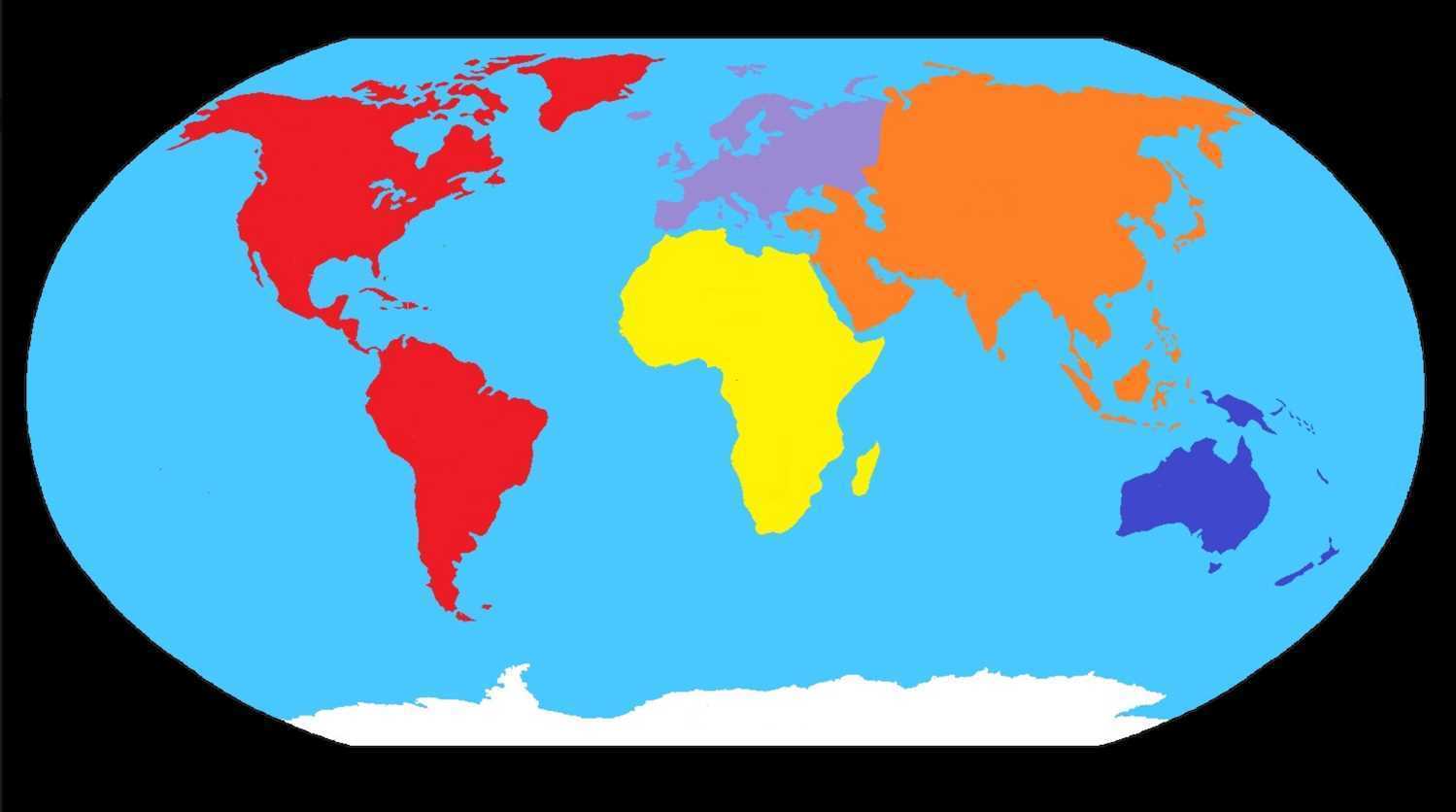 ARGENTINA
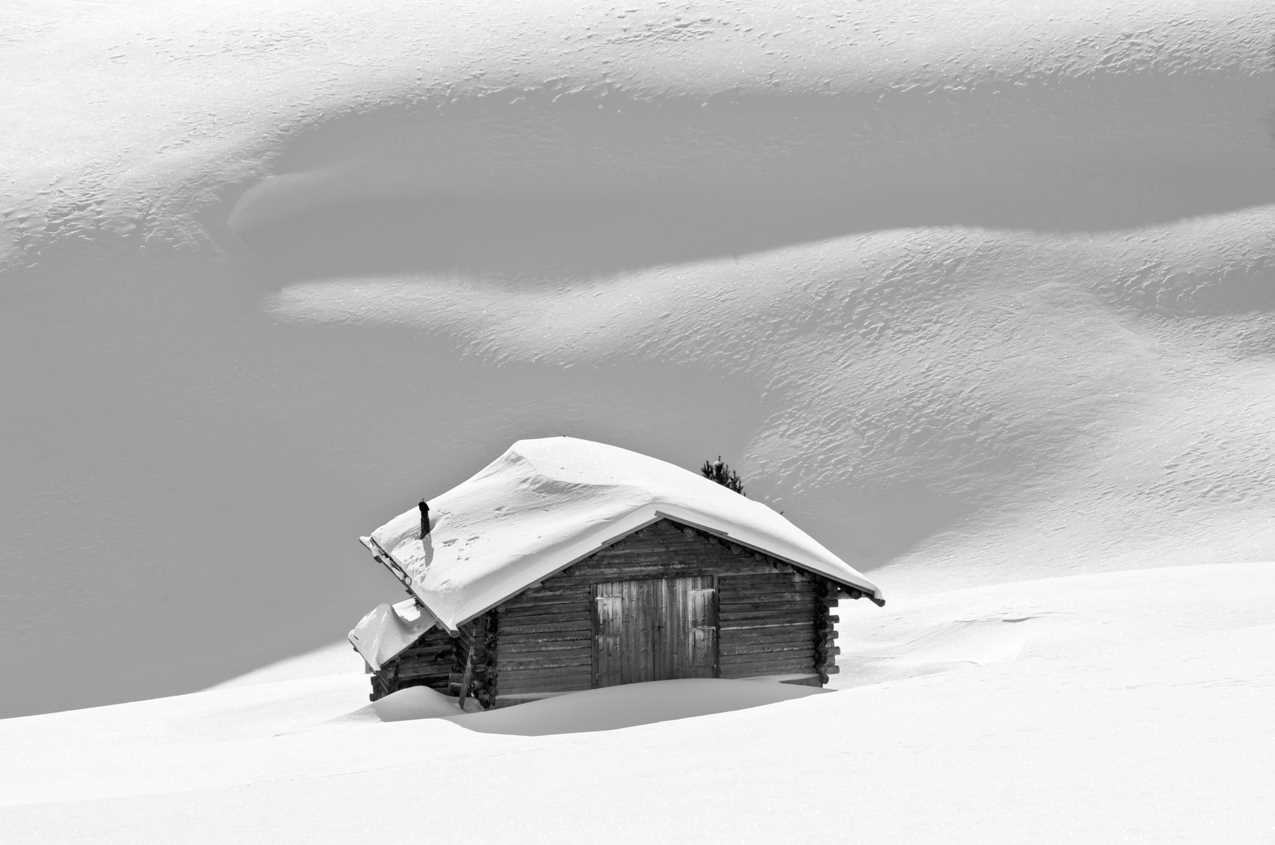 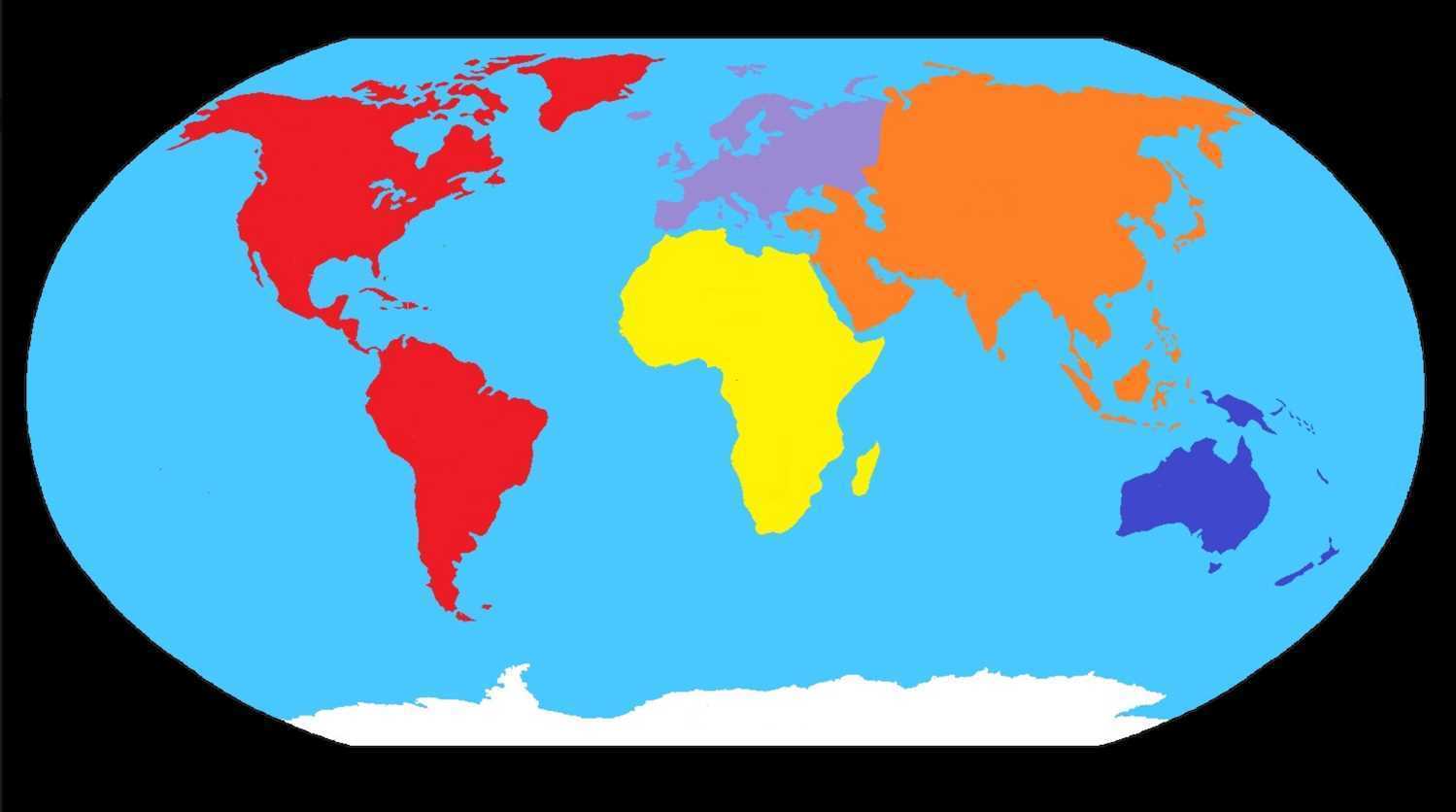 ITALIA – VAL GARDENA 
ALPE DI SIUSI
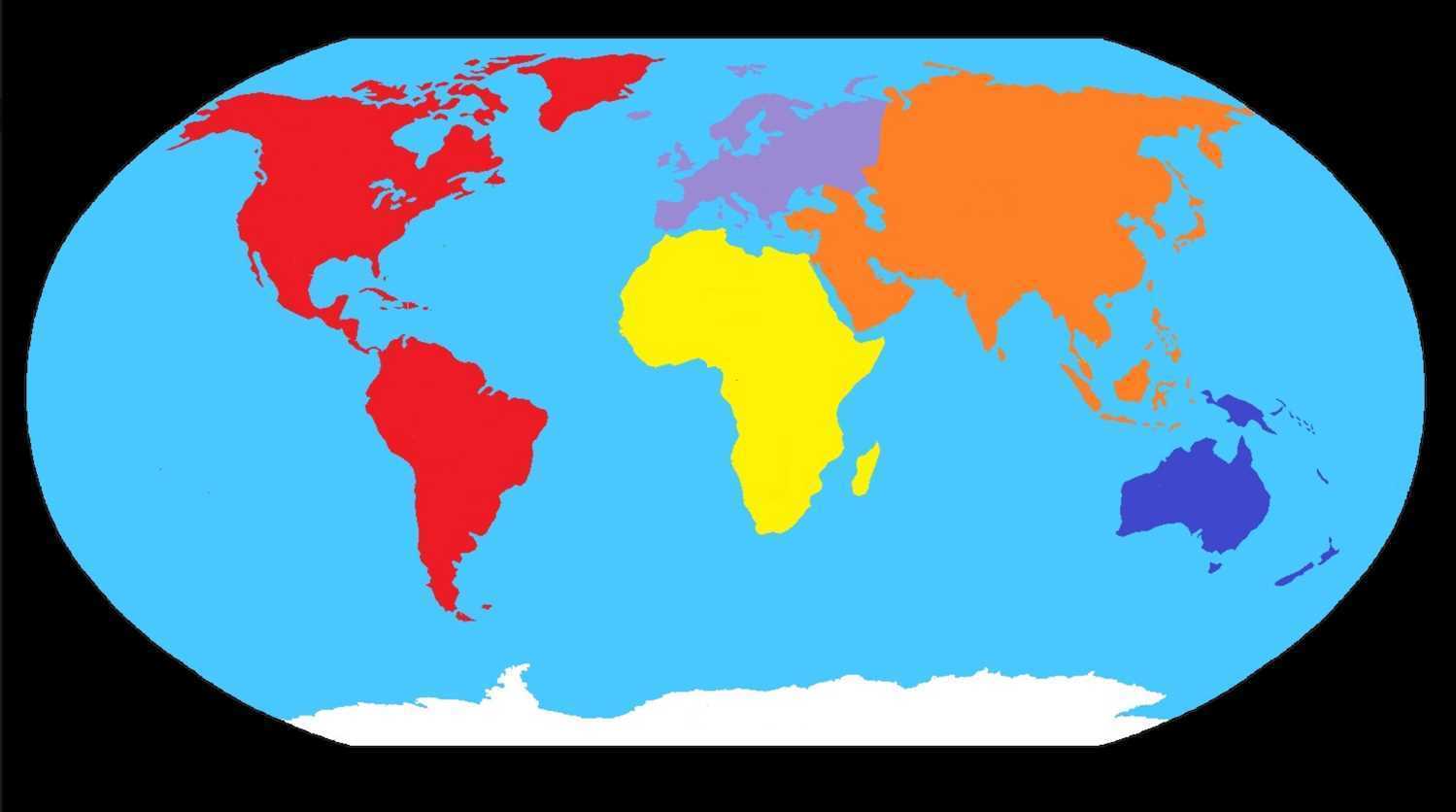 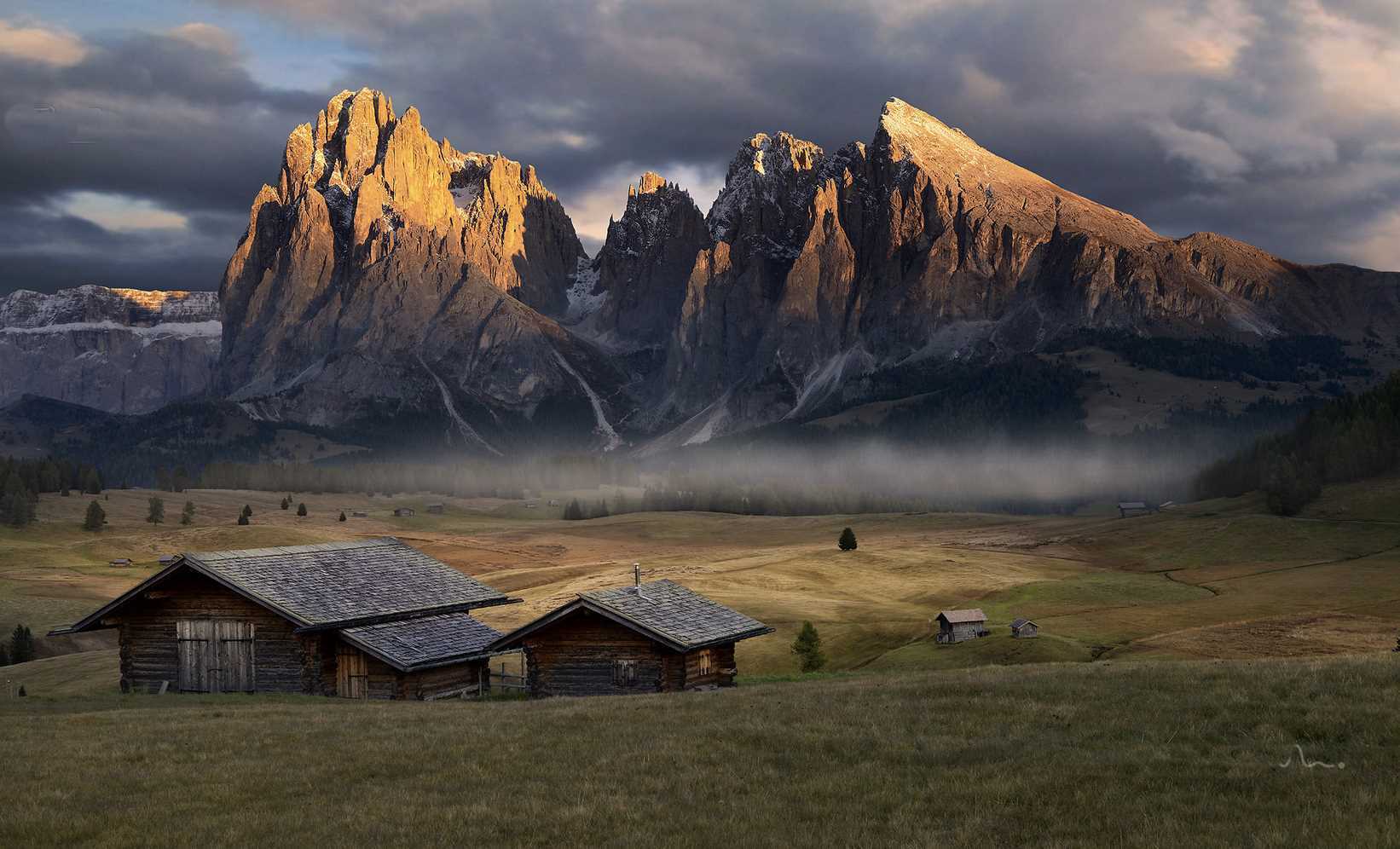 ITALIA – ALPE DI SIUSI
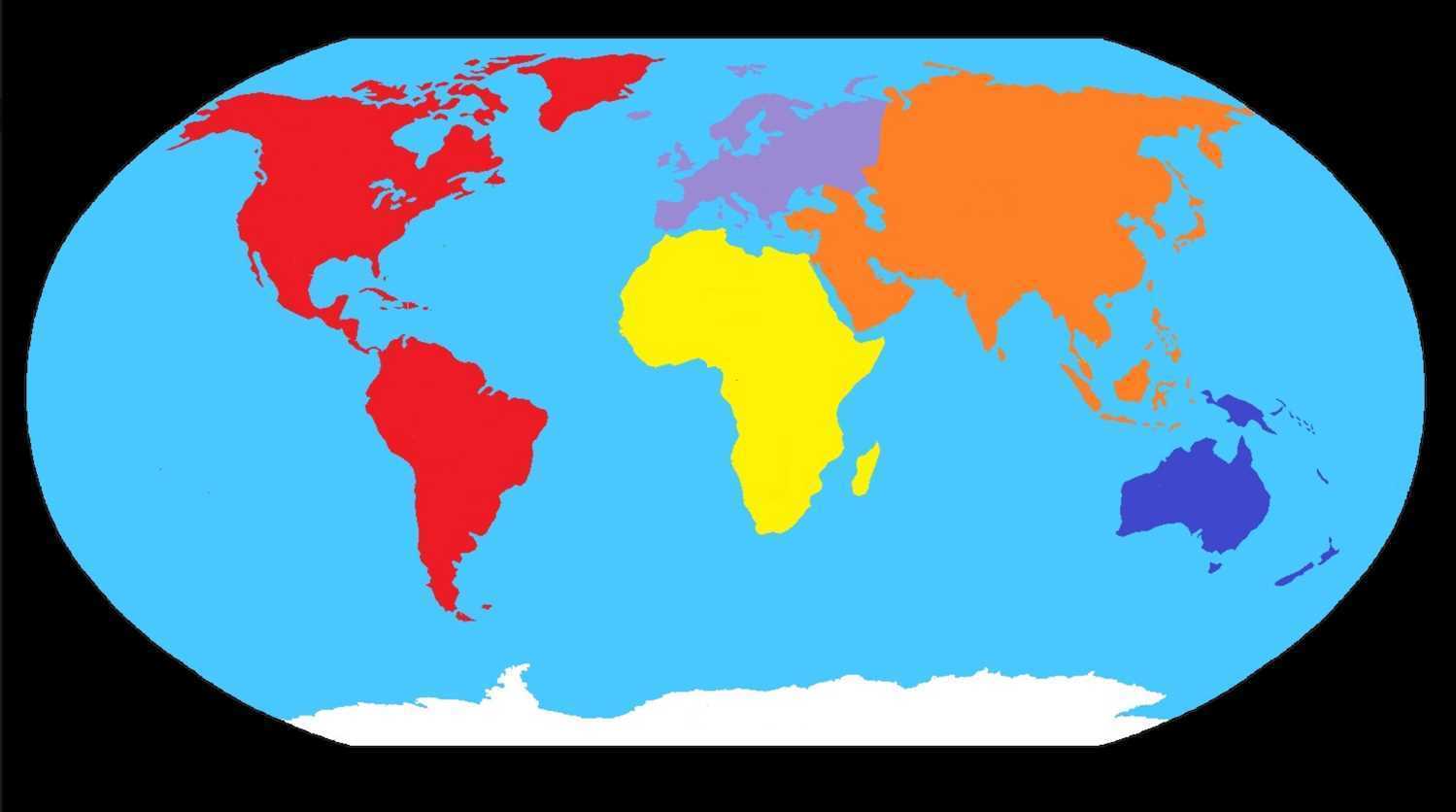 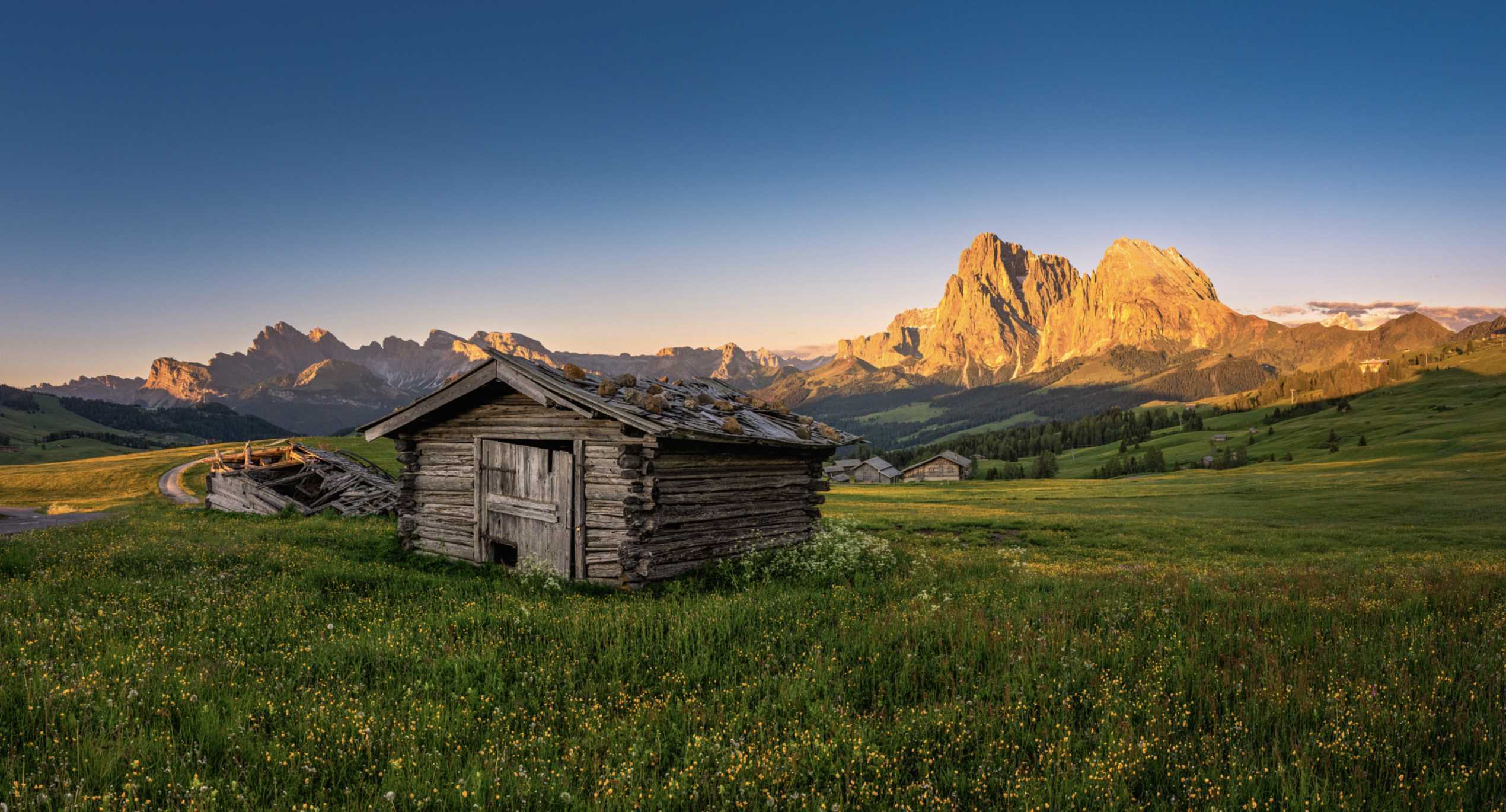 ITALIA – ALPE DI SIUSI
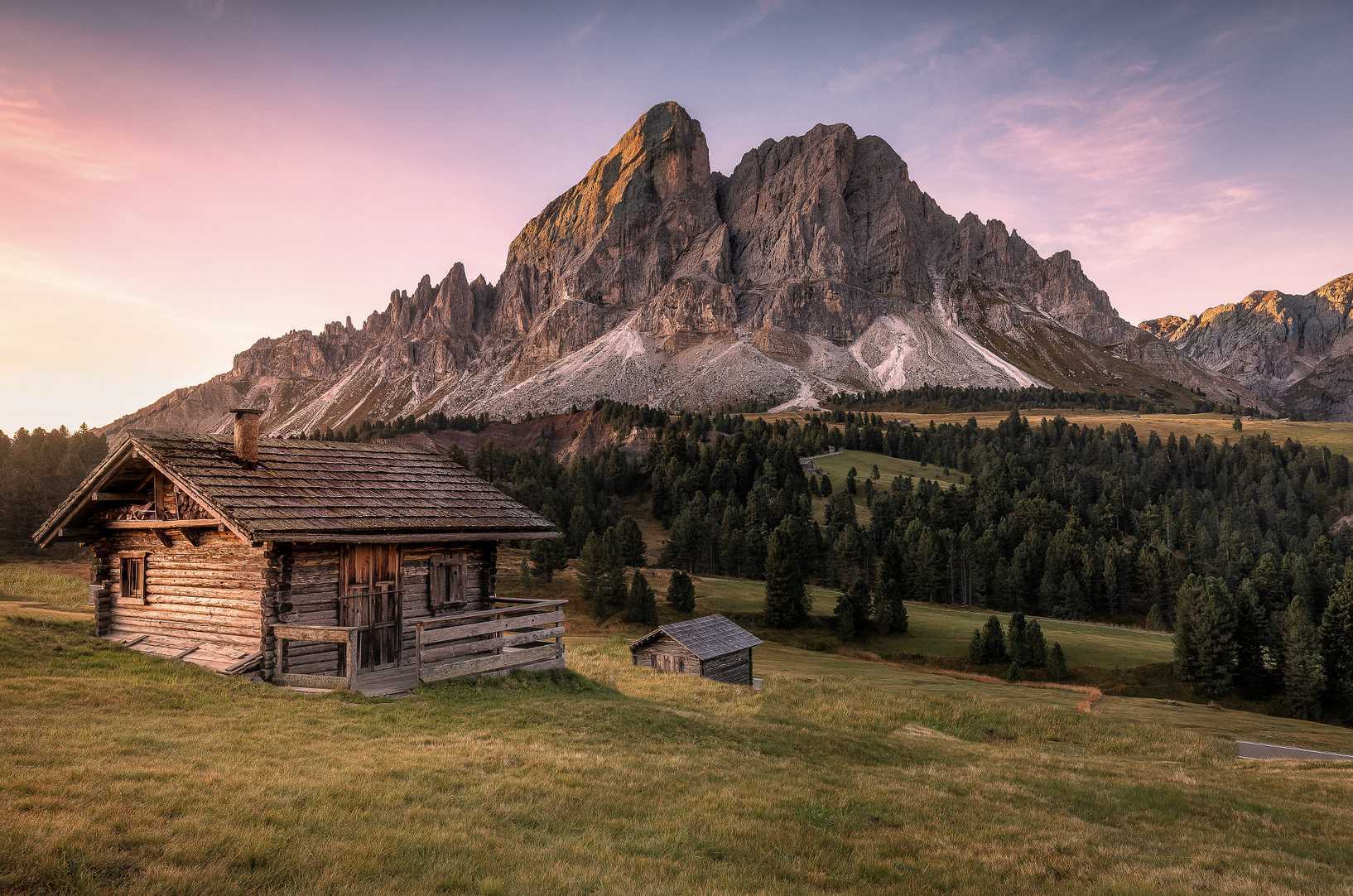 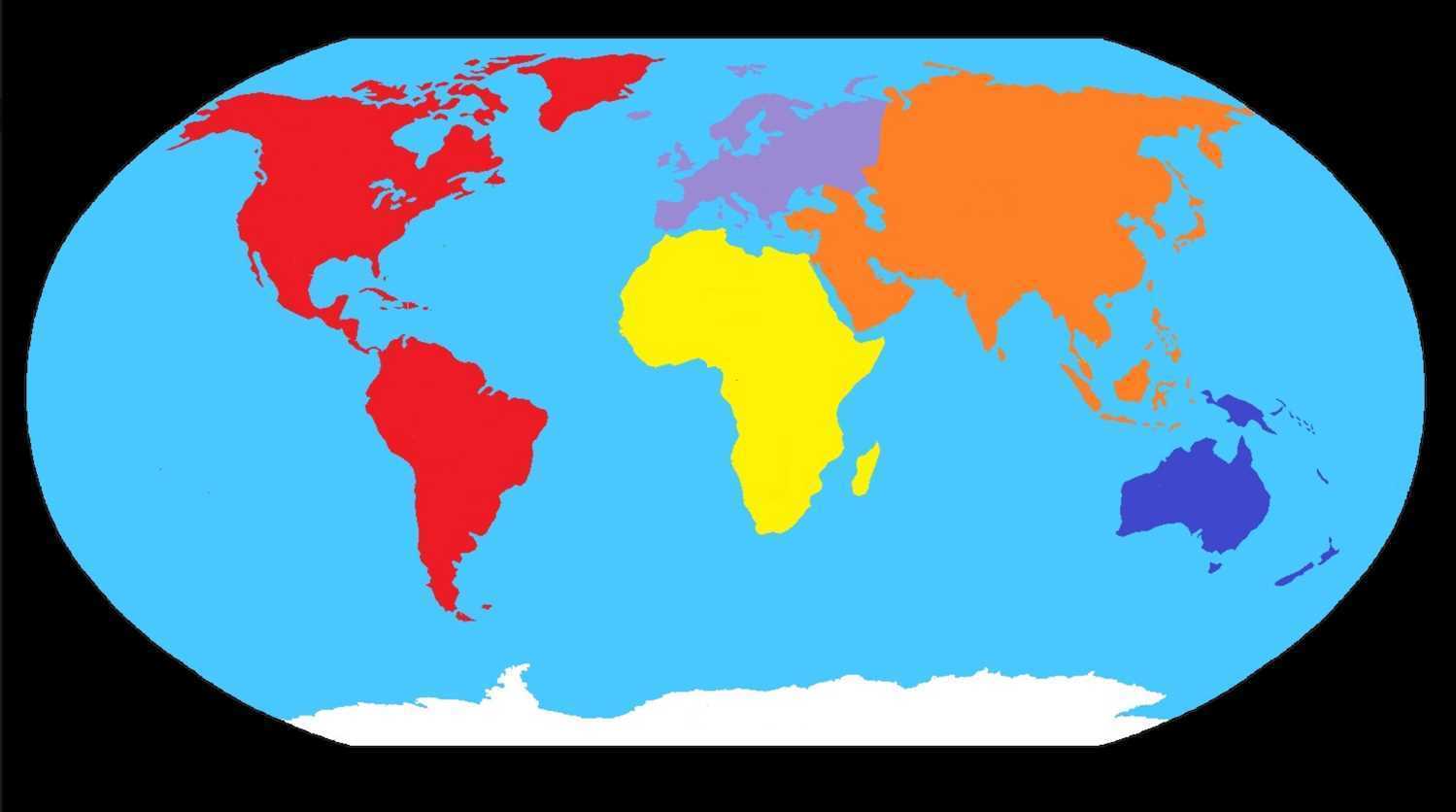 ITALIA – VAL RENDENA
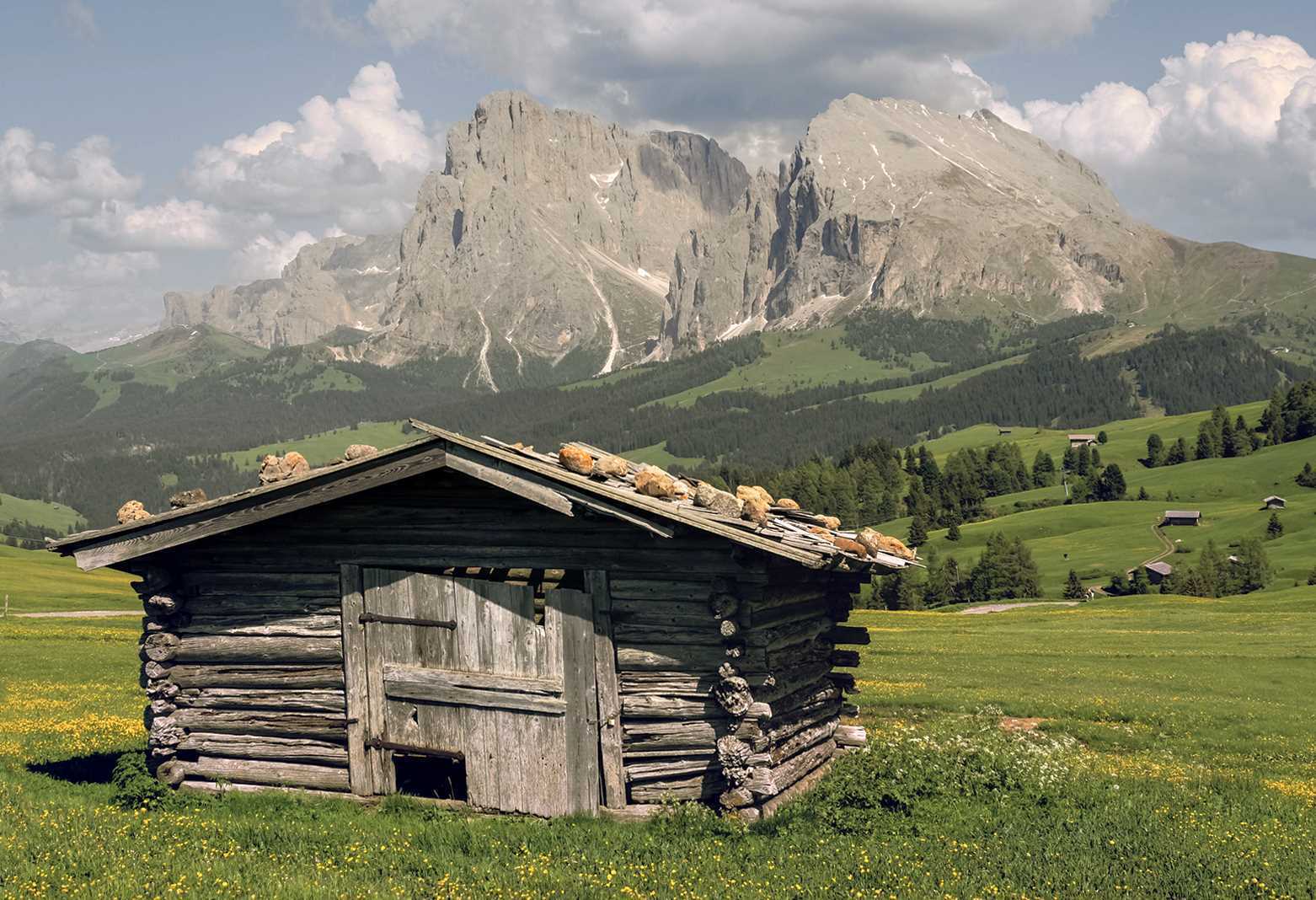 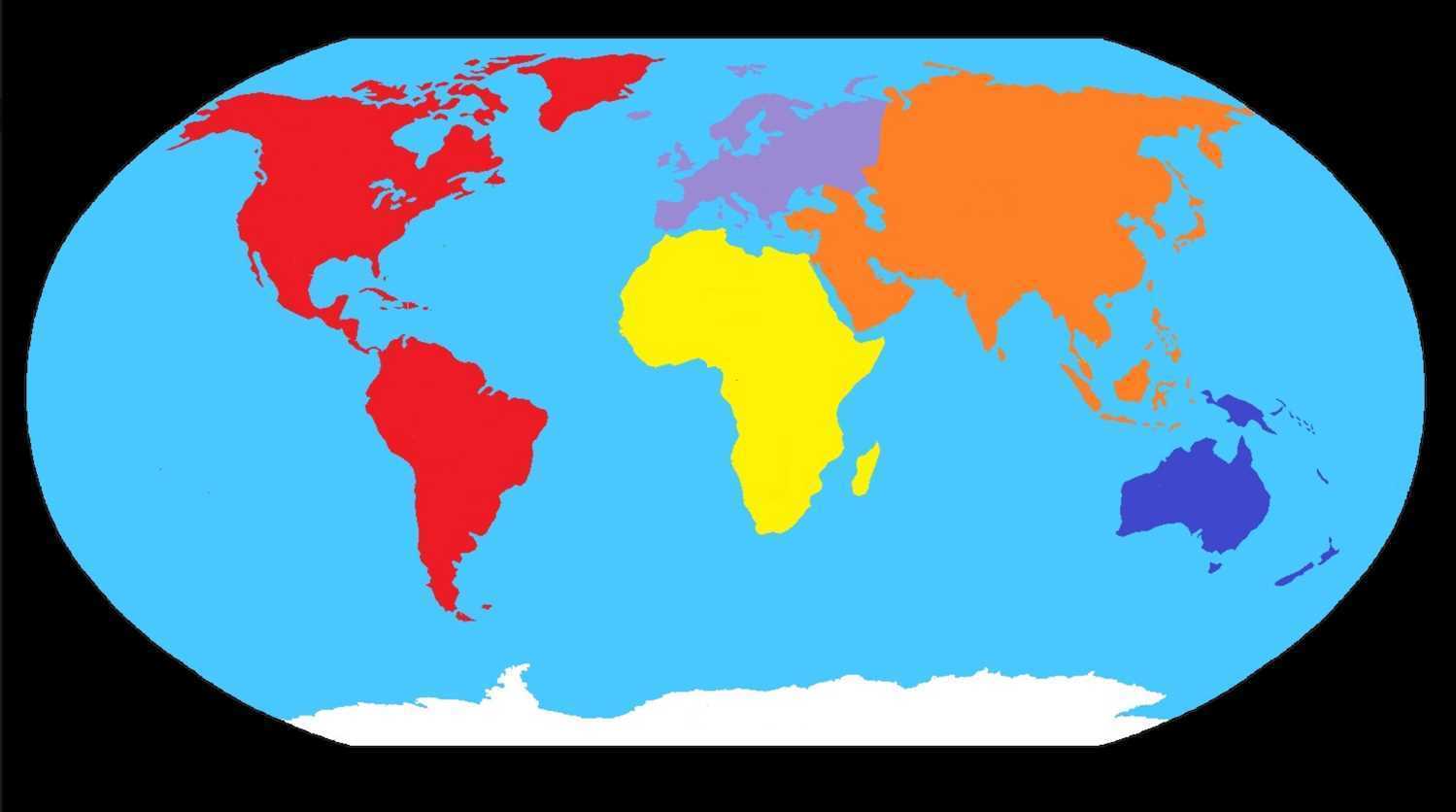 ITALIA – VAL RENDENA
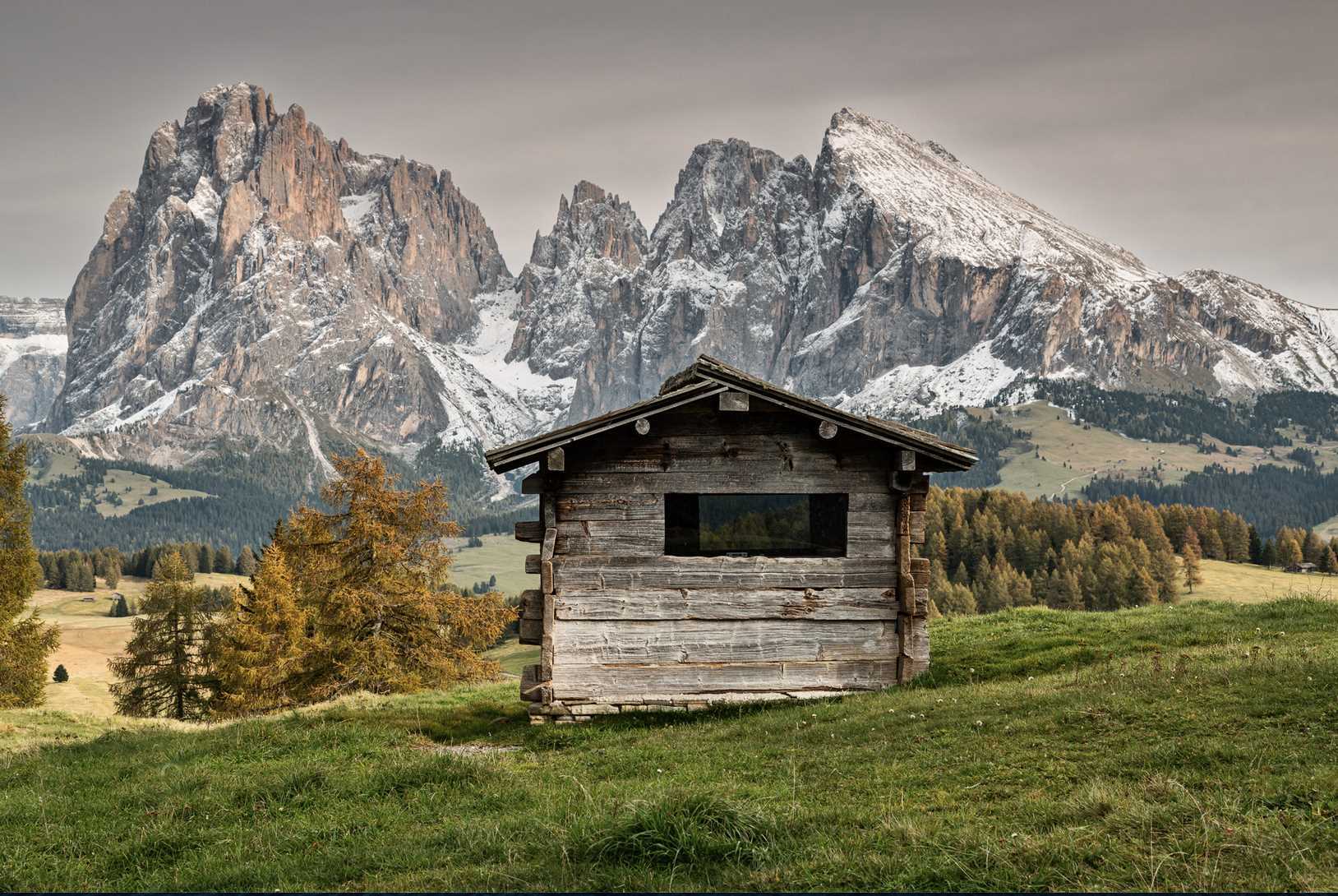 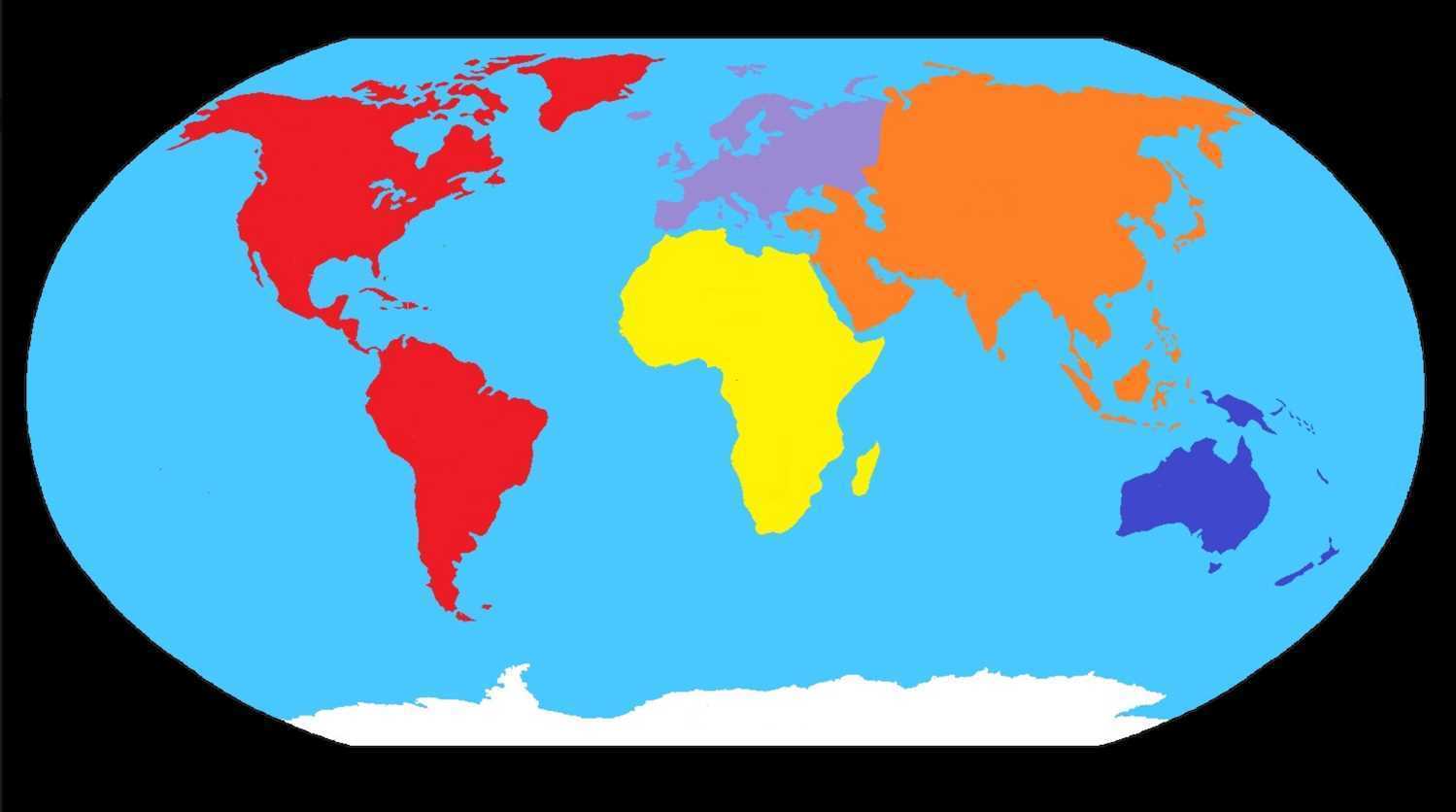 ITALIA – VAL RENDENA
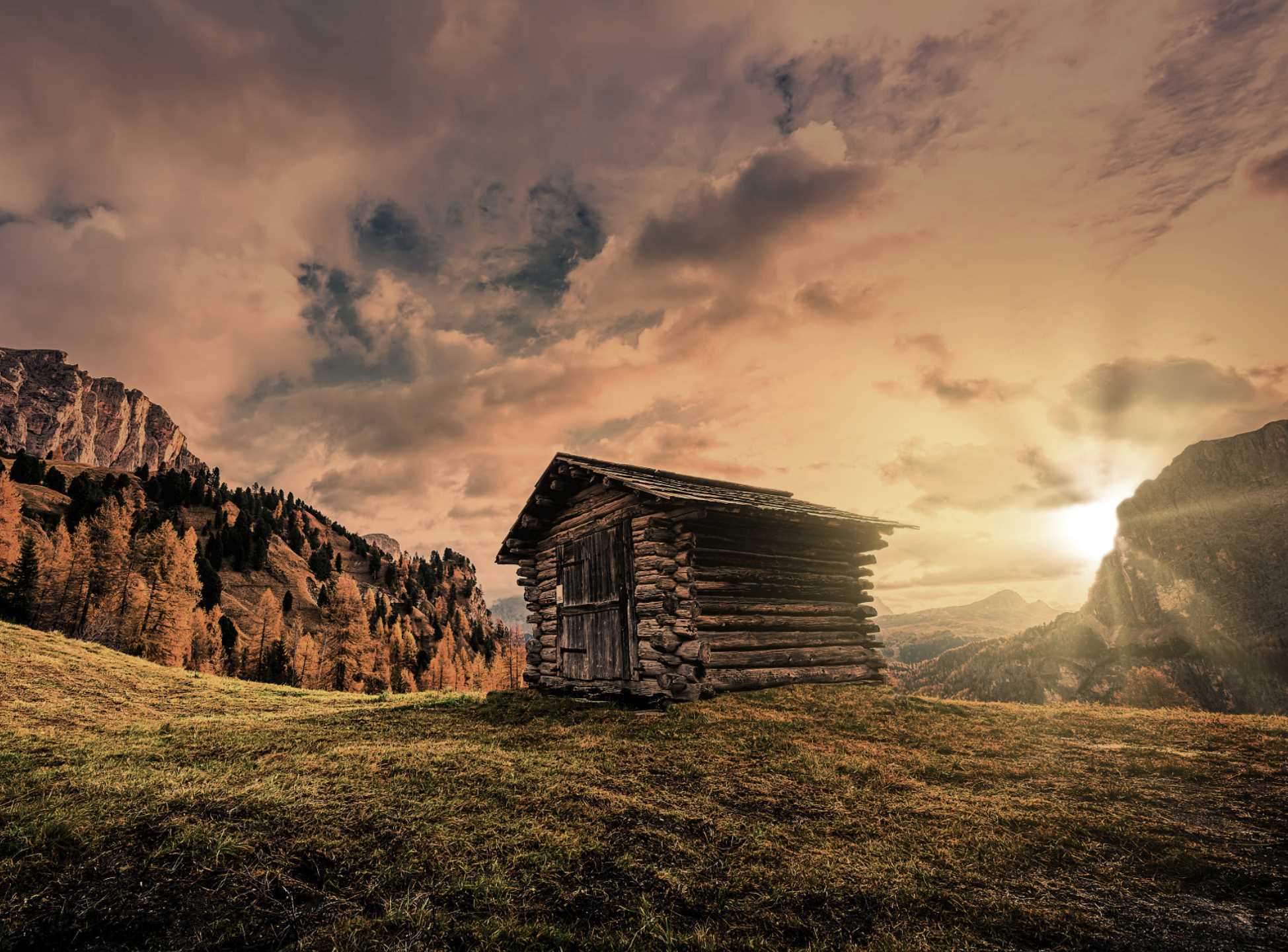 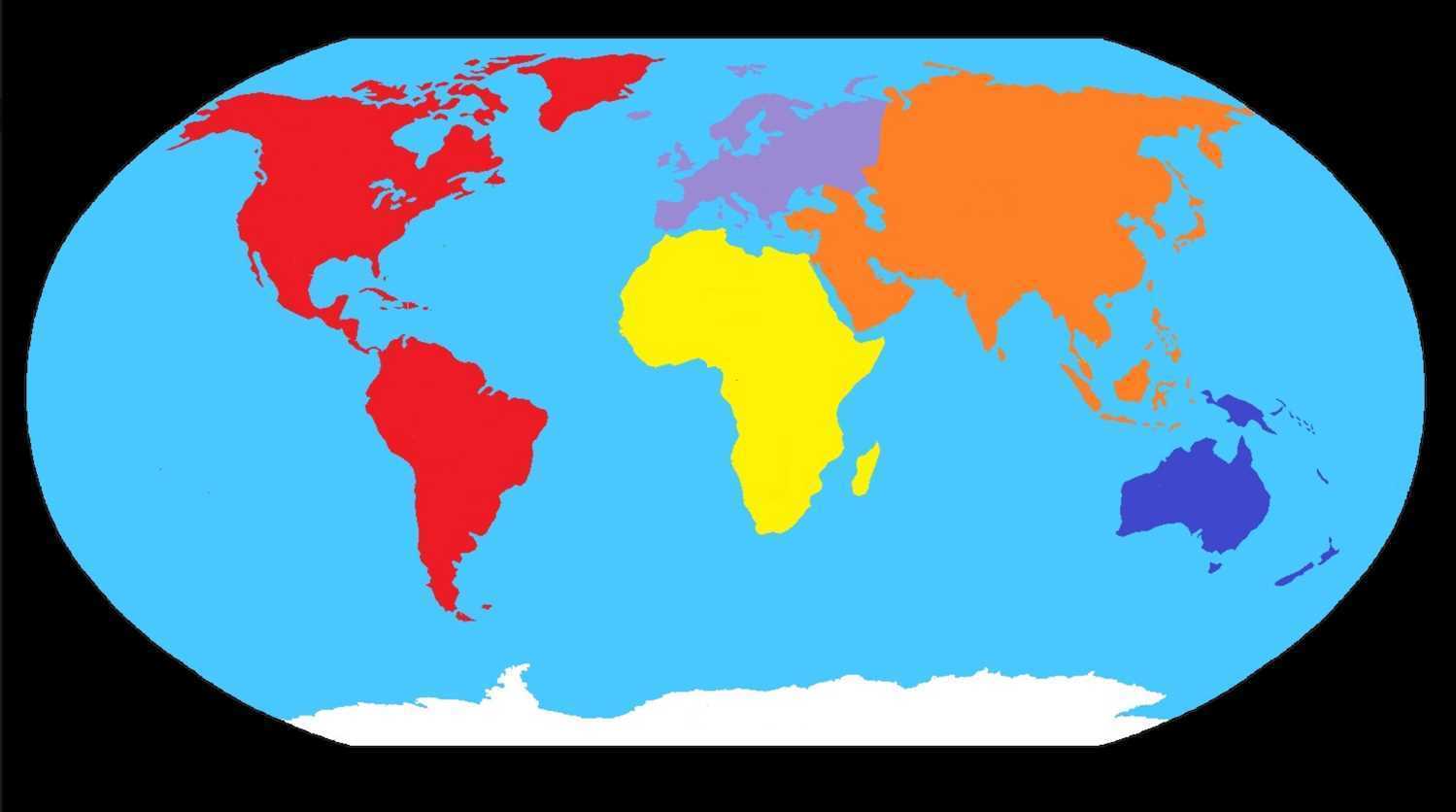 ITALIA – VAL PETTORINA
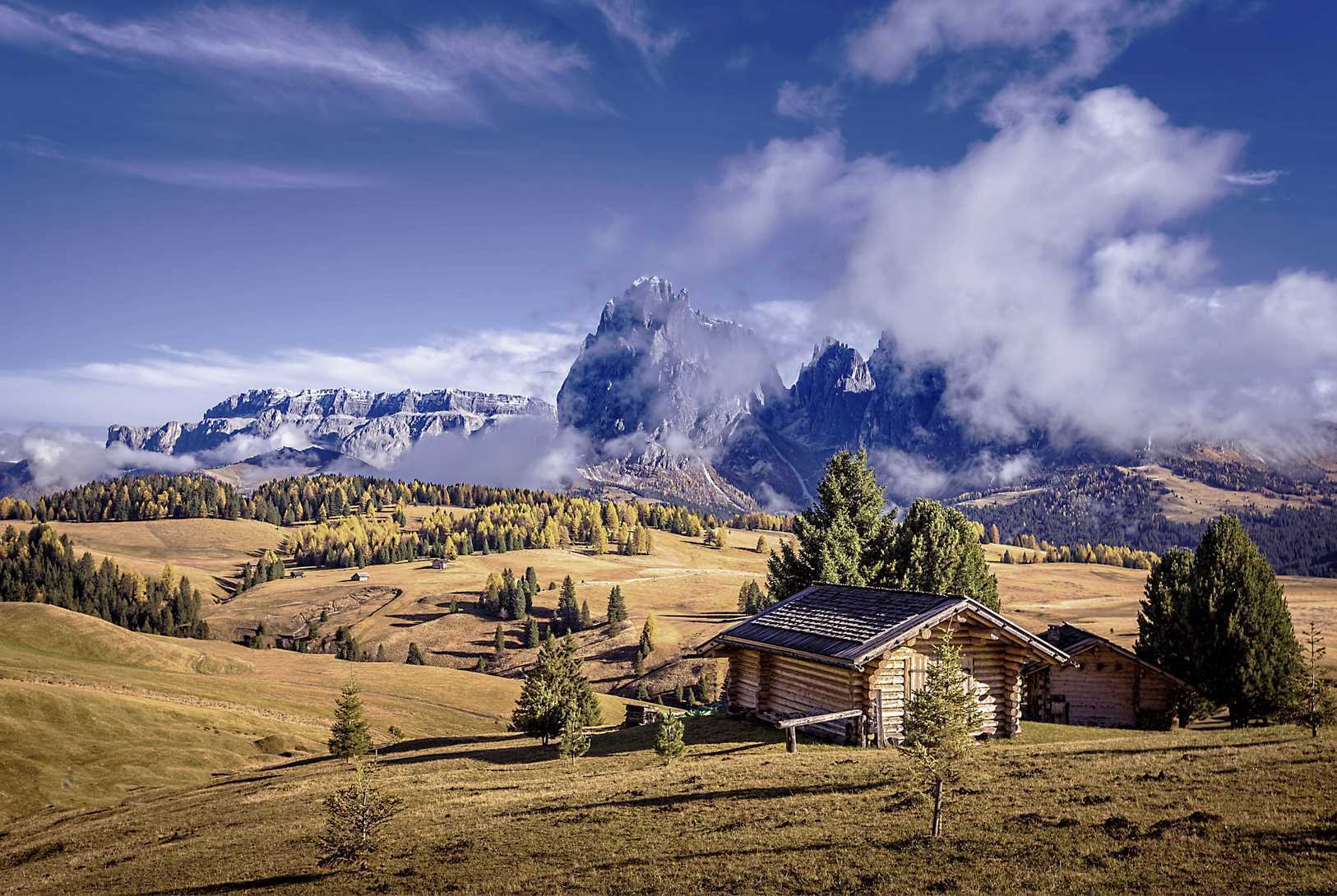 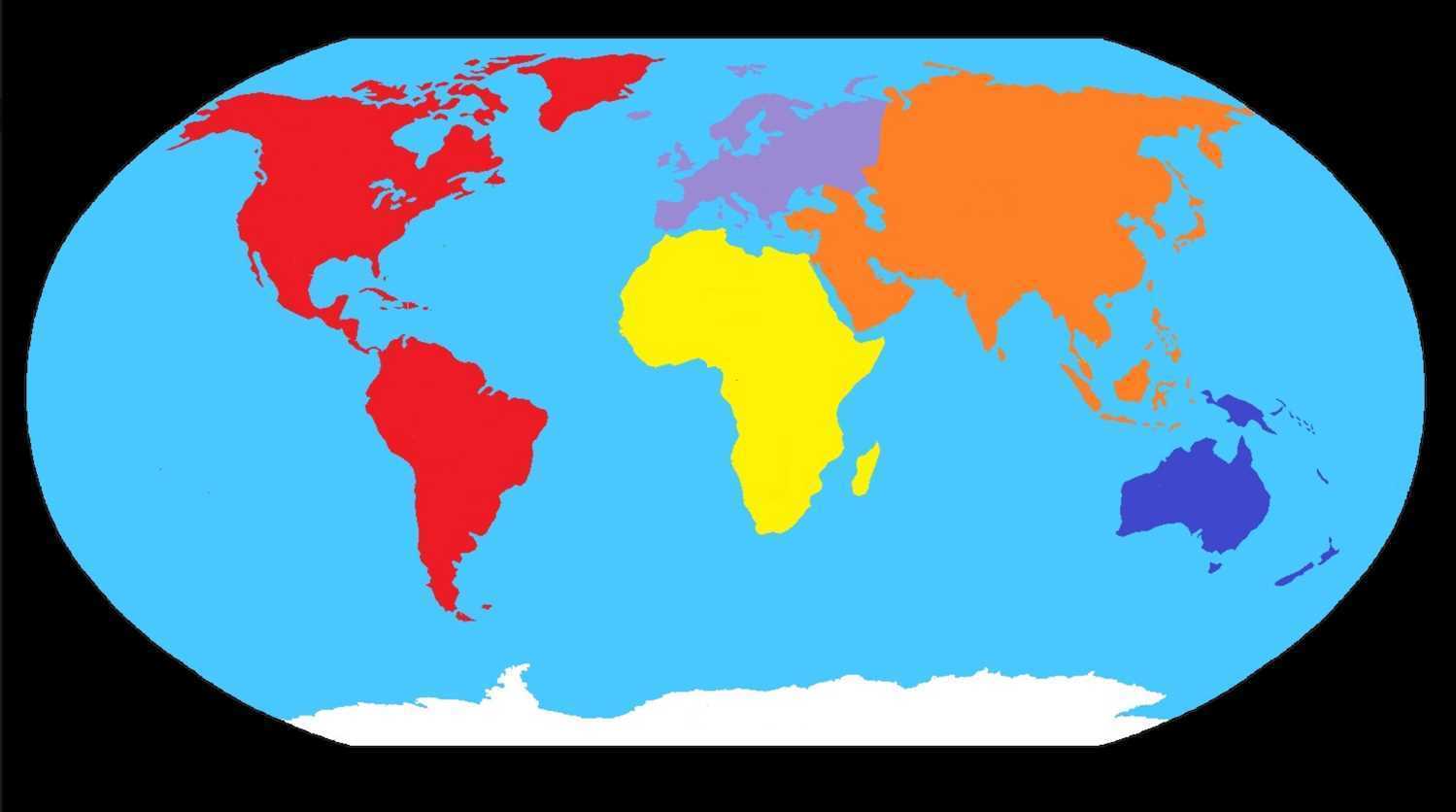 ITALIA – VAL PETTORINA
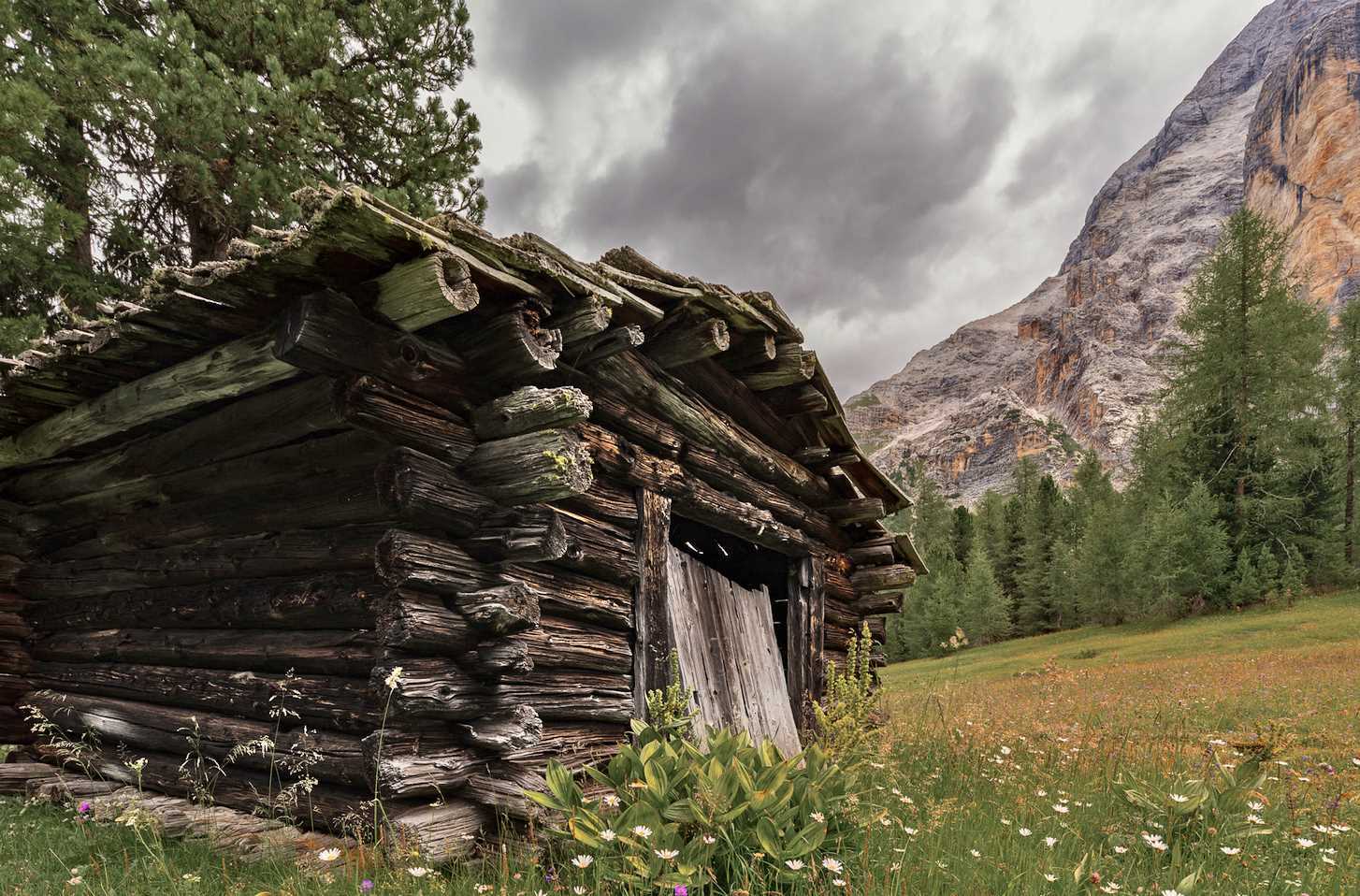 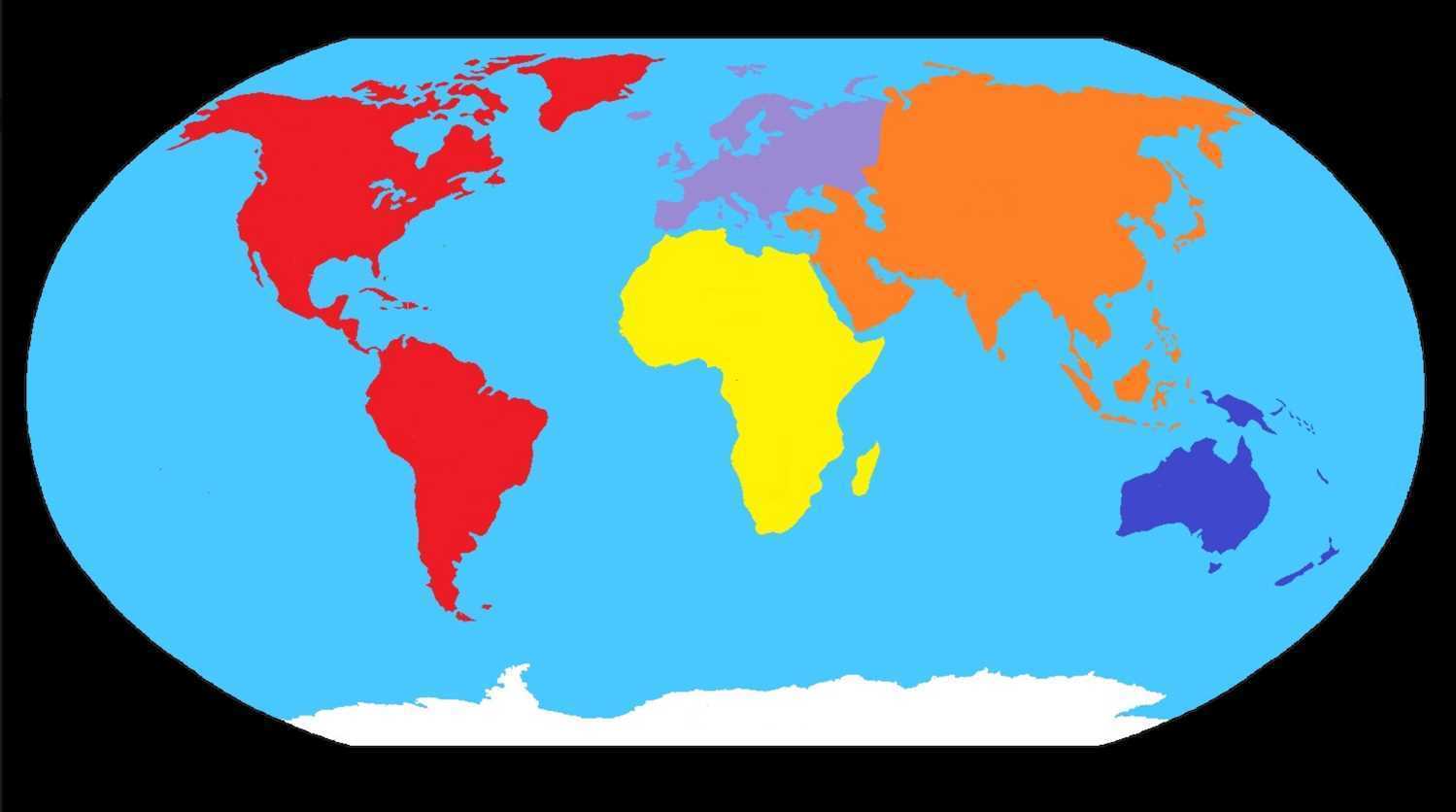 ITALIA - VAL BADIA
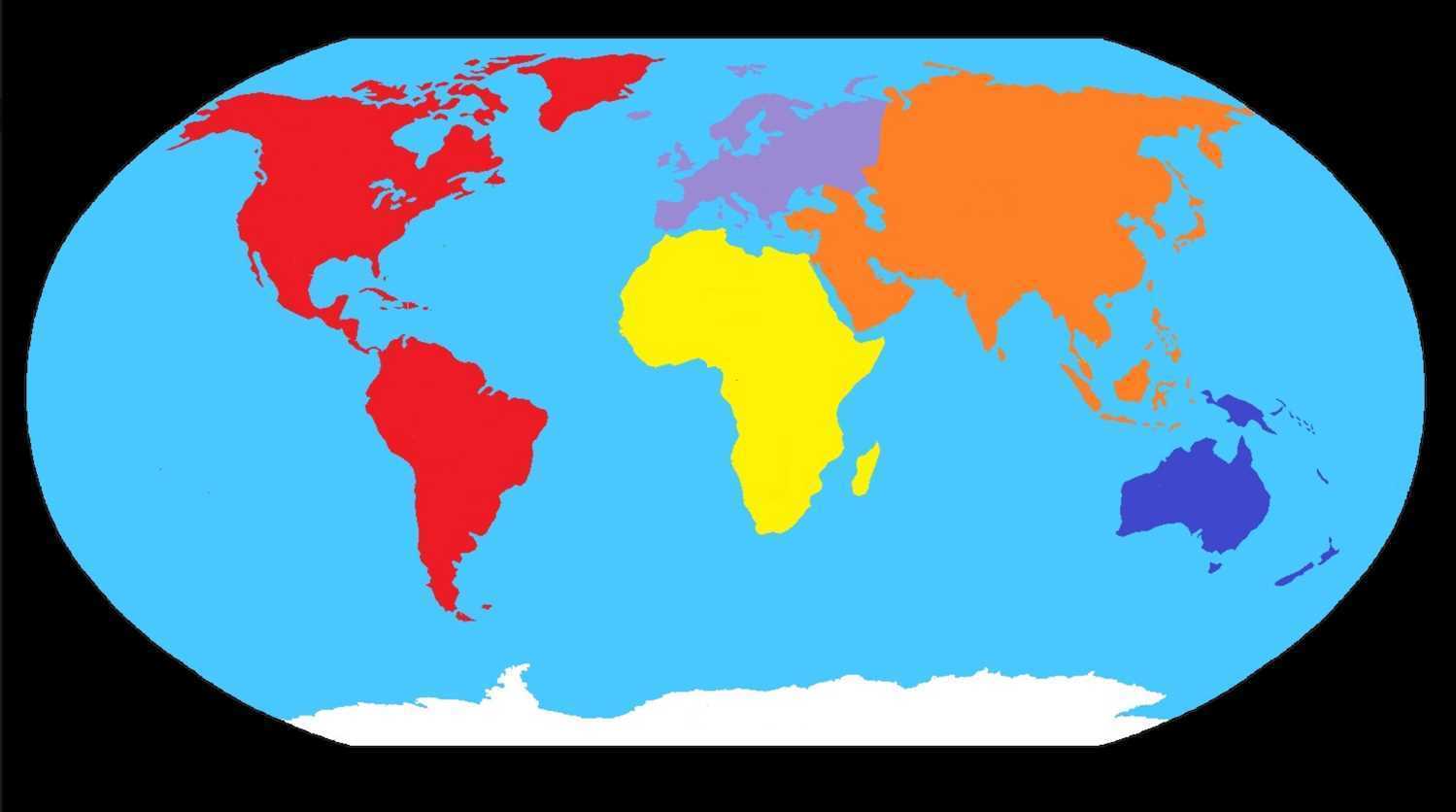 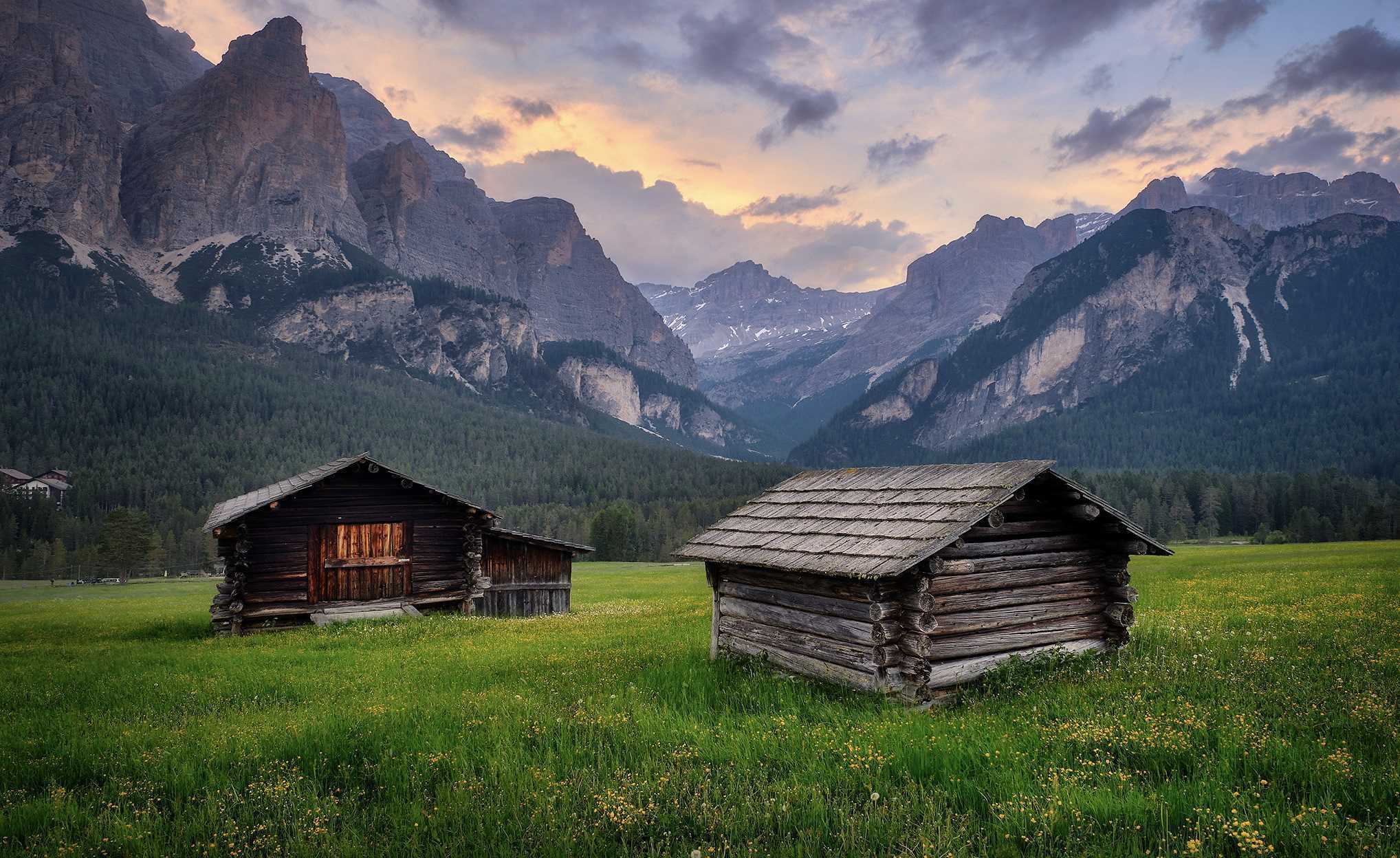 ITALIA – VAL BADIA
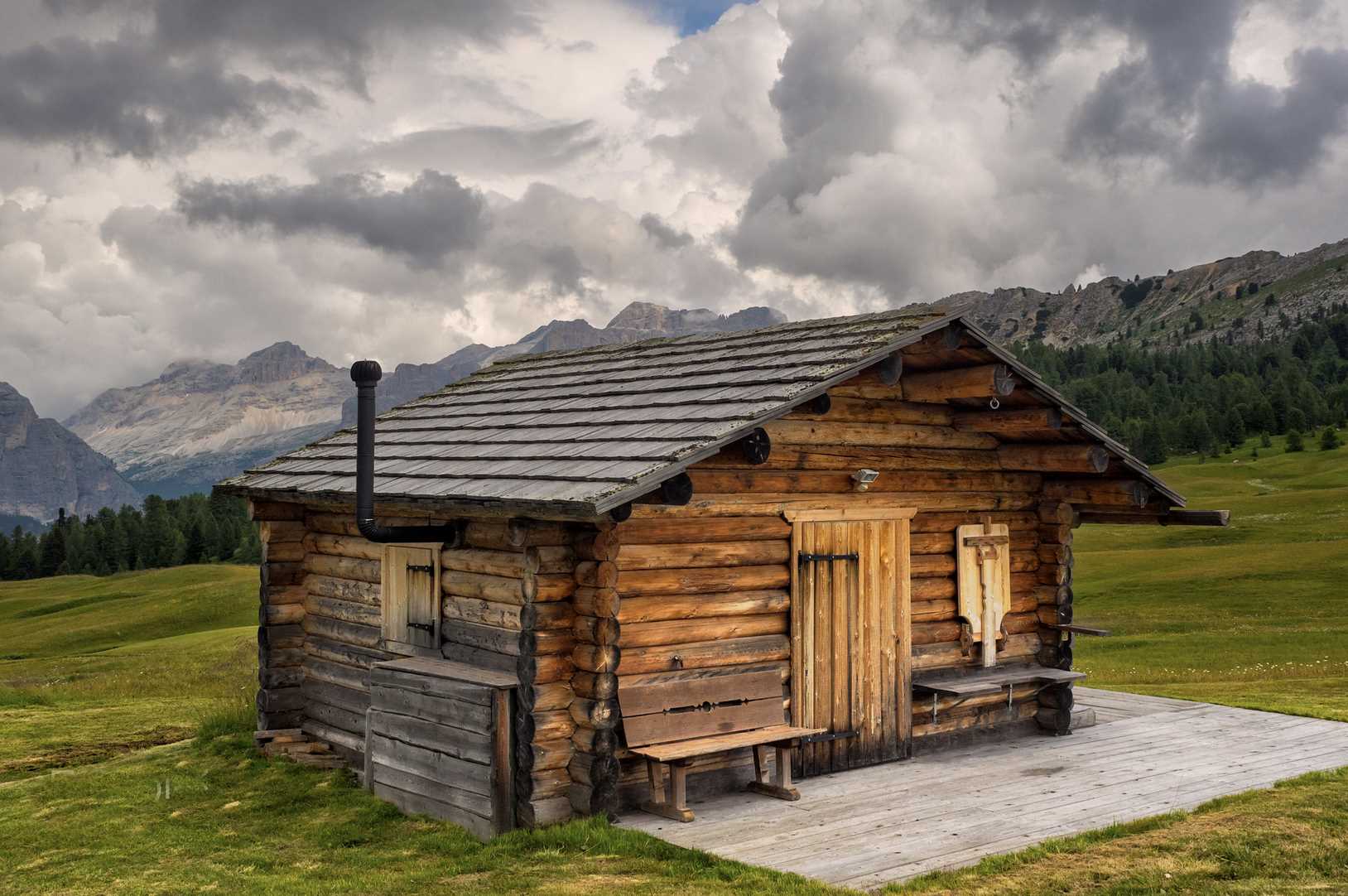 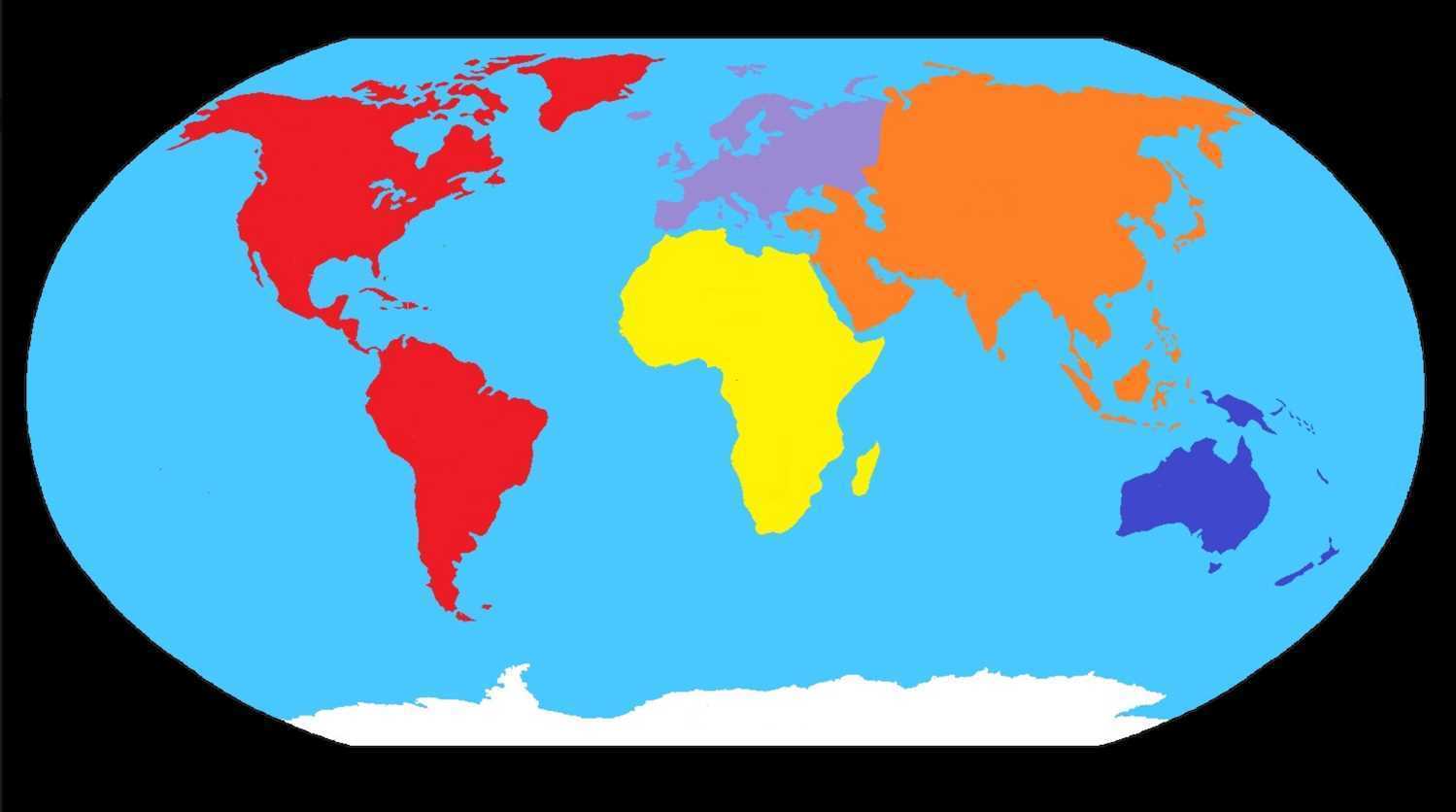 ITALIA – VAL BADIA
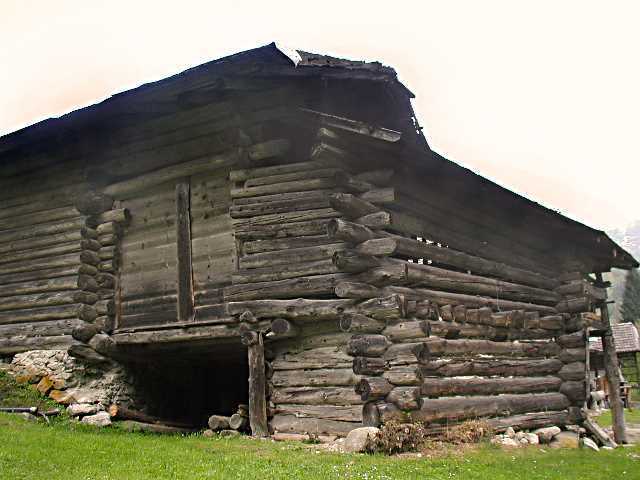 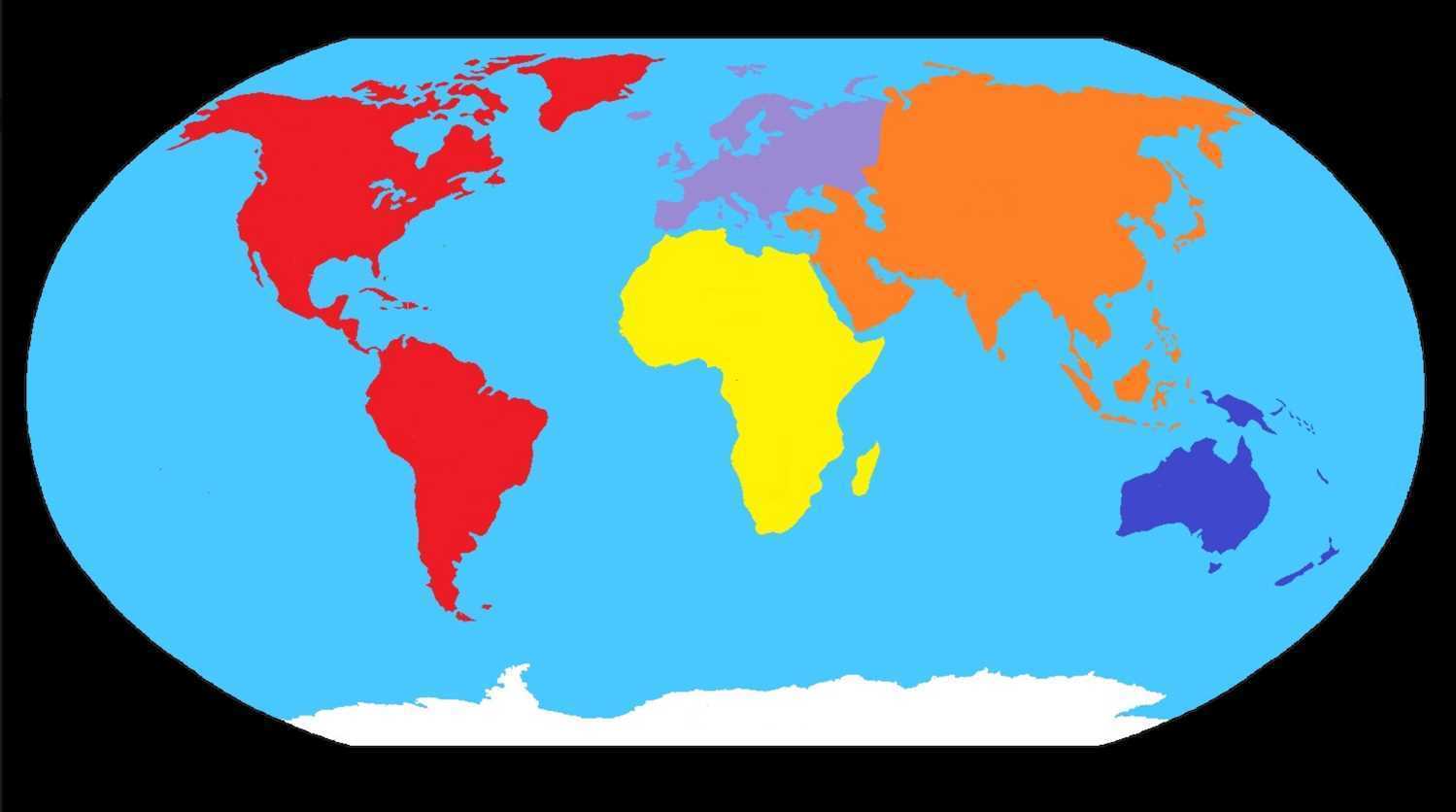 ITALIA - VAL RENDENA
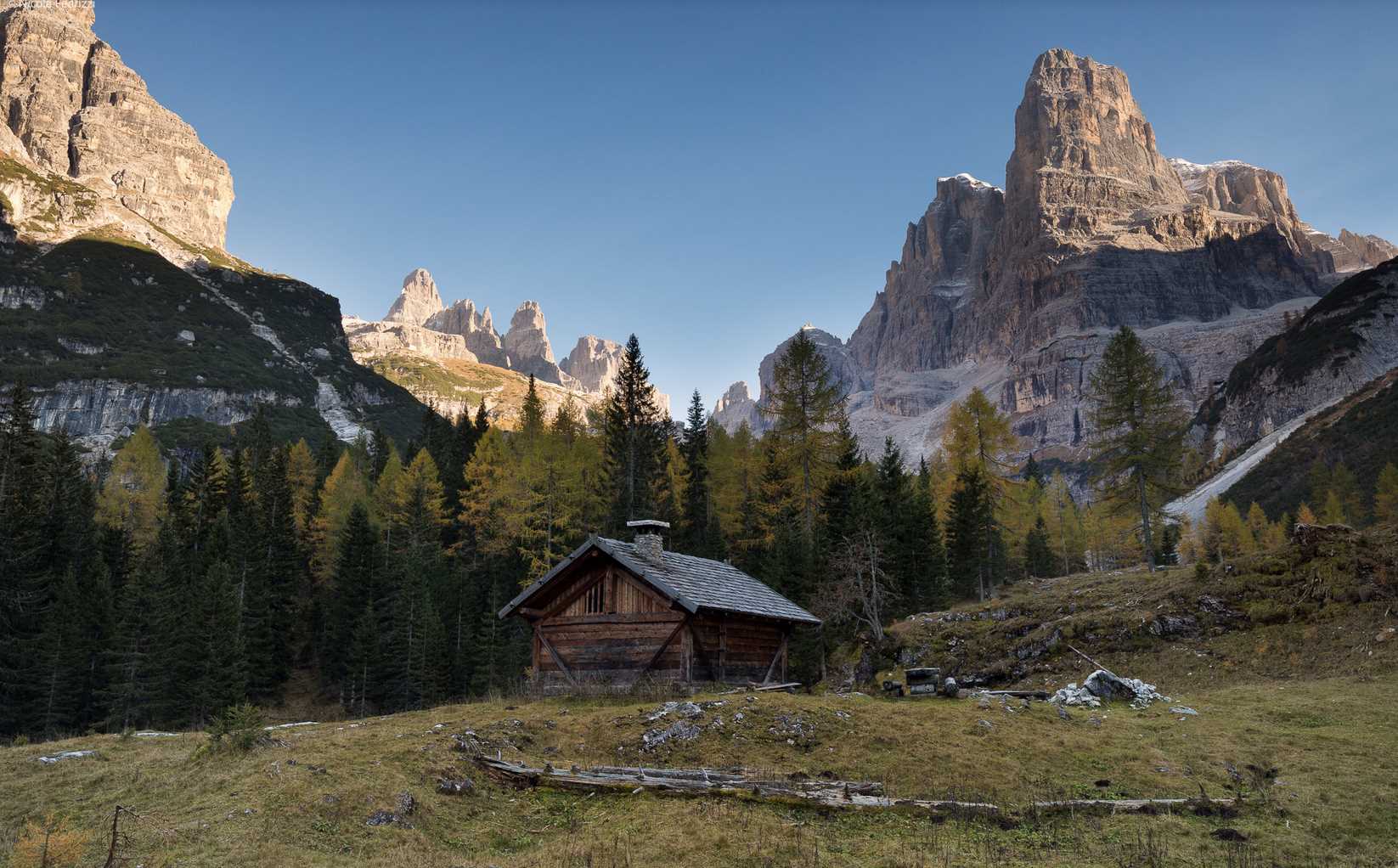 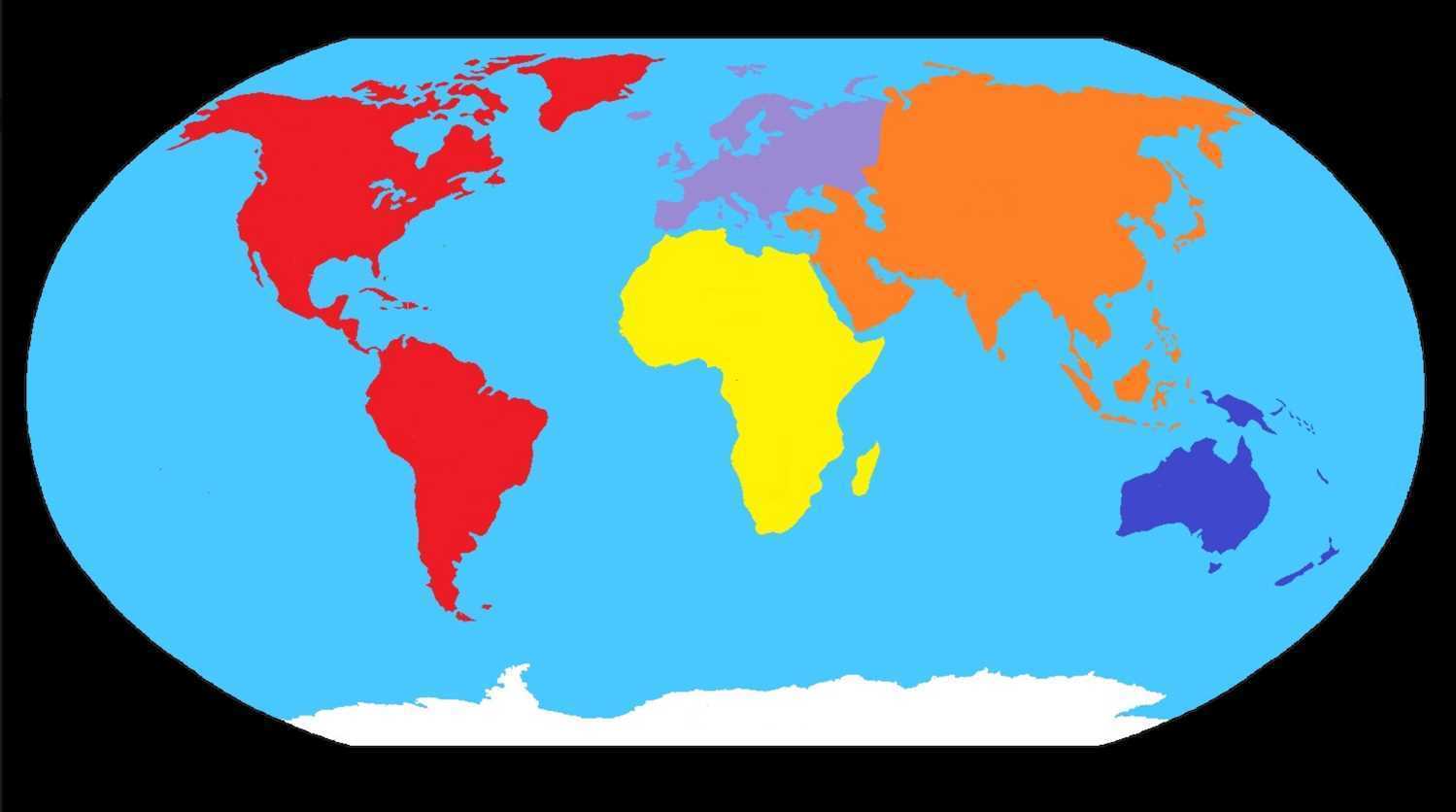 ITALIA – VAL RENDENA
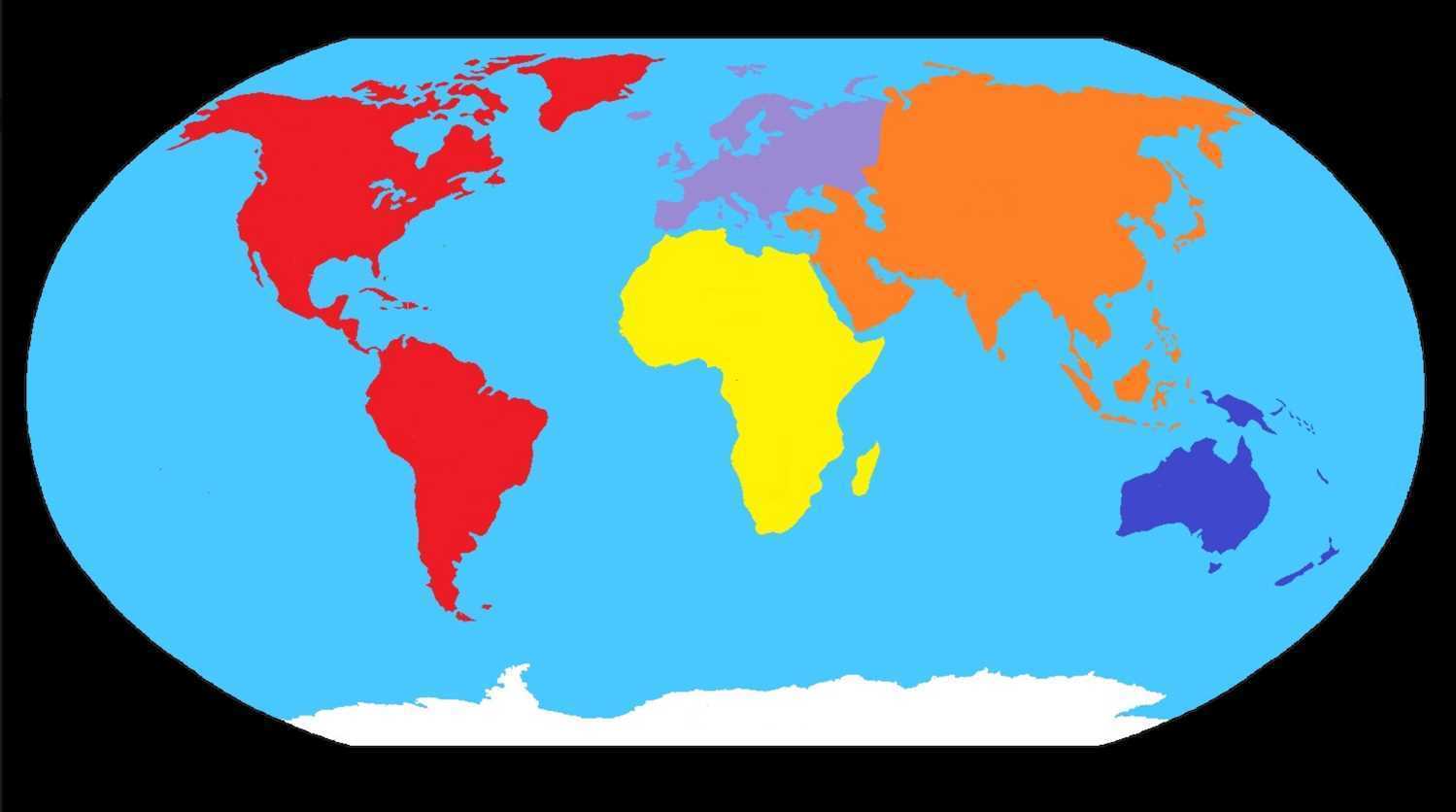 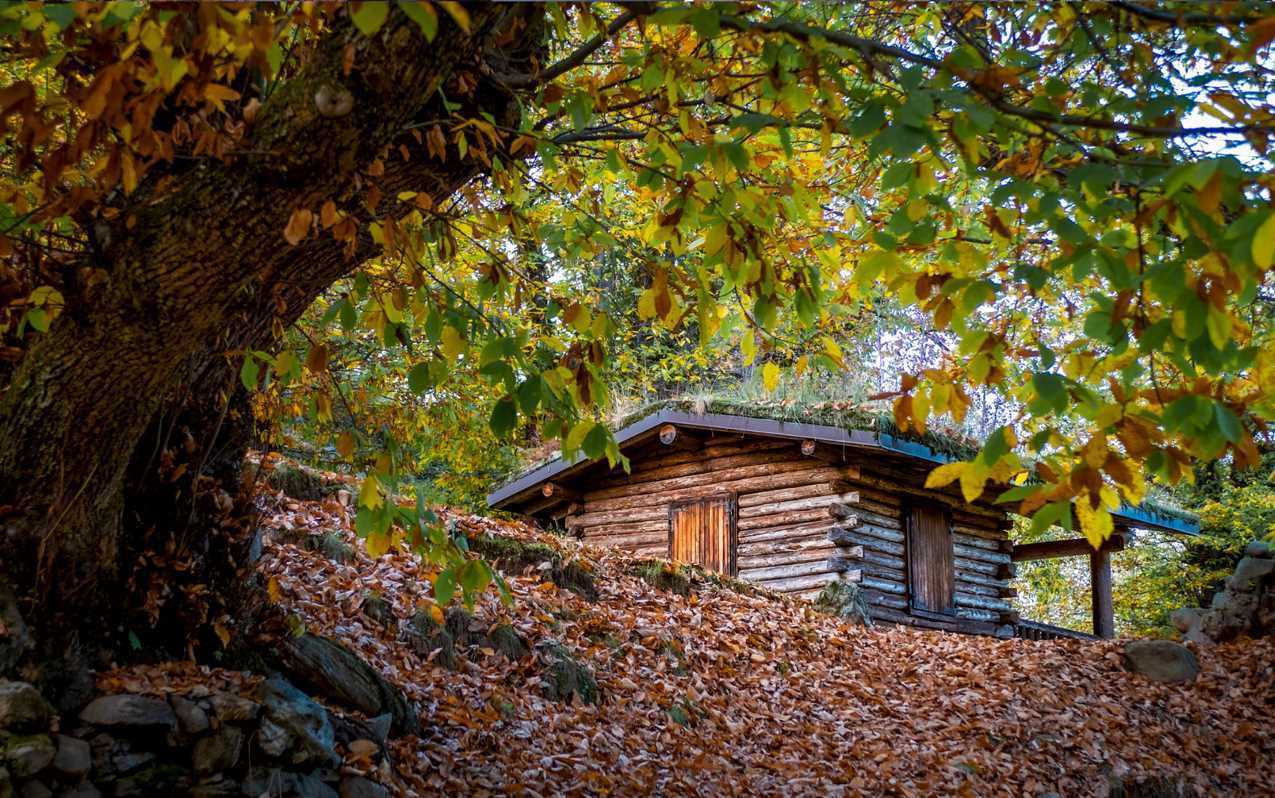 ITALIA - VAL CAMONICA
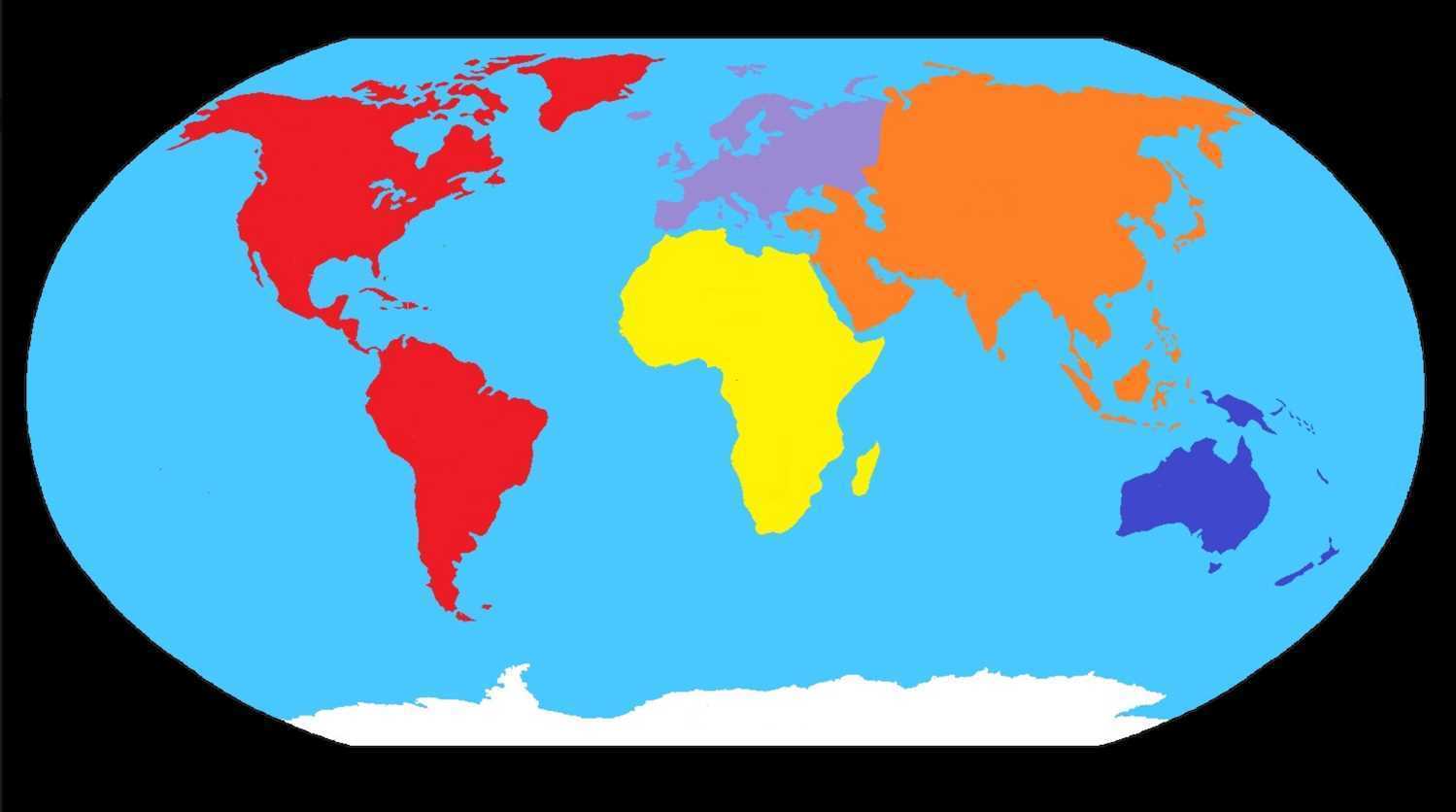 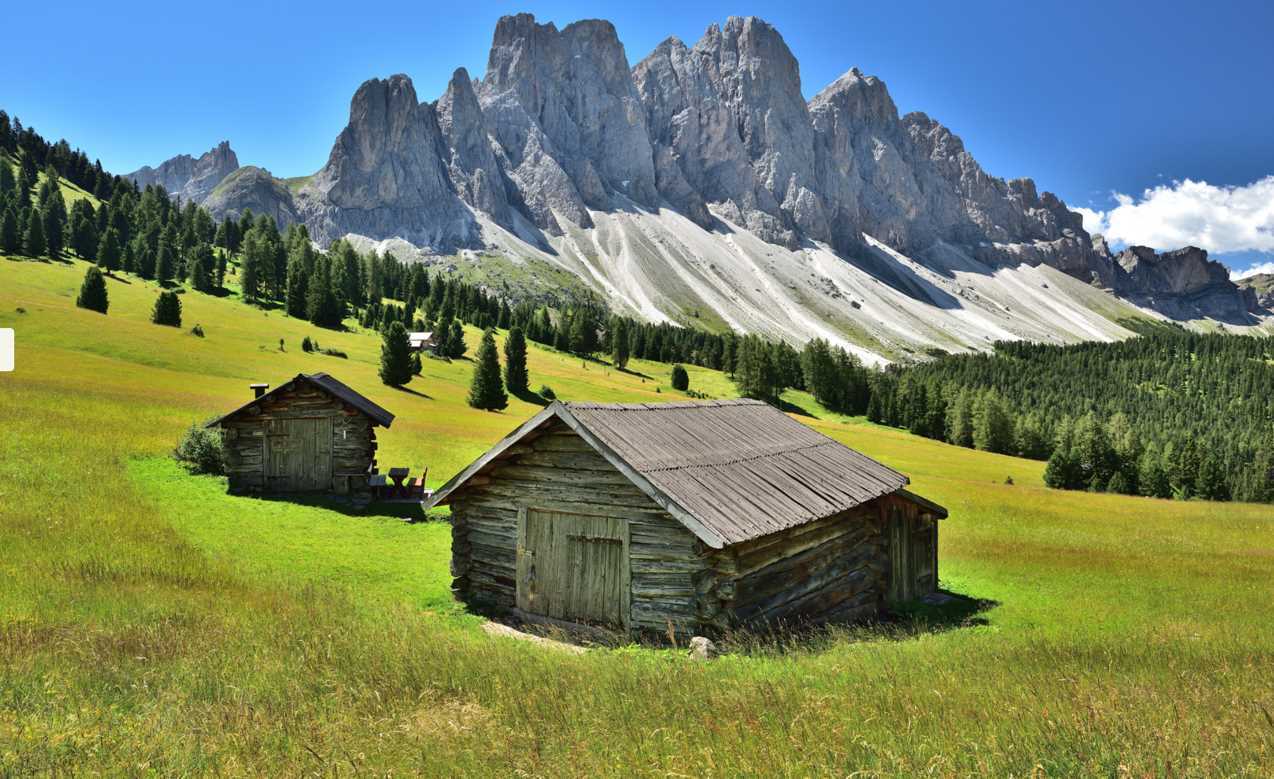 ITALIA – VAL DI FUNES
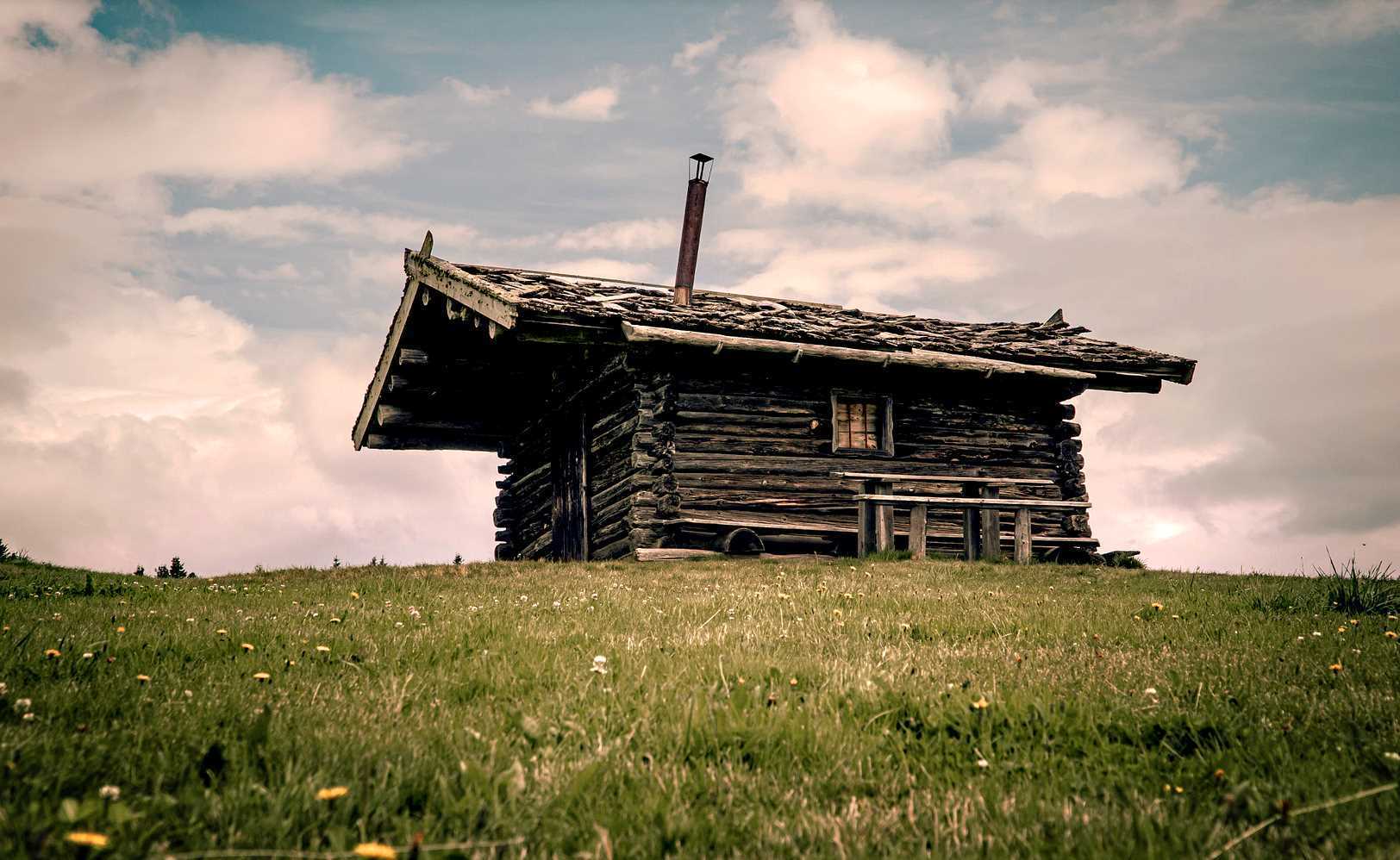 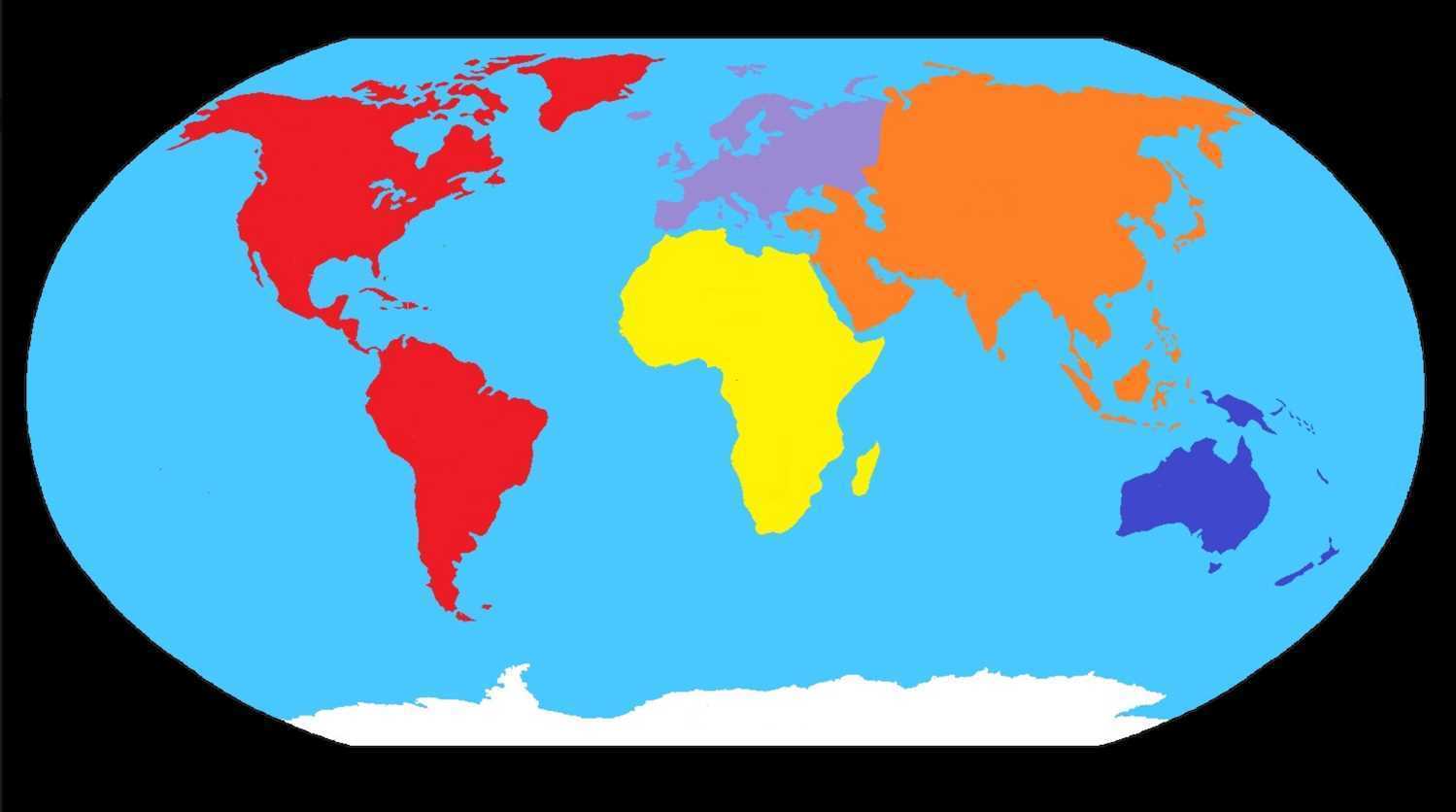 ITALIA – VAL PUSTERIA
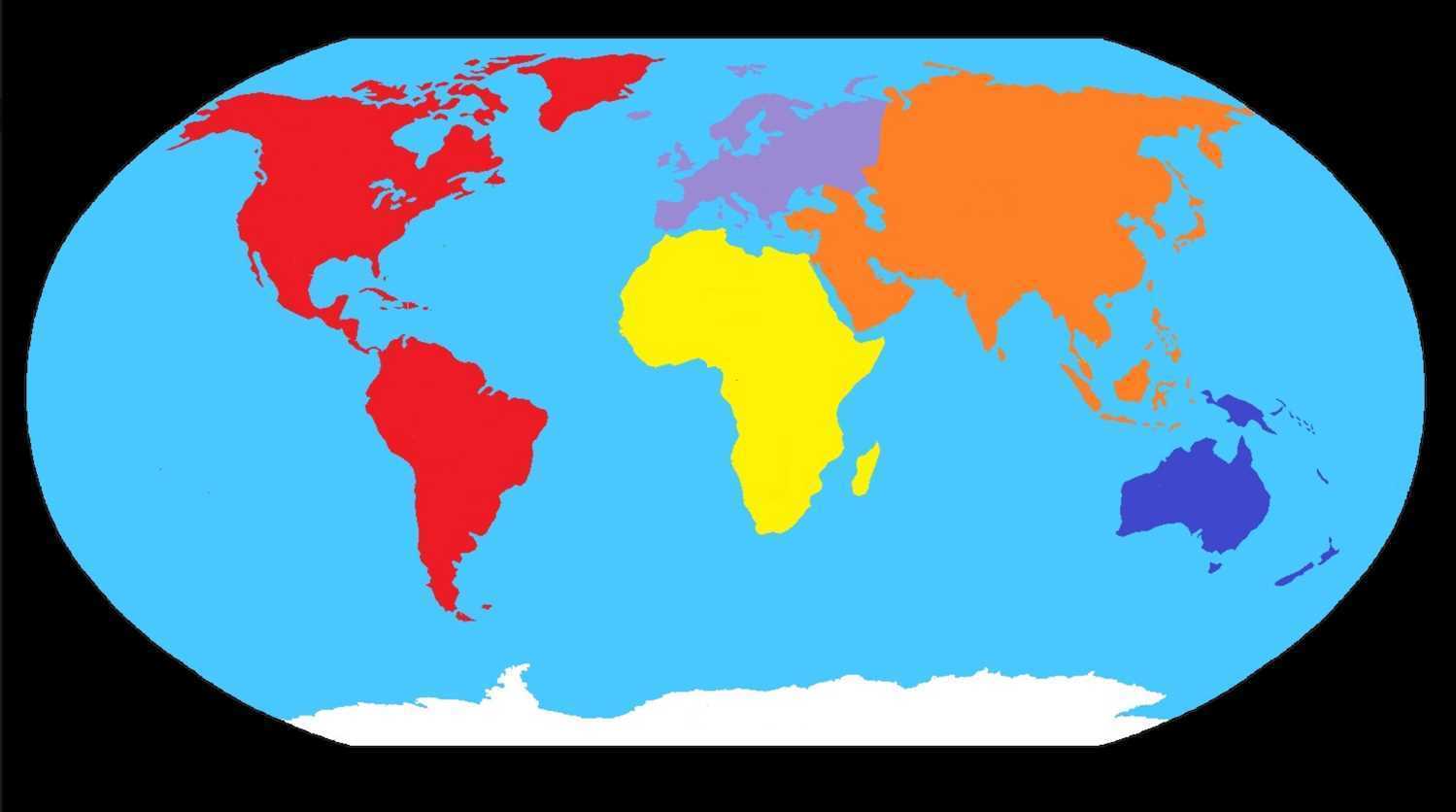 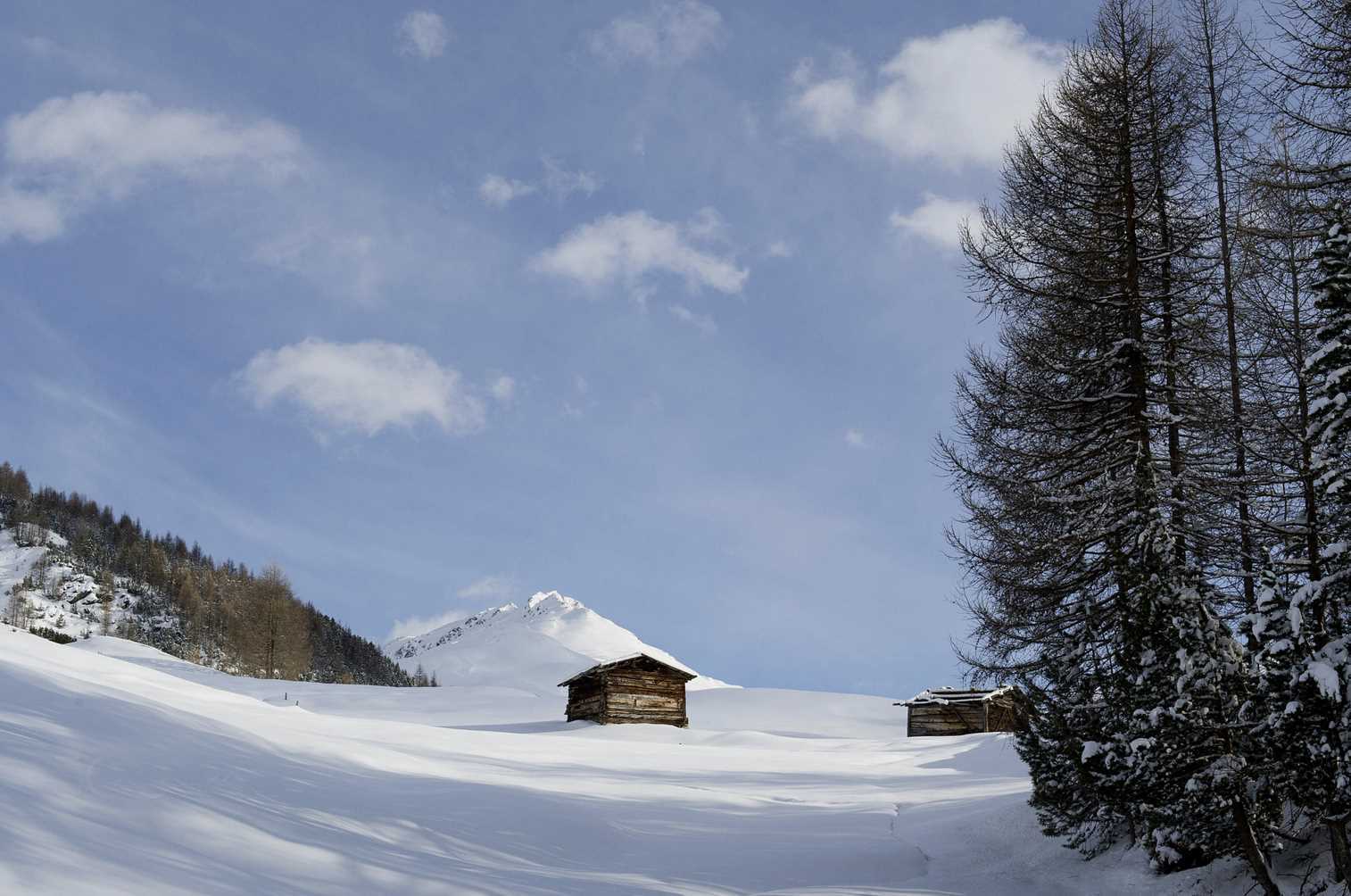 ITALIA - VALTELLINA
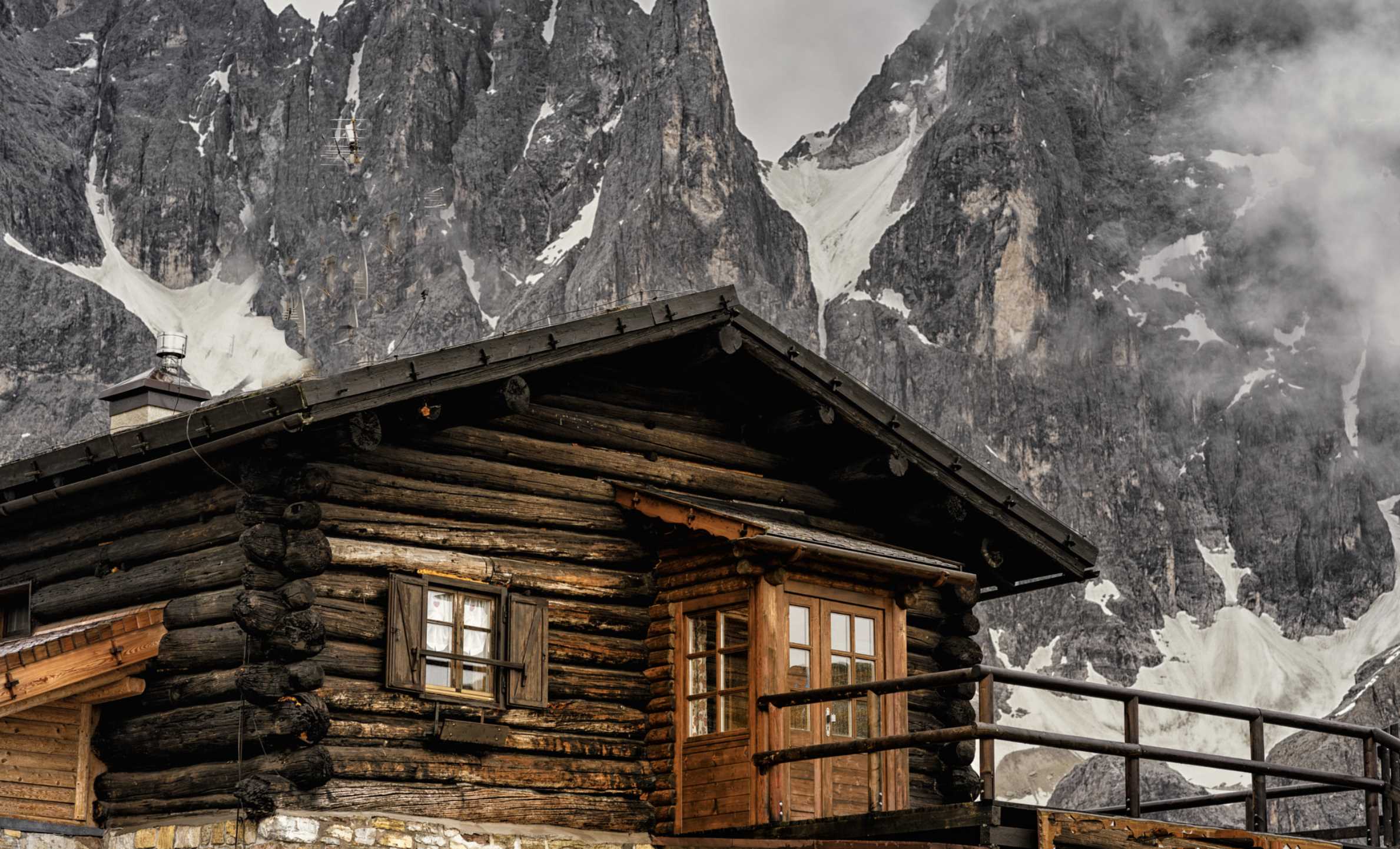 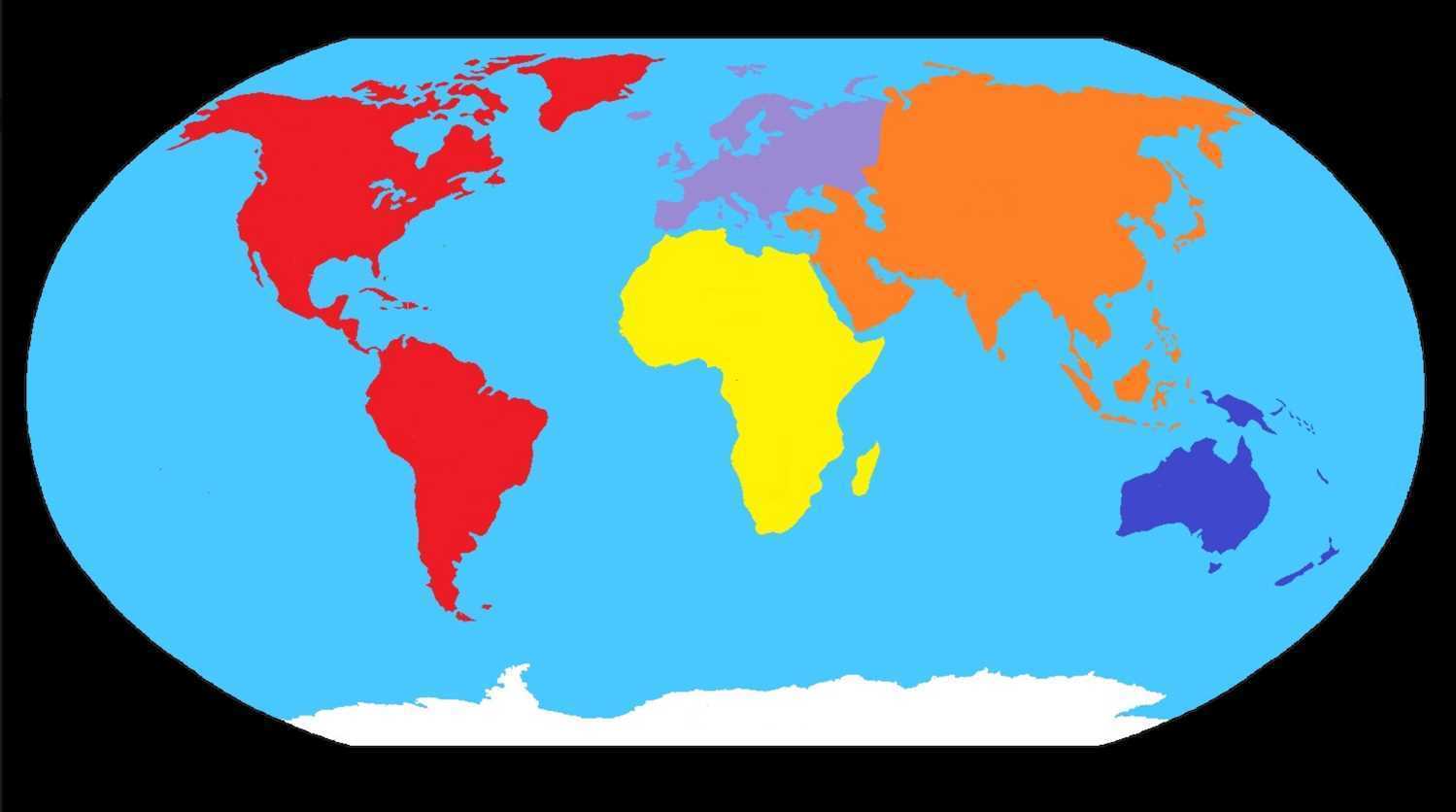 ITALIA - VAL VENEGIA
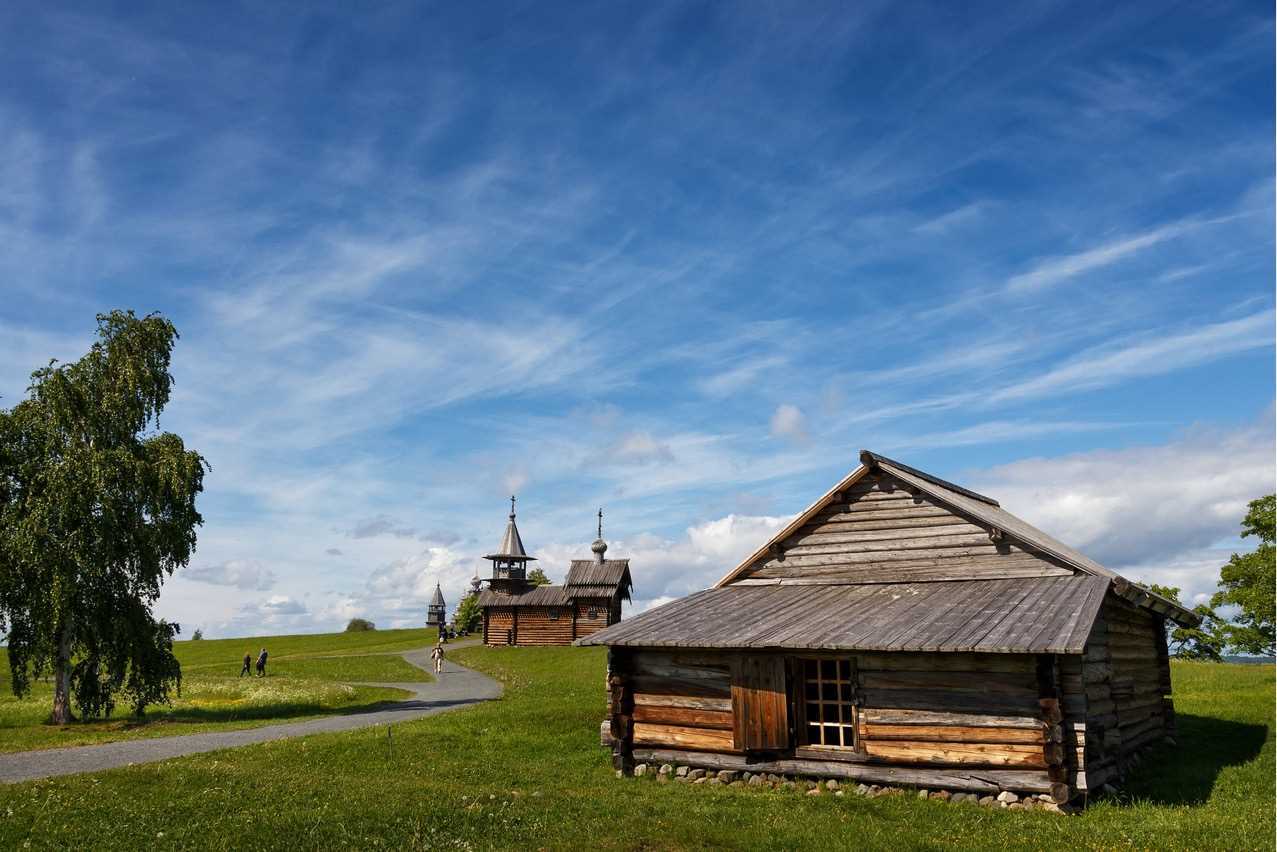 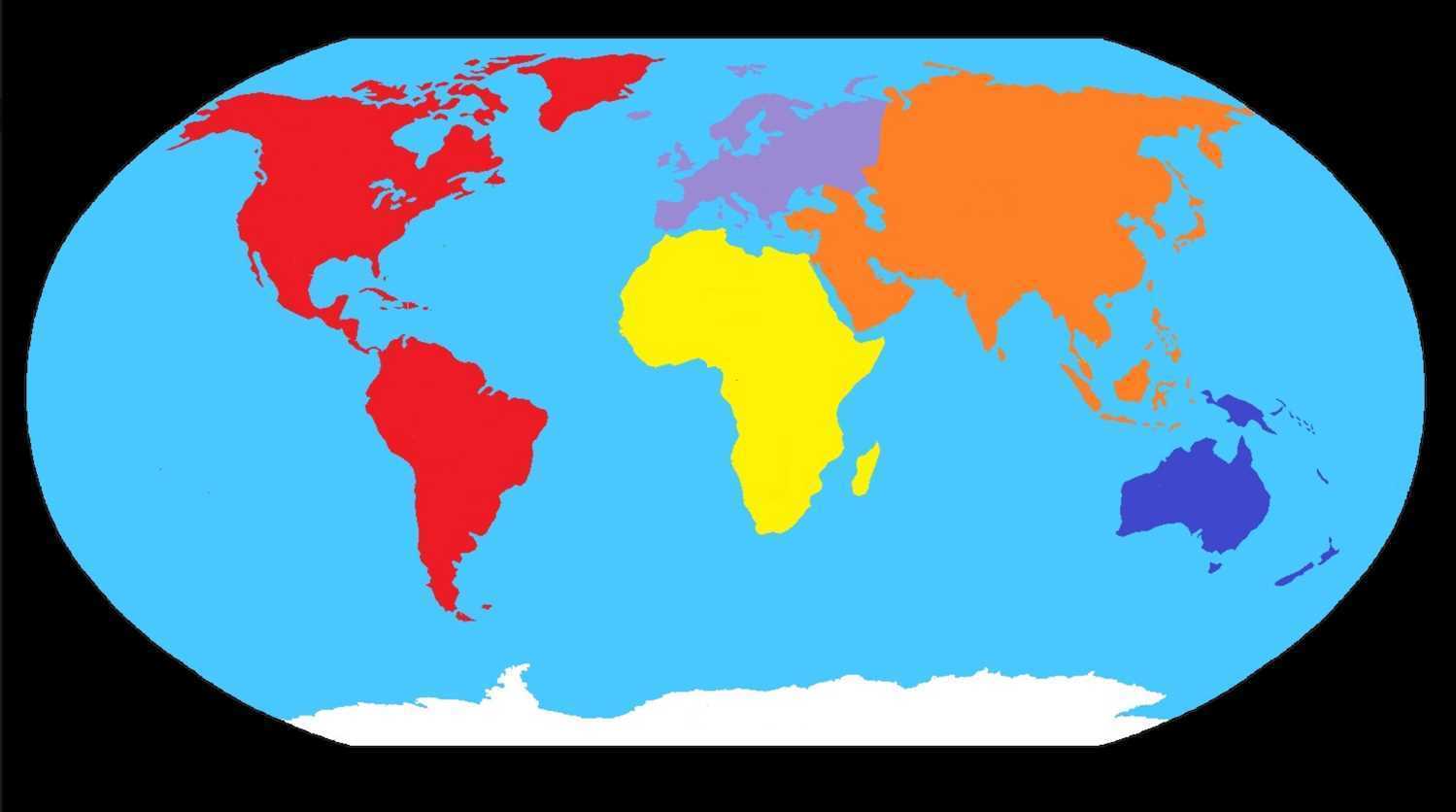 ISLANDA
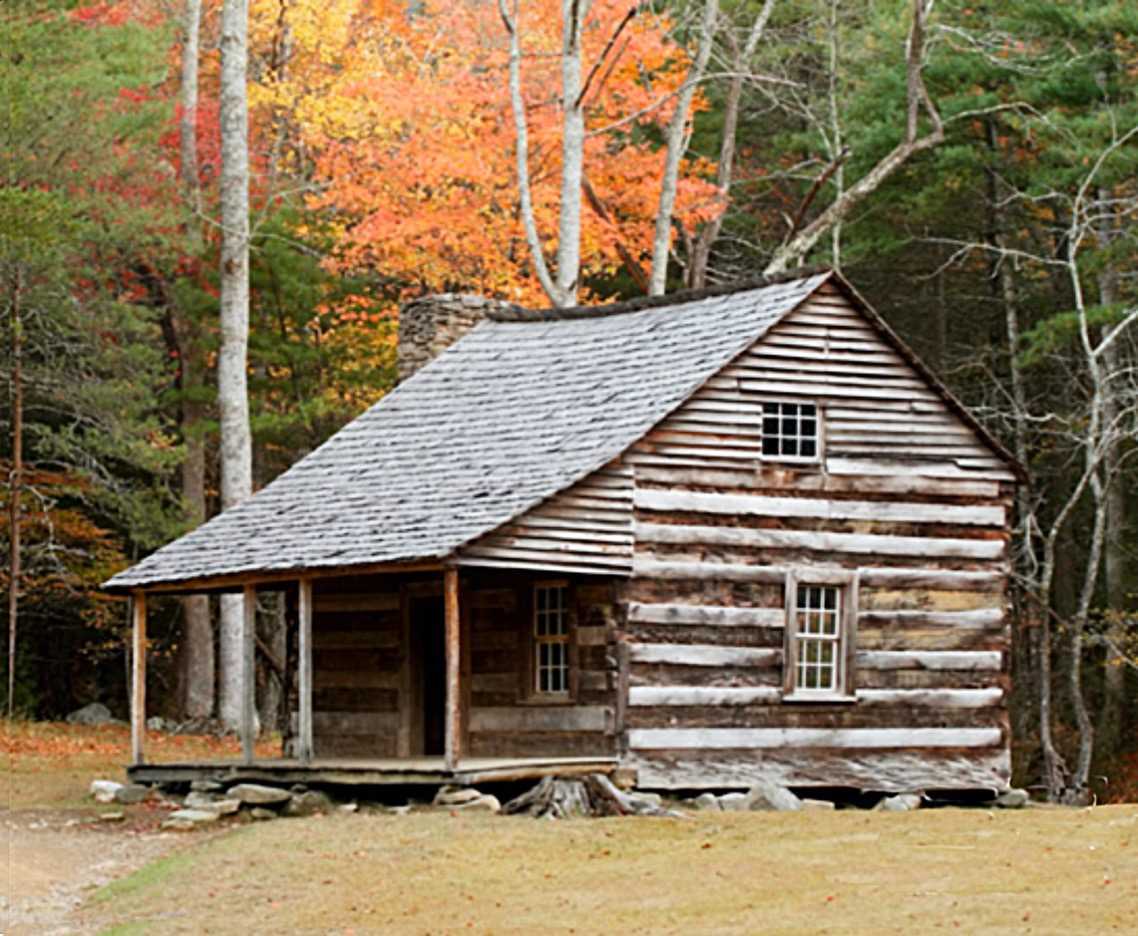 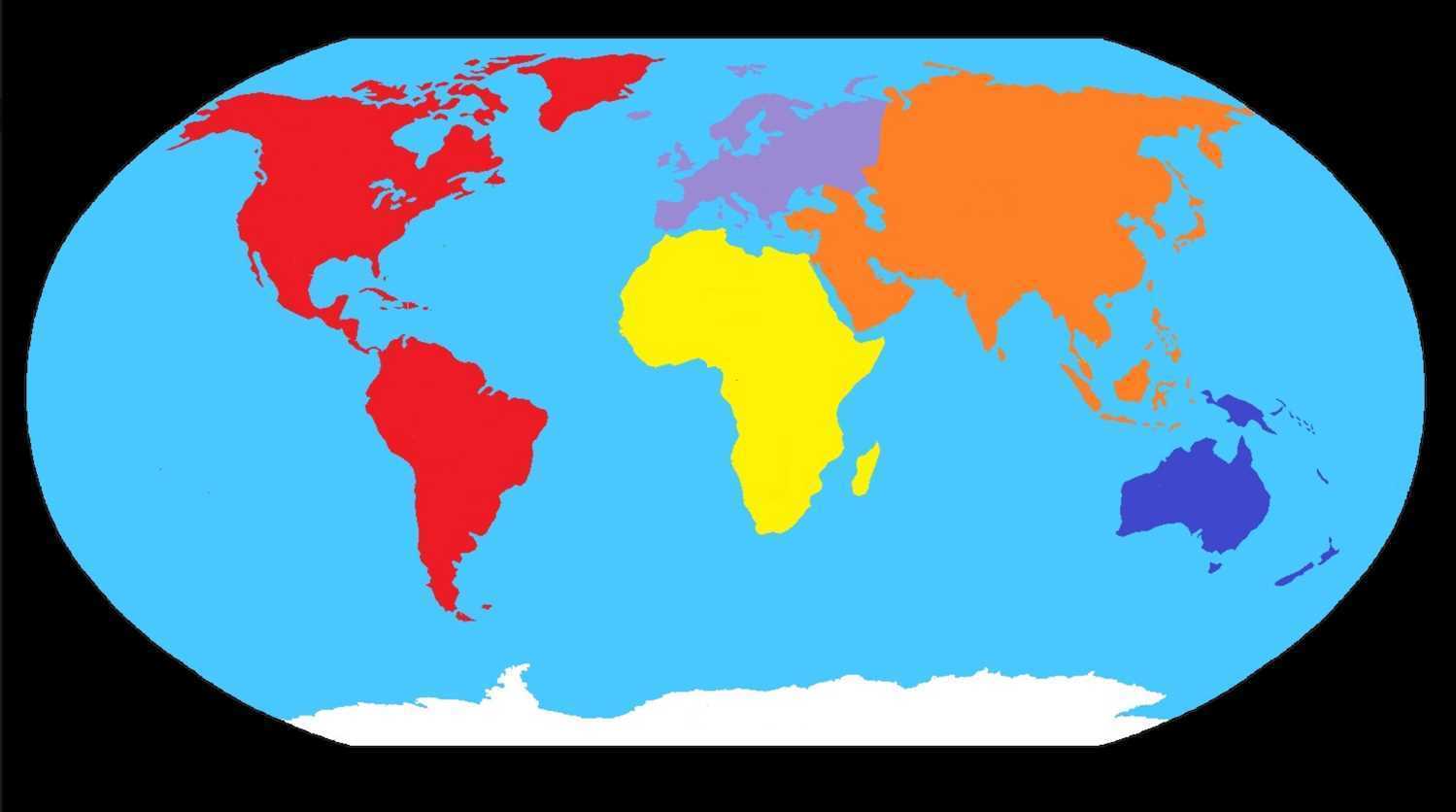 IRLANDA
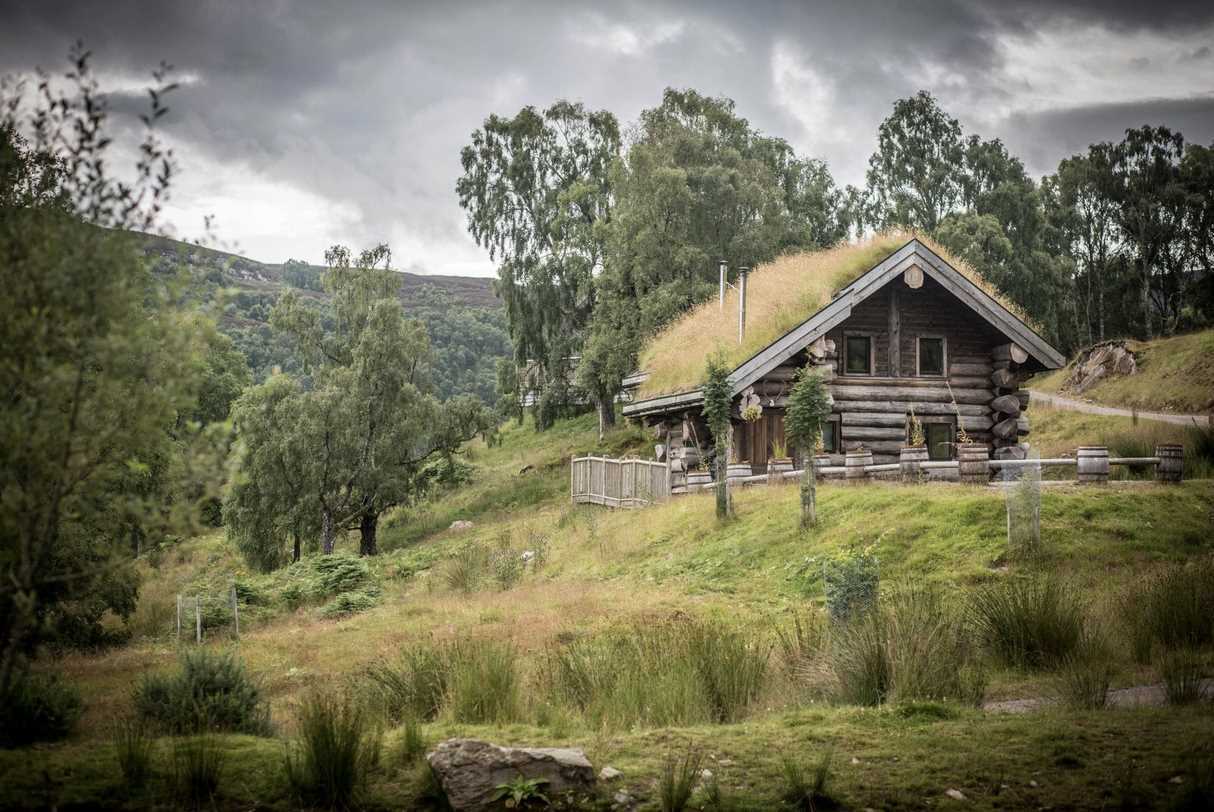 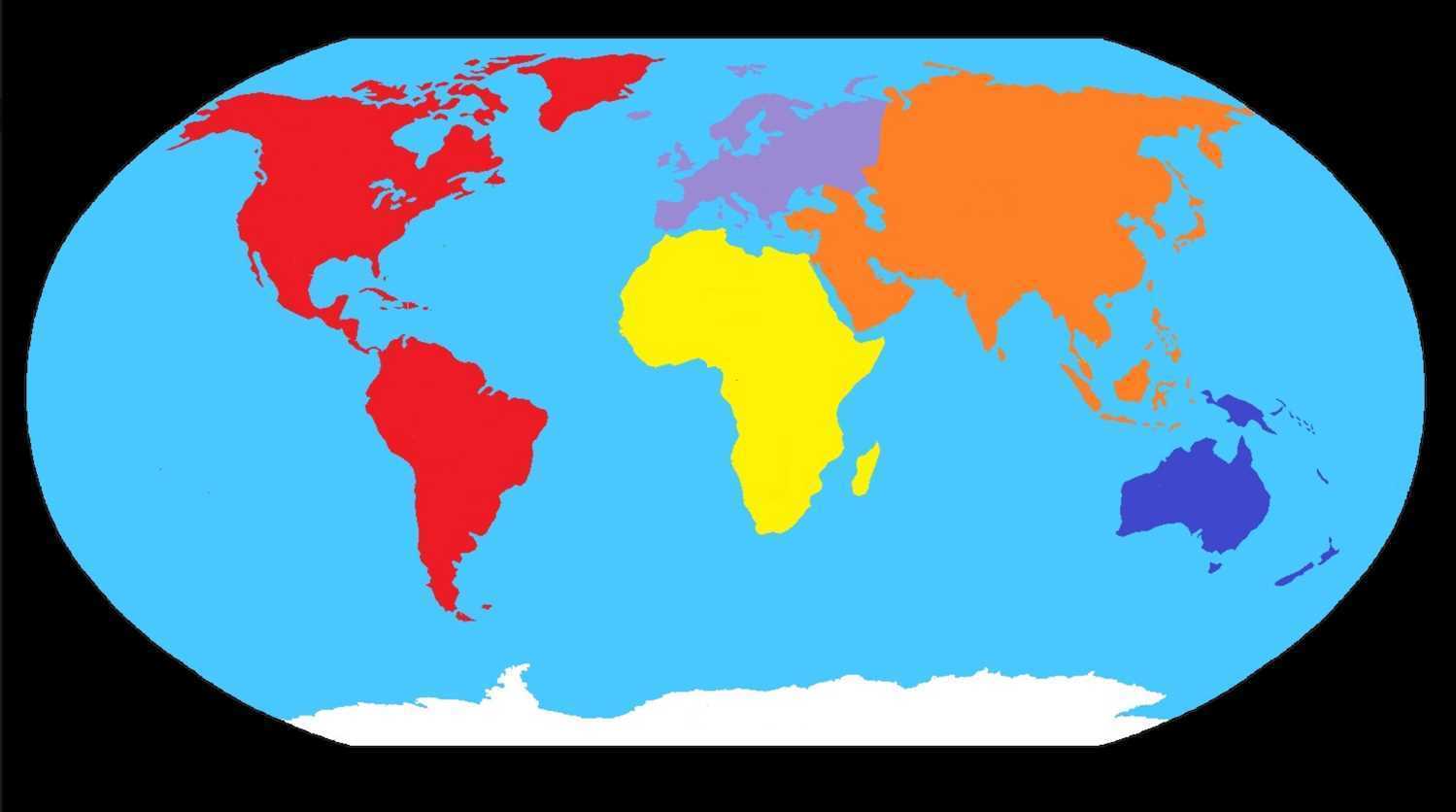 SCOZIA
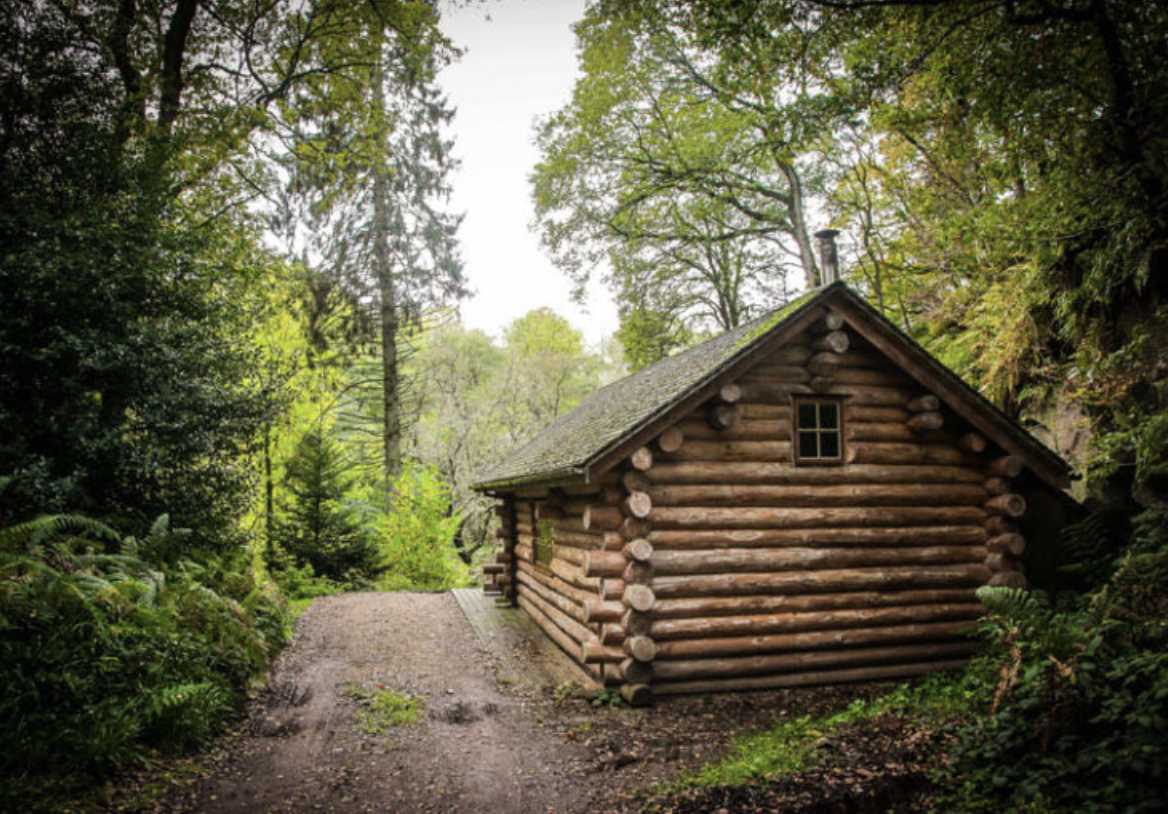 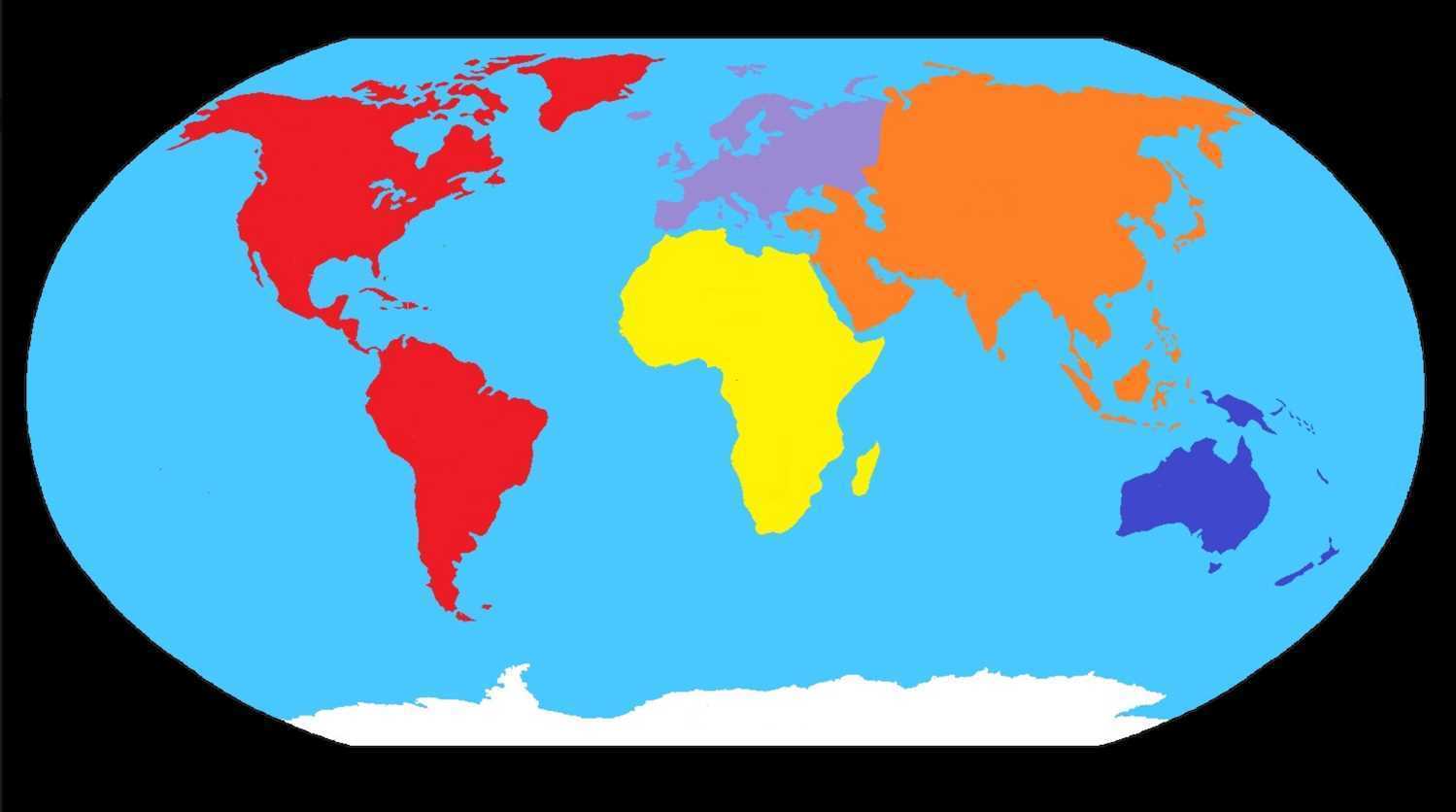 INGHILTERRA
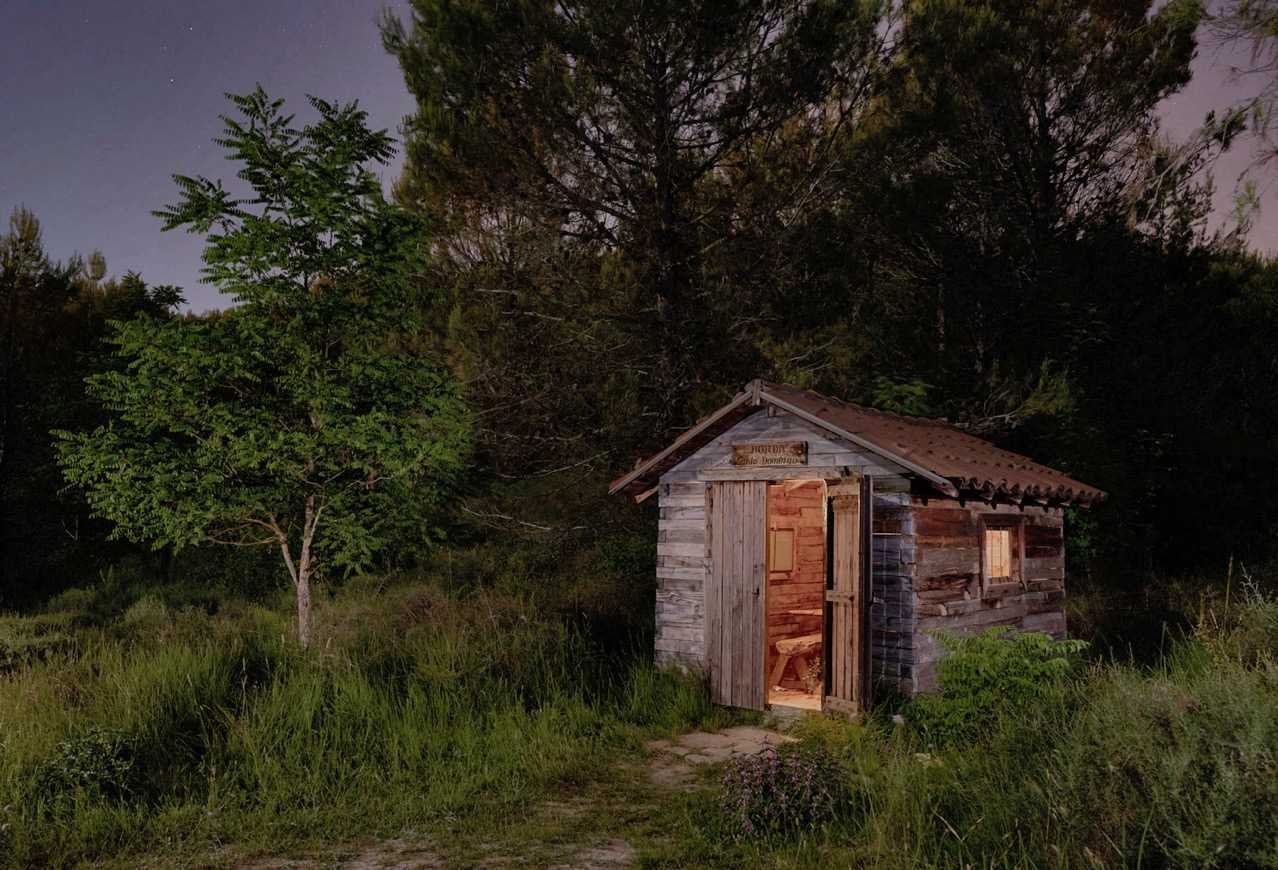 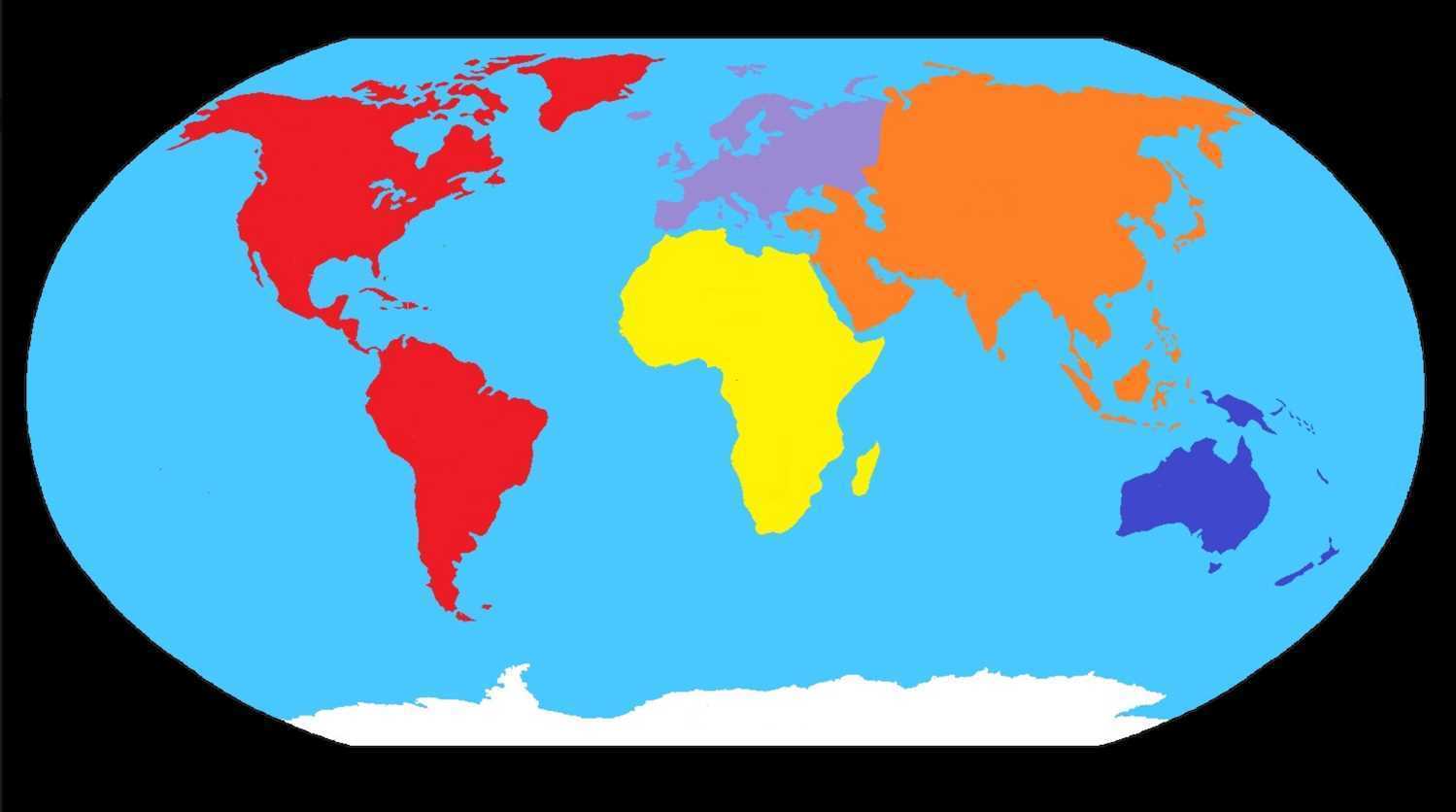 SPAGNA
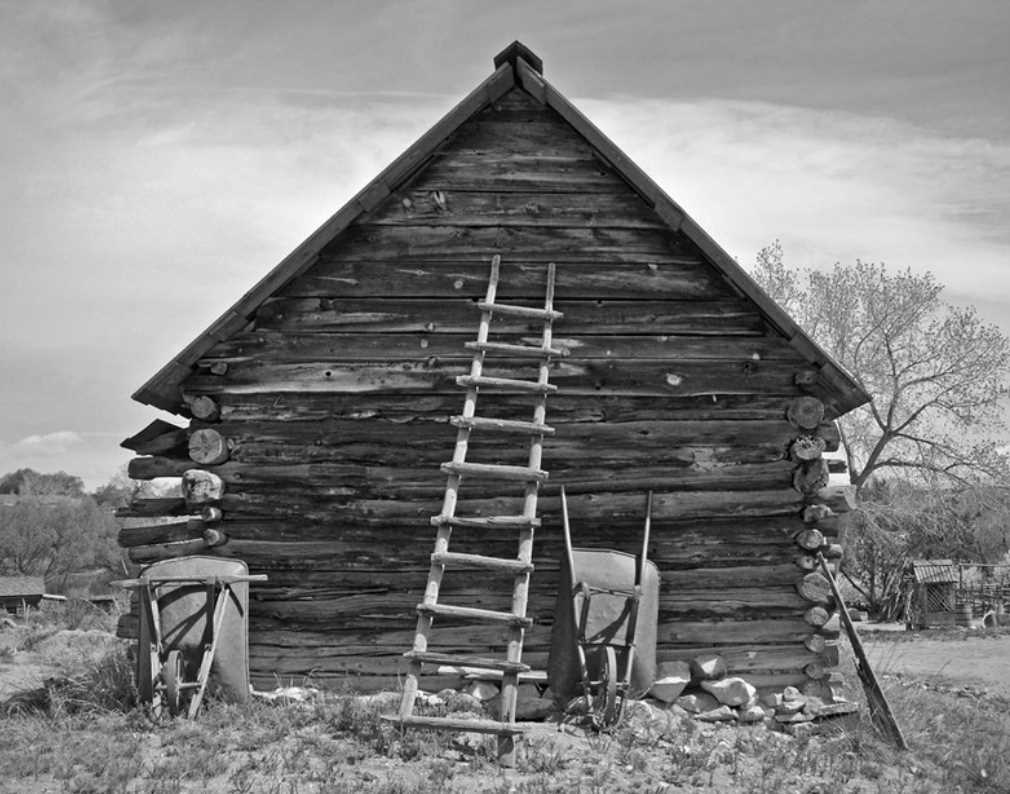 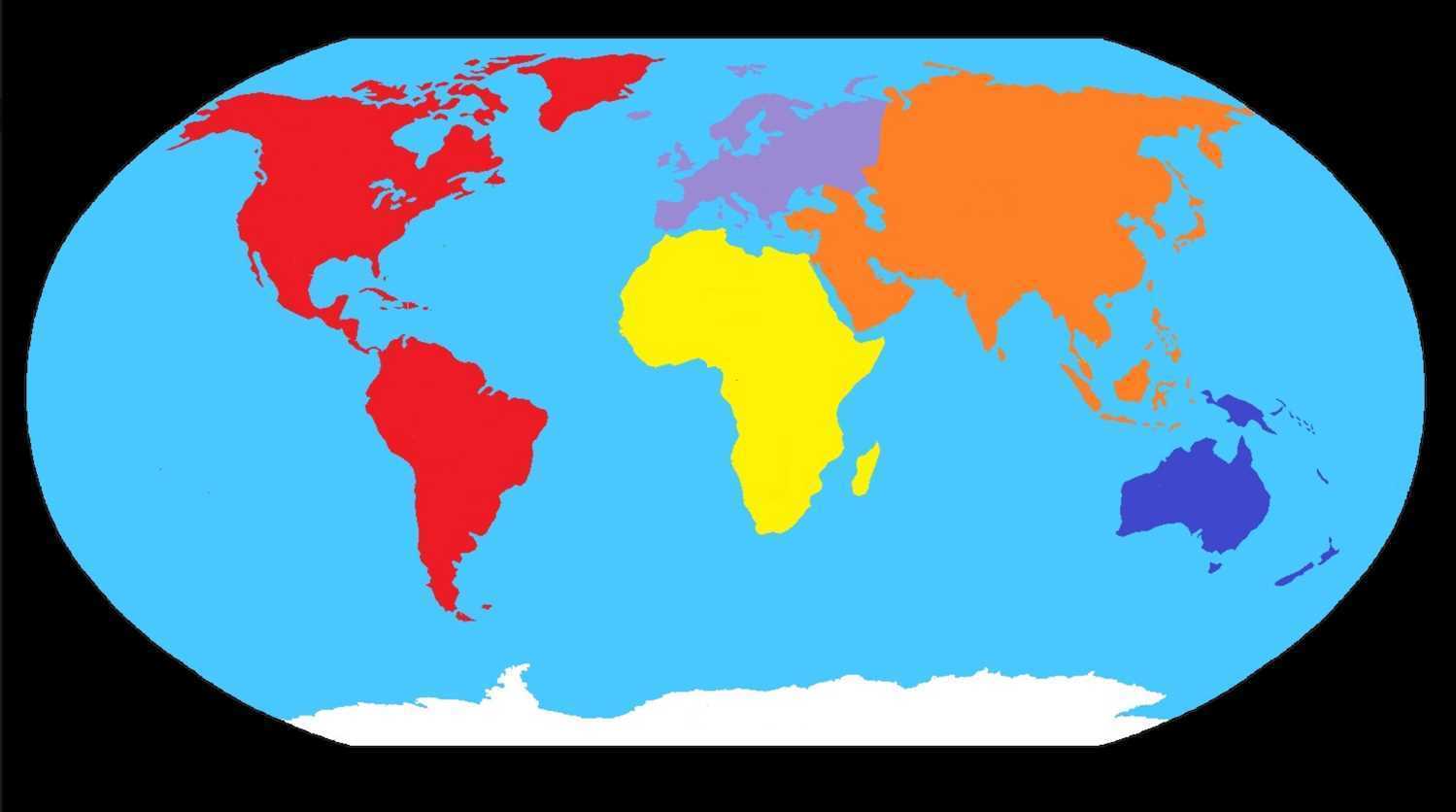 SPAGNA
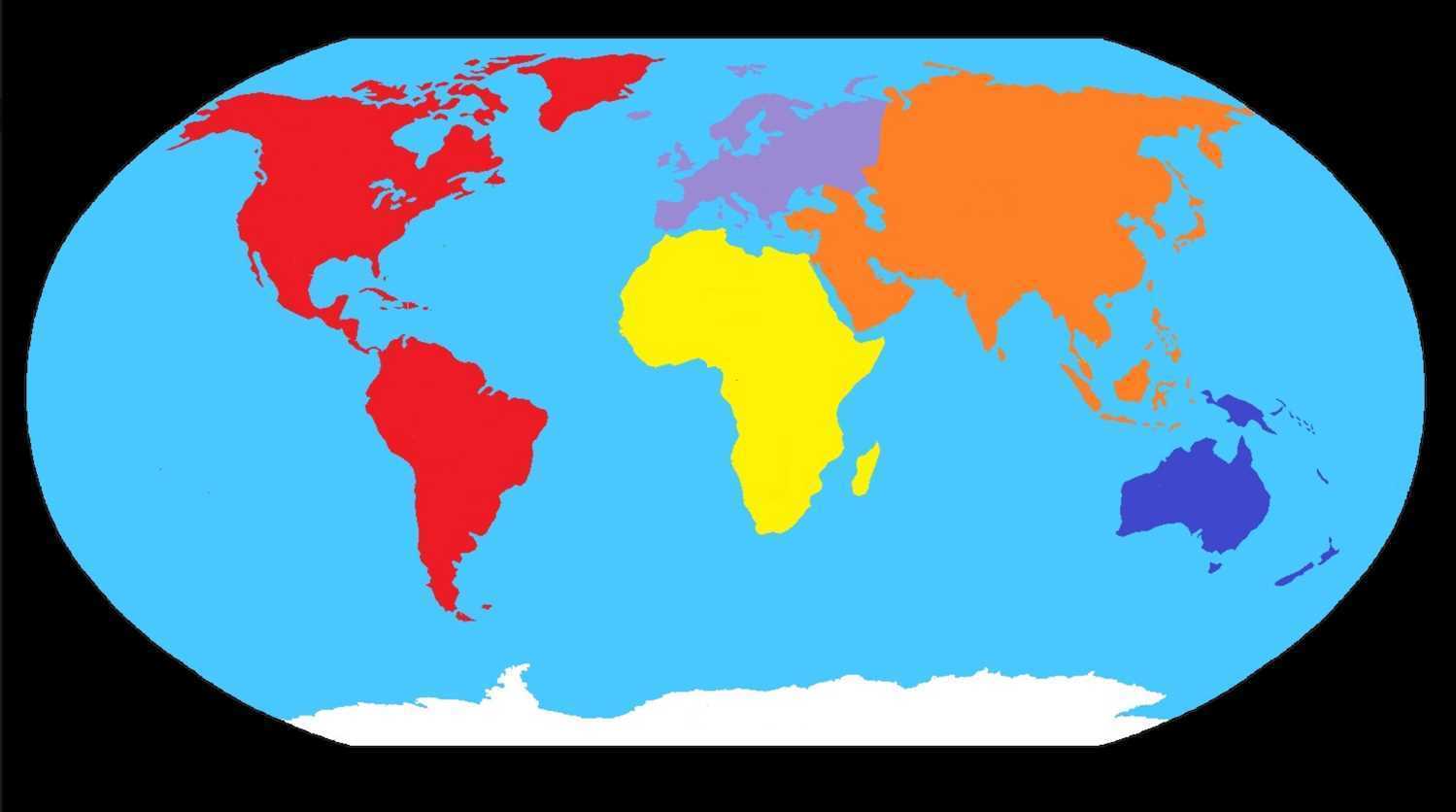 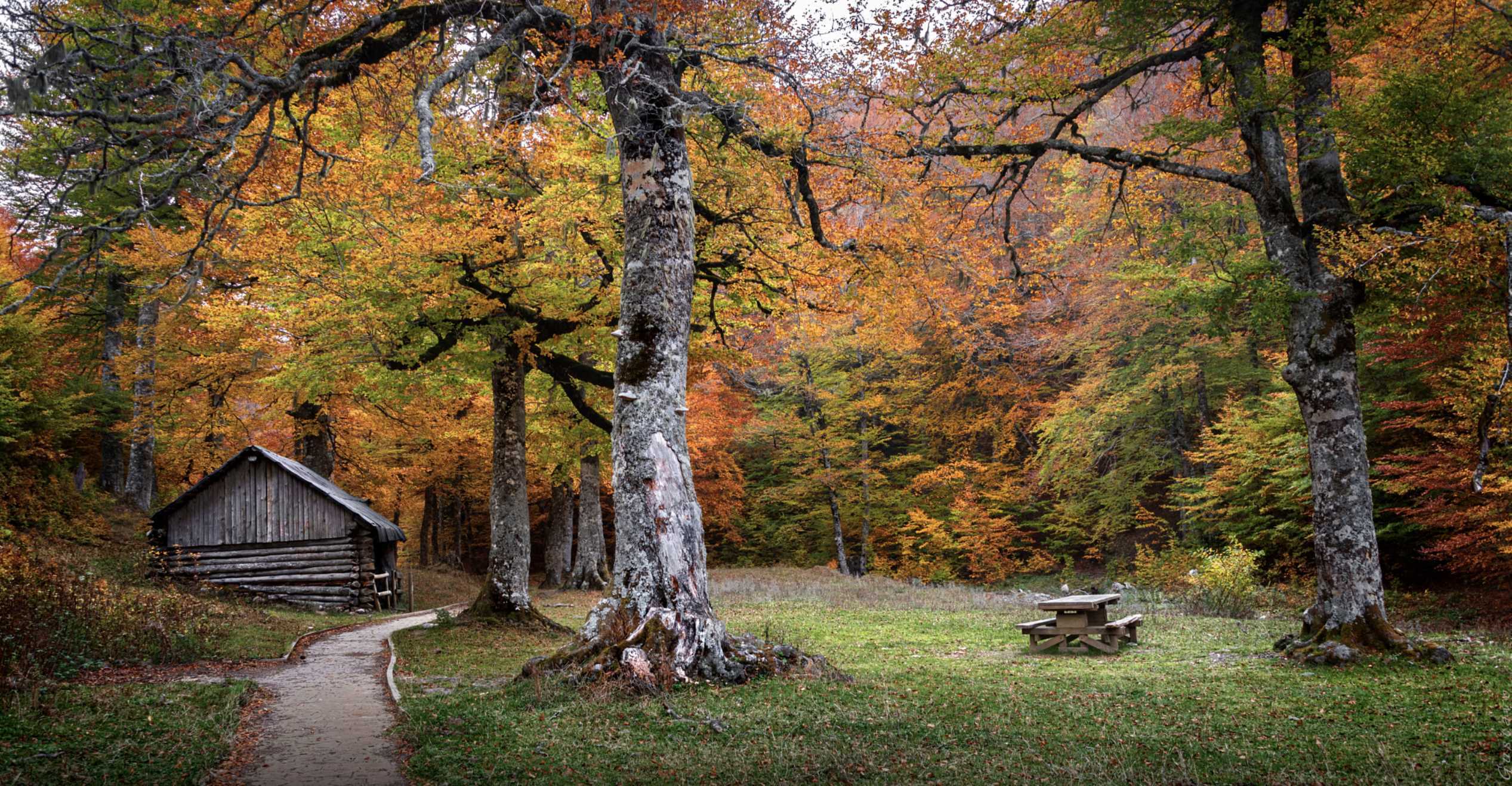 SPAGNA
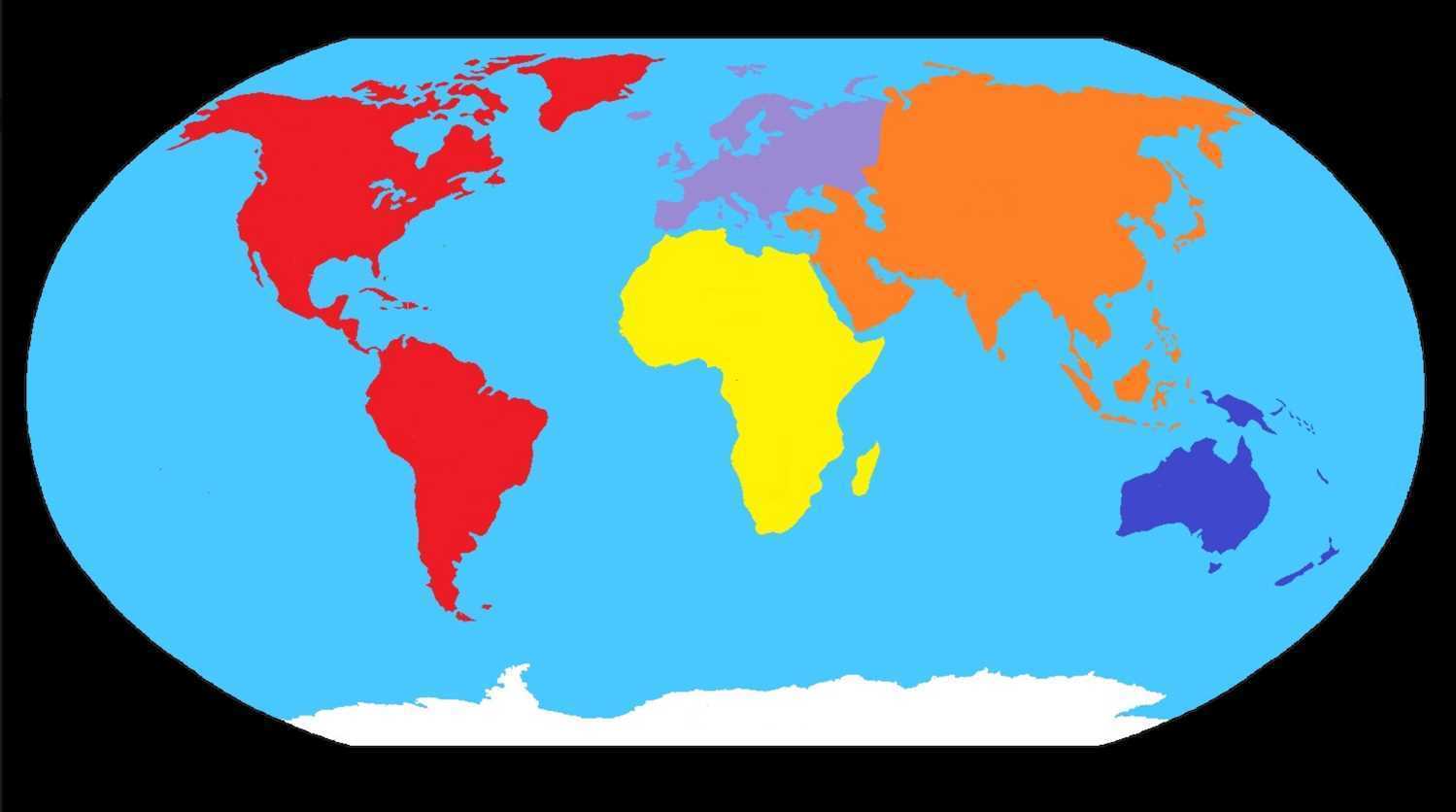 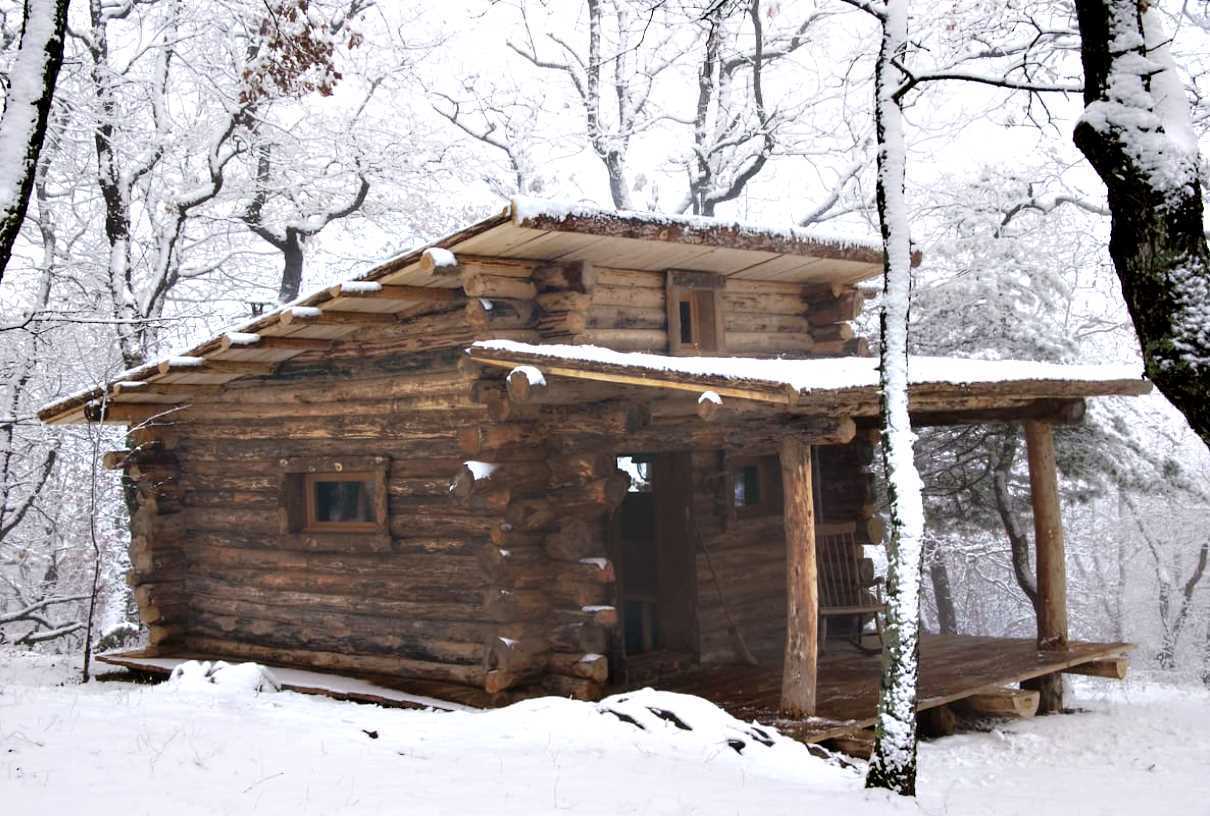 FRANCIA
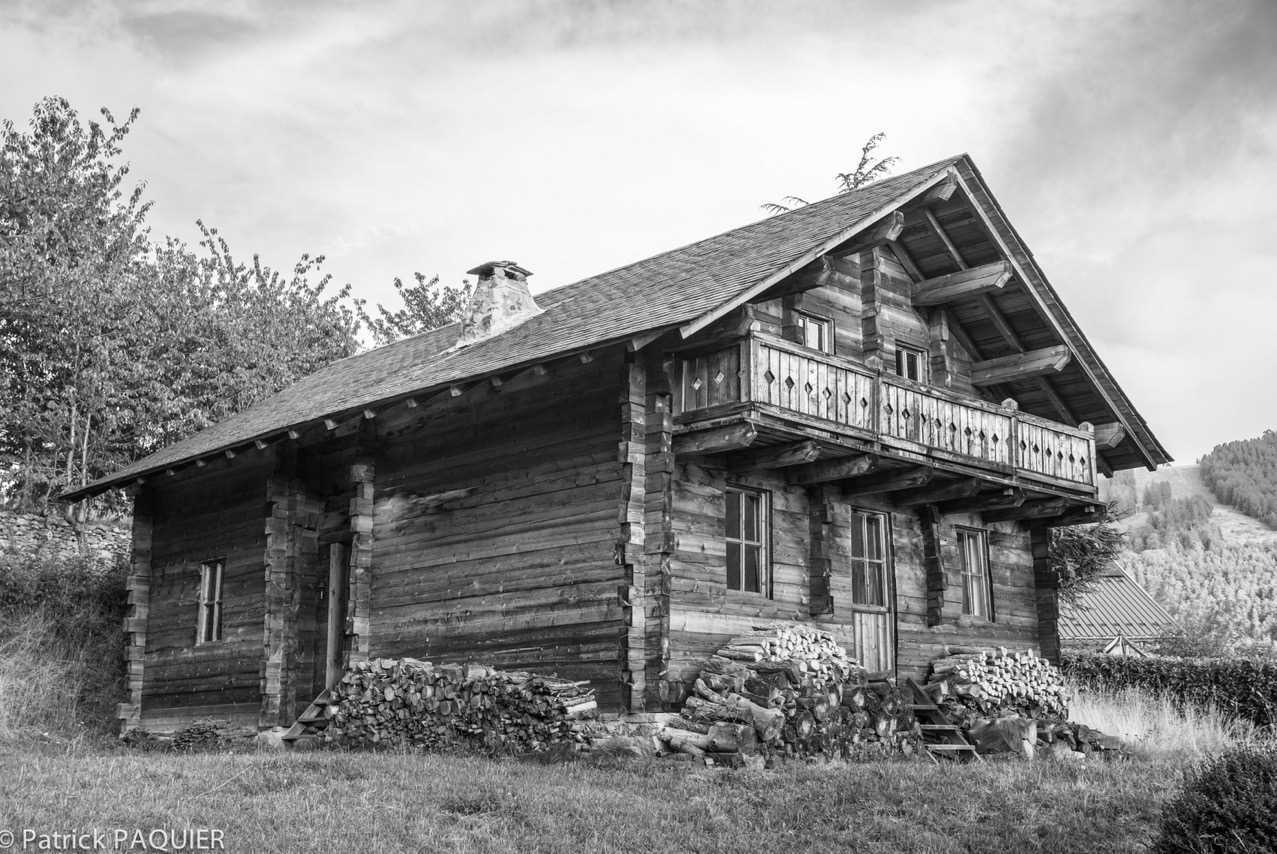 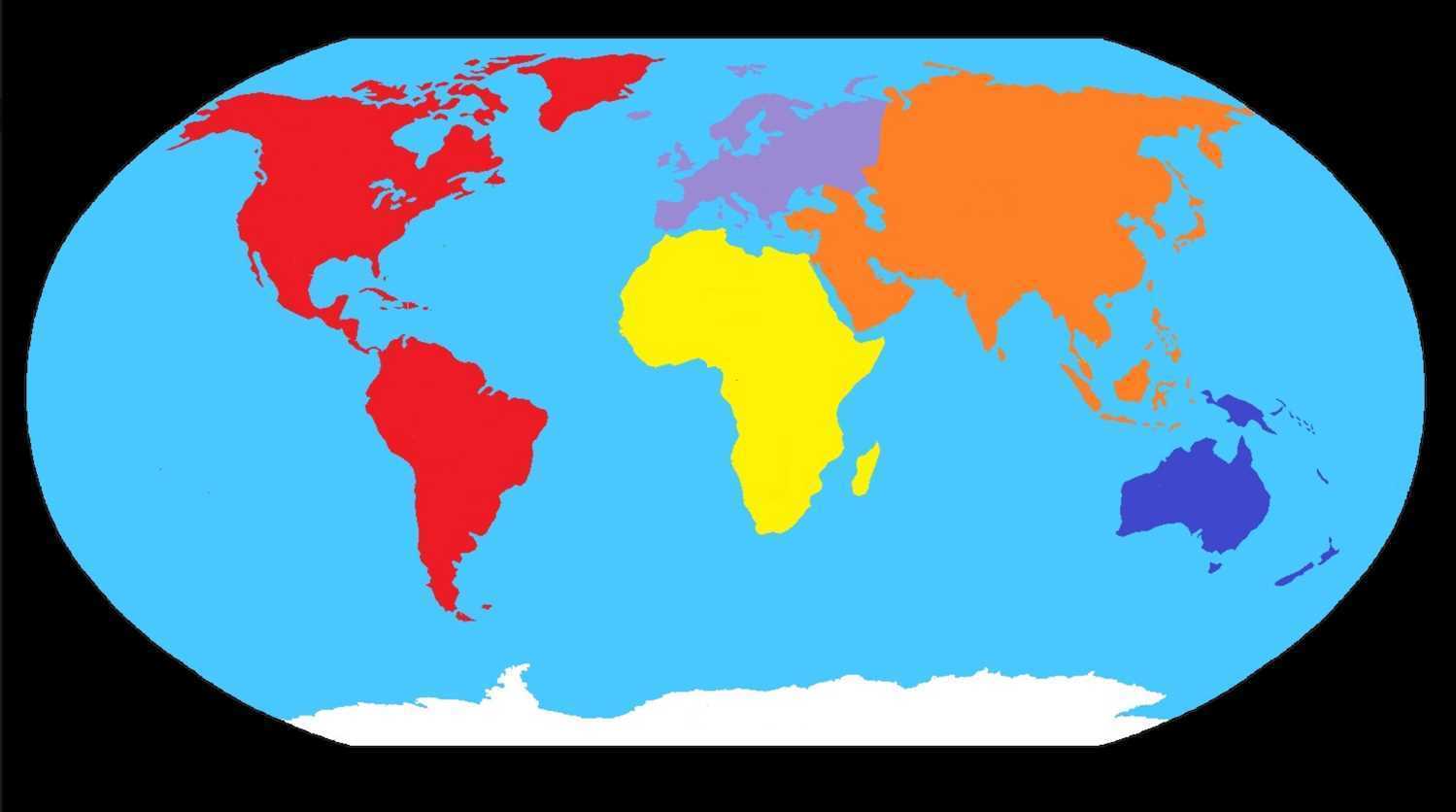 FRANCIA
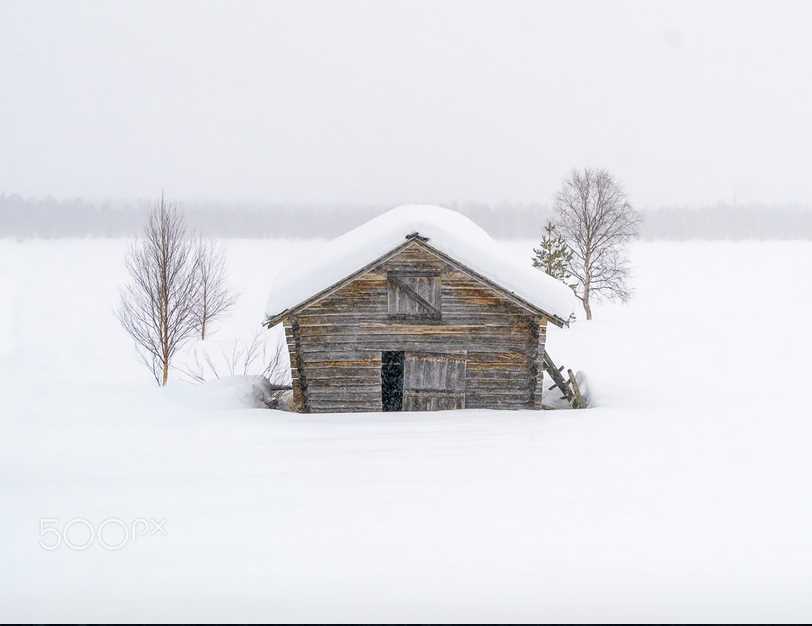 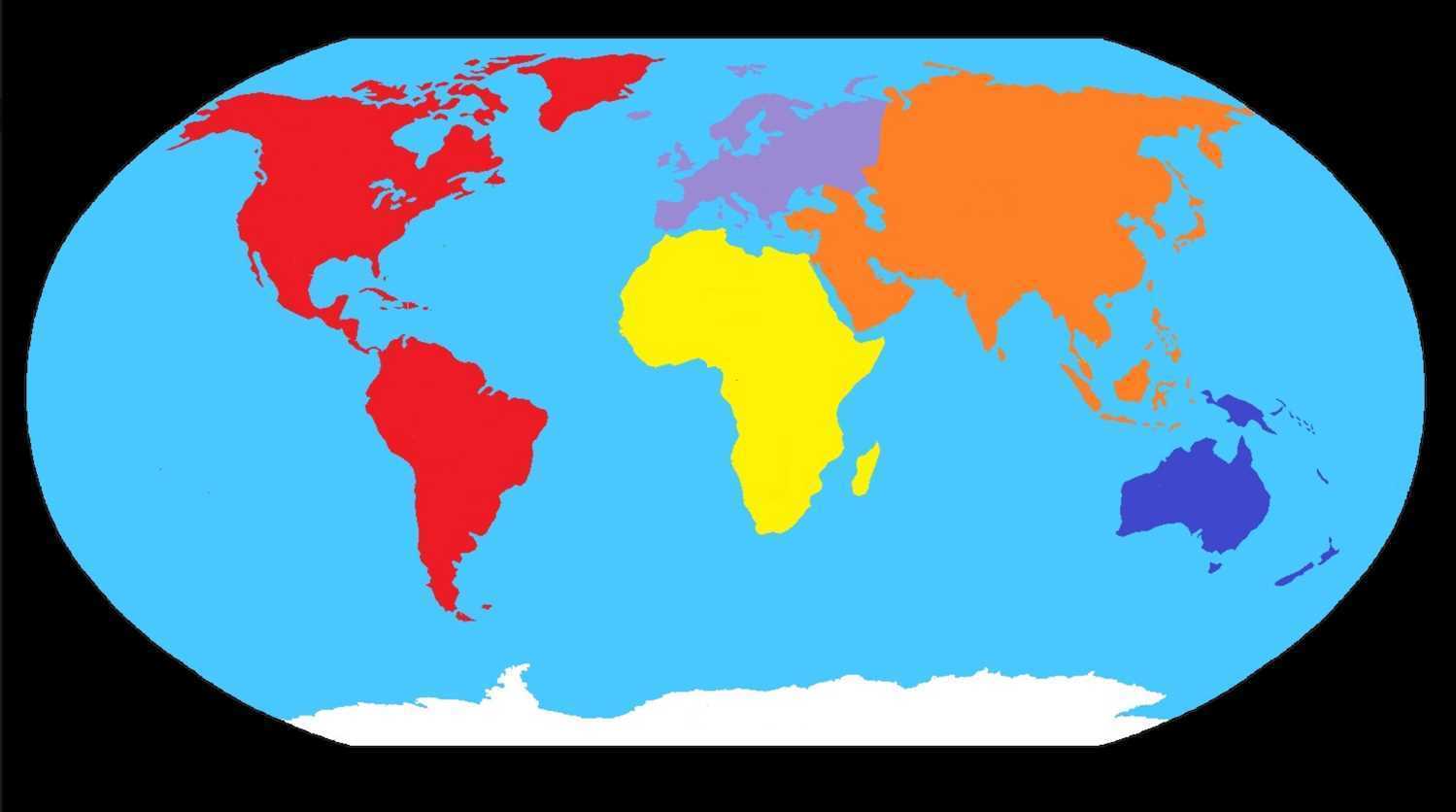 SVIZZERA
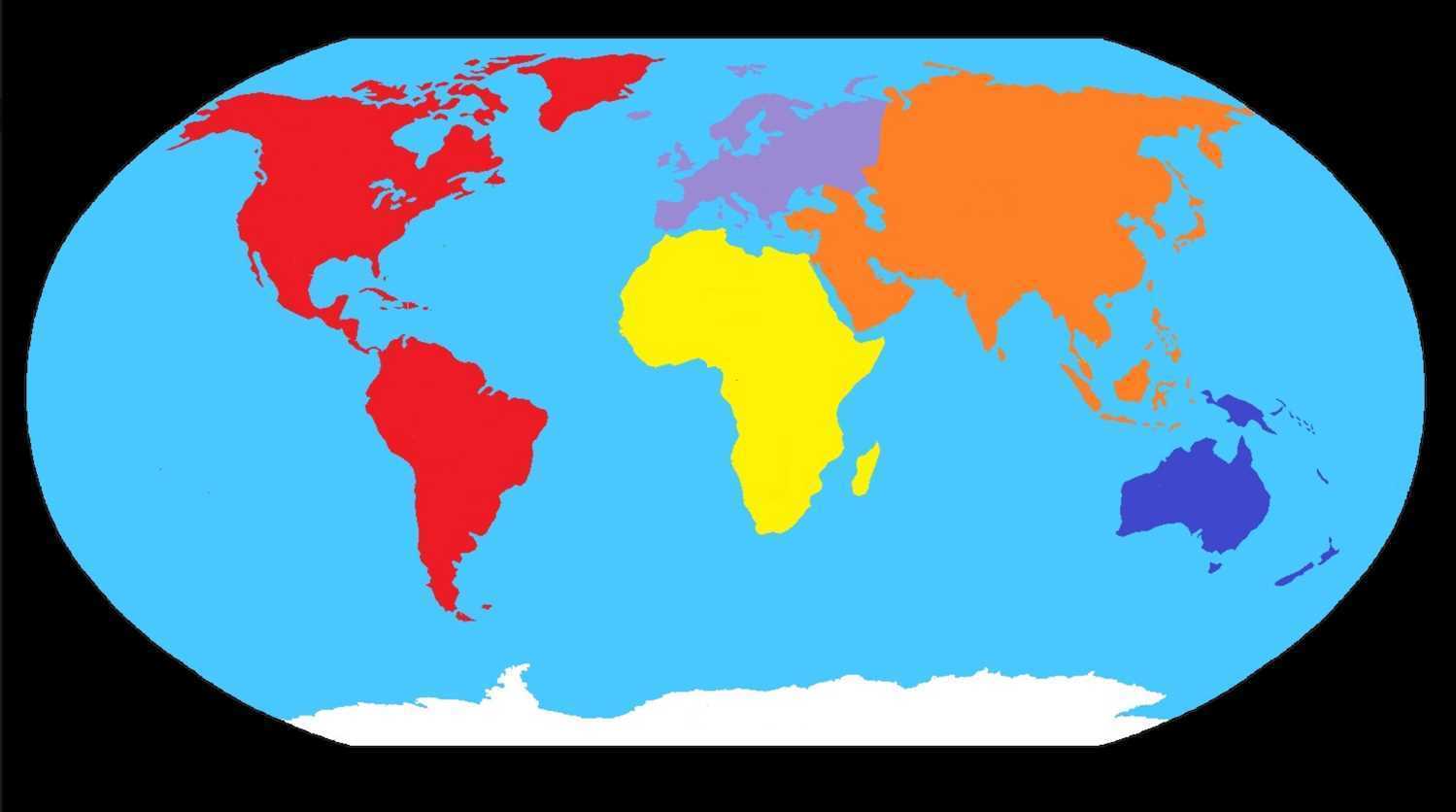 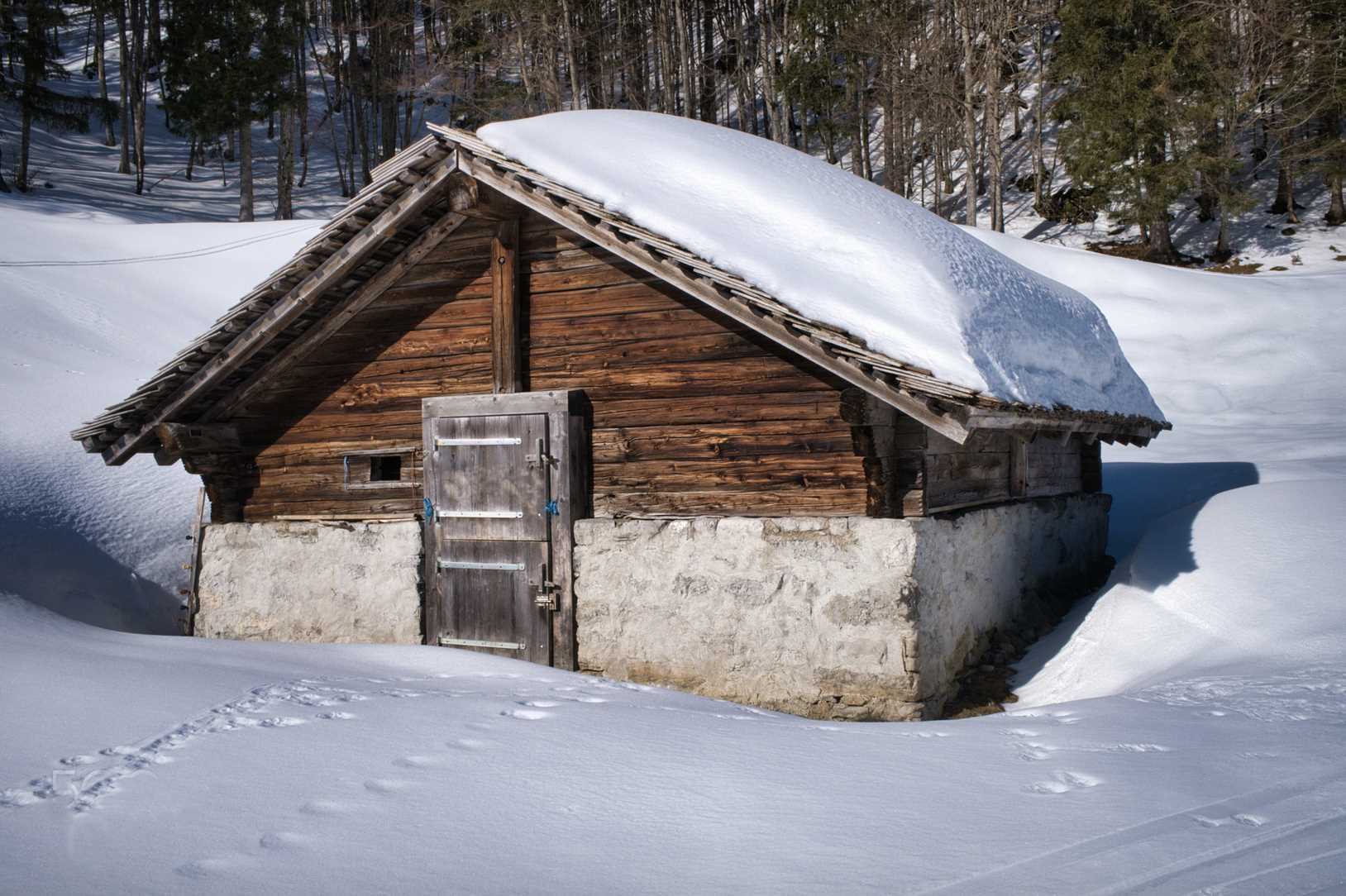 SVIZZERA
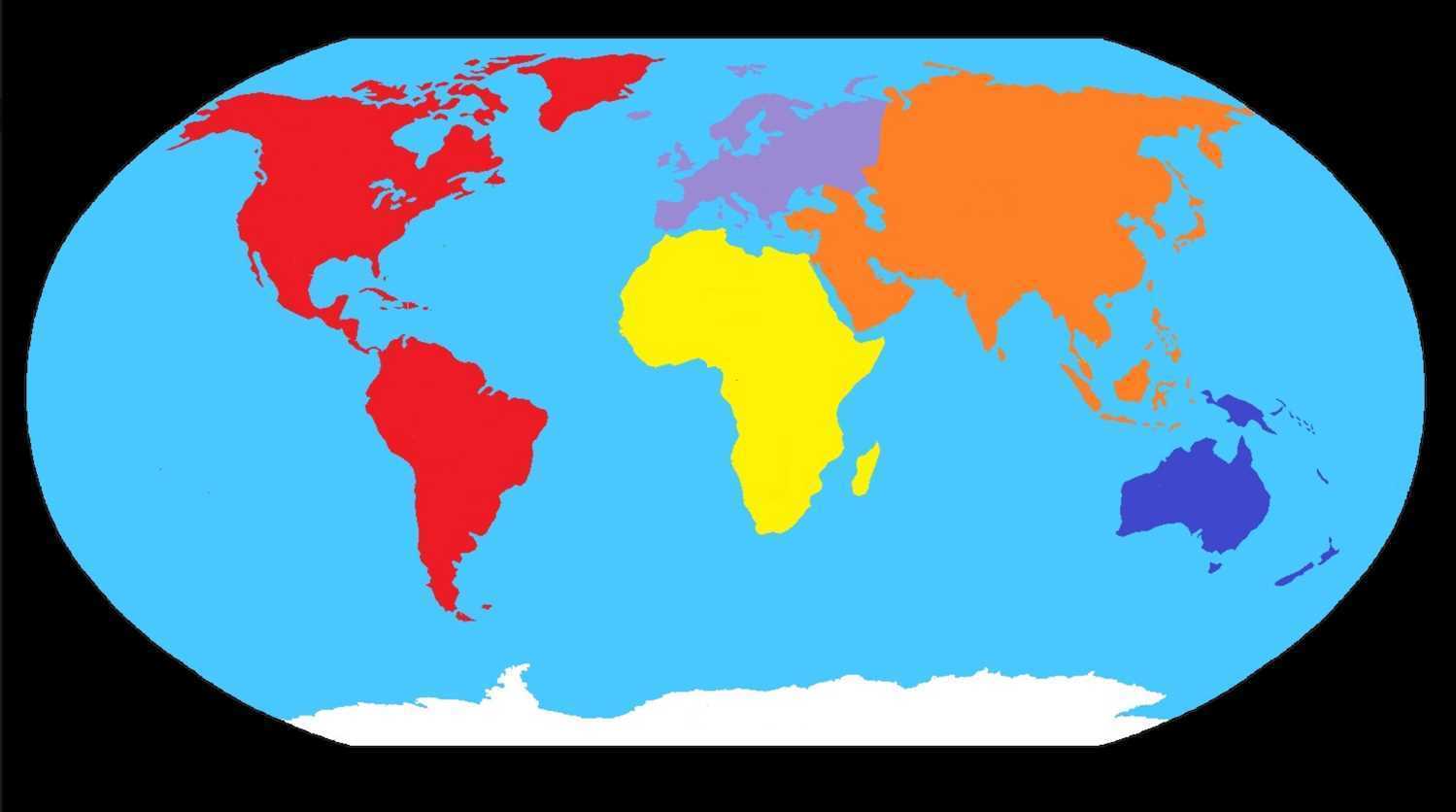 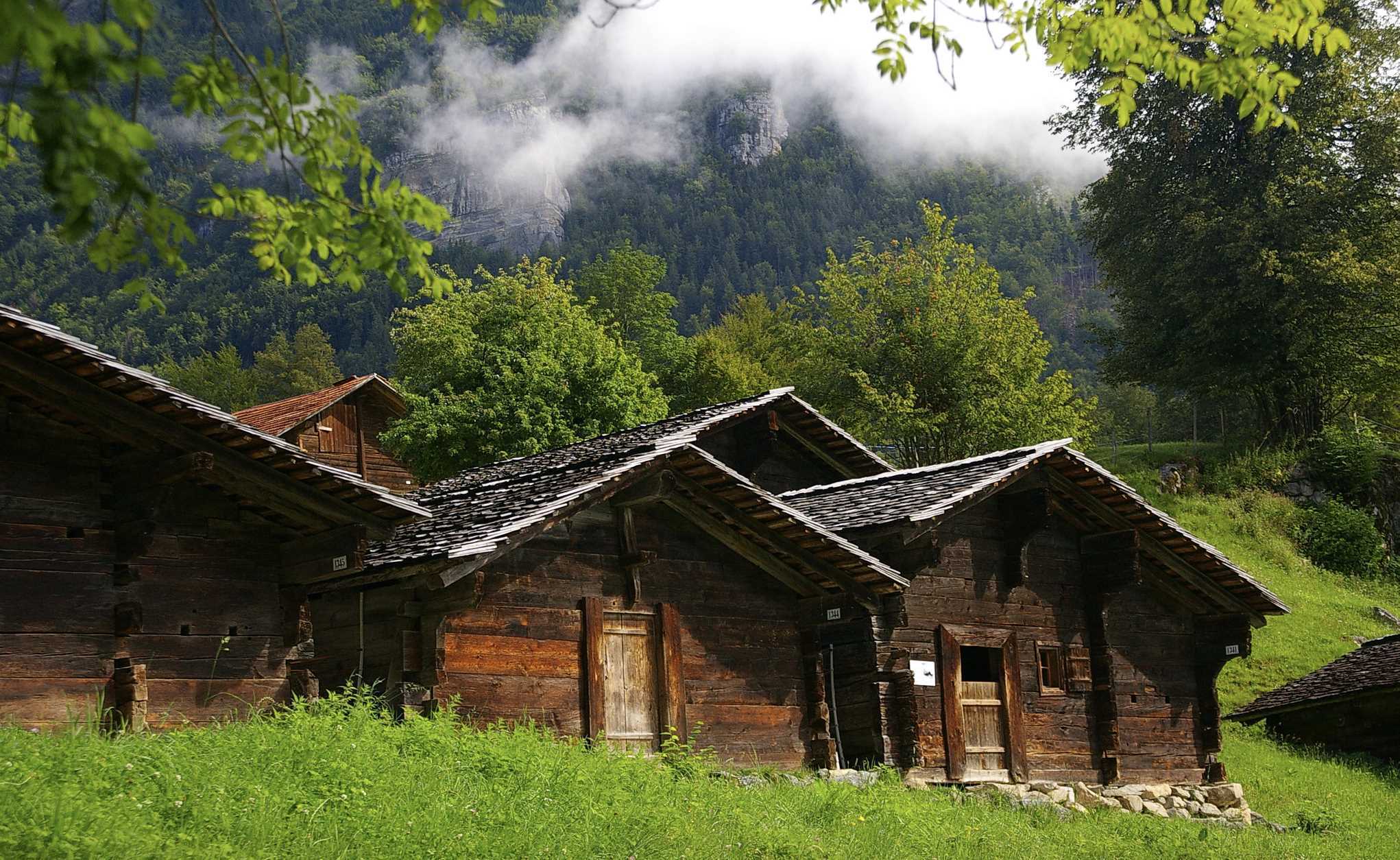 SVIZZERA
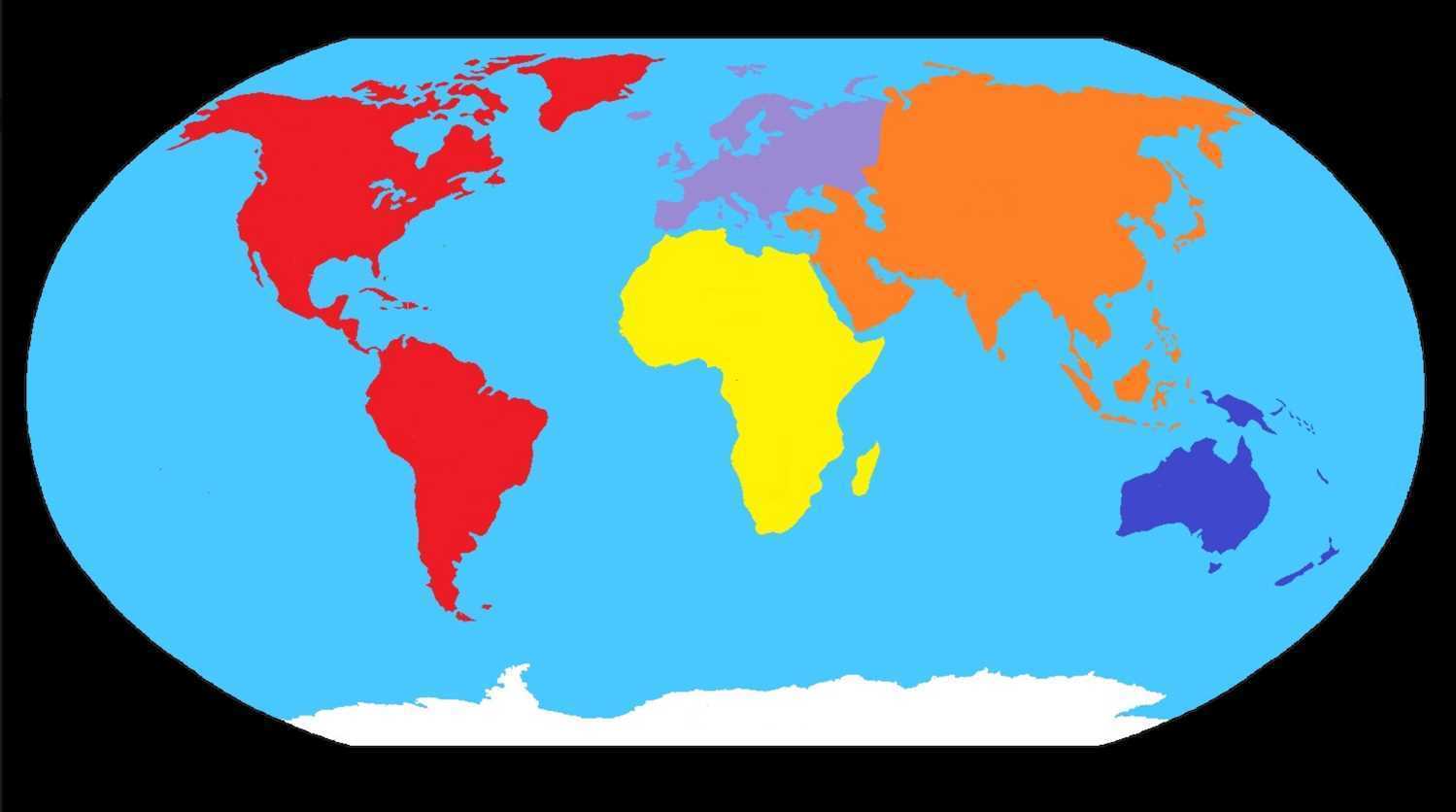 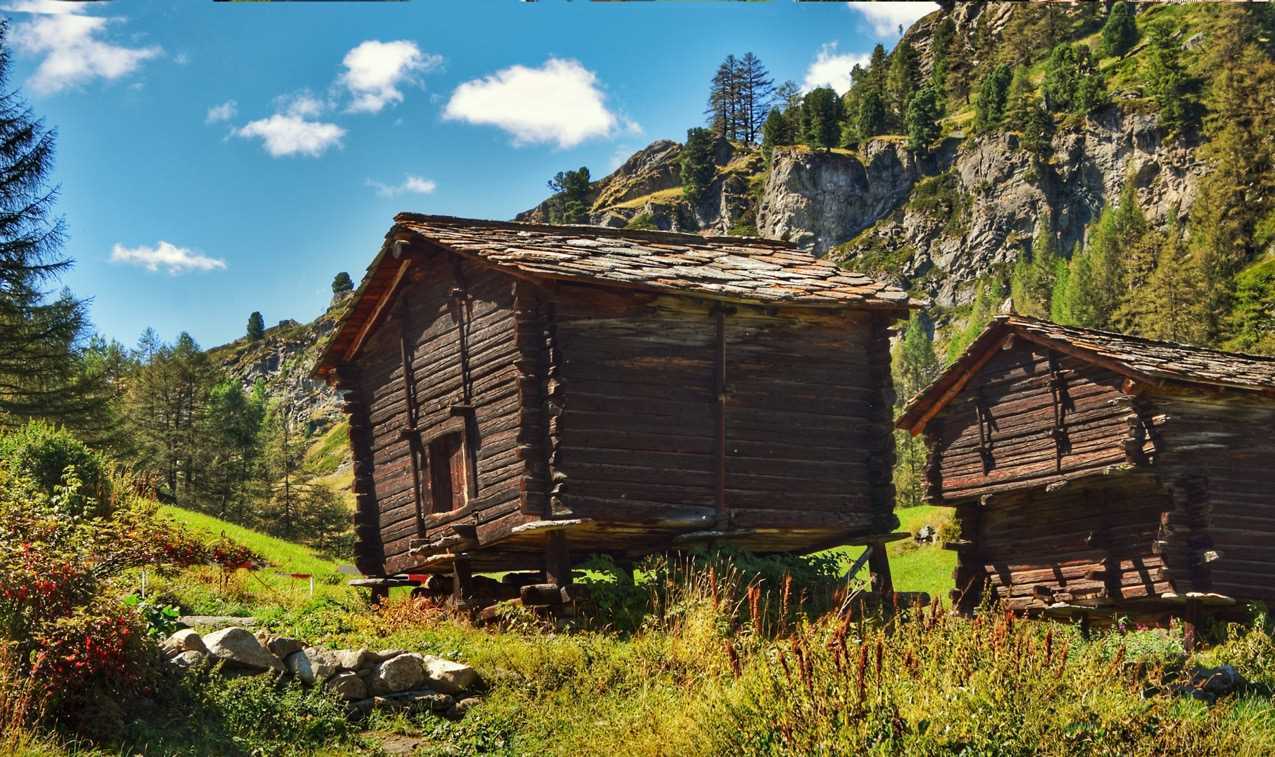 SVIZZERA
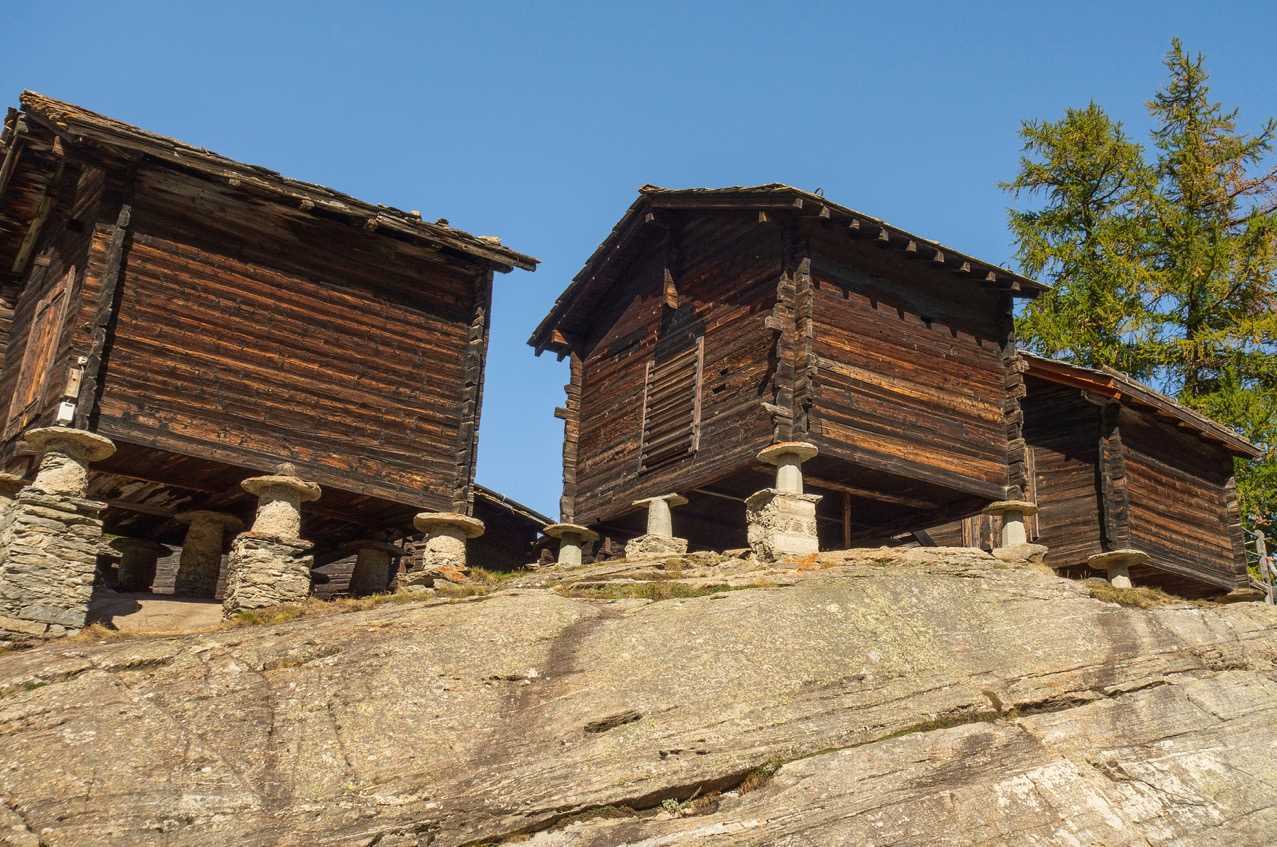 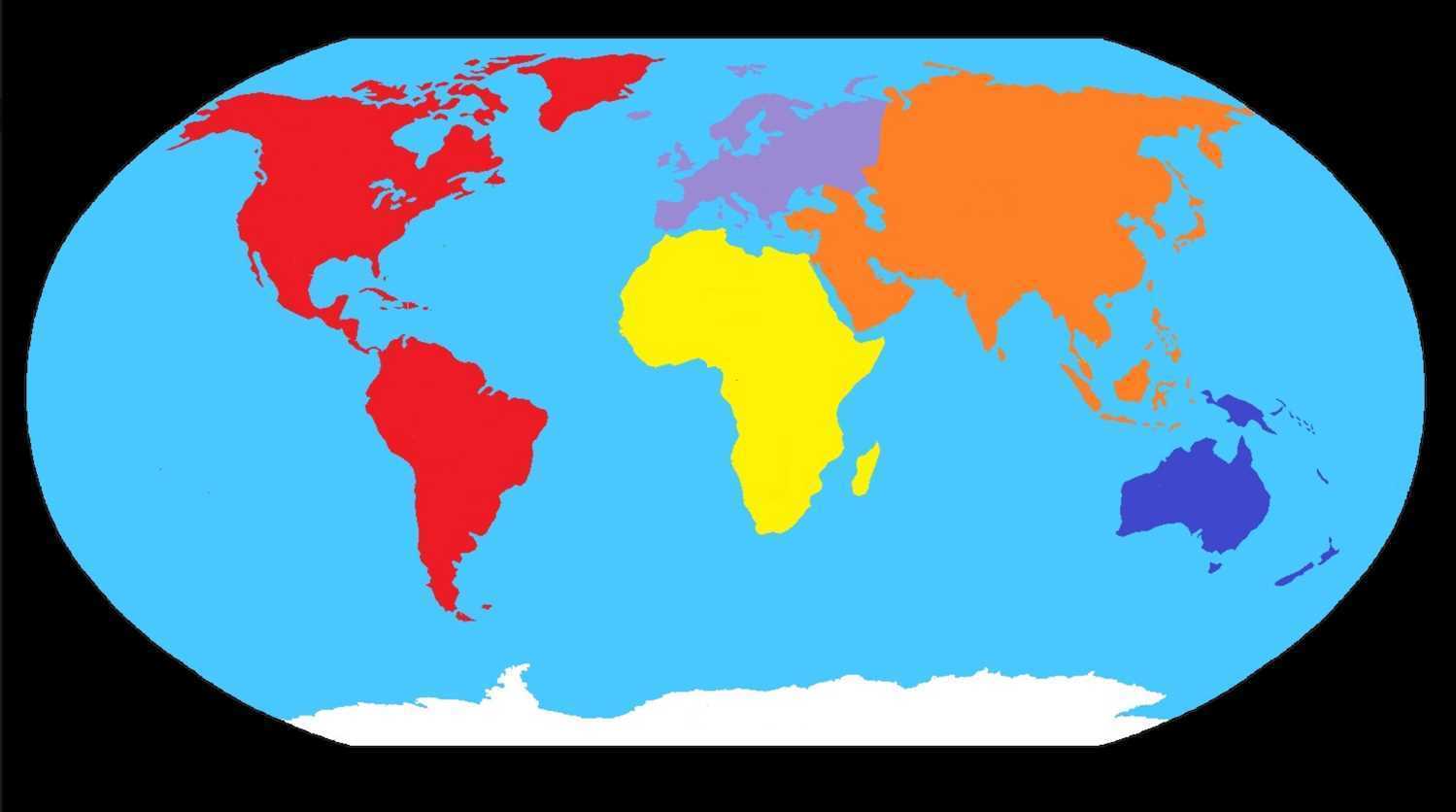 SVIZZERA
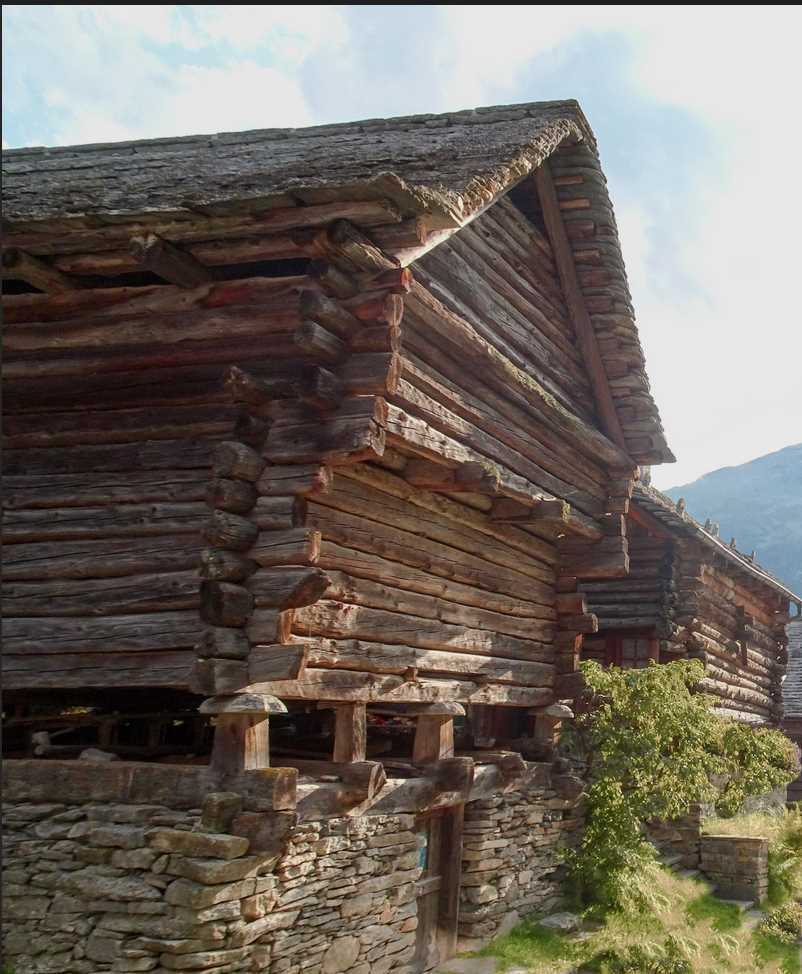 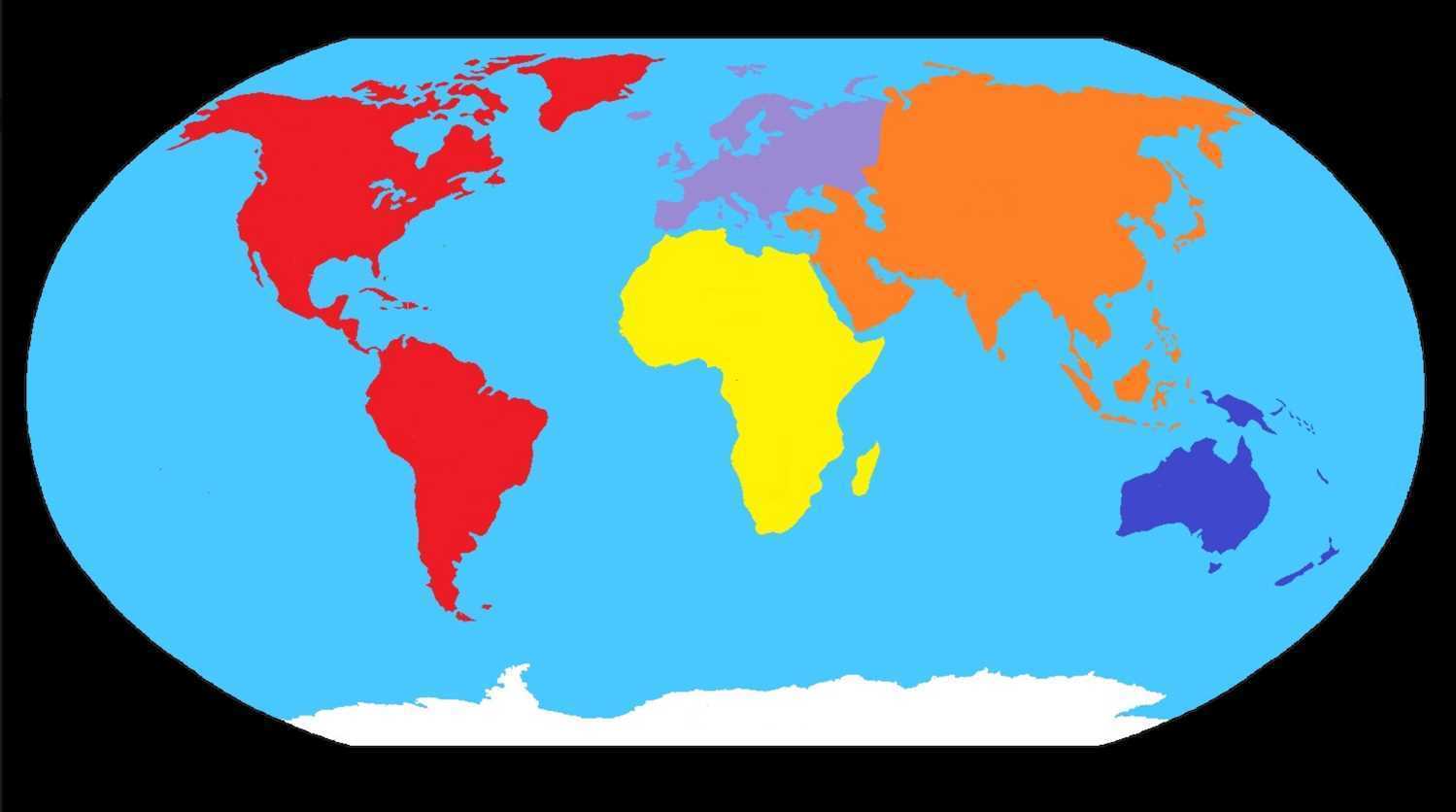 SVIZZERA
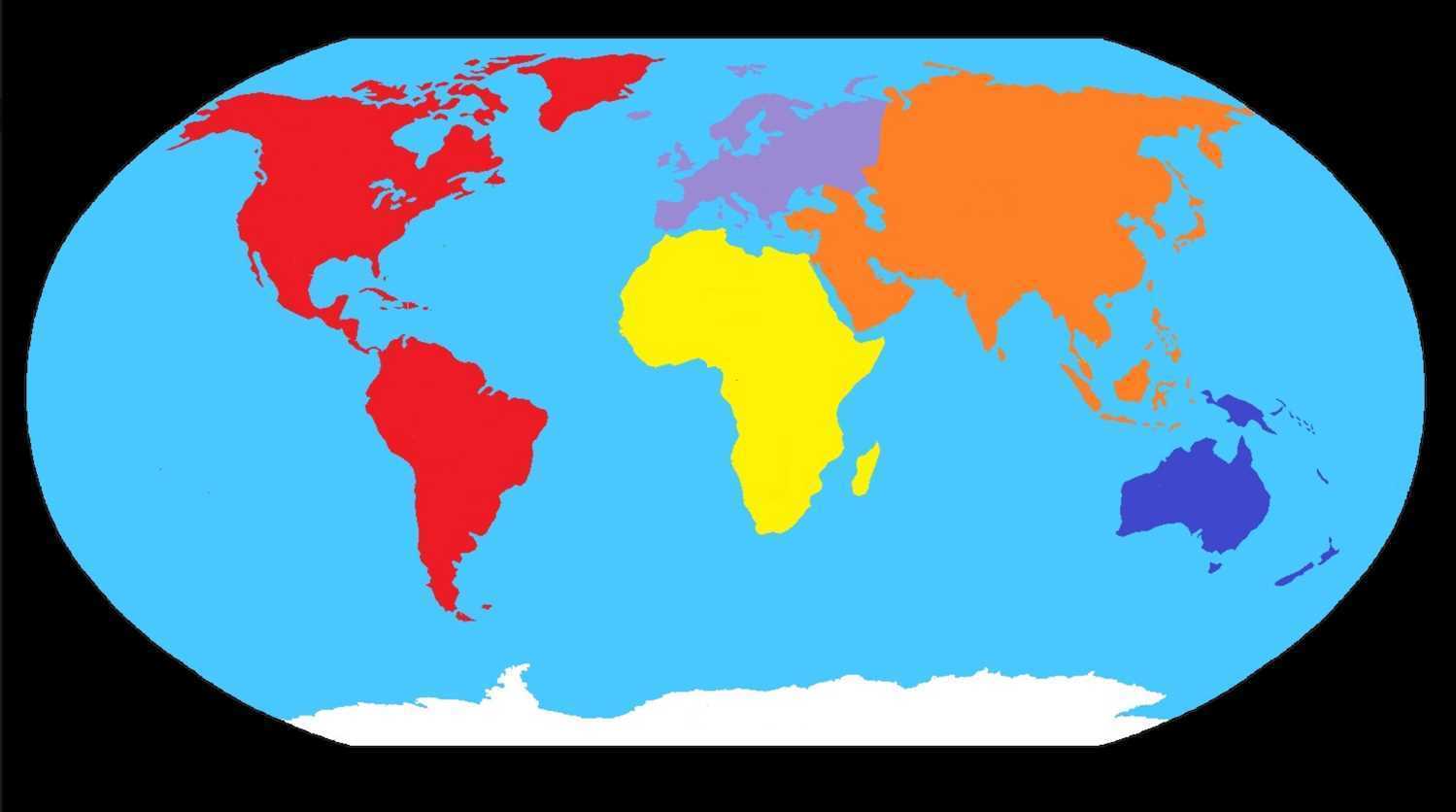 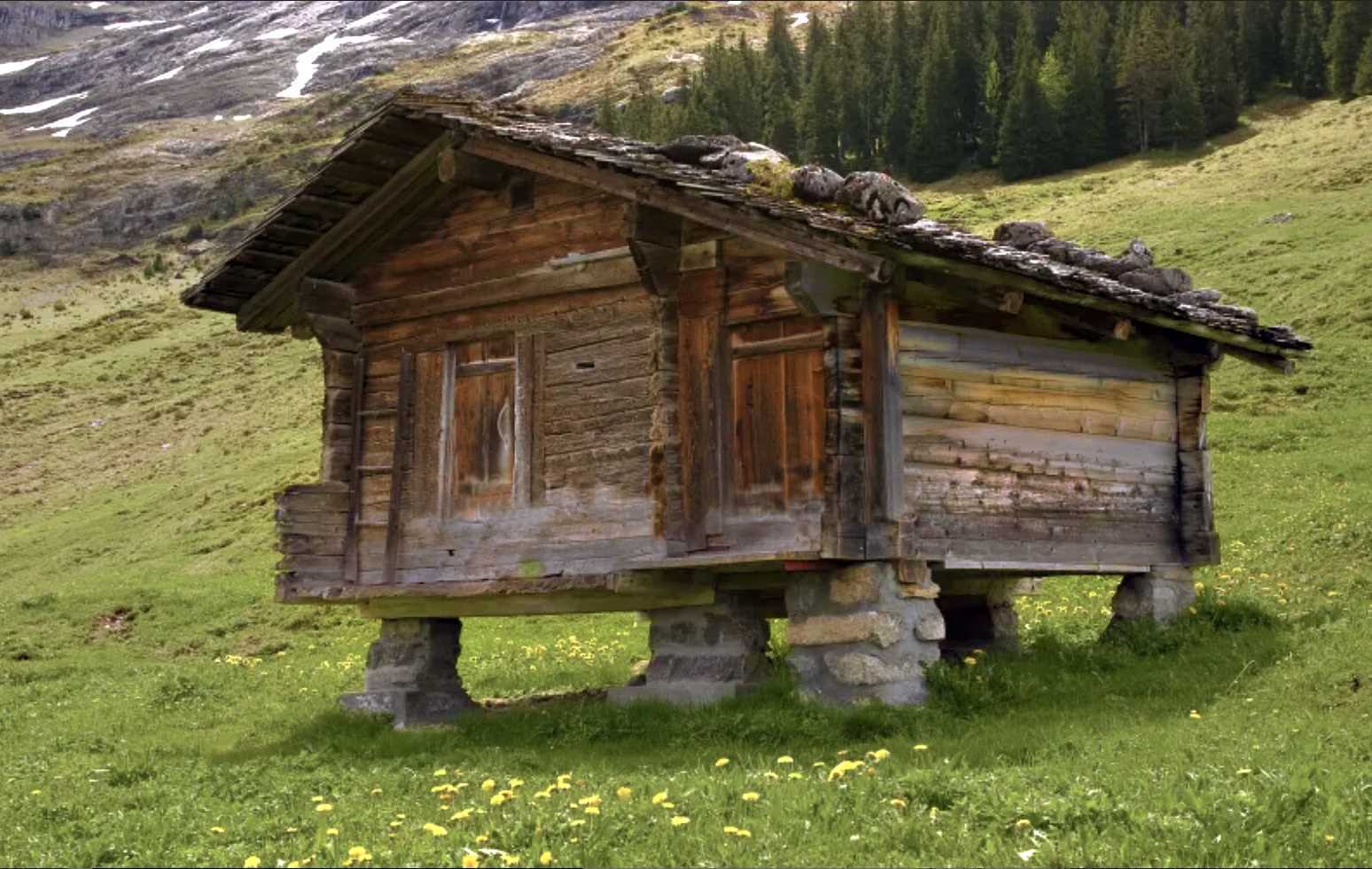 SVIZZERA
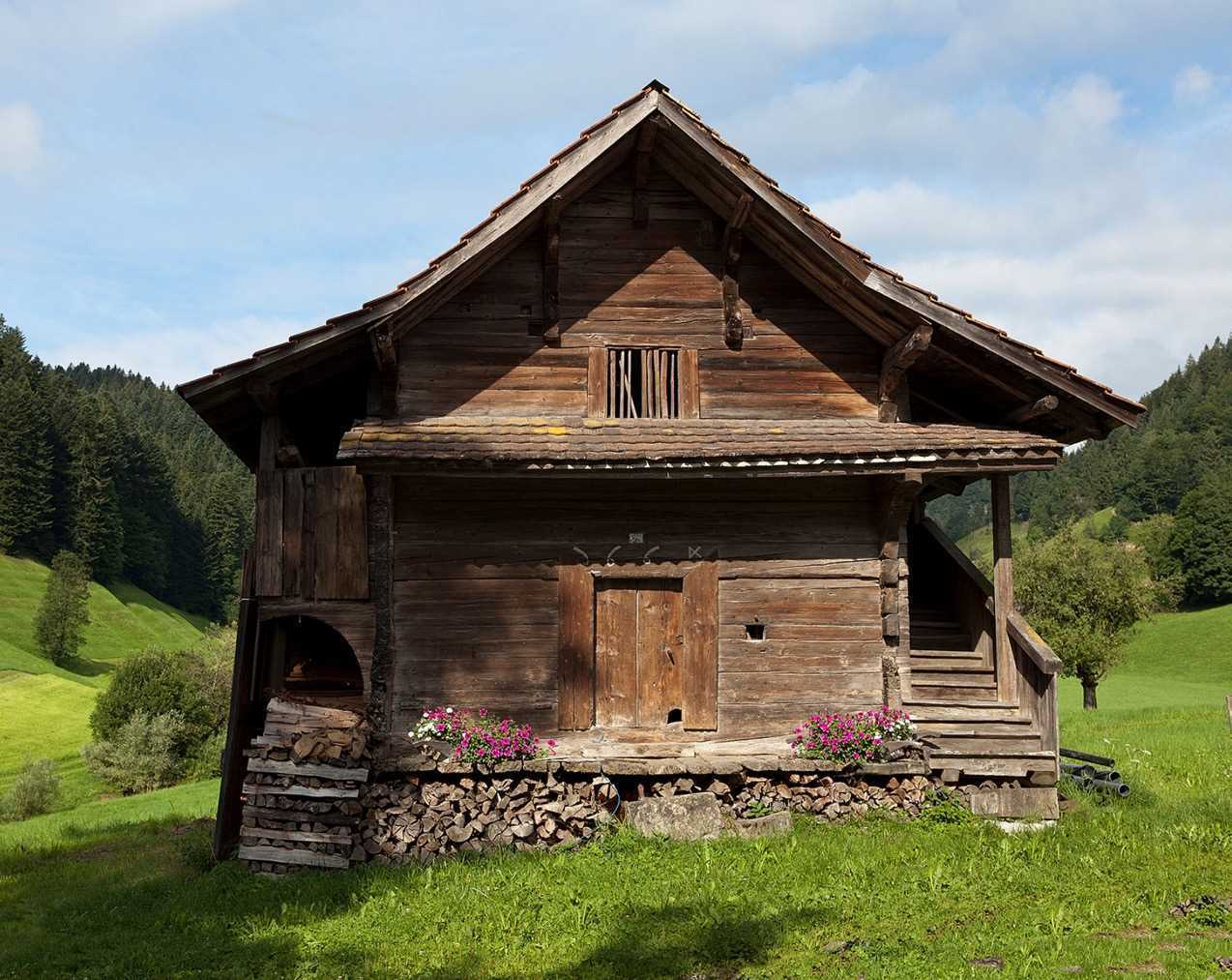 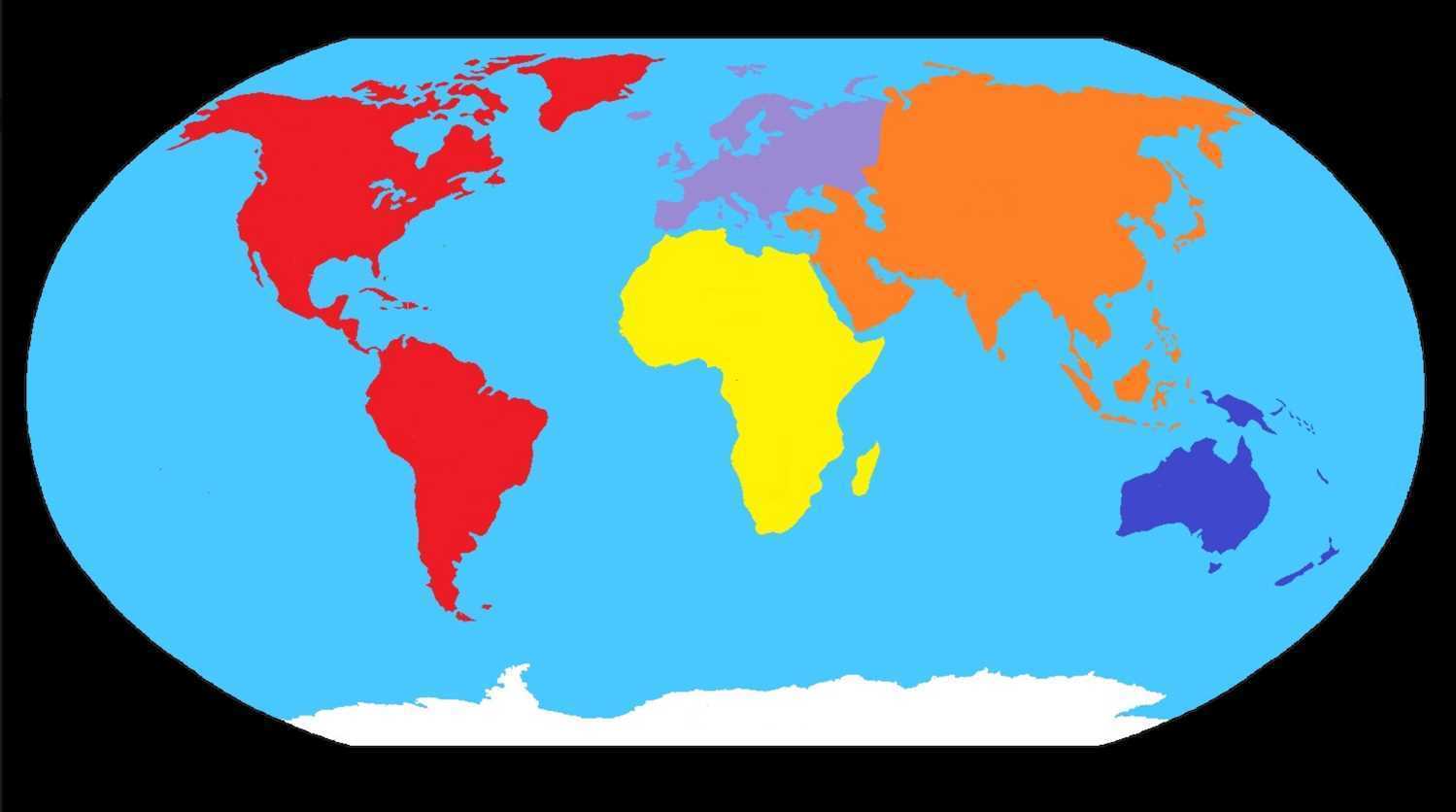 SVIZZERA
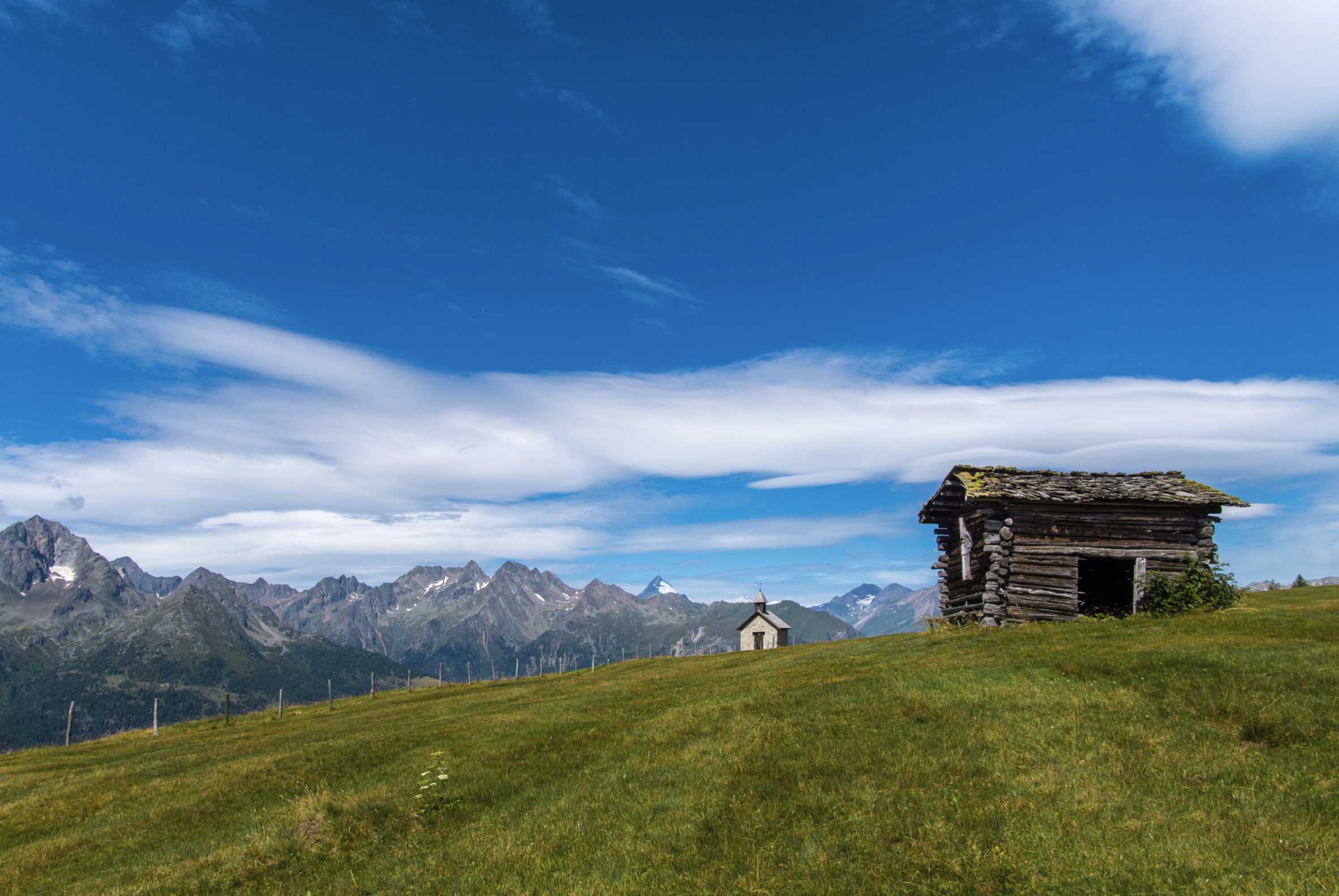 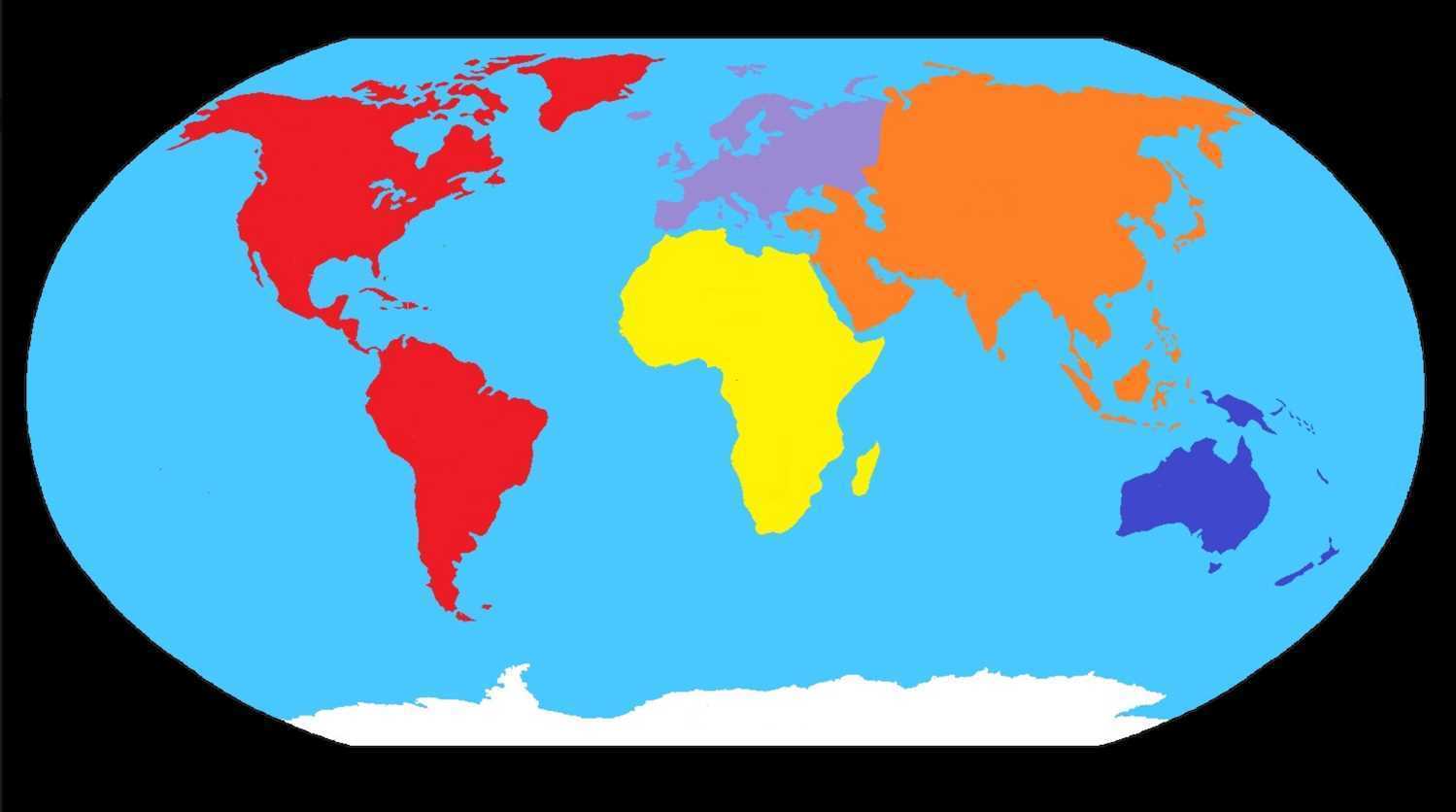 AUSTRIA
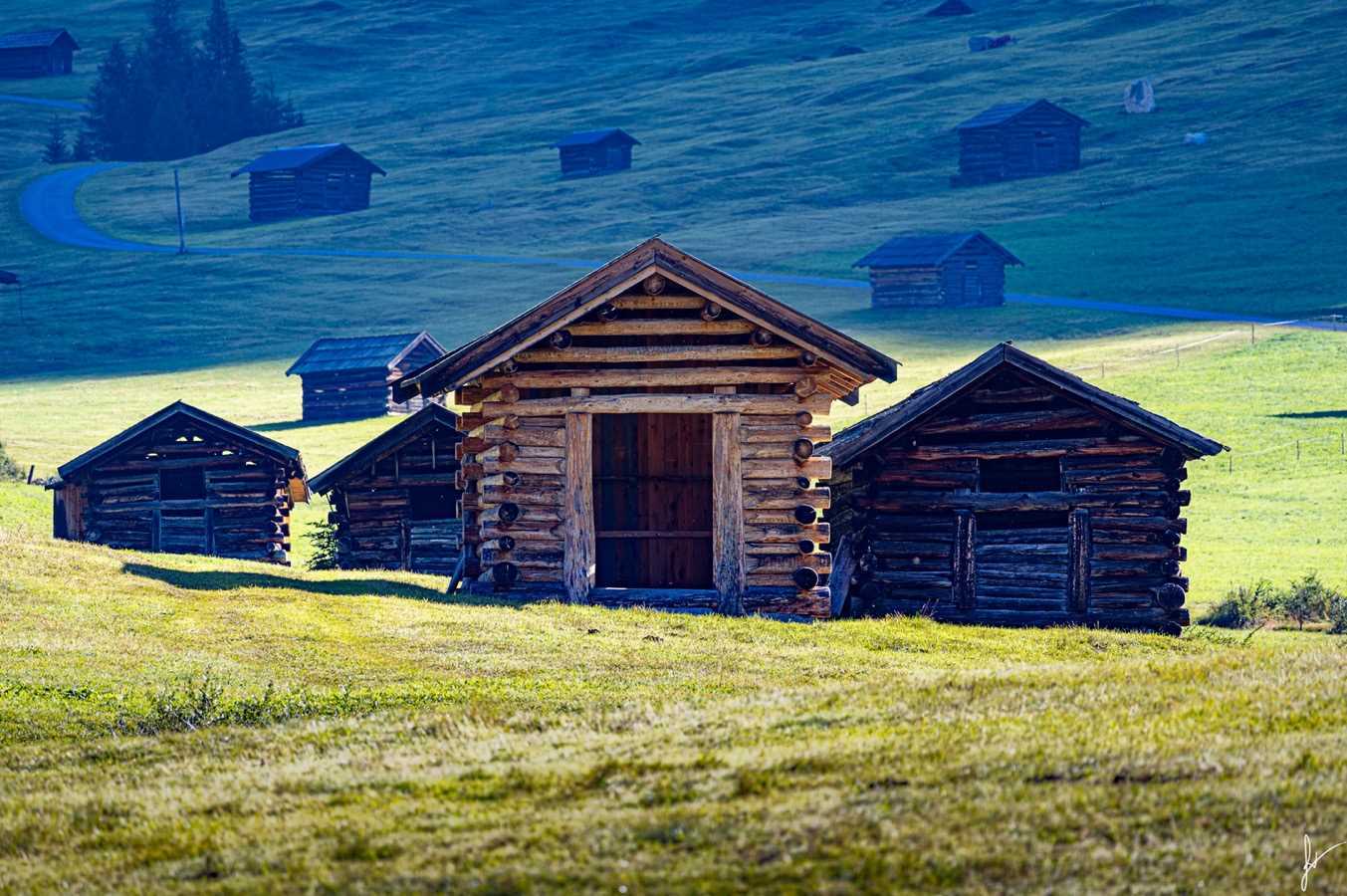 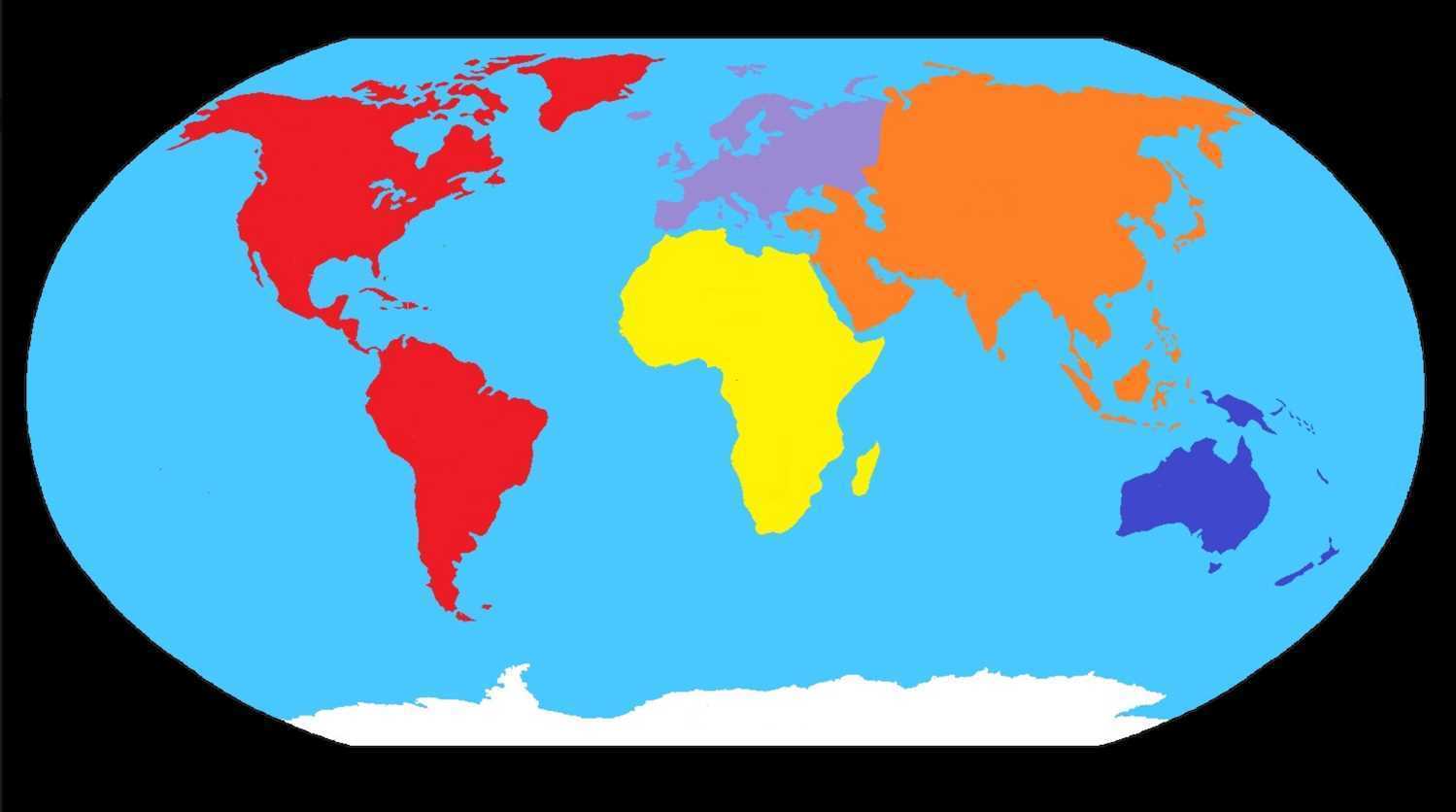 AUSTRIA
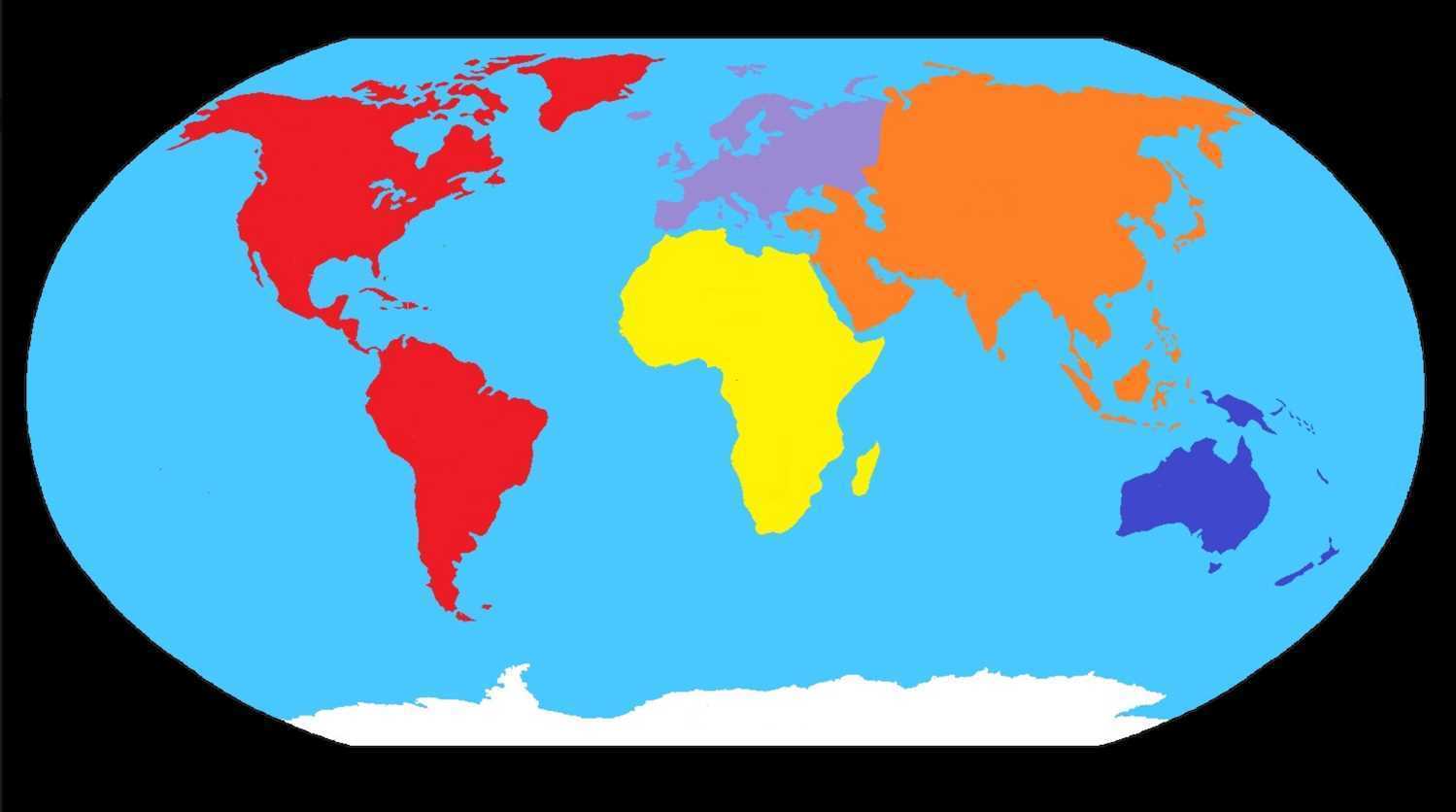 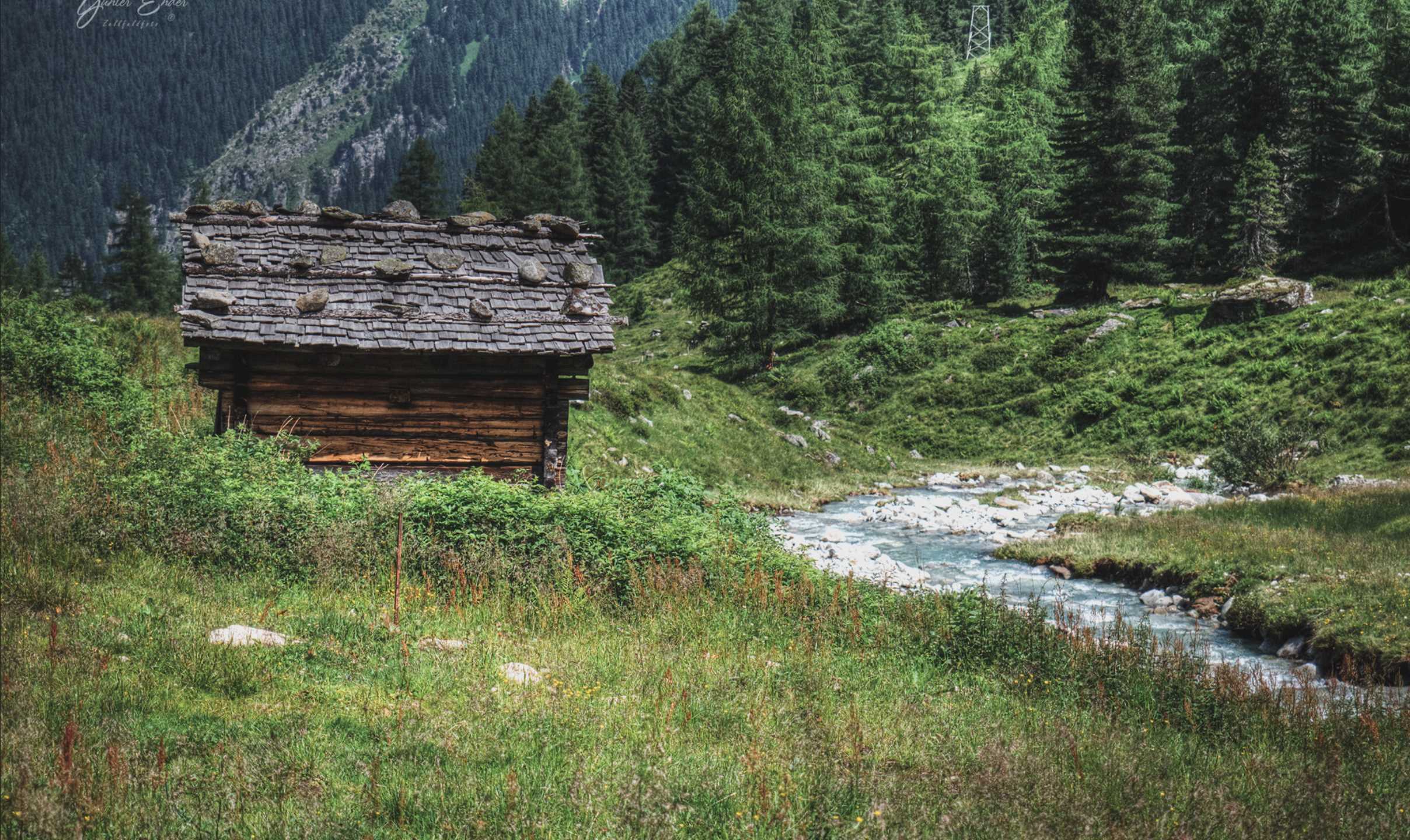 AUSTRIA
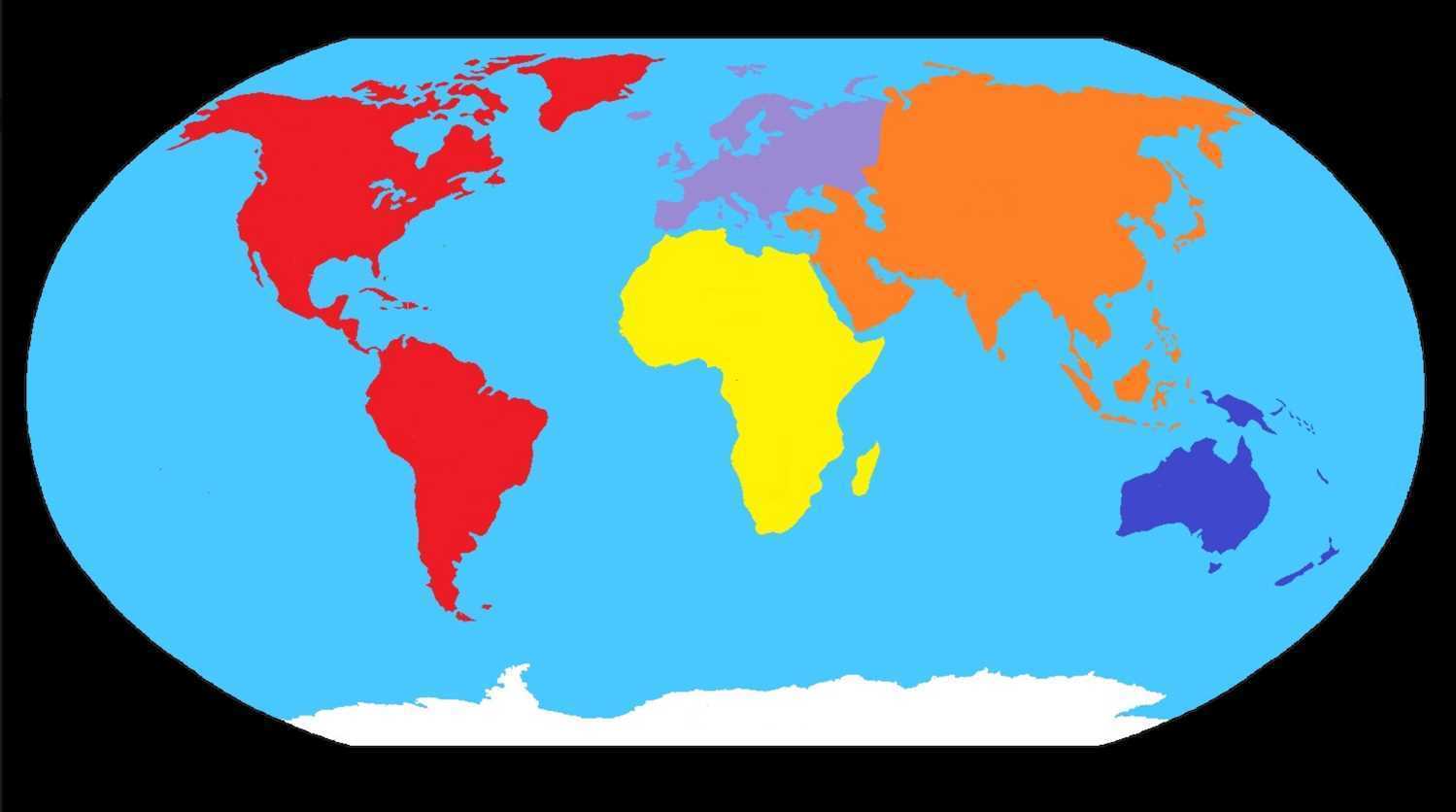 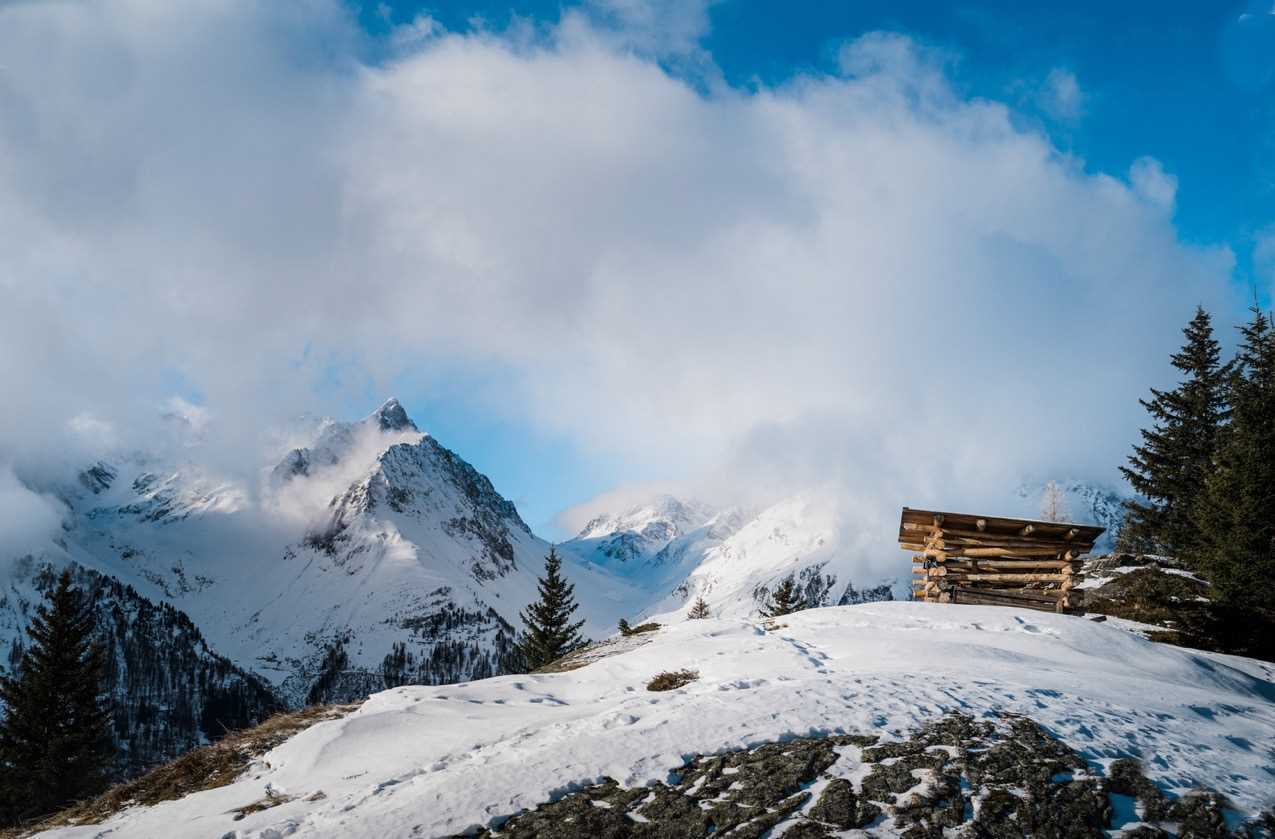 AUSTRIA
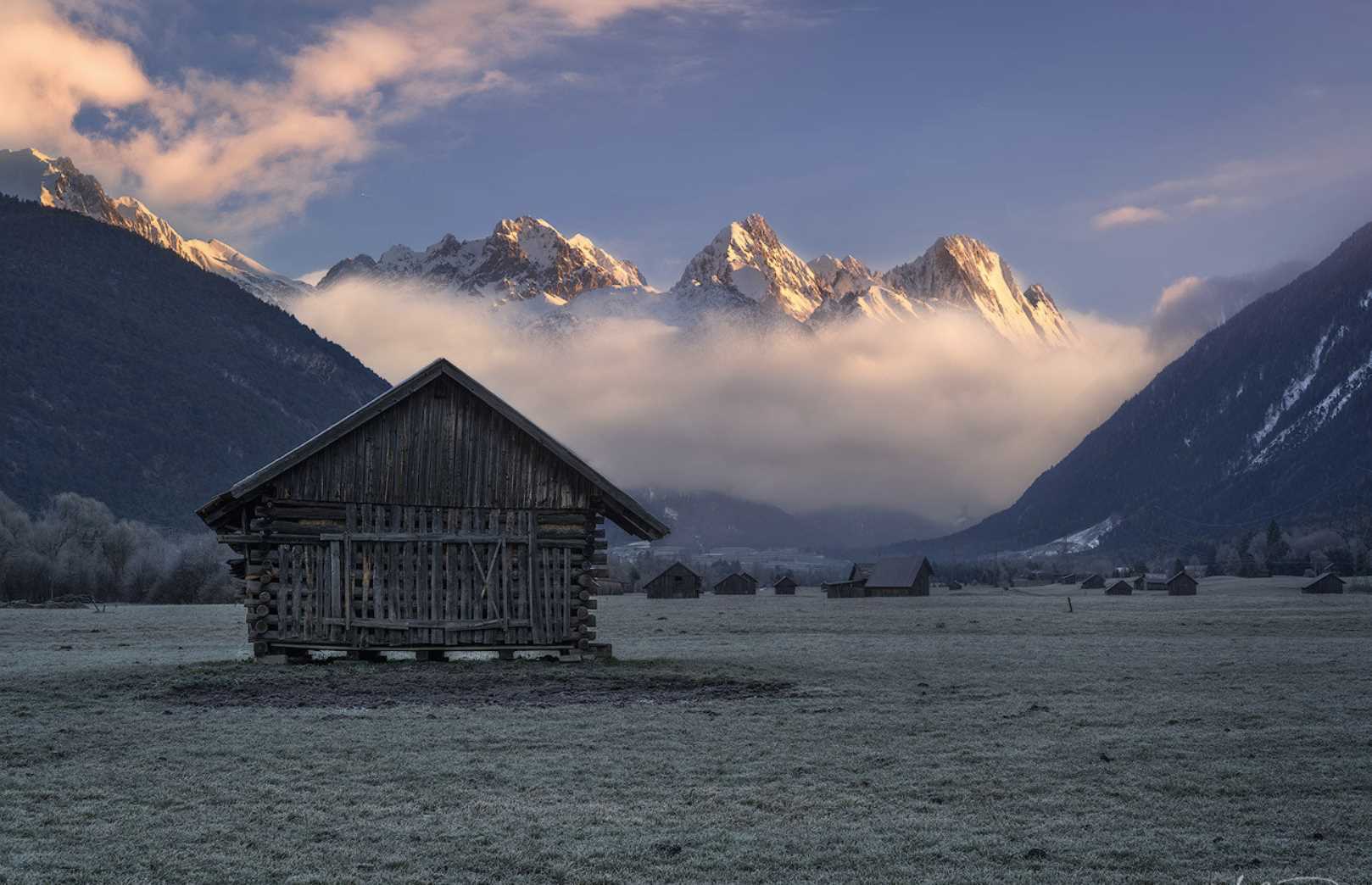 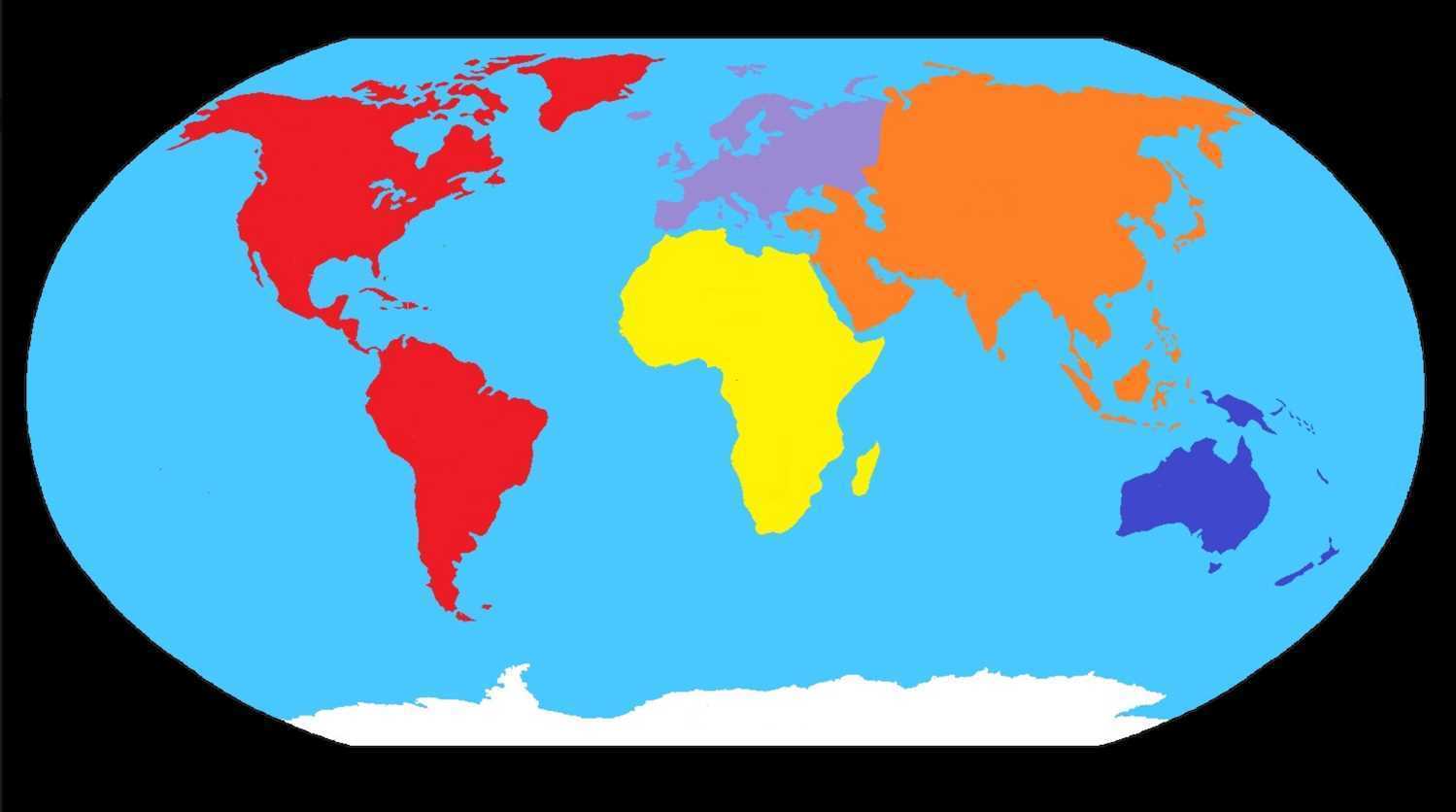 AUSTRIA
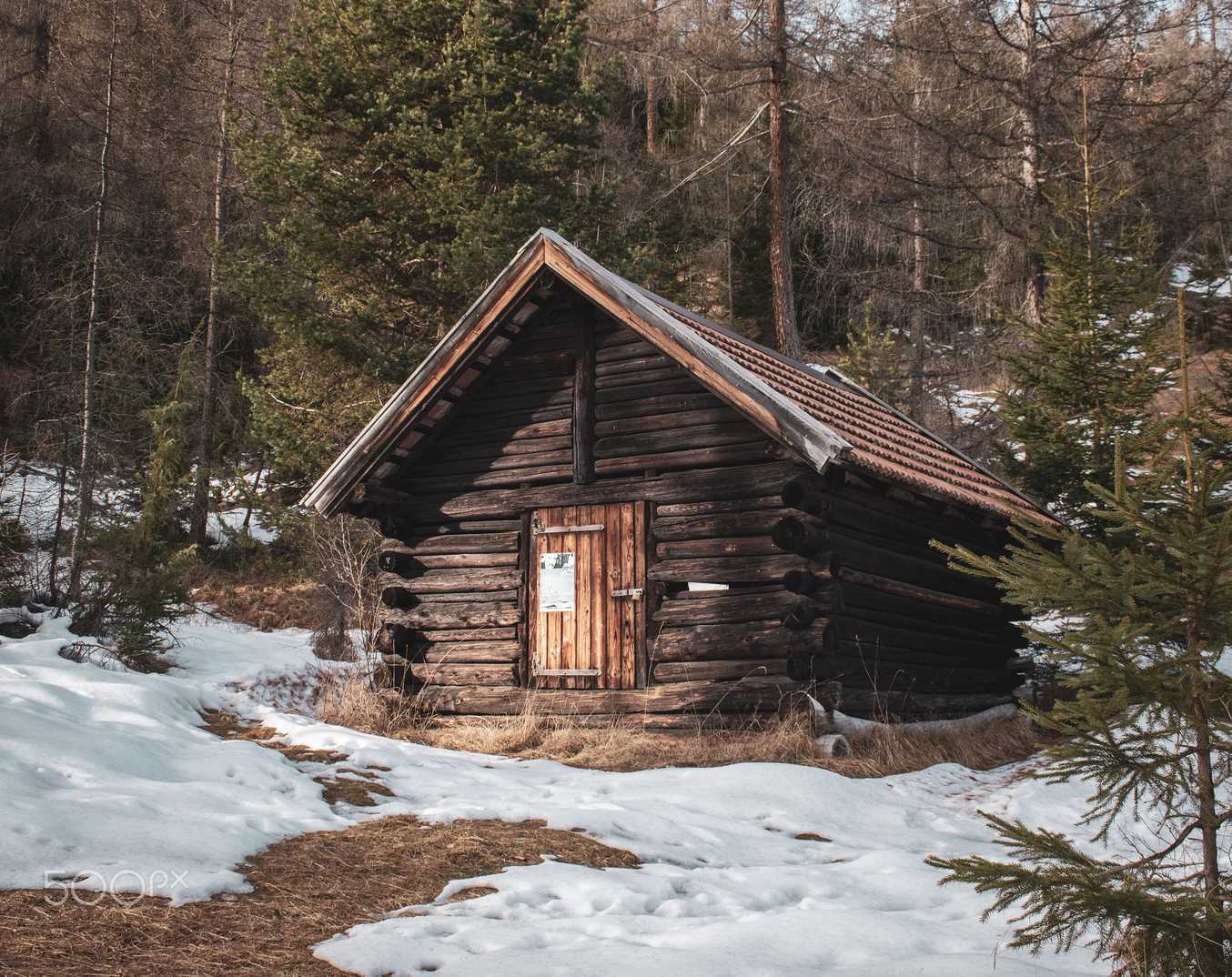 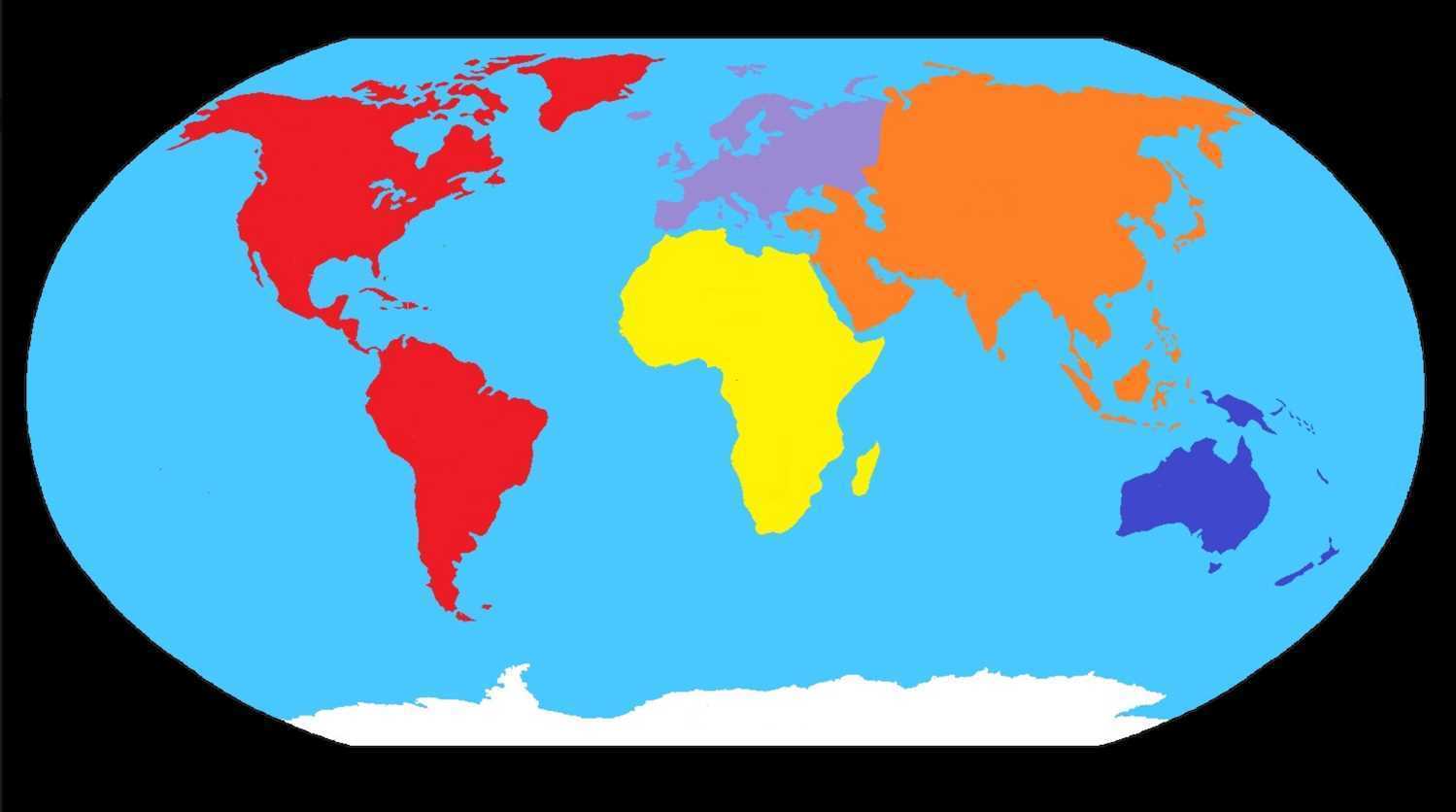 AUSTRIA
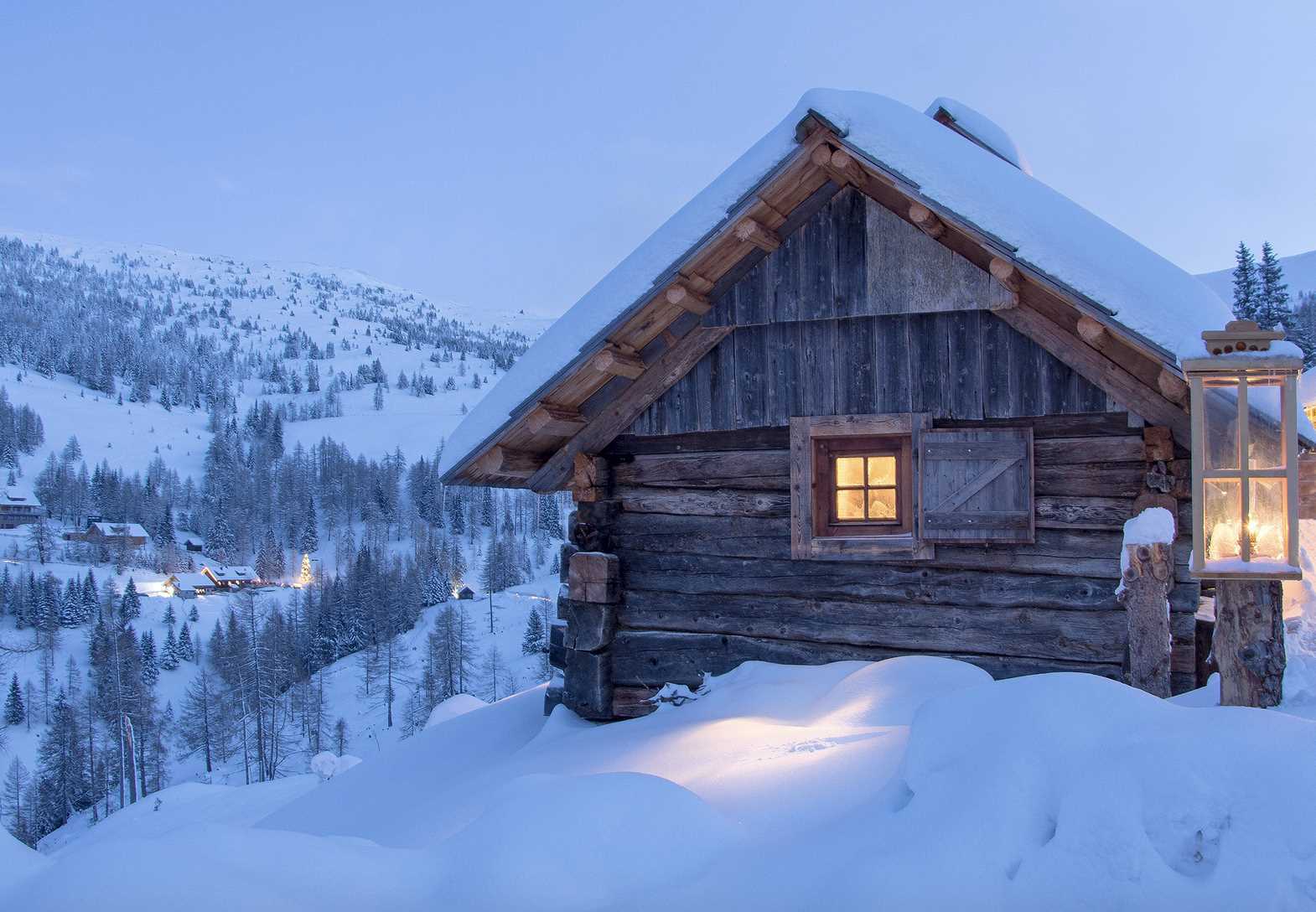 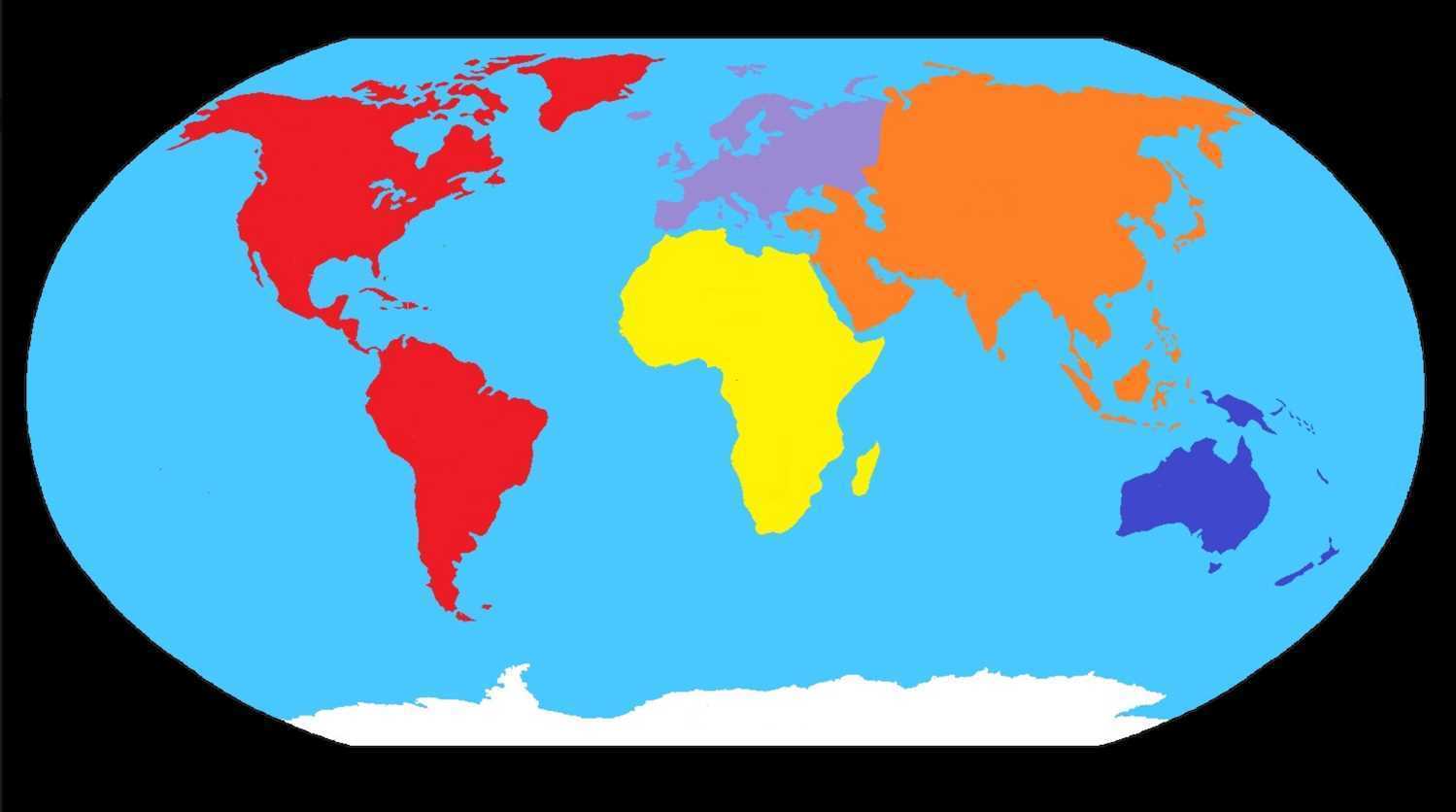 AUSTRIA
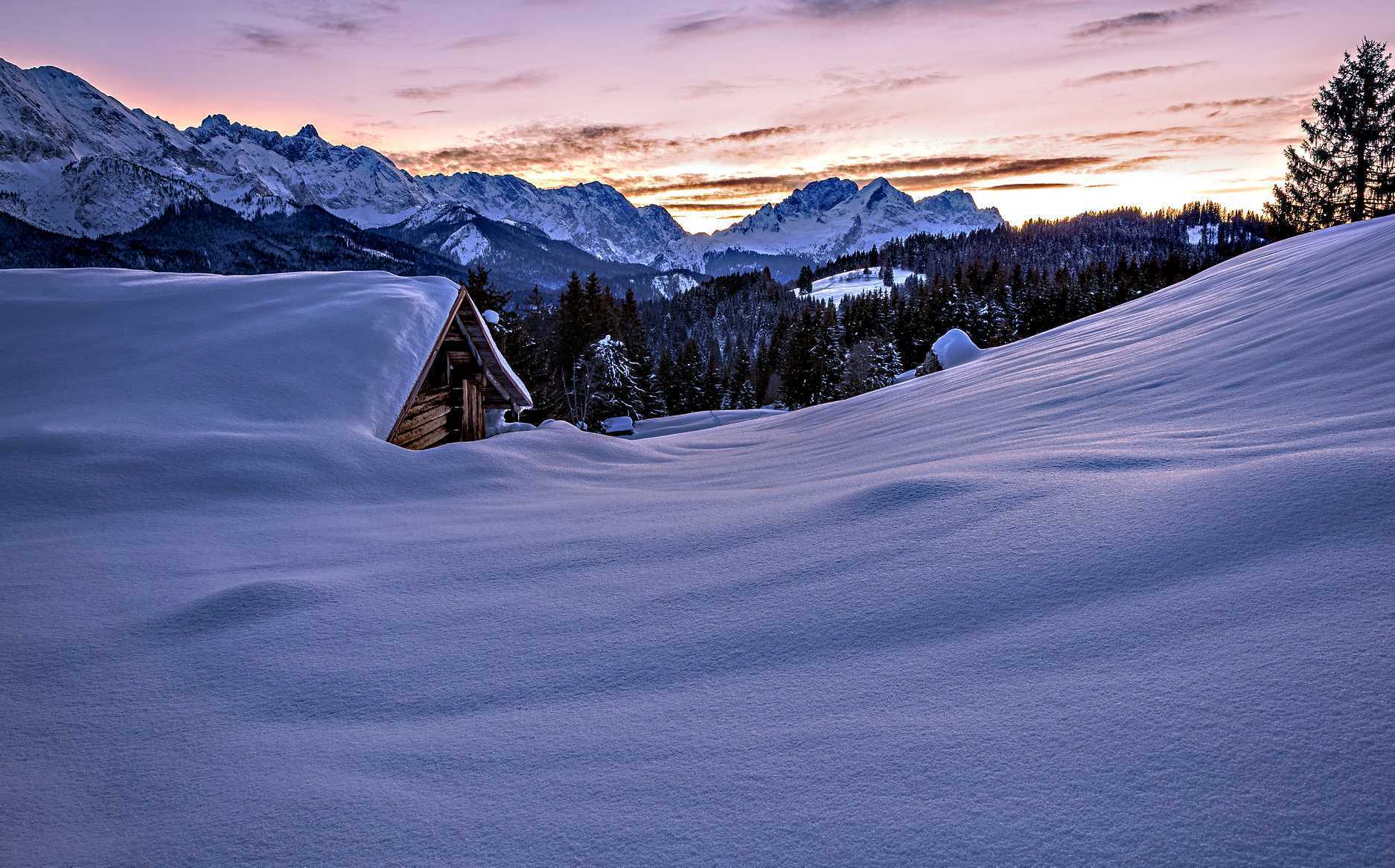 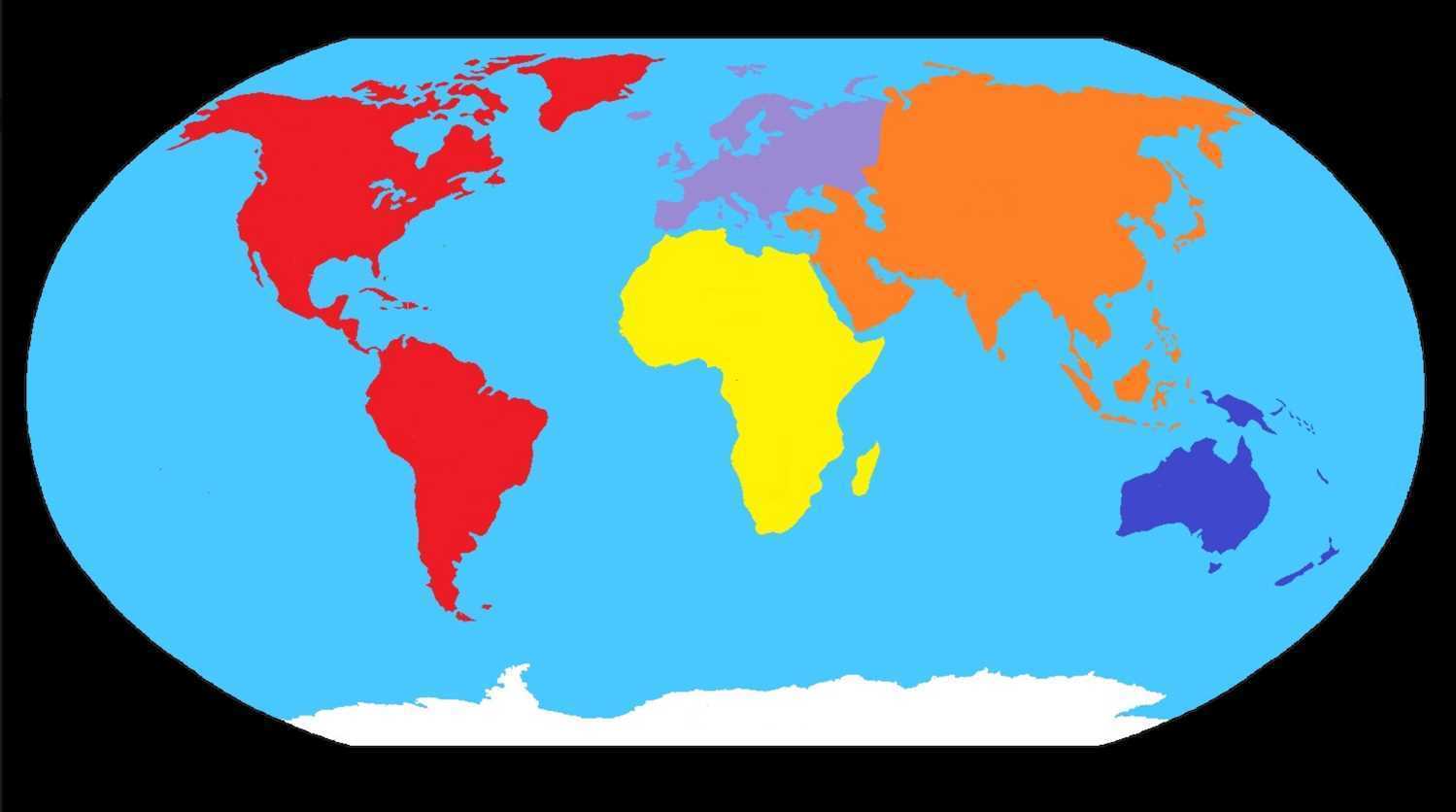 GERMANIA
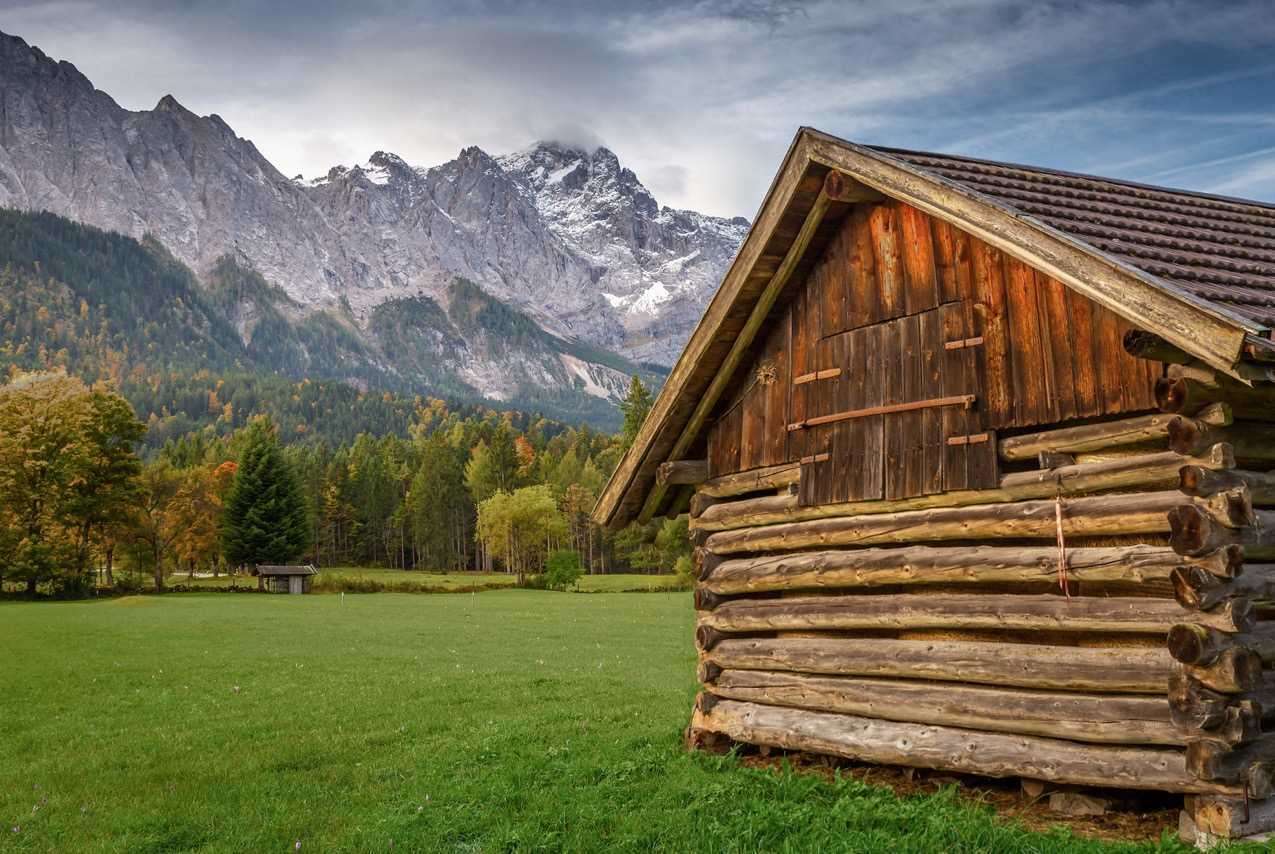 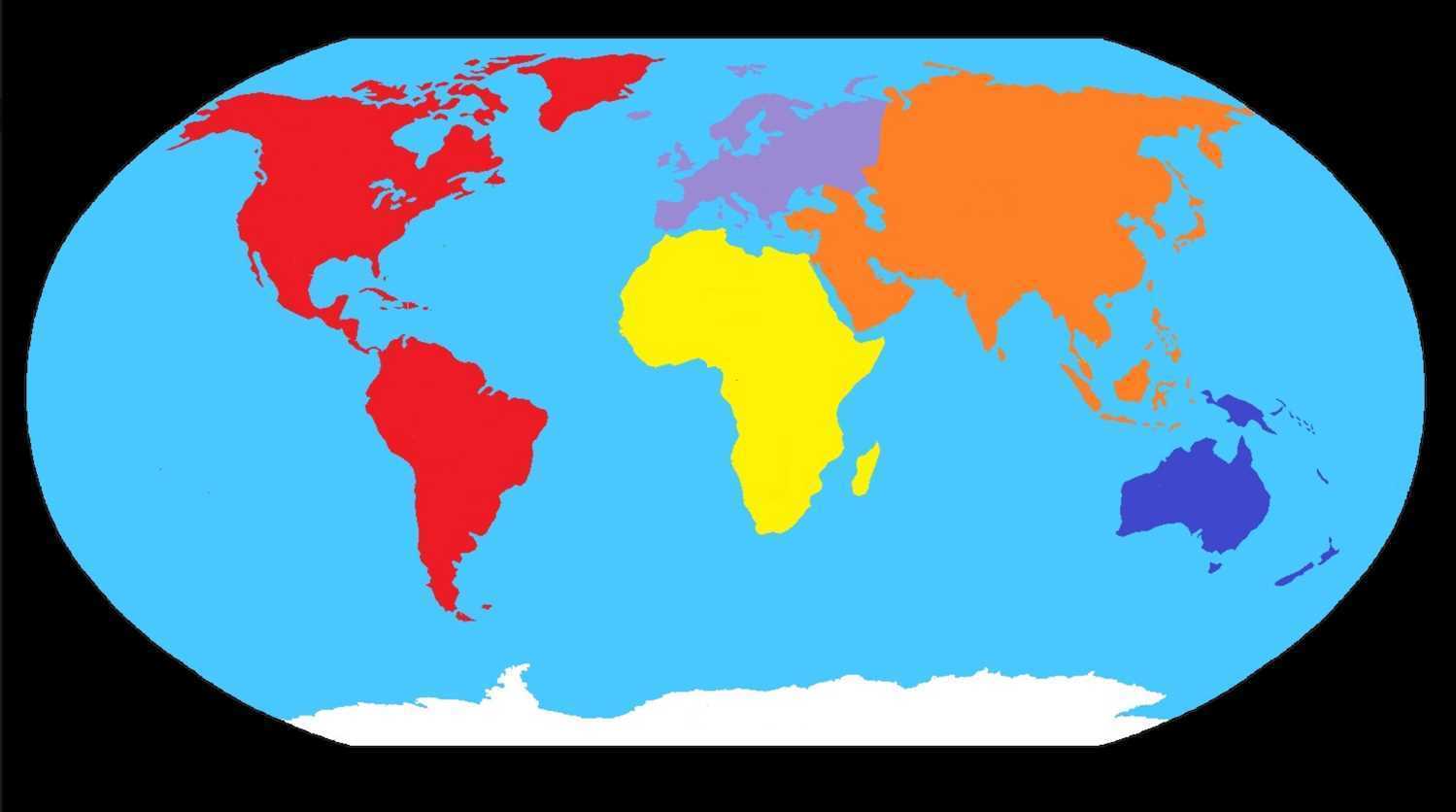 GERMANIA
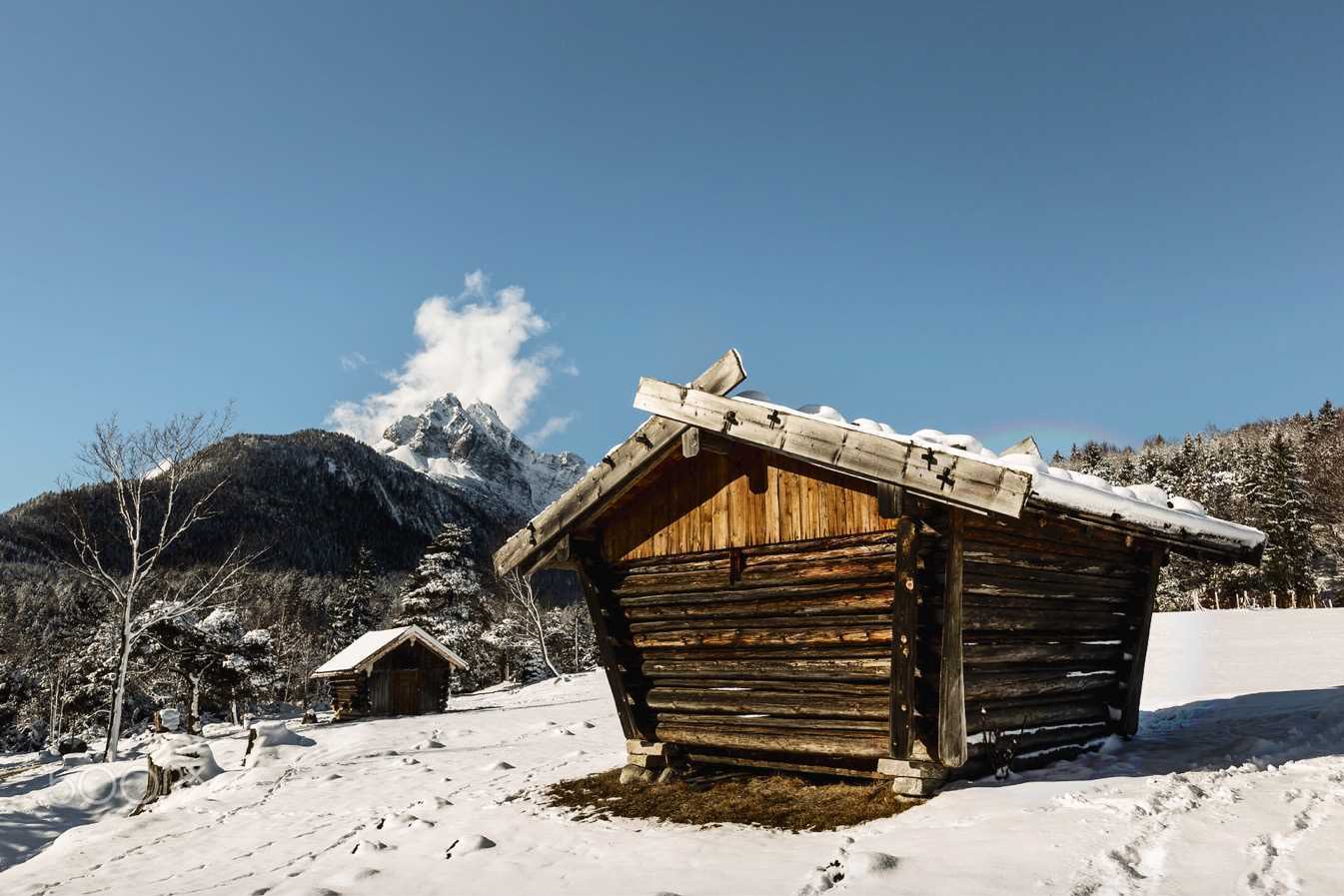 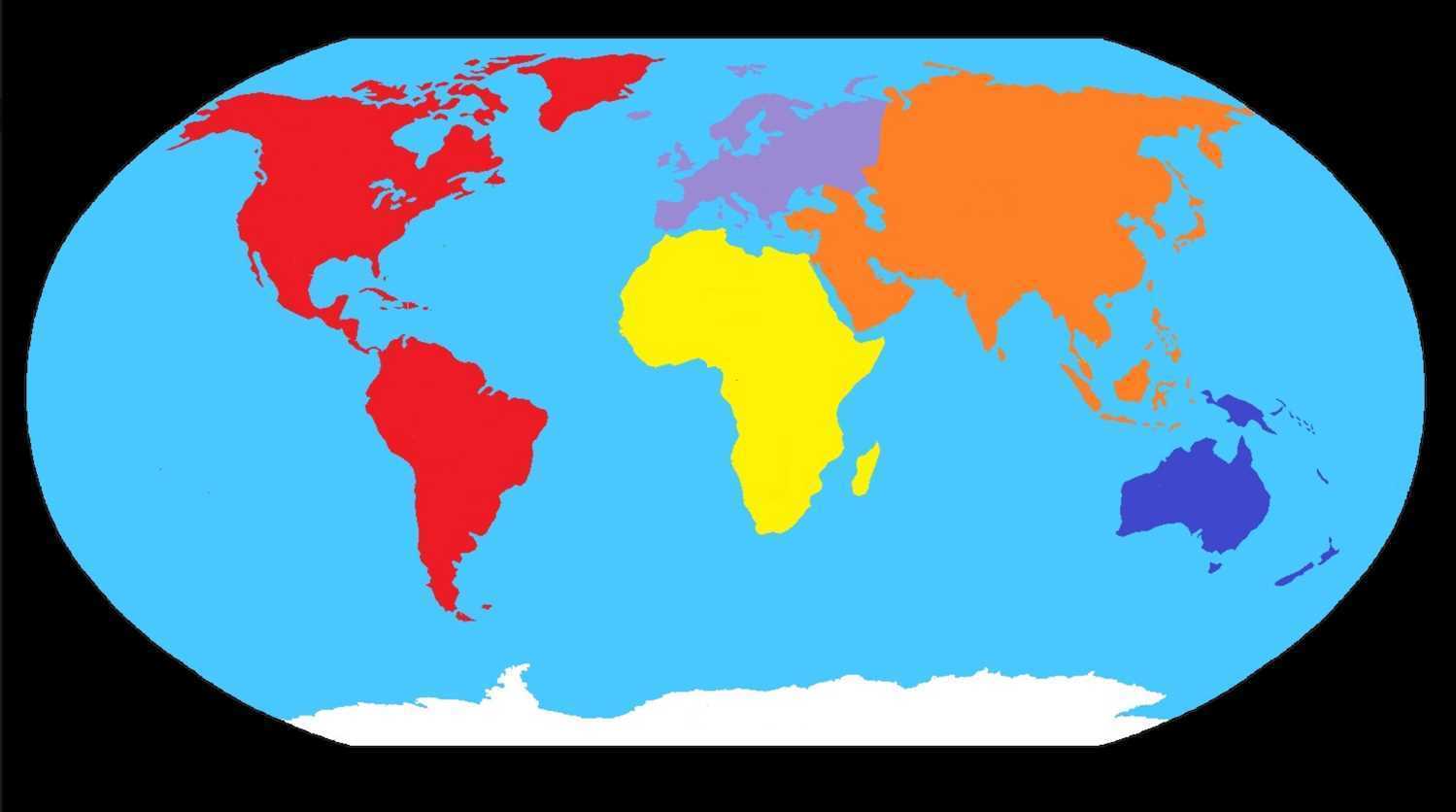 GERMANIA
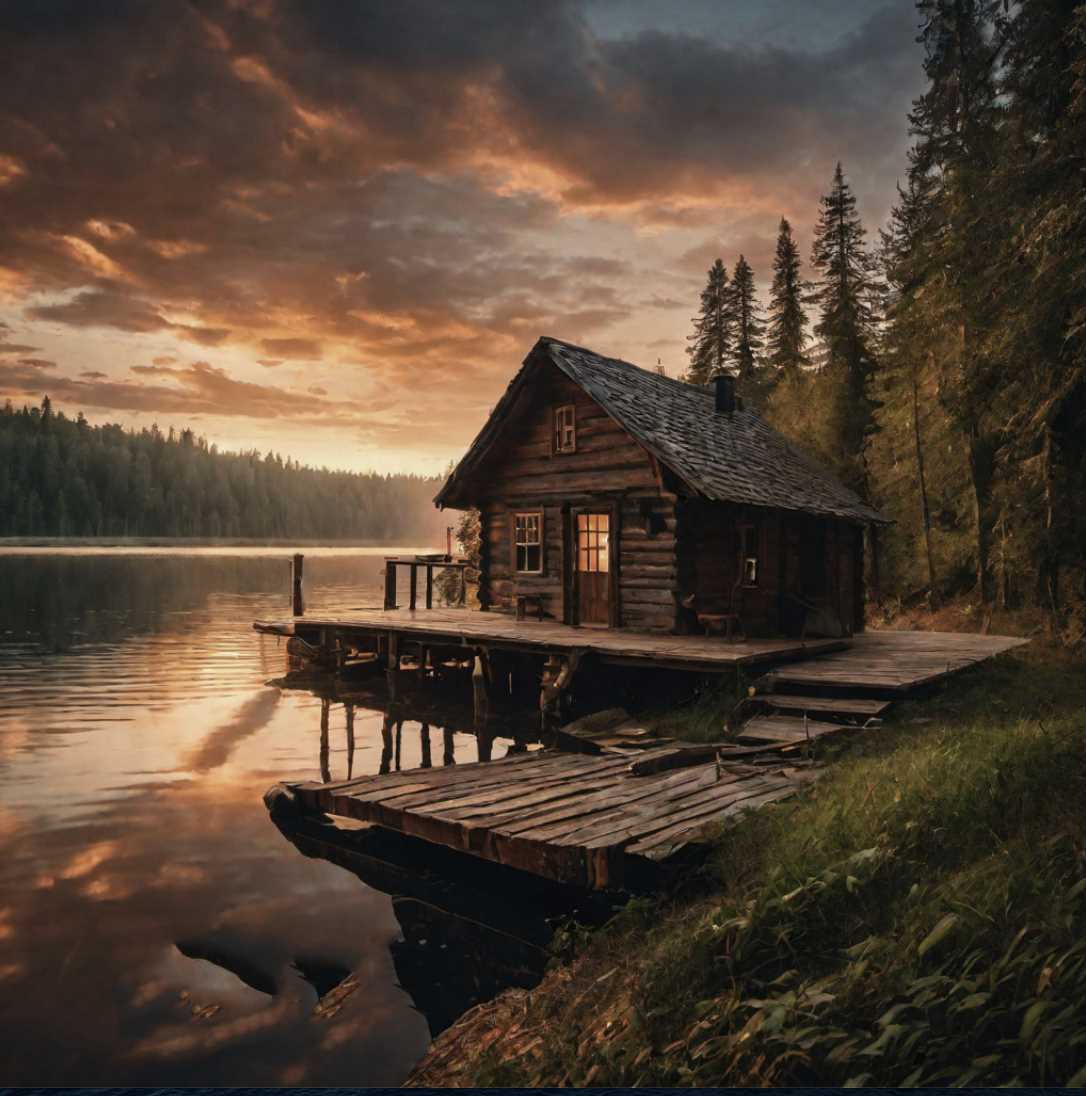 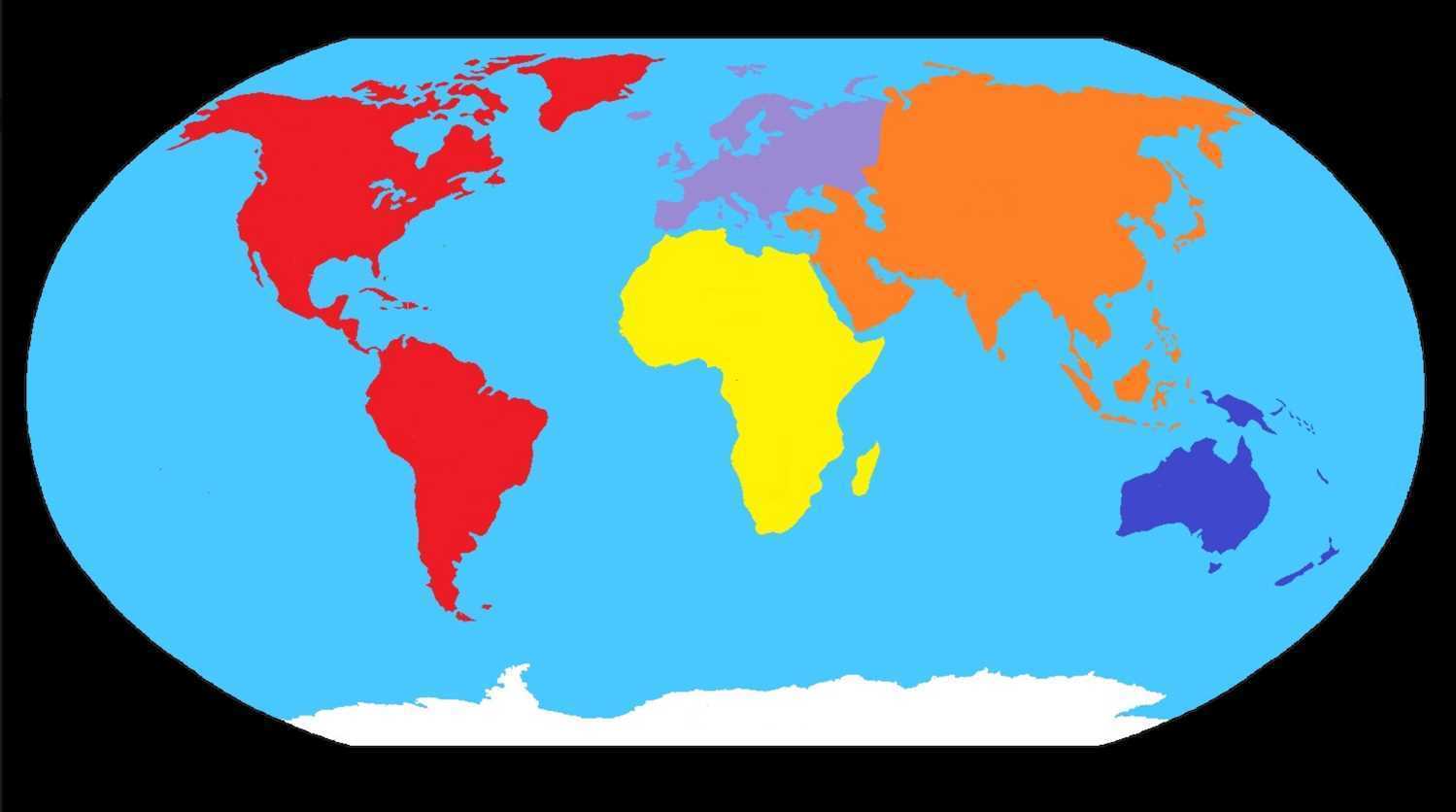 GERMANIA
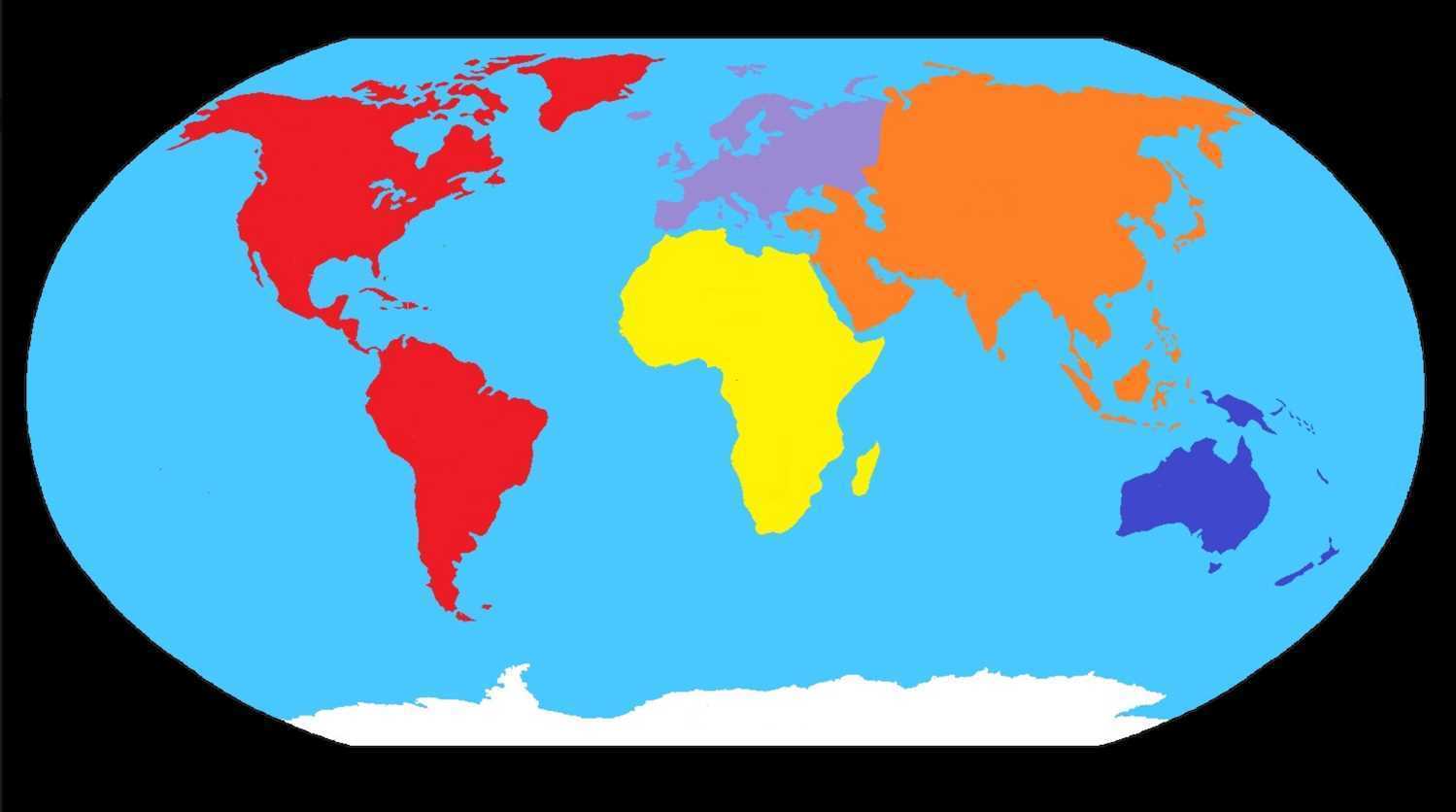 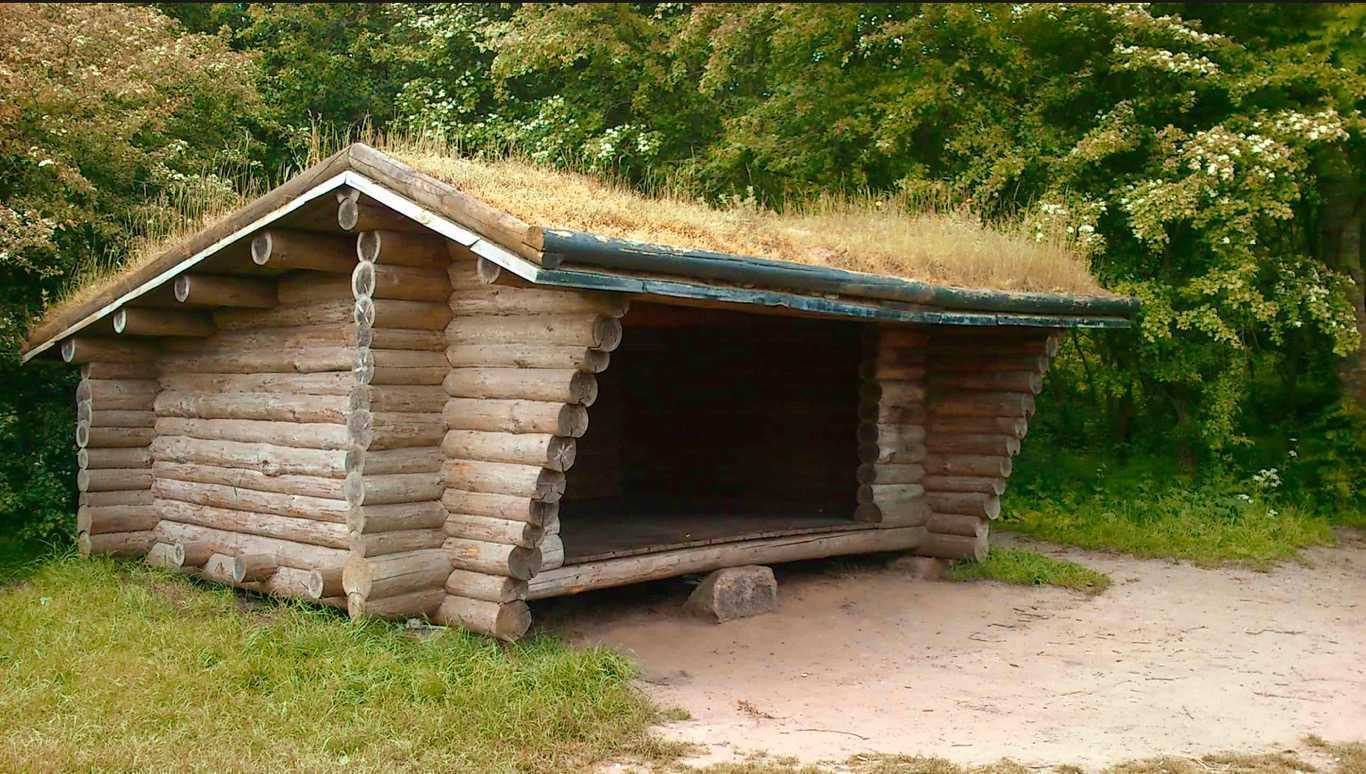 DANIMARCA
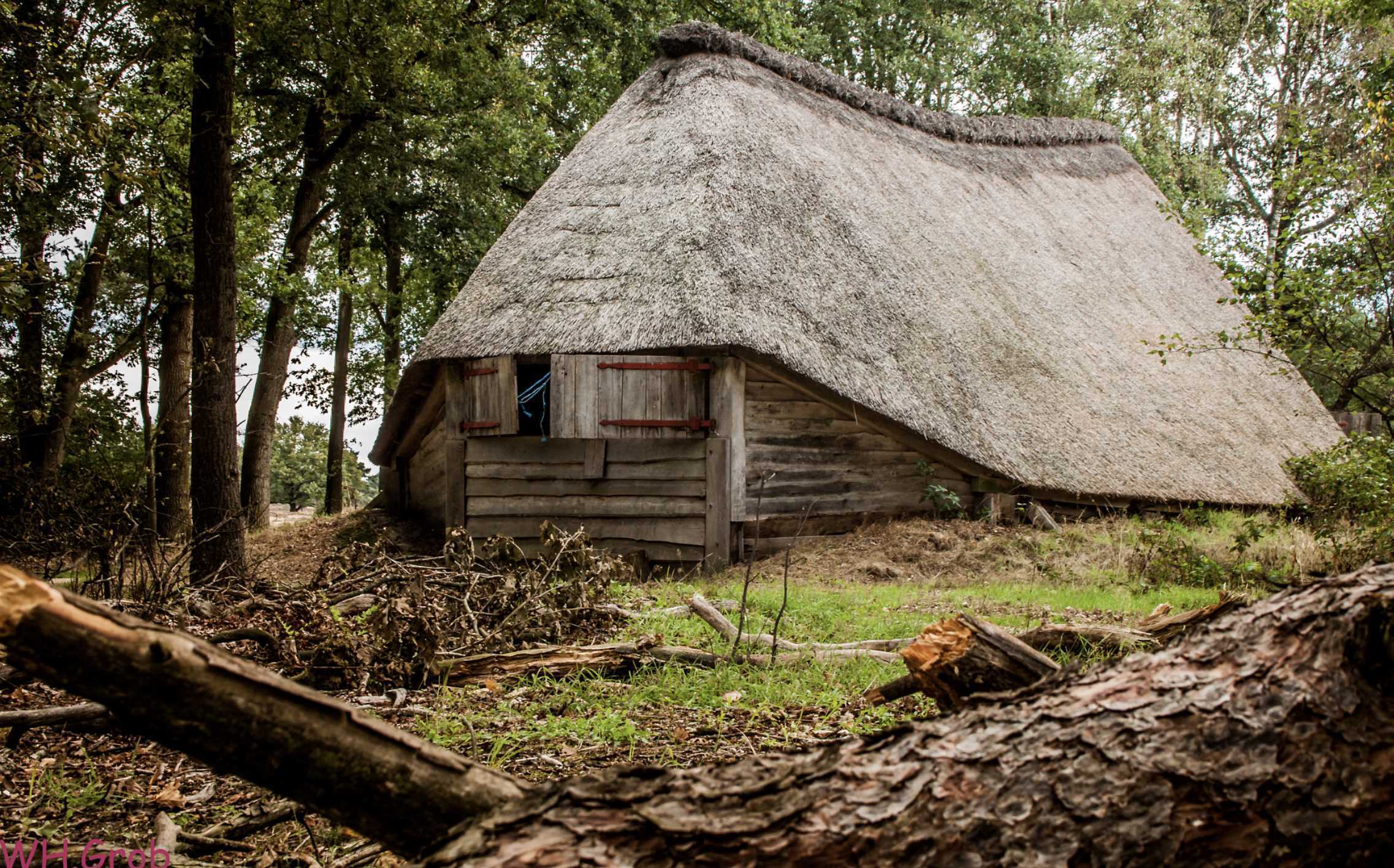 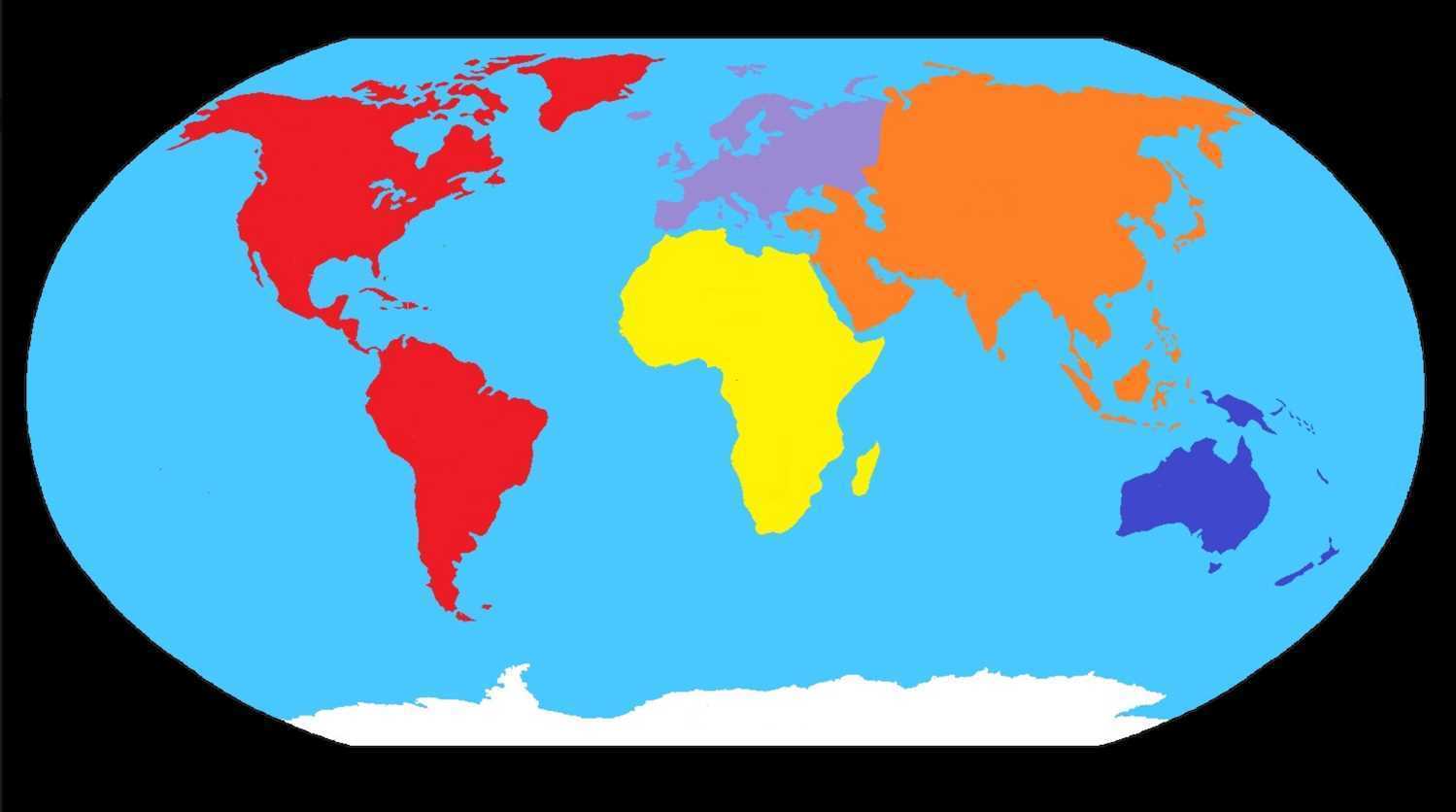 OLANDA
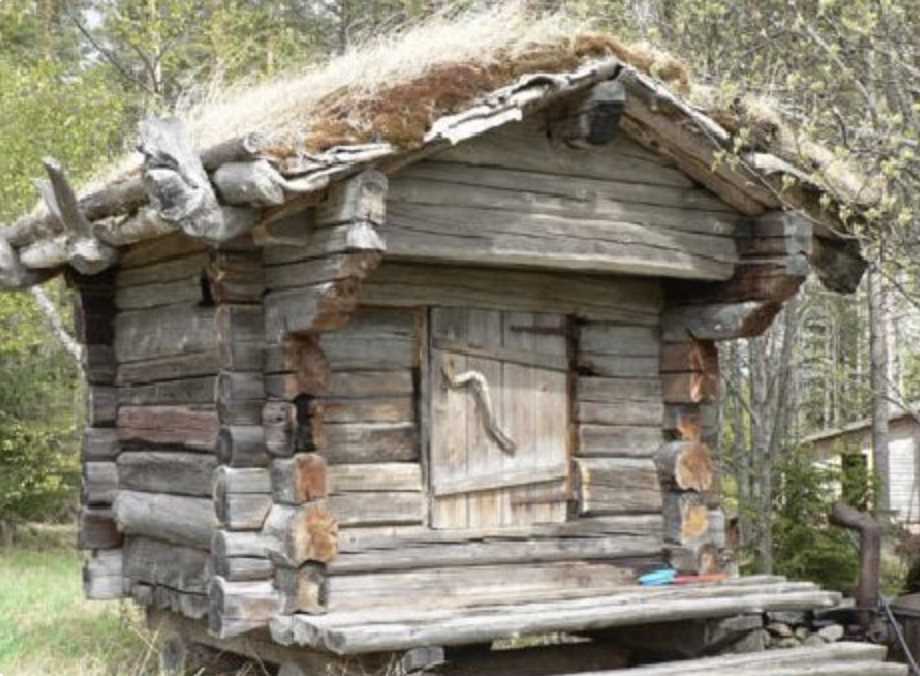 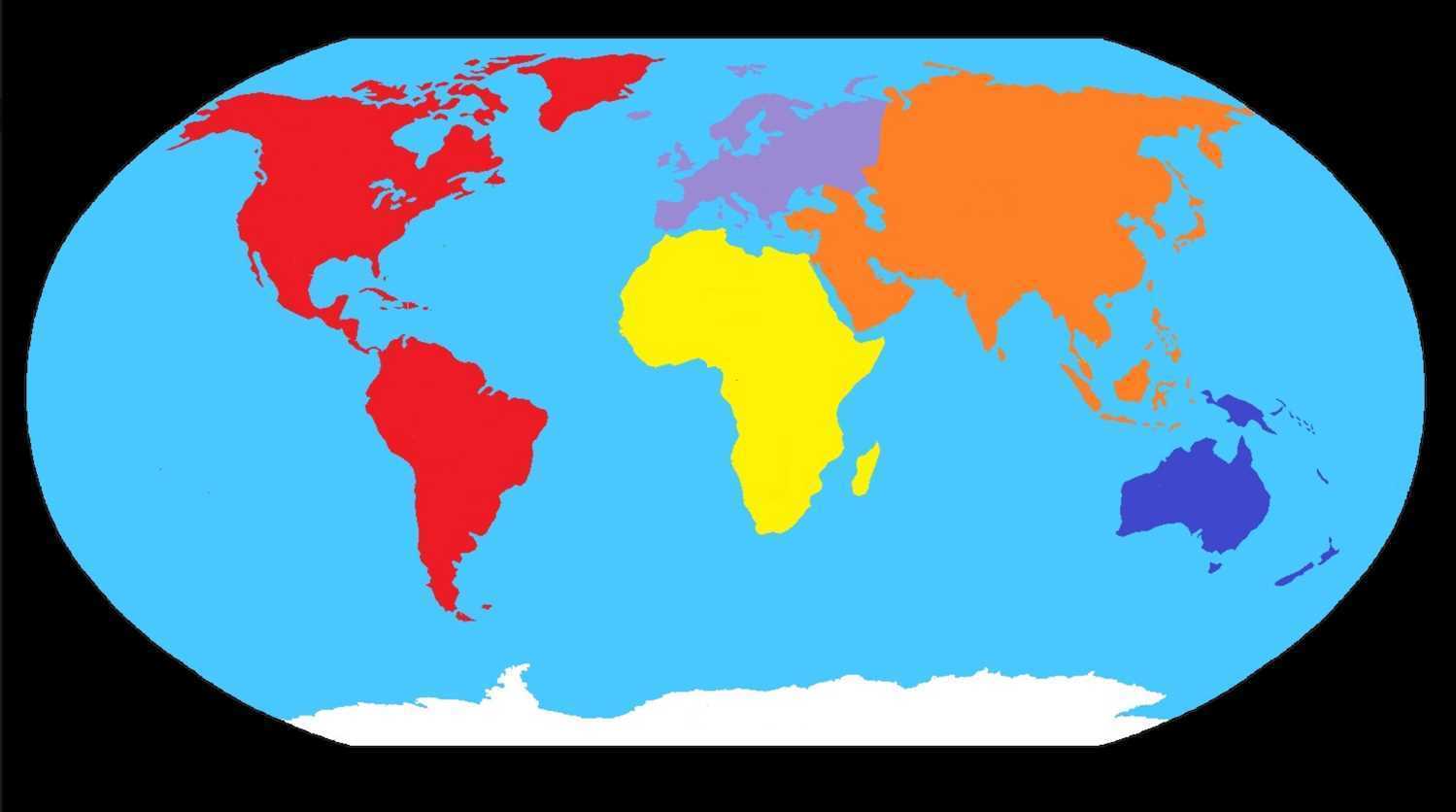 FINLANDIA
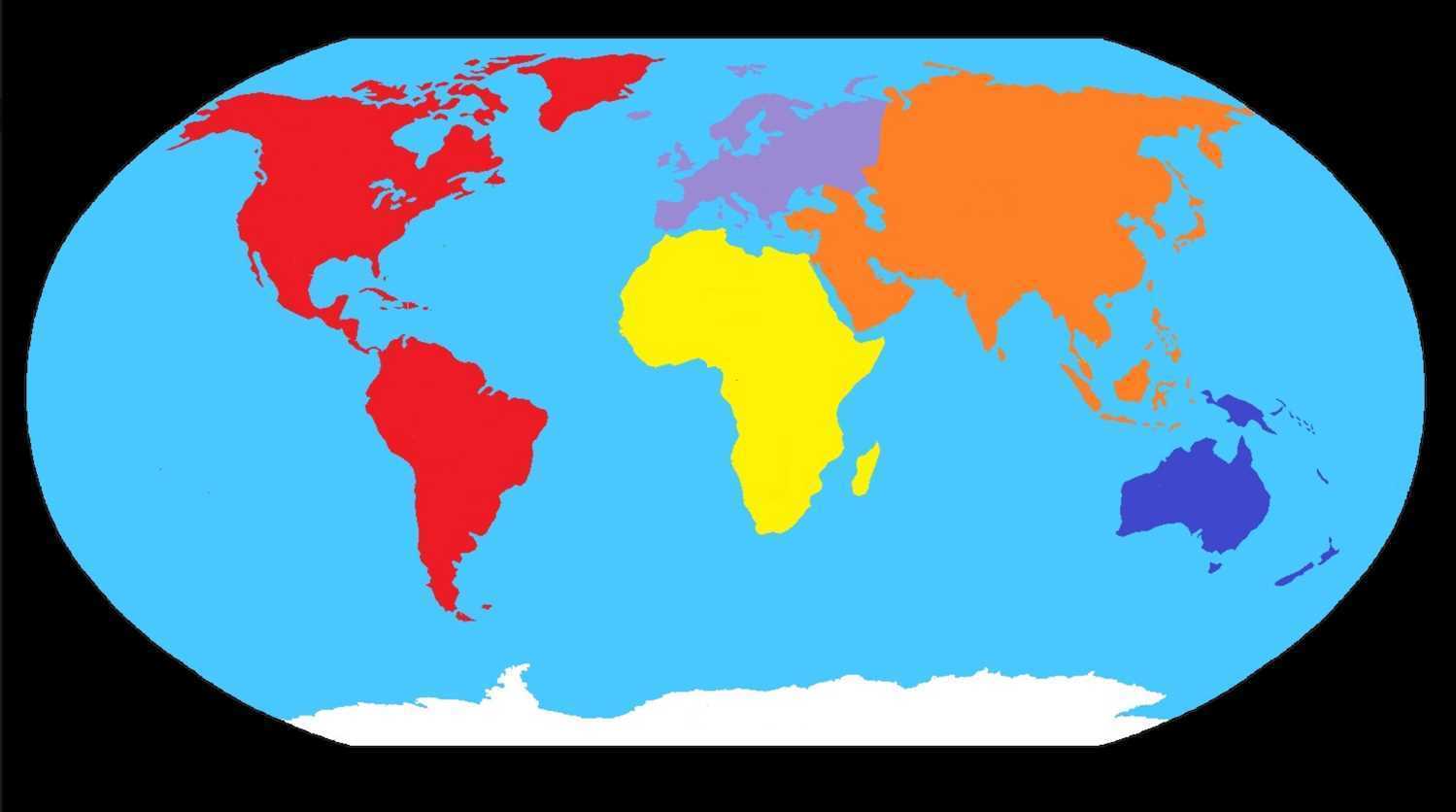 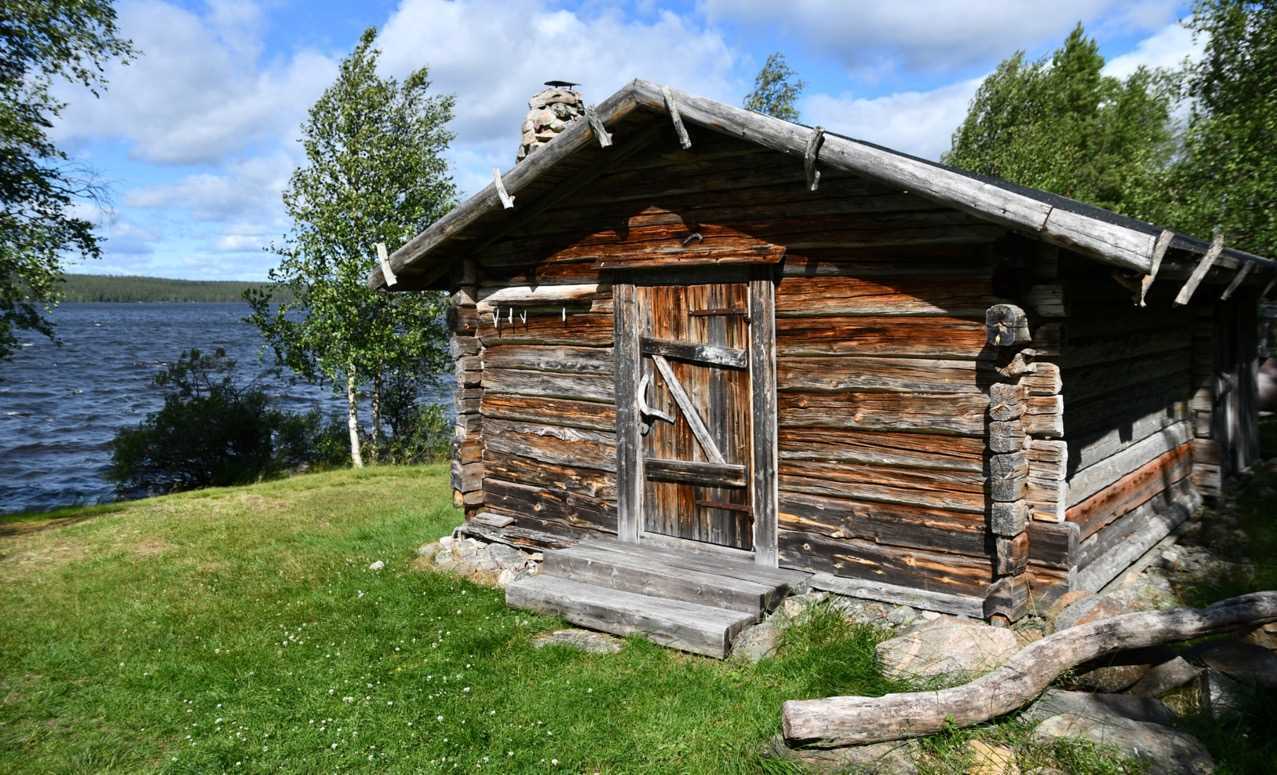 FINLANDIA
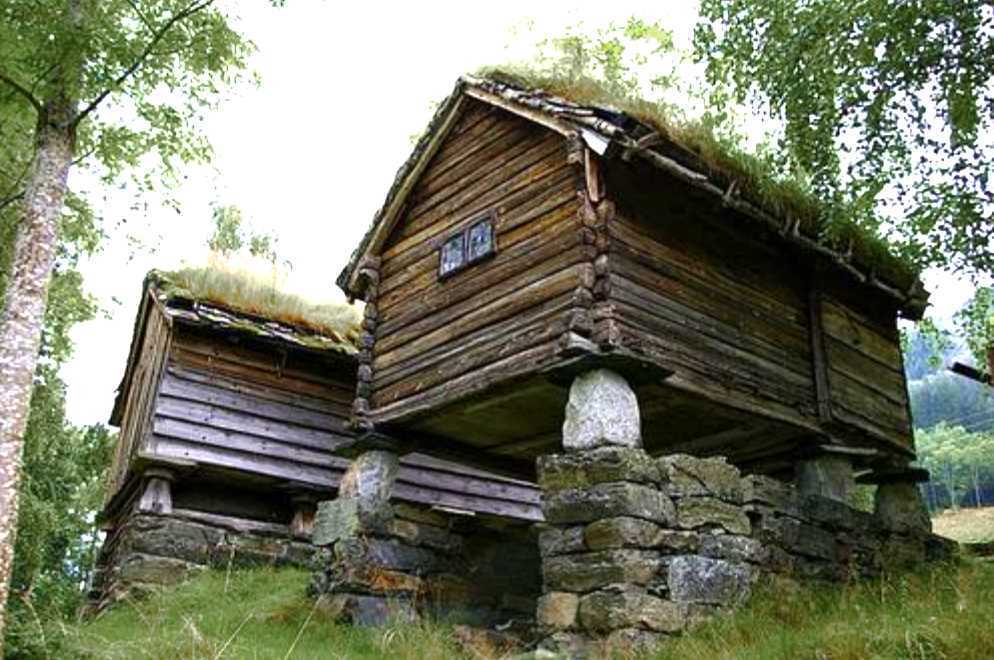 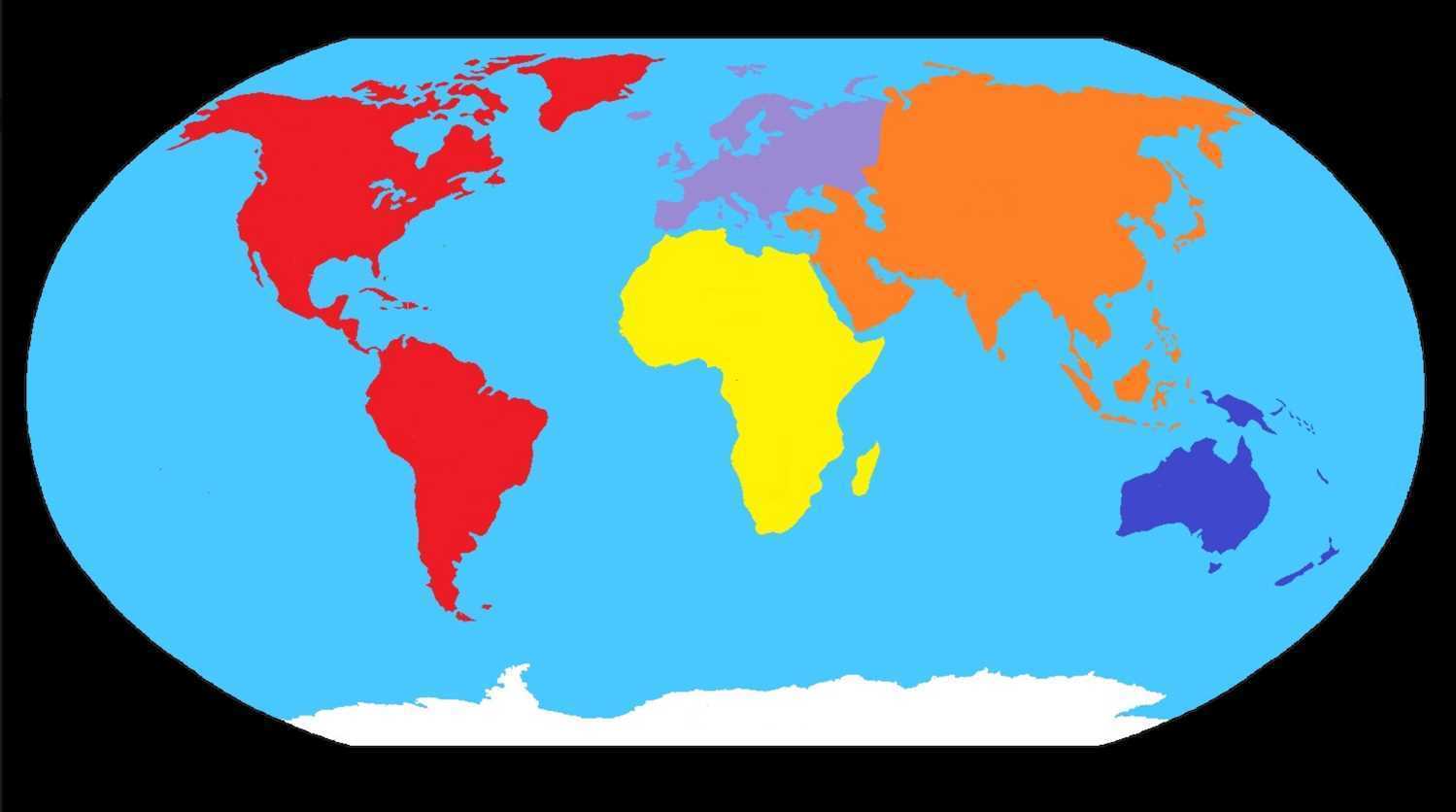 FINLANDIA
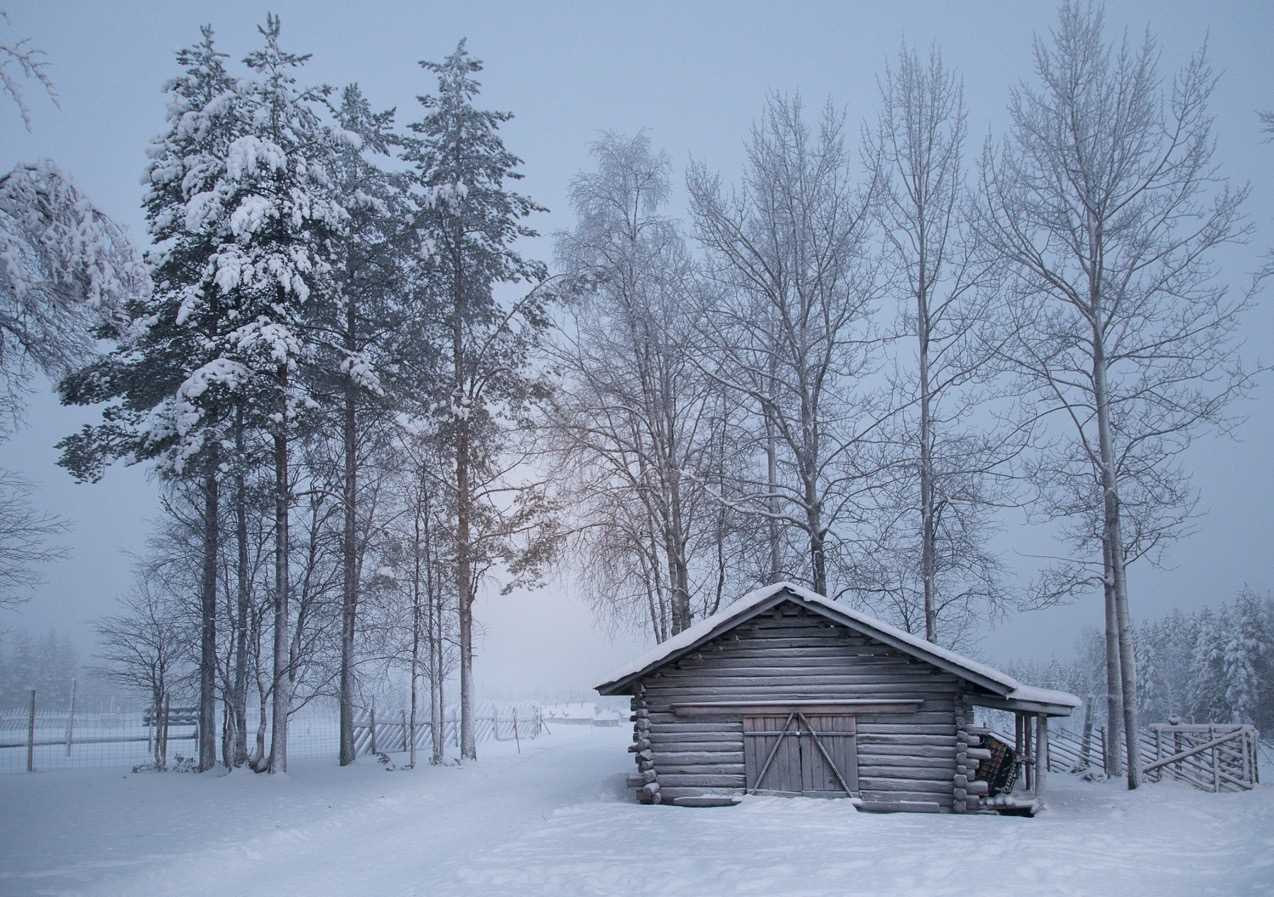 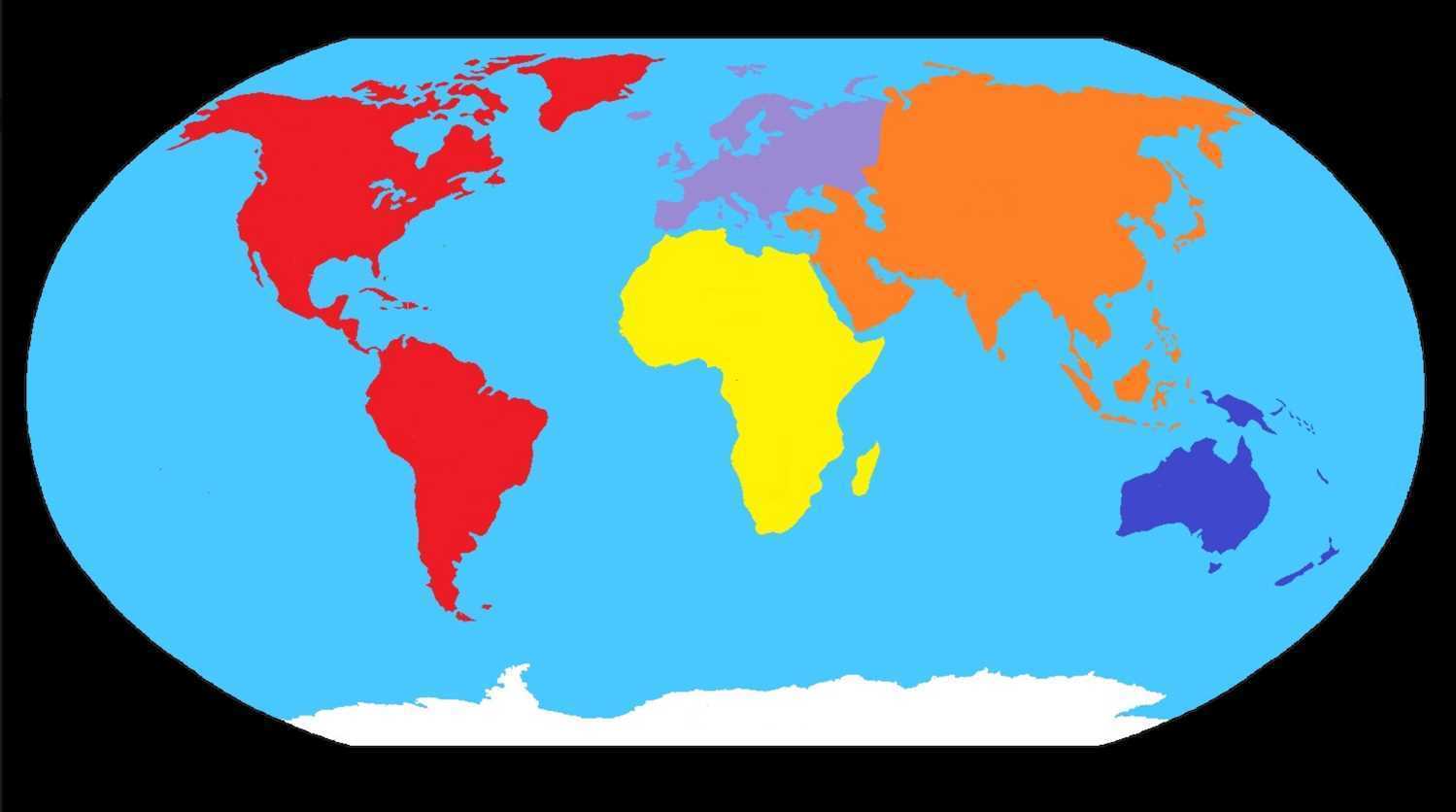 FINLANDIA
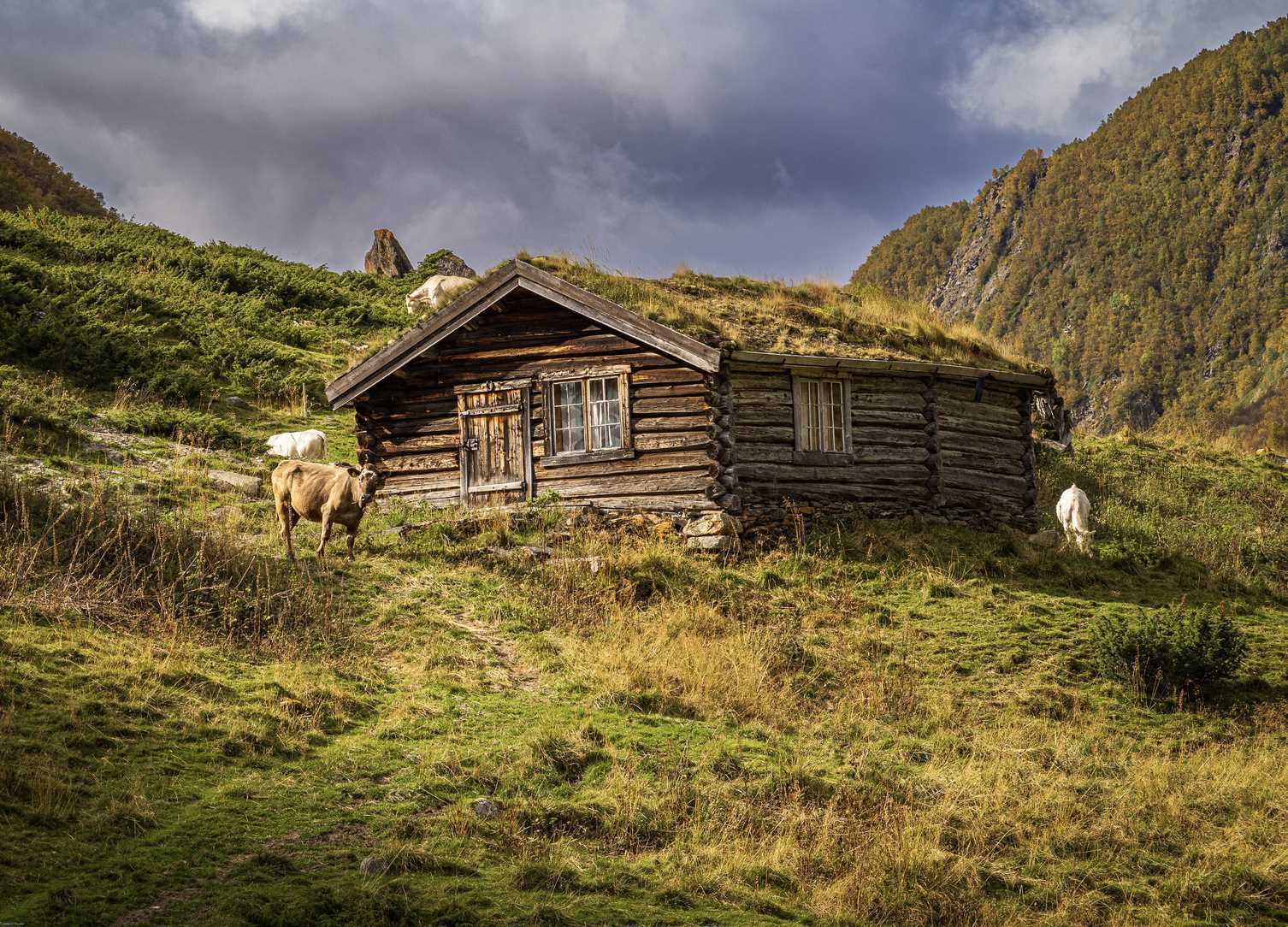 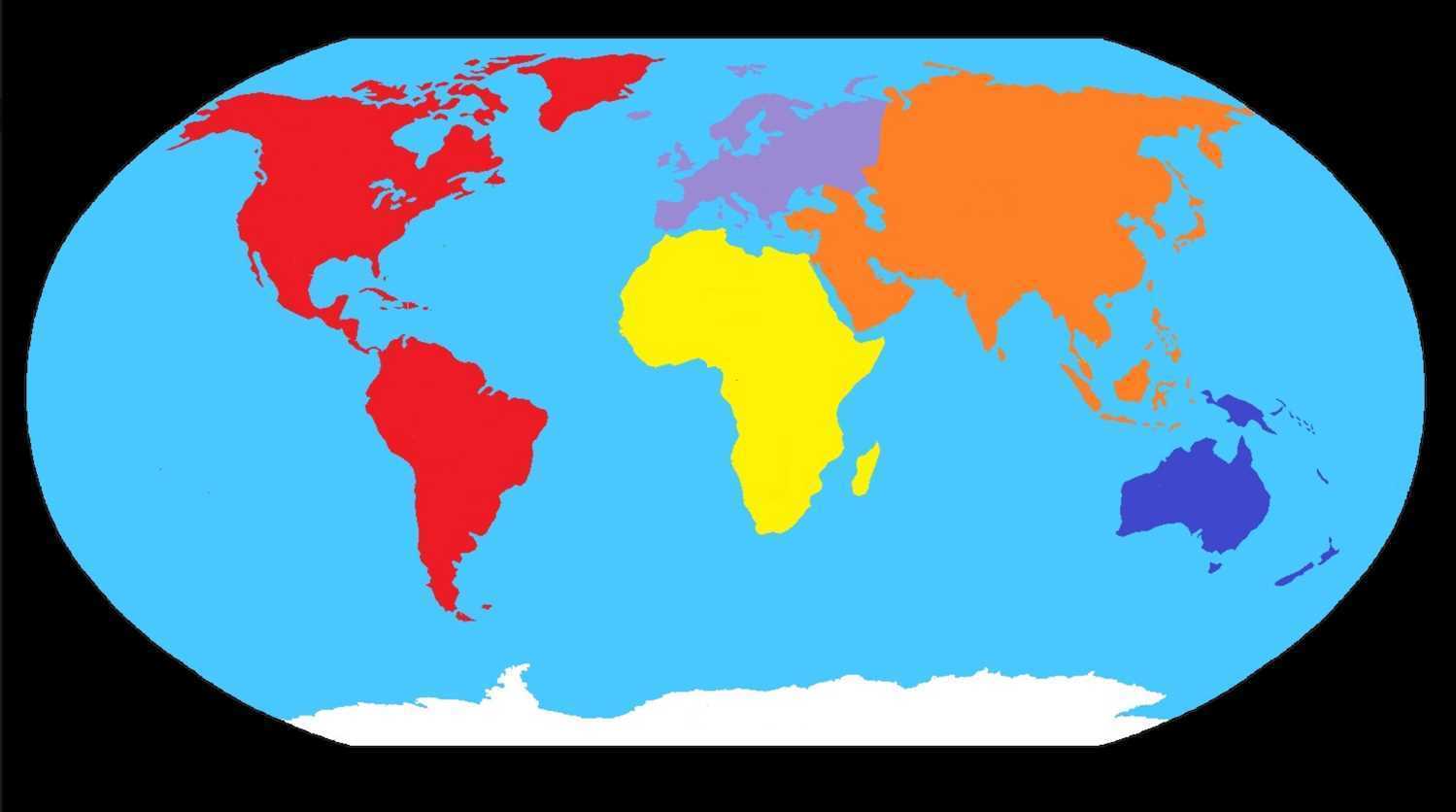 NORVEGIA
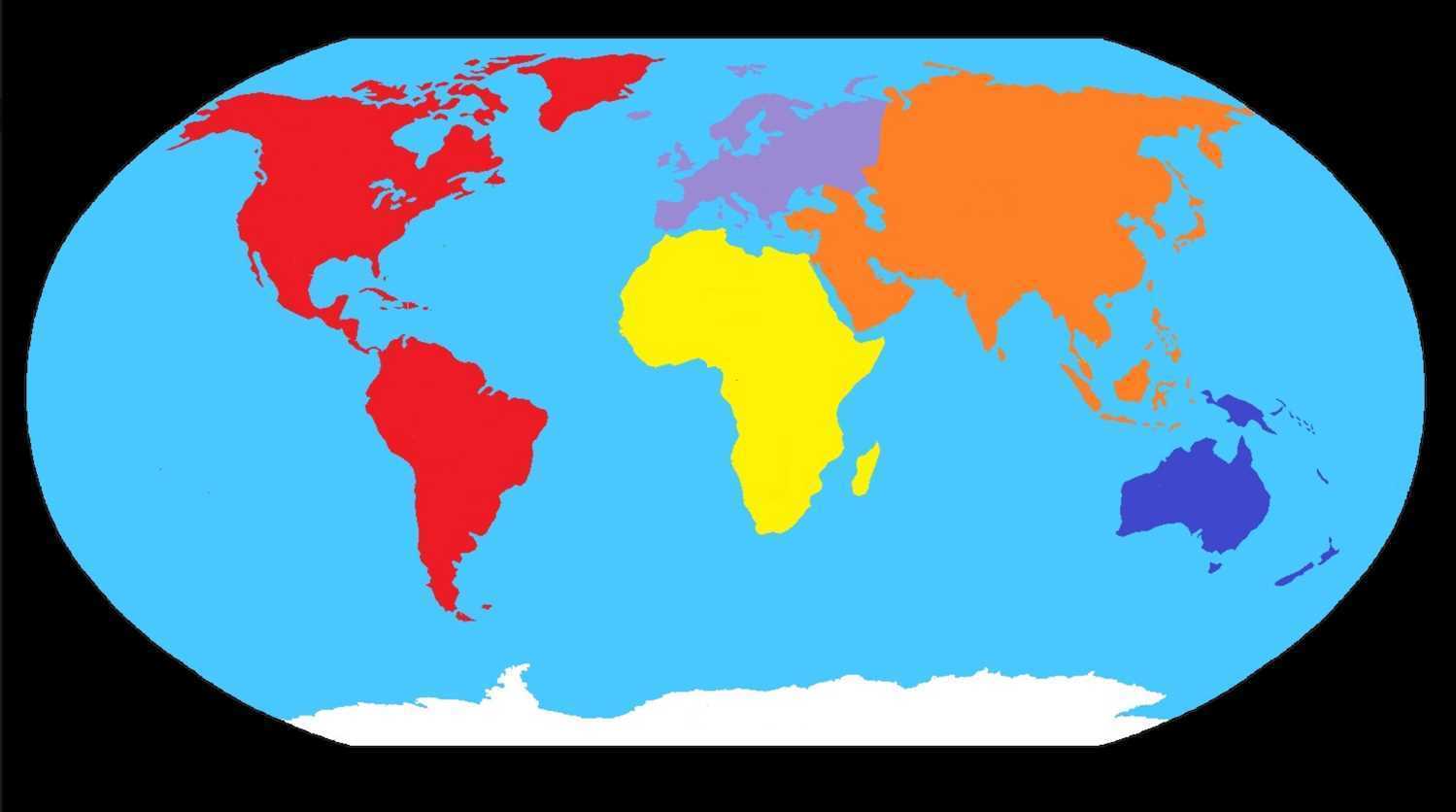 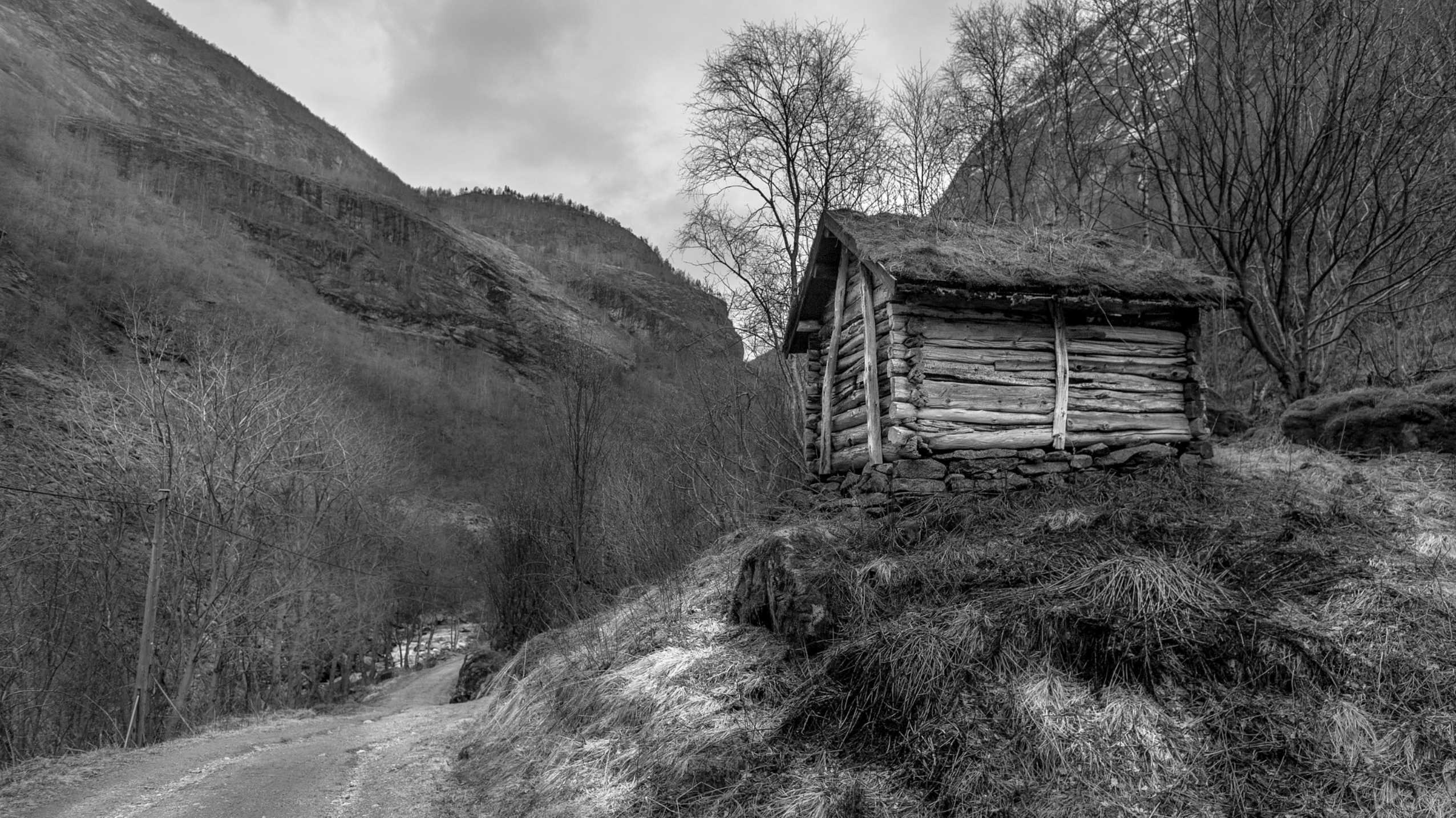 NORVEGIA
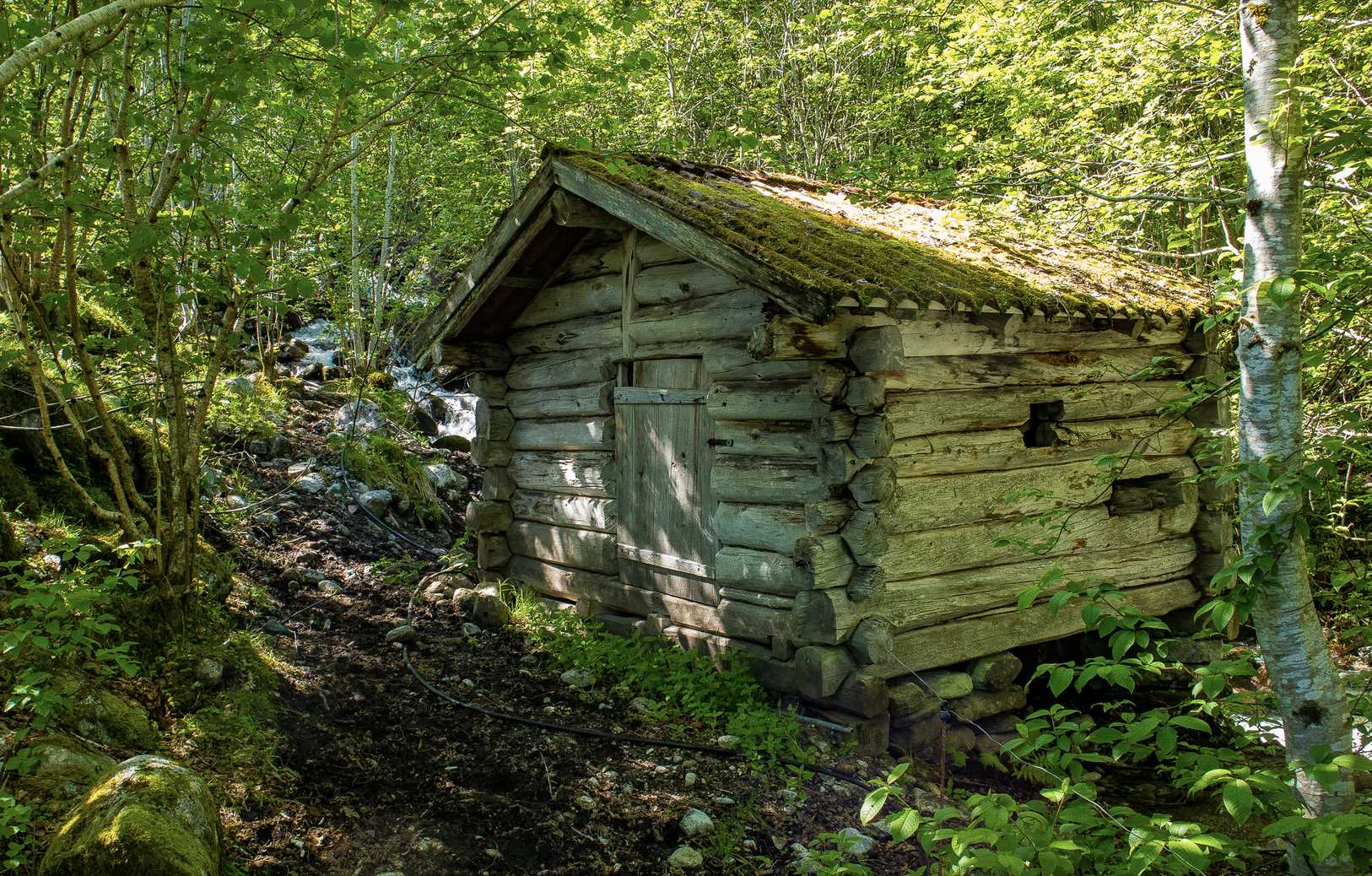 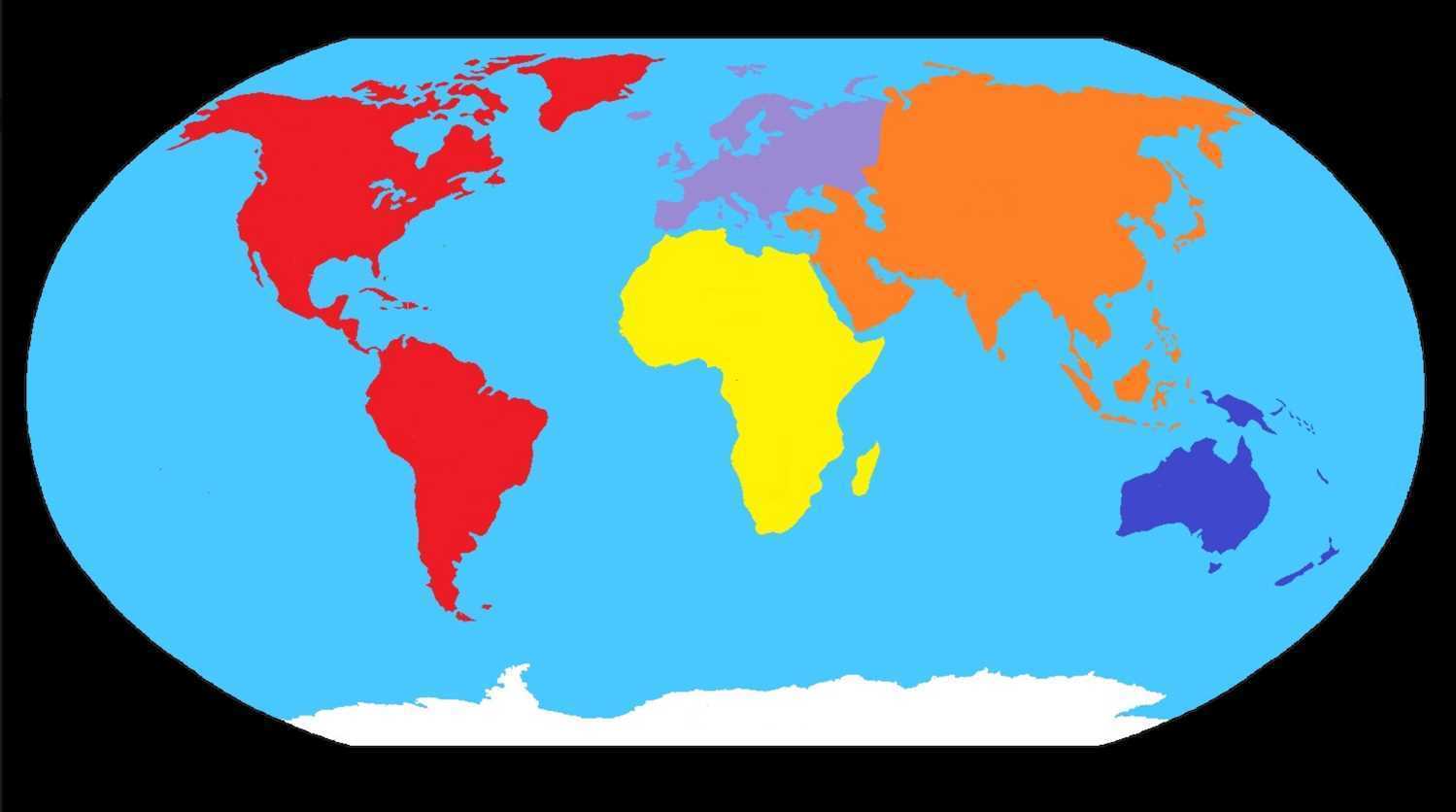 NORVEGIA
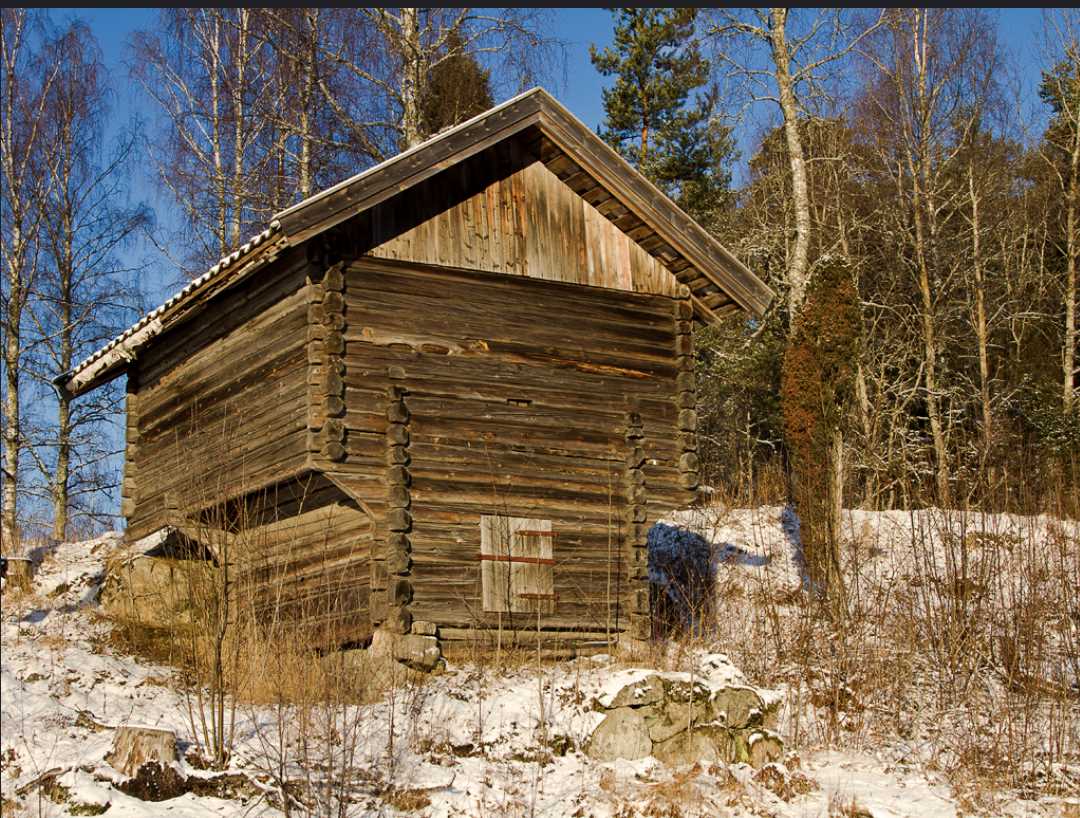 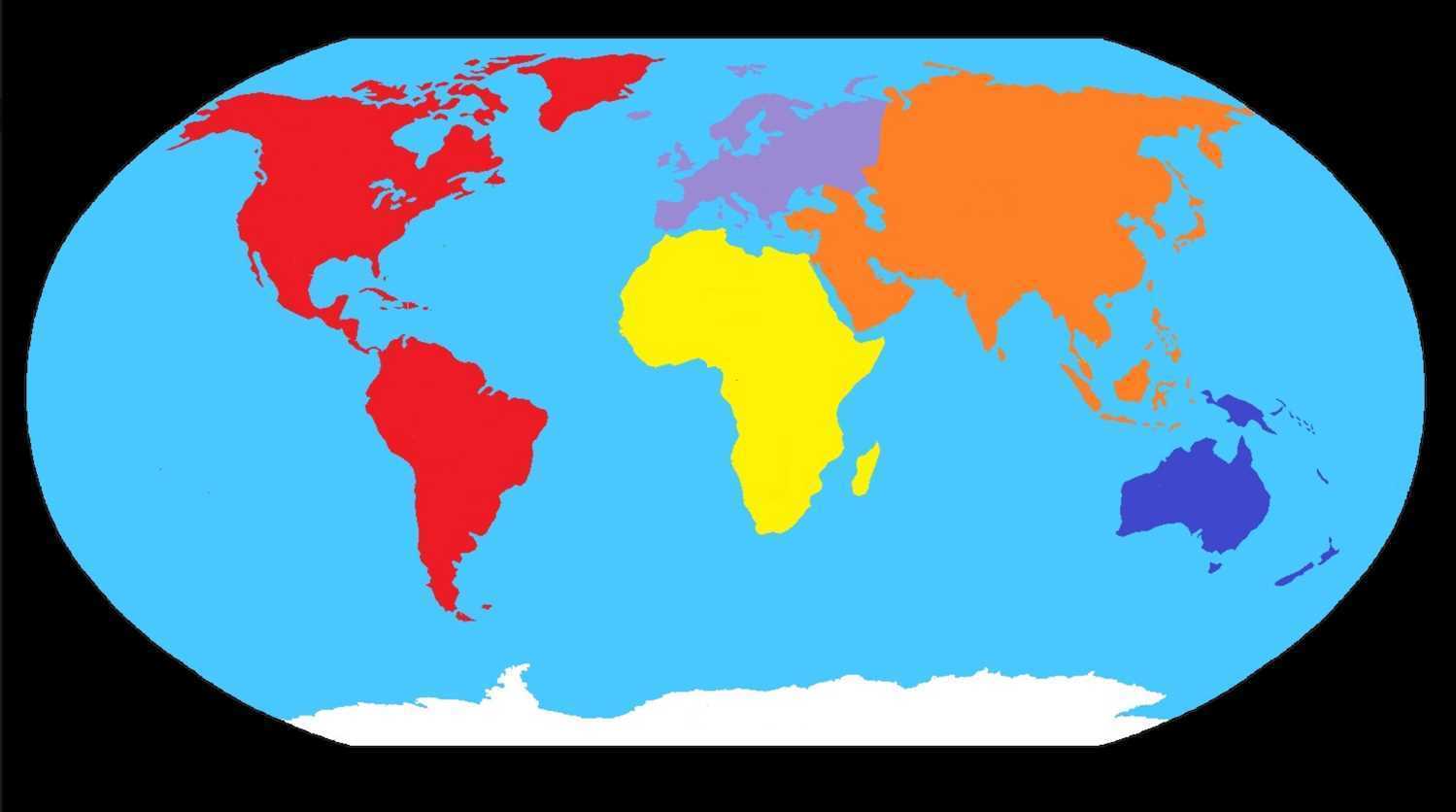 NORVEGIA
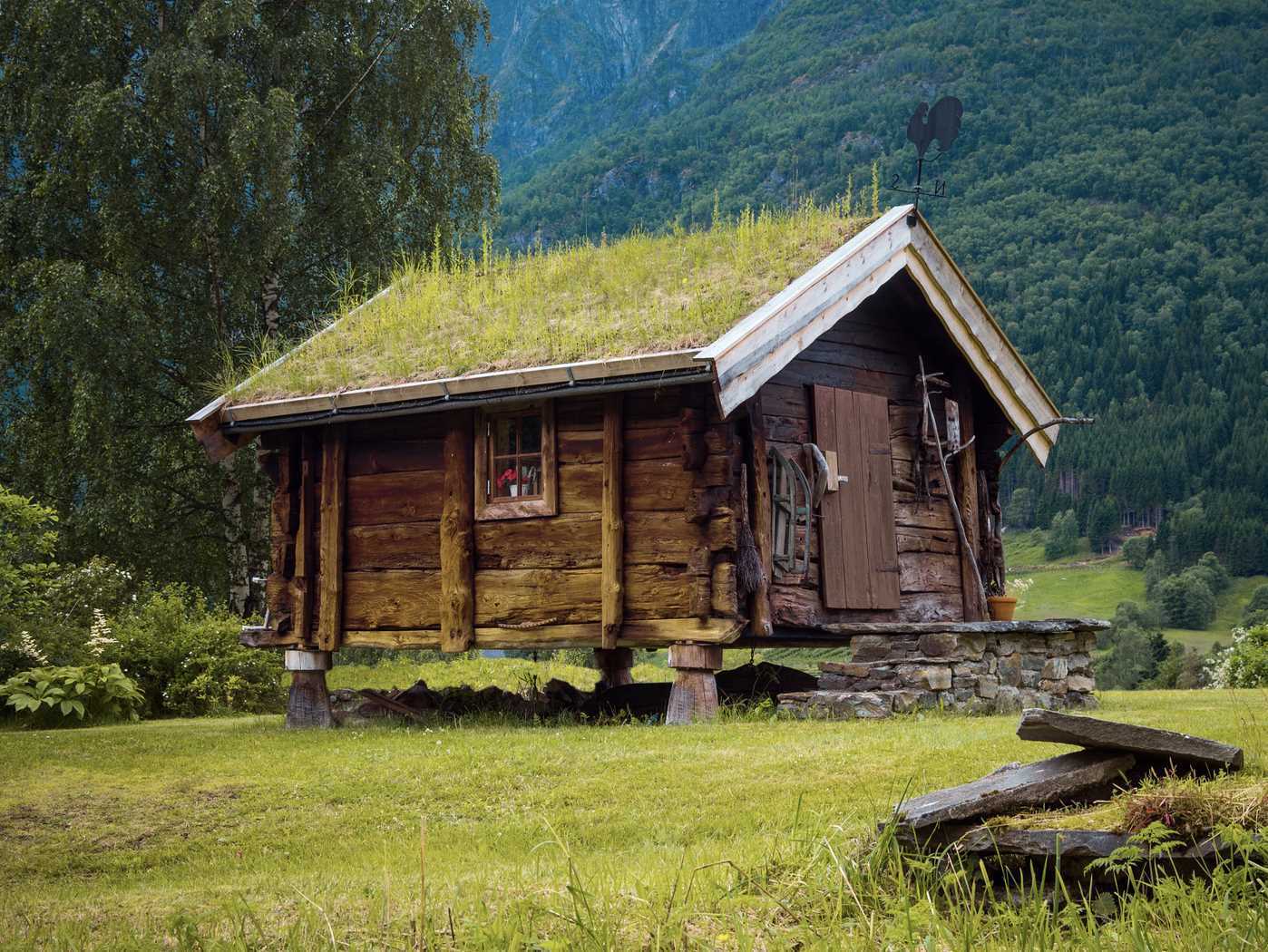 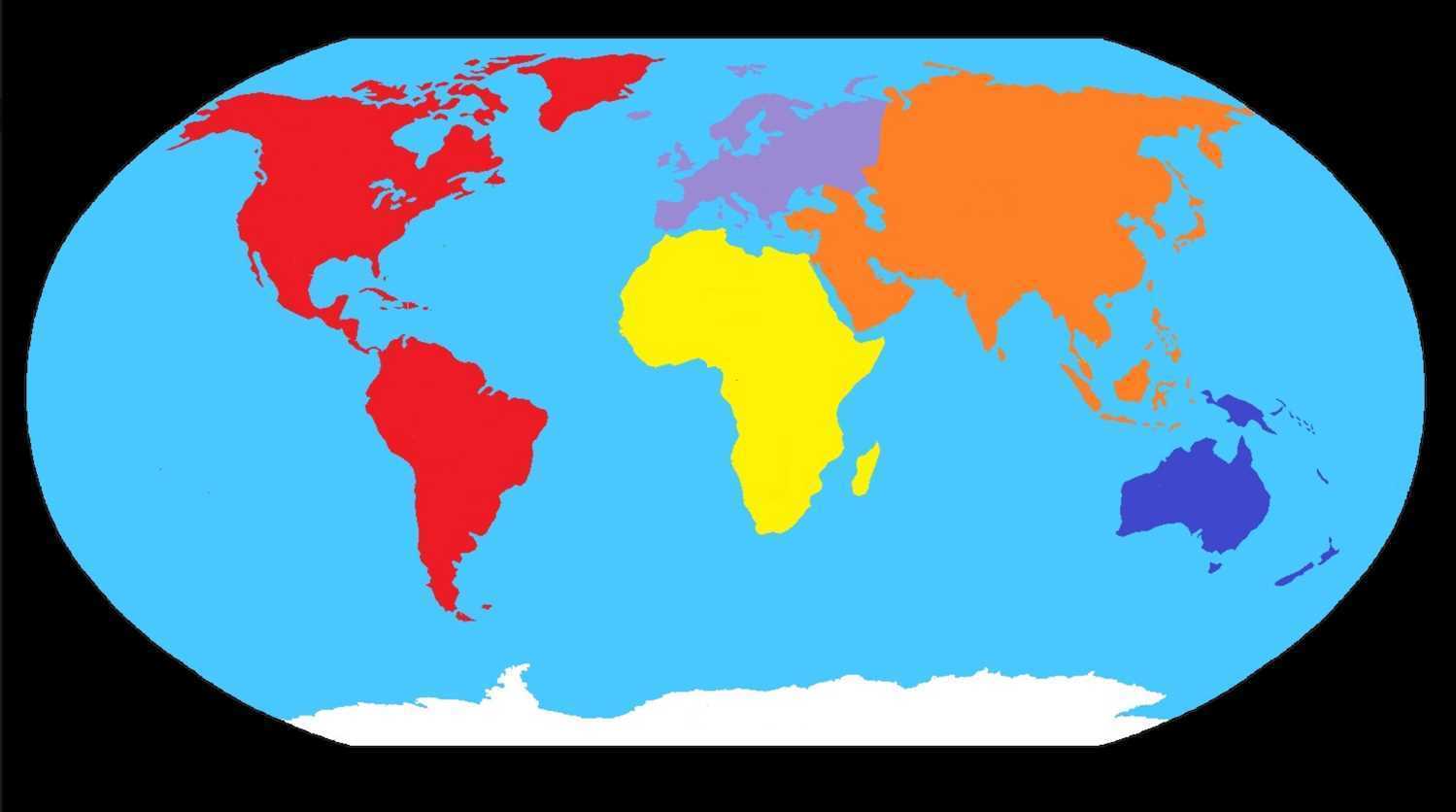 NORVEGIA
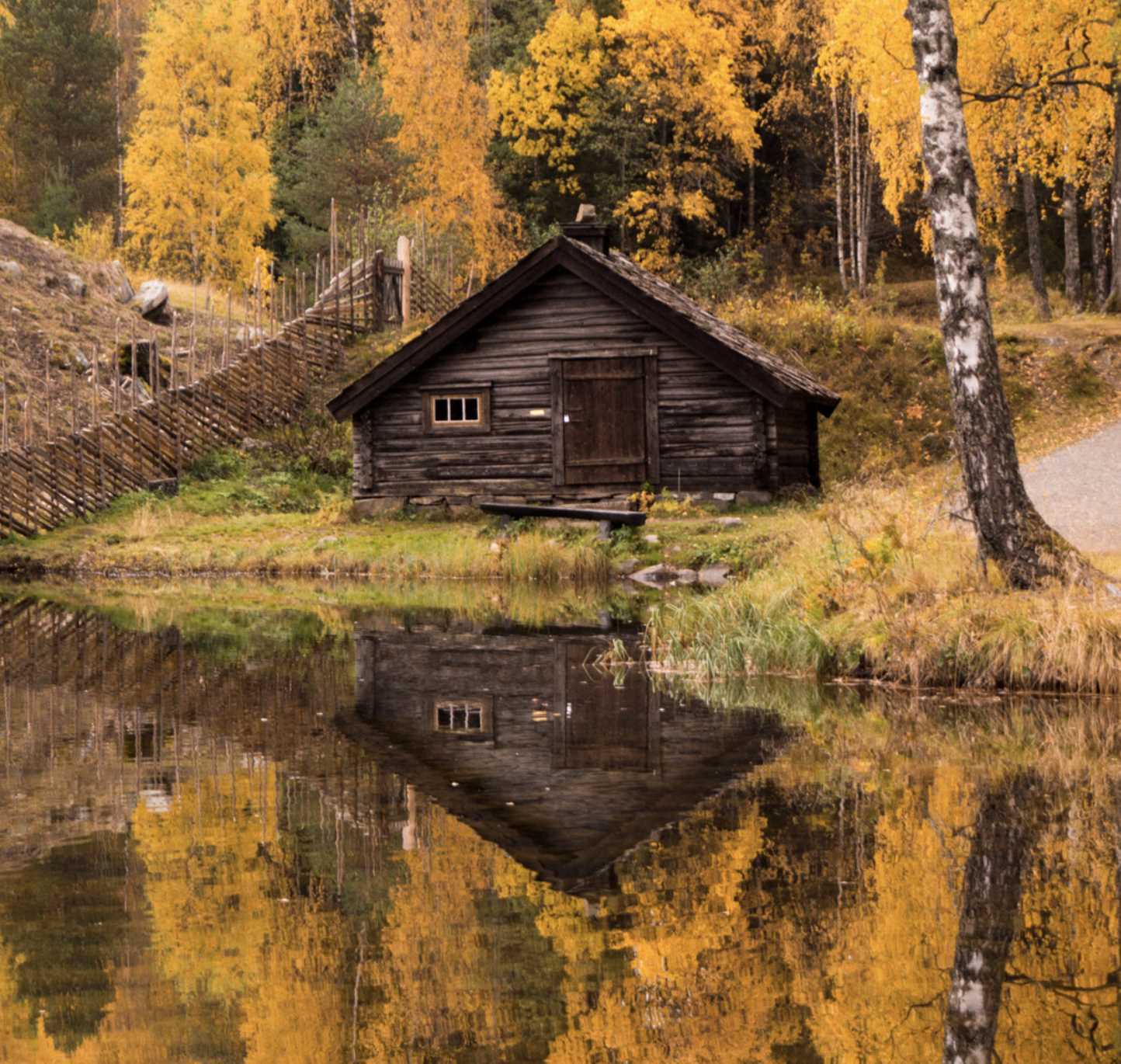 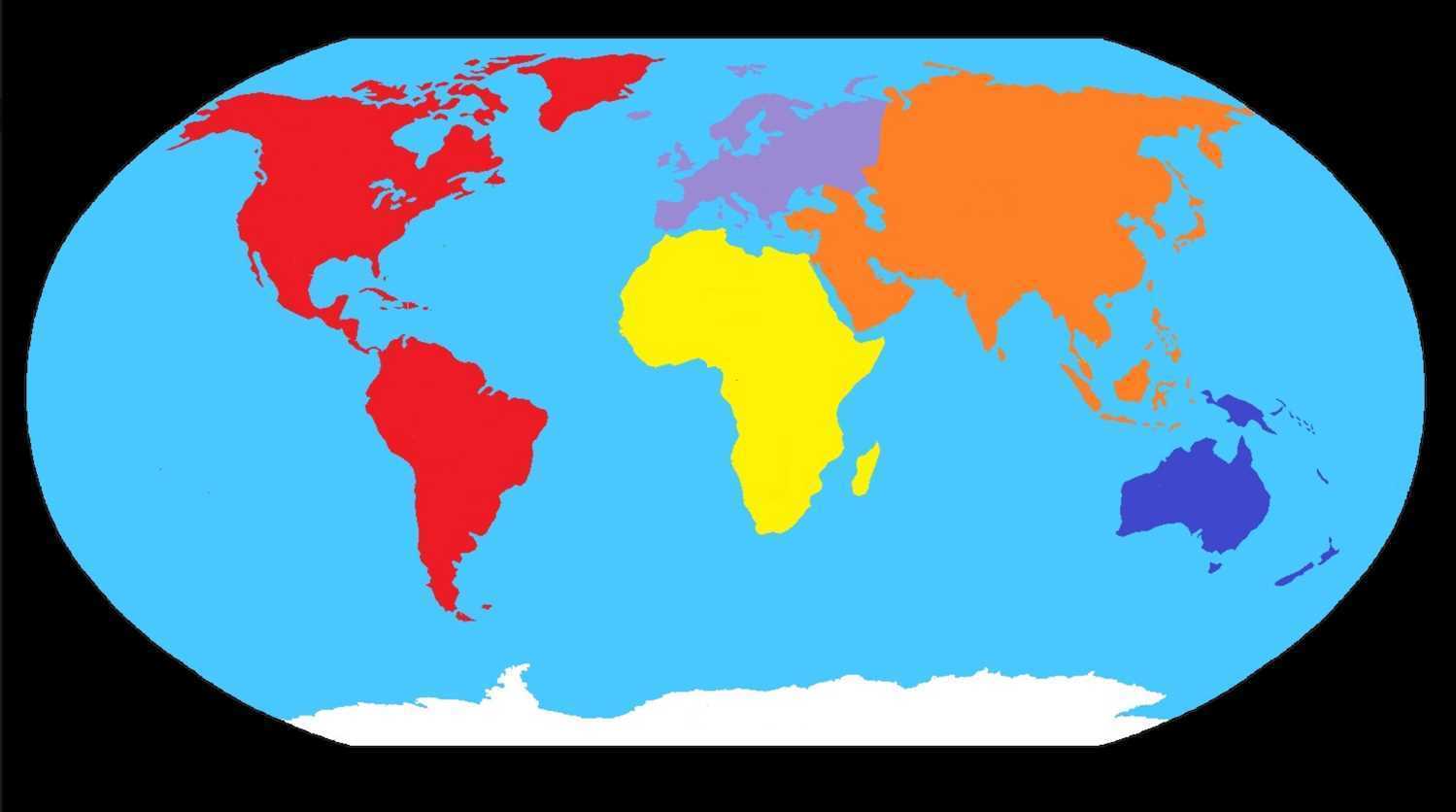 NORVEGIA
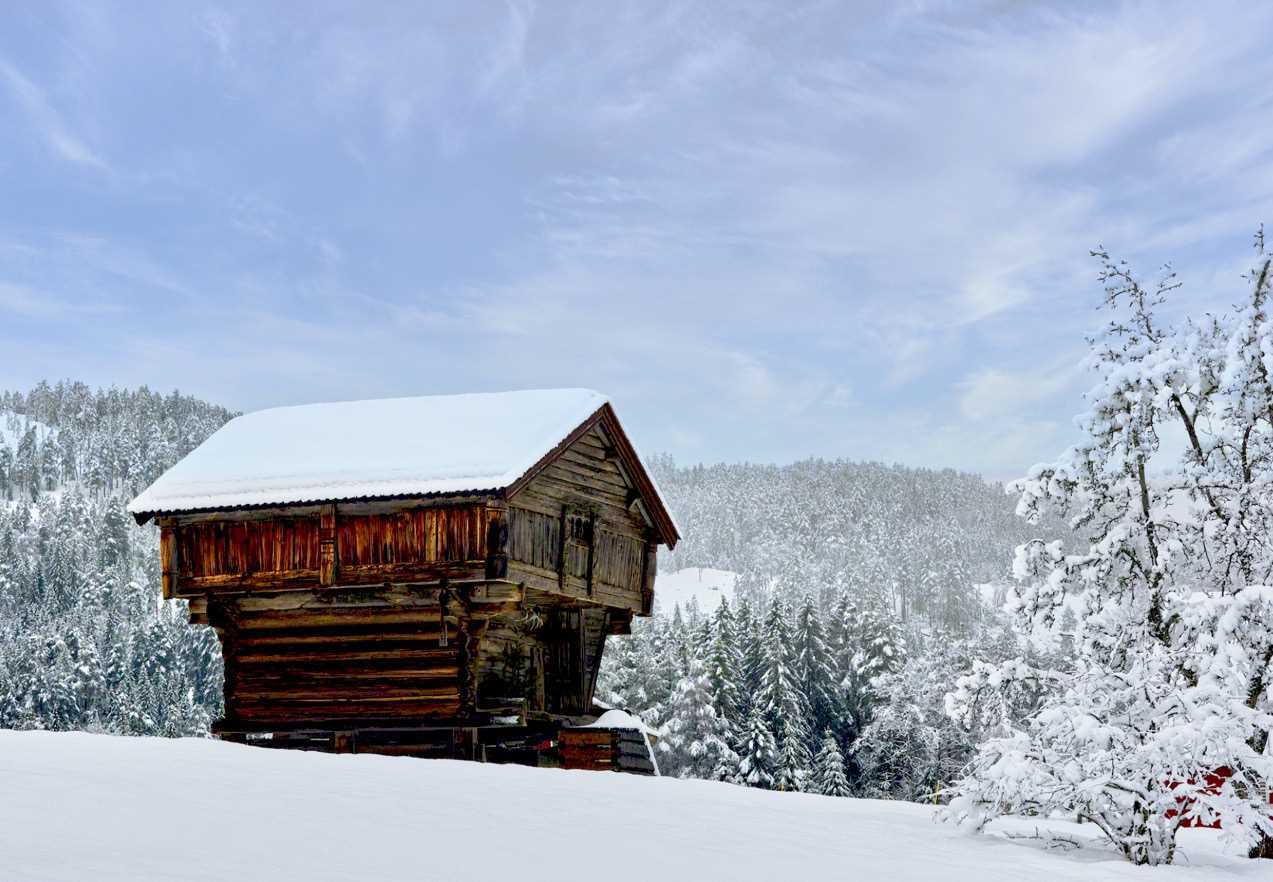 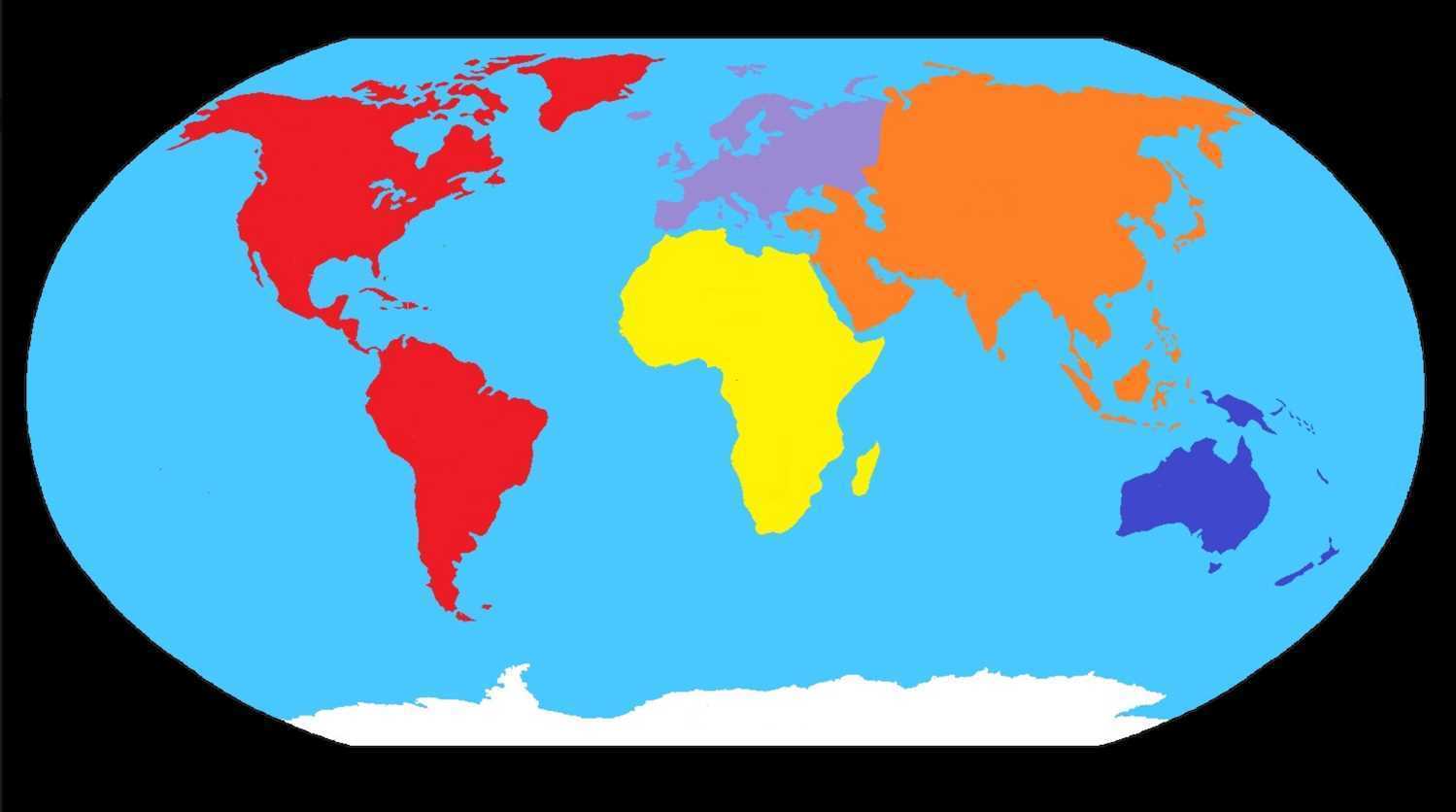 NORVEGIA
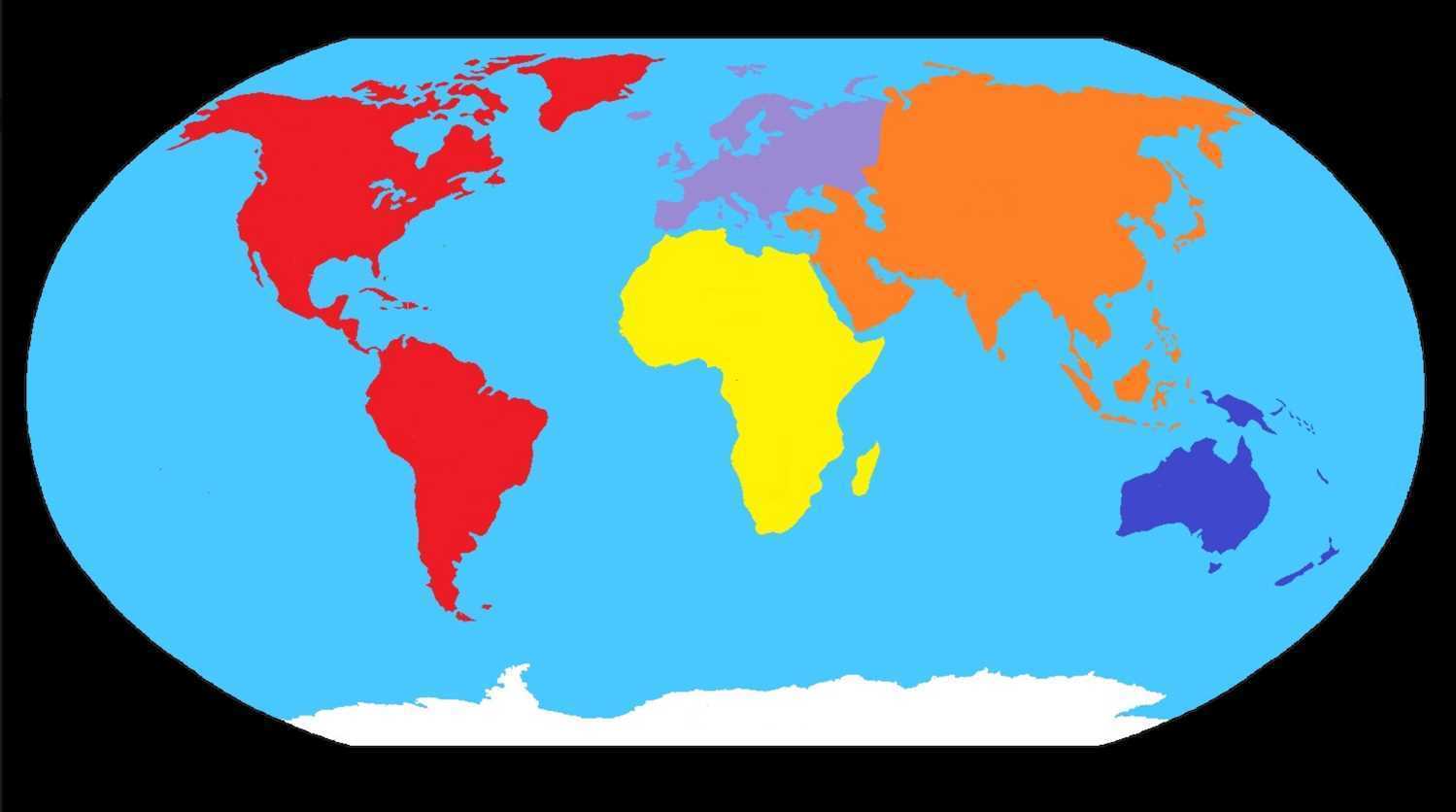 NORVEGIA
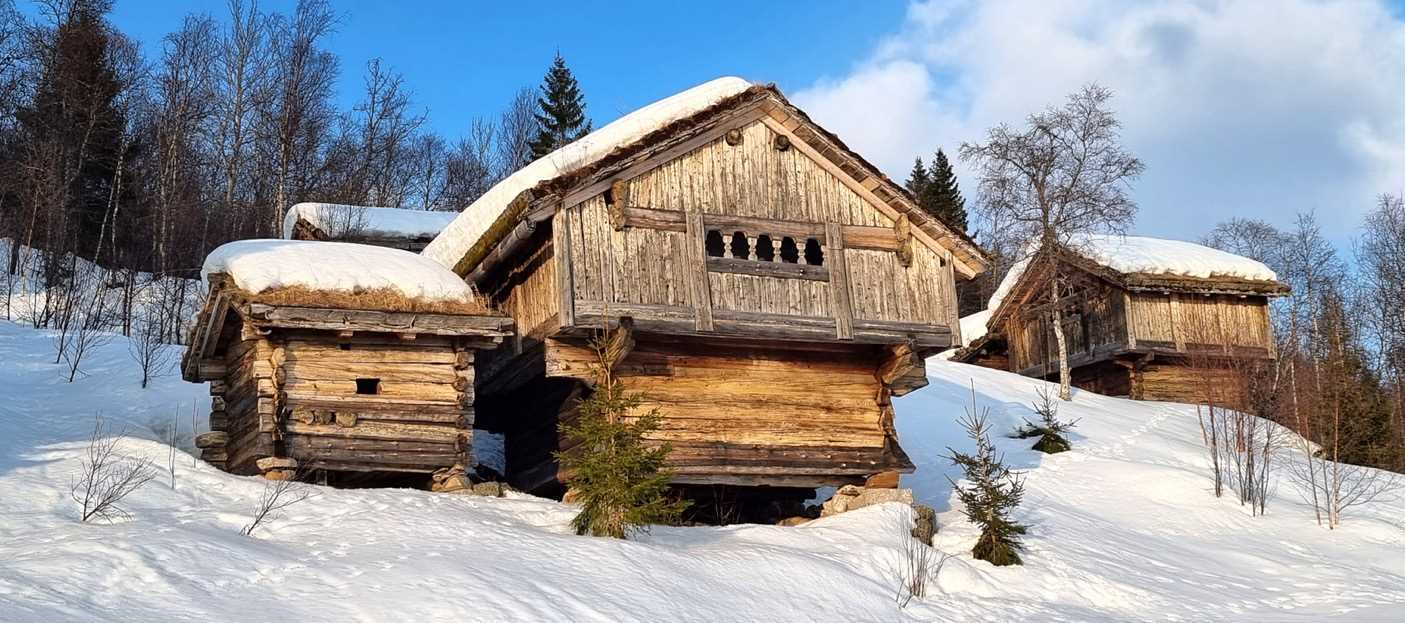 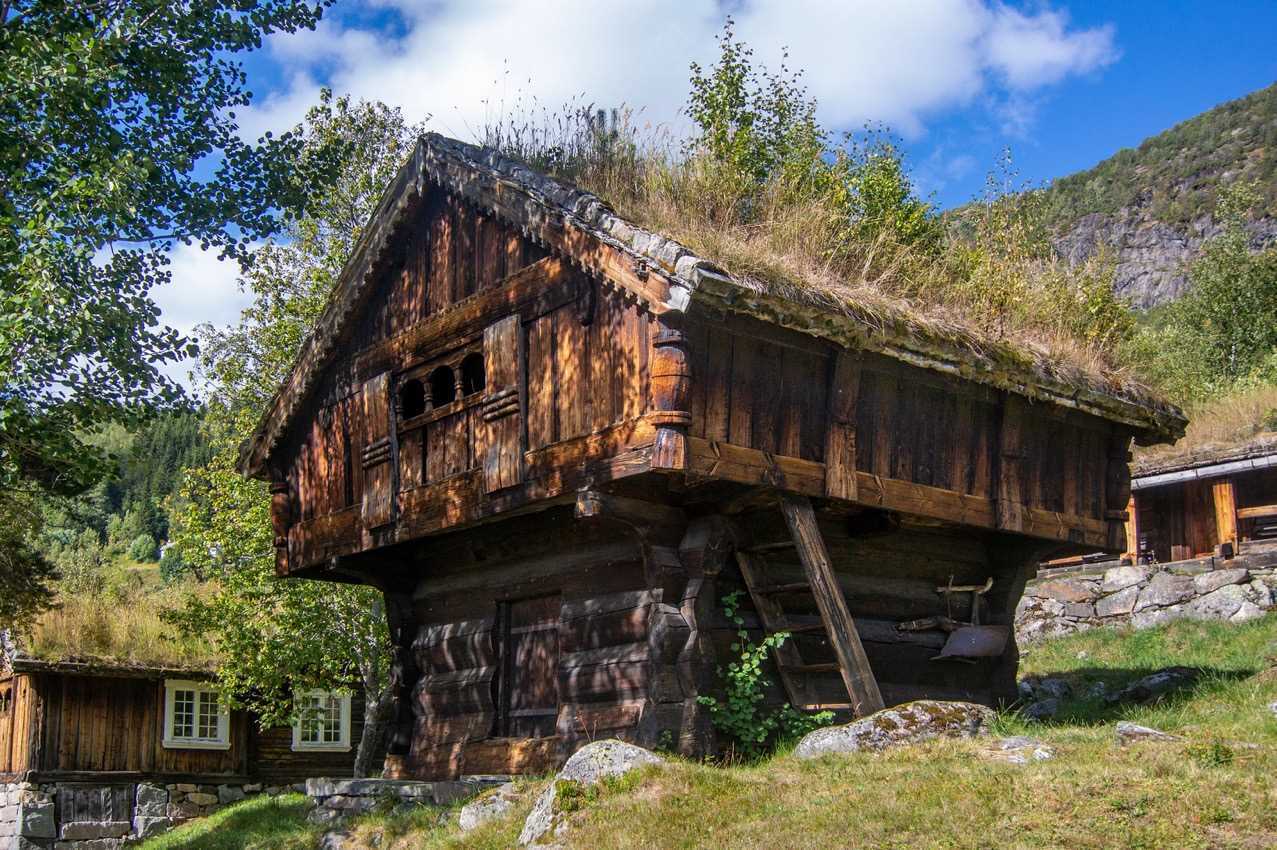 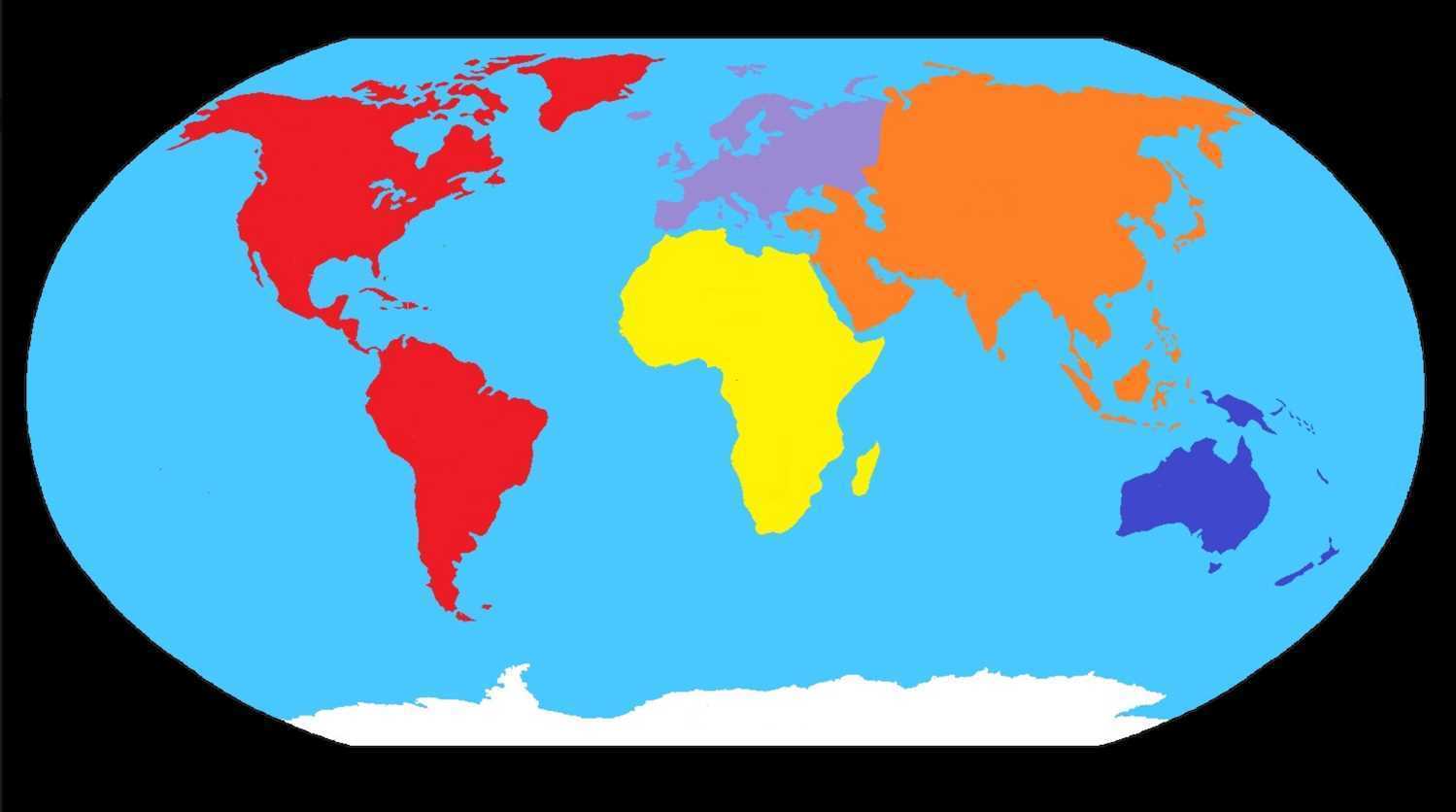 NORVEGIA
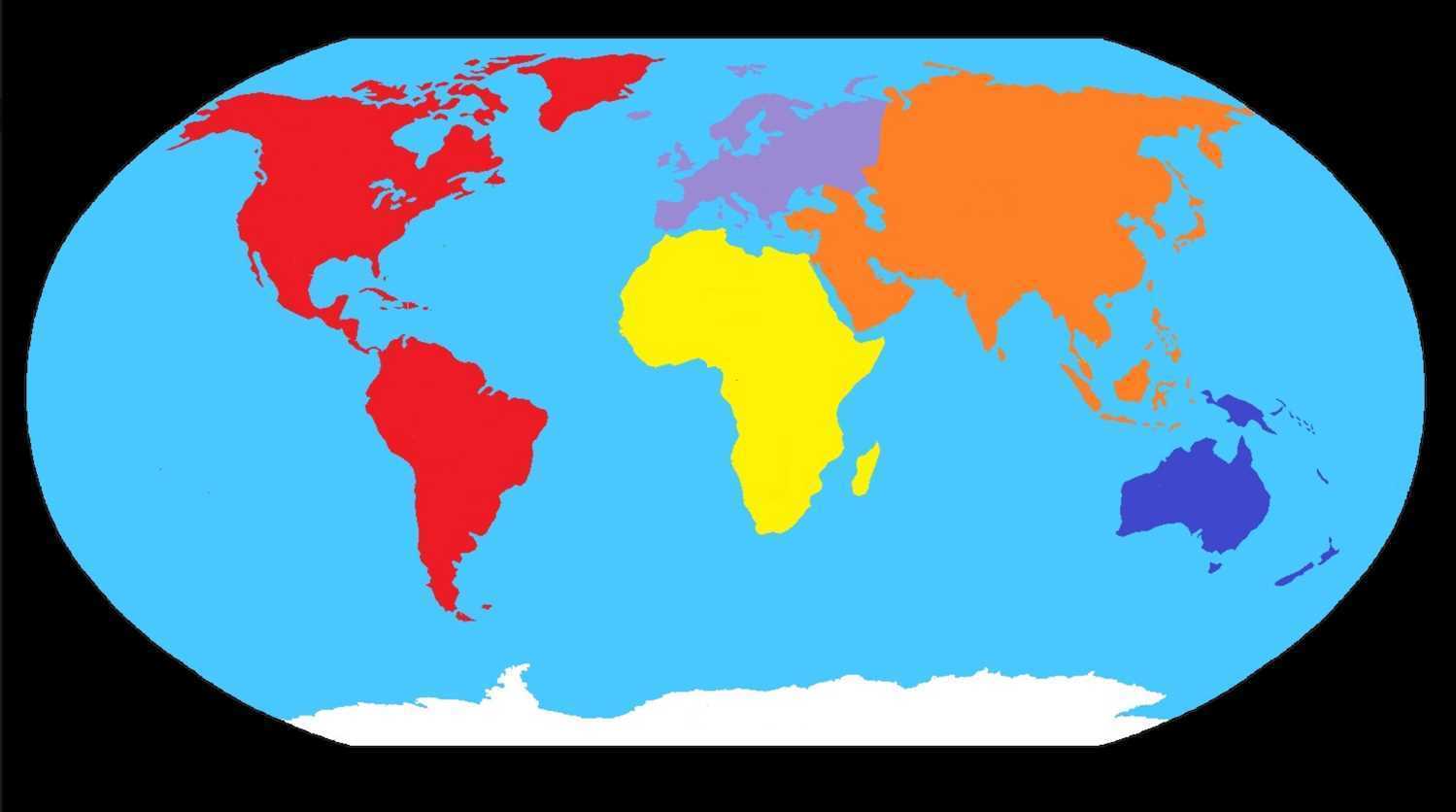 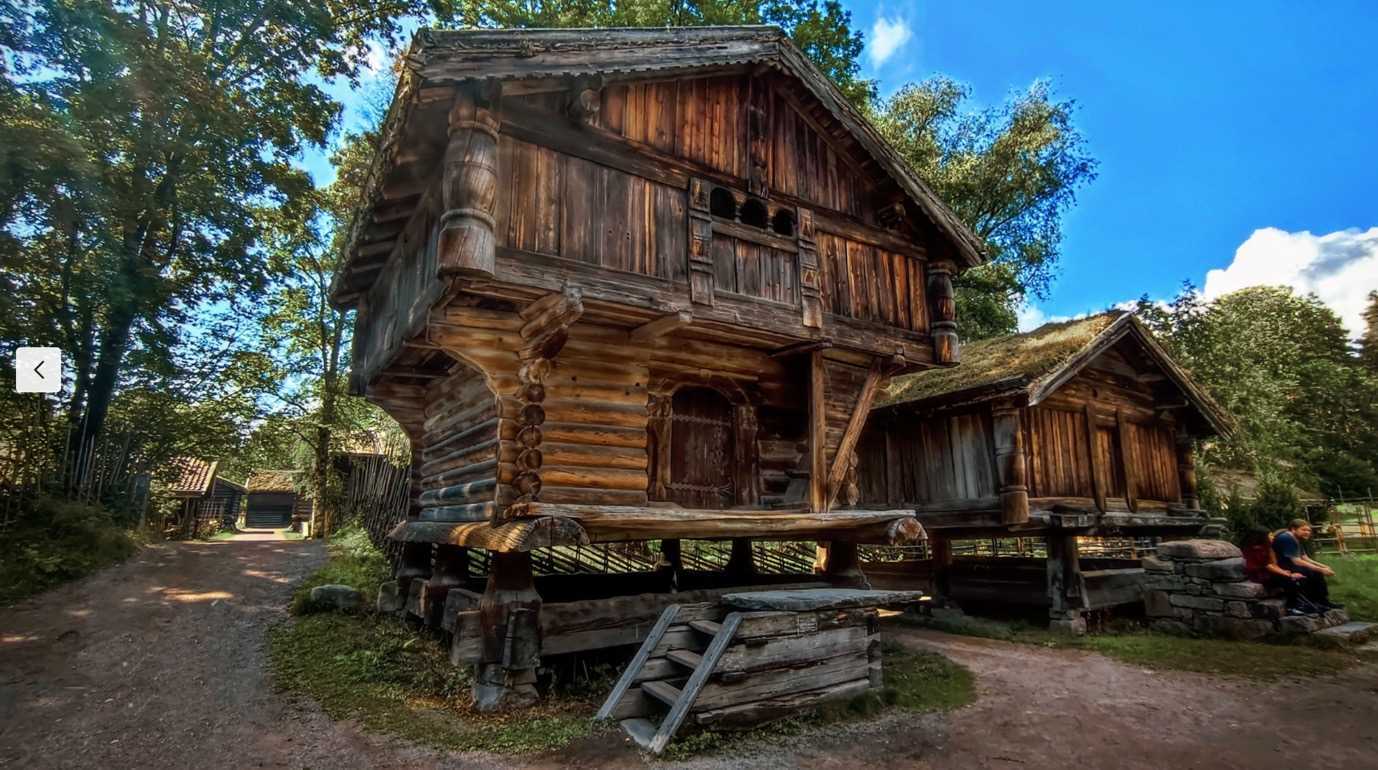 NORVEGIA
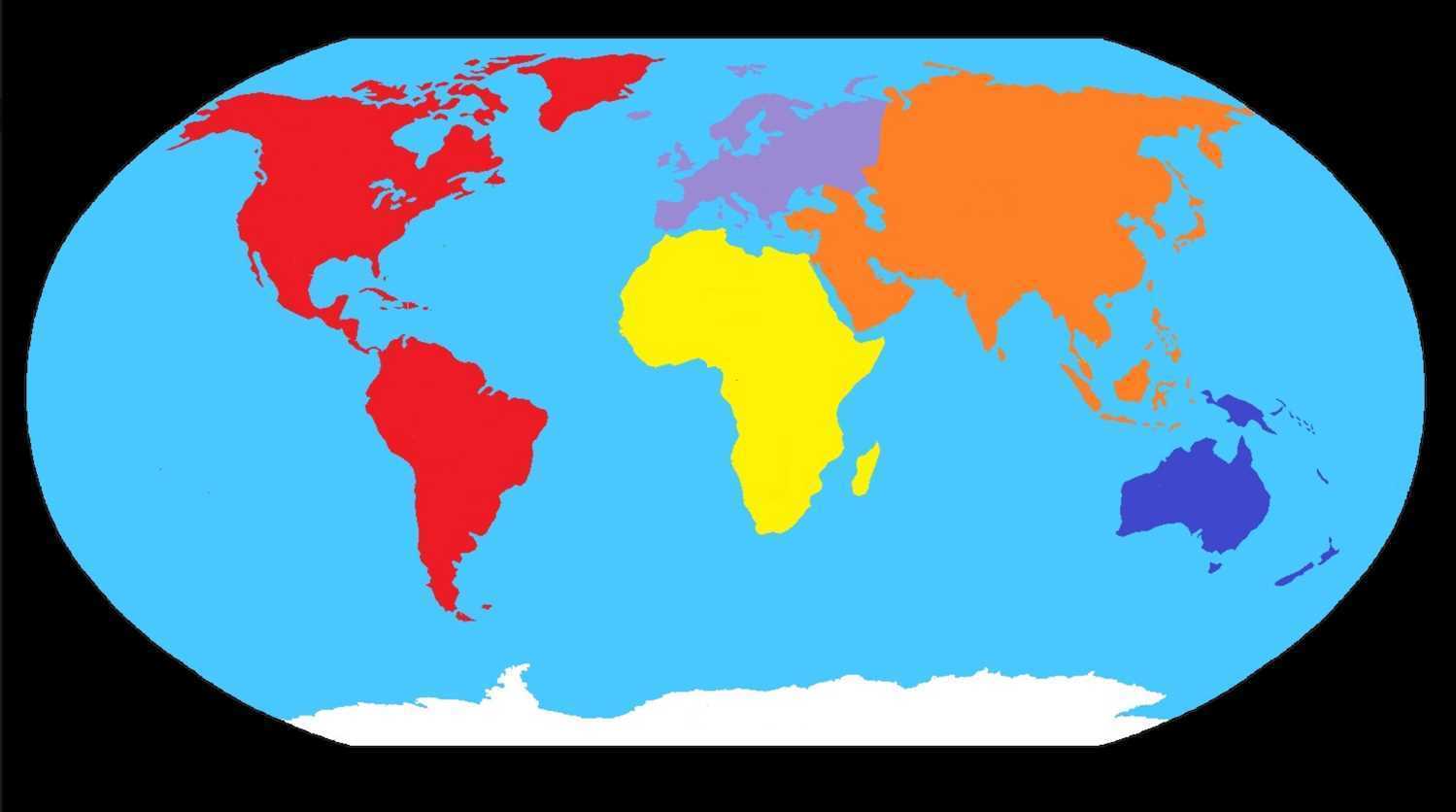 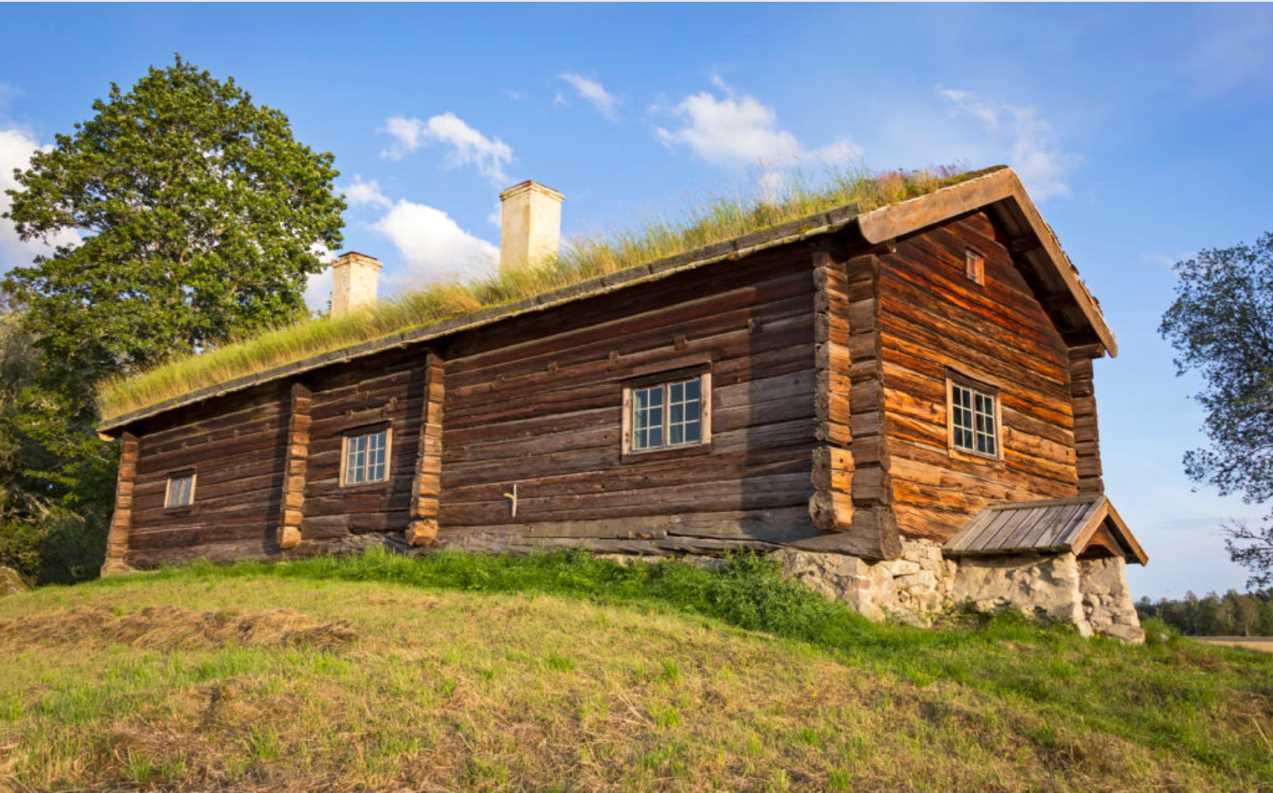 SVEZIA
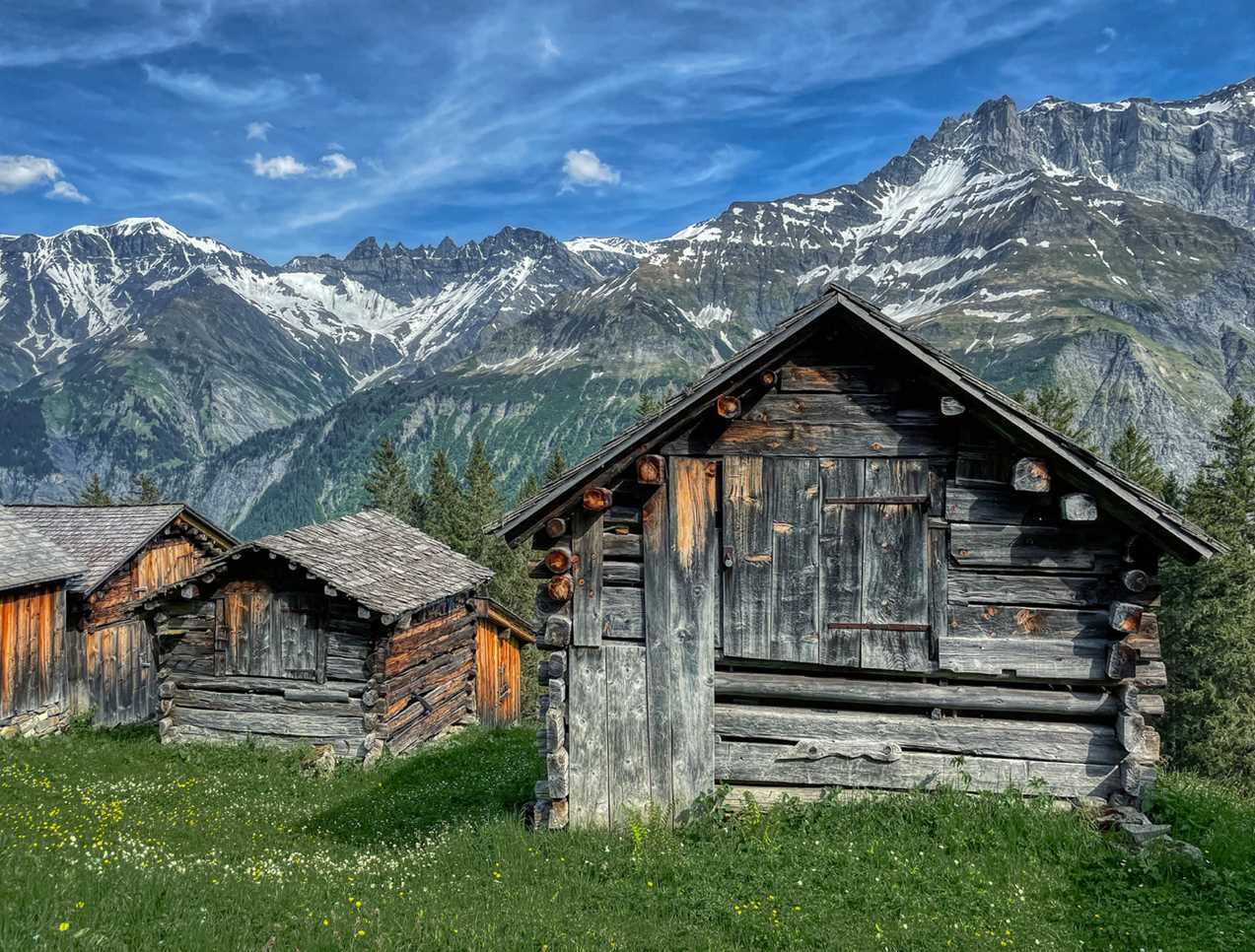 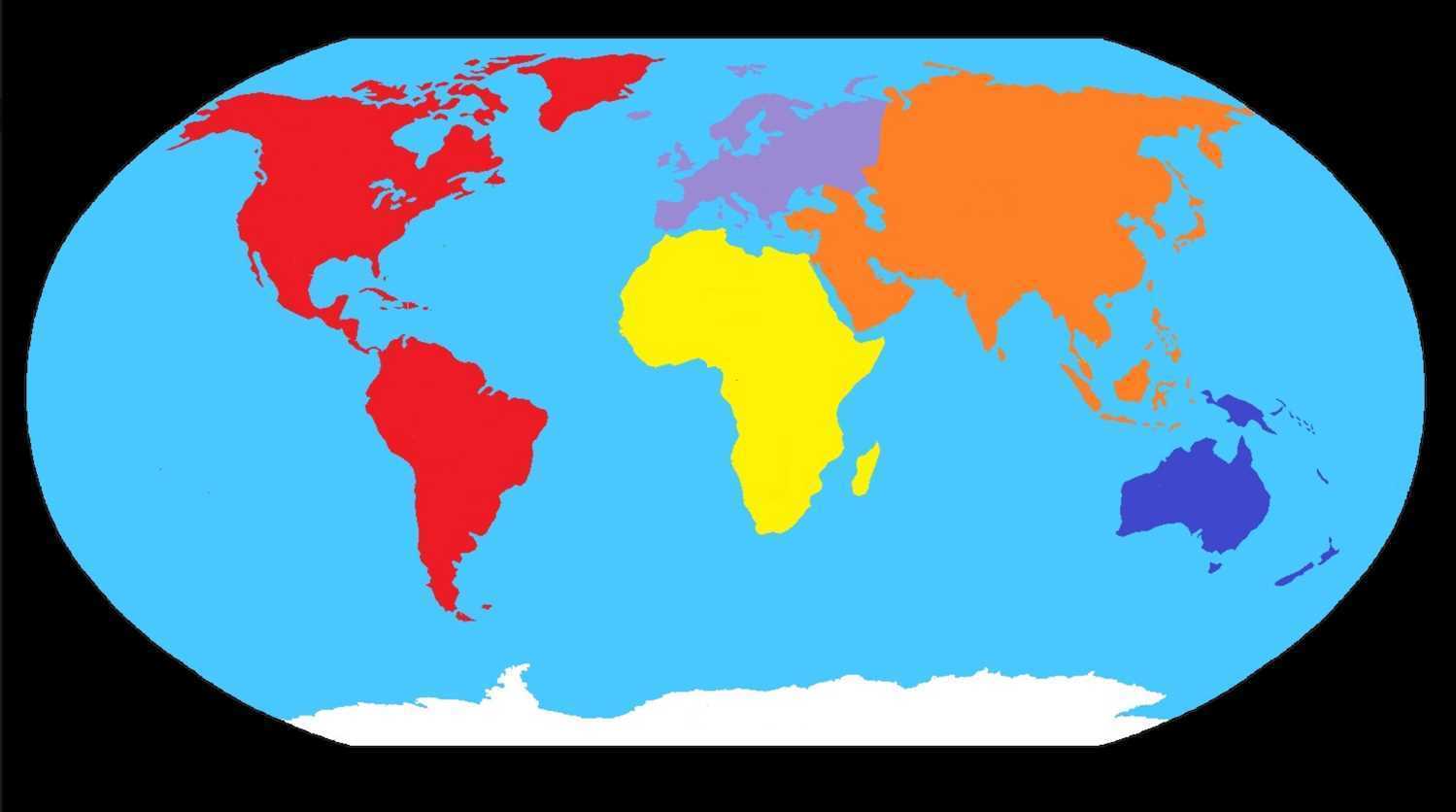 SVEZIA
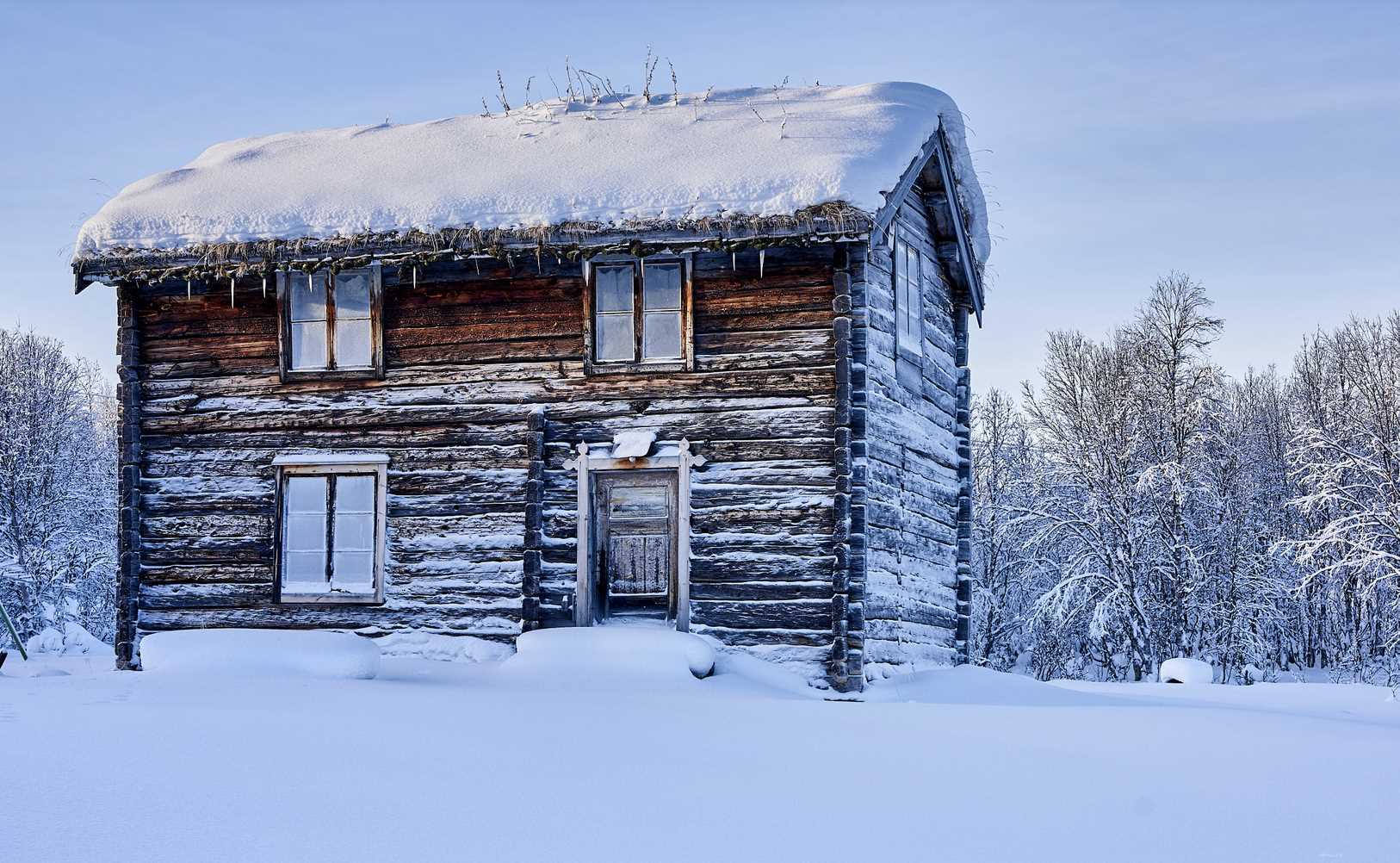 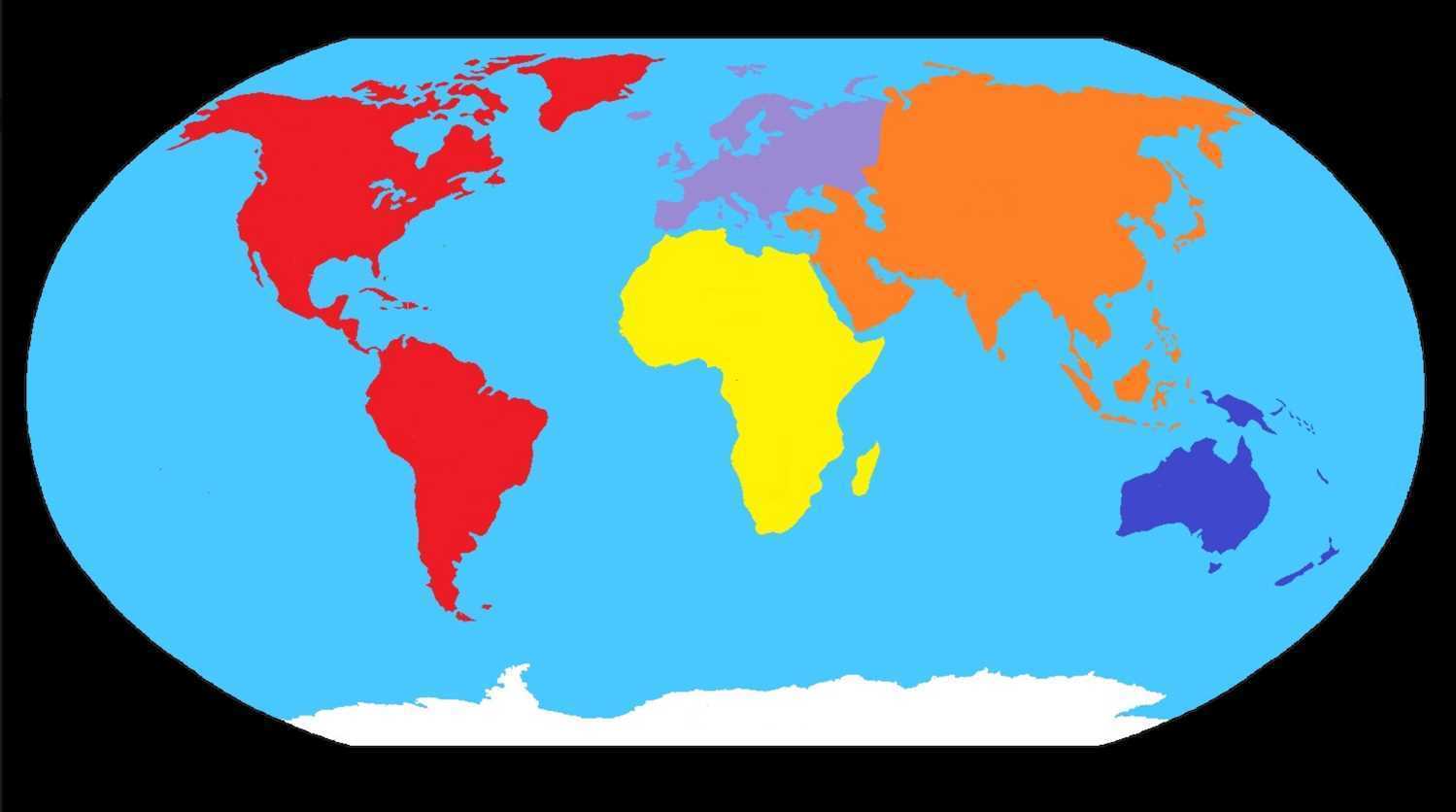 SVEZIA
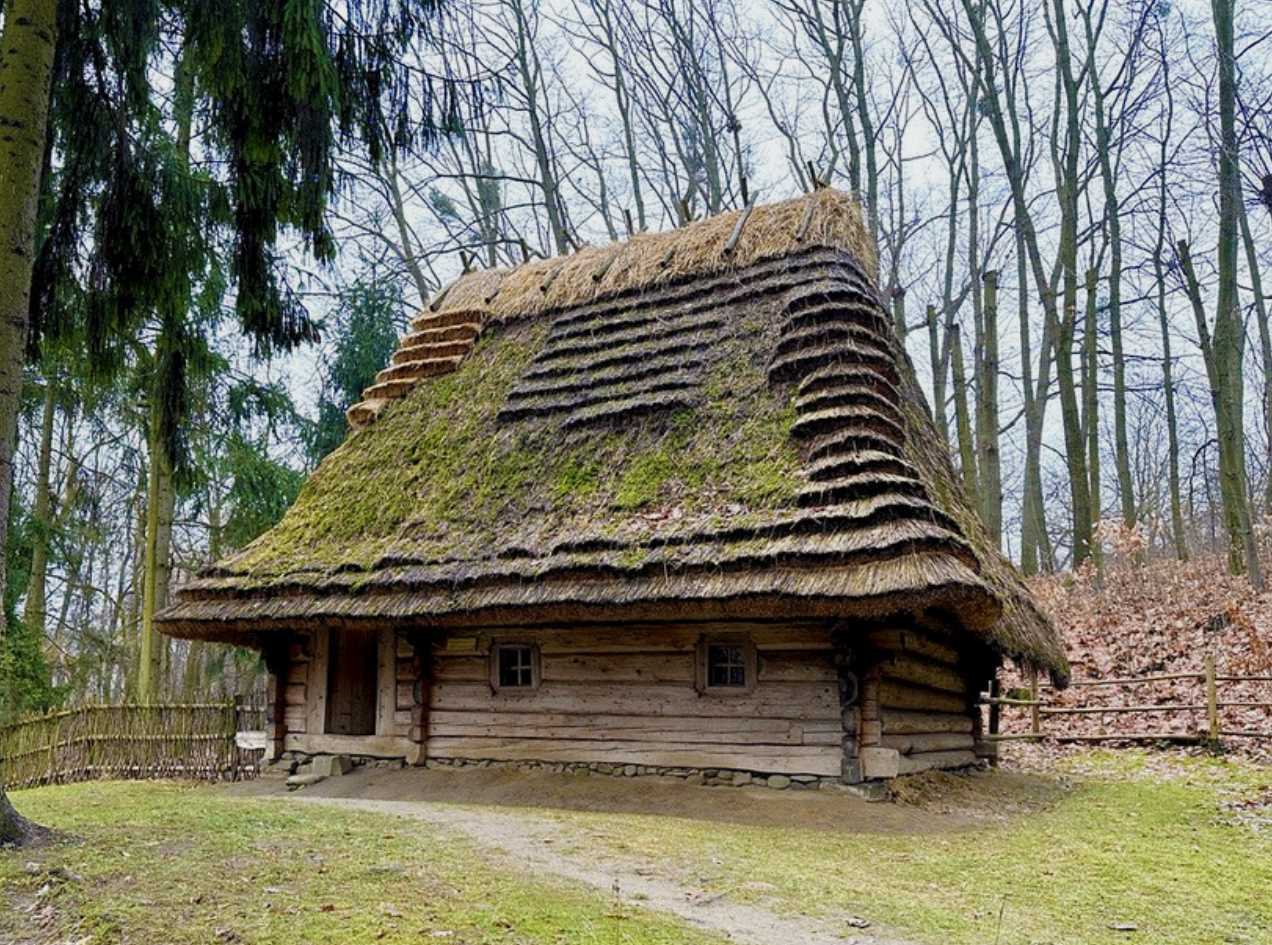 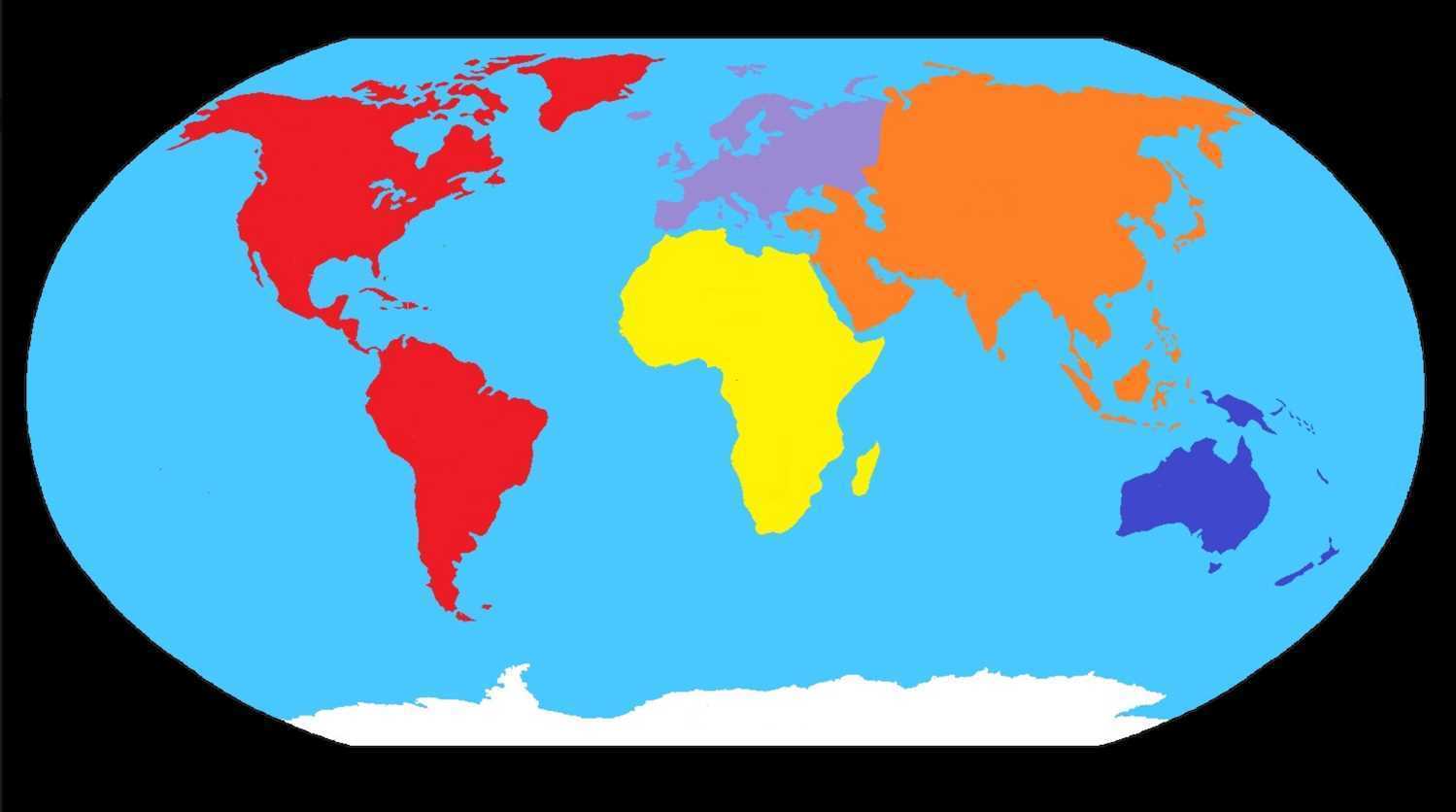 SVEZIA
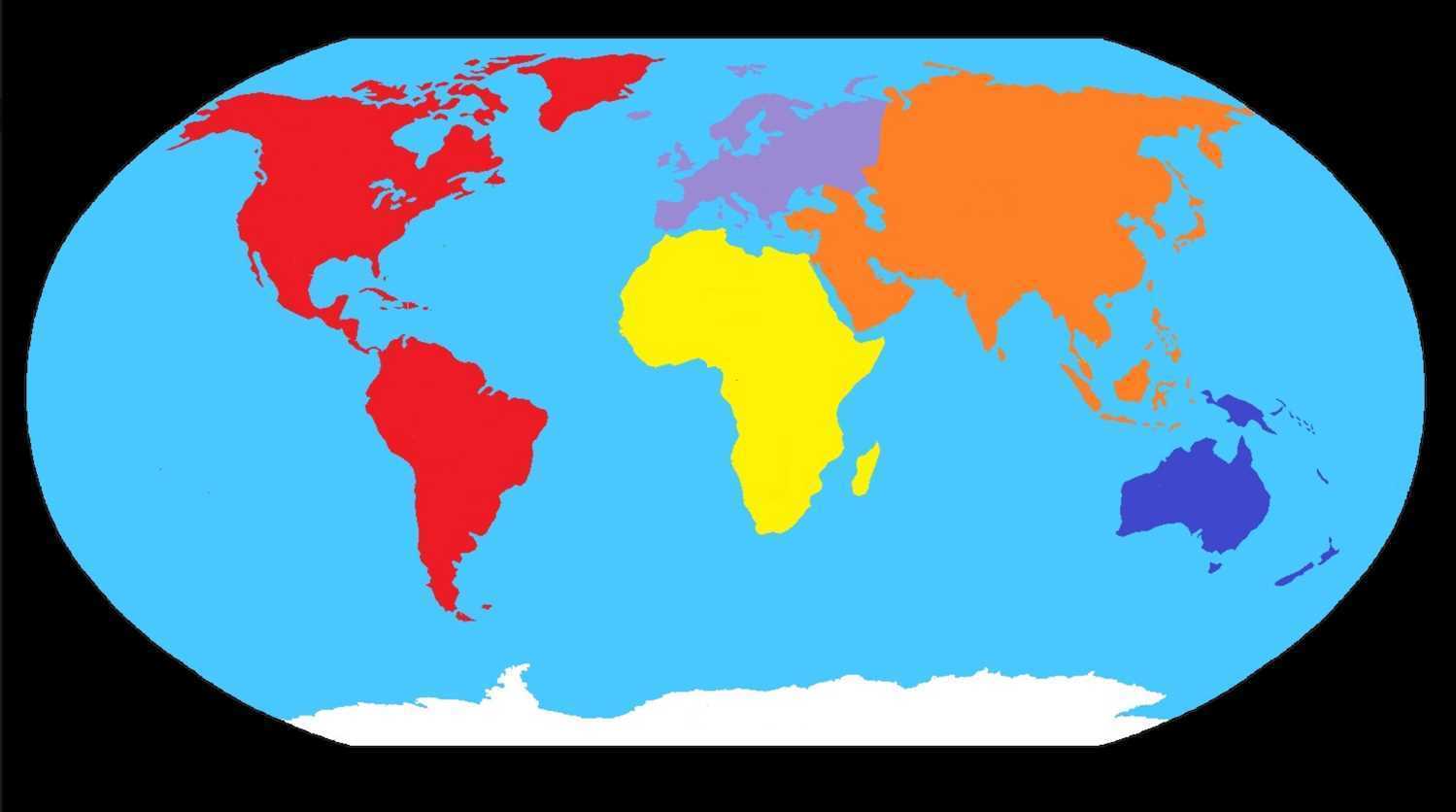 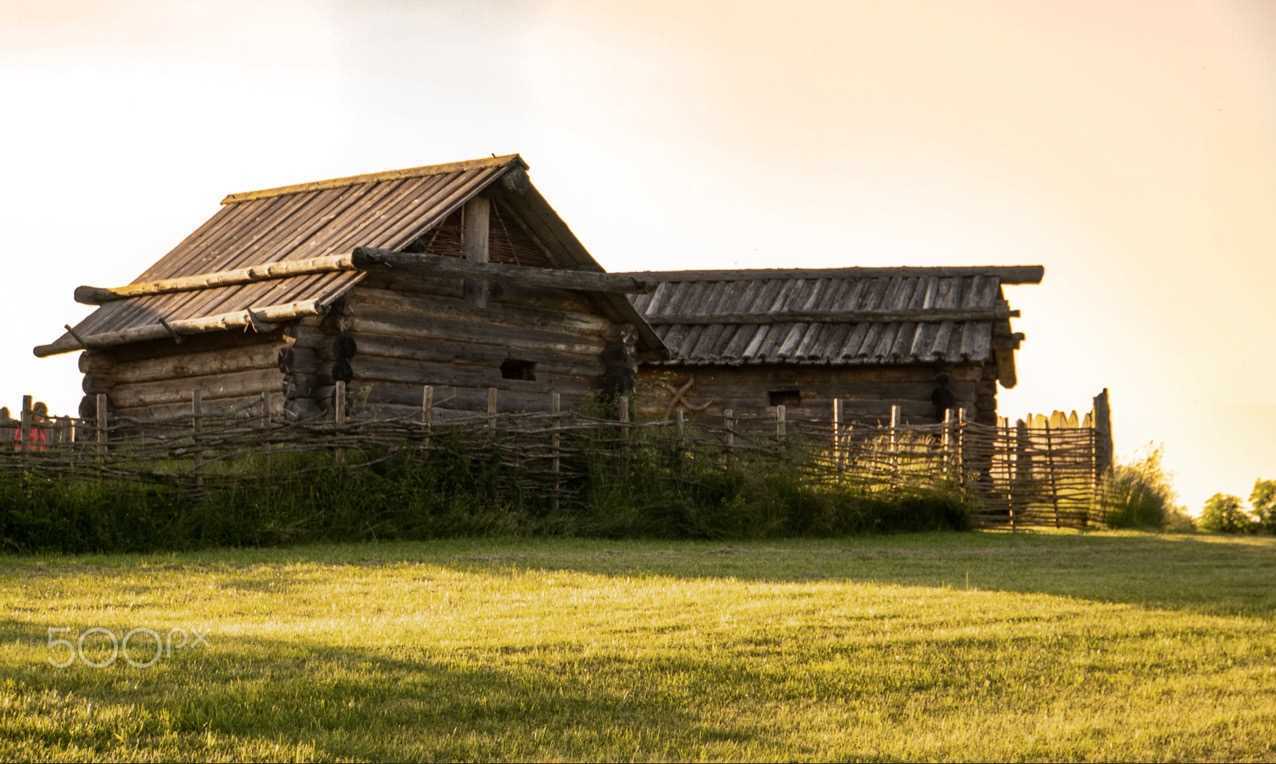 LITUANIA
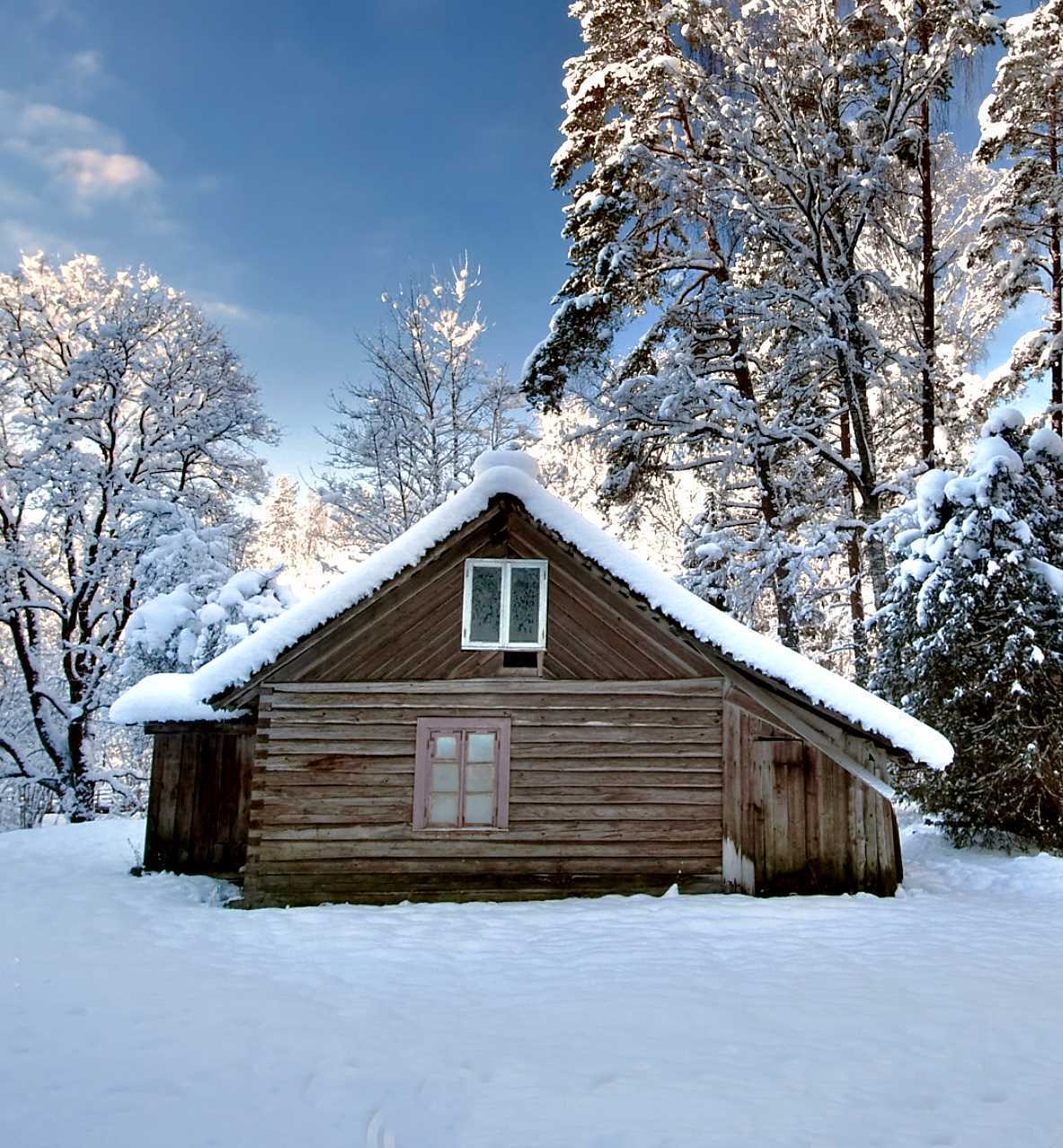 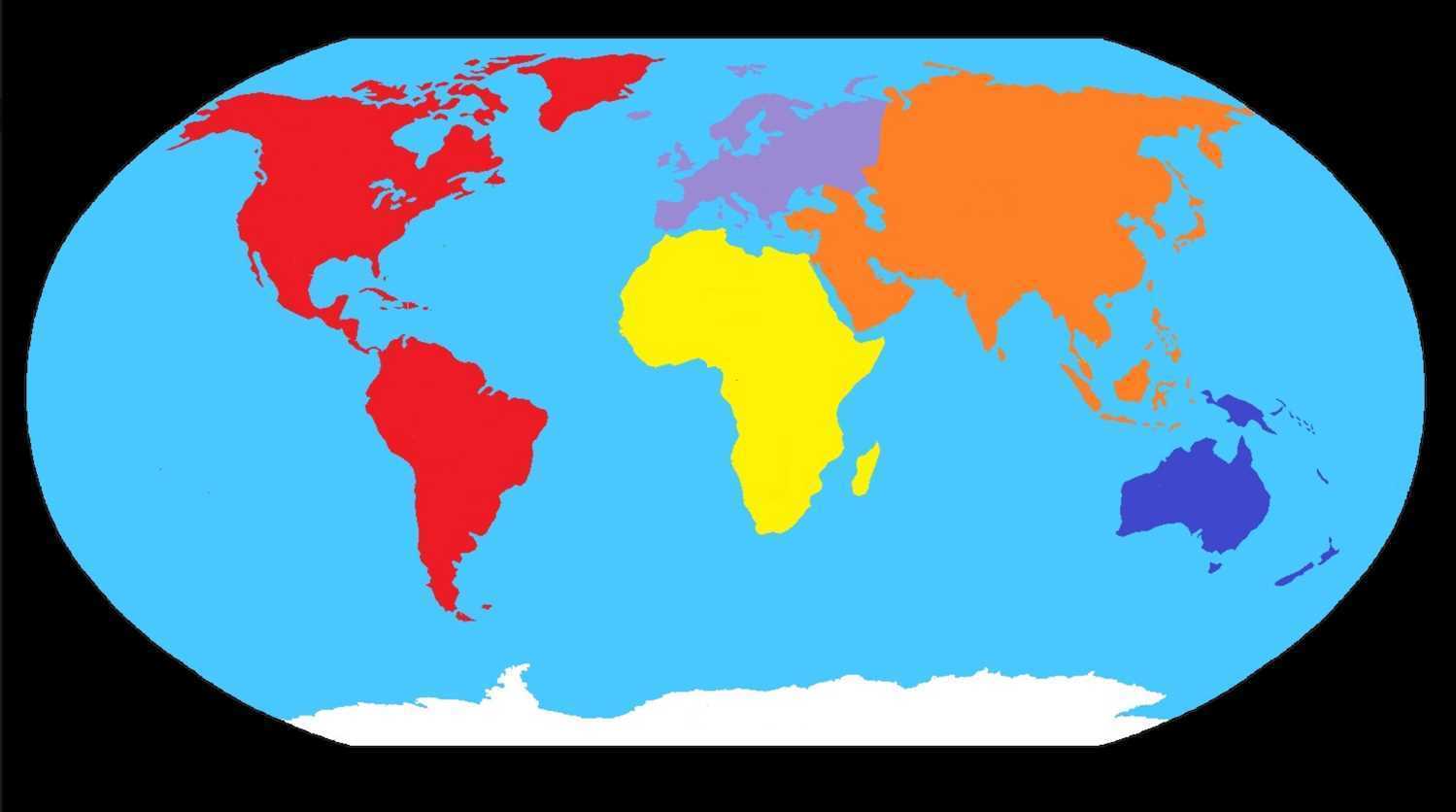 ESTONIA
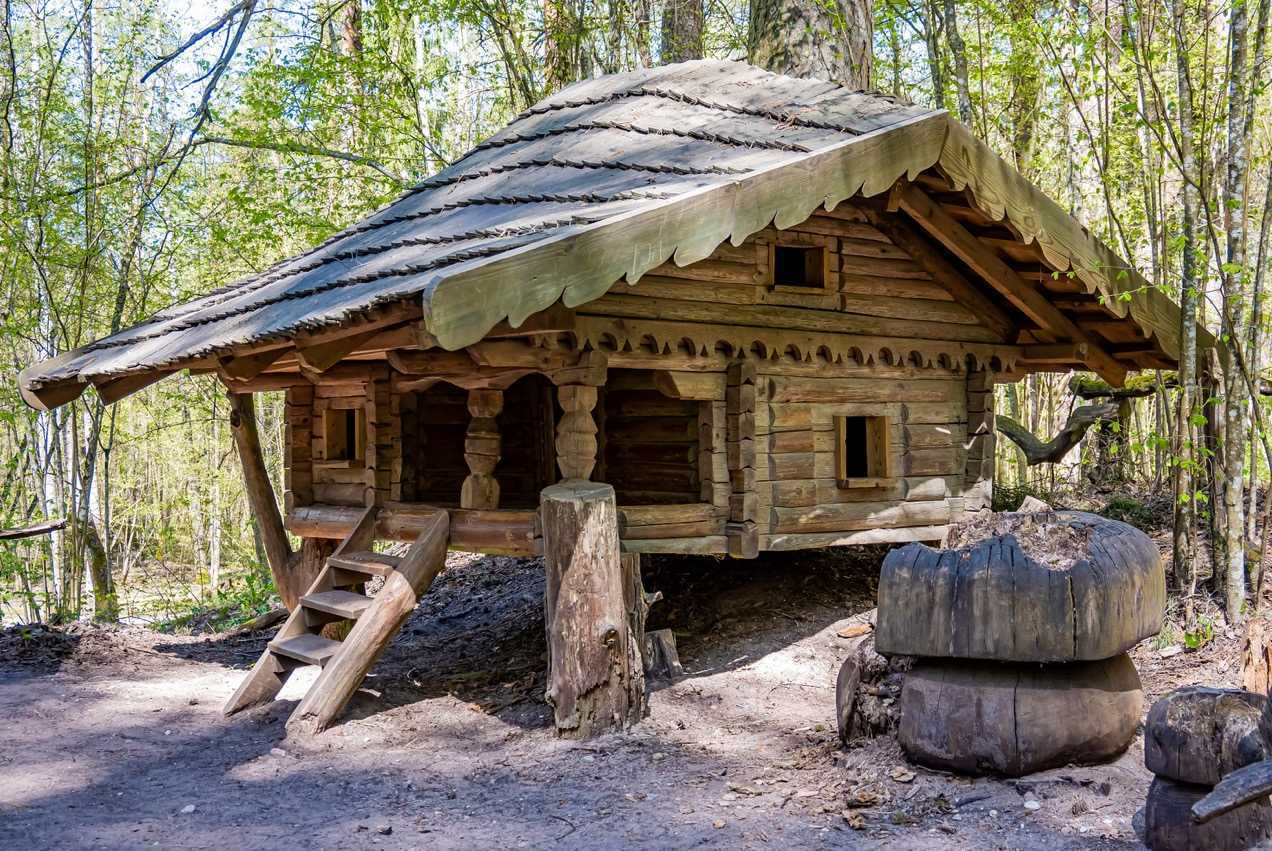 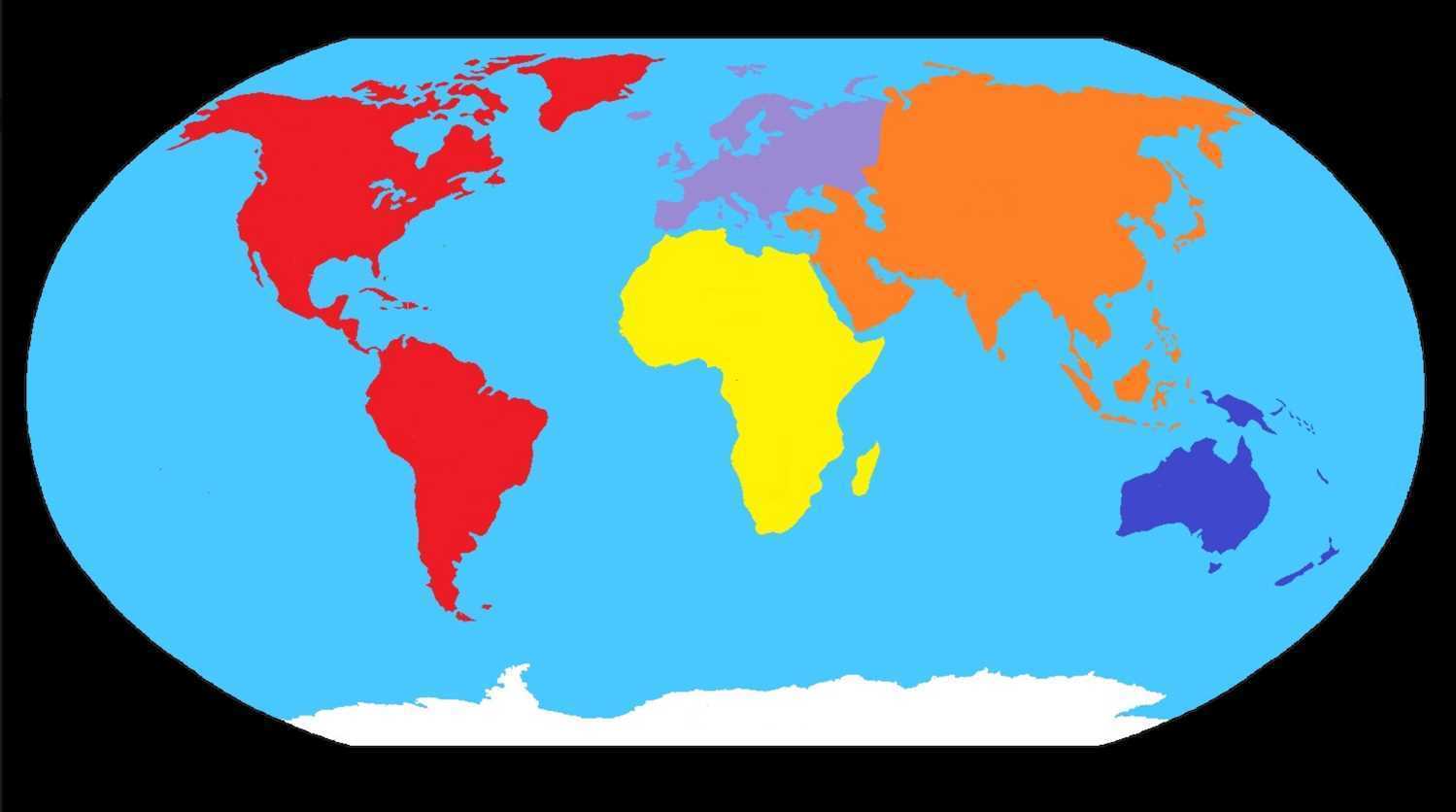 LETTONIA
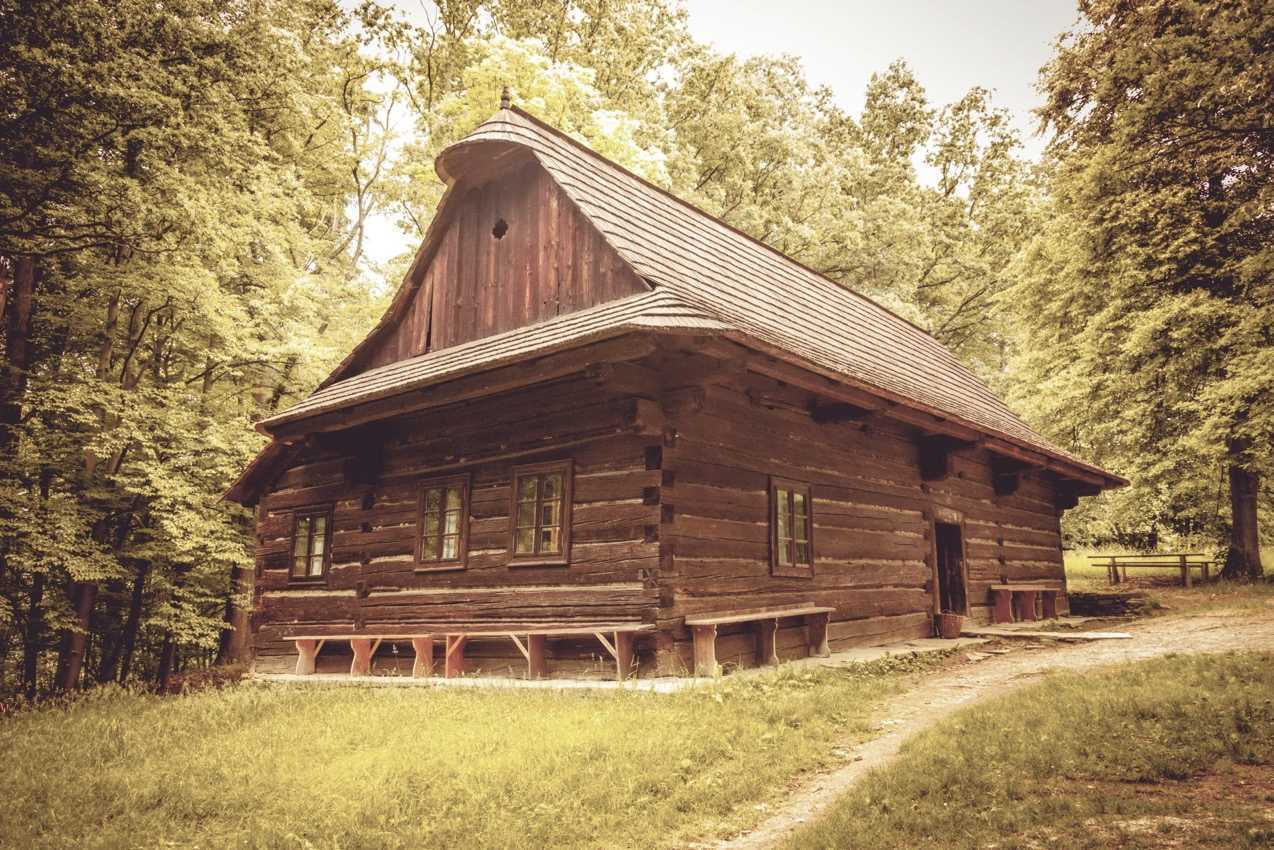 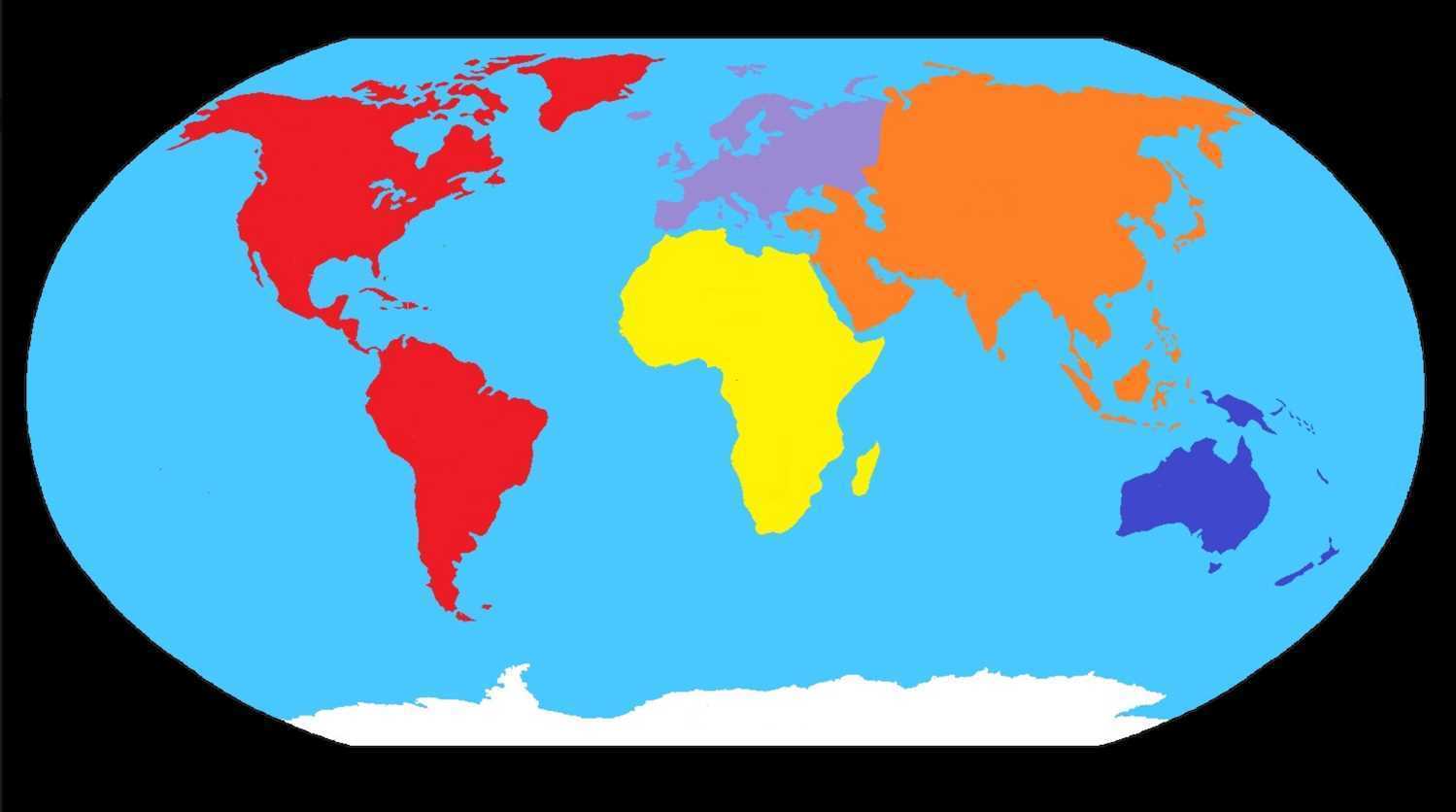 LETTONIA
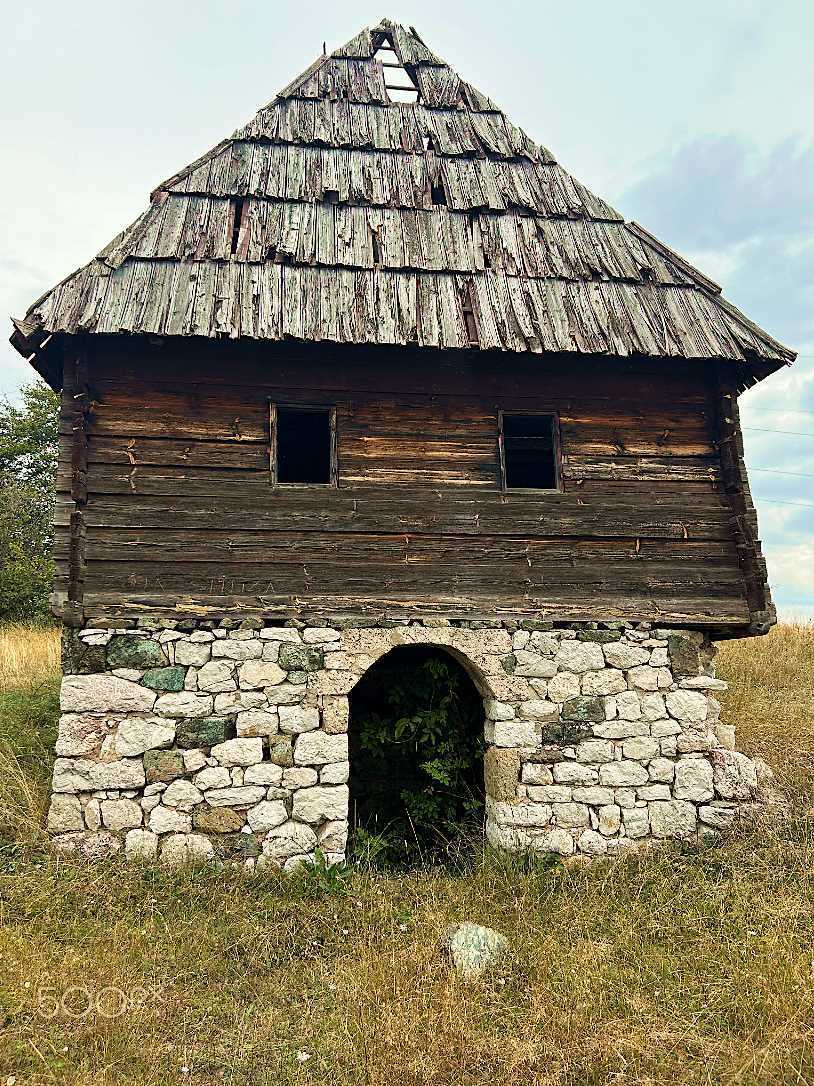 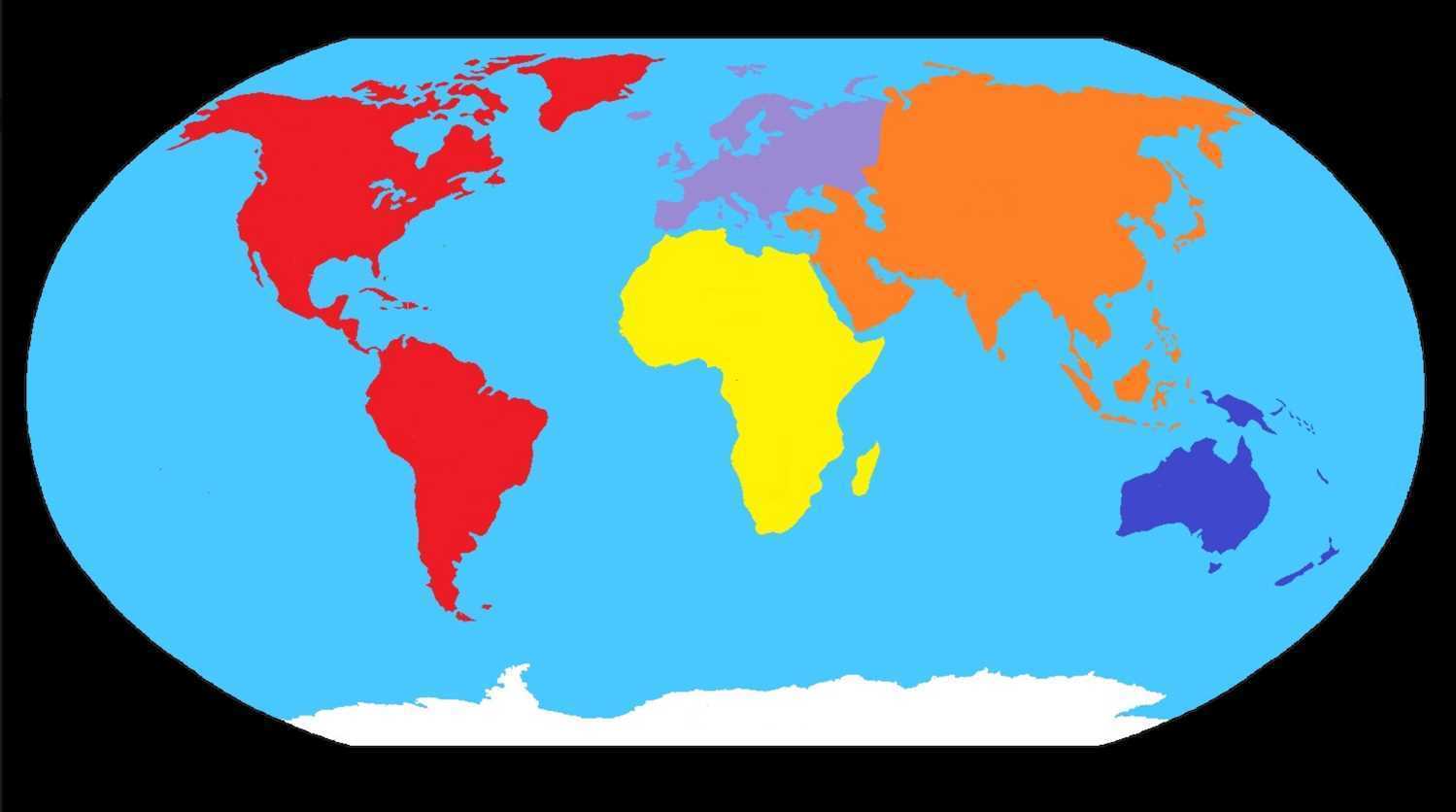 SERBIA
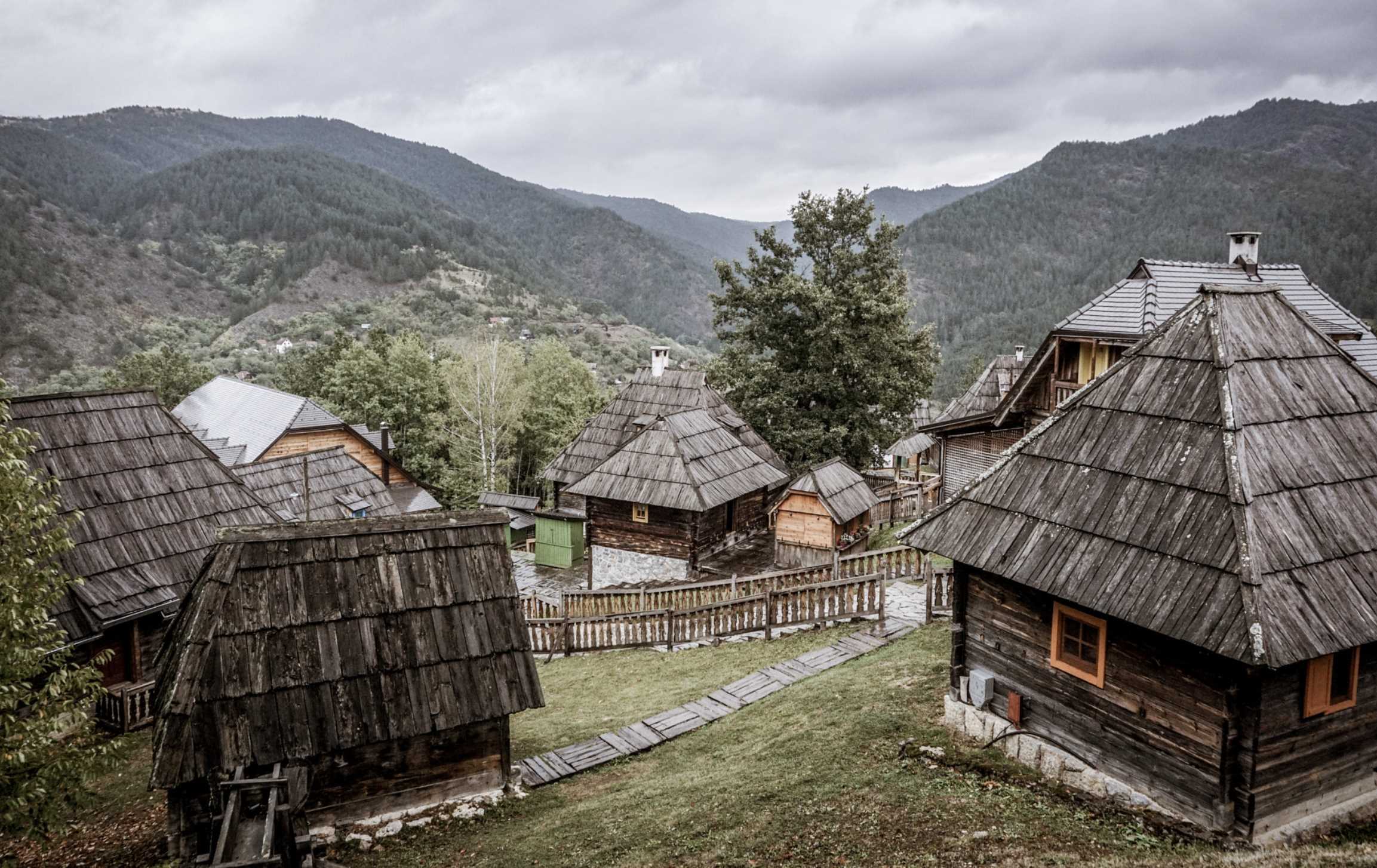 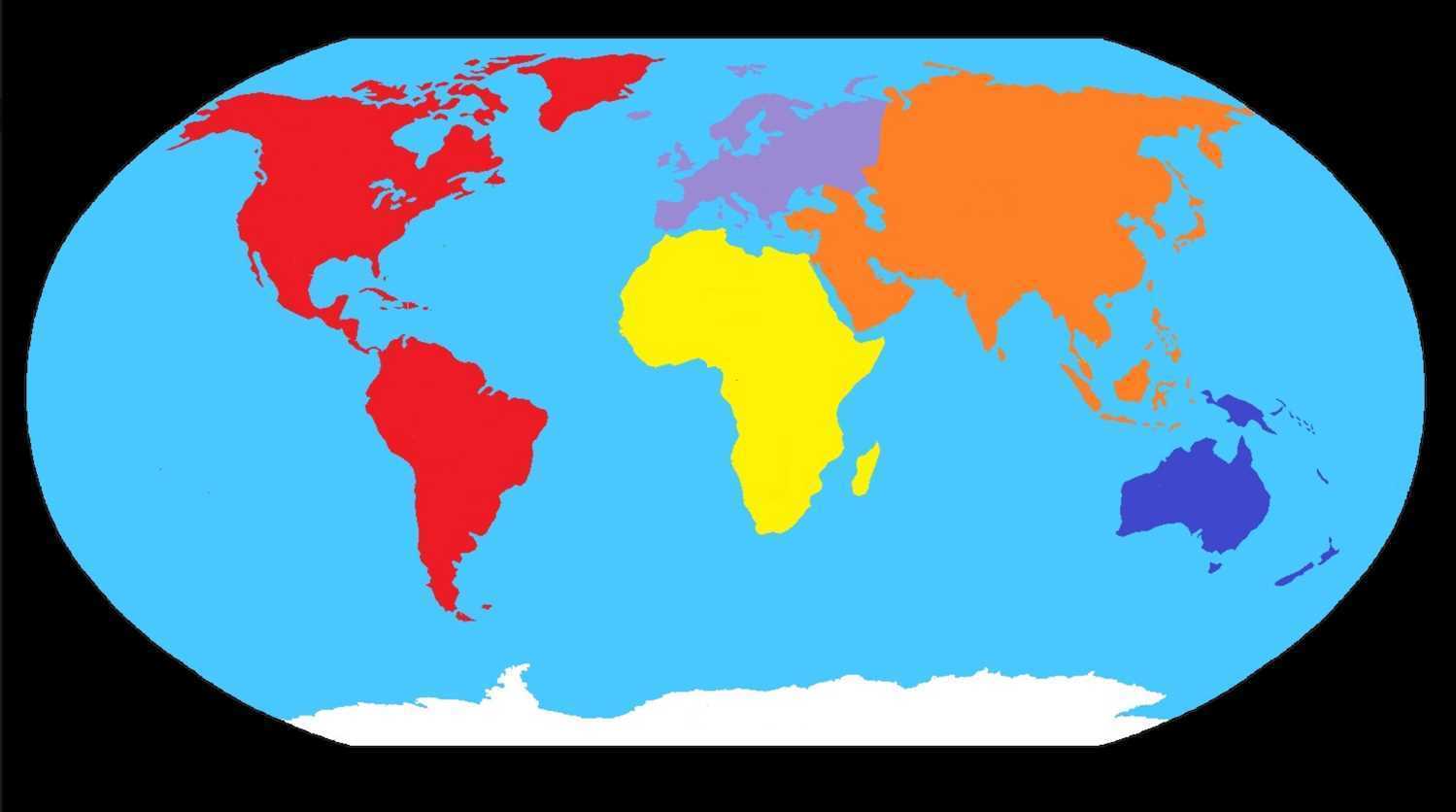 SERBIA
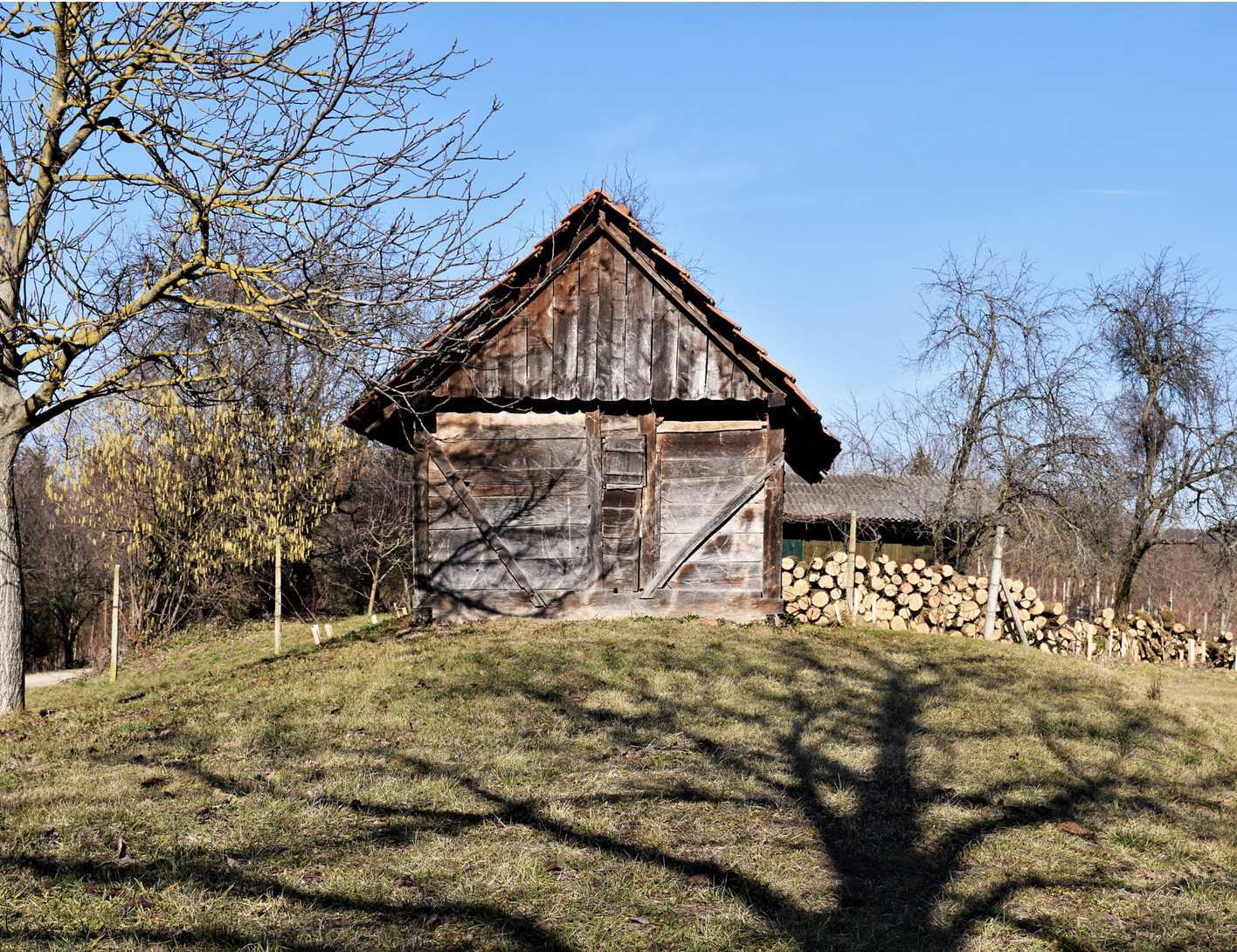 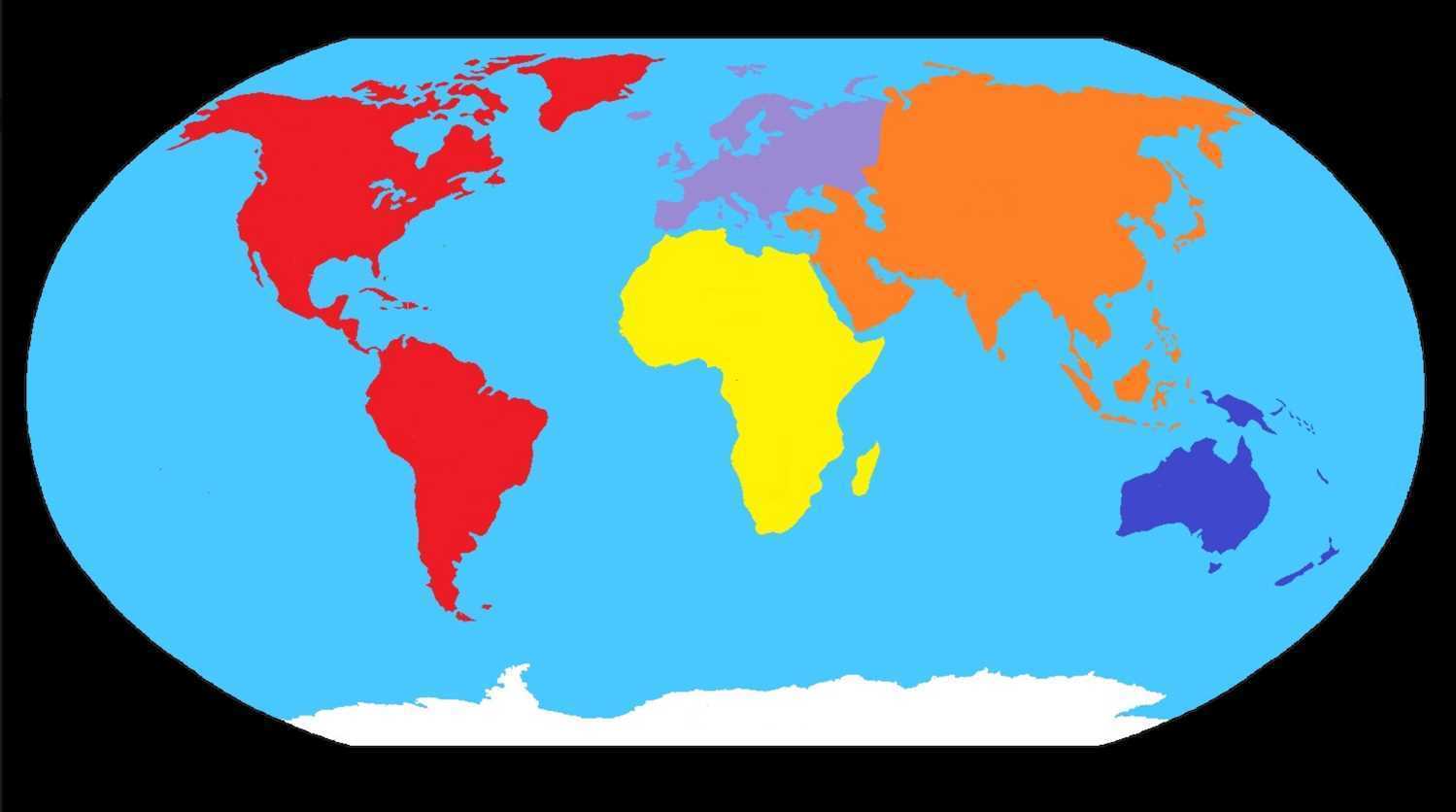 CROAZIA
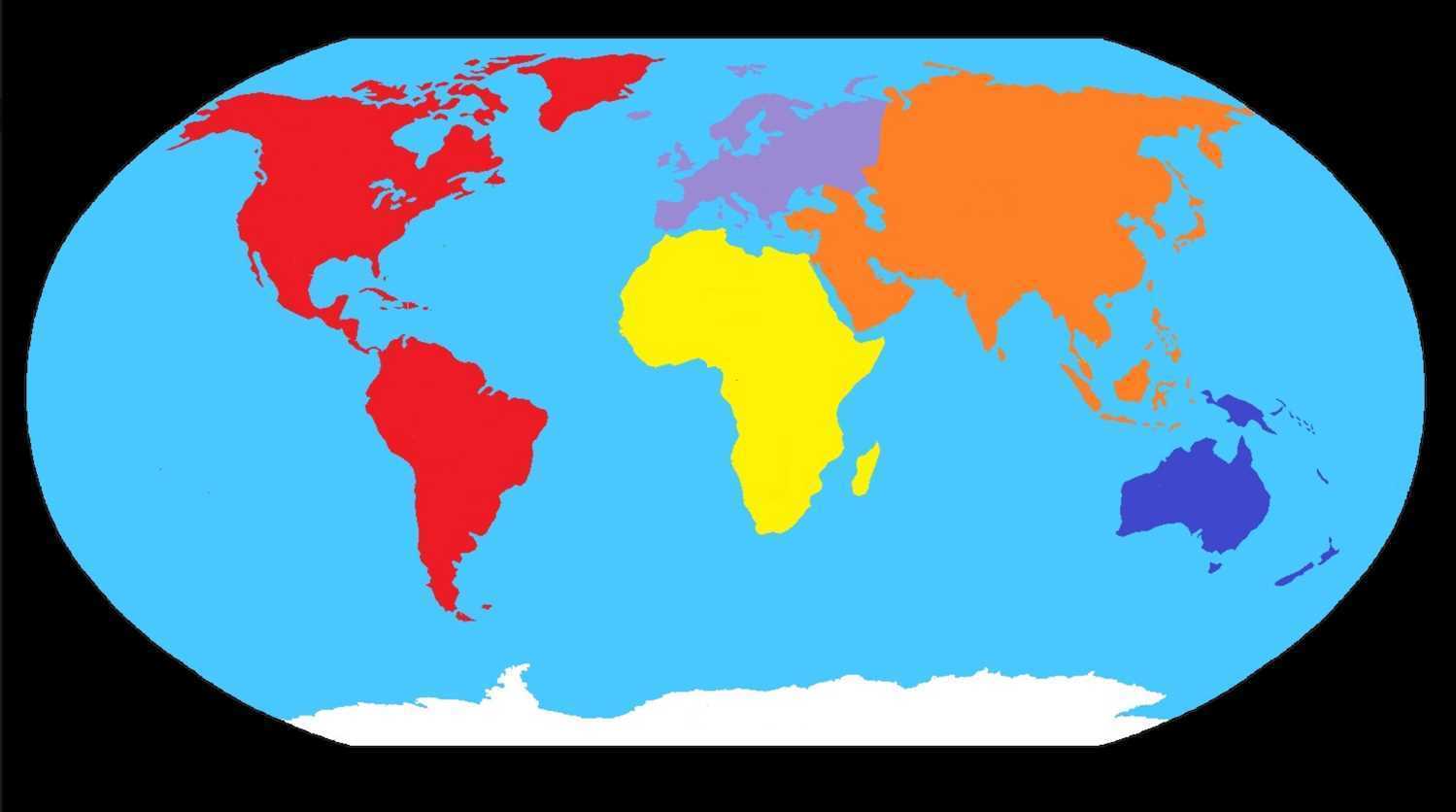 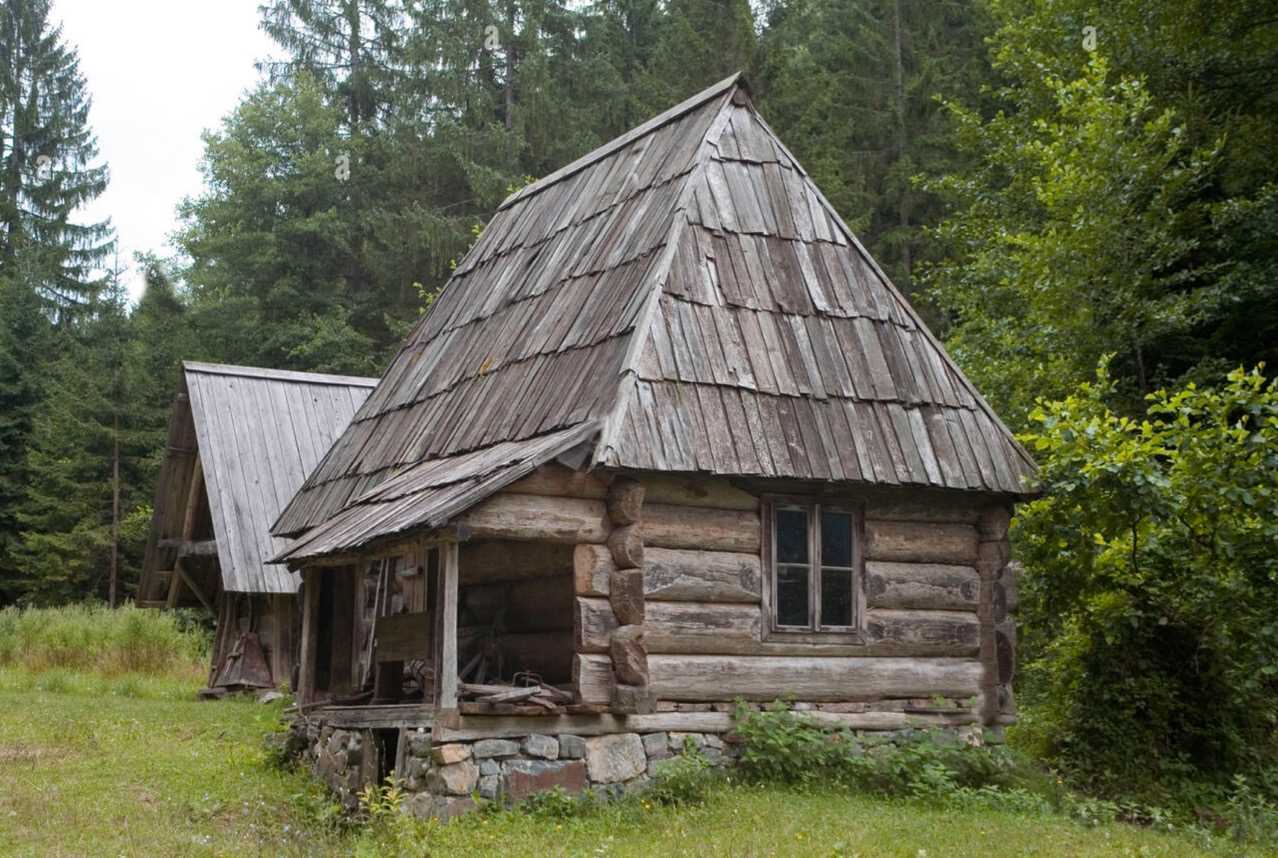 BOSNIA ERZEGOVINA
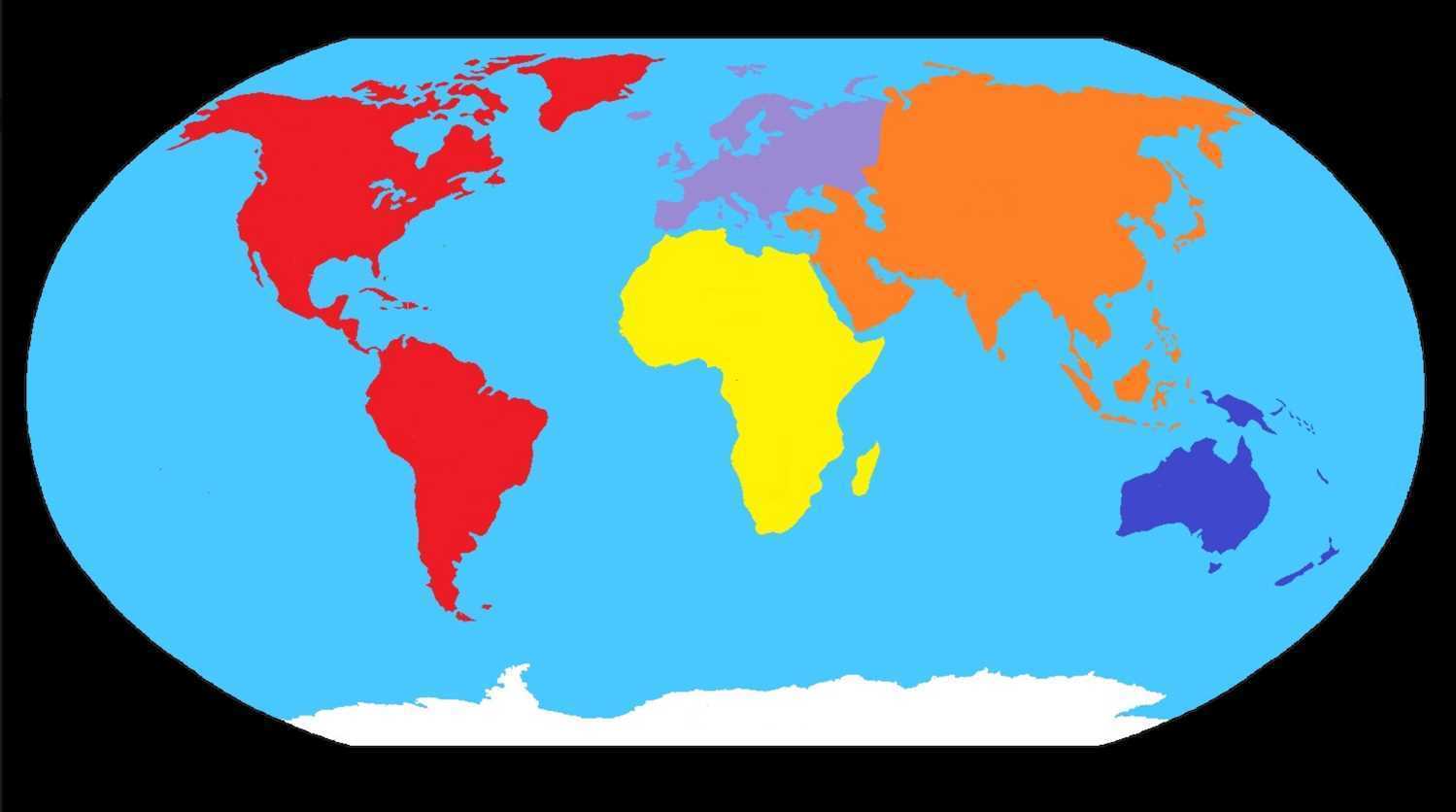 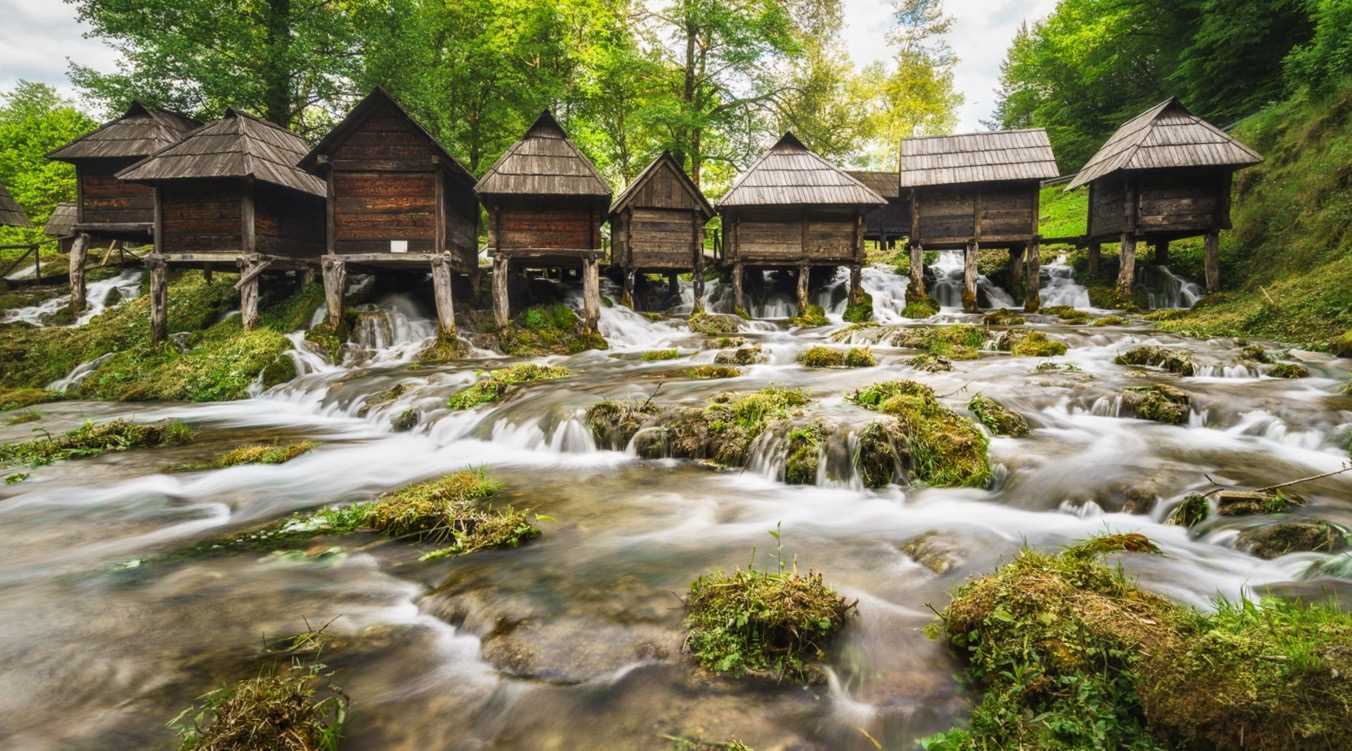 BOSNIA ERZEGOVINA
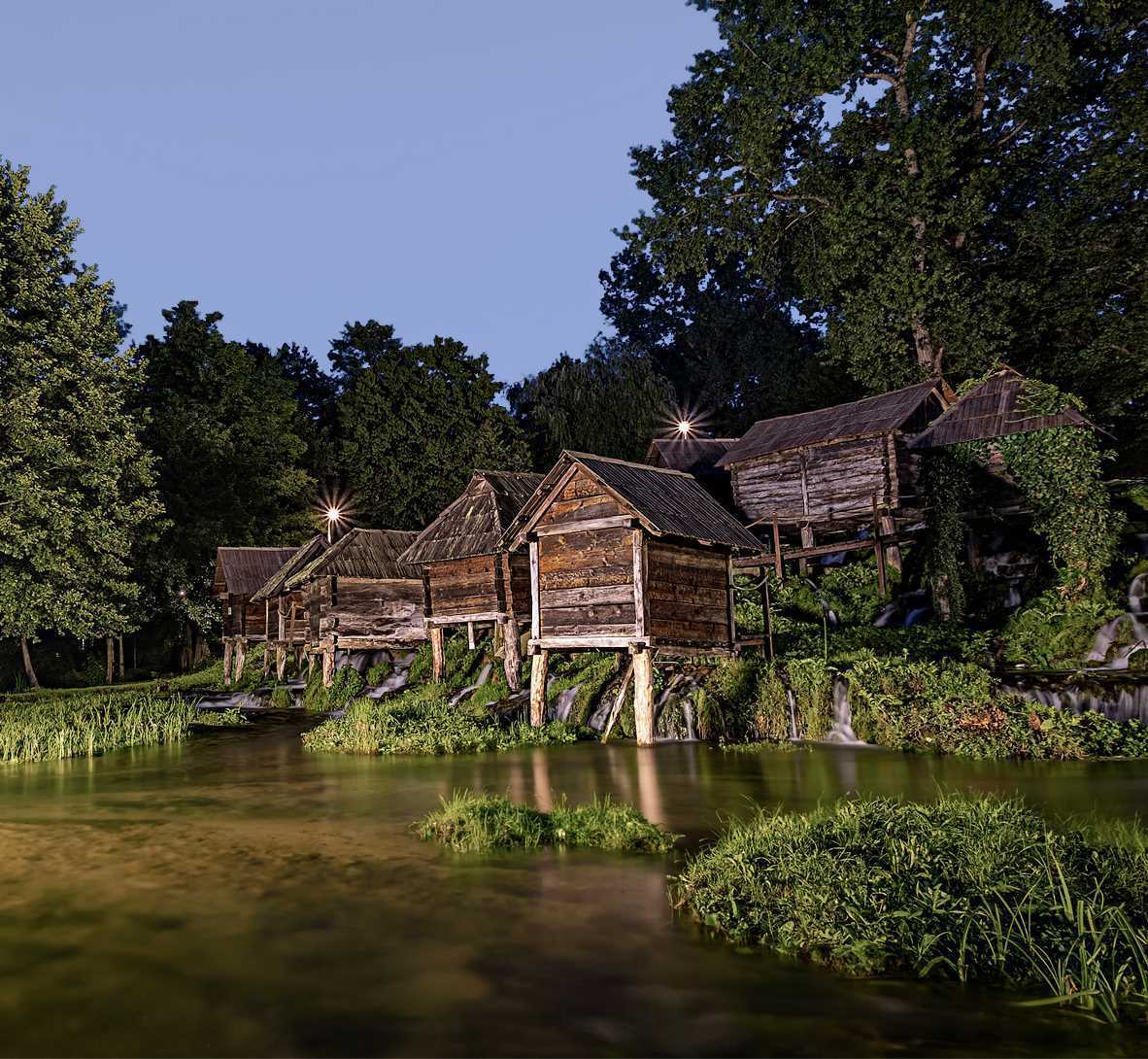 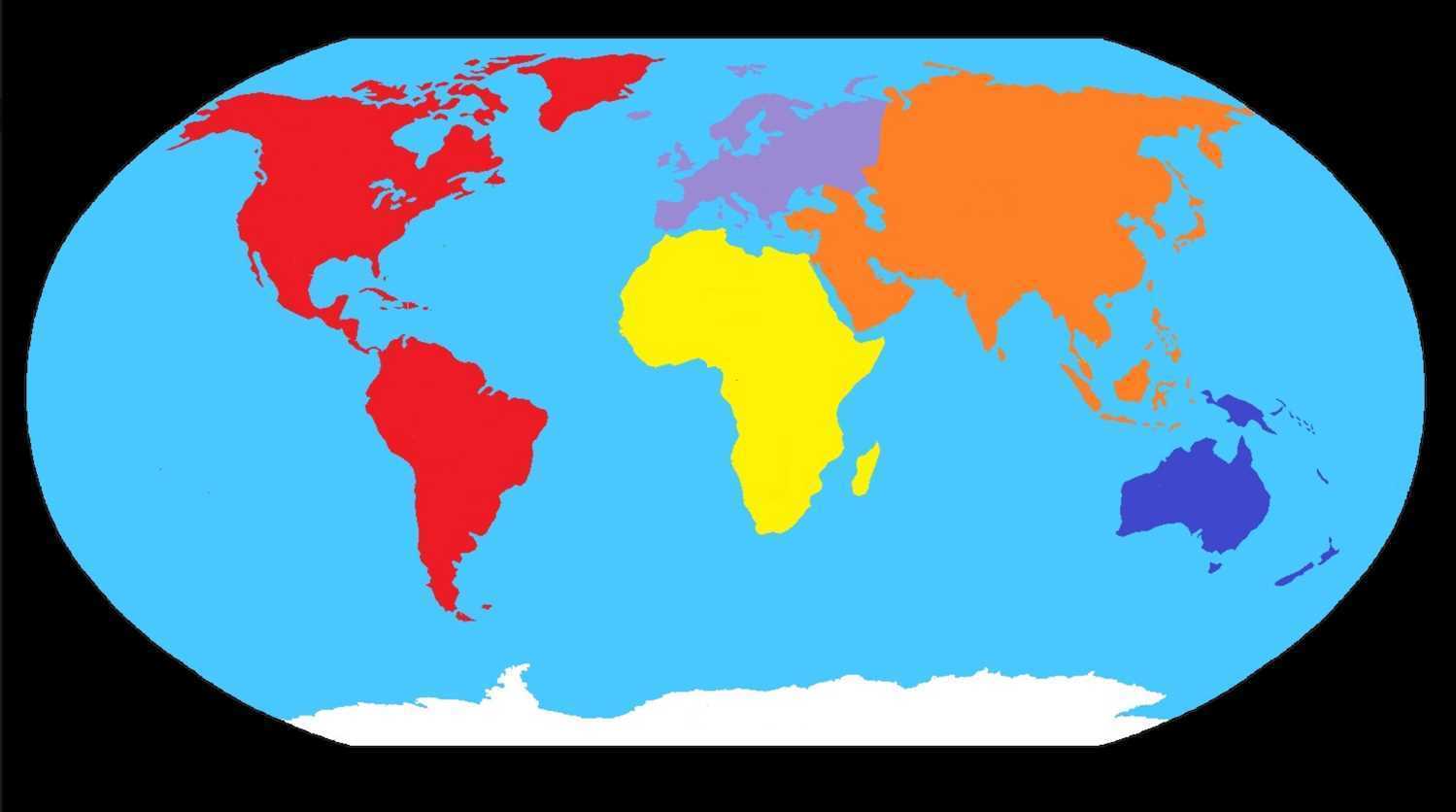 BOSNIA ERZEGOVINA
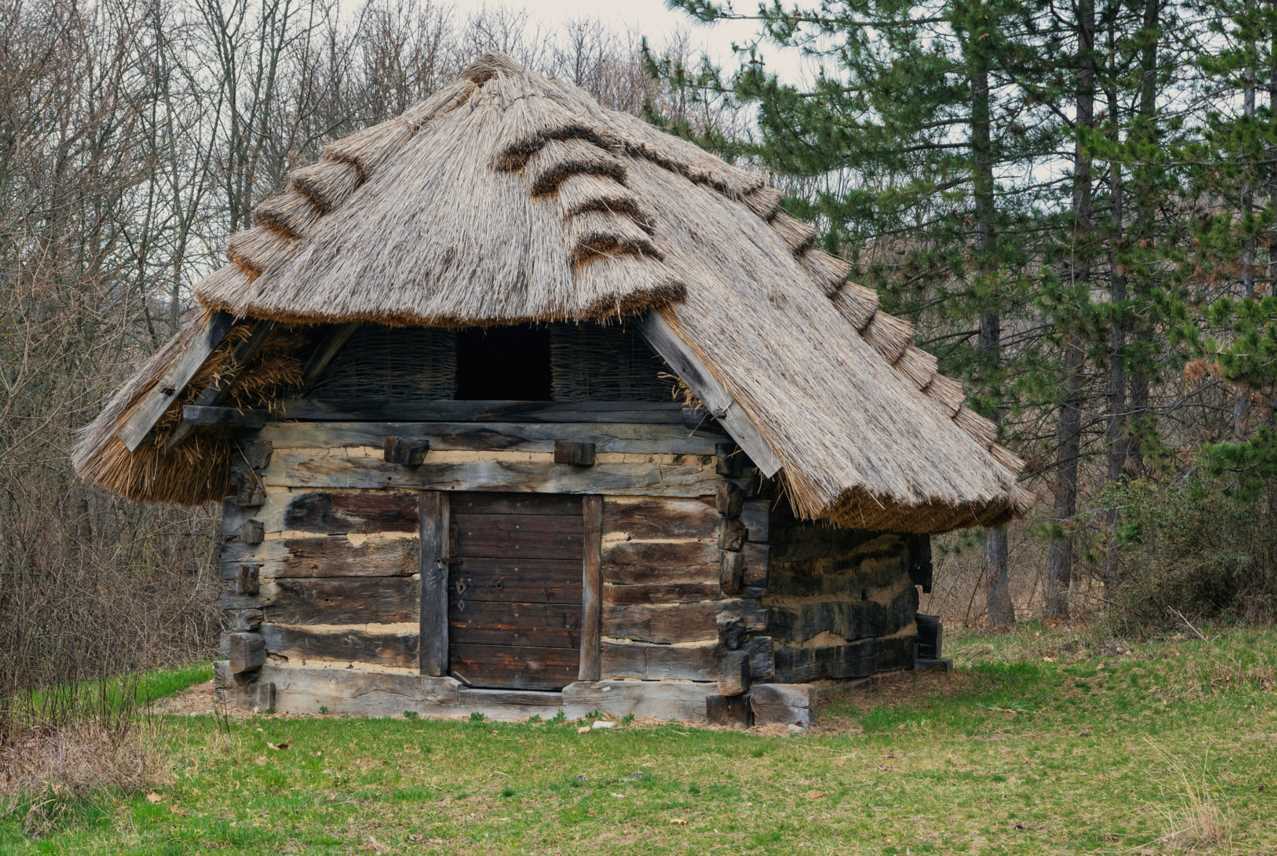 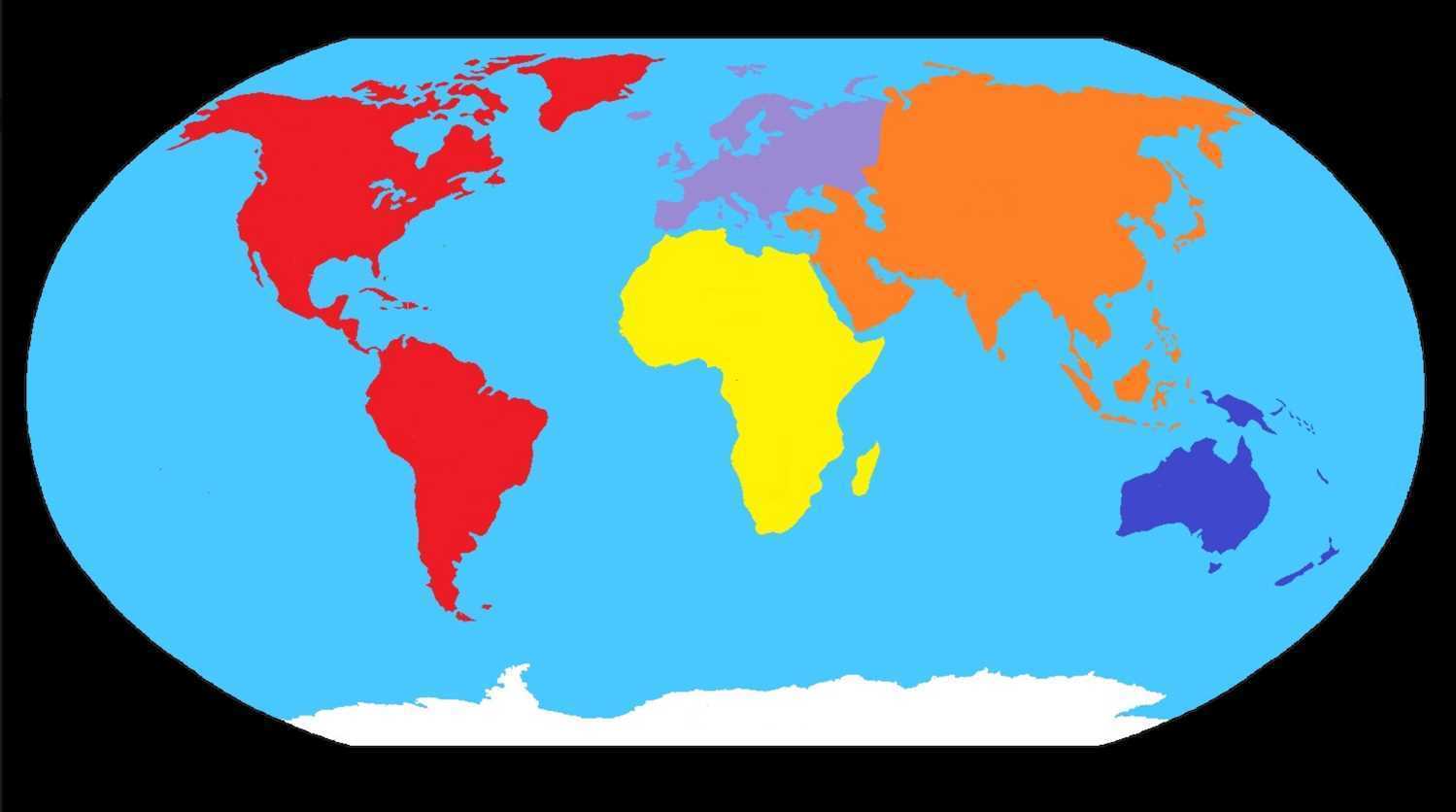 UNGHERIA
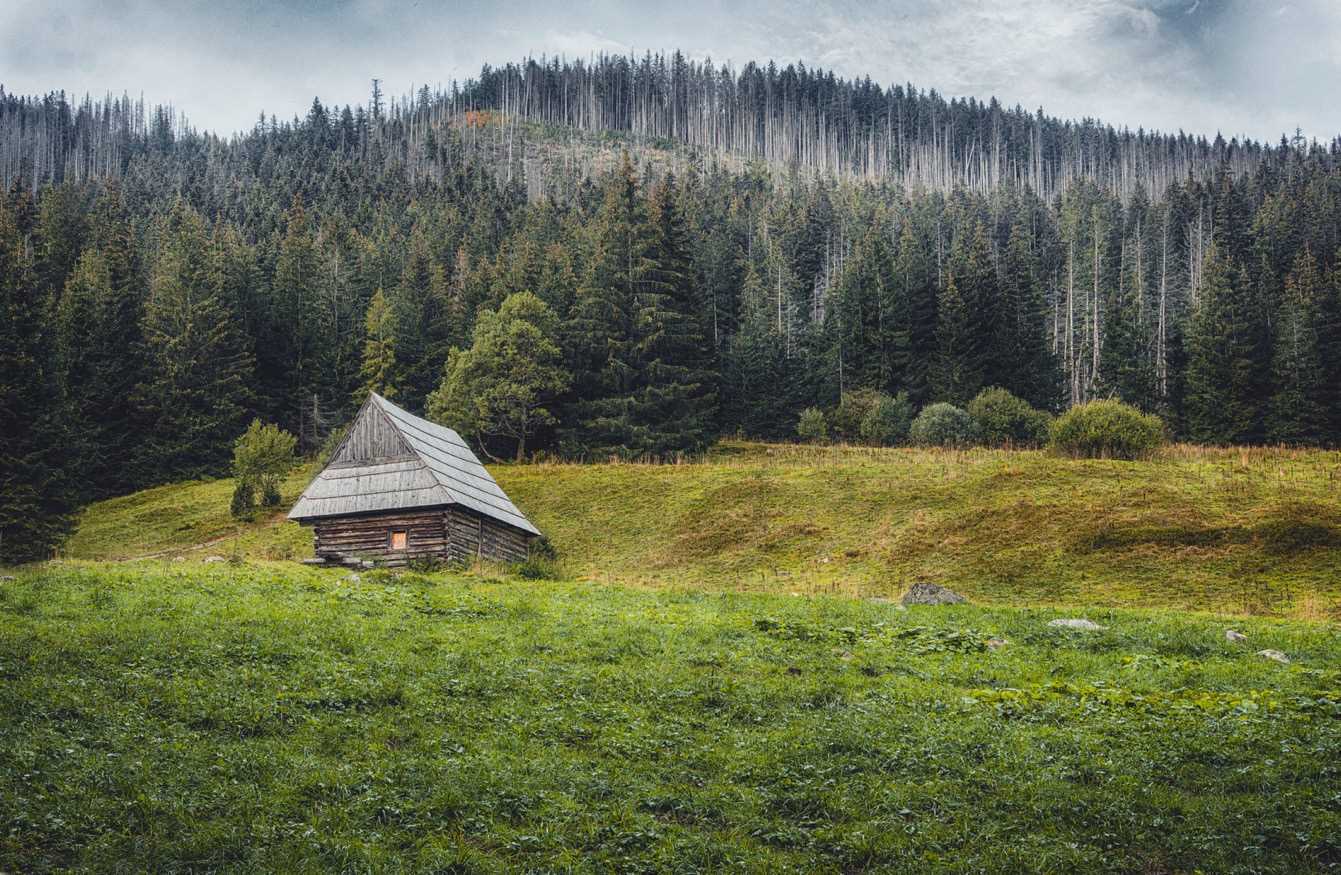 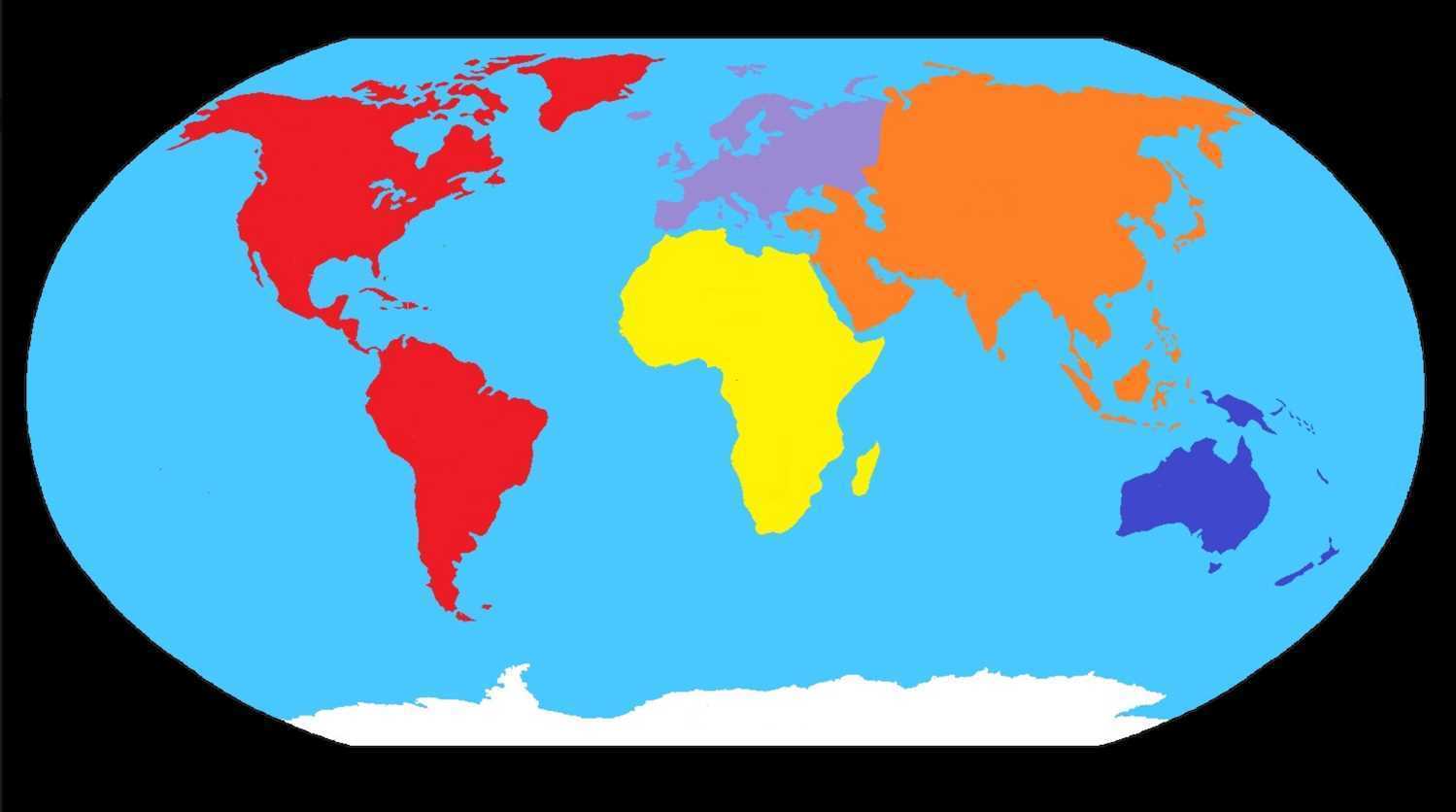 POLONIA
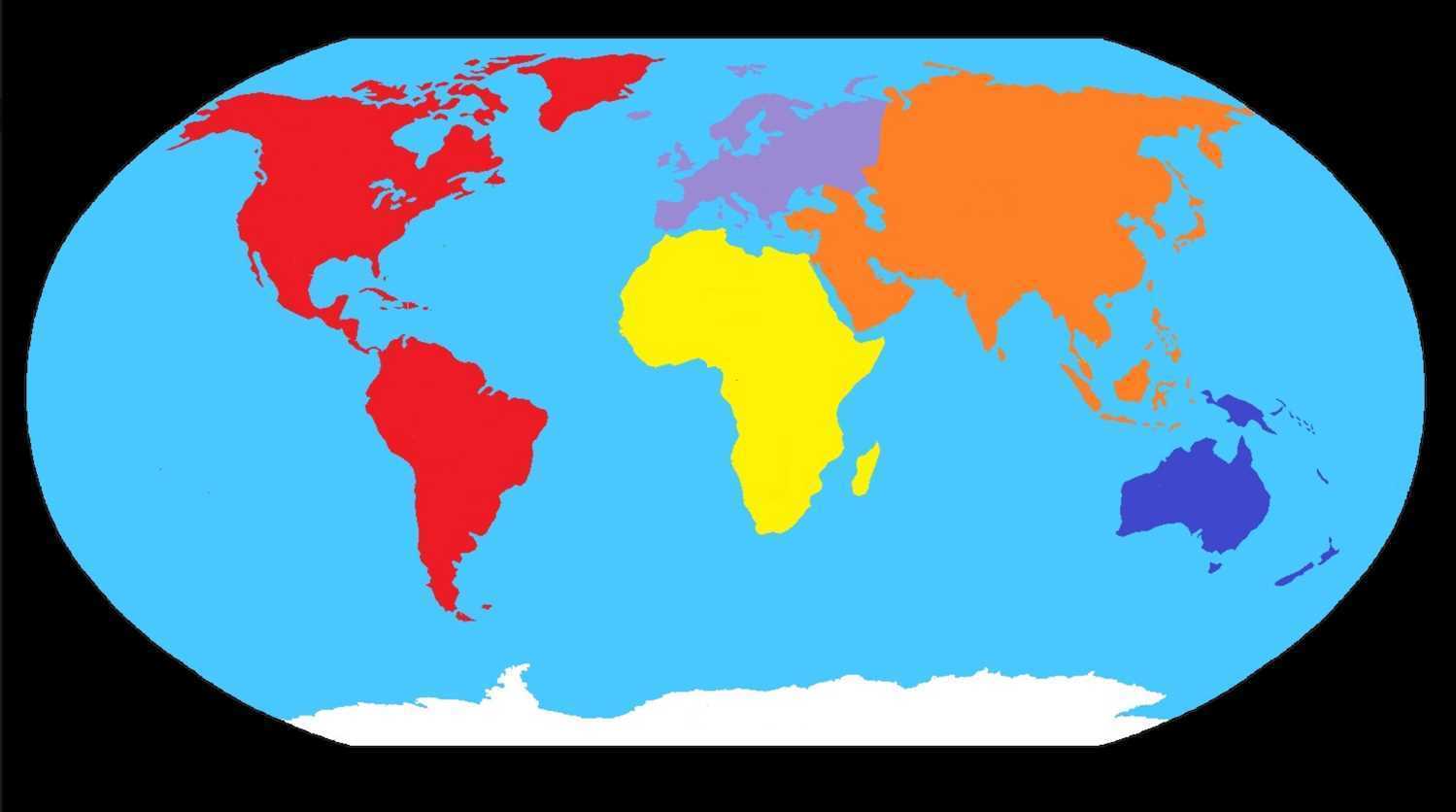 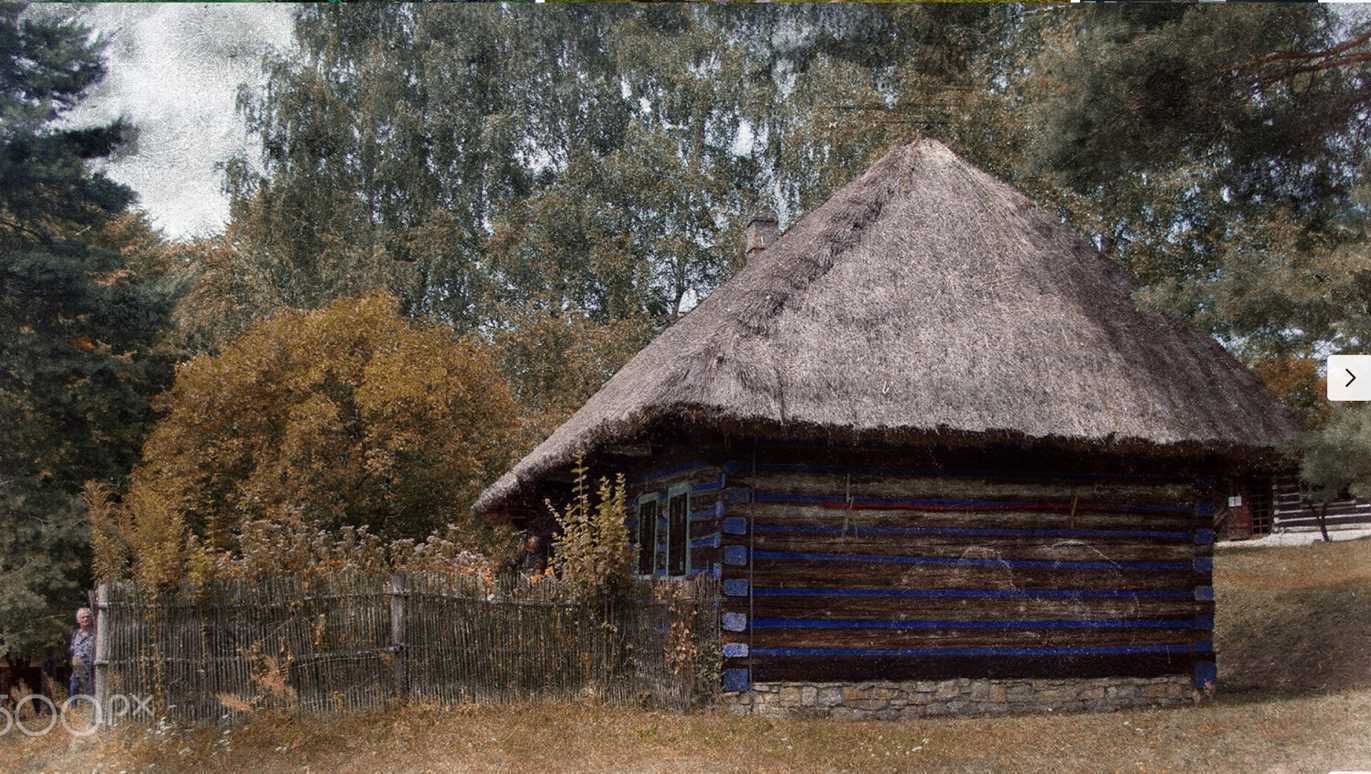 POLONIA
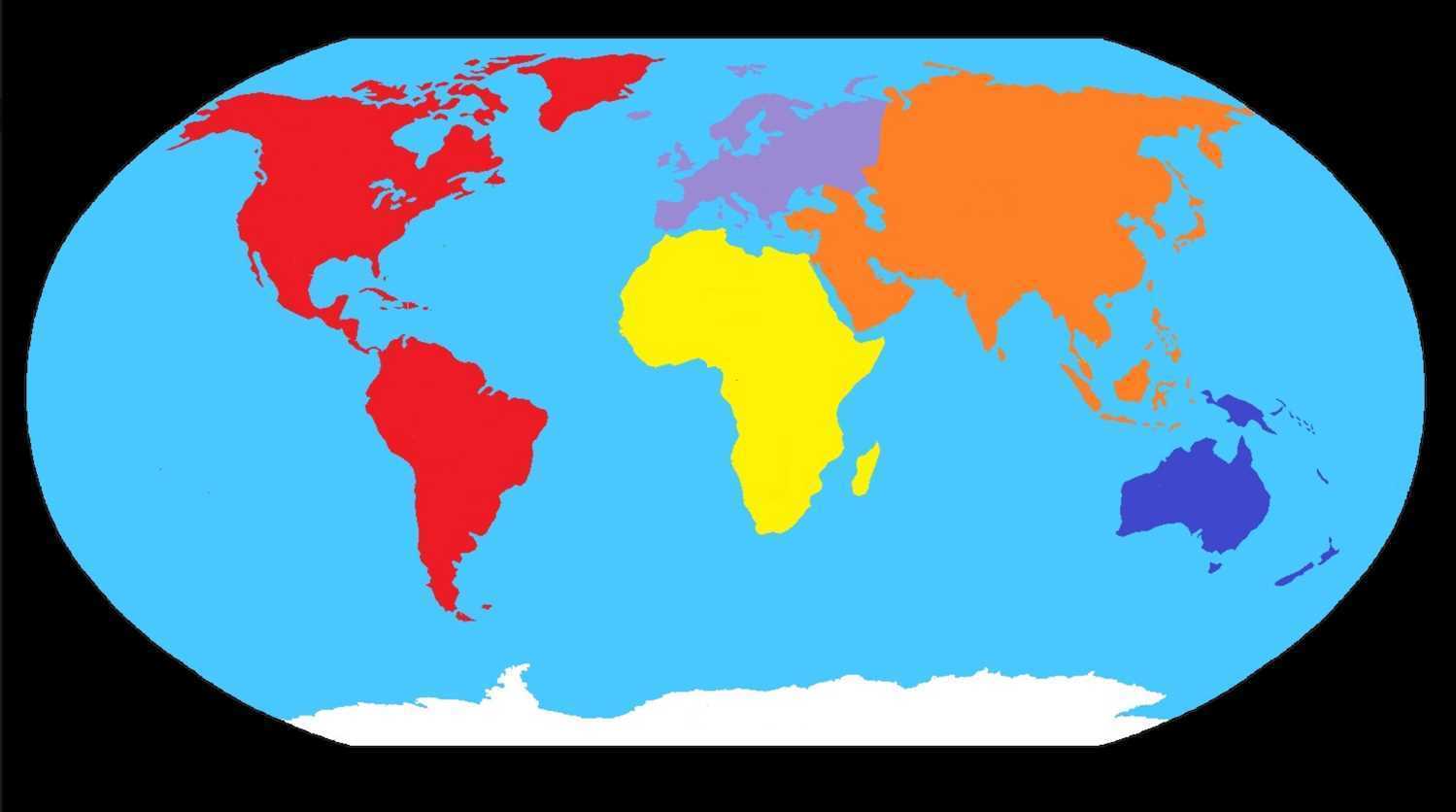 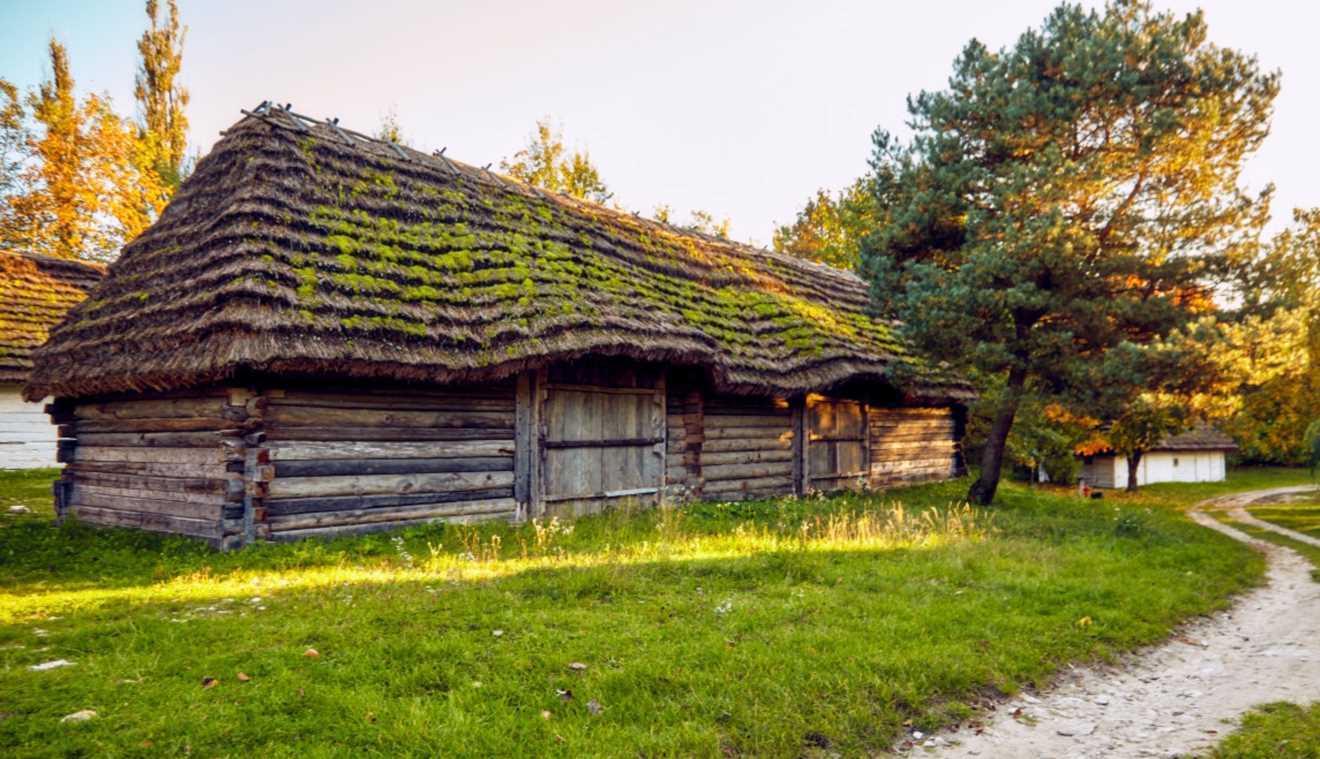 POLONIA
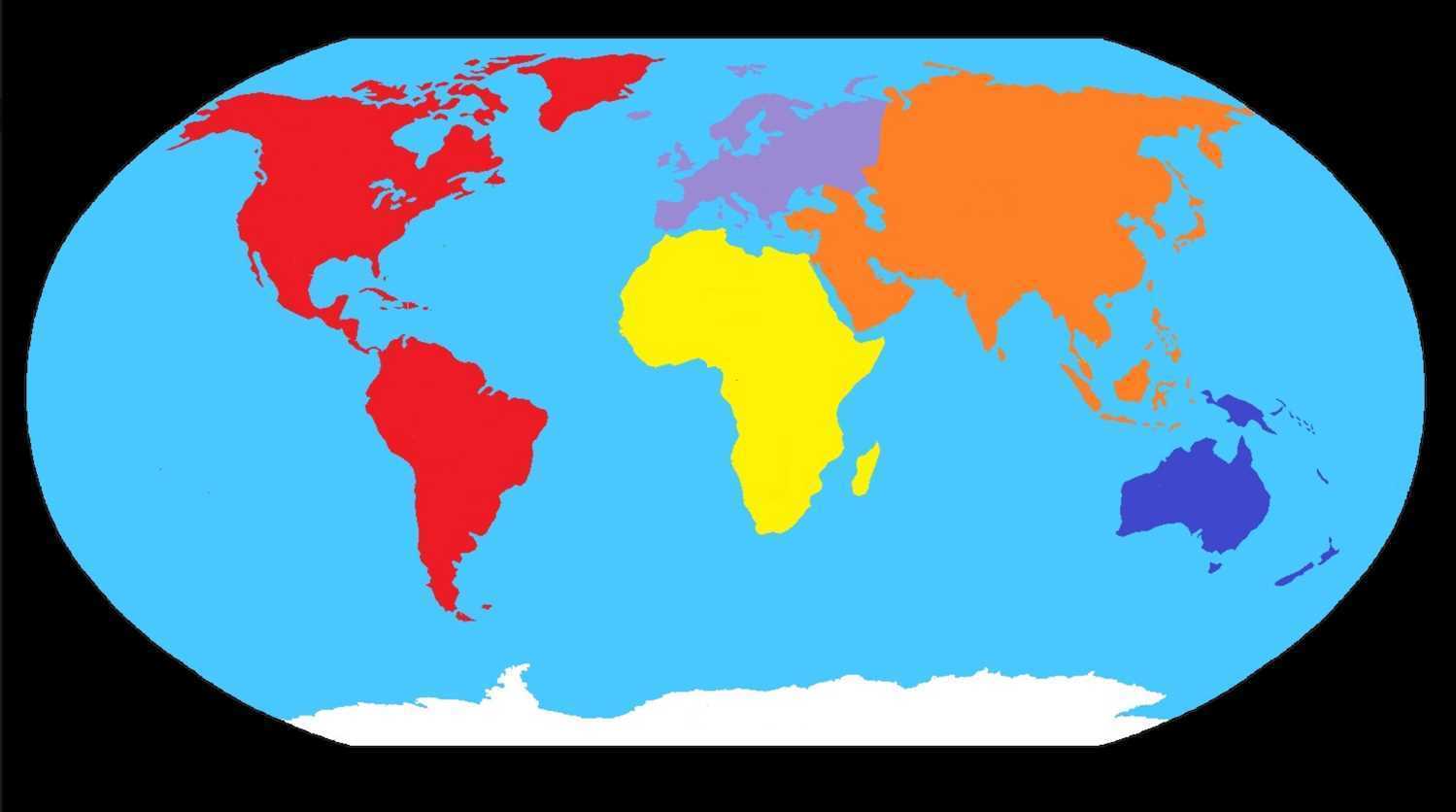 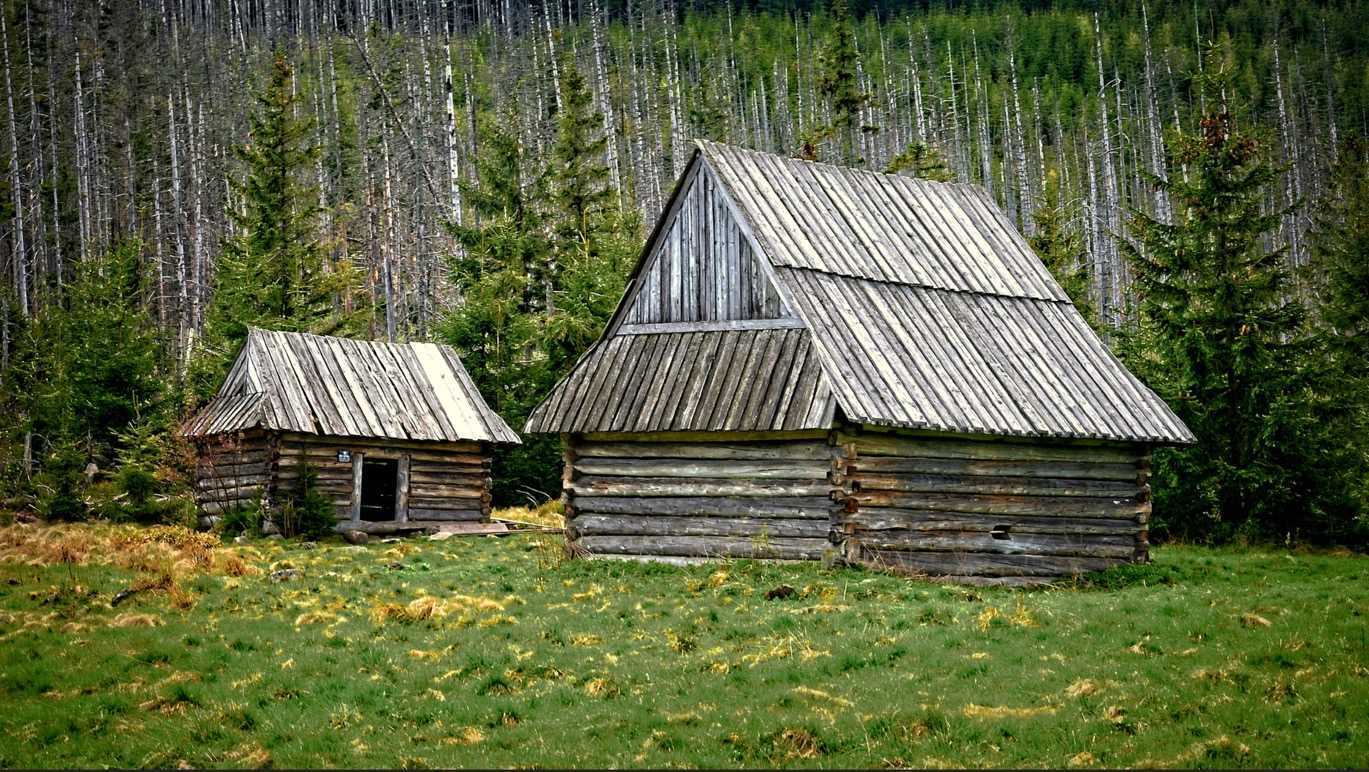 POLONIA
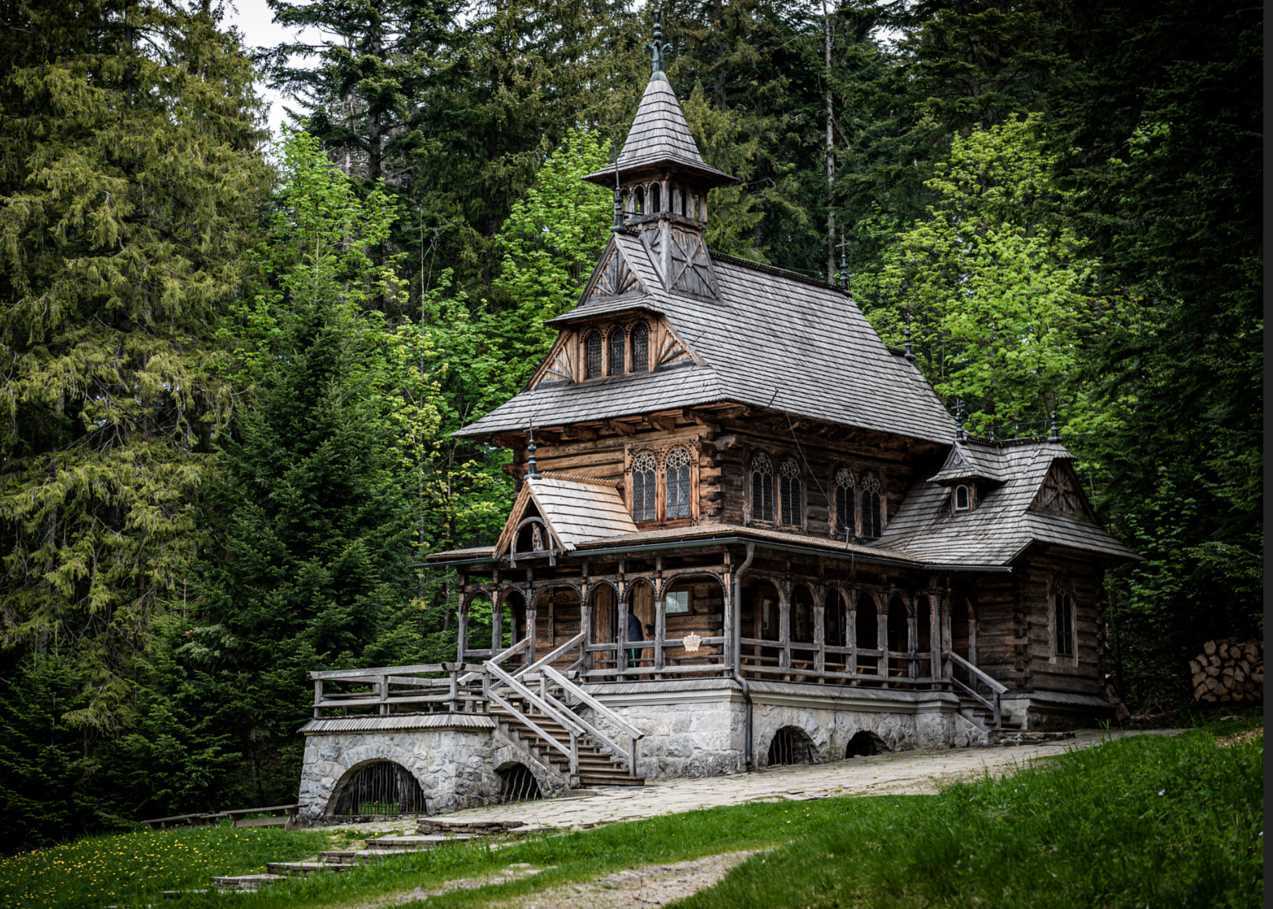 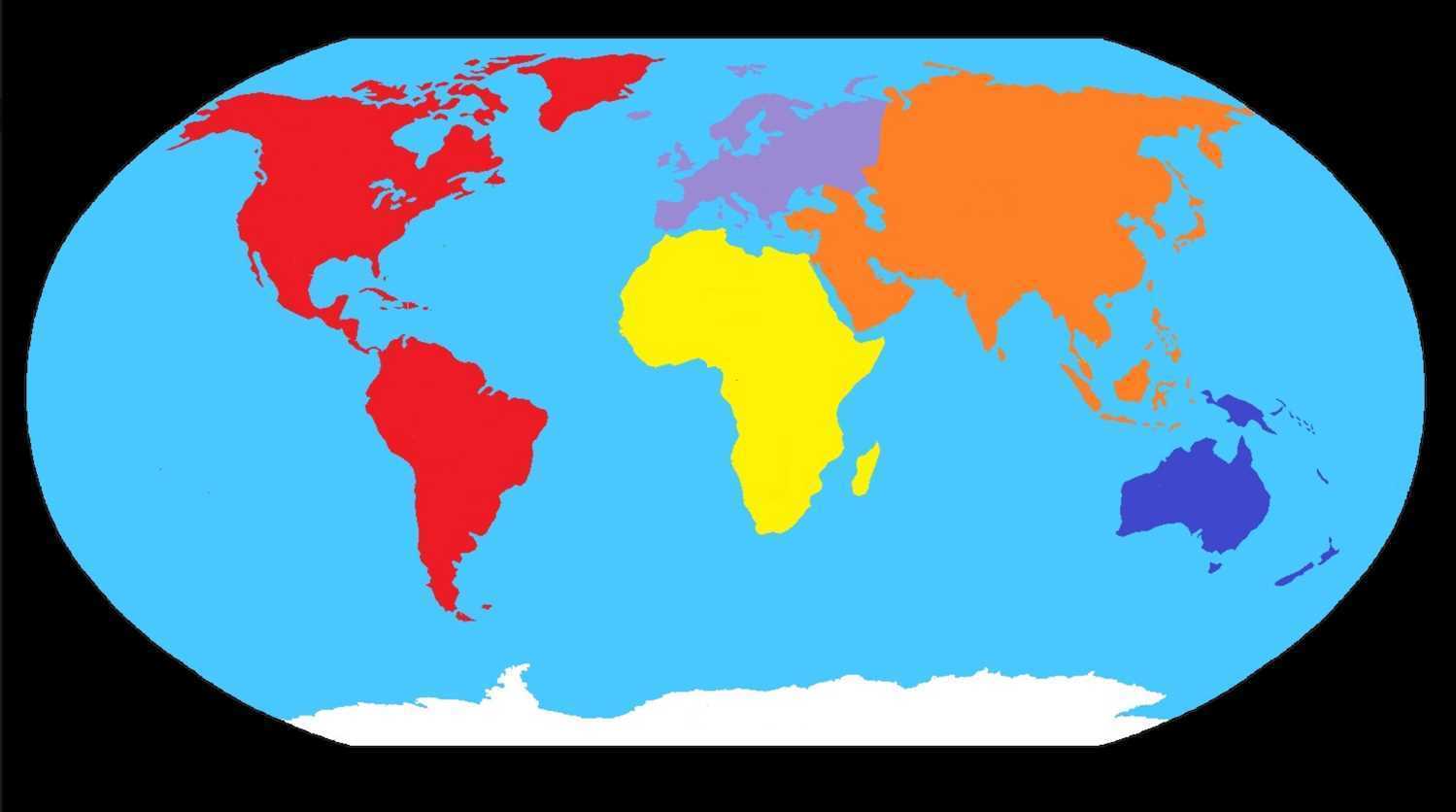 POLONIA
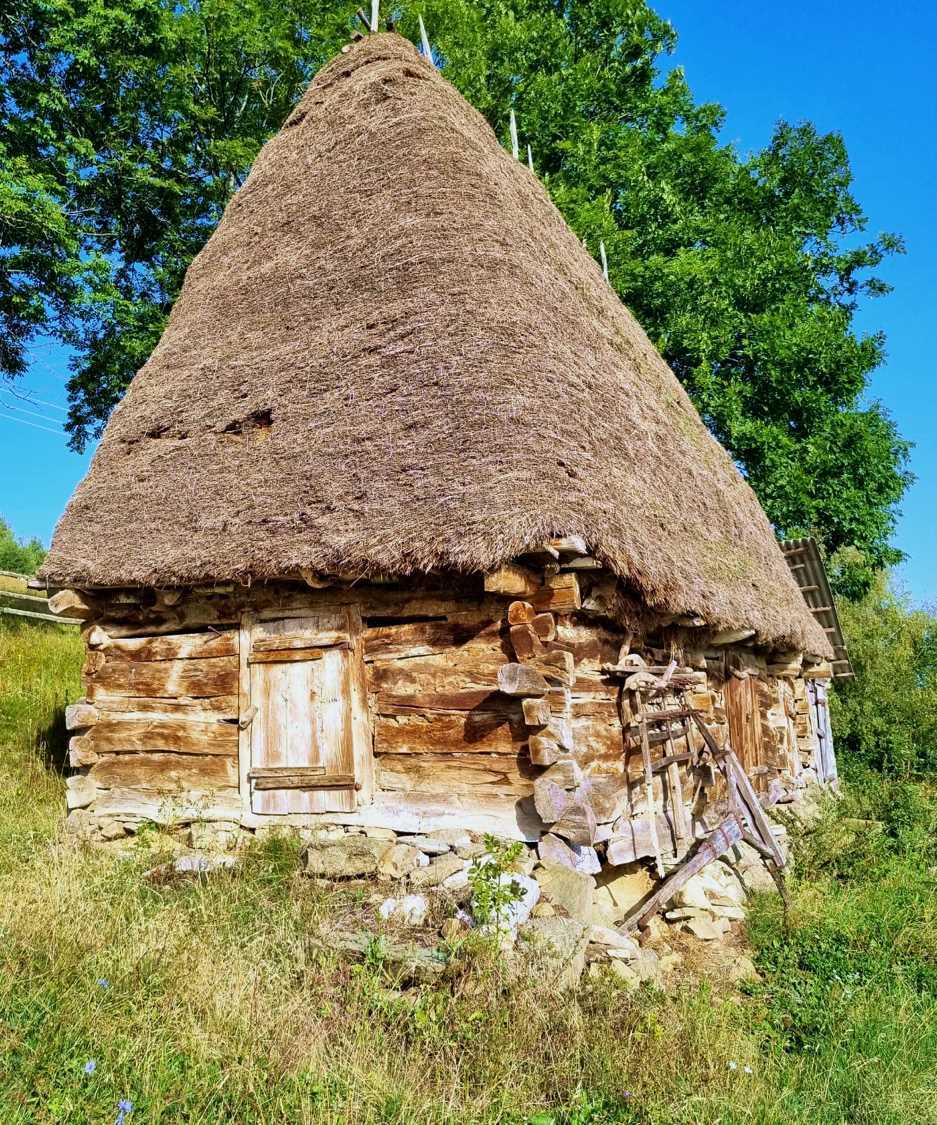 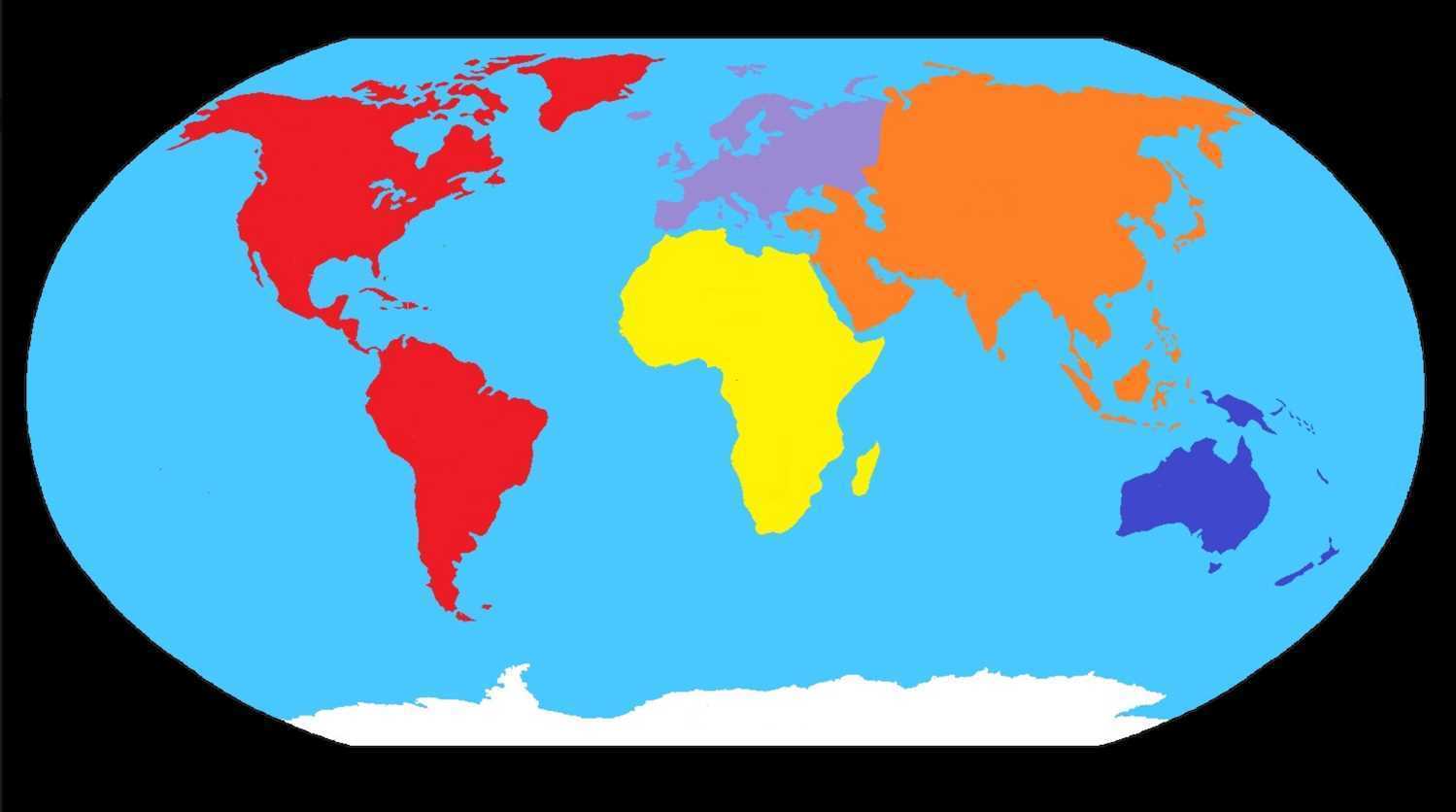 ROMANIA
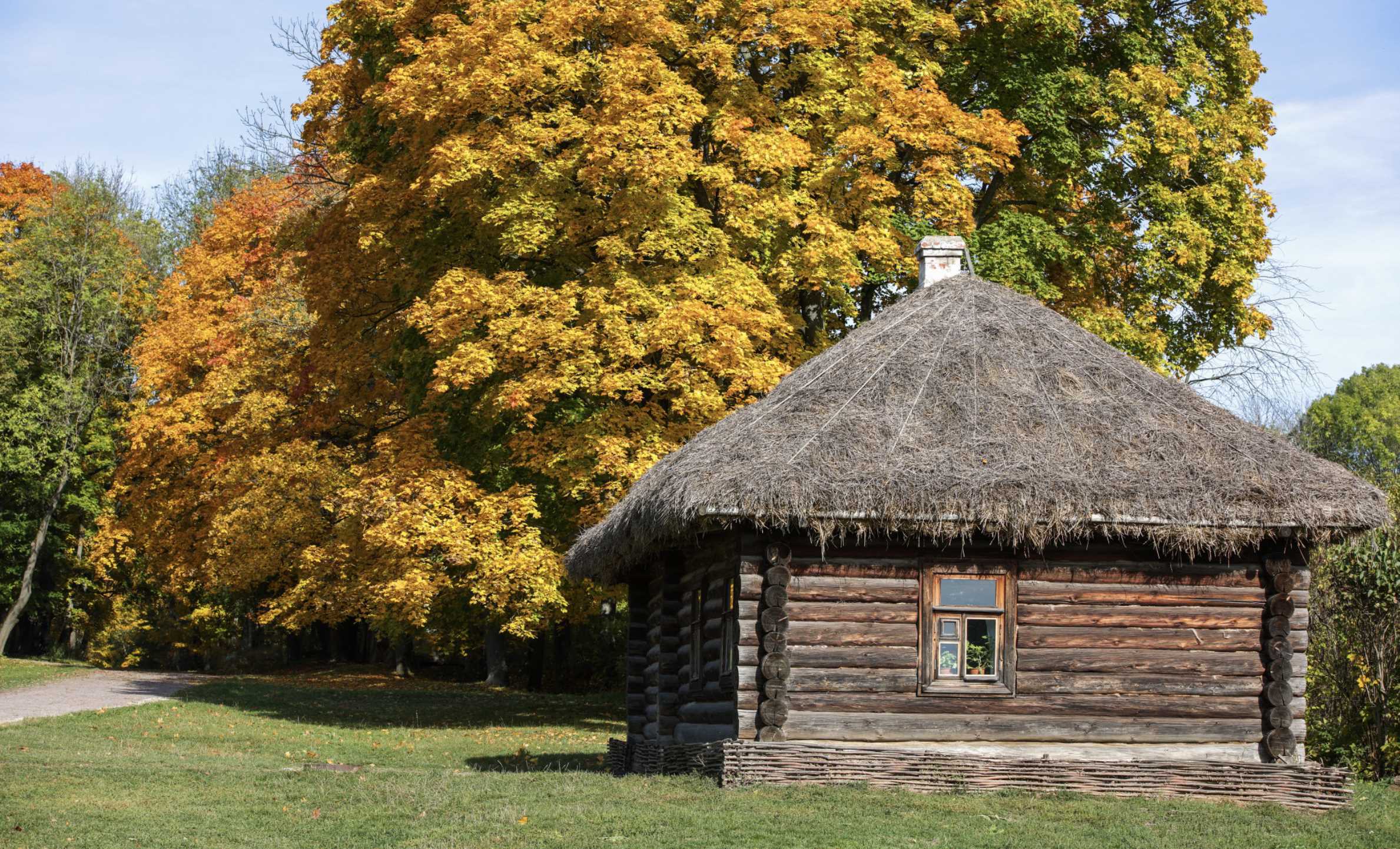 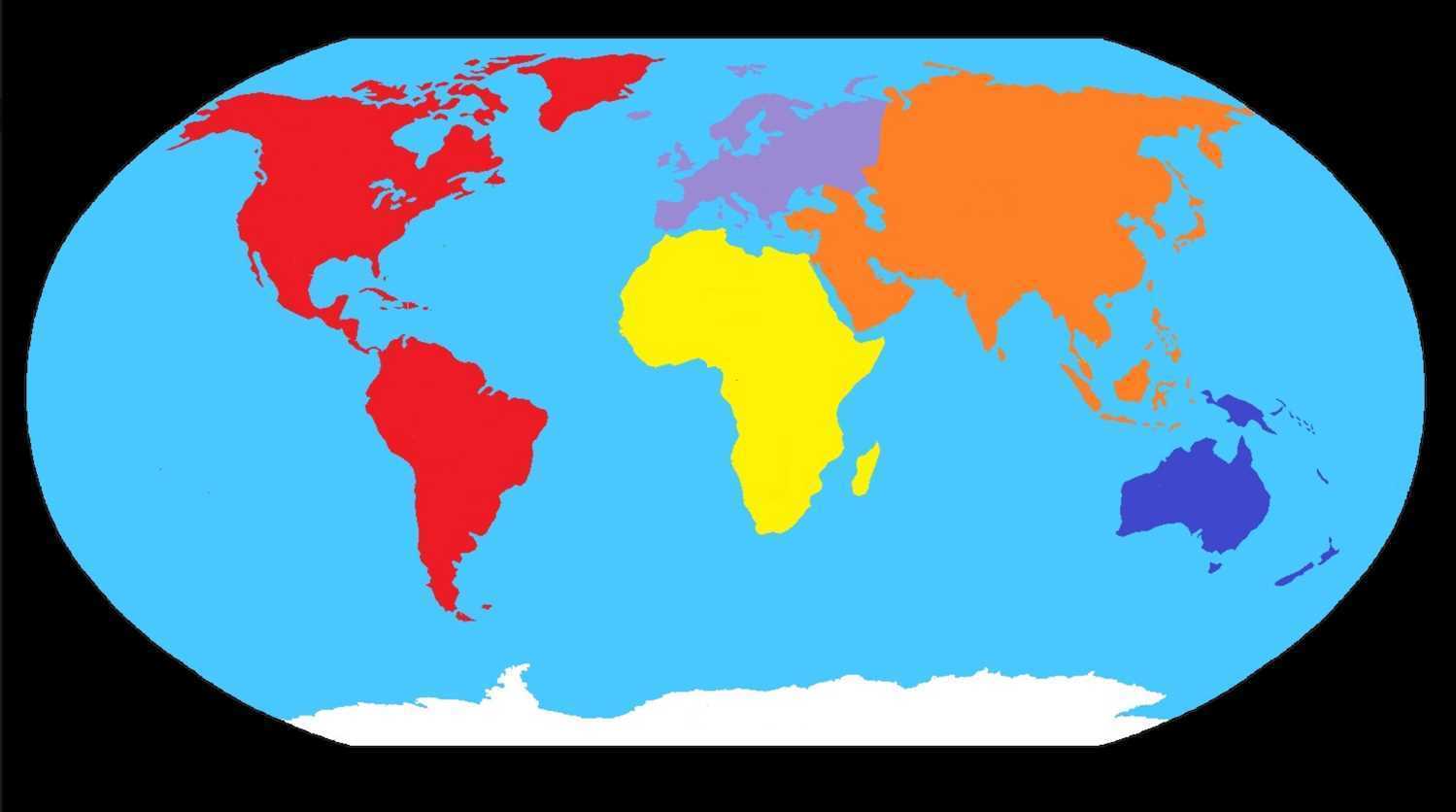 ROMANIA
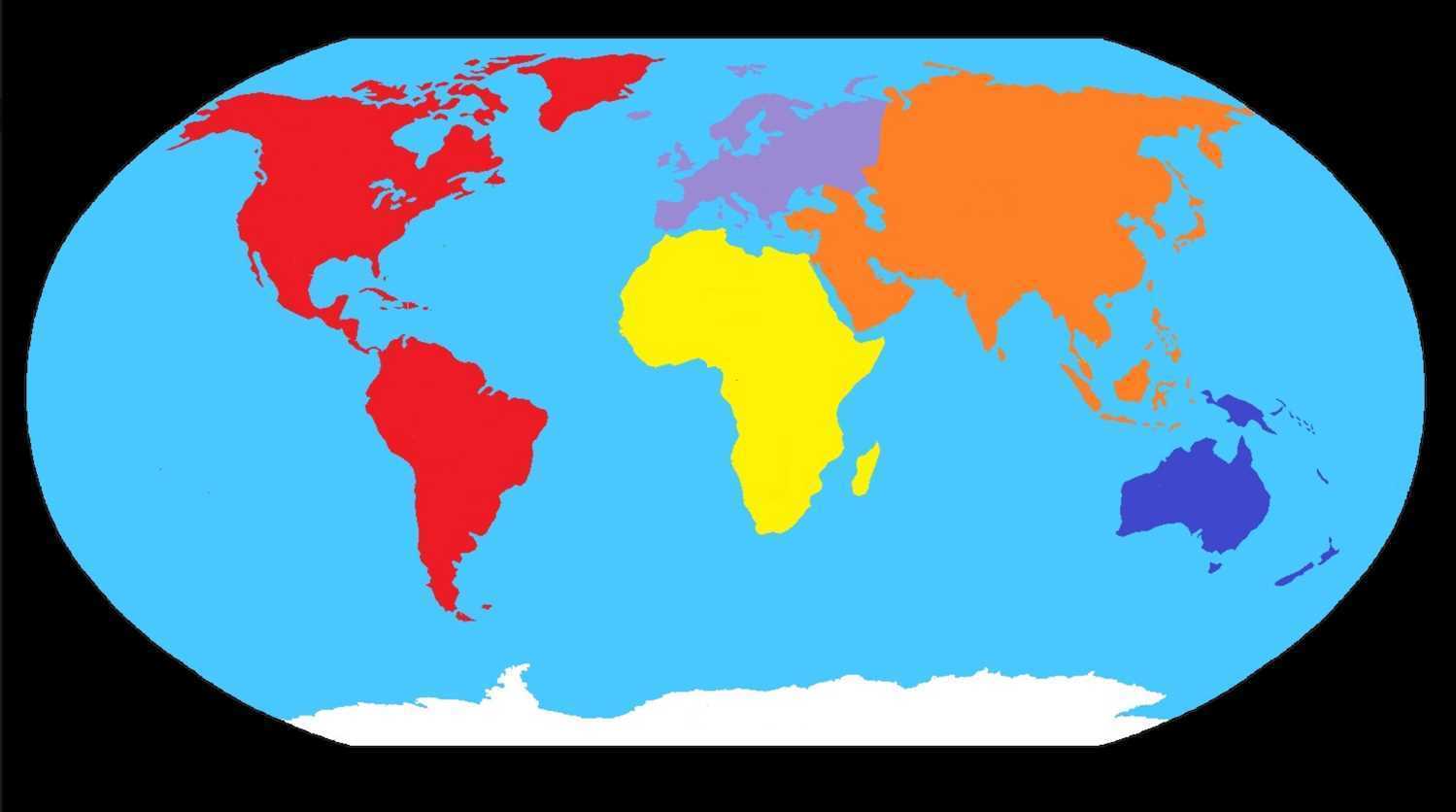 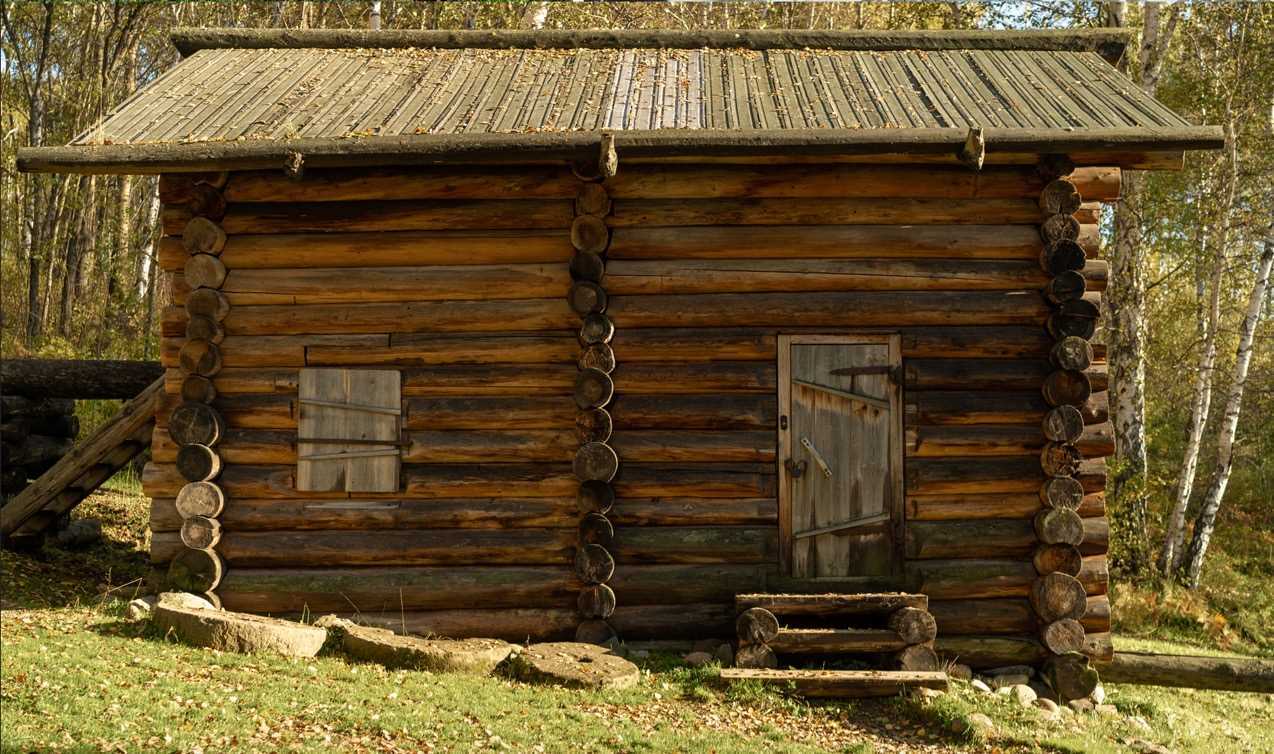 ROMANIA
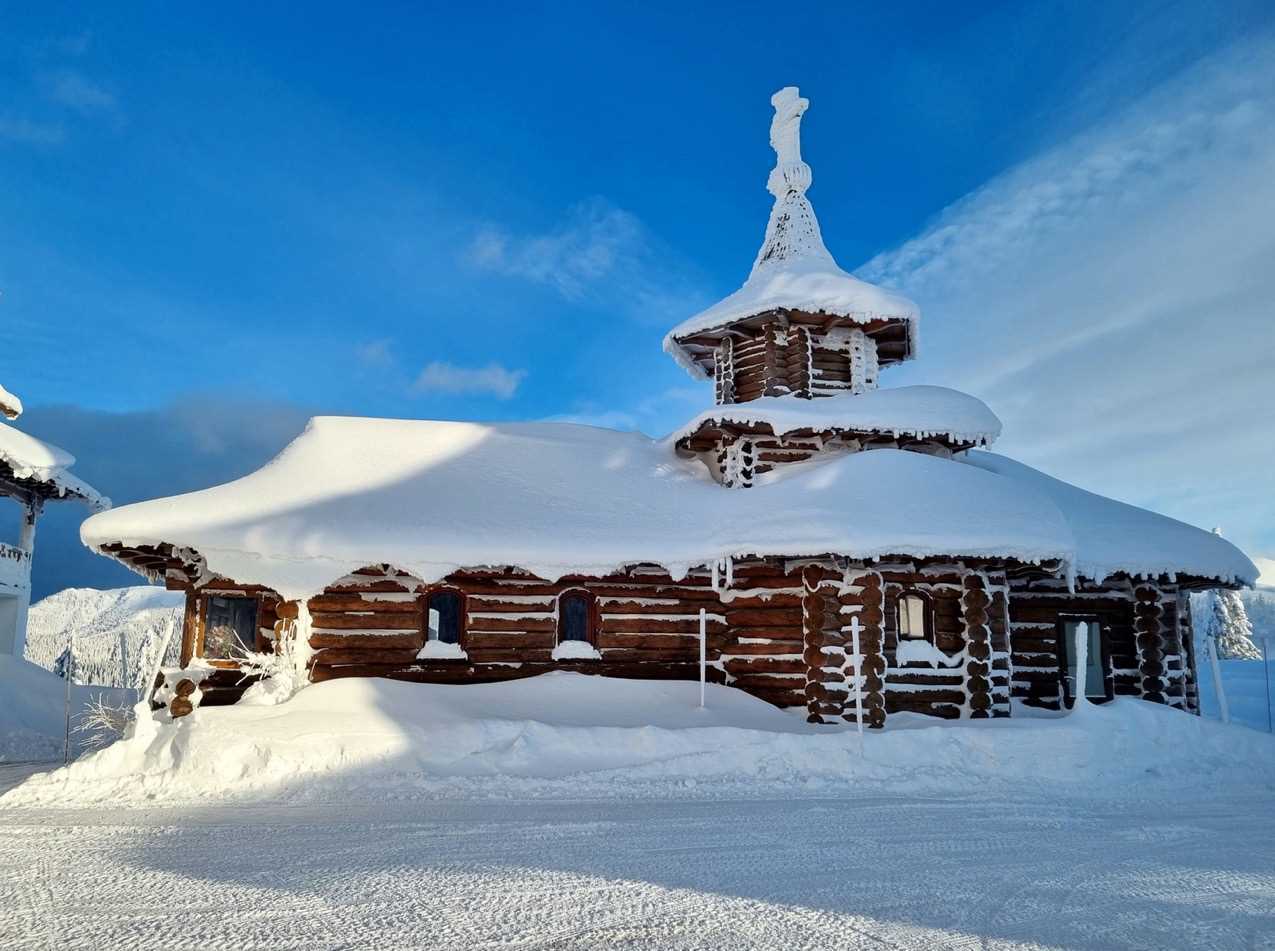 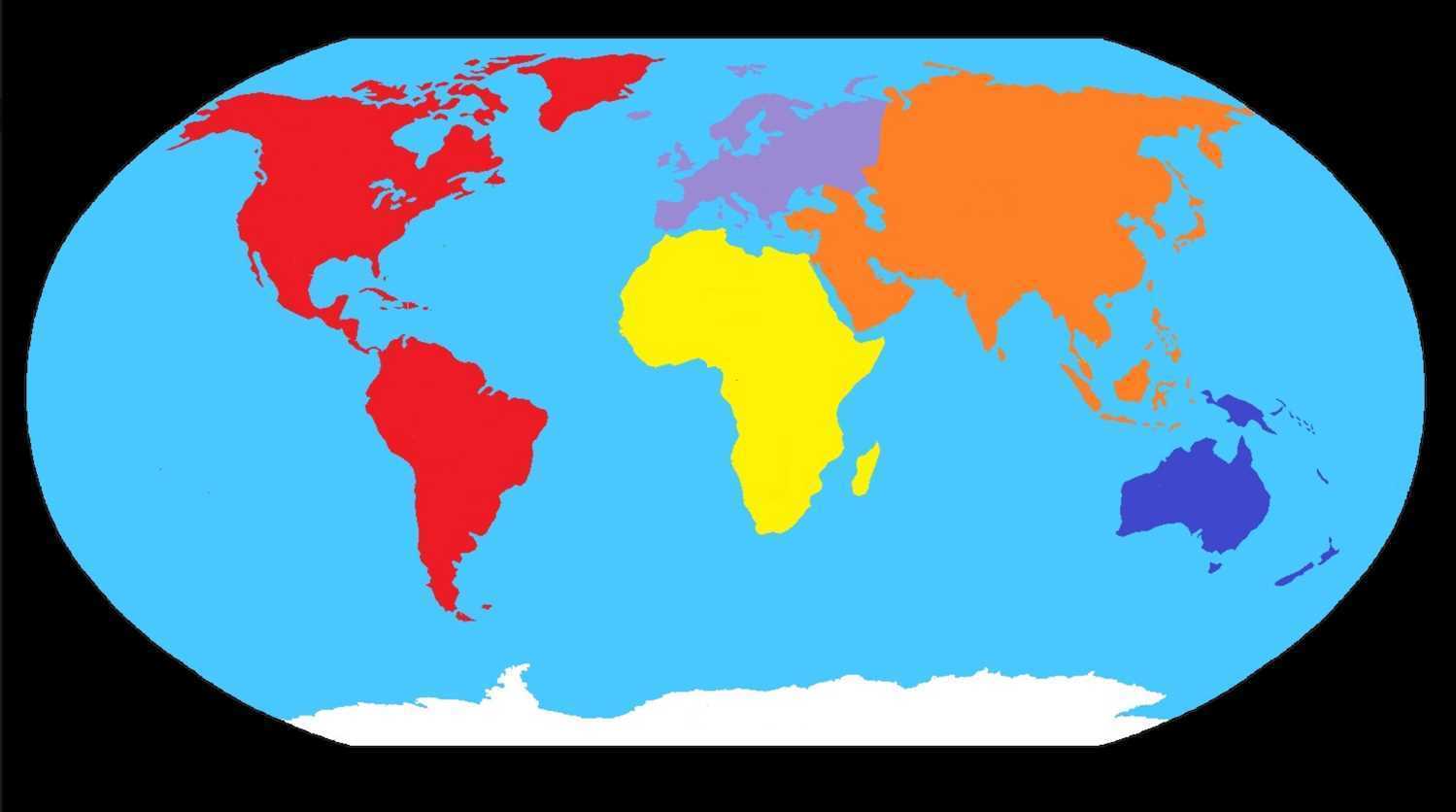 ROMANIA
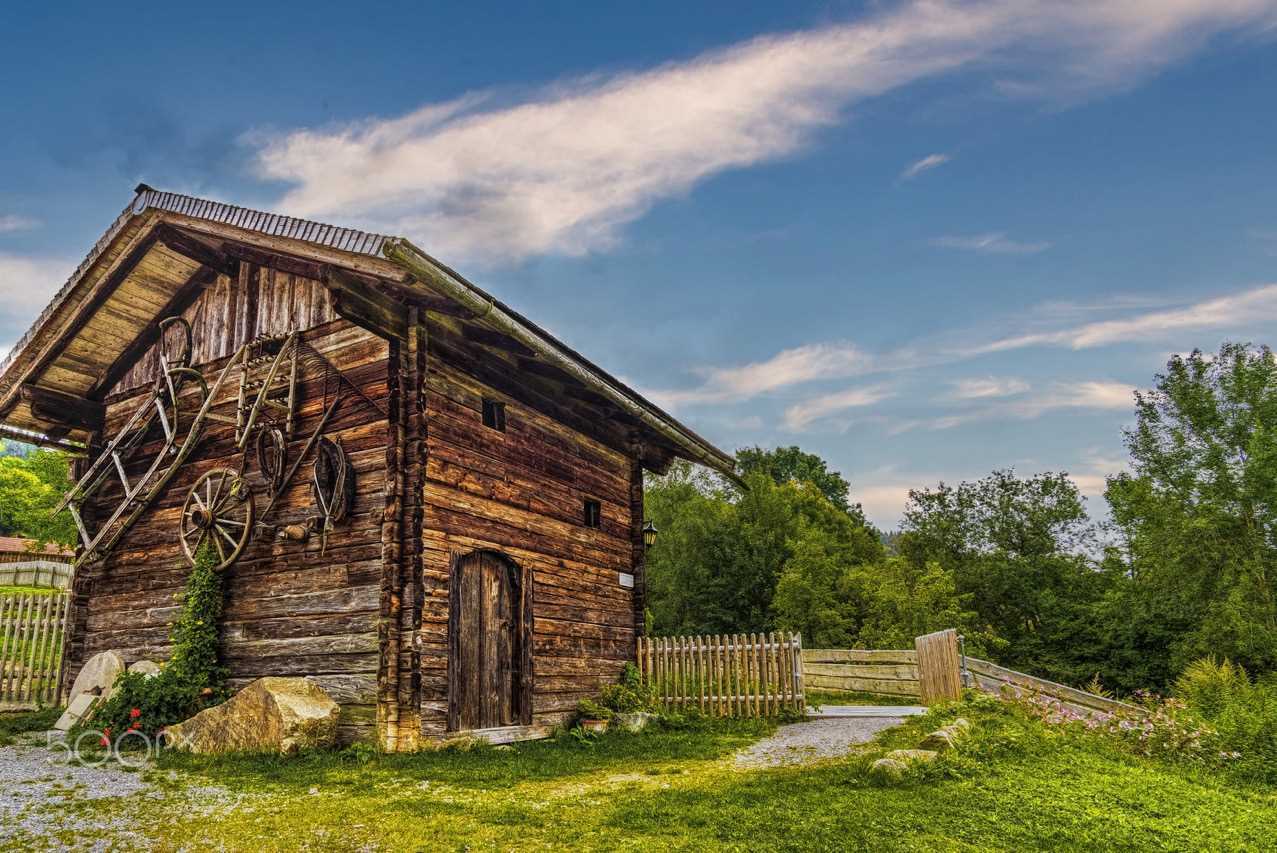 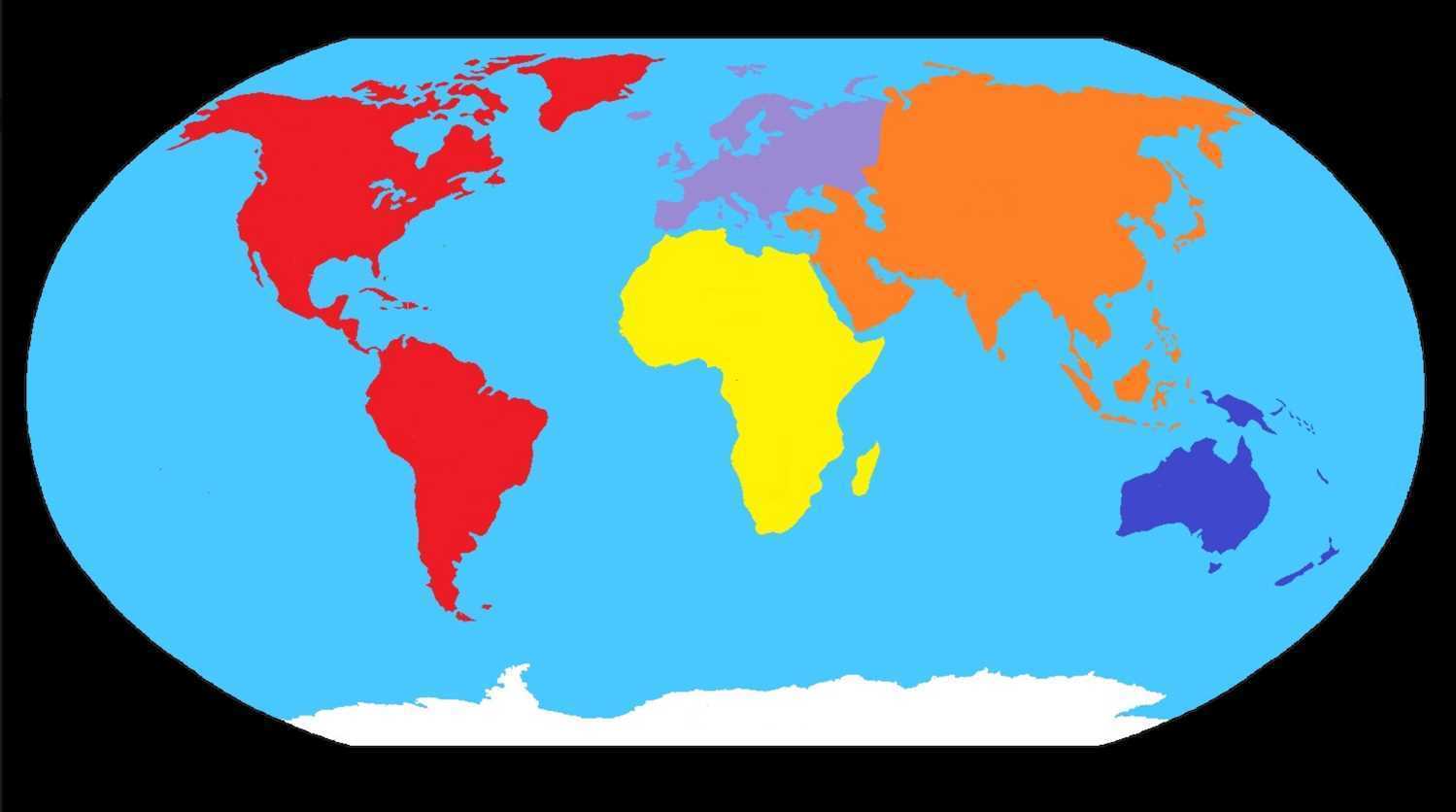 BULGARIA
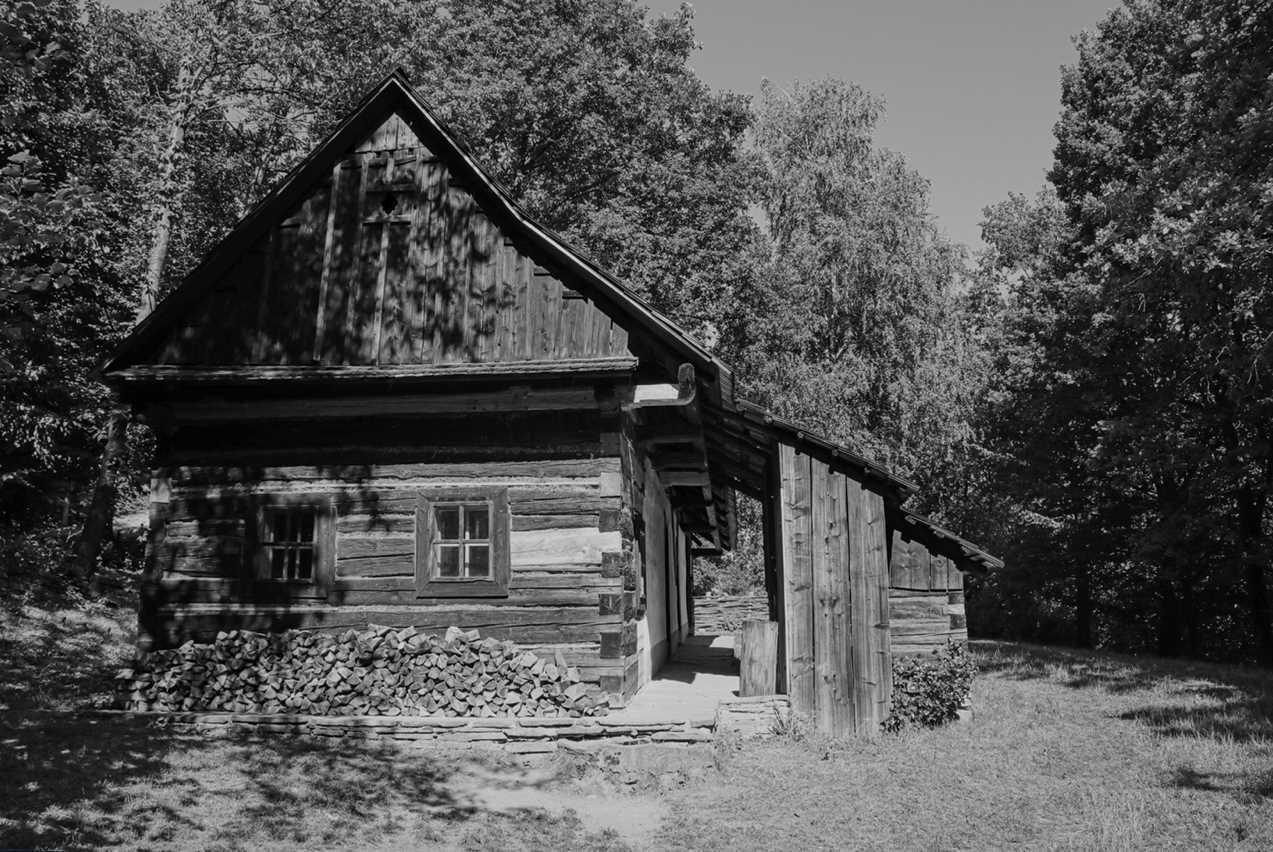 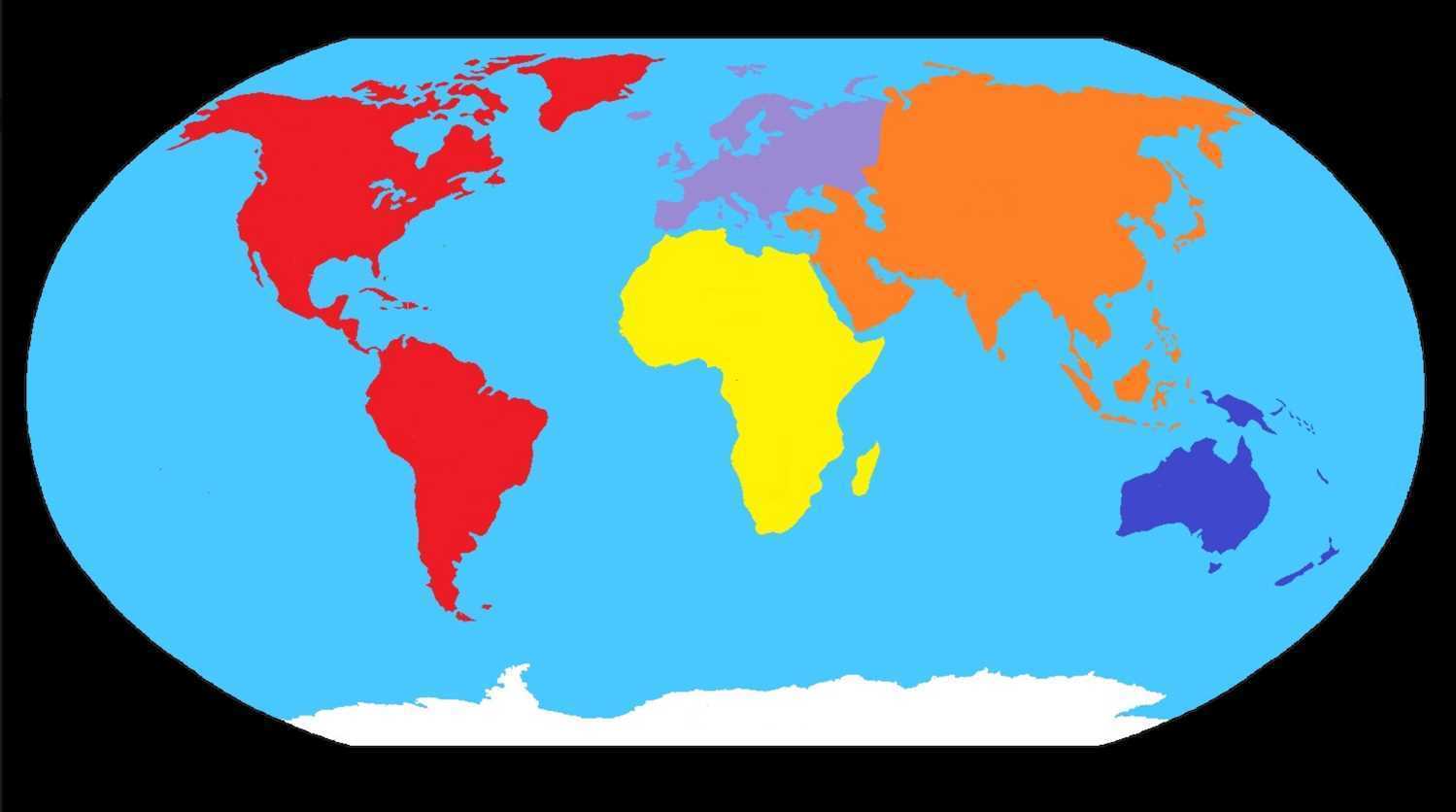 REPUBBLICA CECA
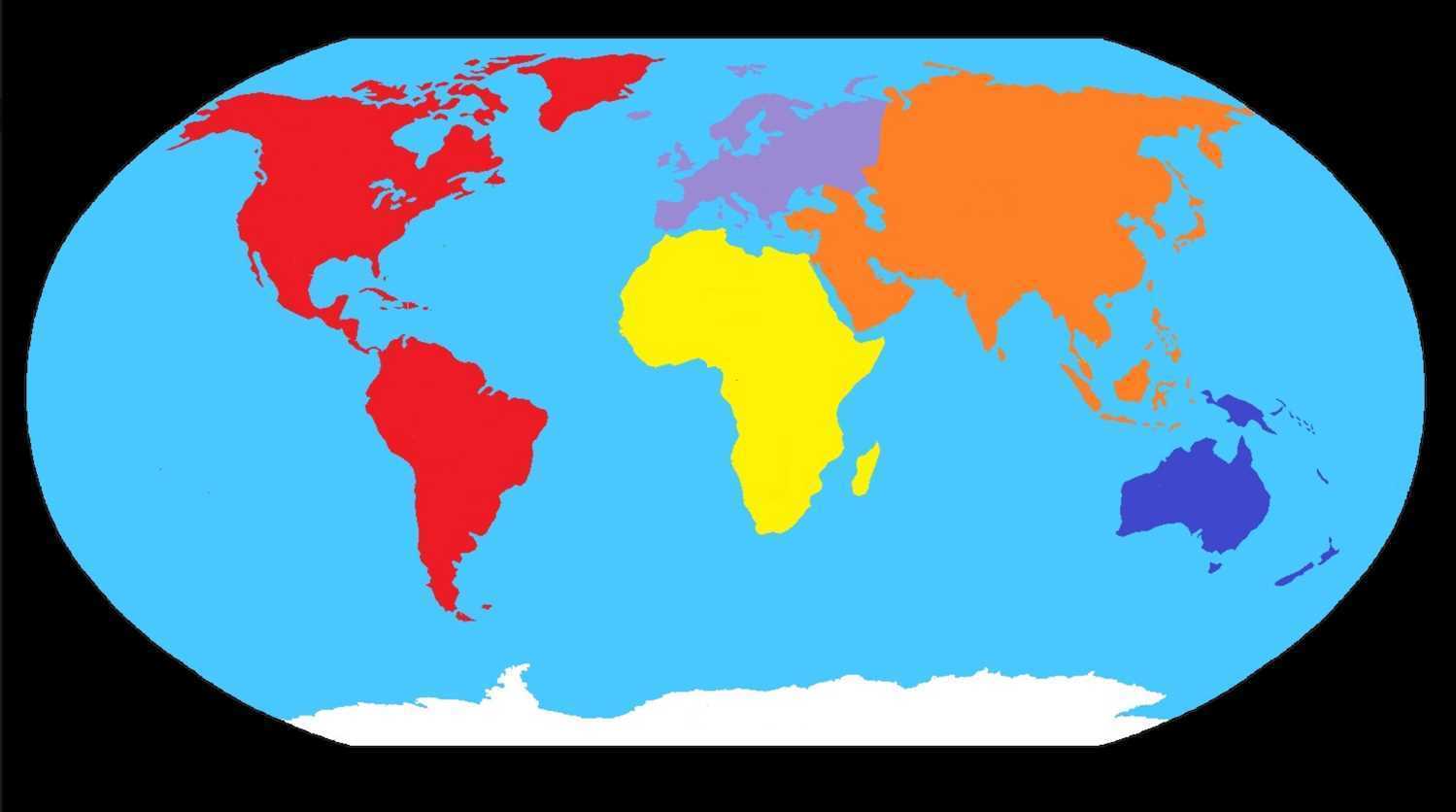 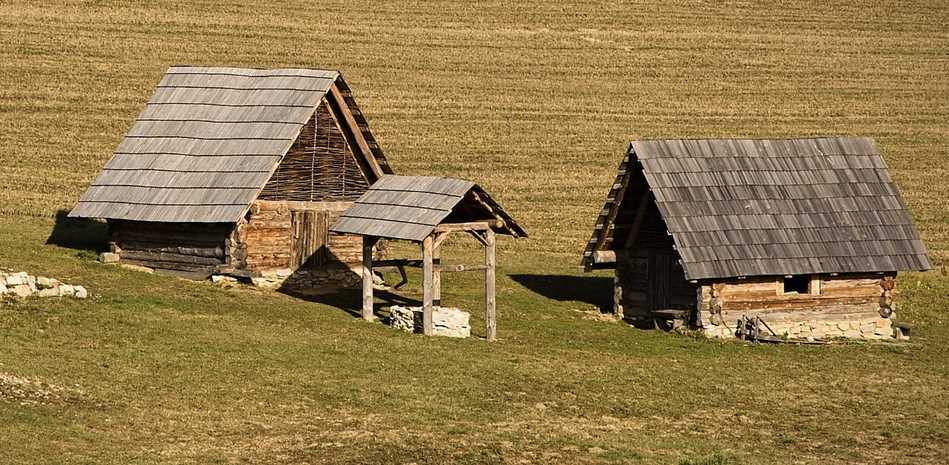 SLOVACCHIA
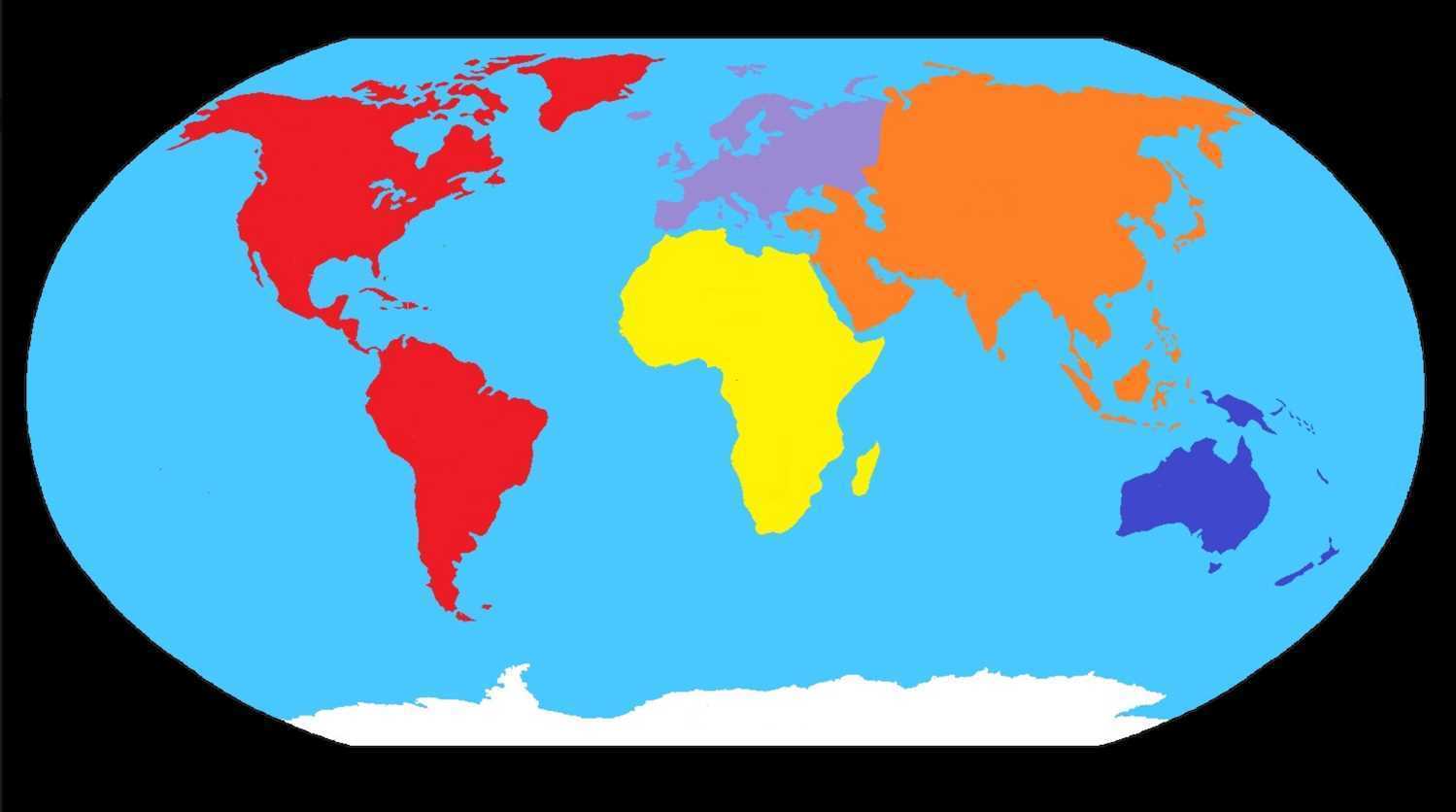 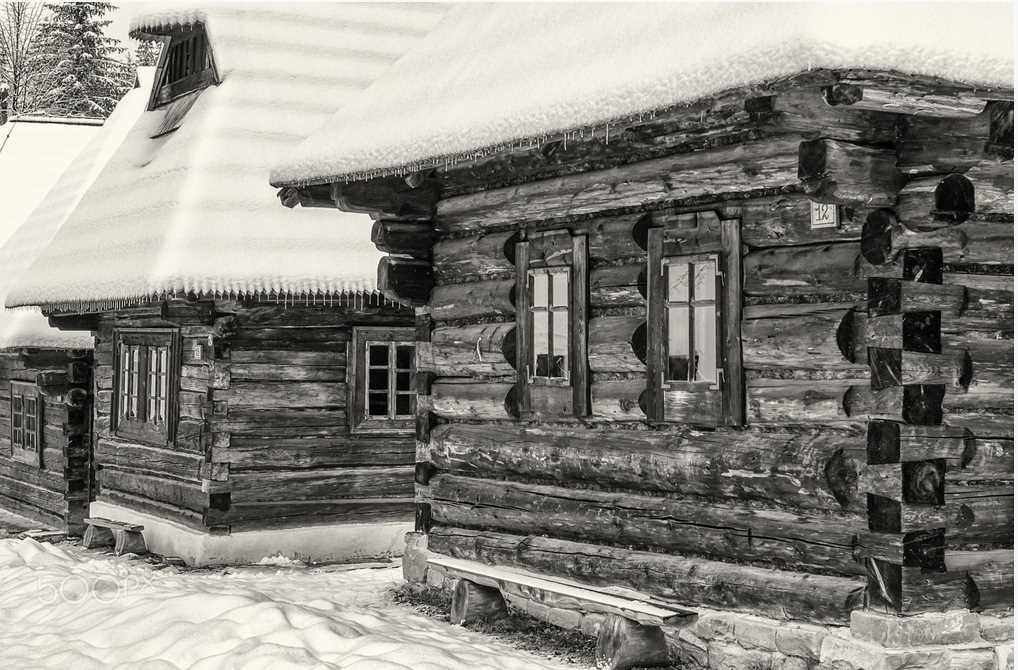 SLOVACCHIA
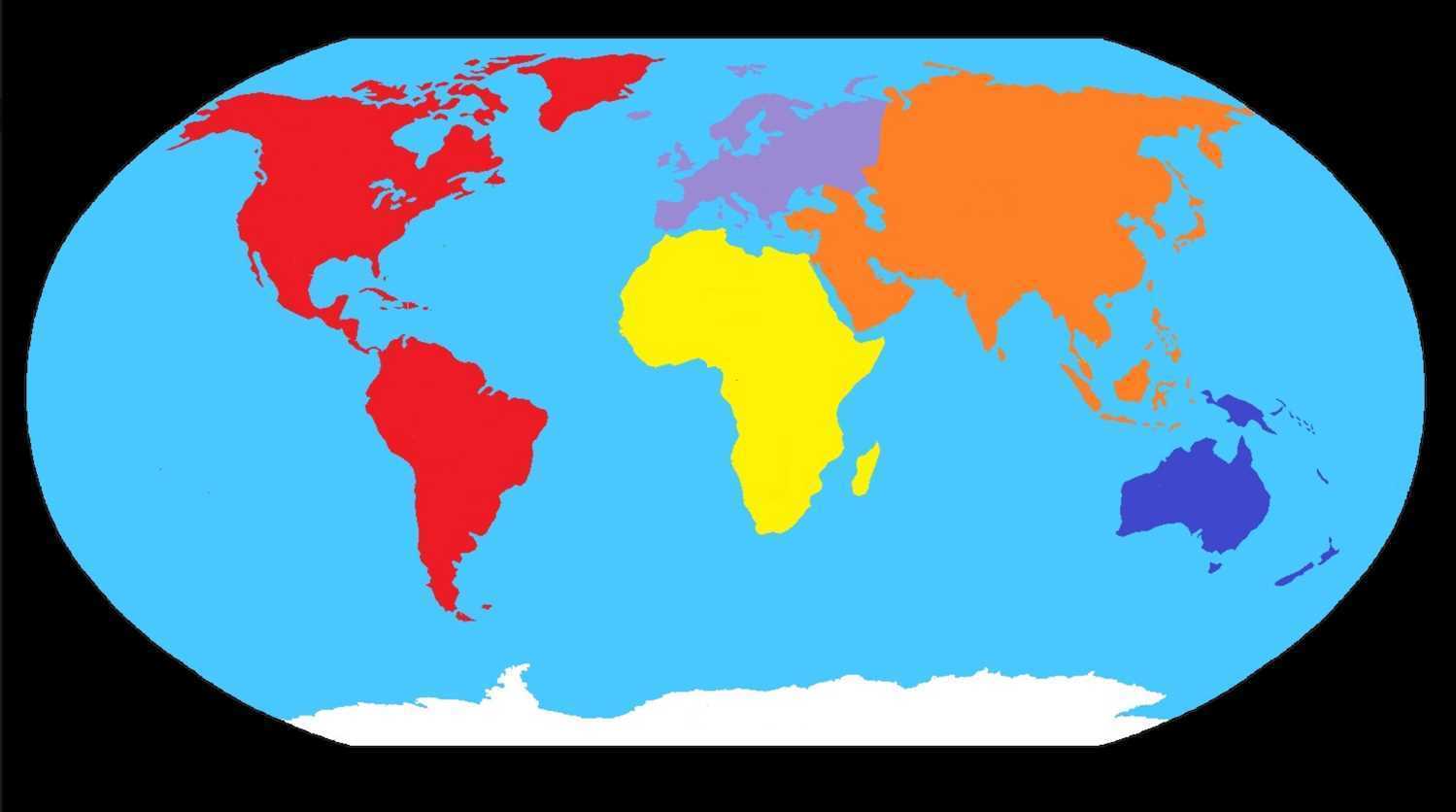 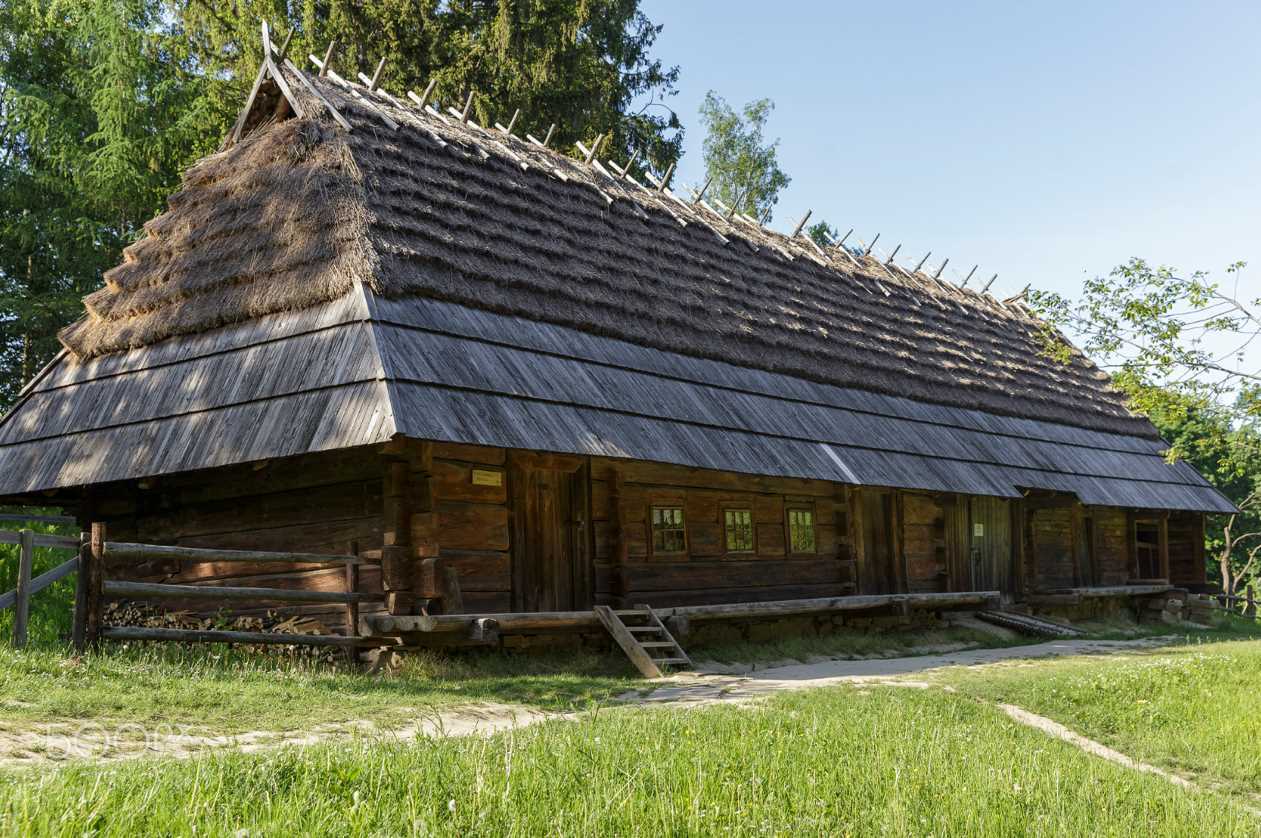 UCRAINA
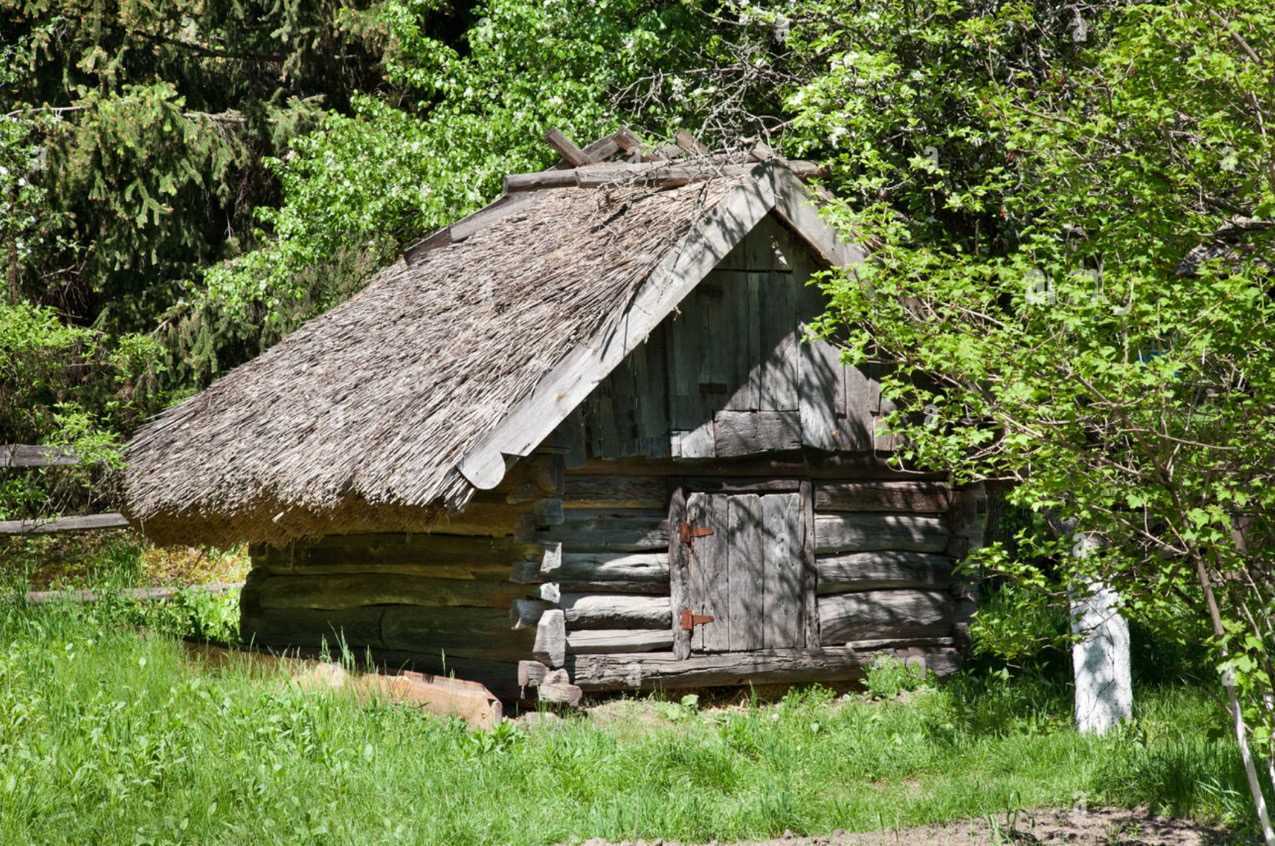 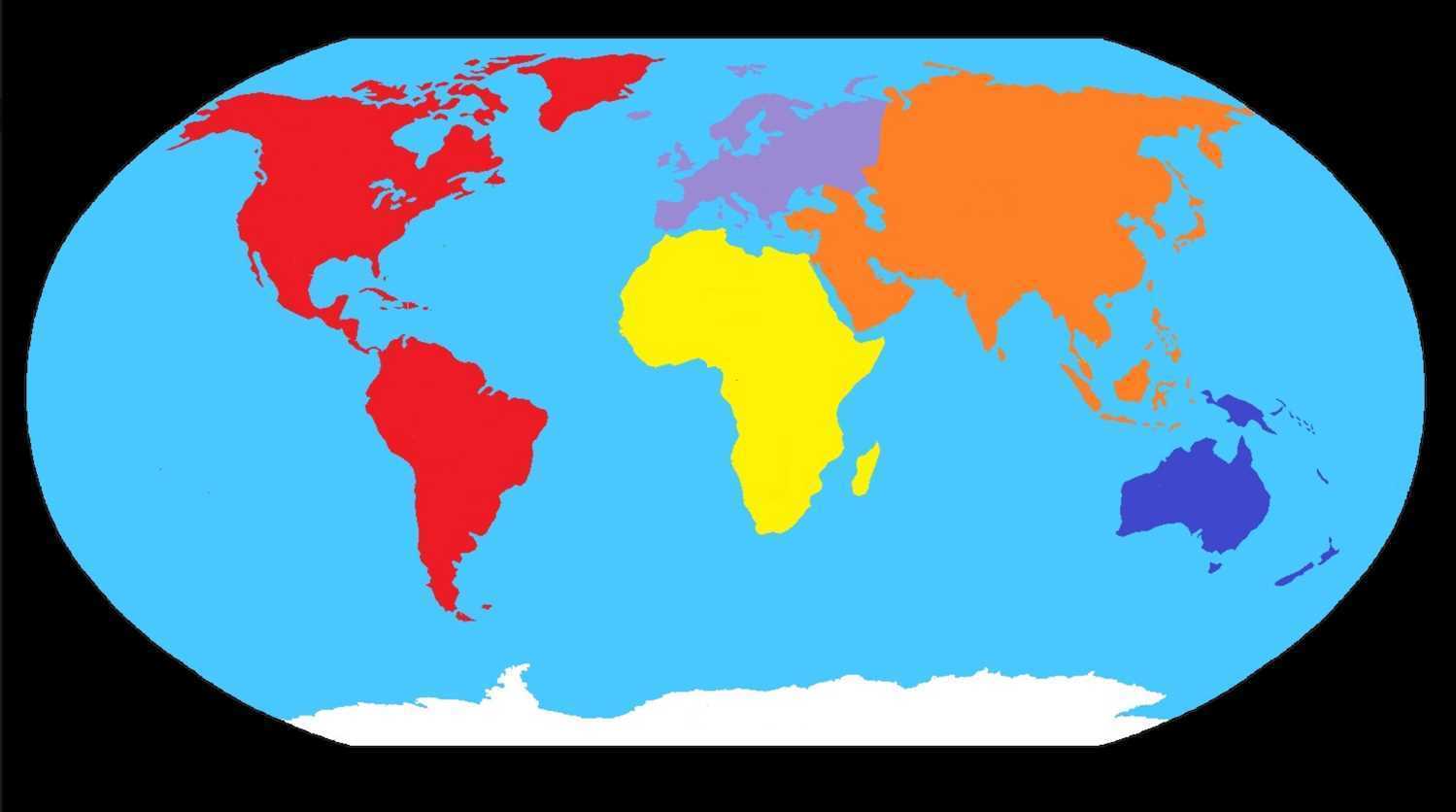 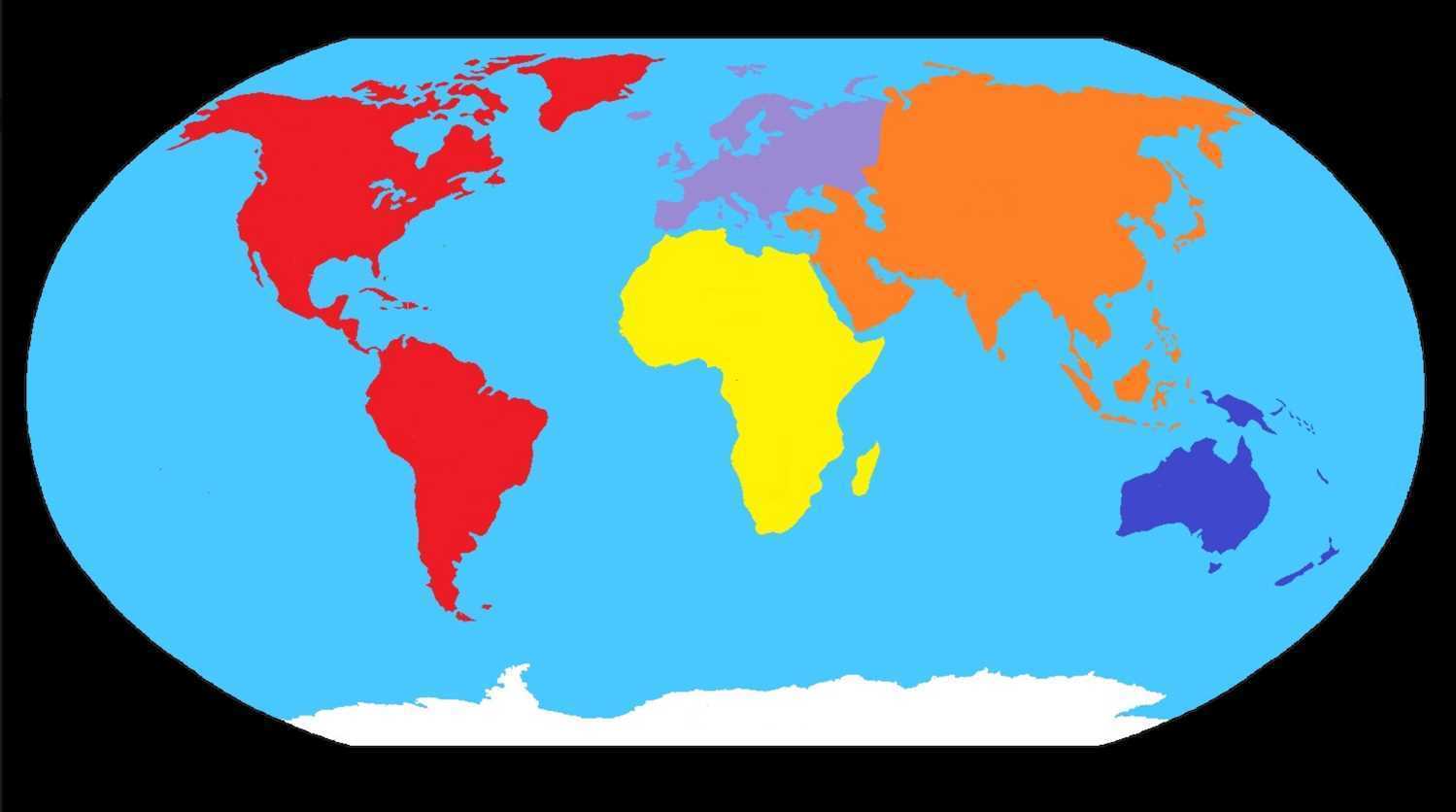 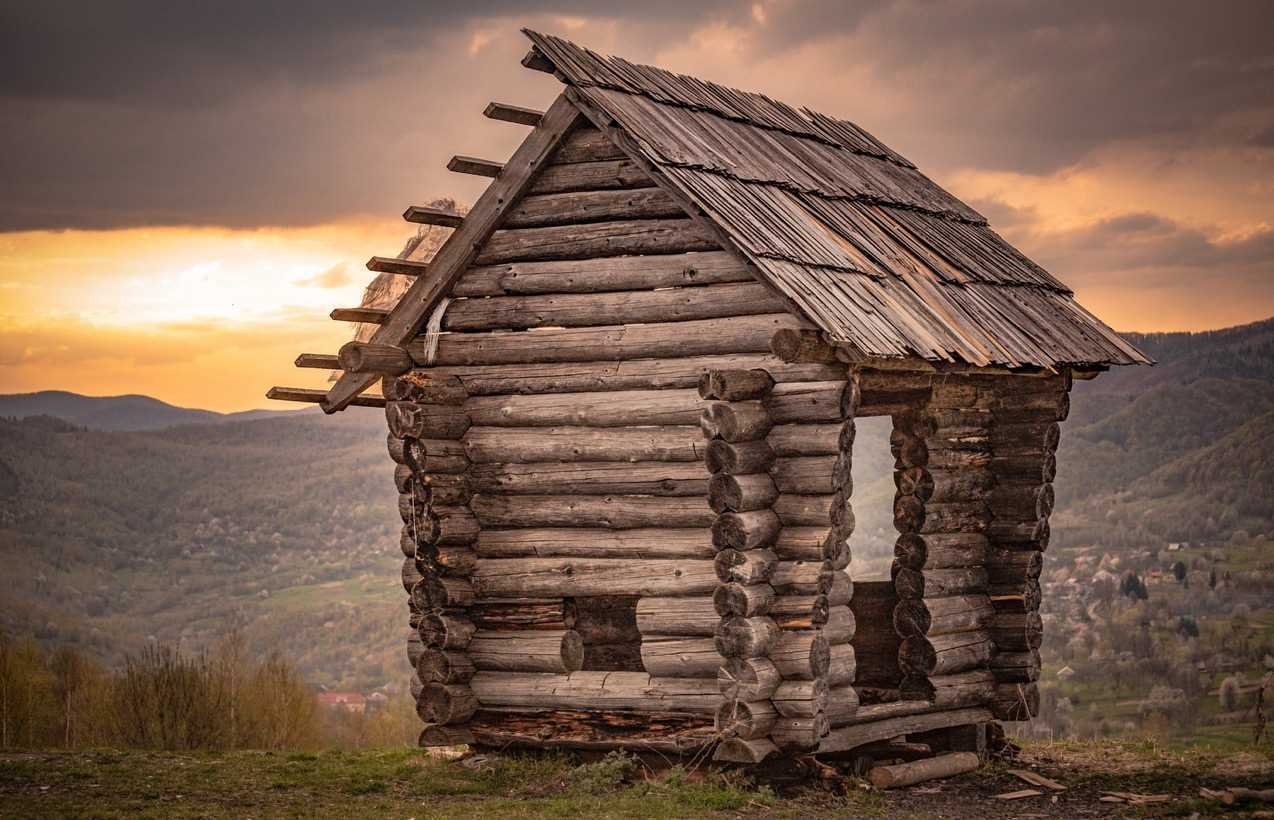 UCRAINA
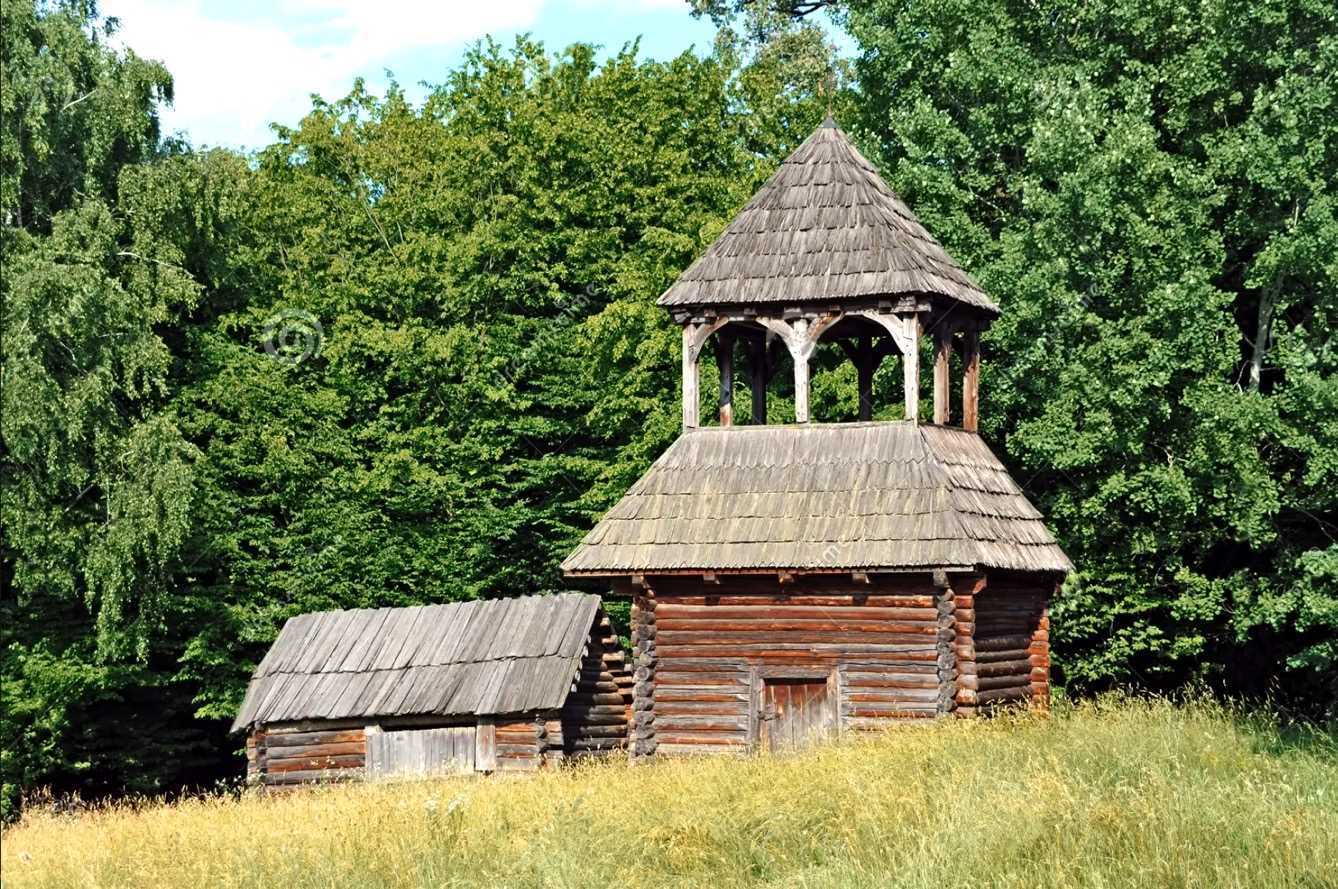 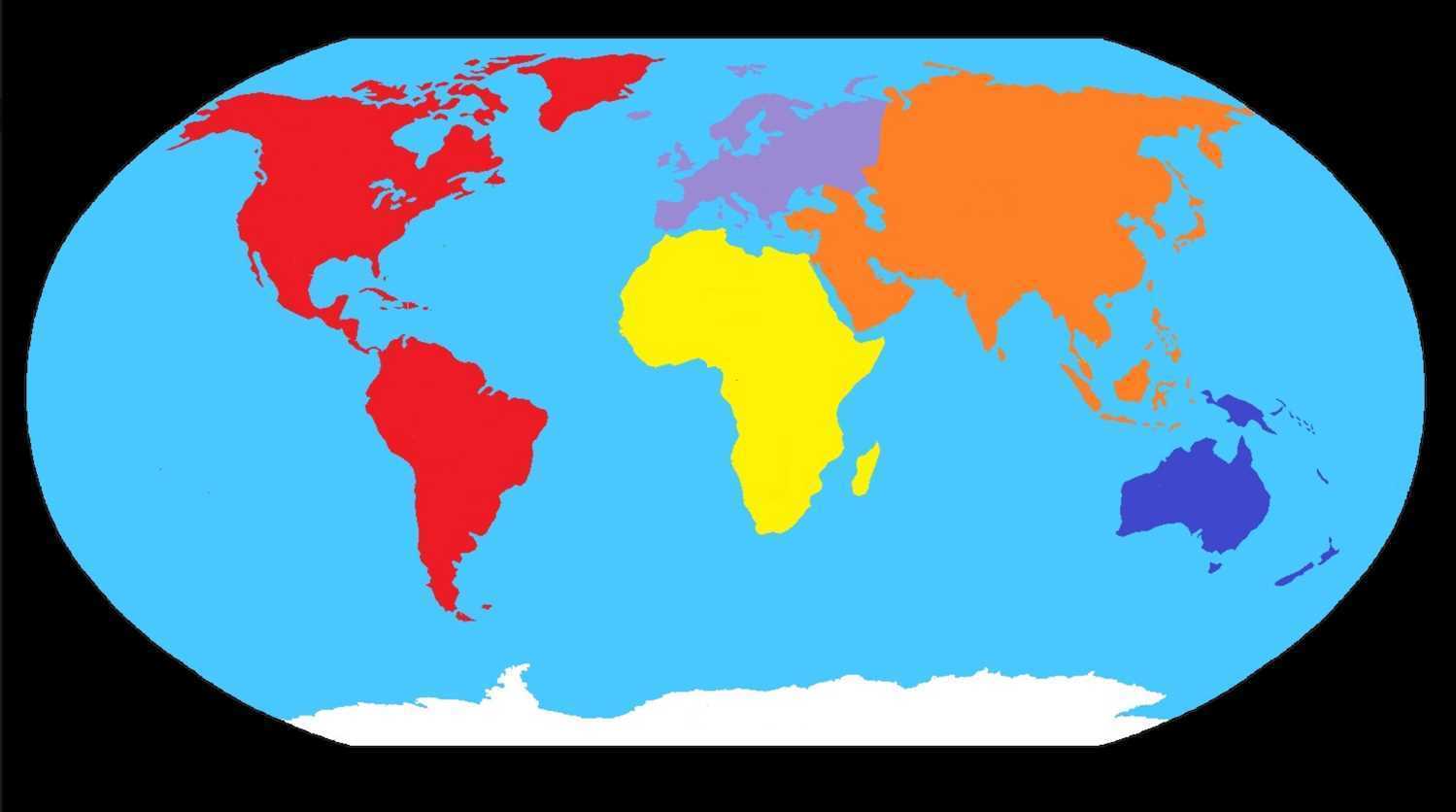 UCRAINA
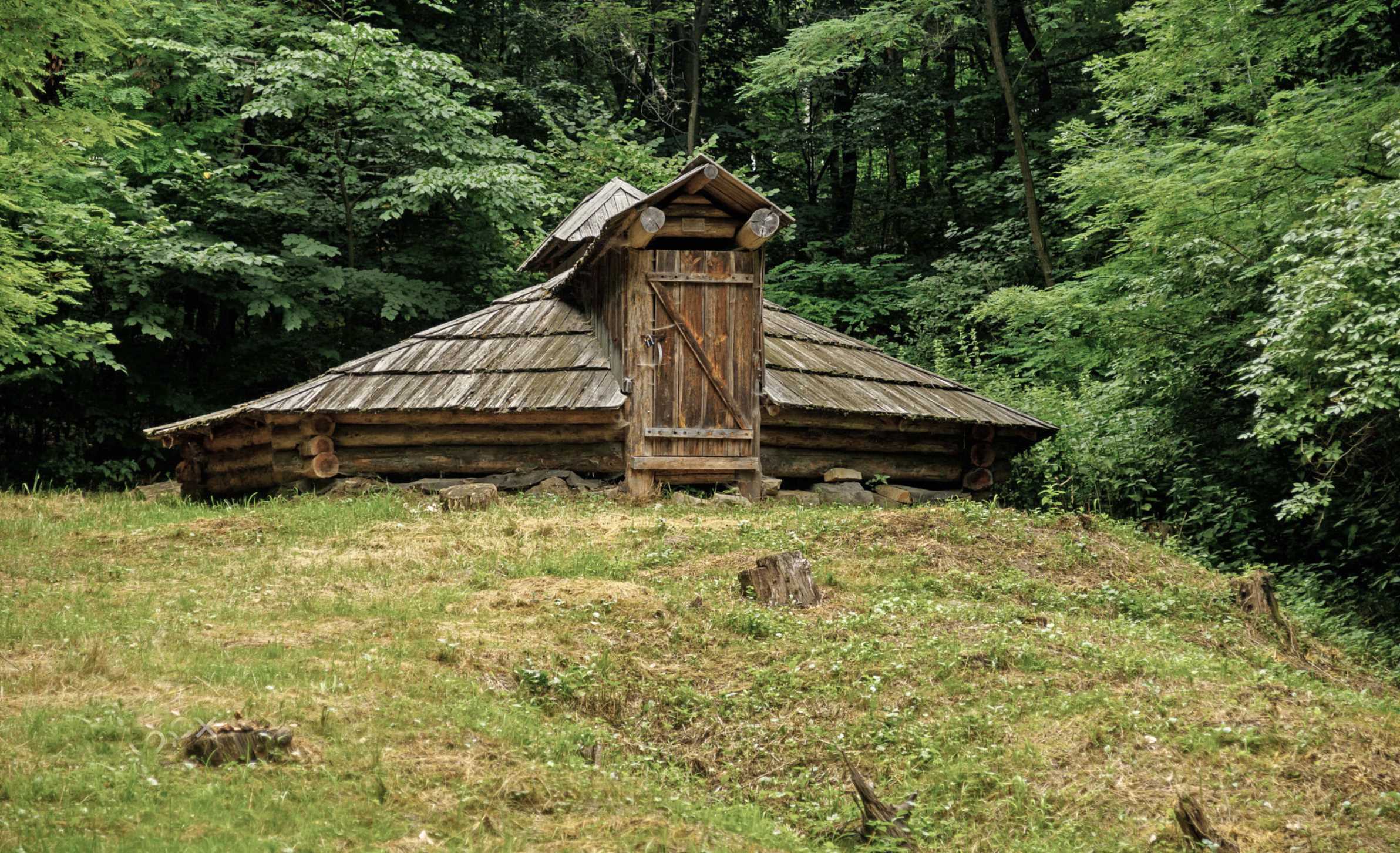 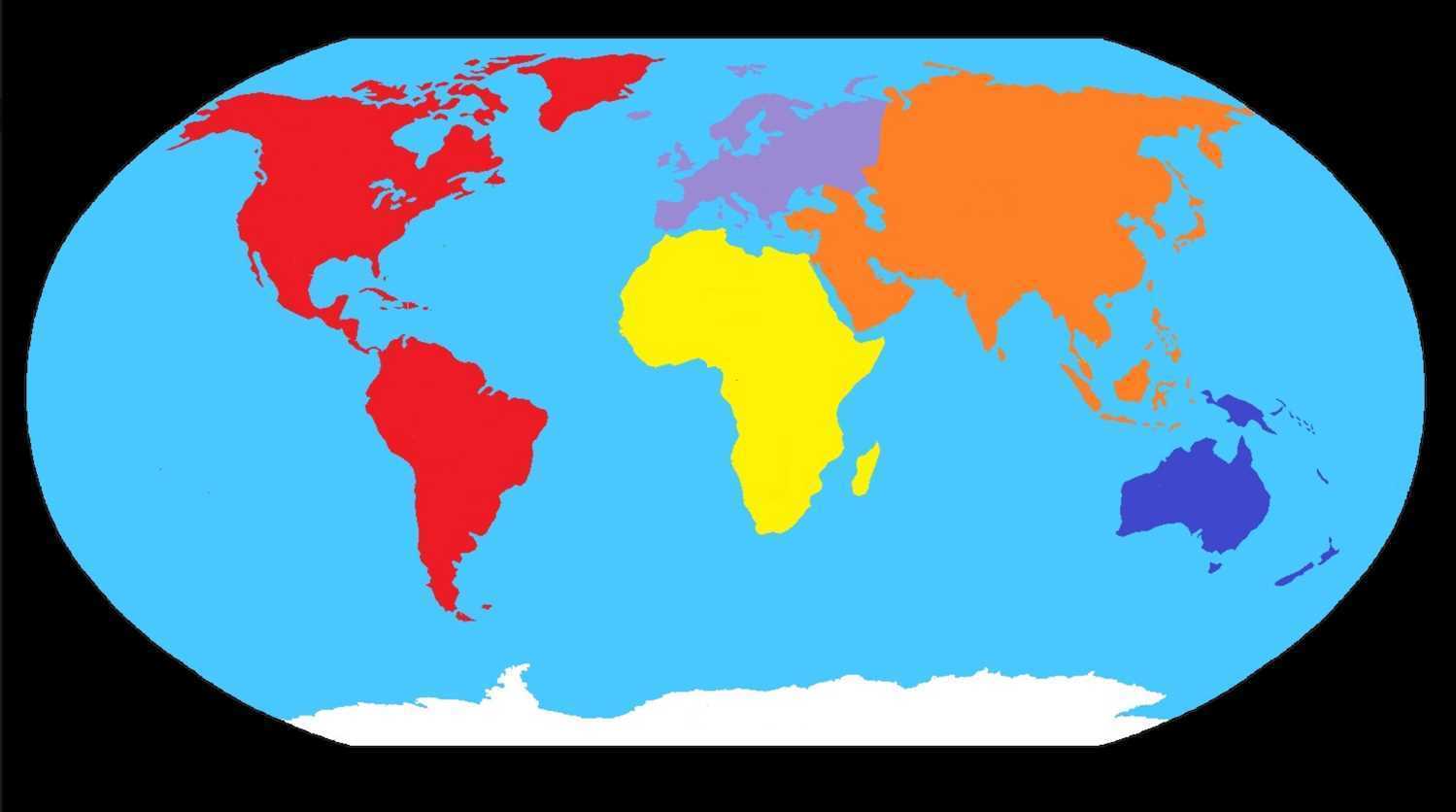 UCRAINA
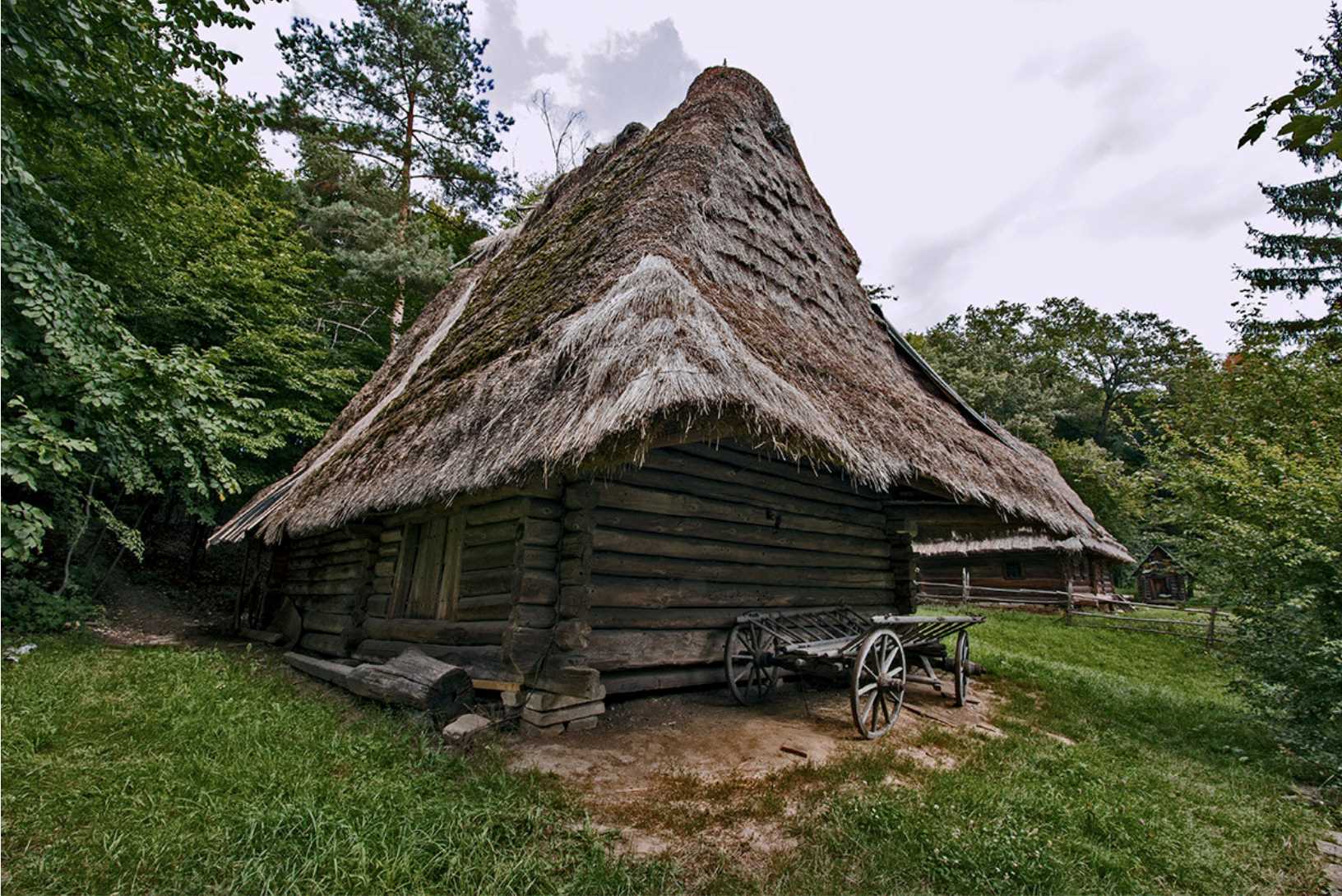 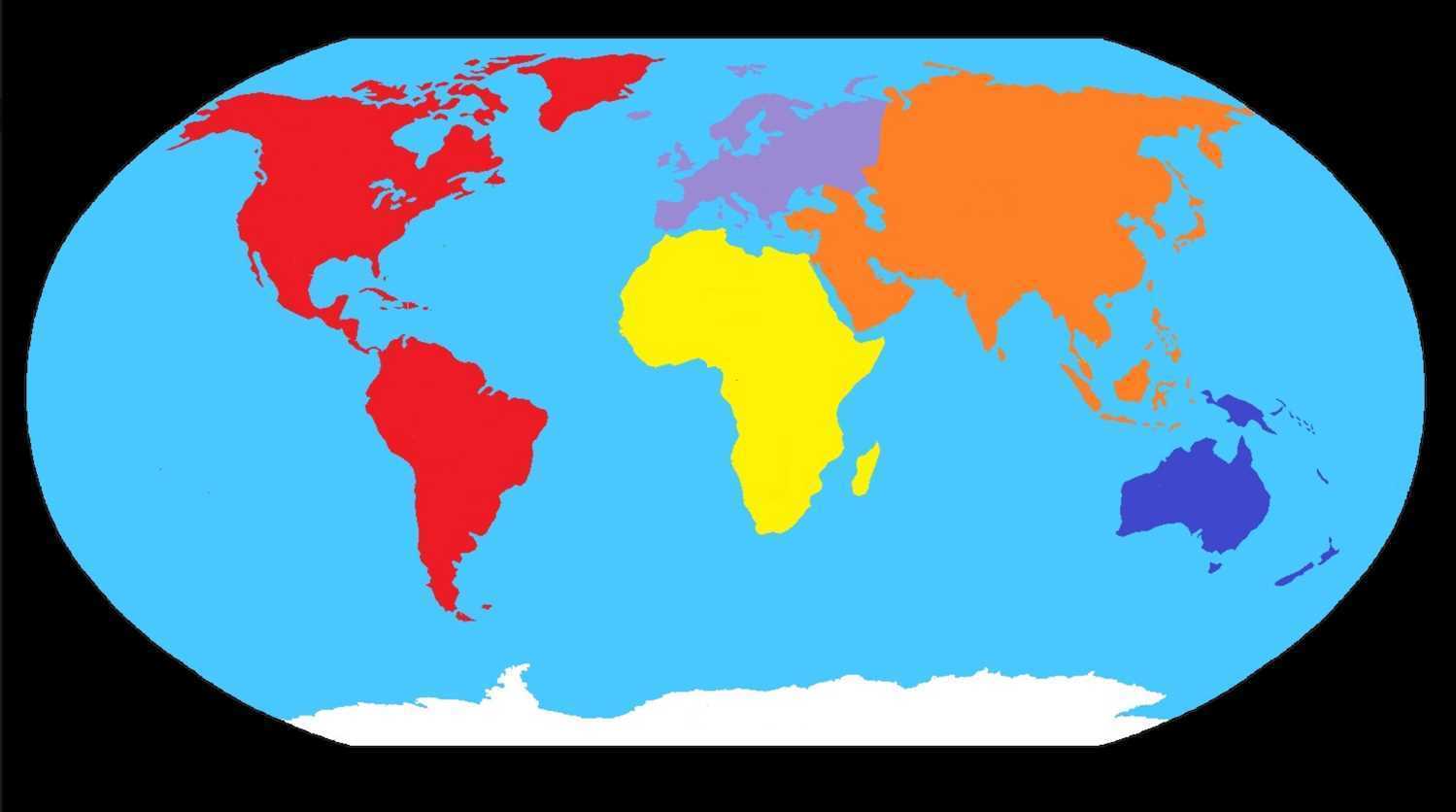 UCRAINA
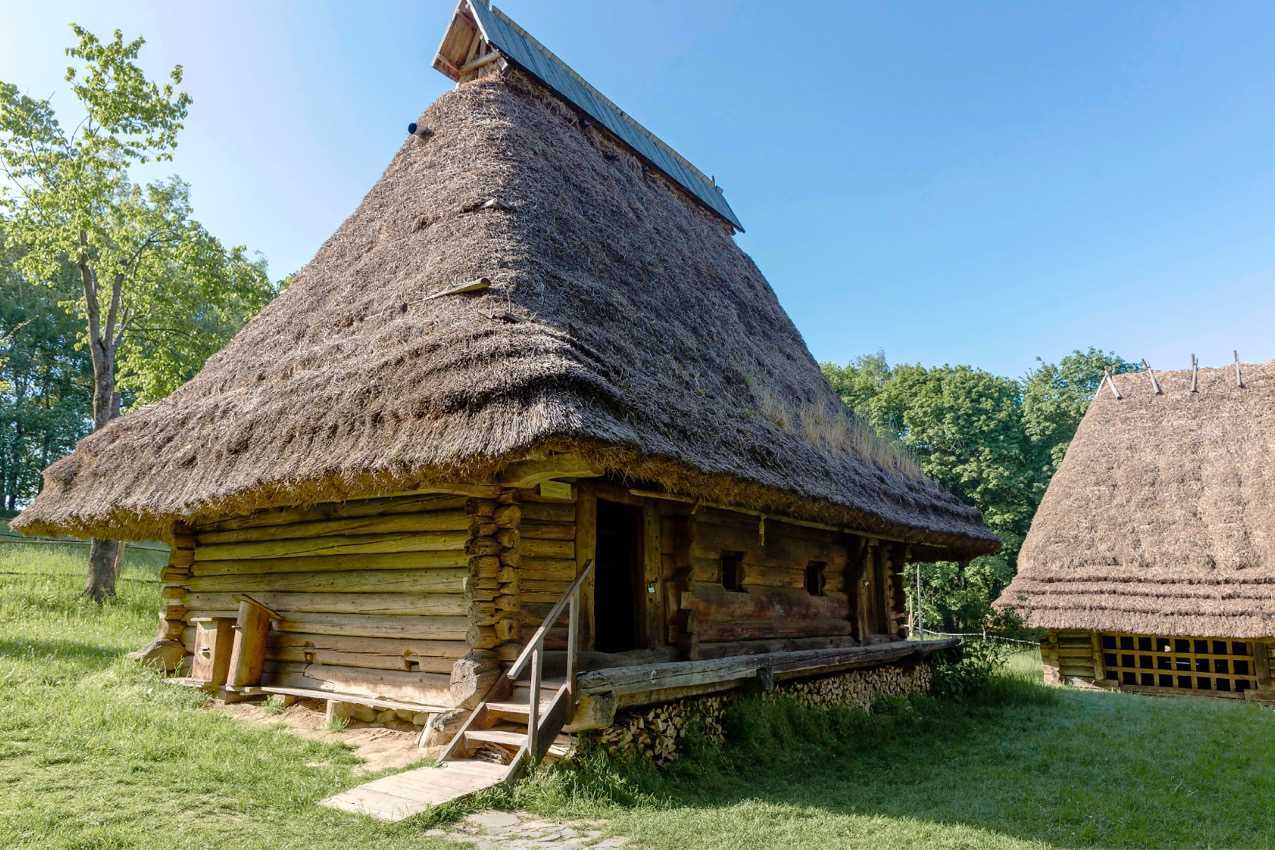 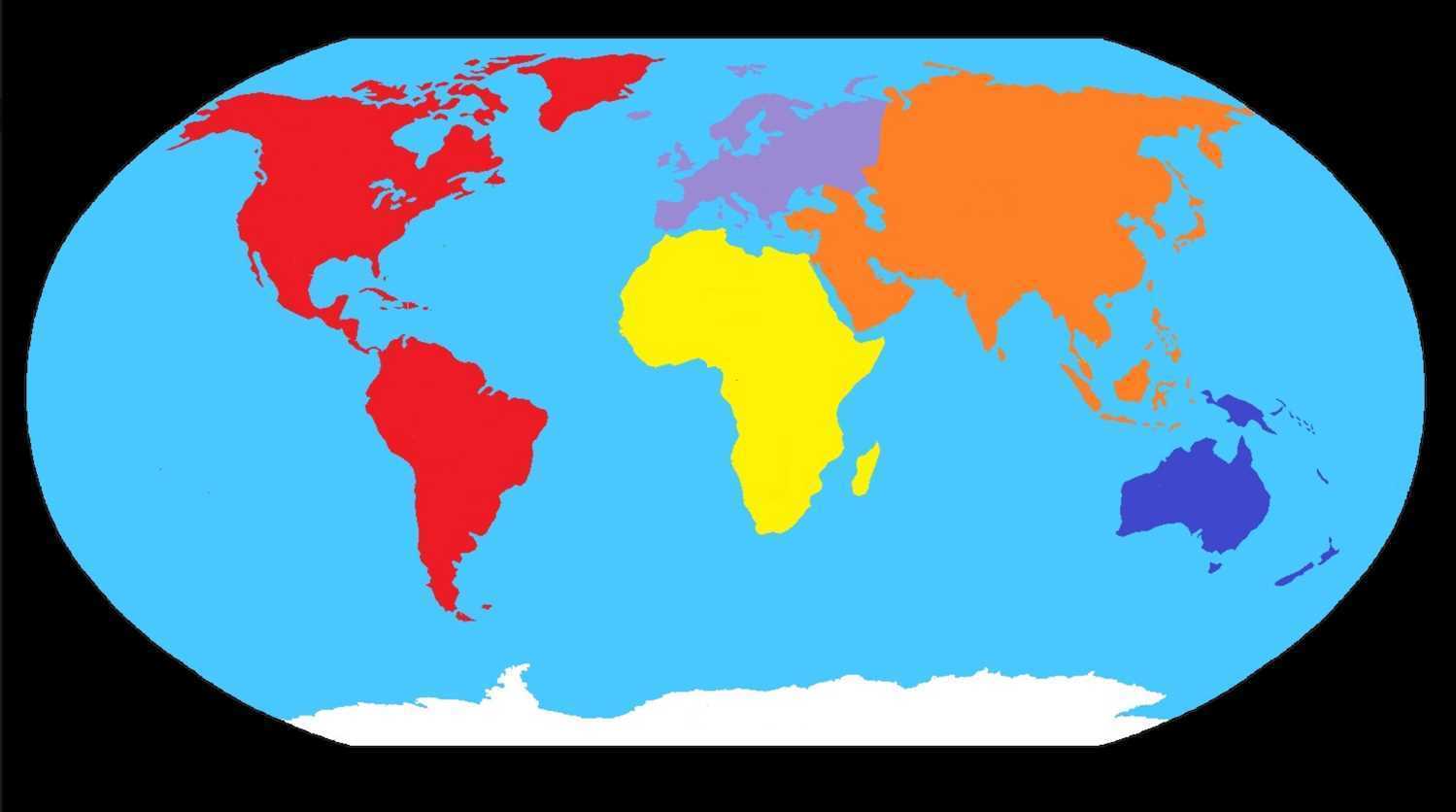 UCRAINA
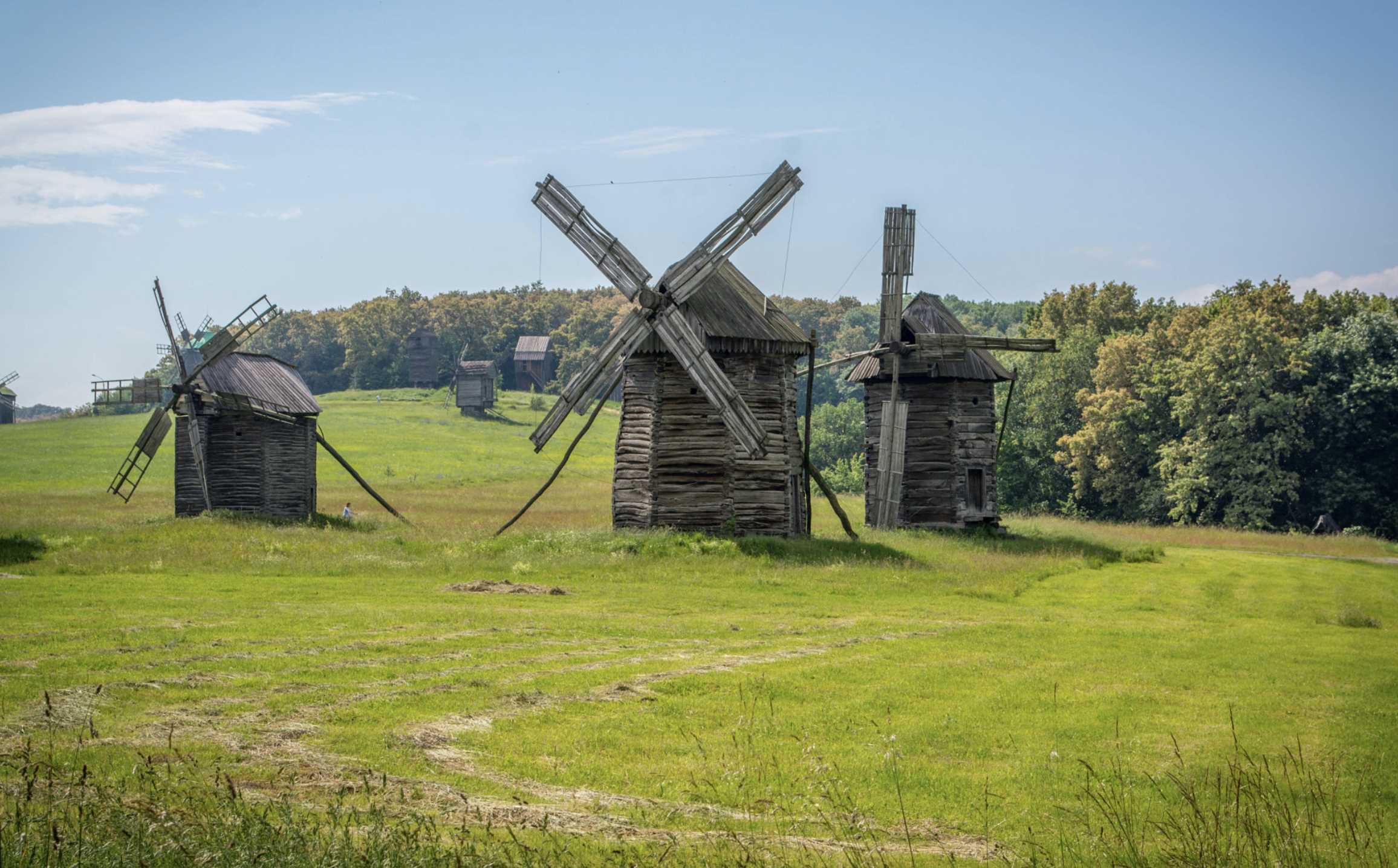 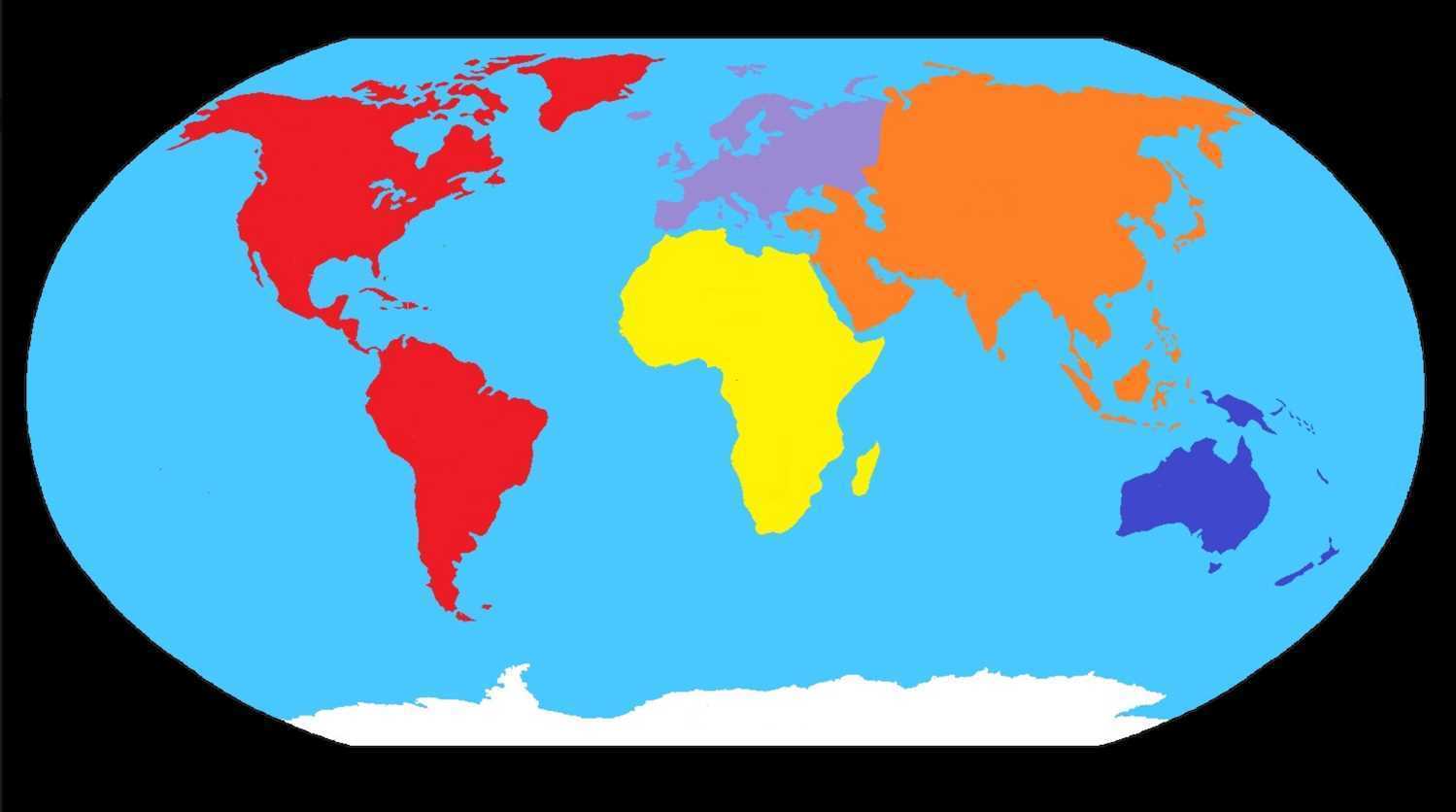 UCRAINA
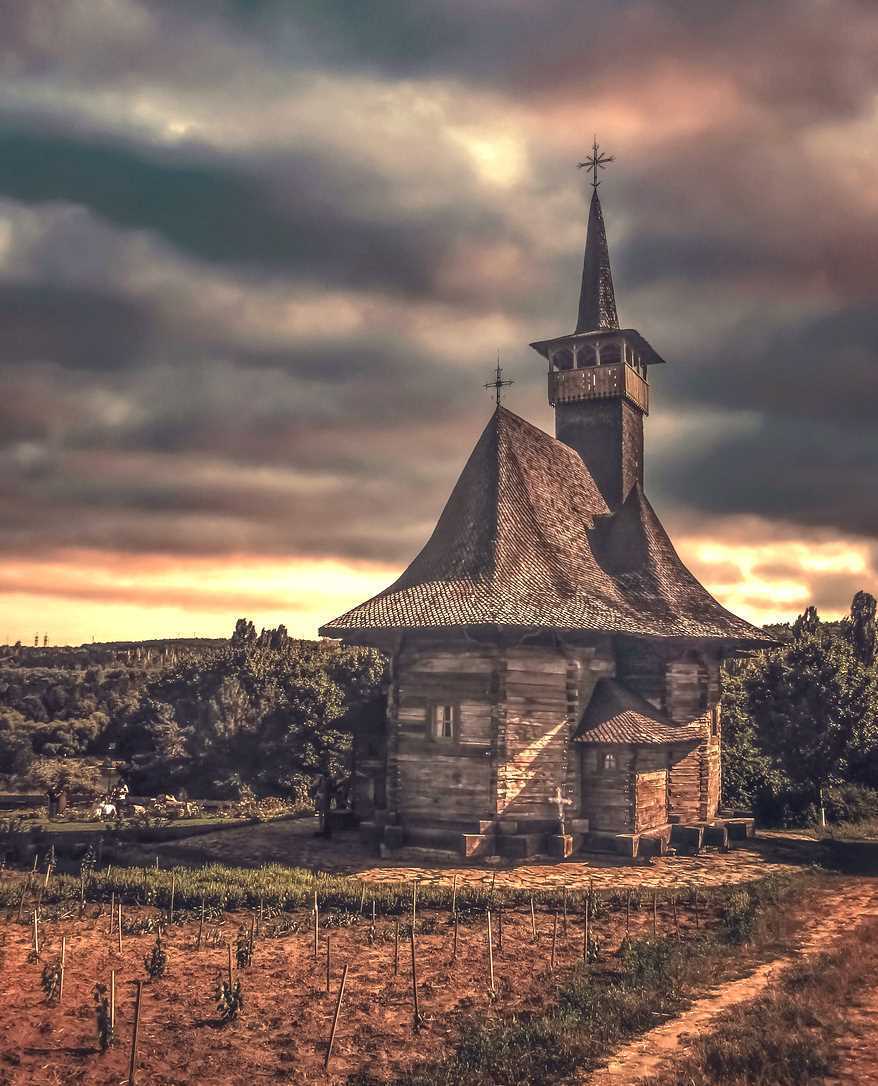 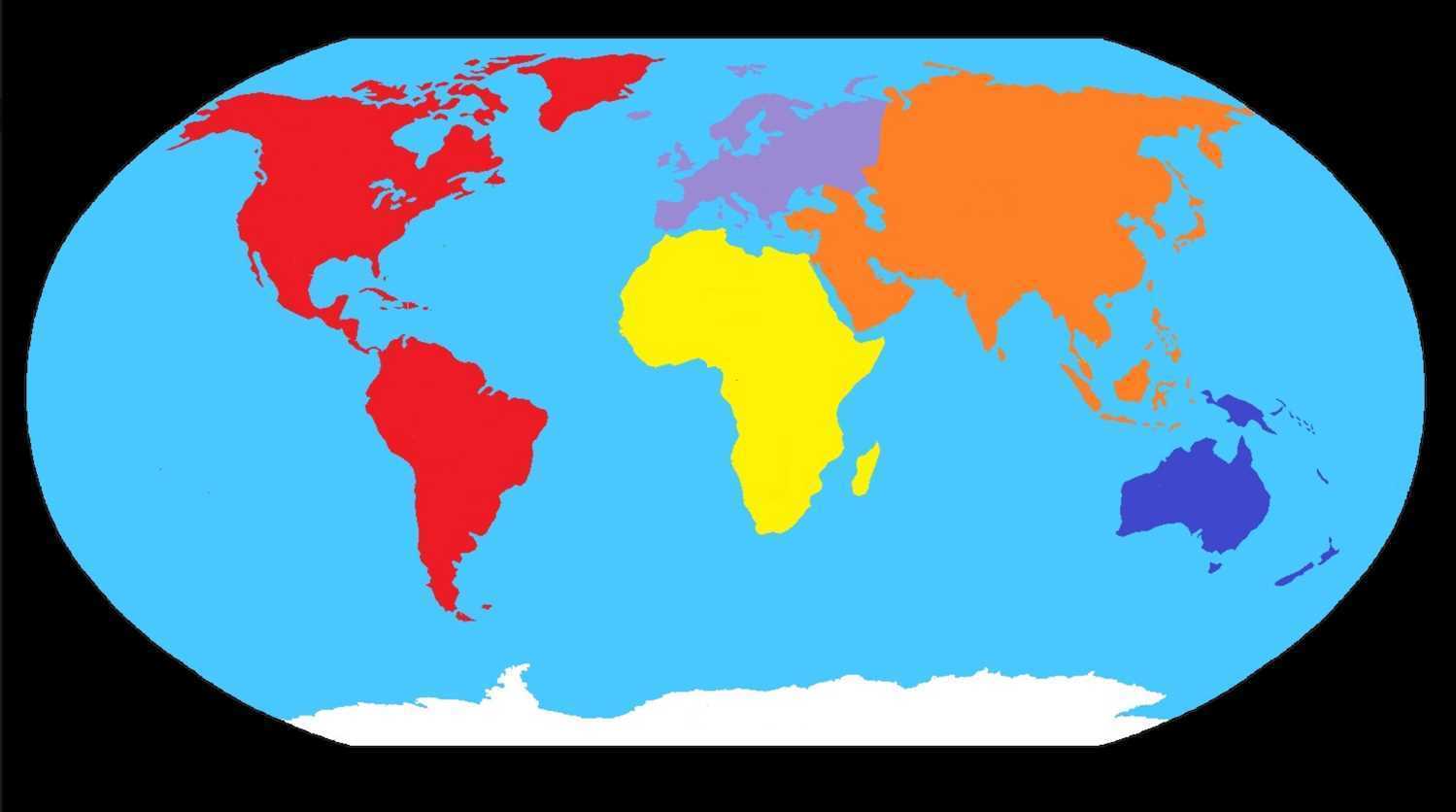 MOLDAVIA
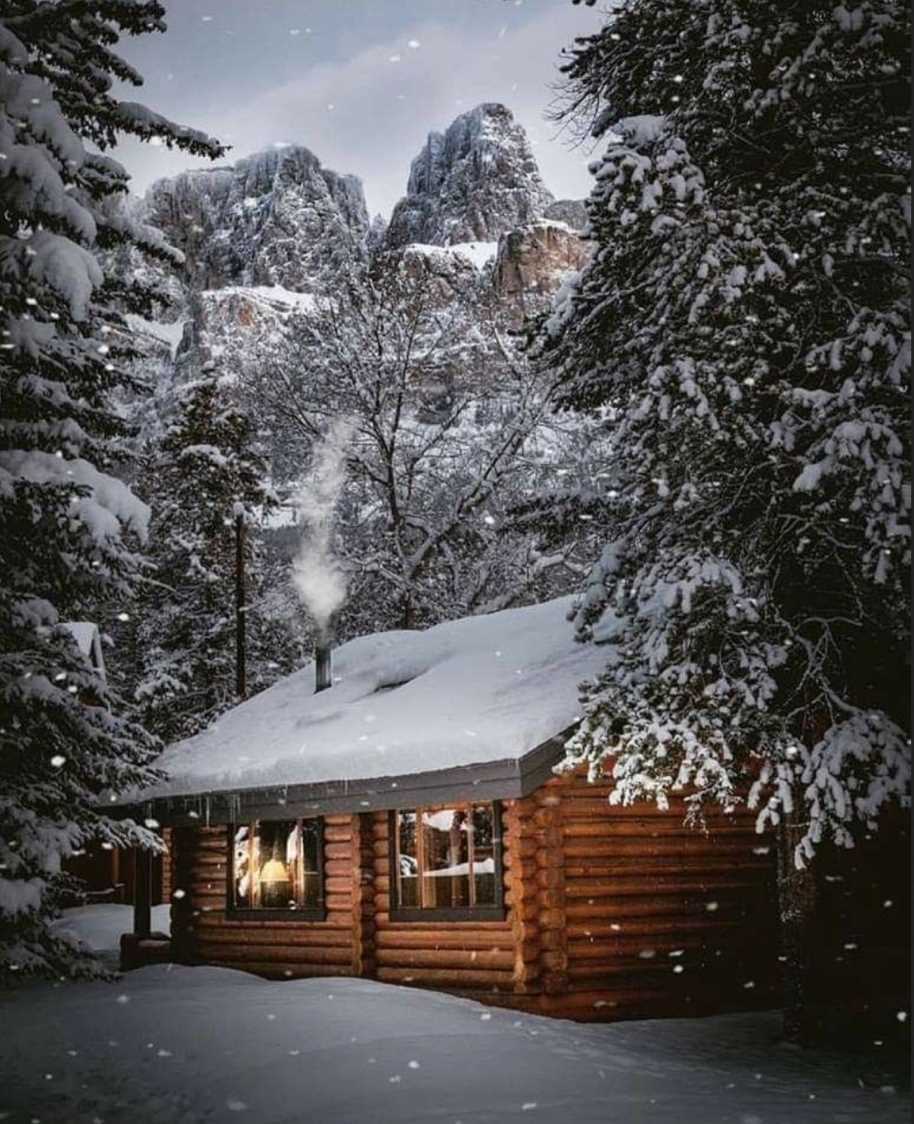 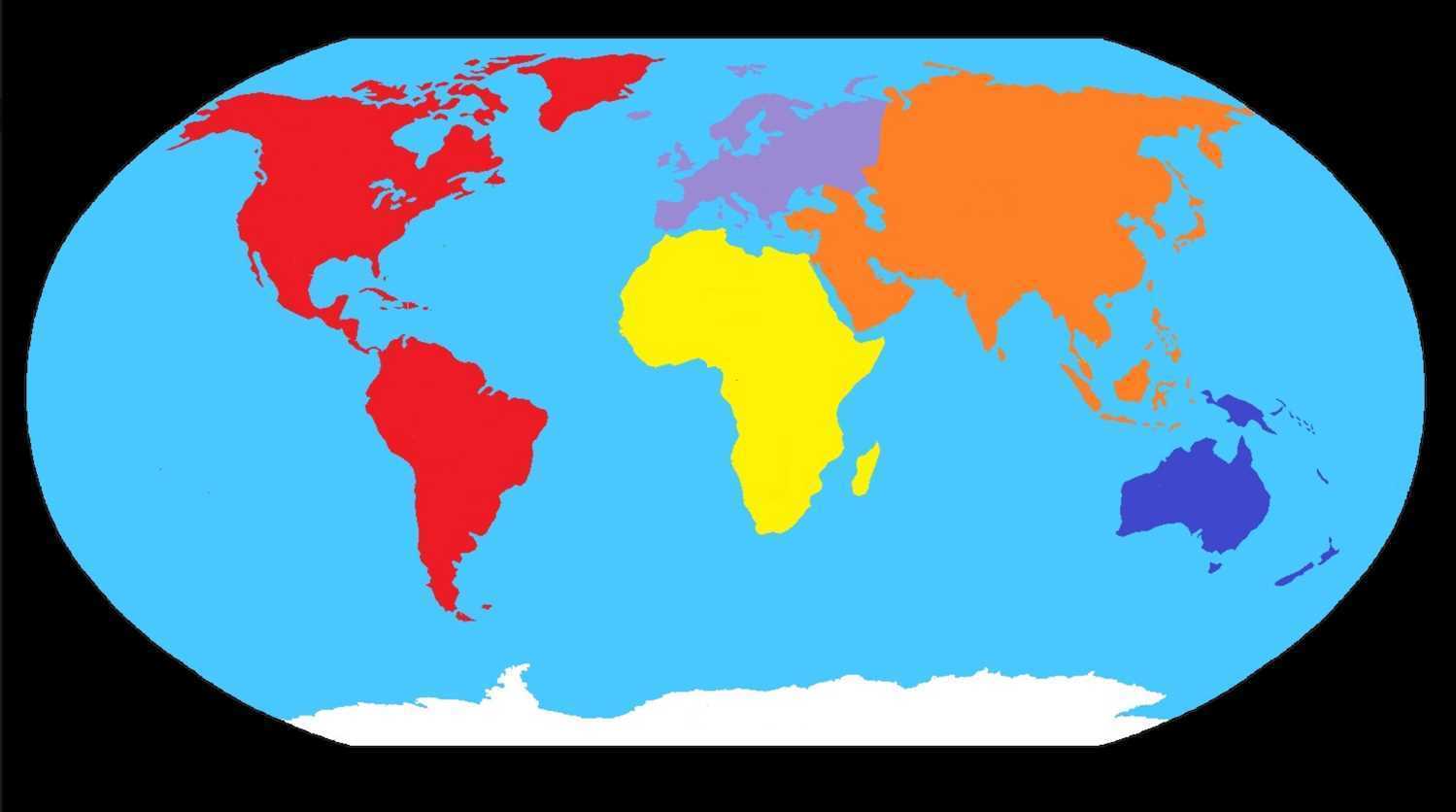 TURCHIA
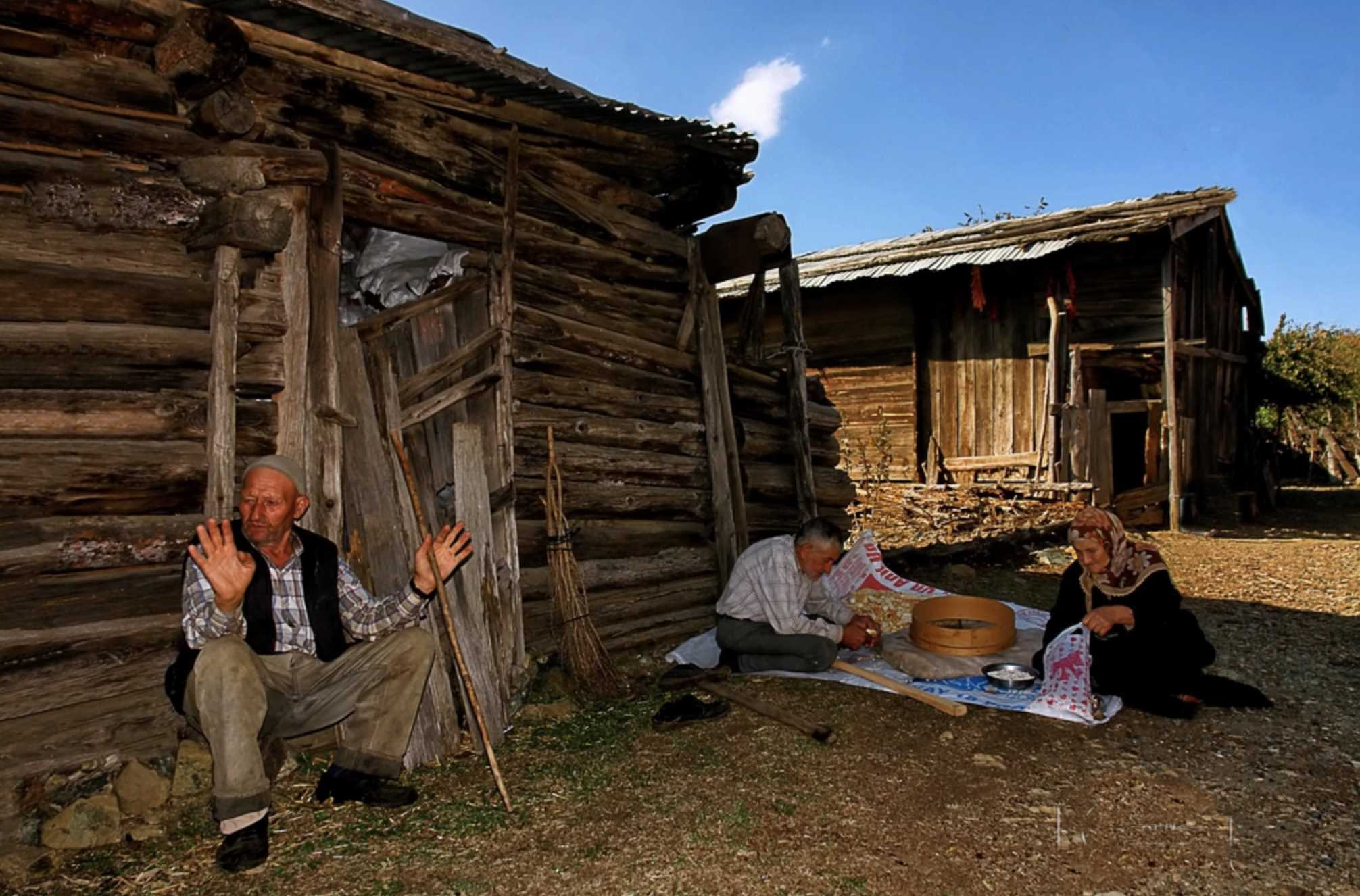 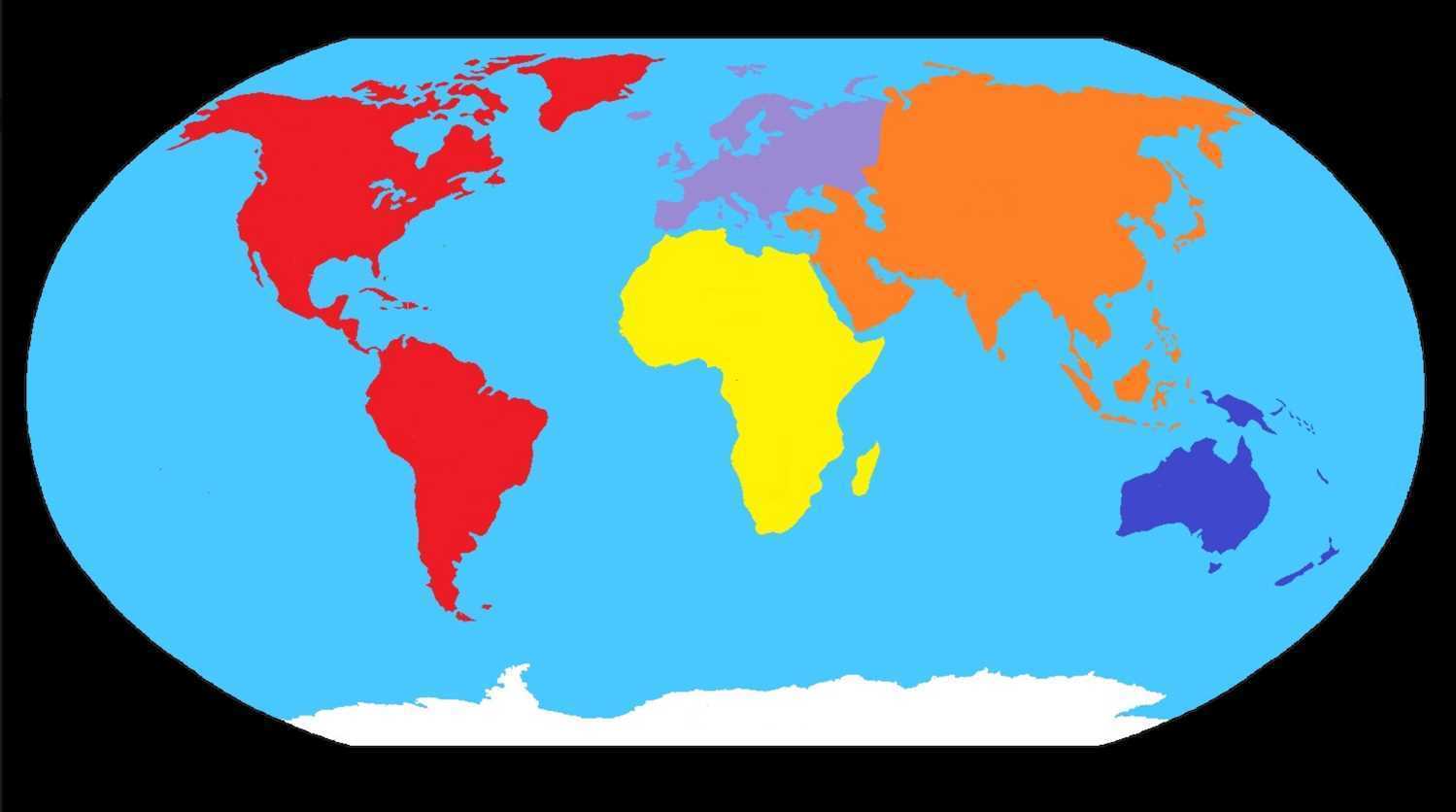 TURCHIA
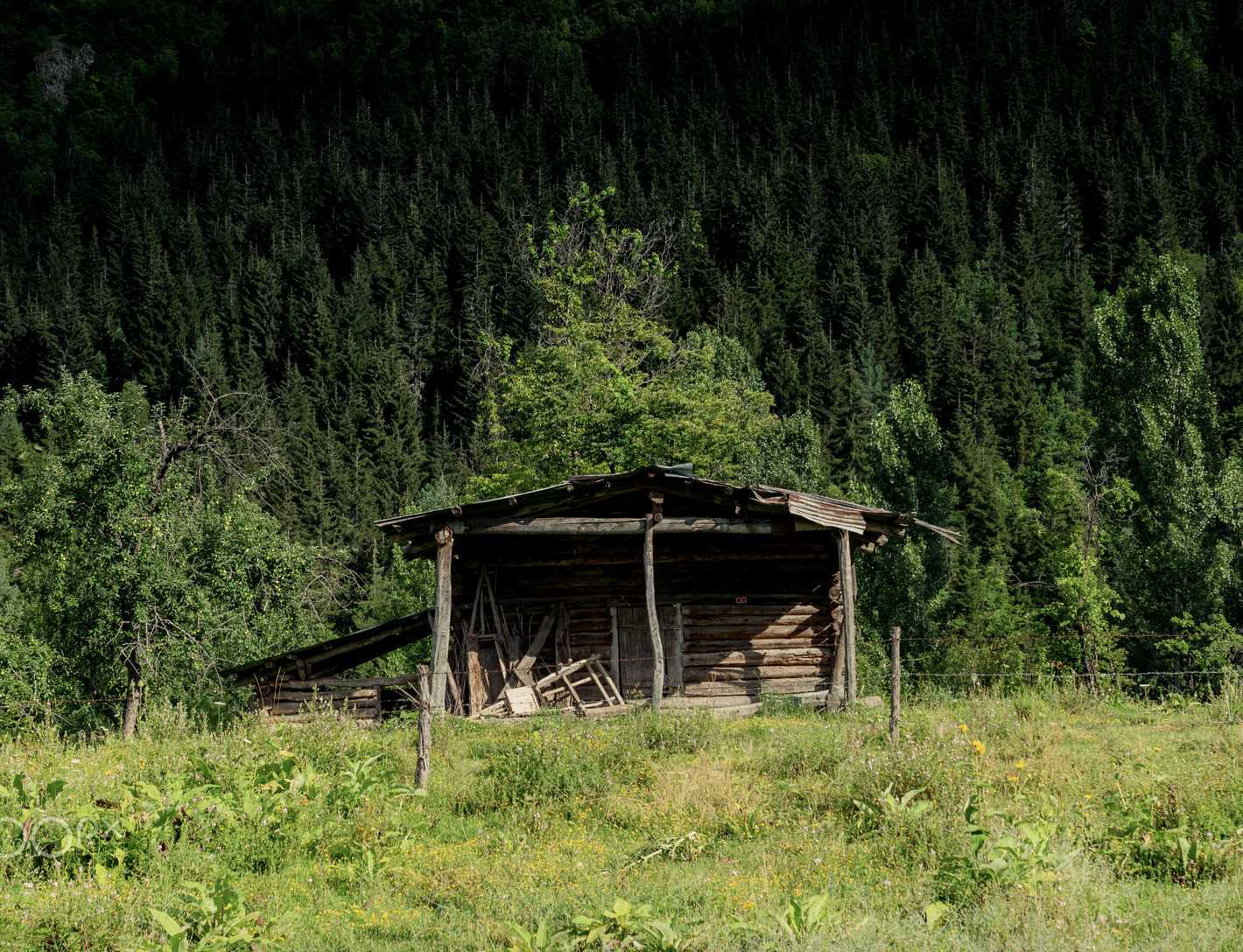 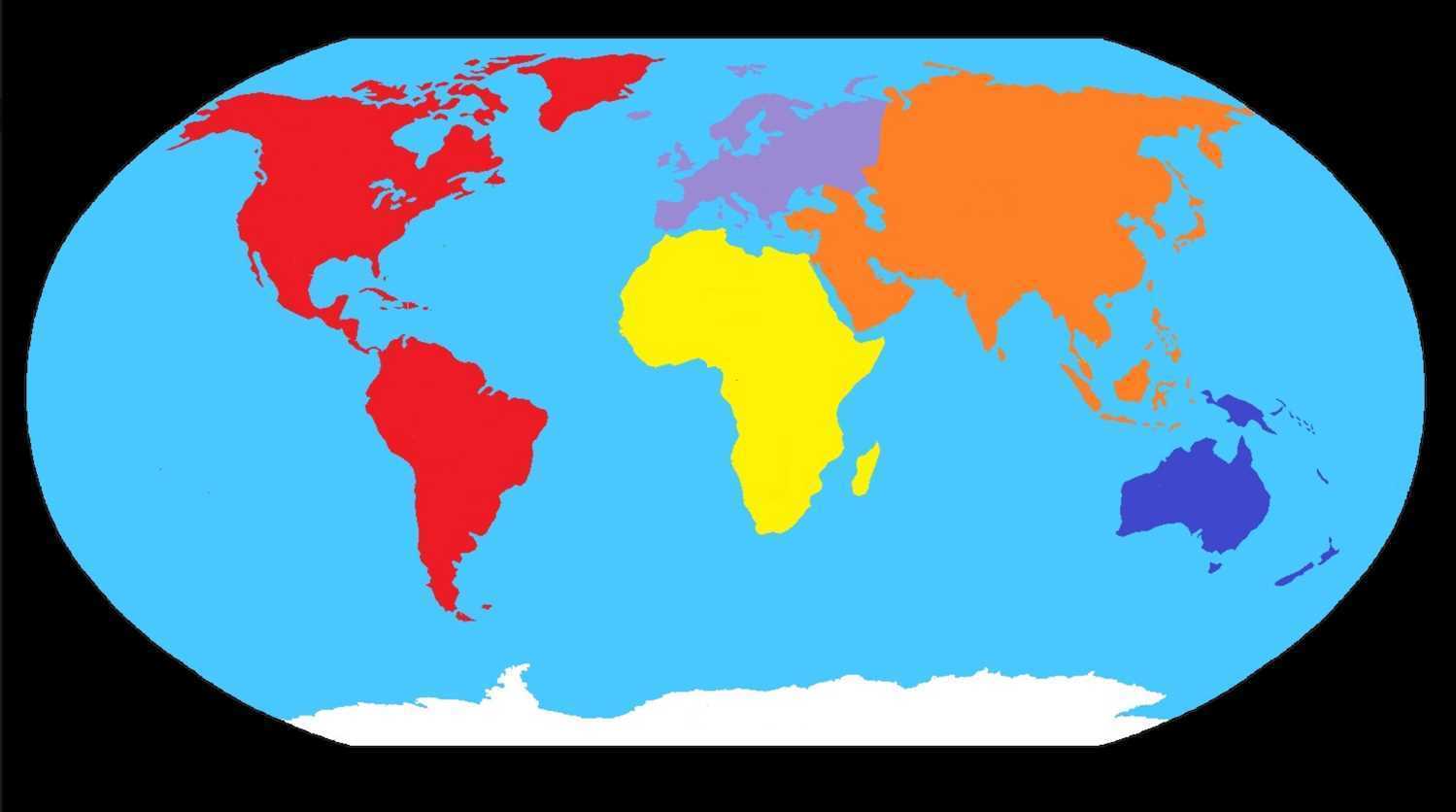 TURCHIA
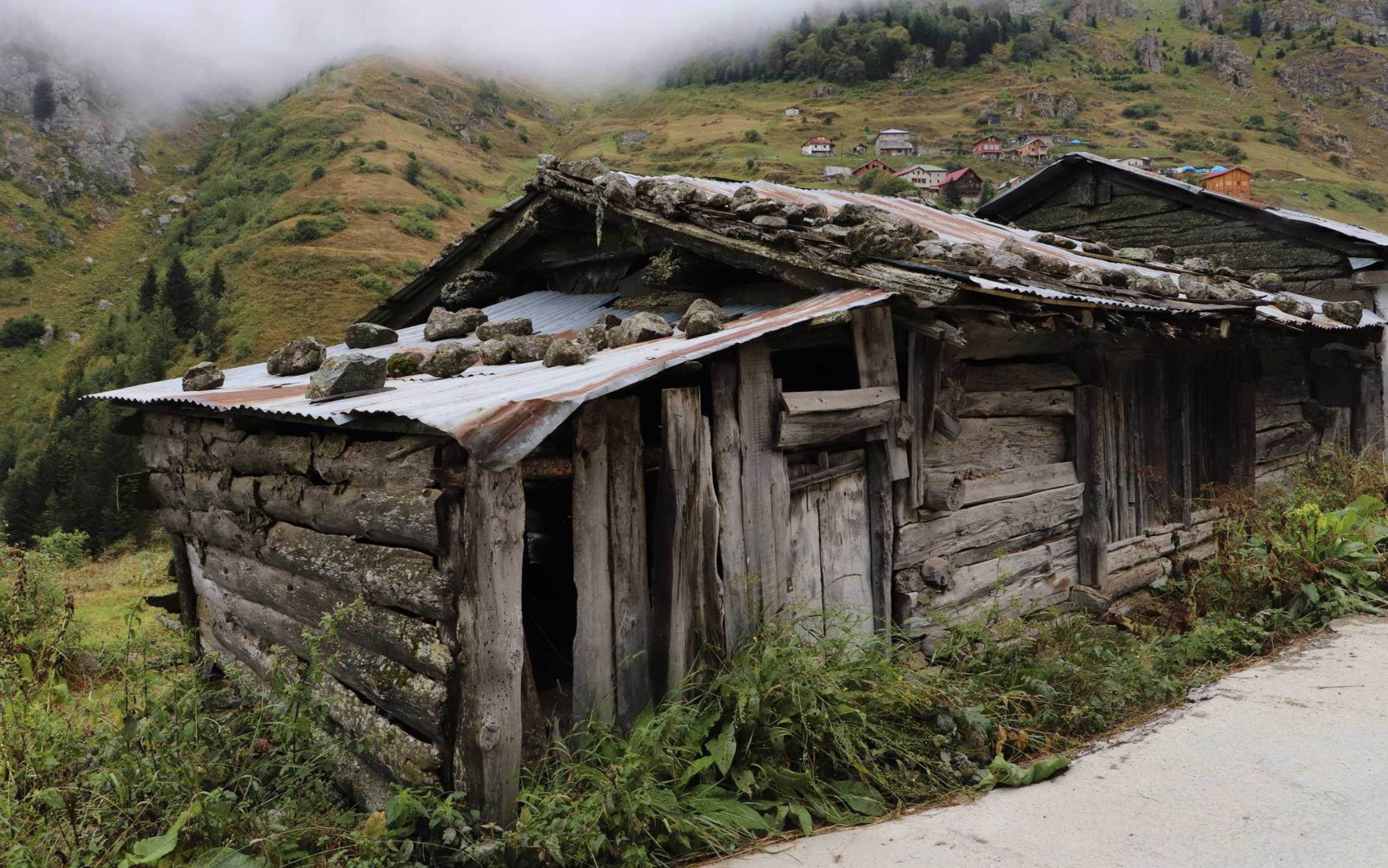 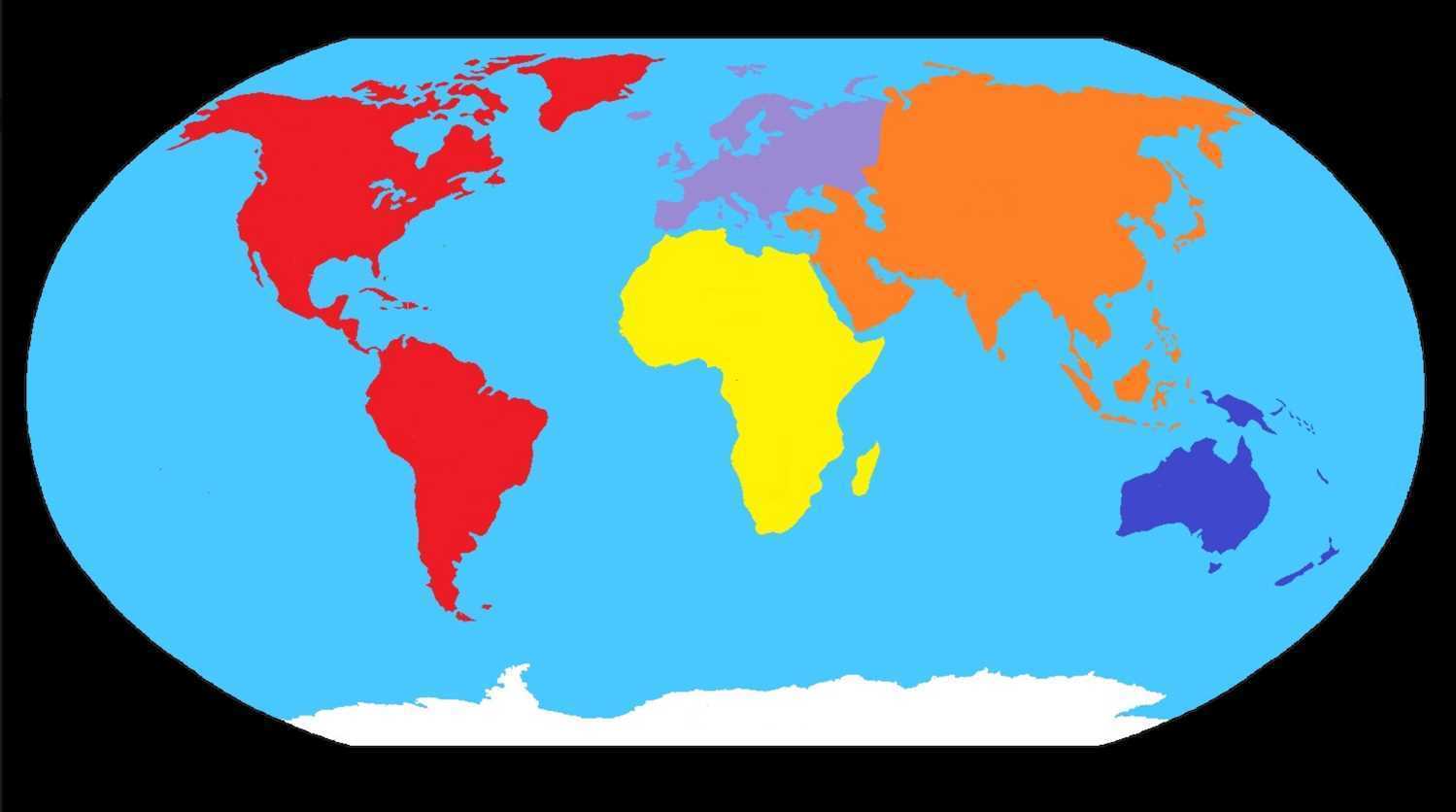 TURCHIA
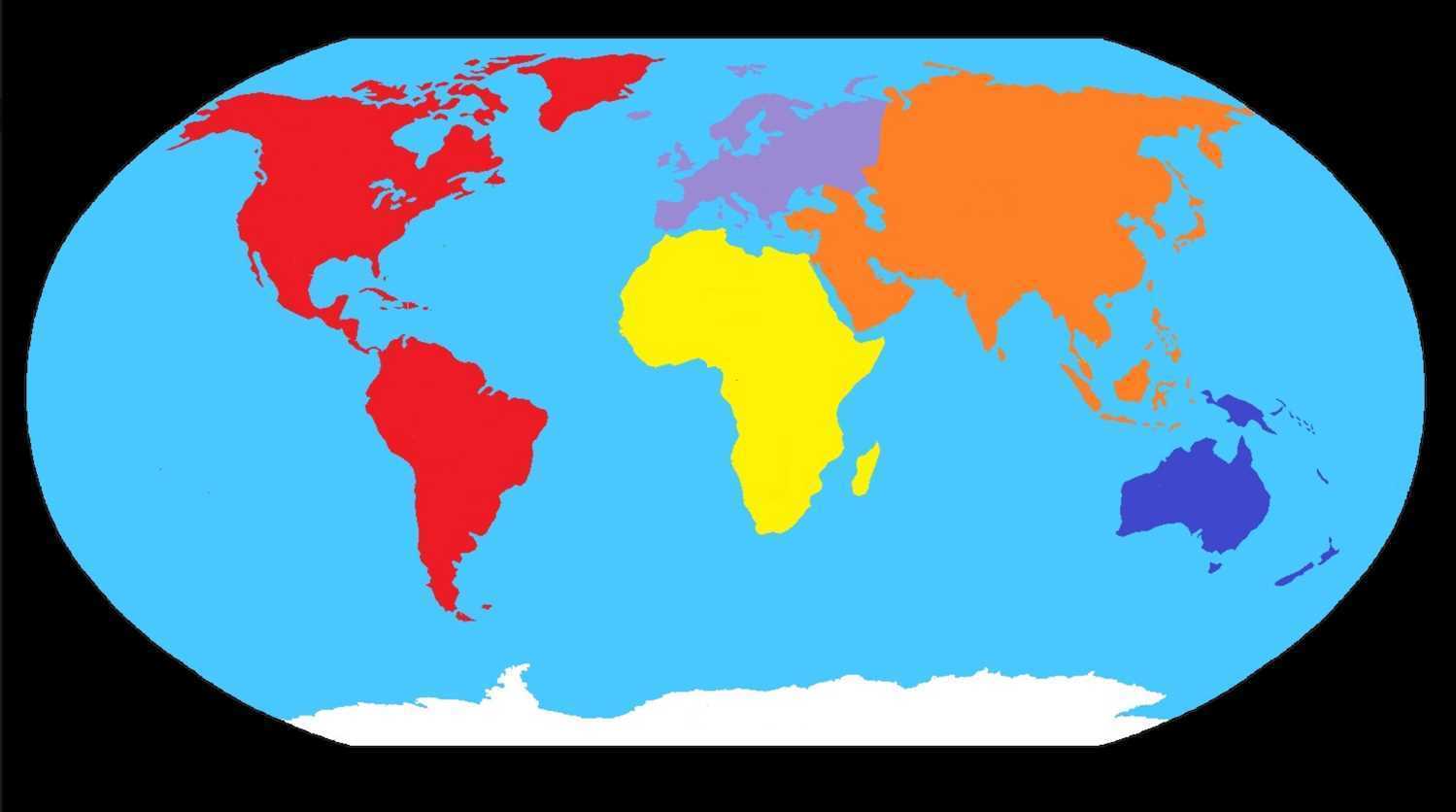 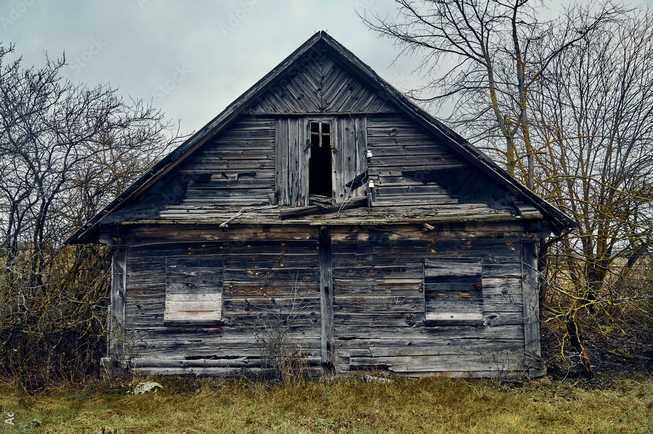 BIELORUSSIA
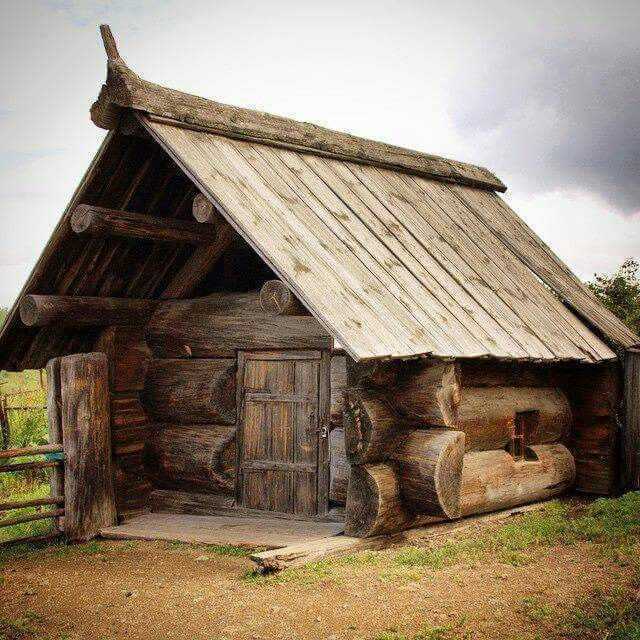 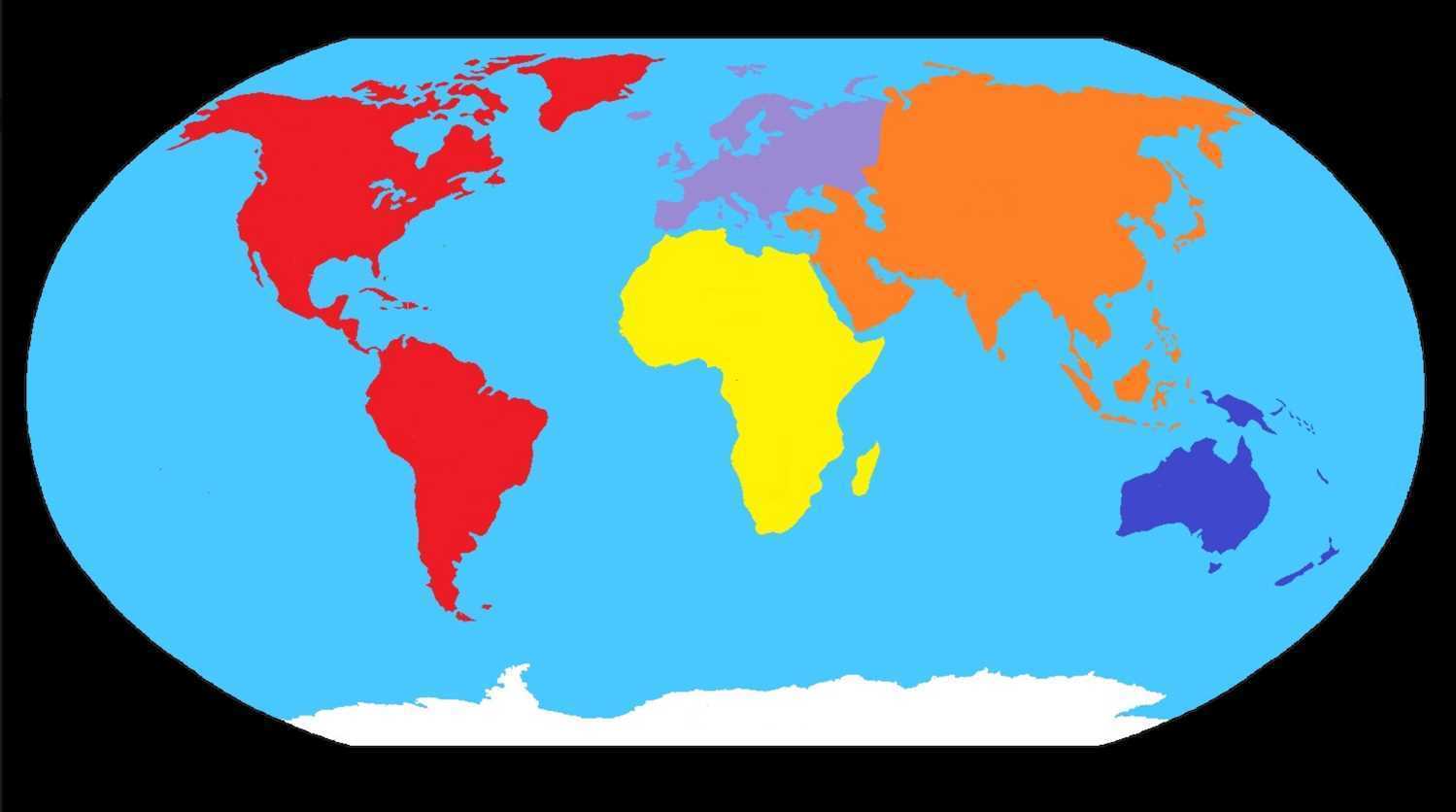 RUSSIA
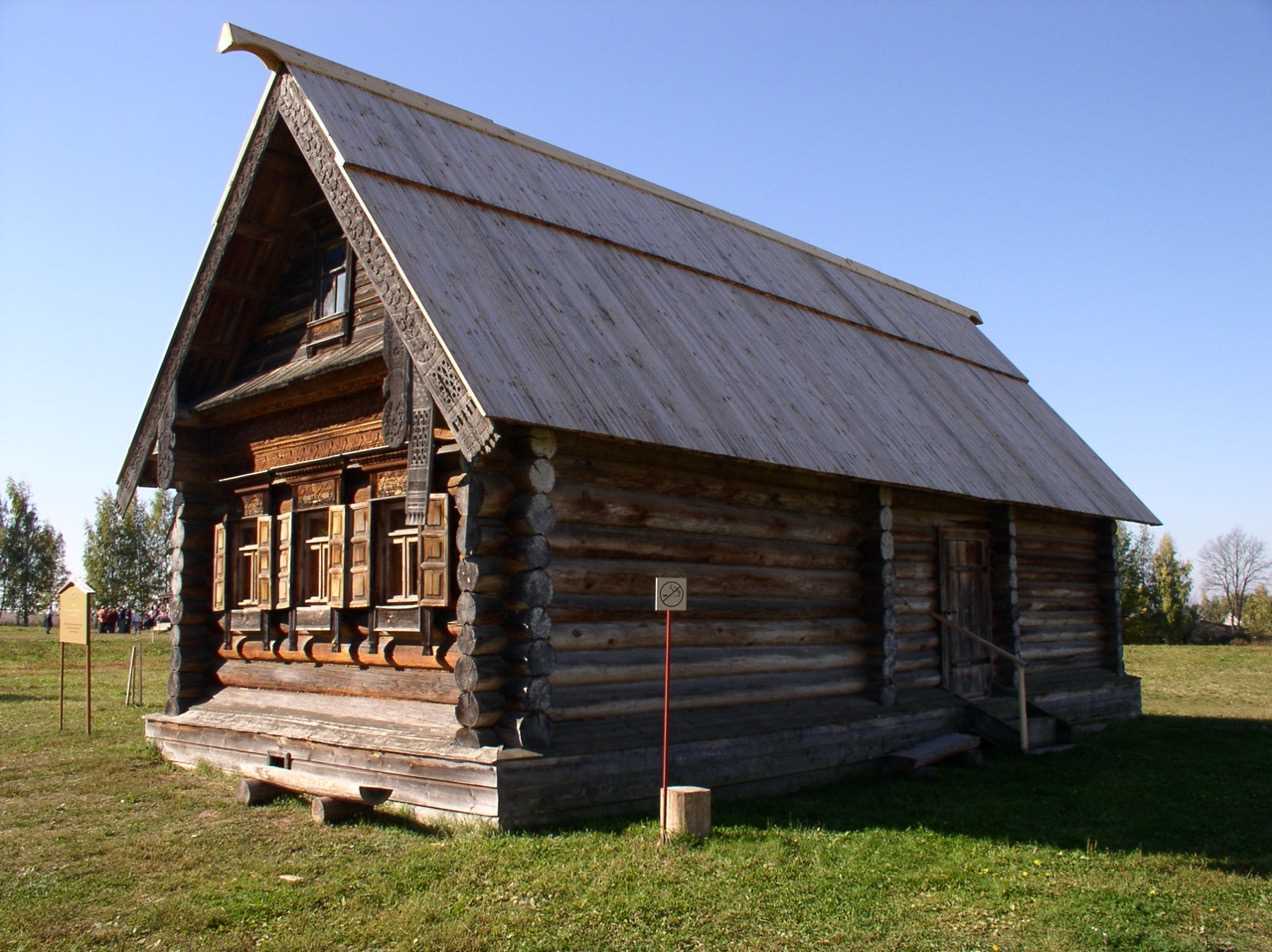 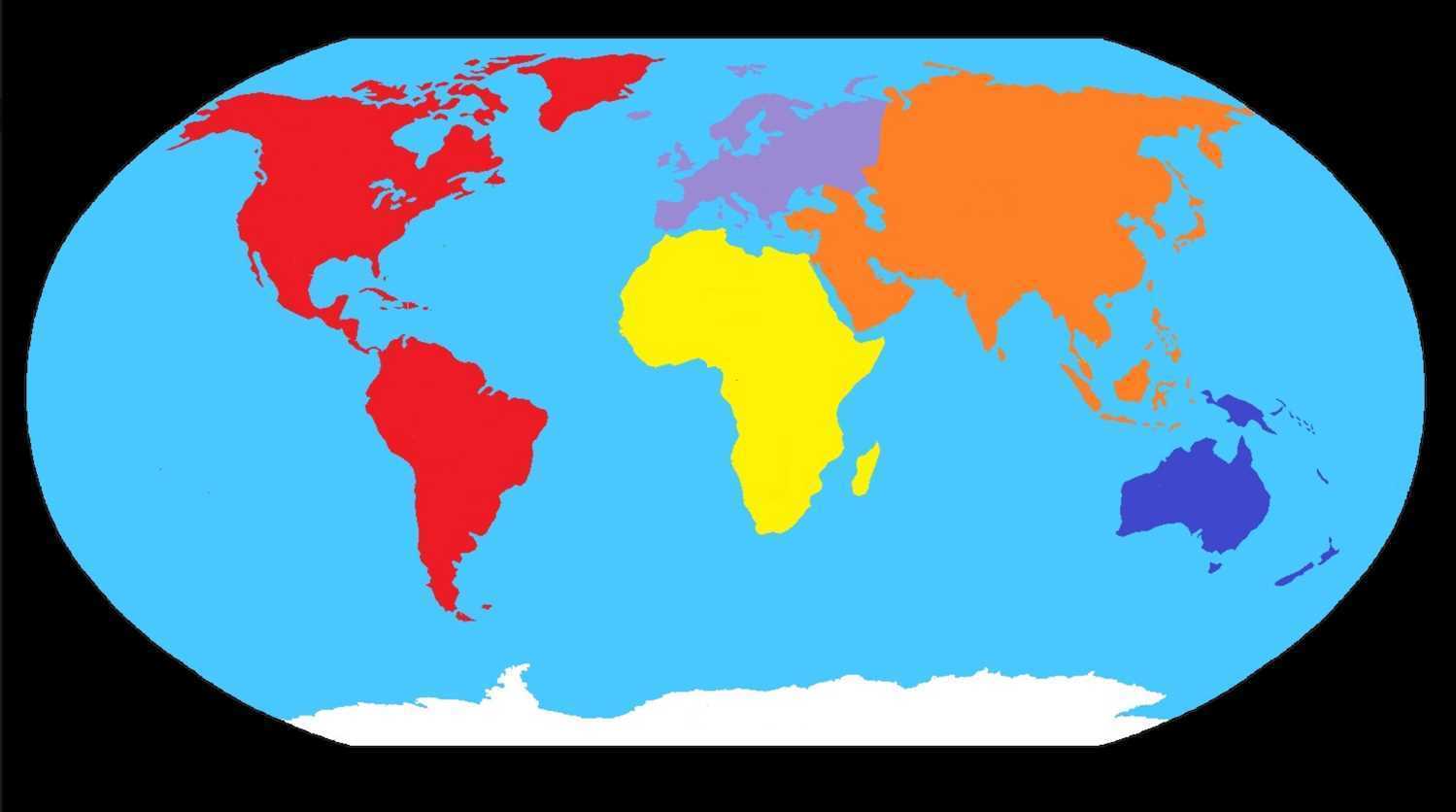 RUSSIA
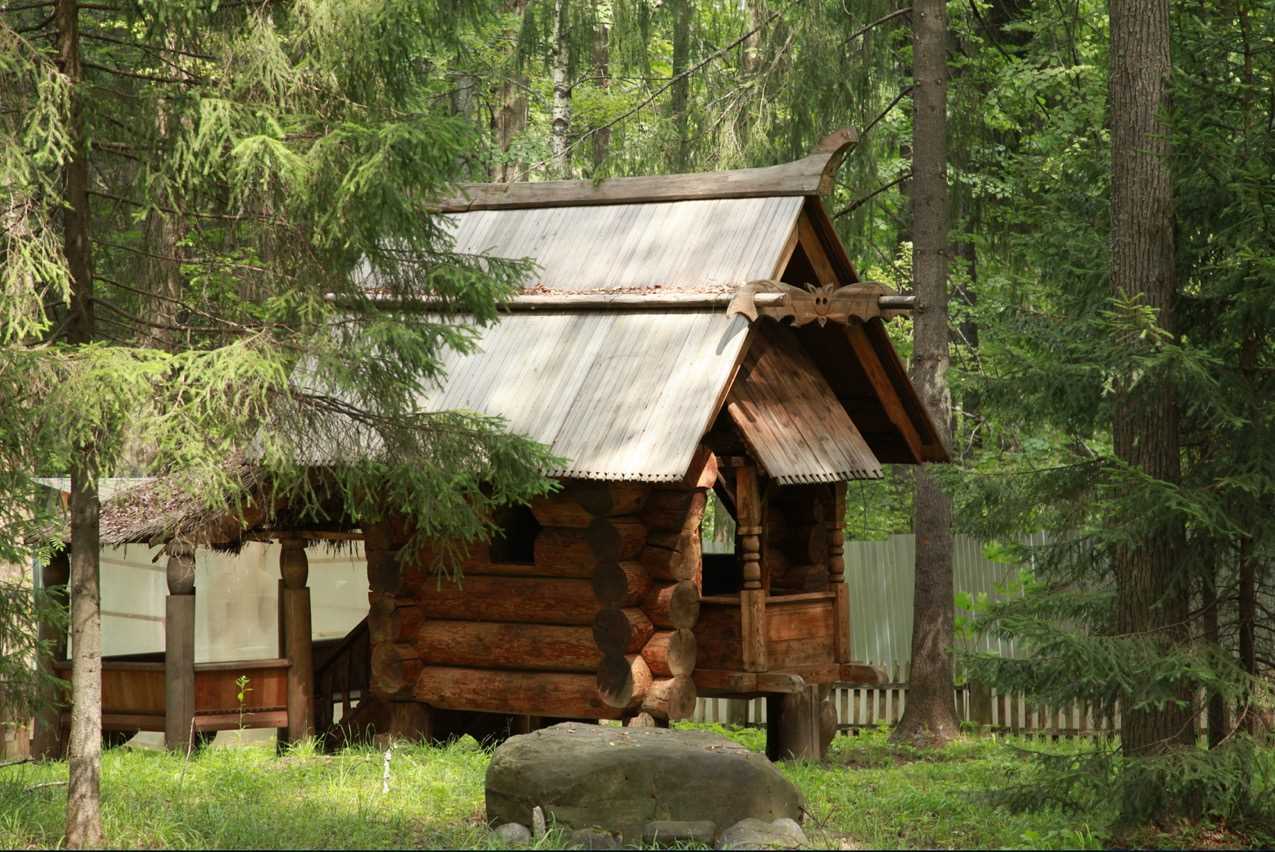 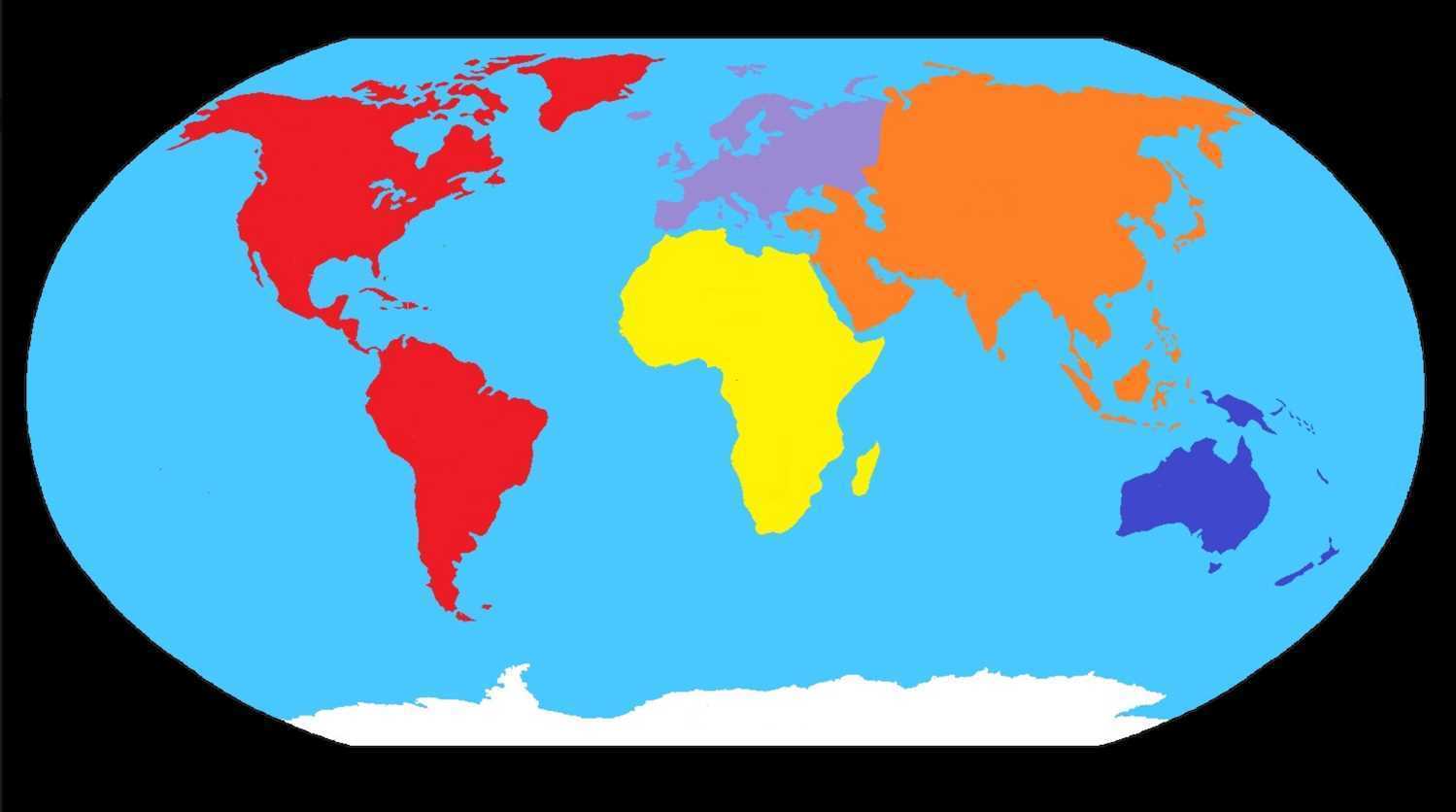 RUSSIA
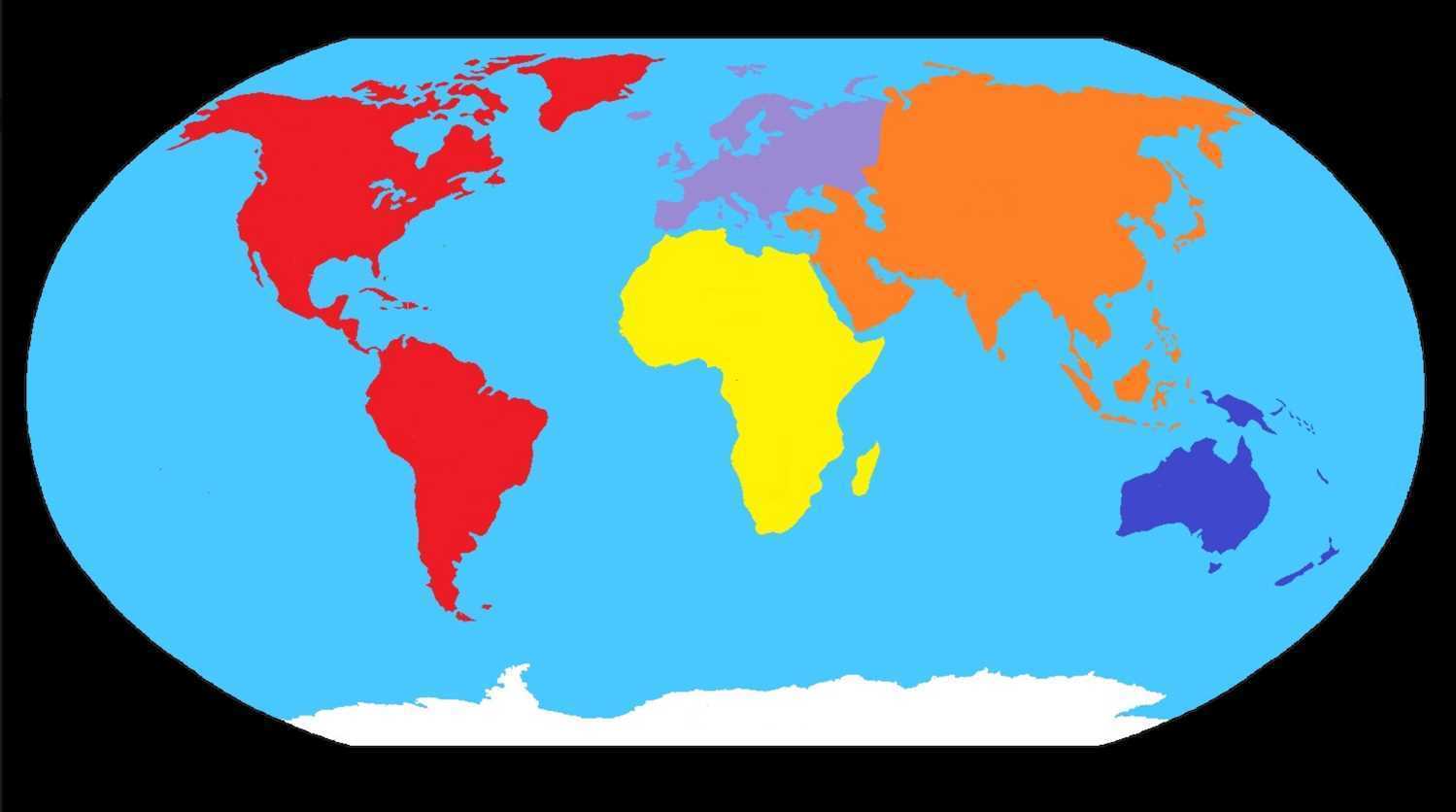 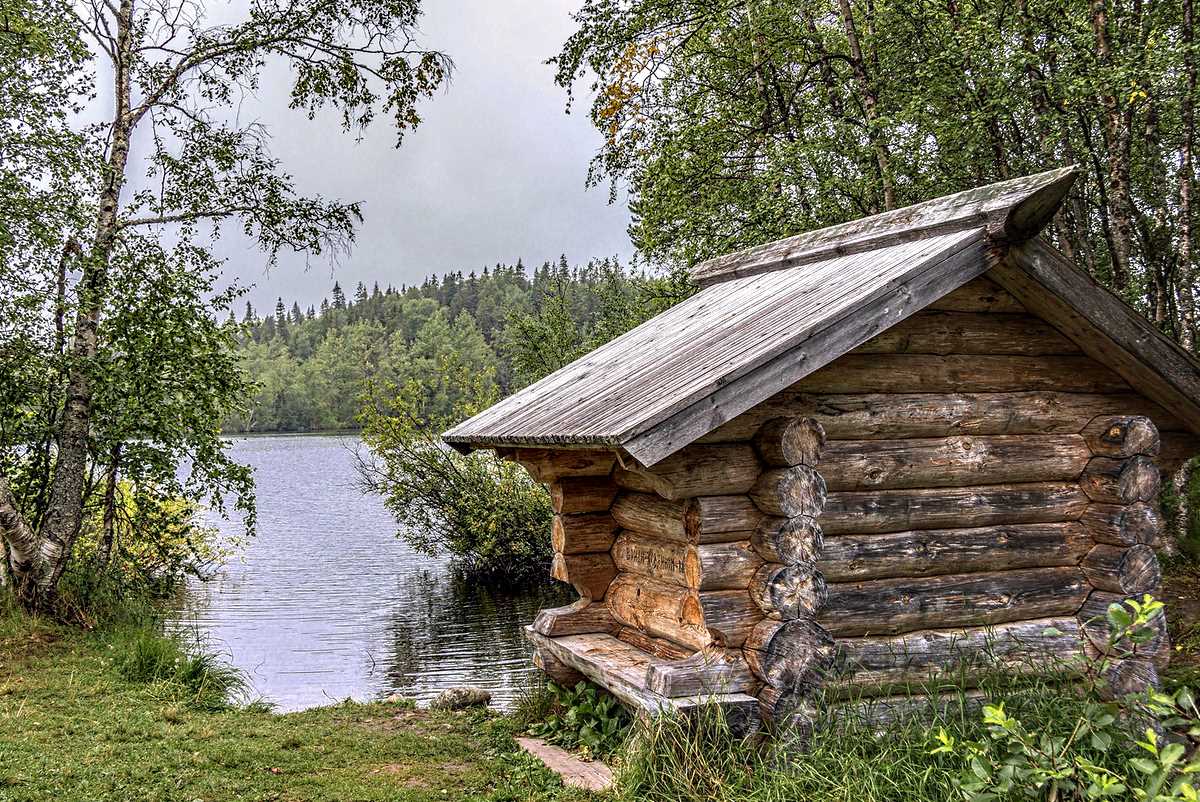 RUSSIA
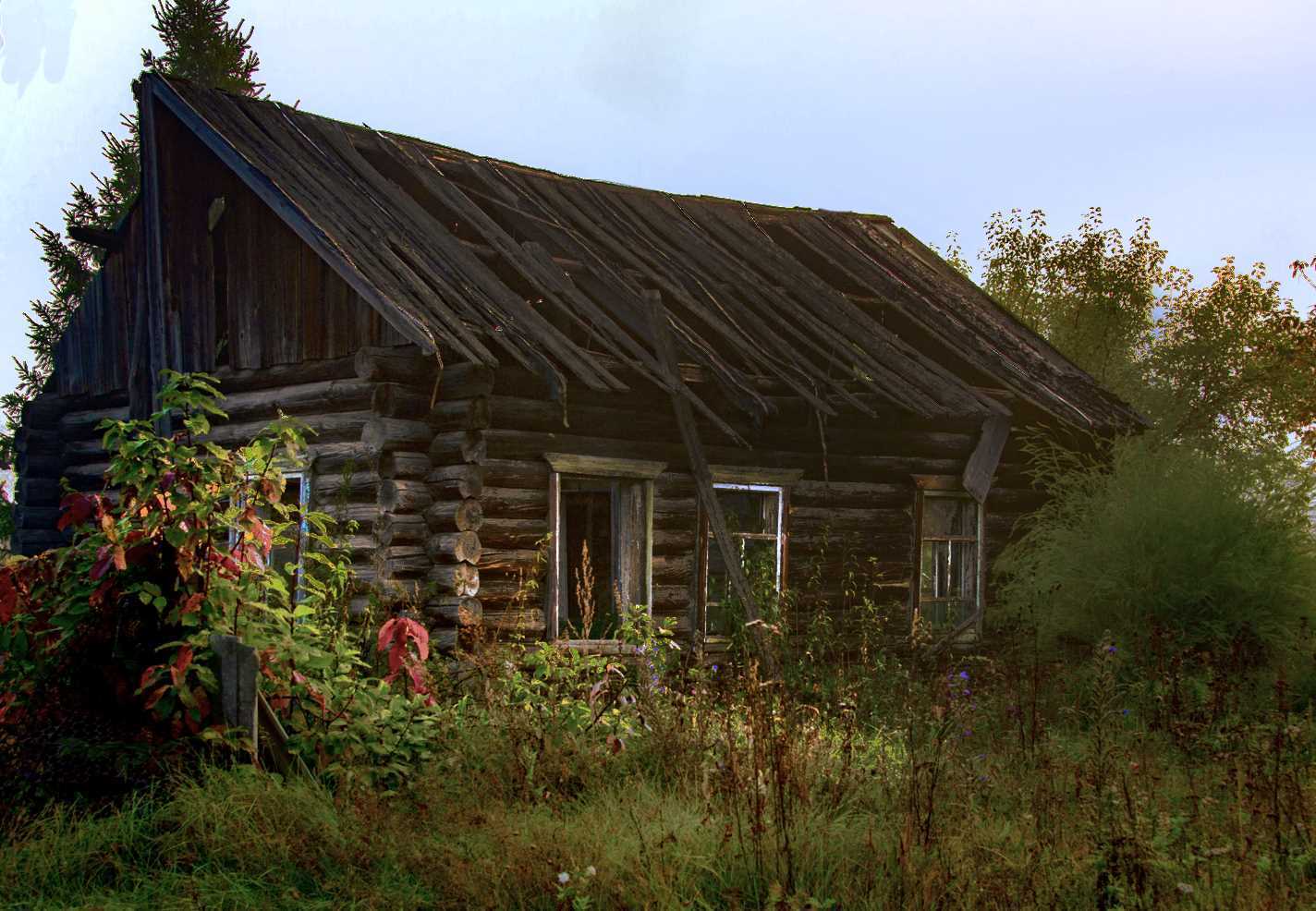 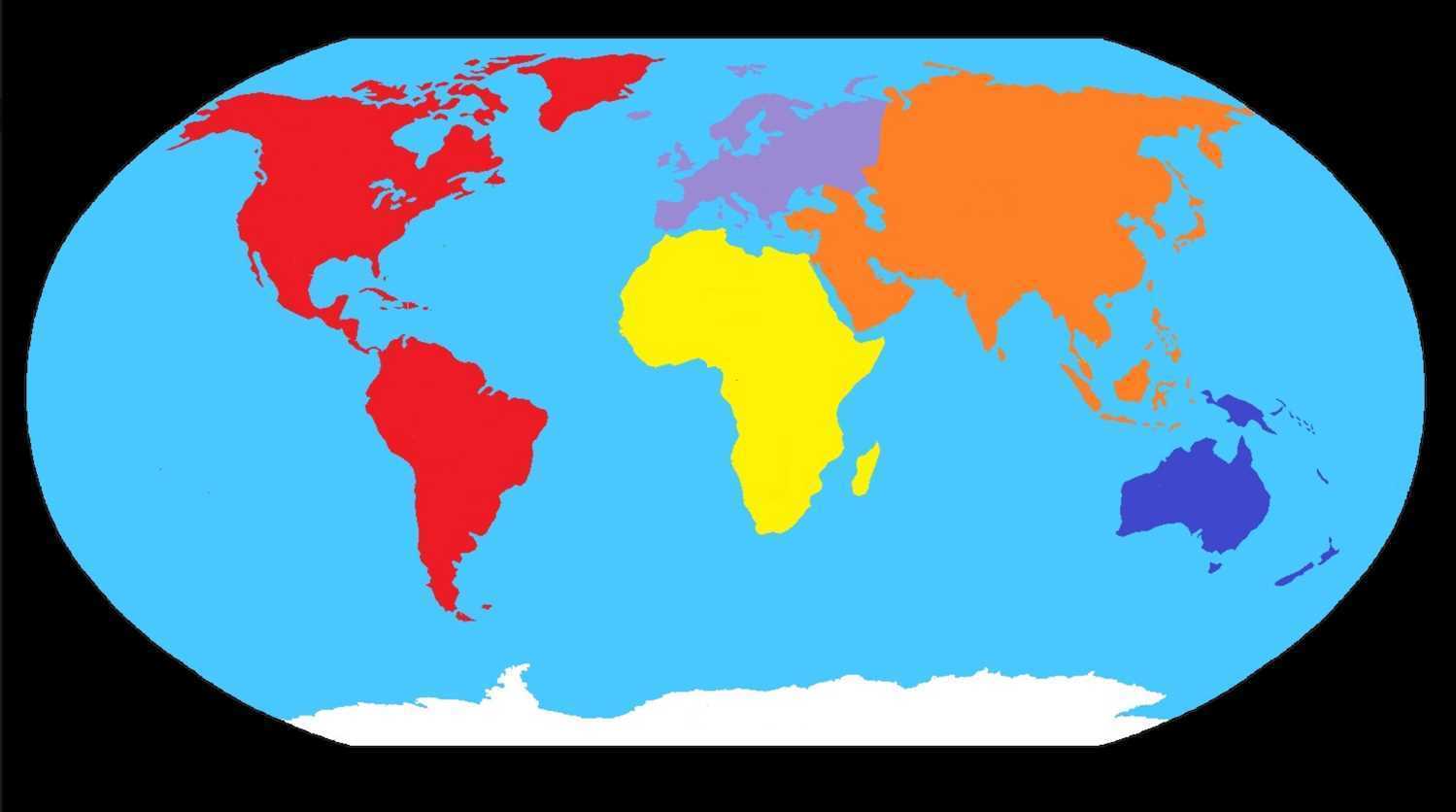 RUSSIA
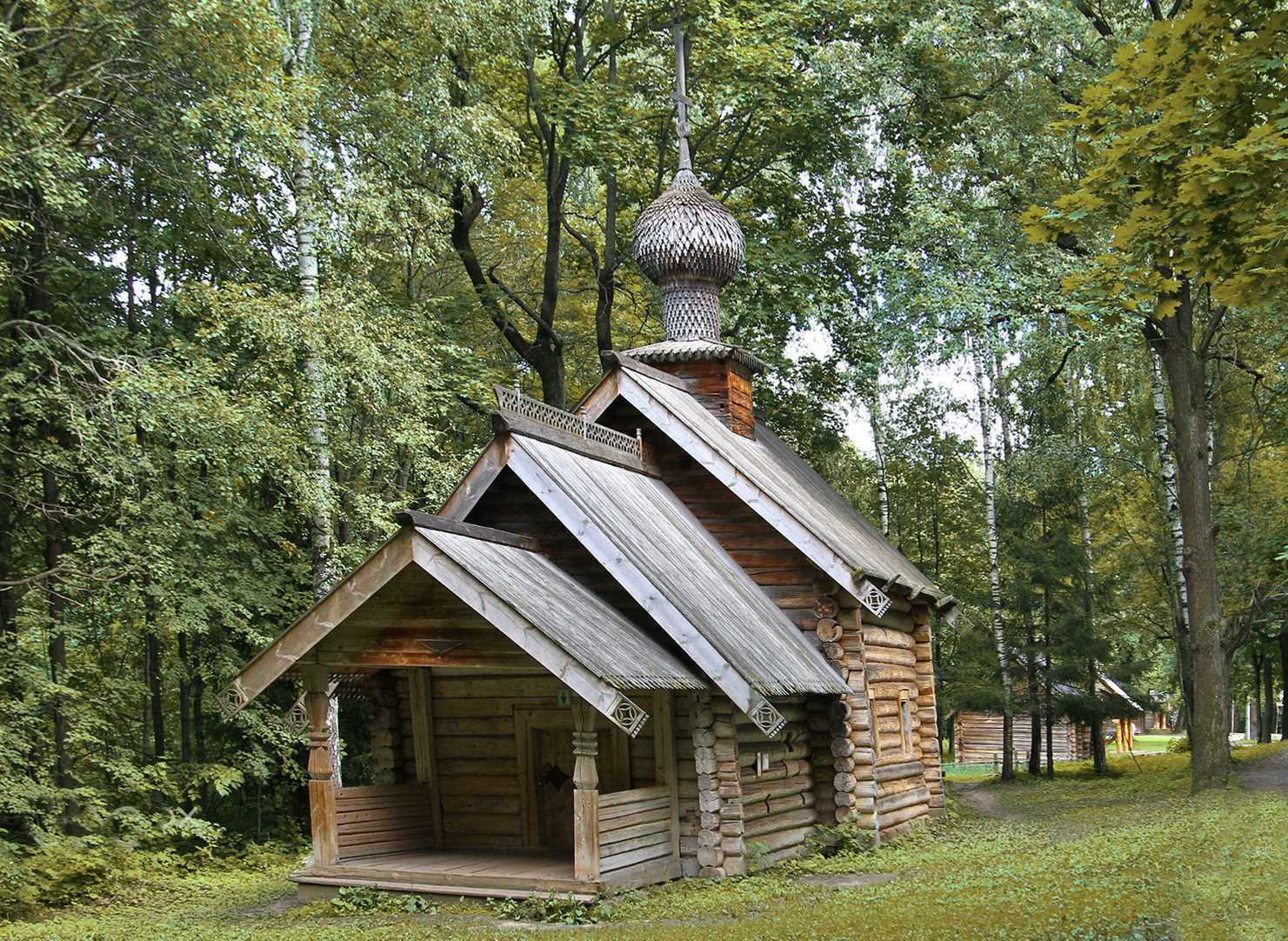 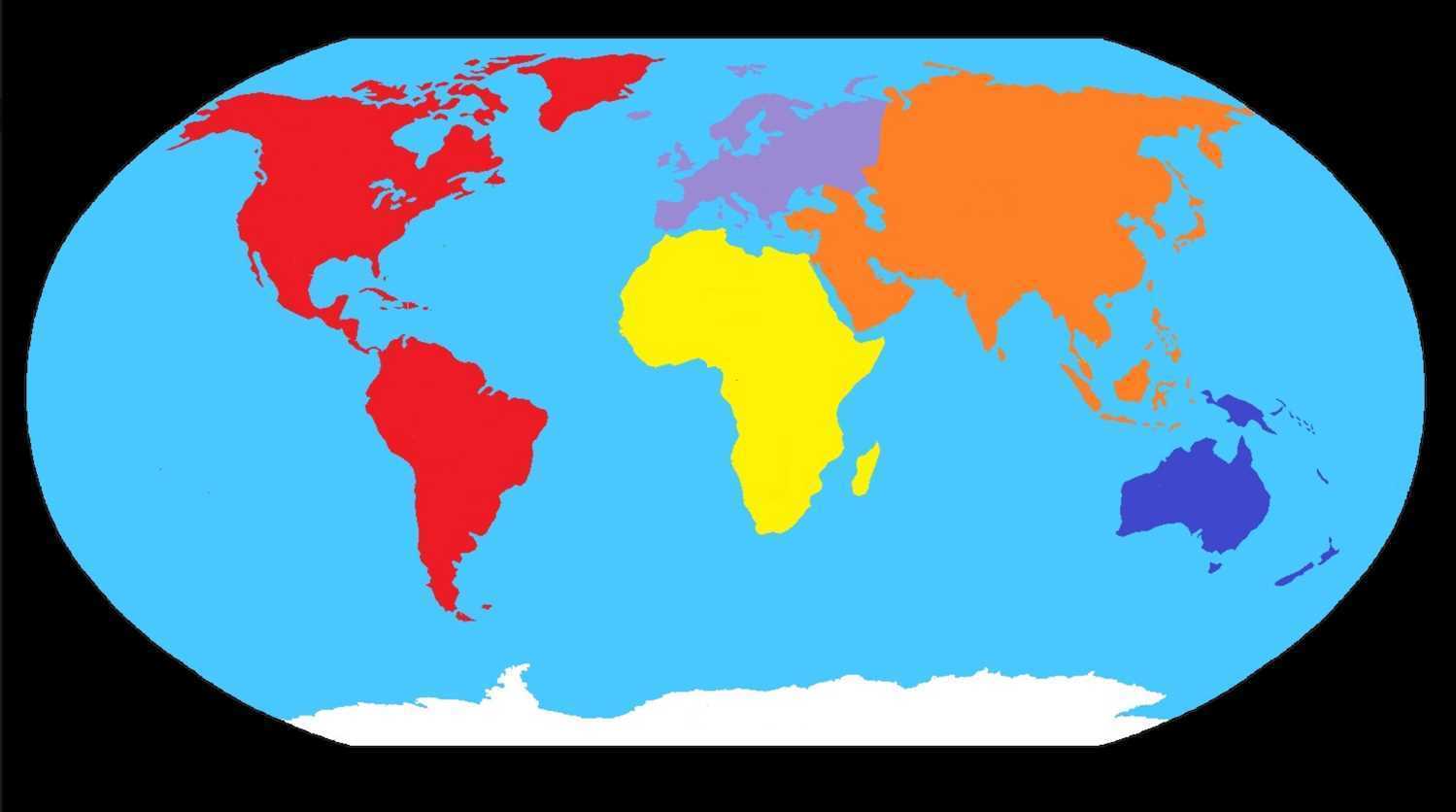 RUSSIA
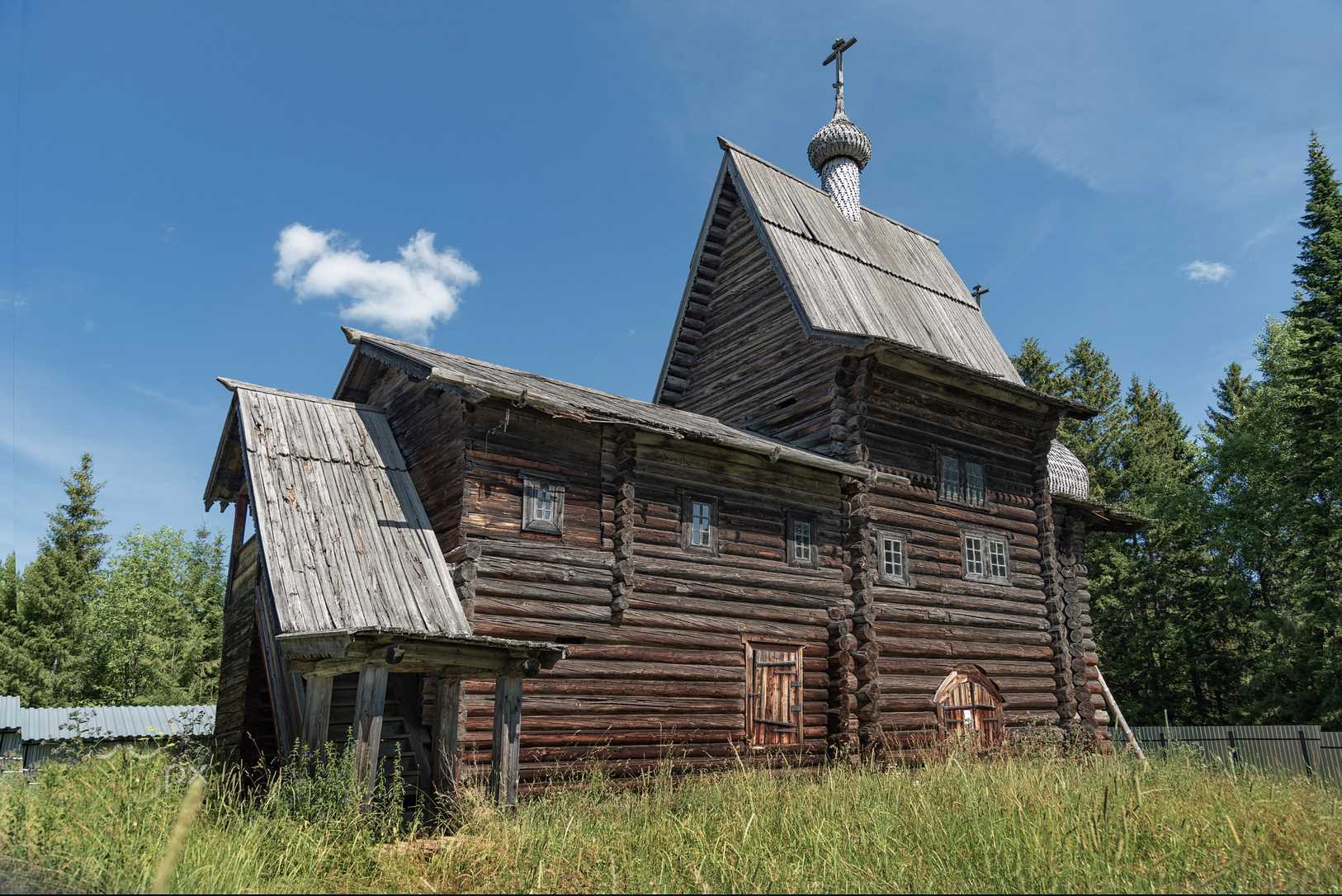 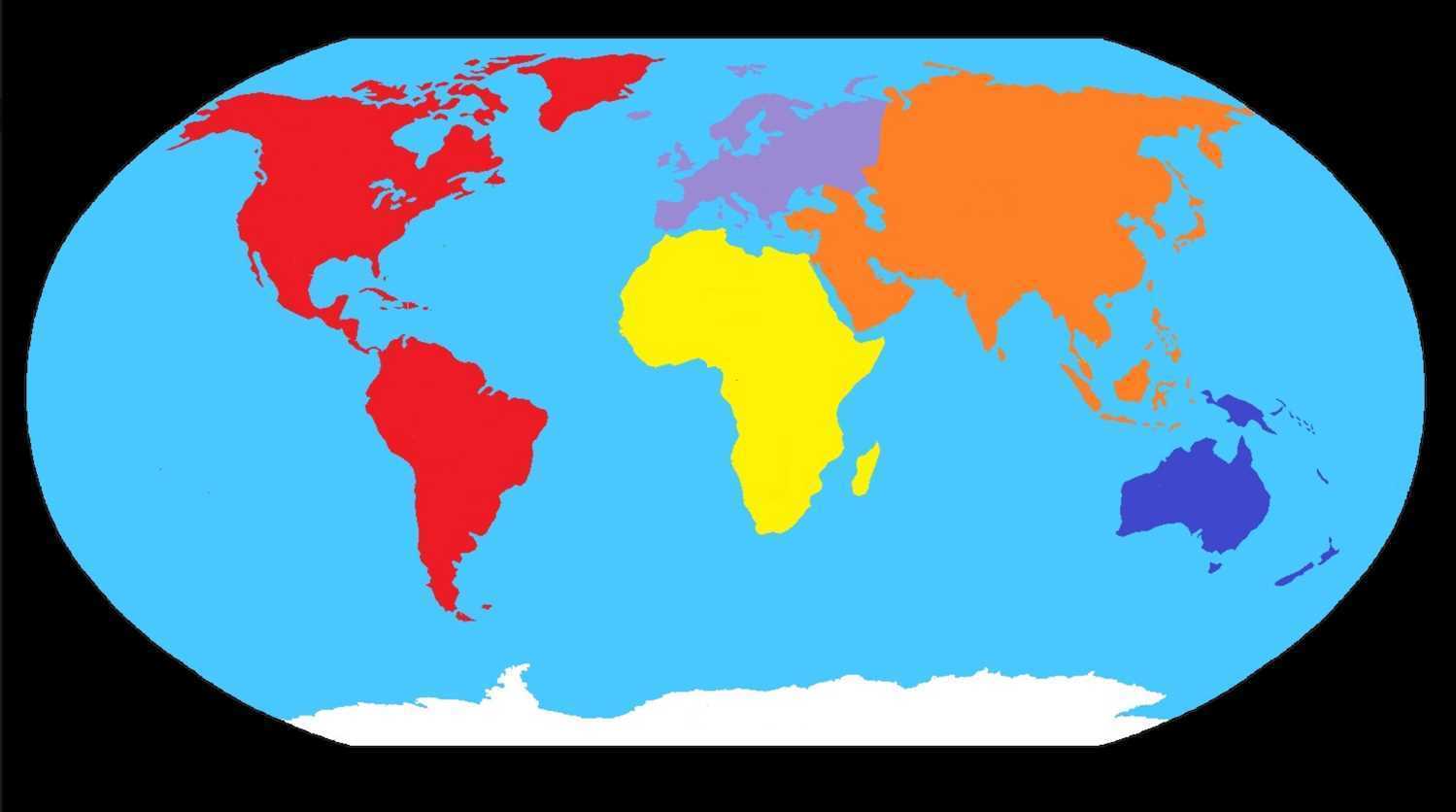 RUSSIA
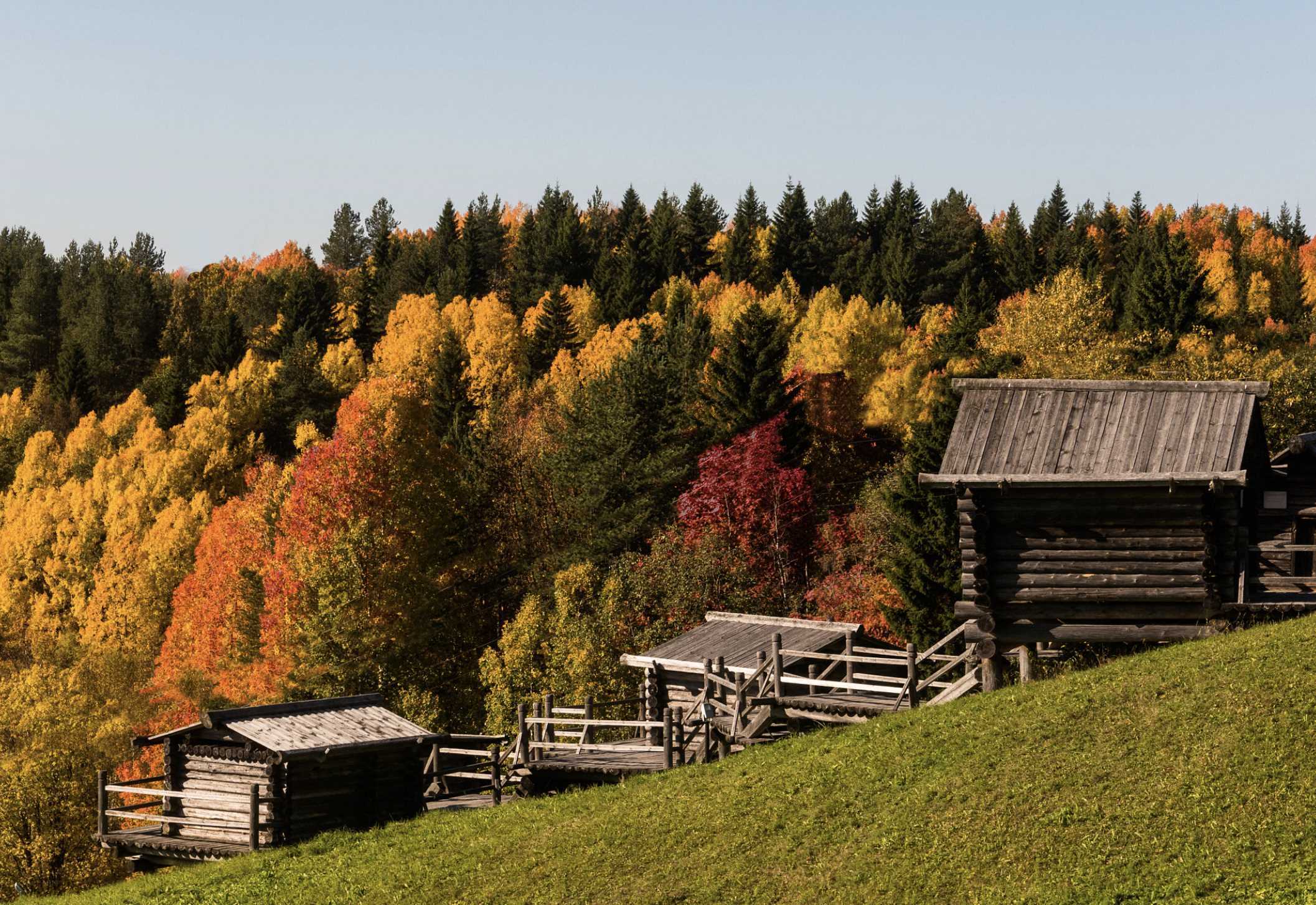 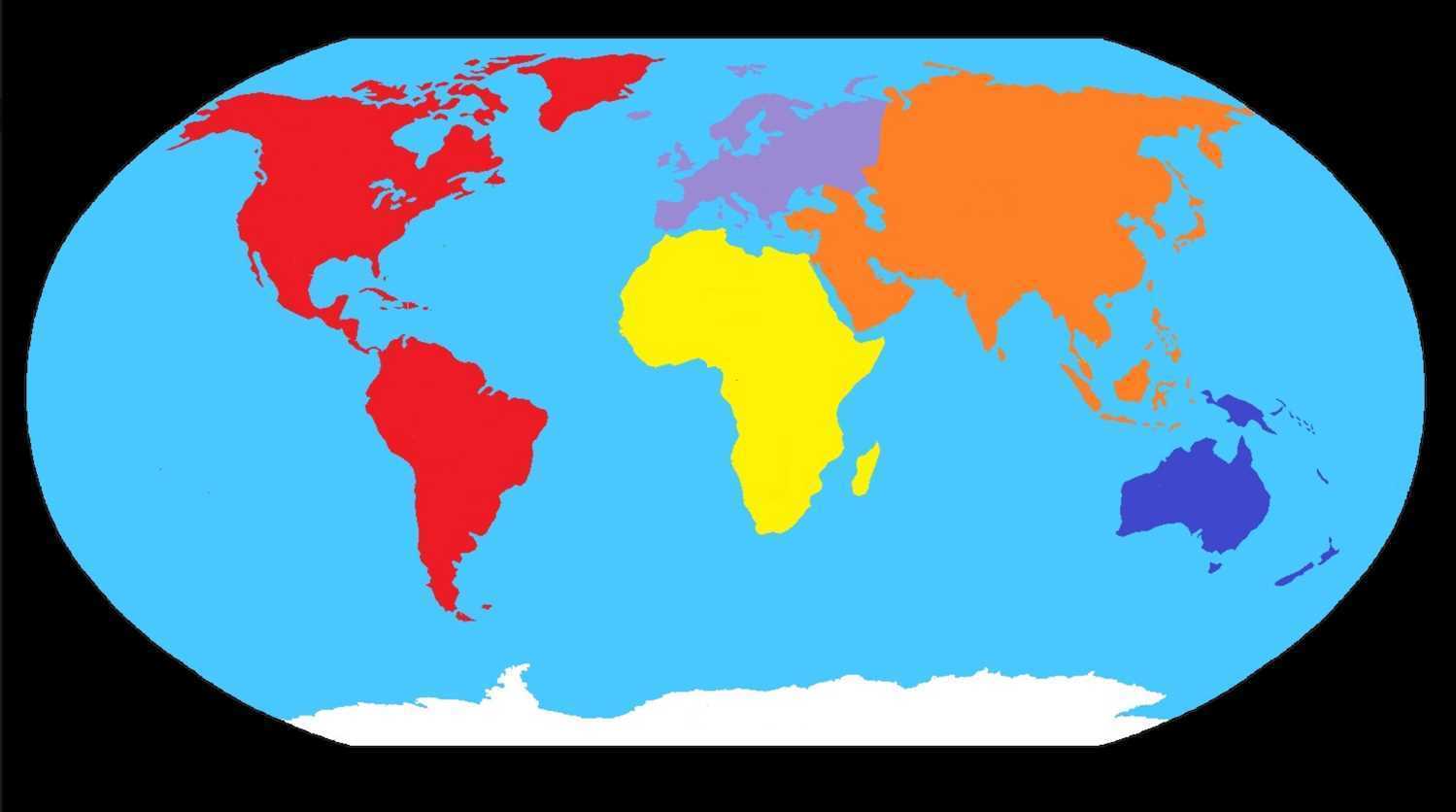 RUSSIA
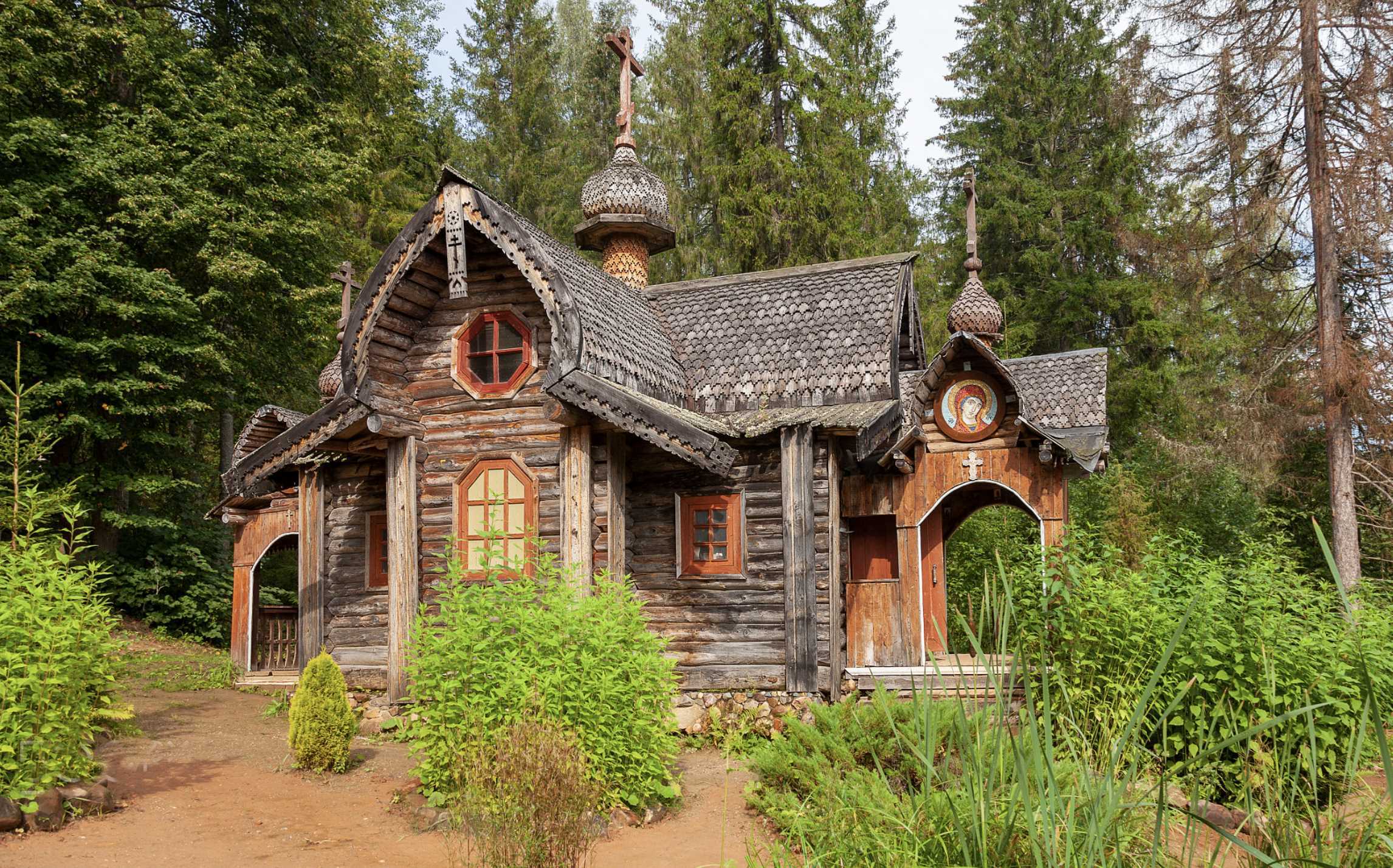 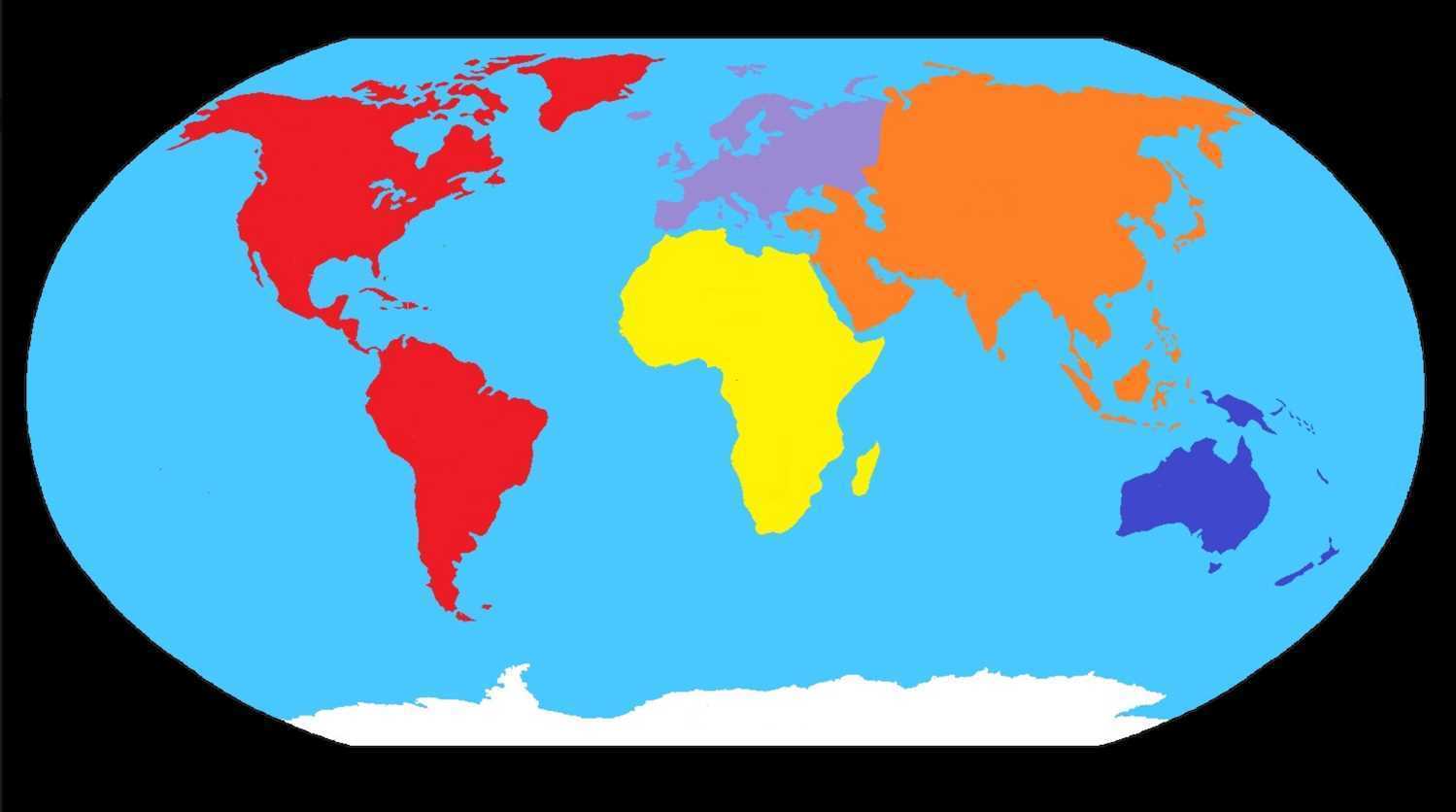 RUSSIA
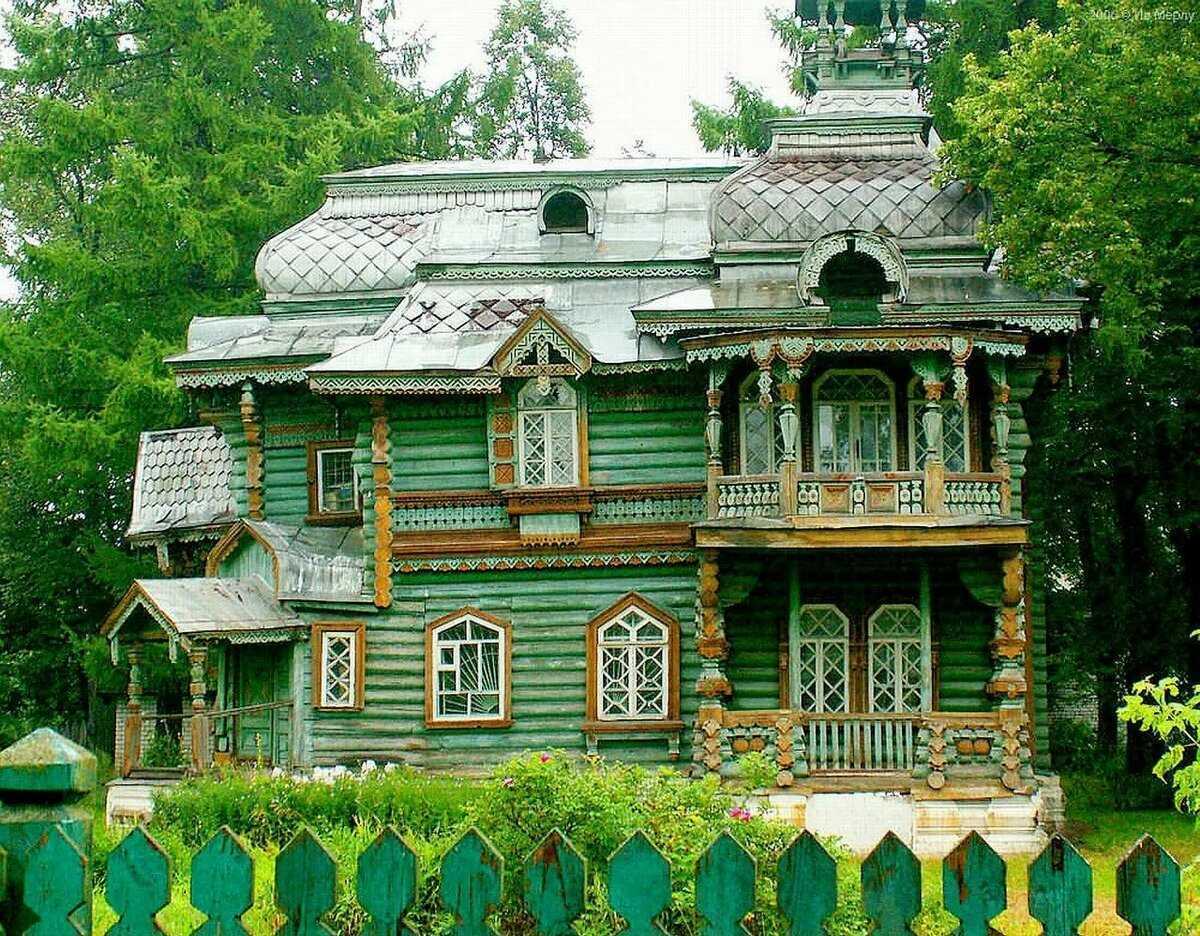 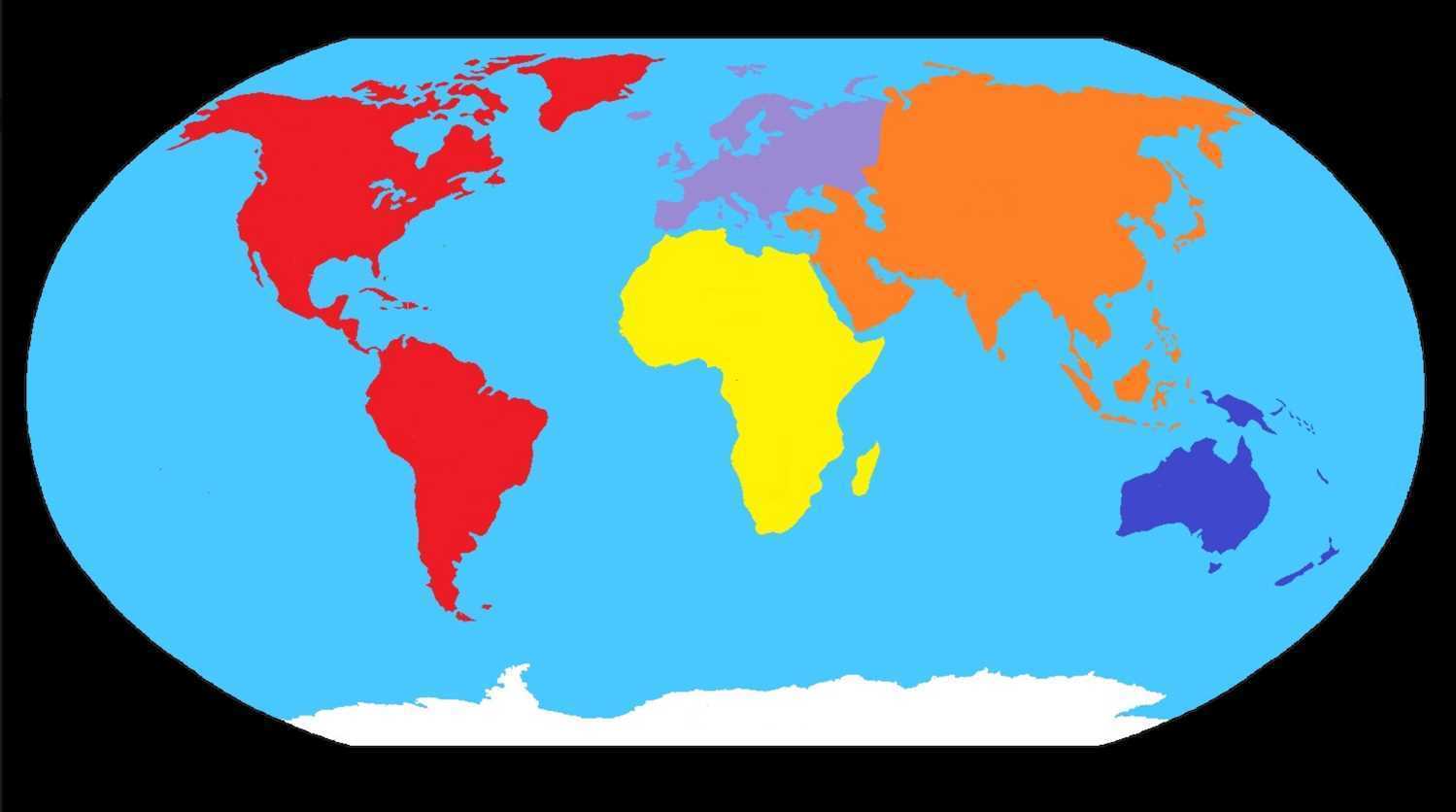 RUSSIA
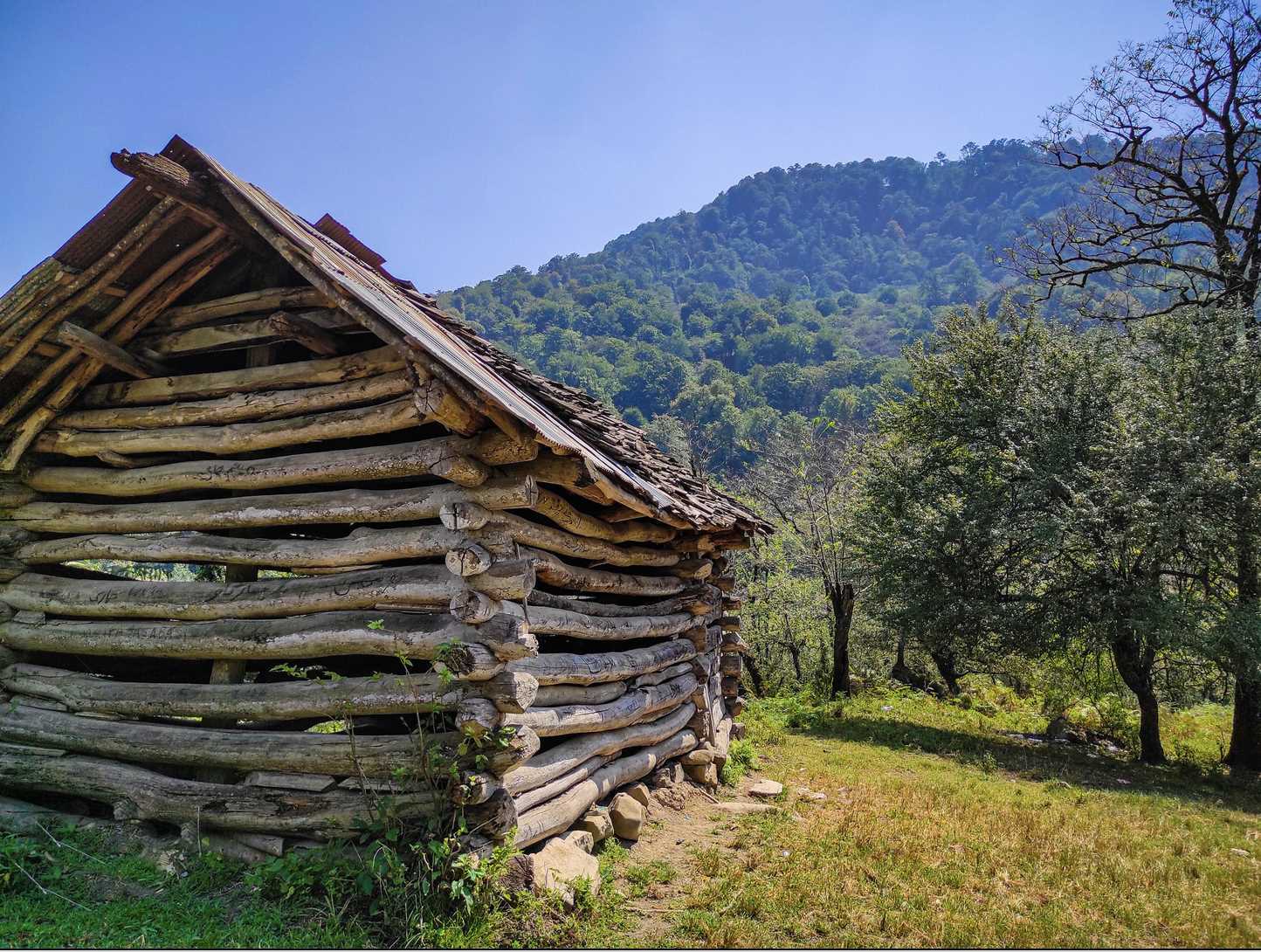 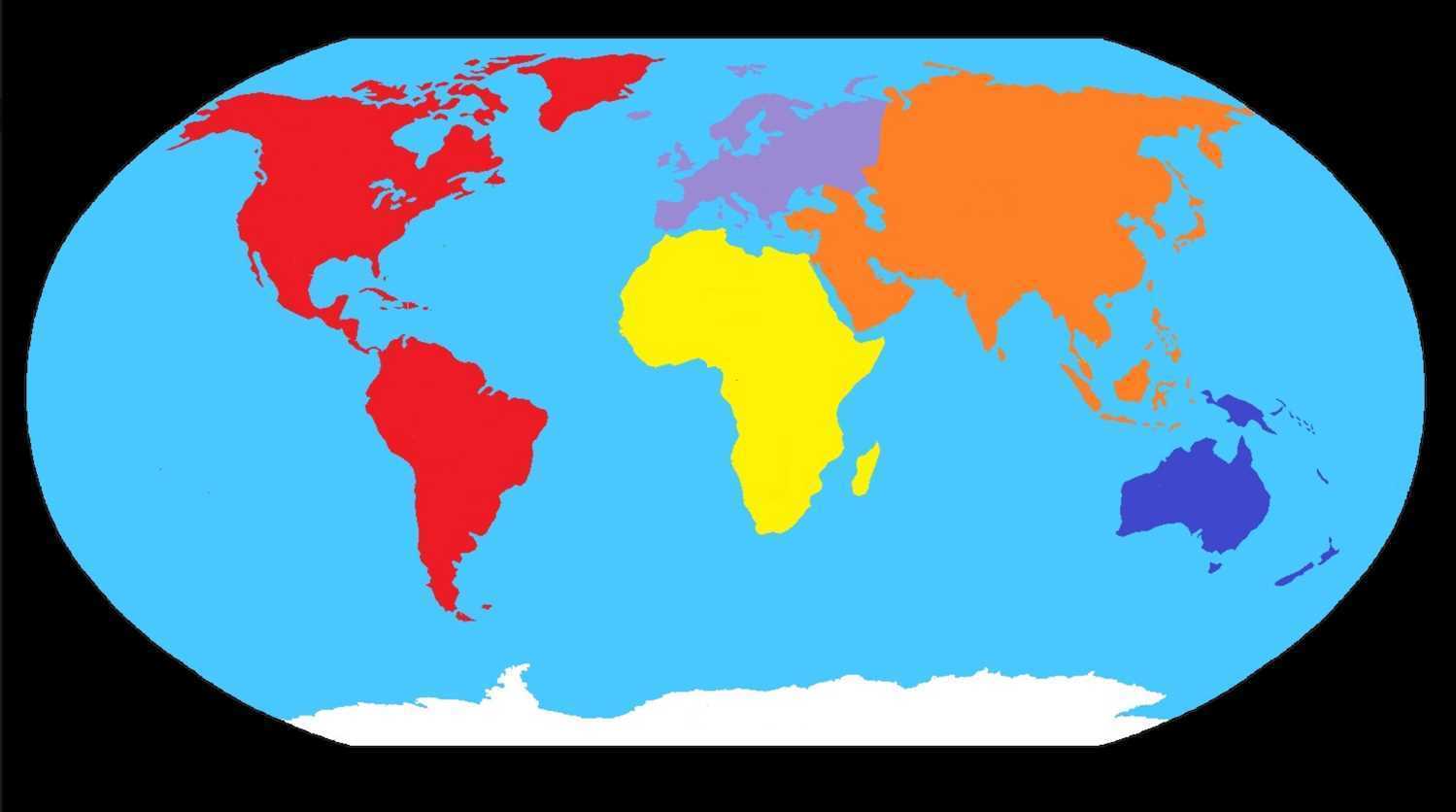 IRAN
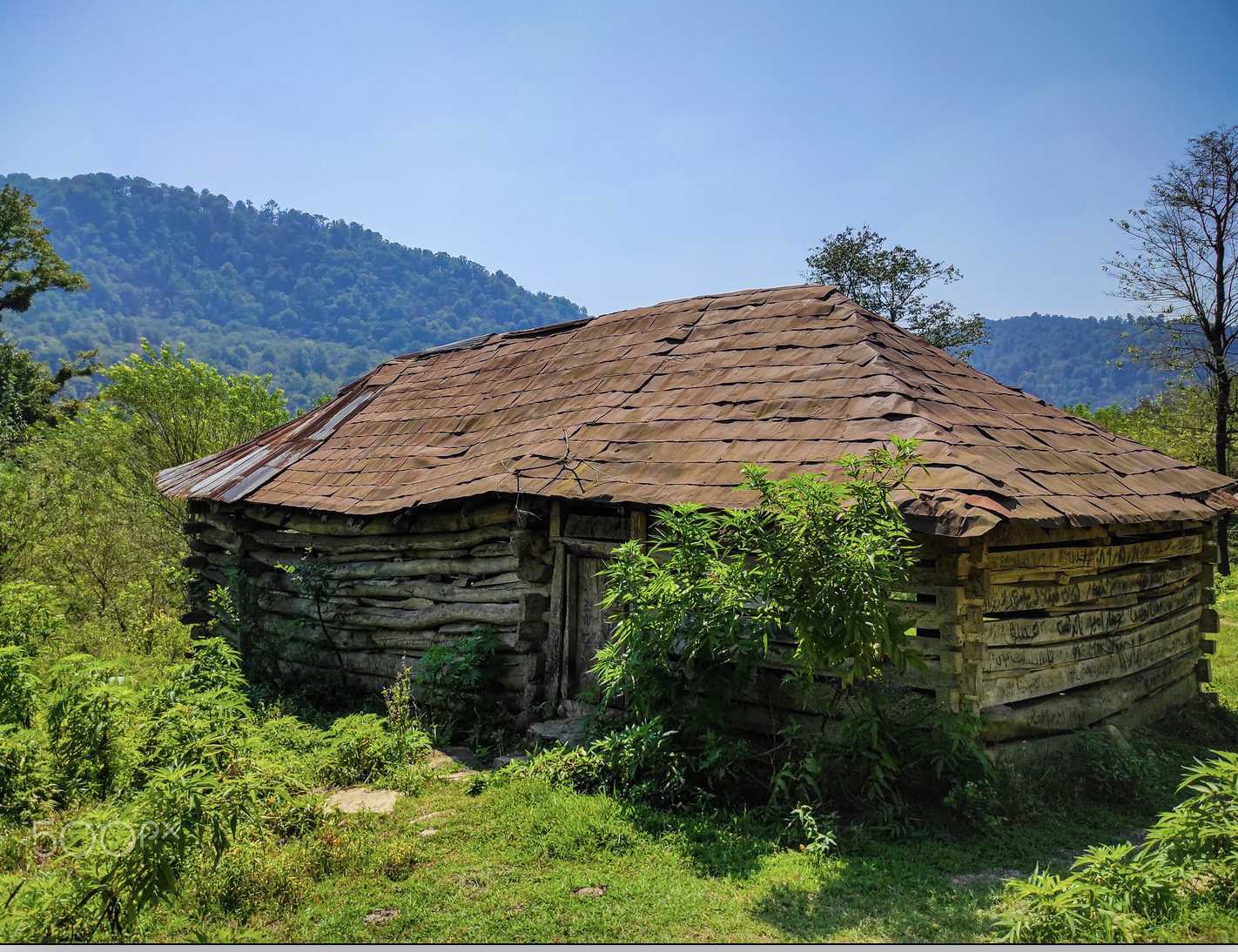 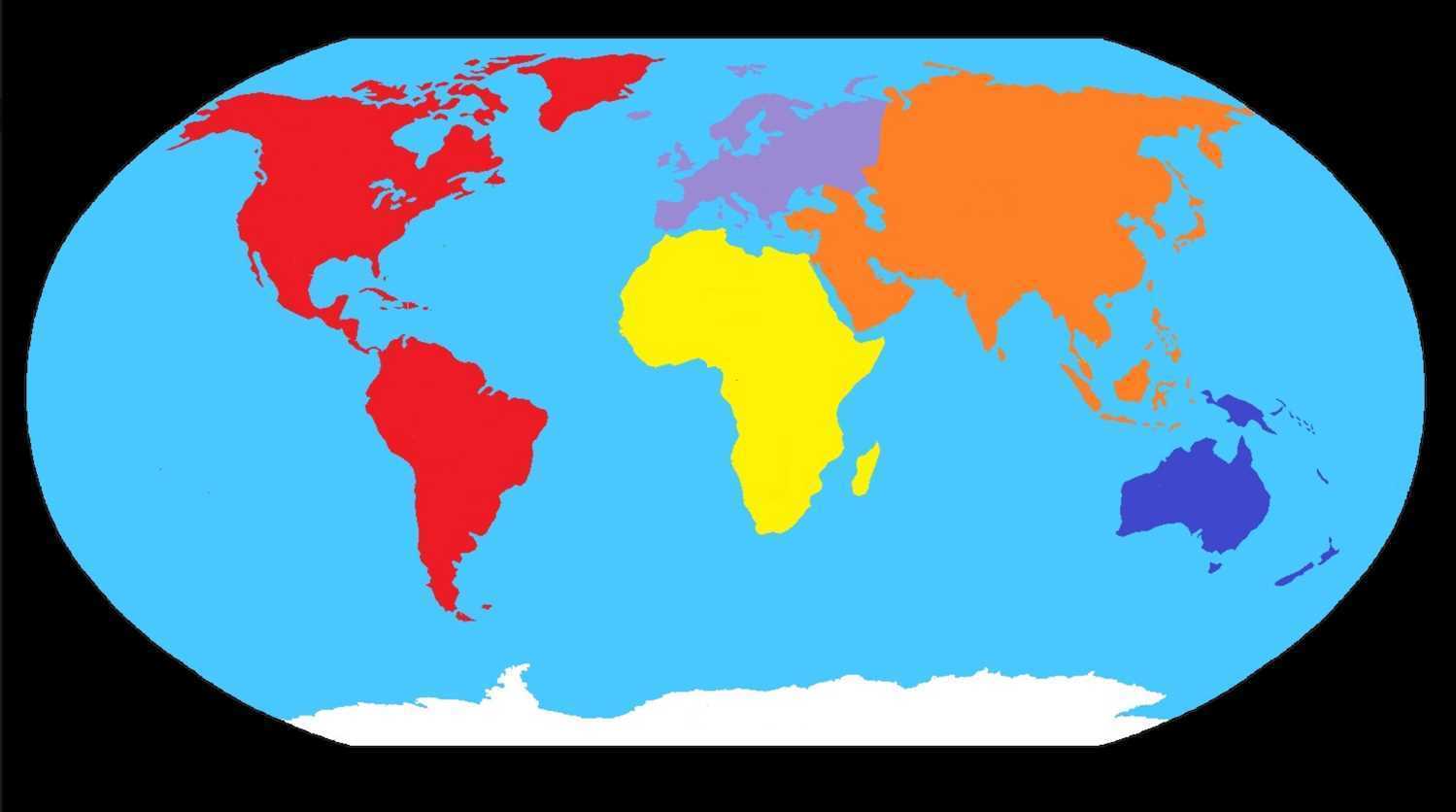 IRAN
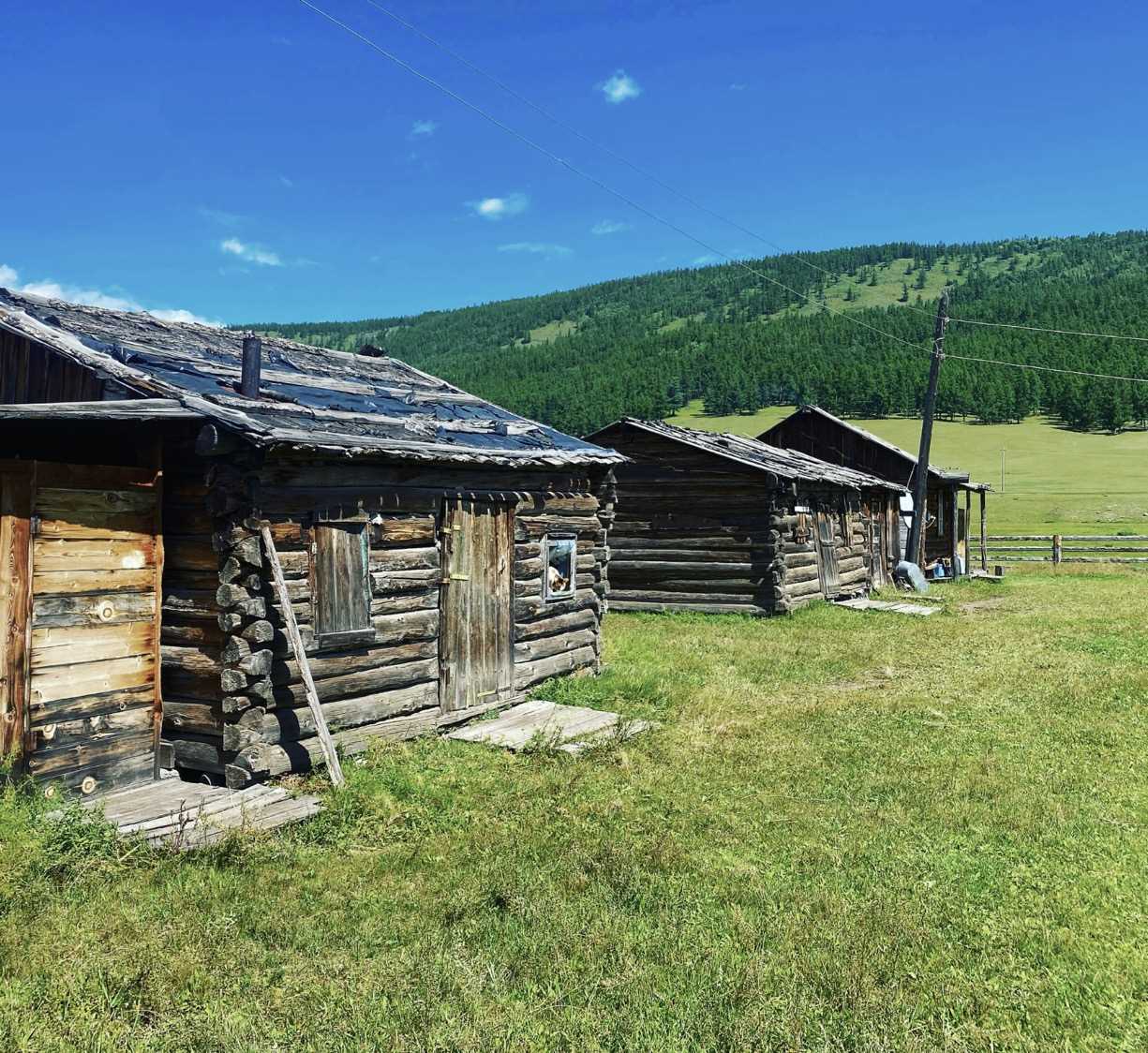 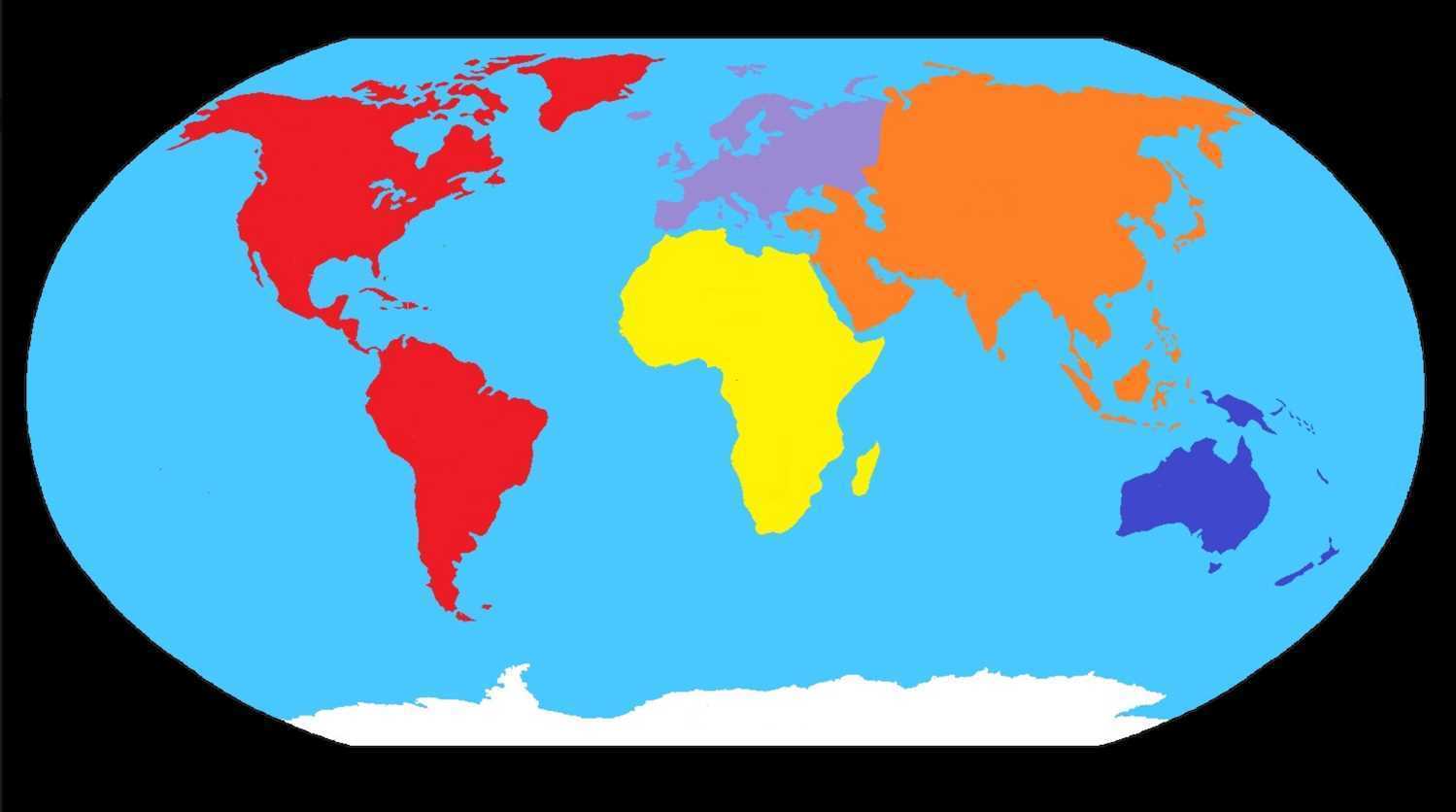 MONGOLIA
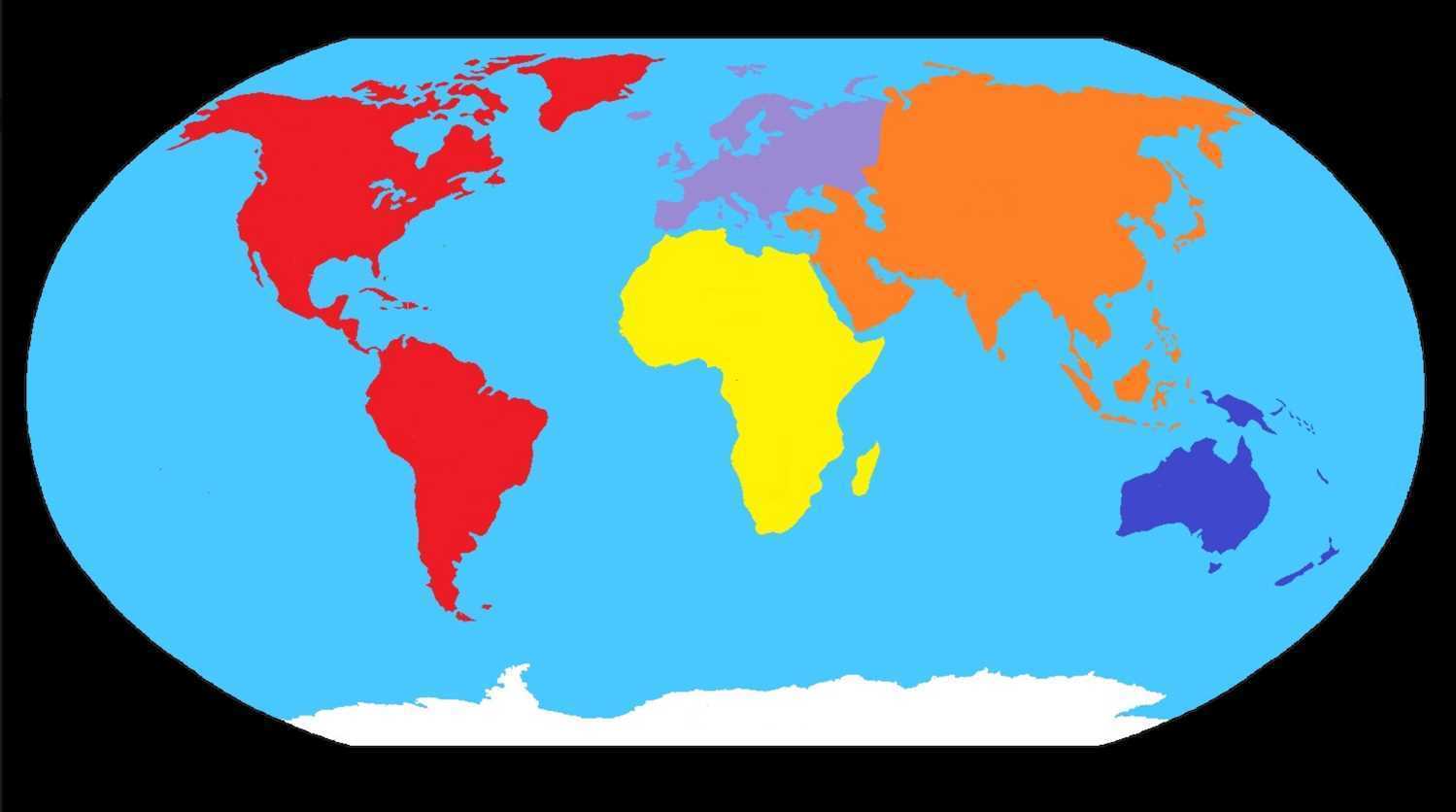 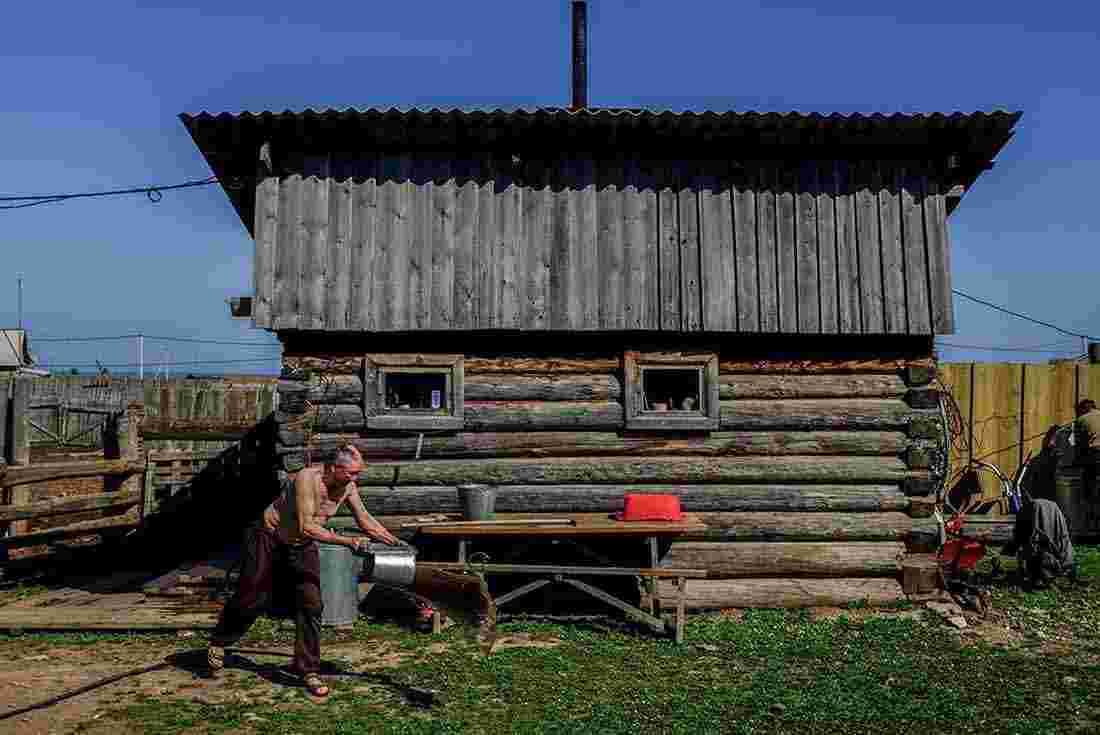 MONGOLIA
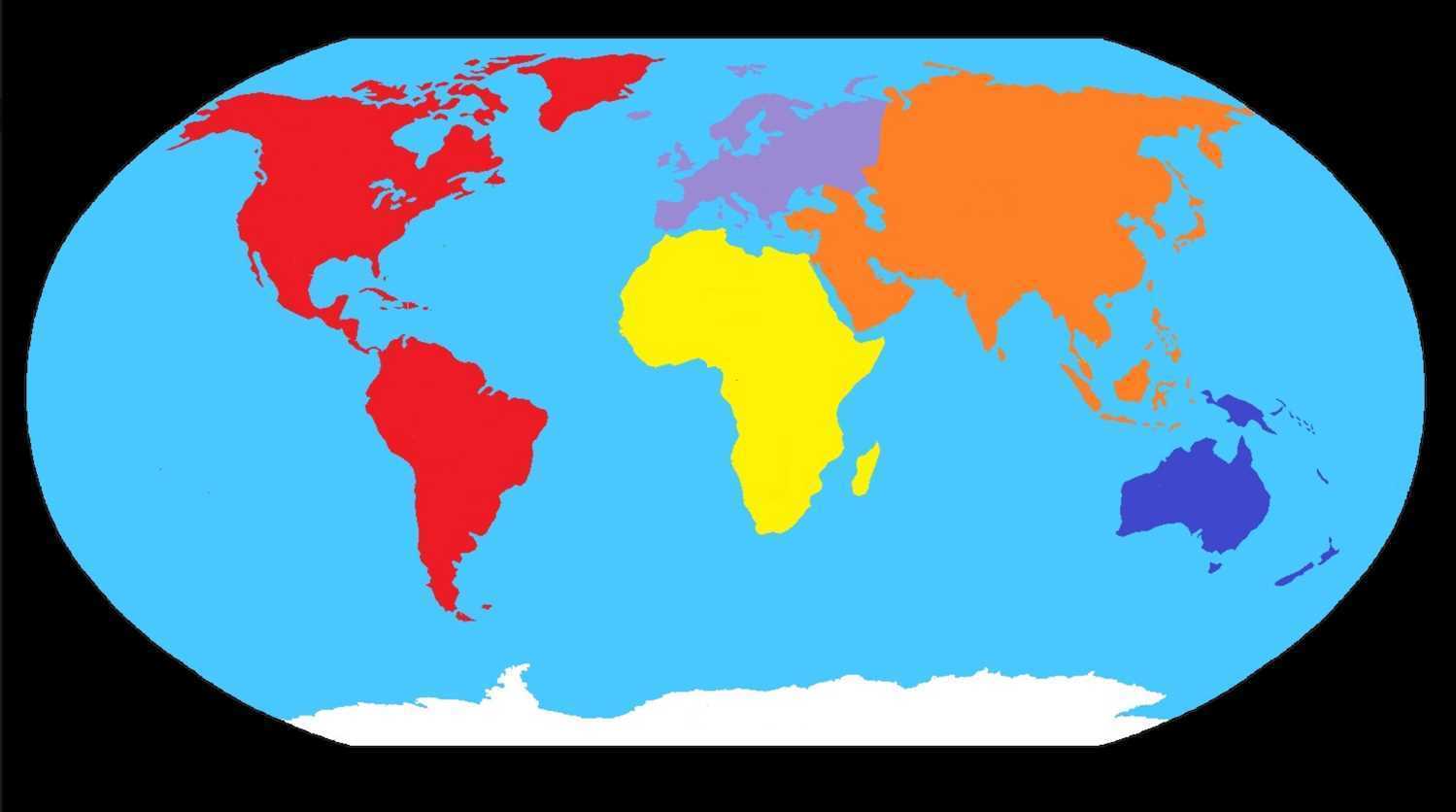 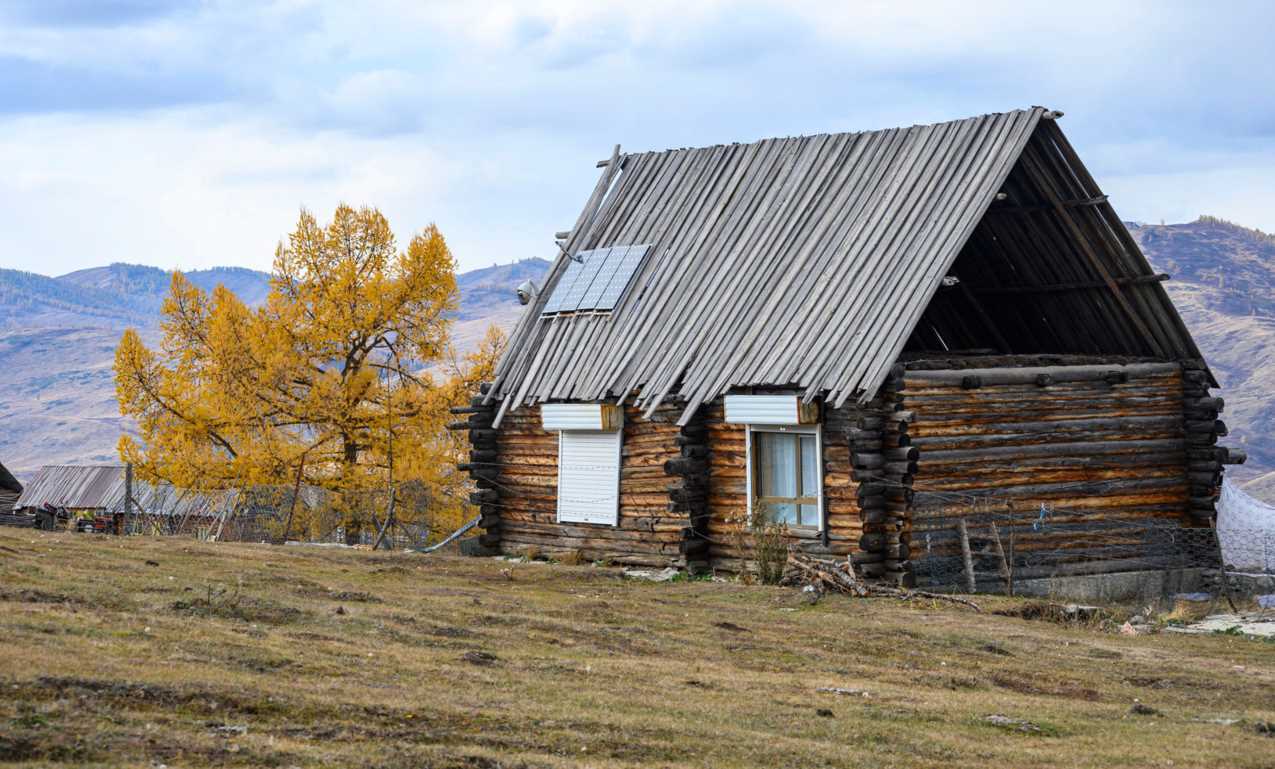 CINA
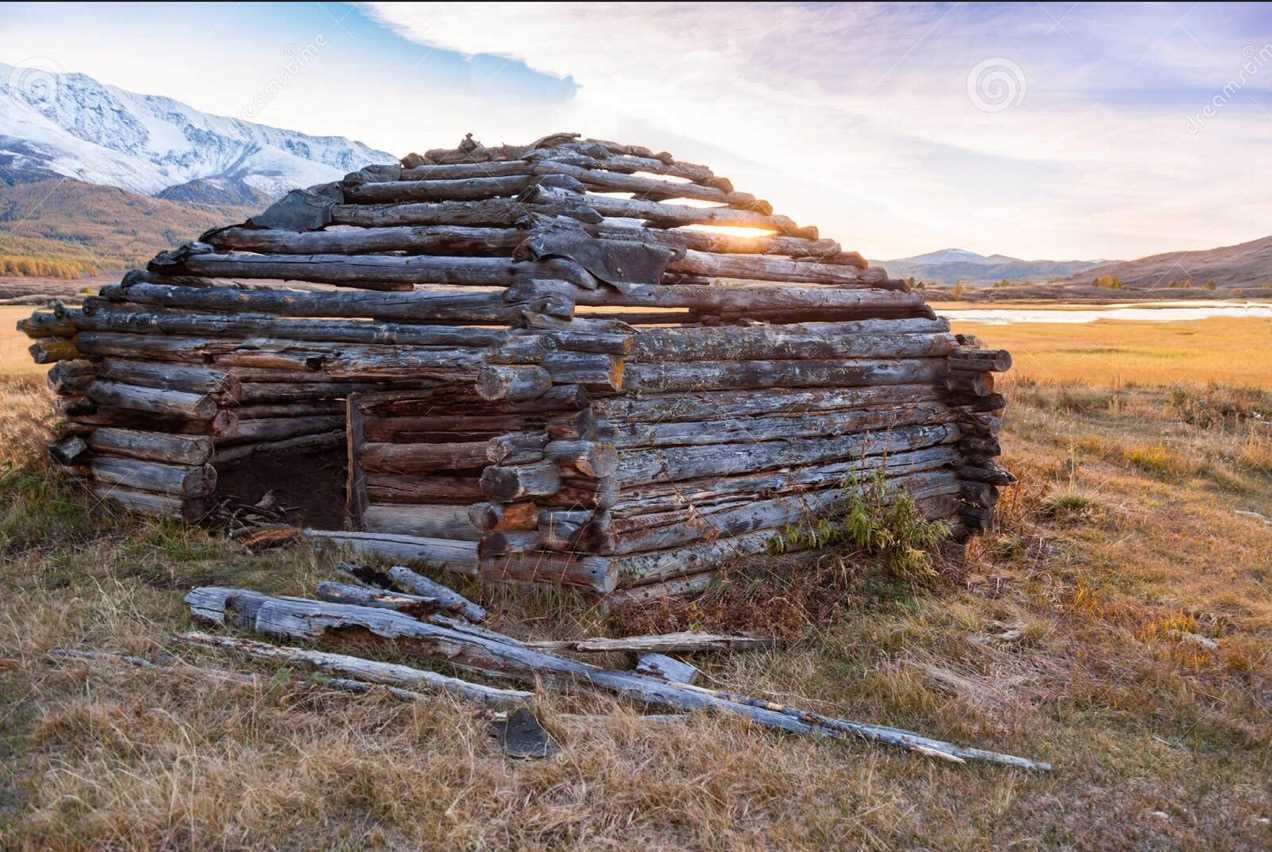 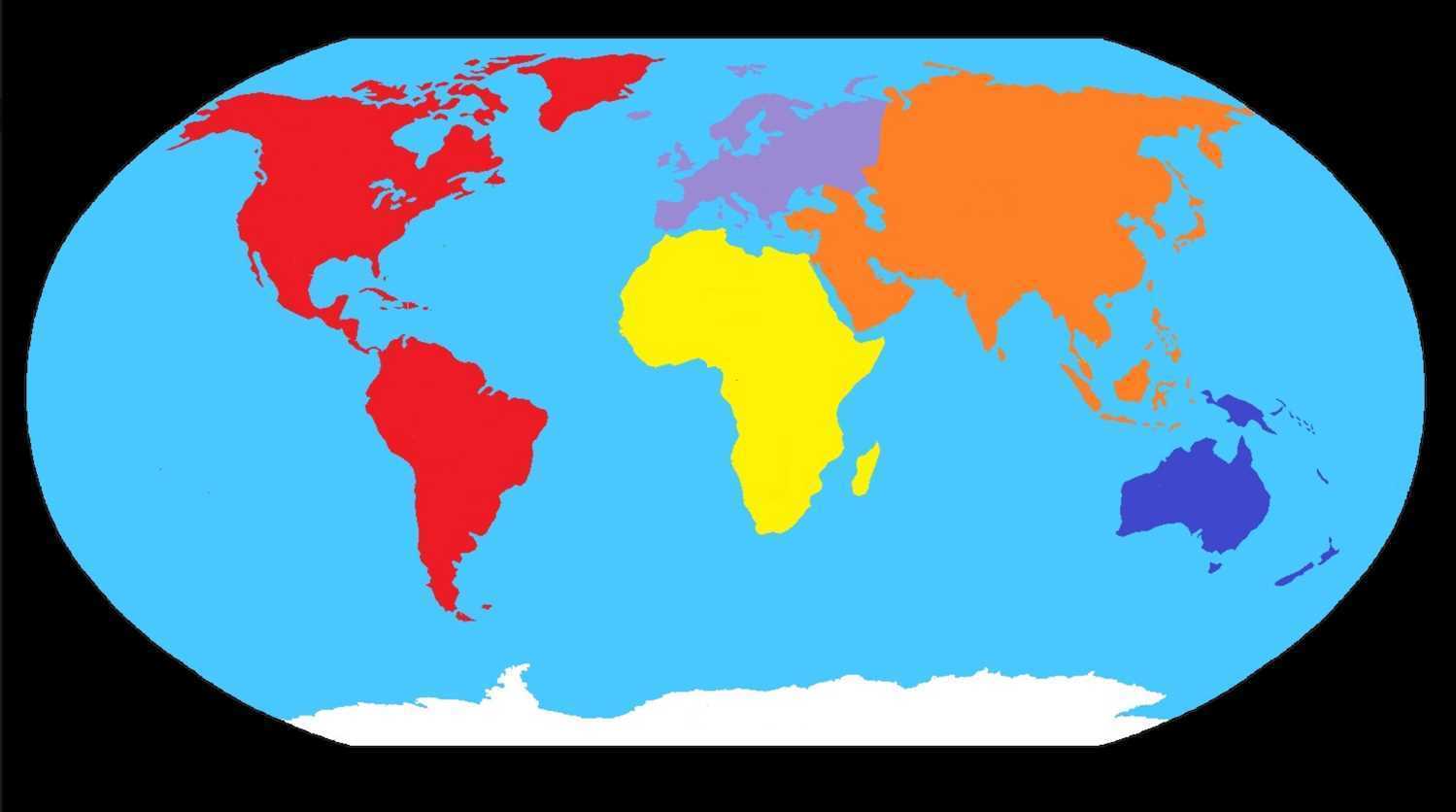 CINA
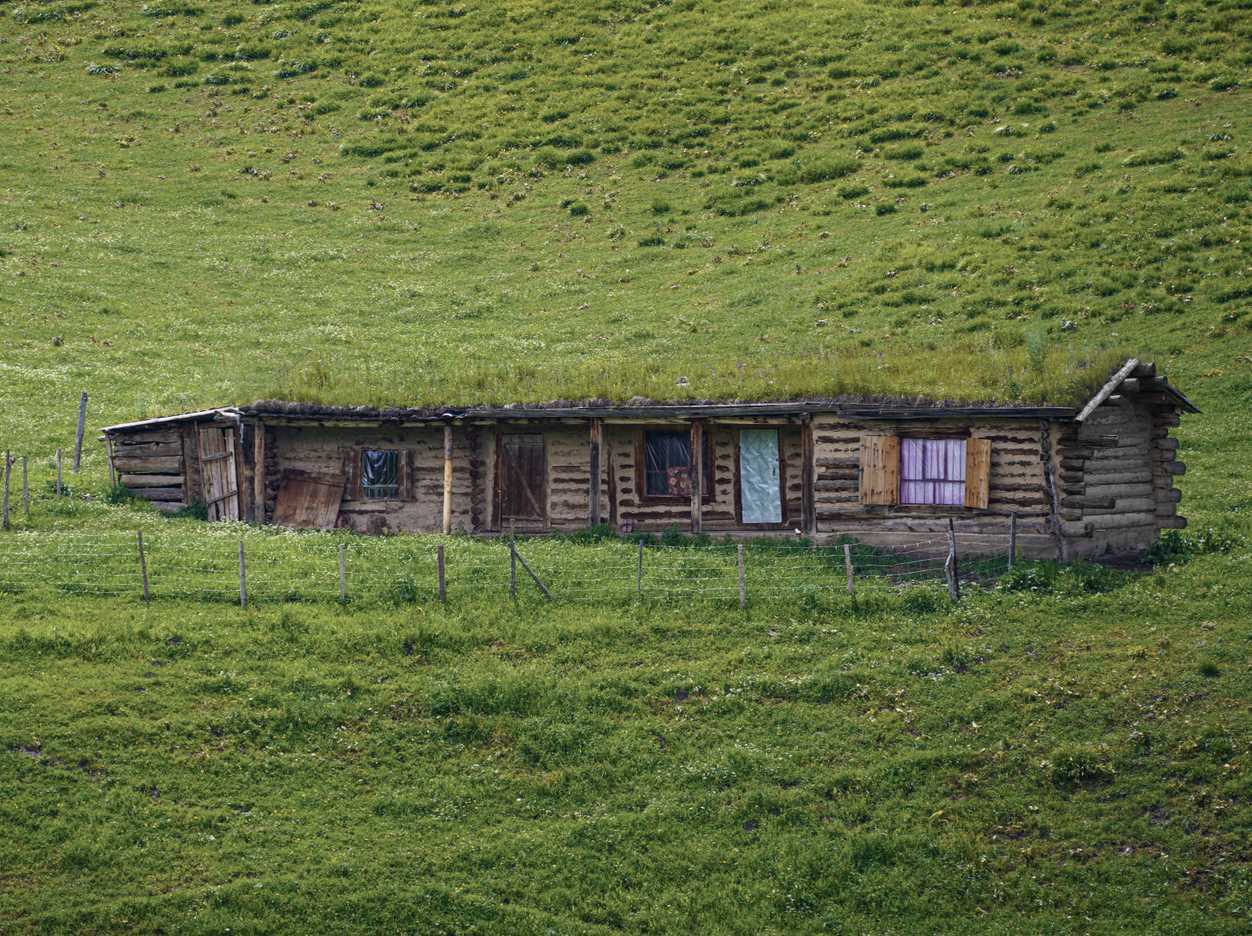 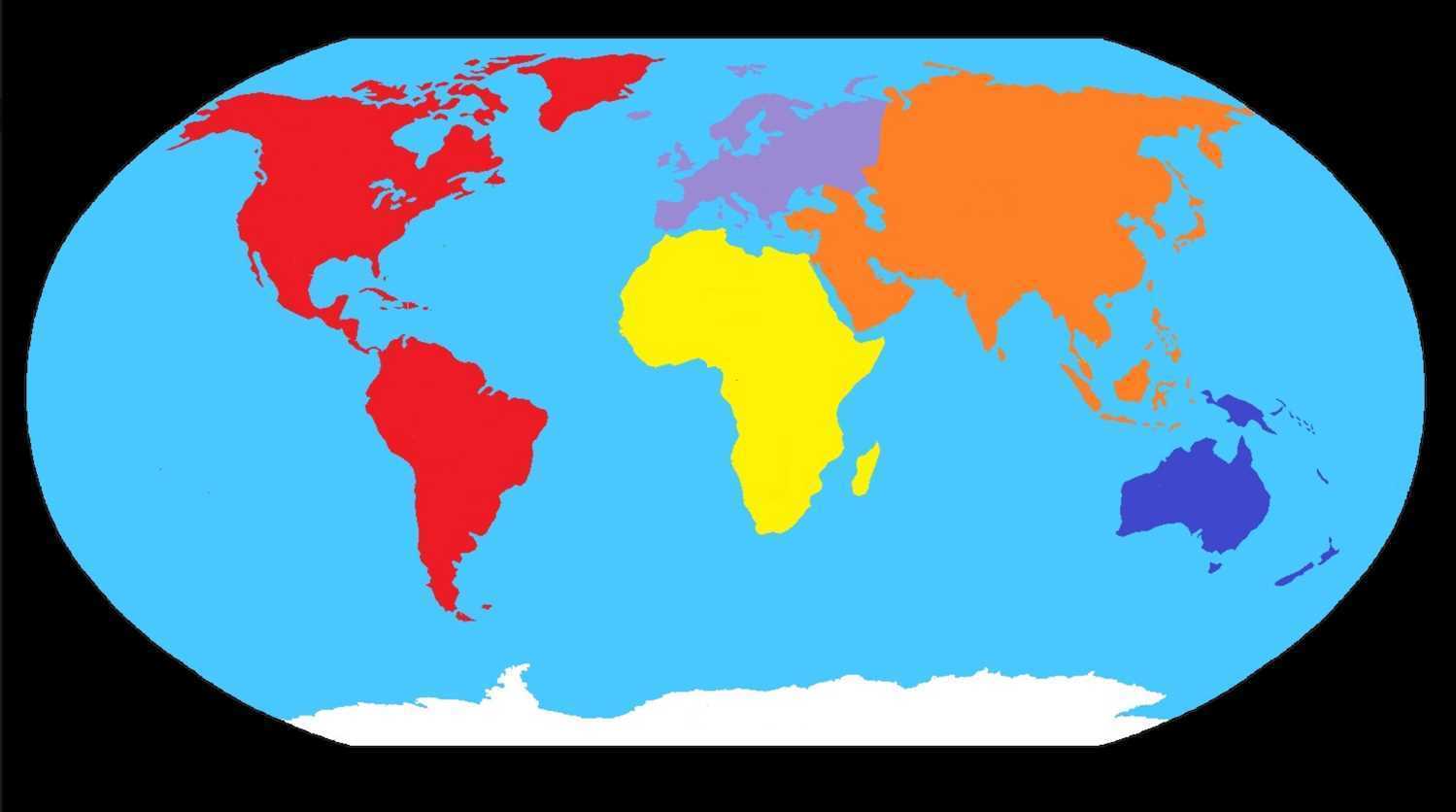 CINA
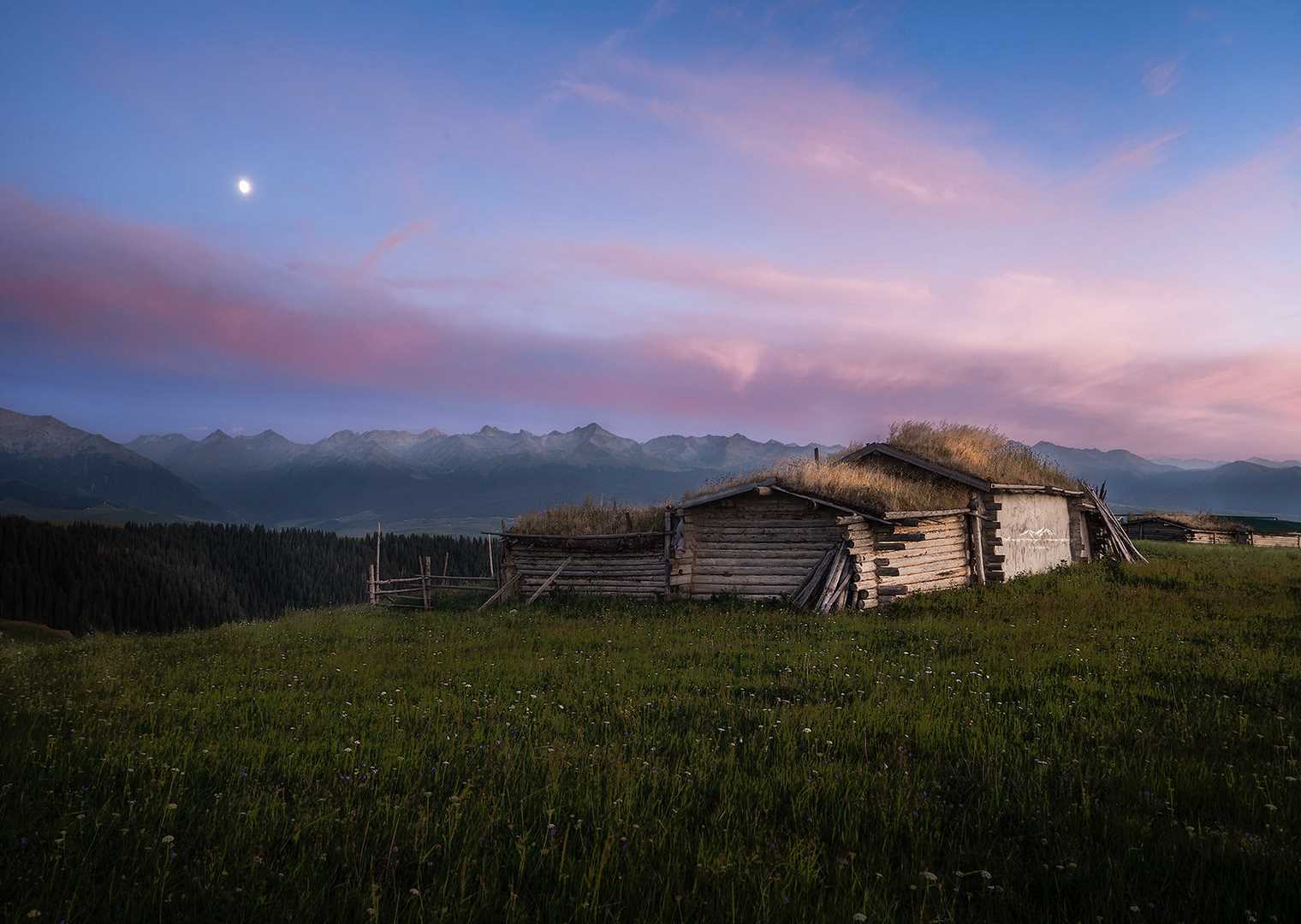 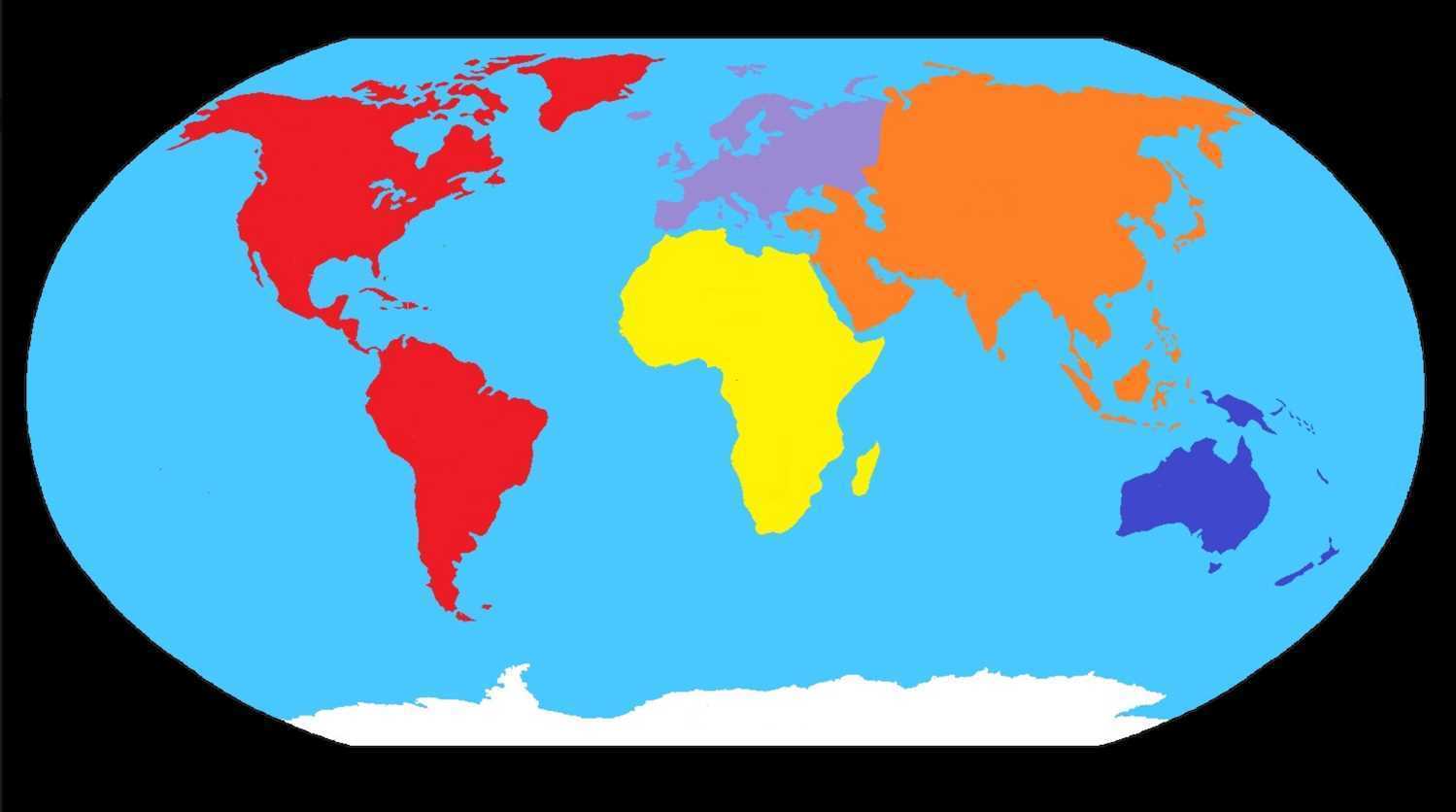 CINA
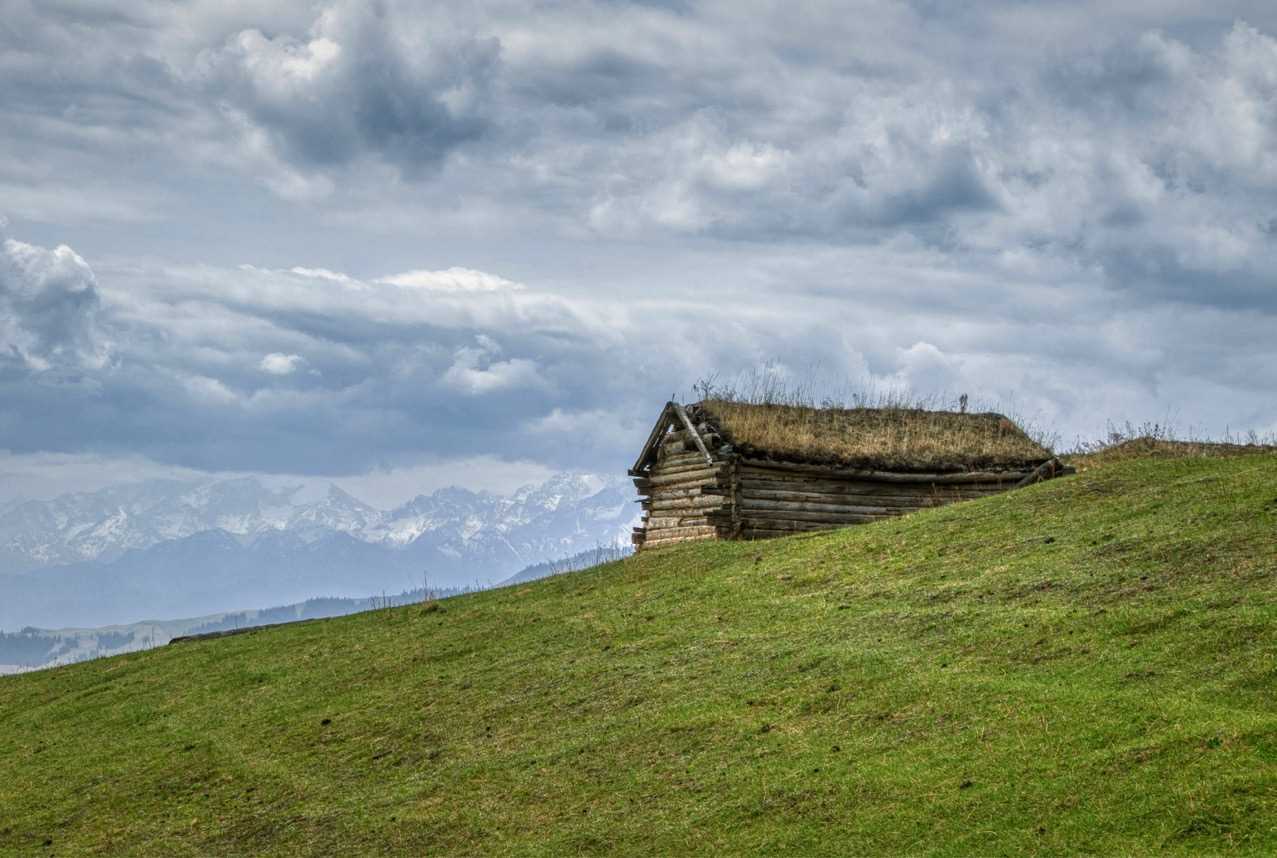 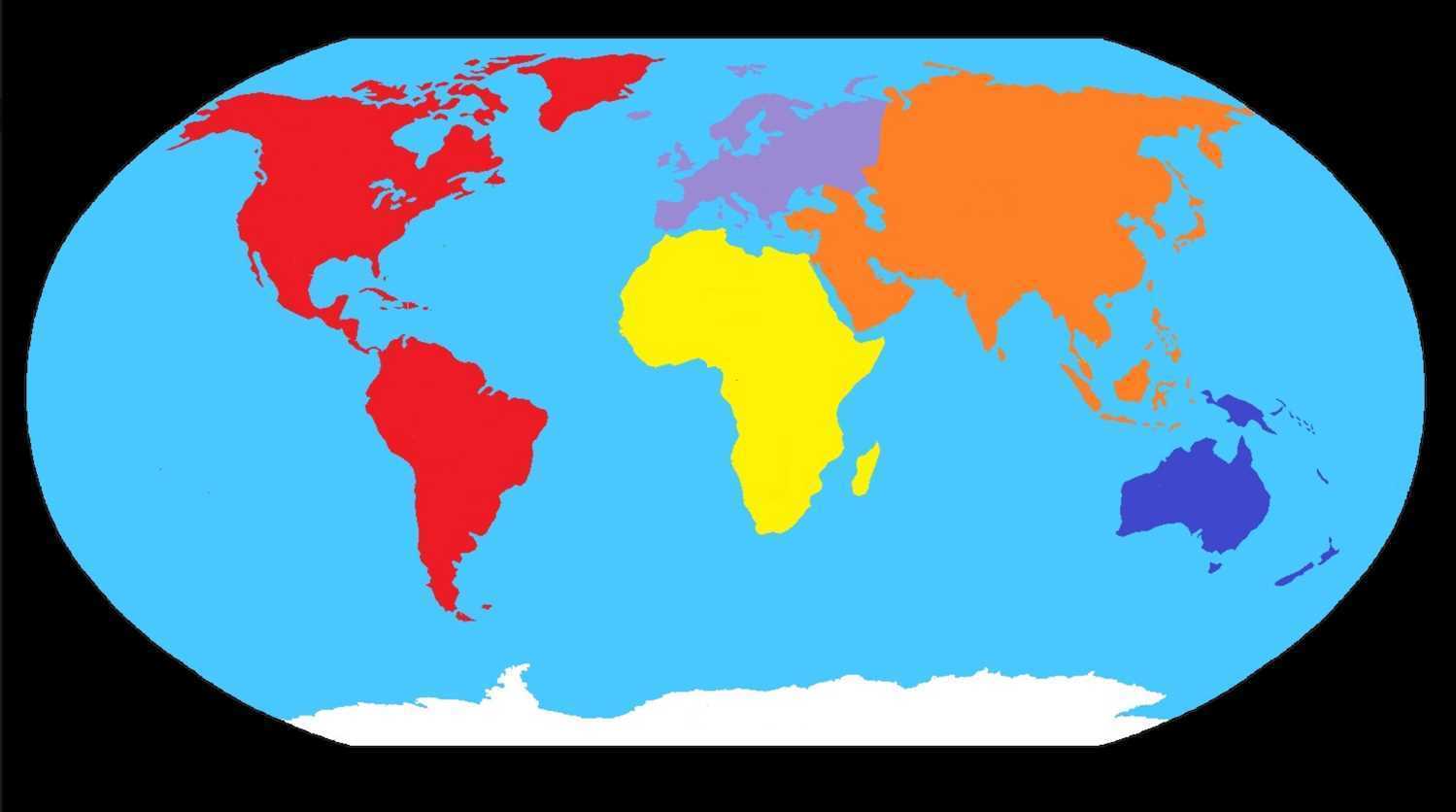 CINA
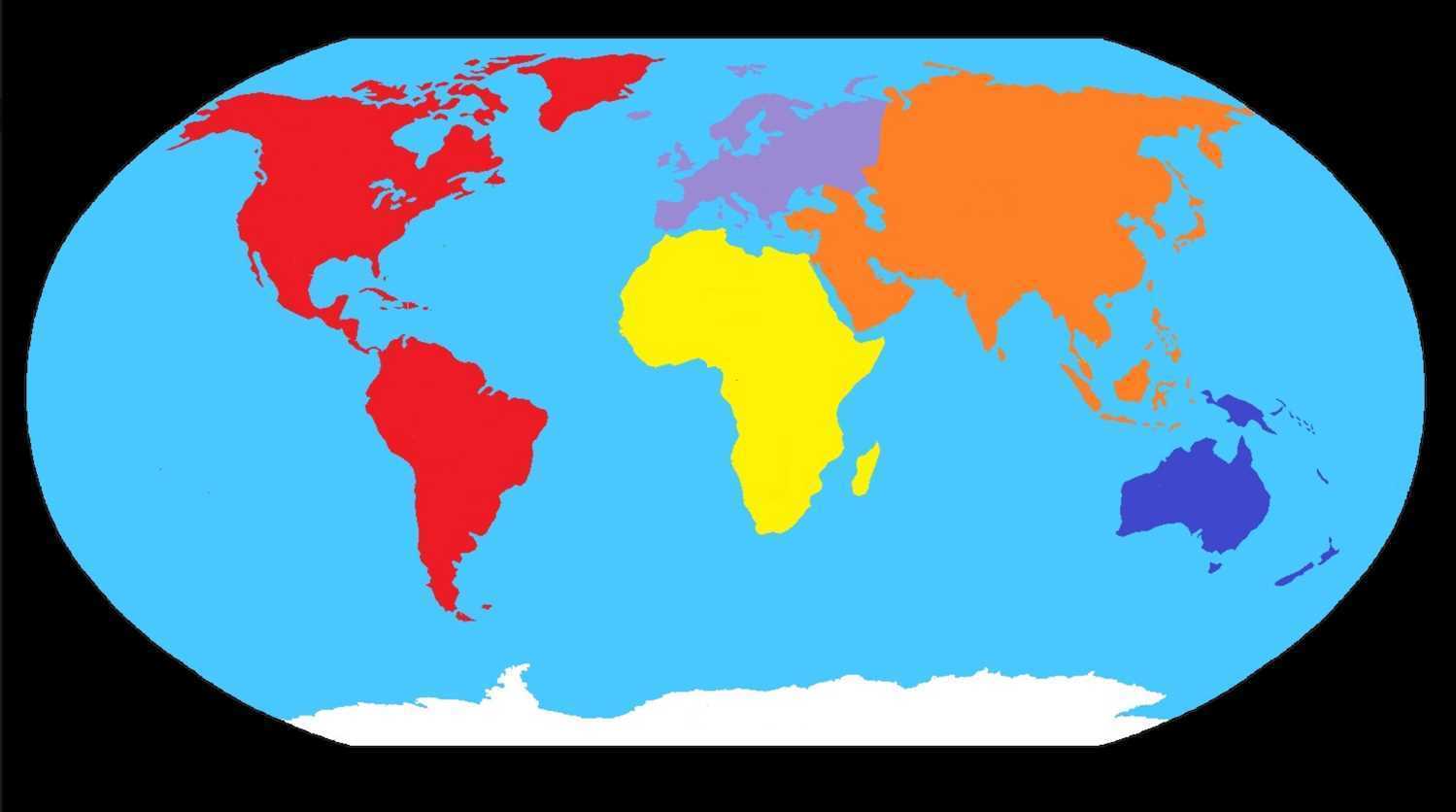 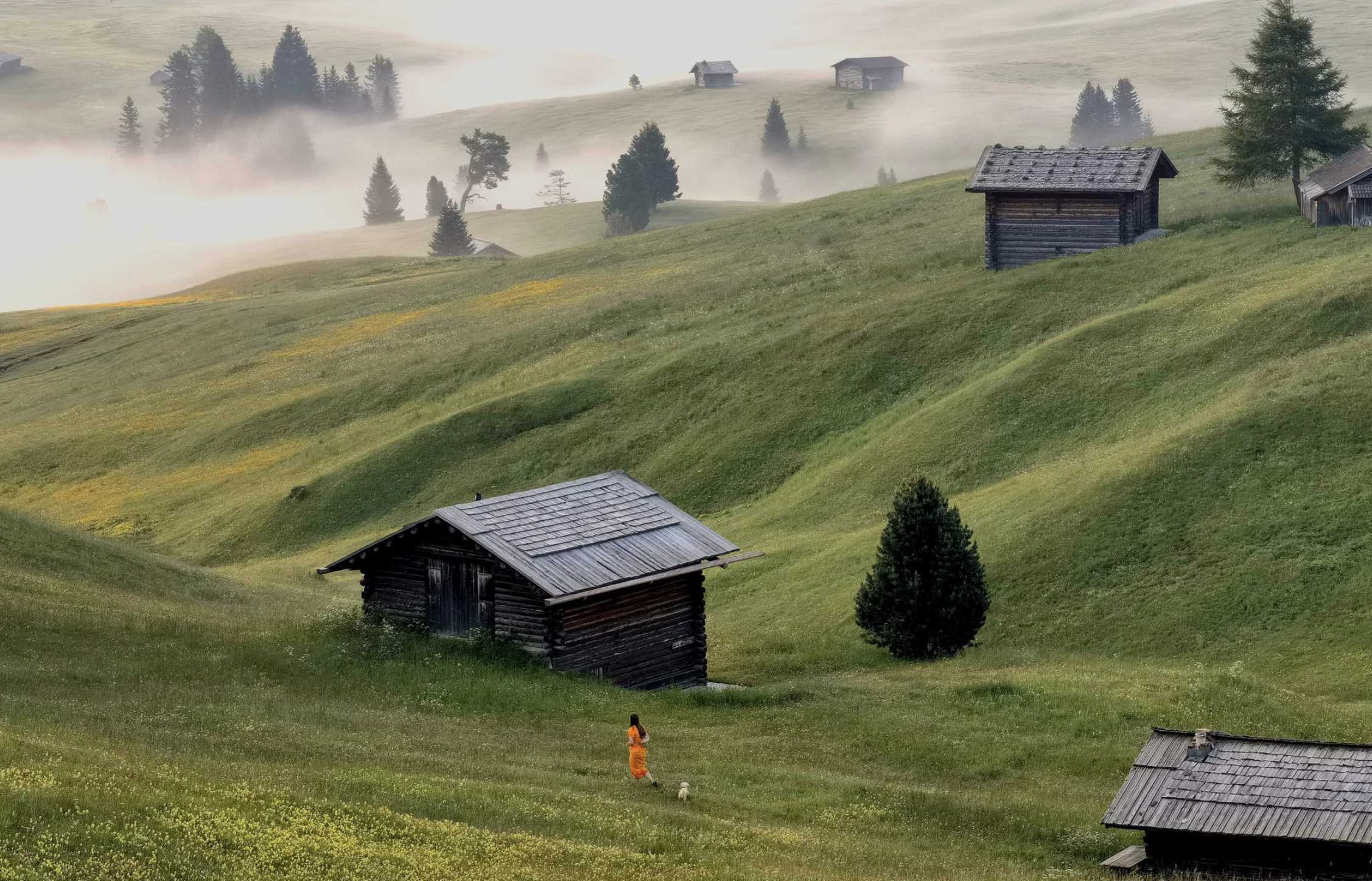 CINA
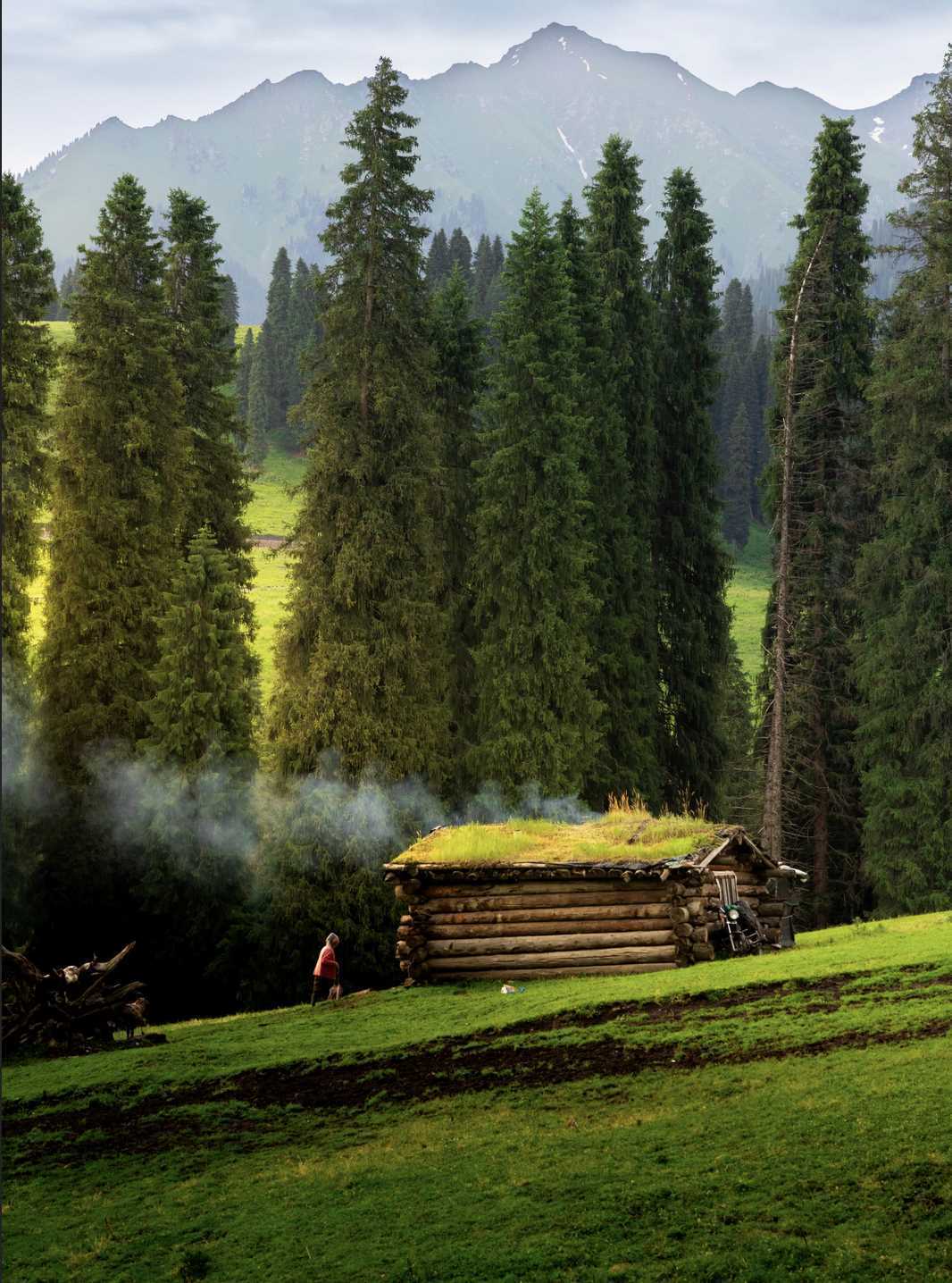 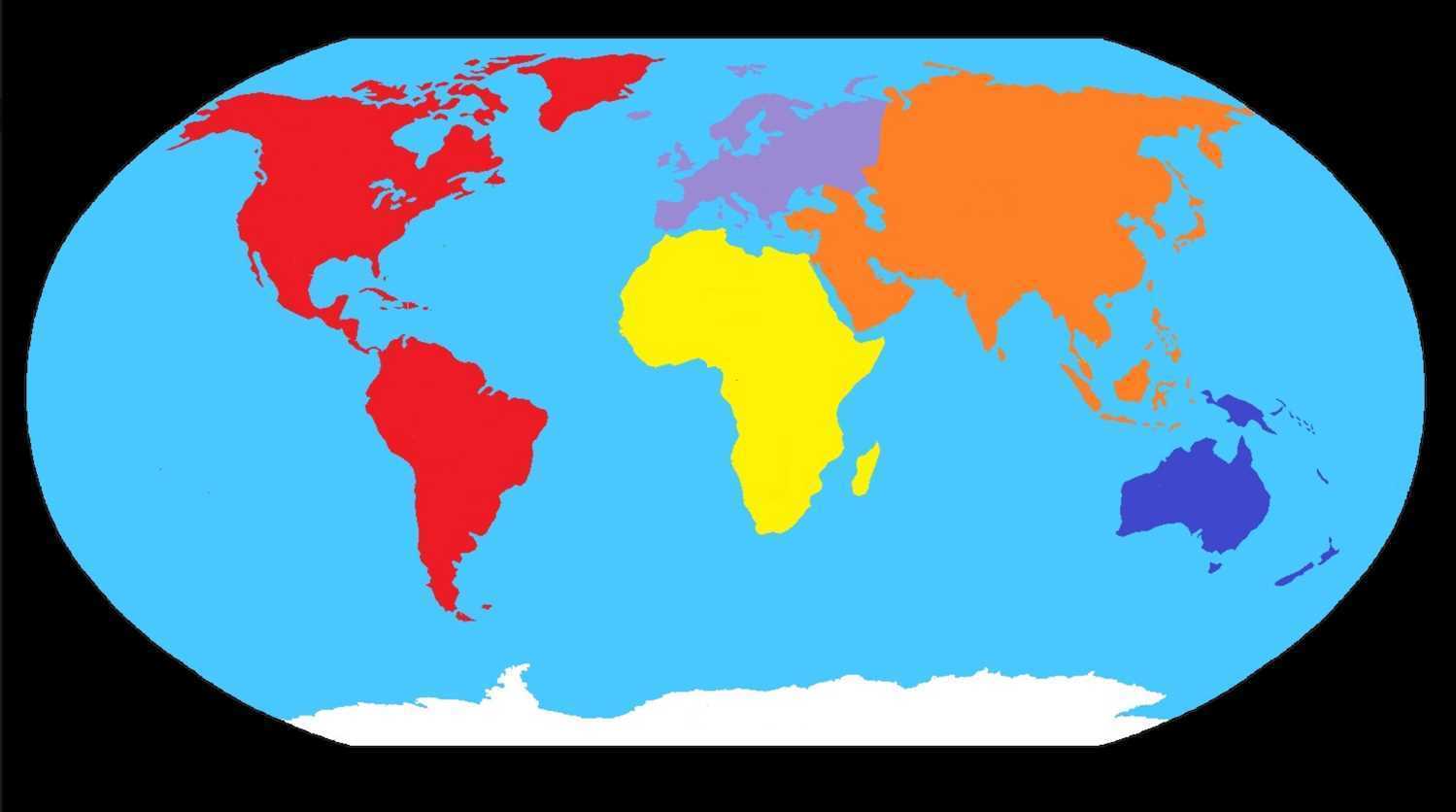 CINA
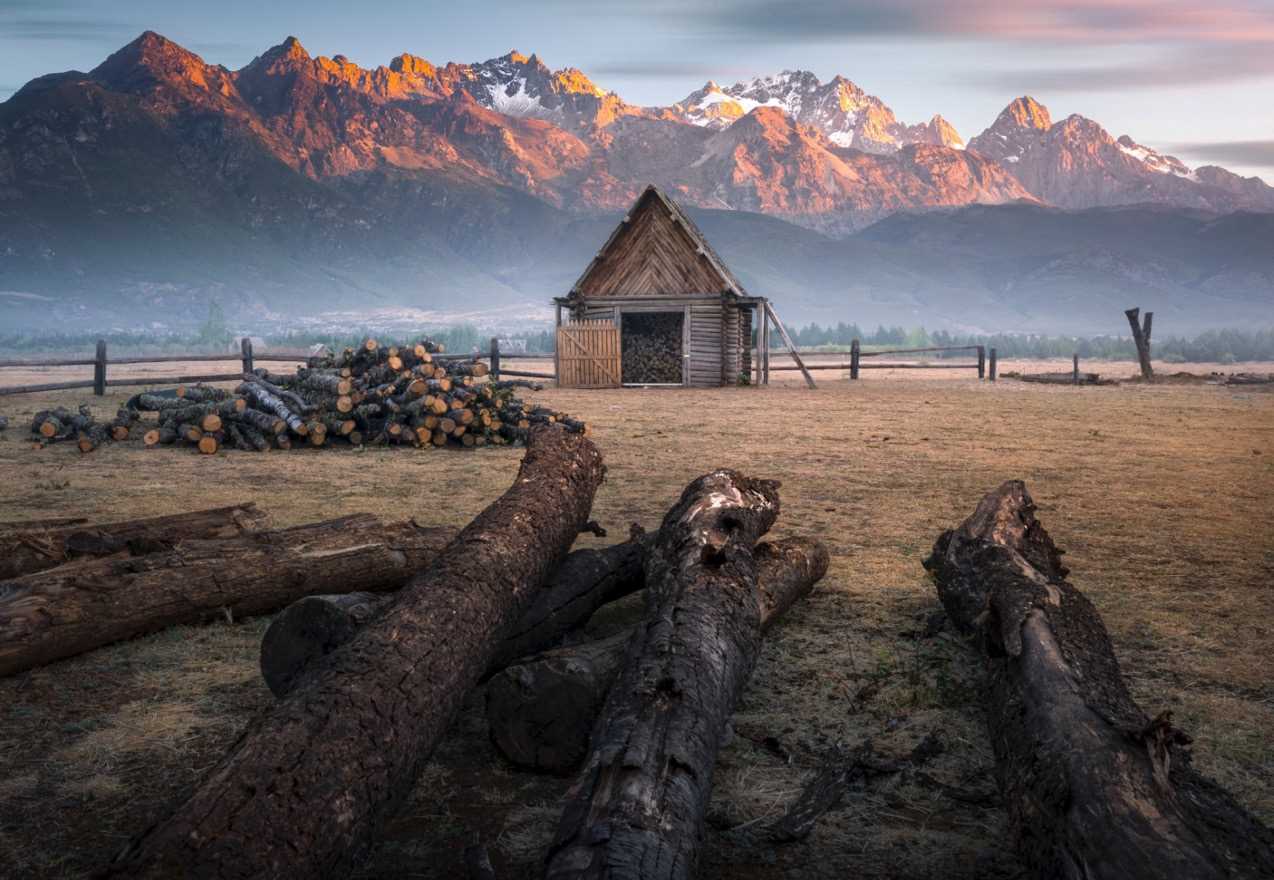 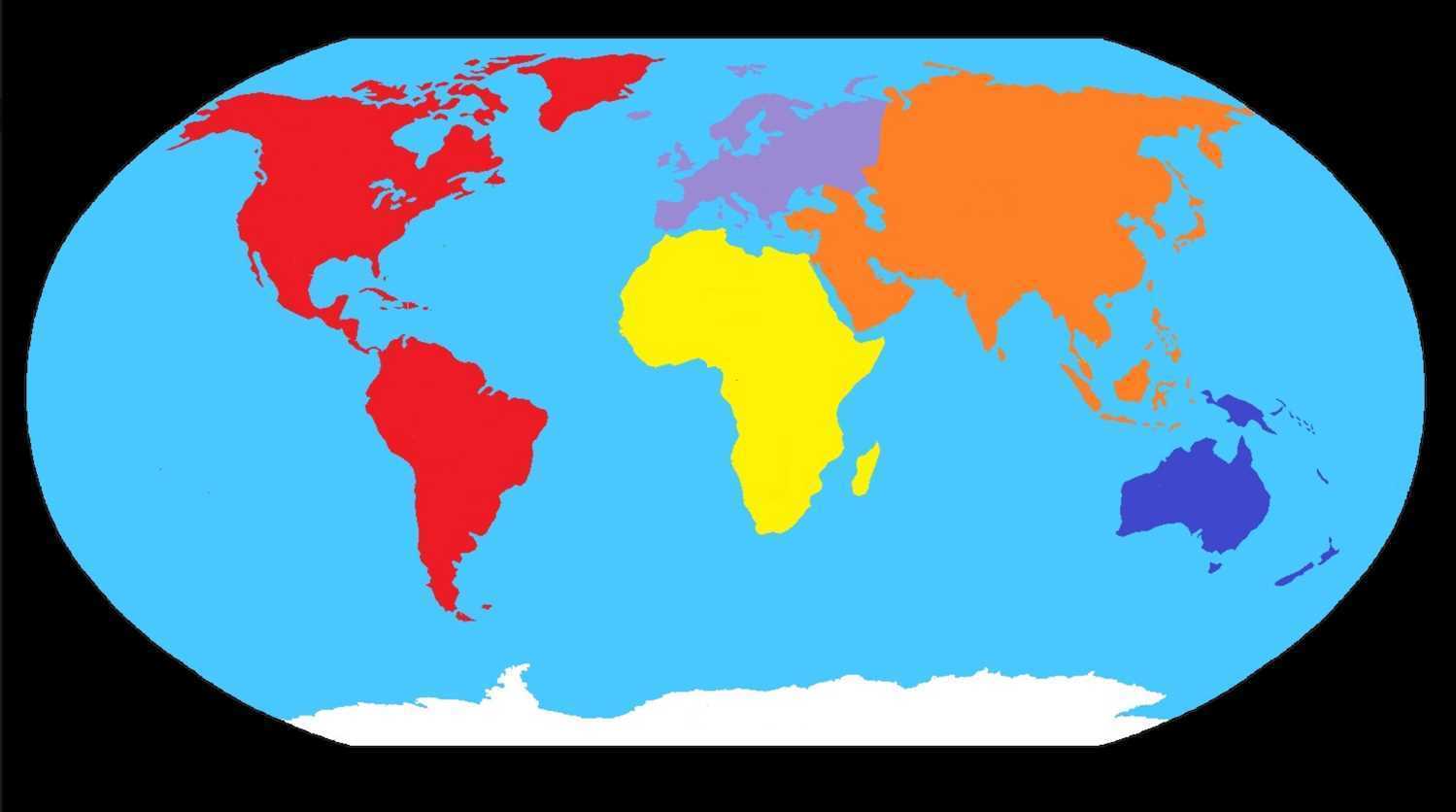 CINA
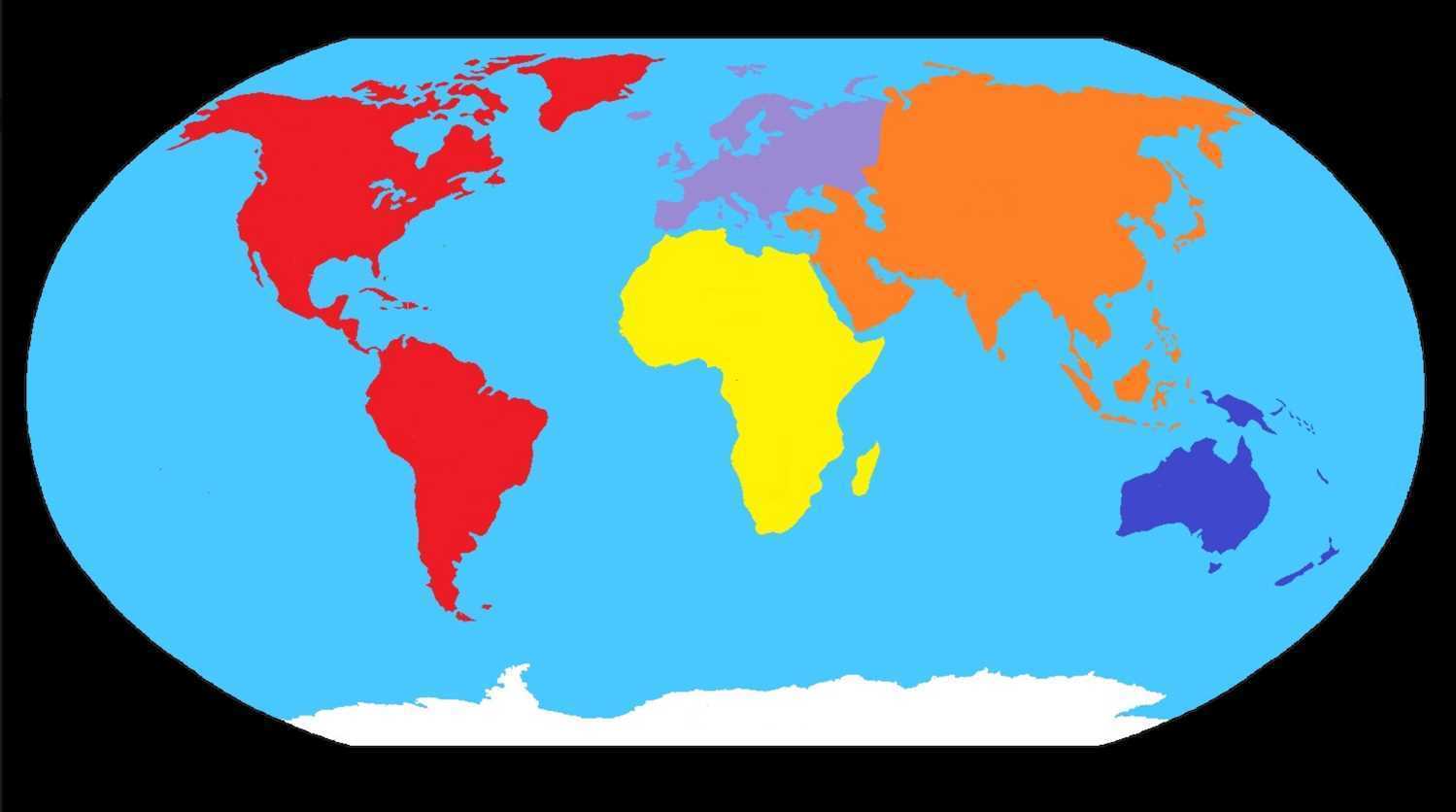 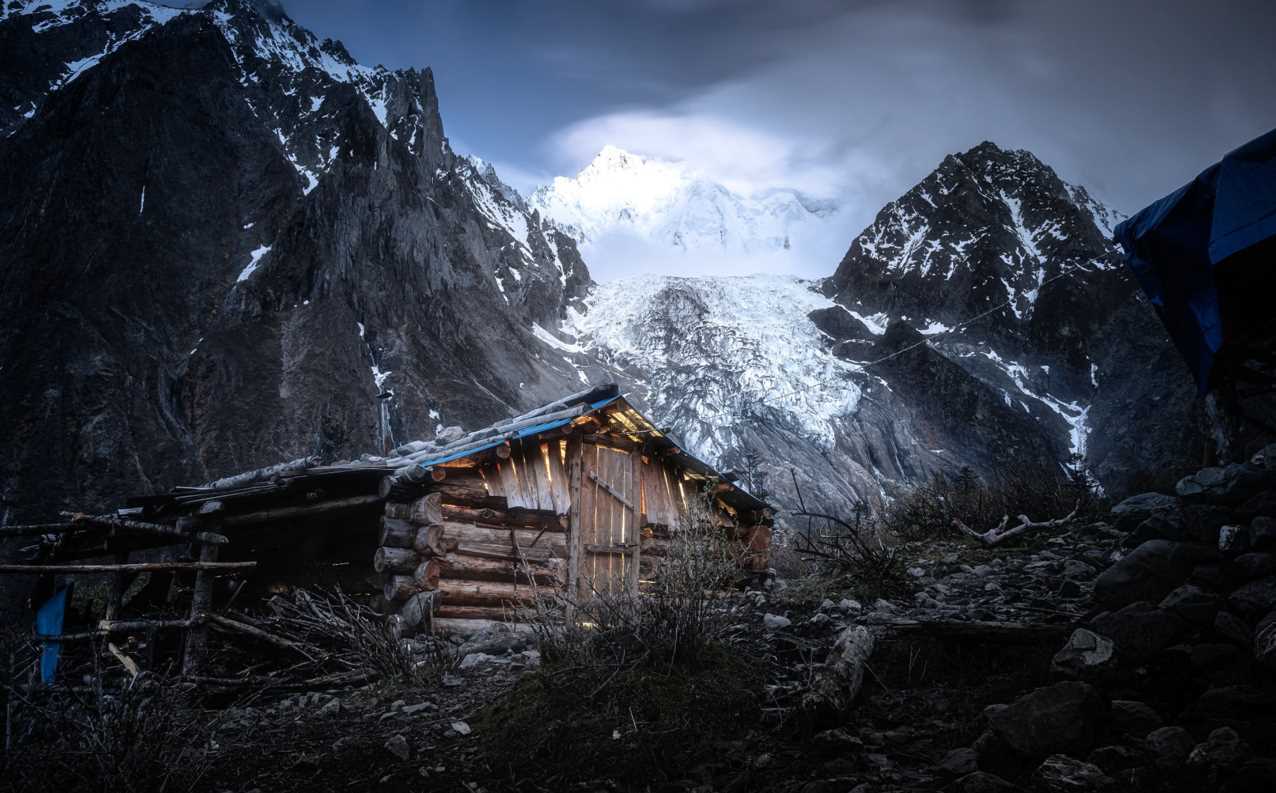 CINA
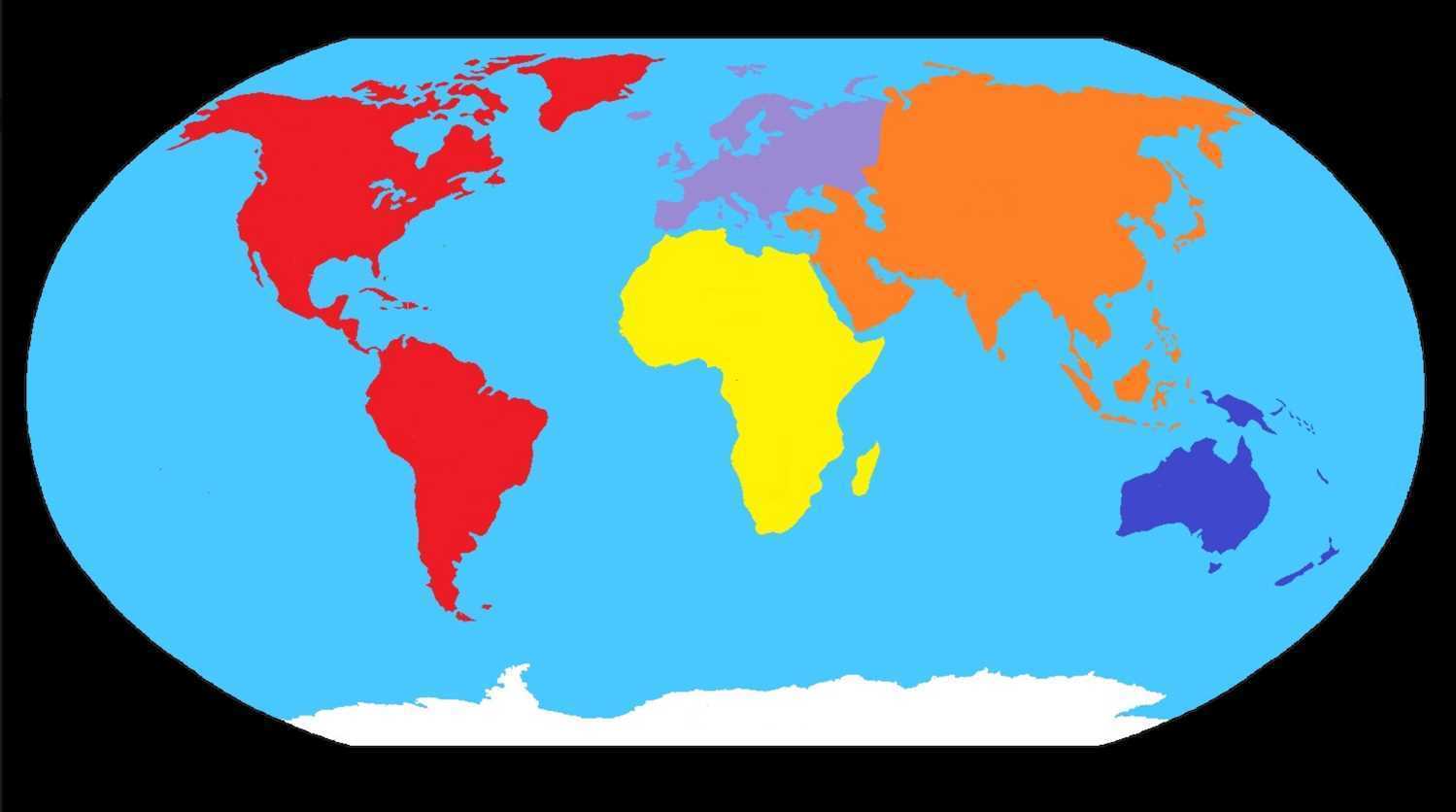 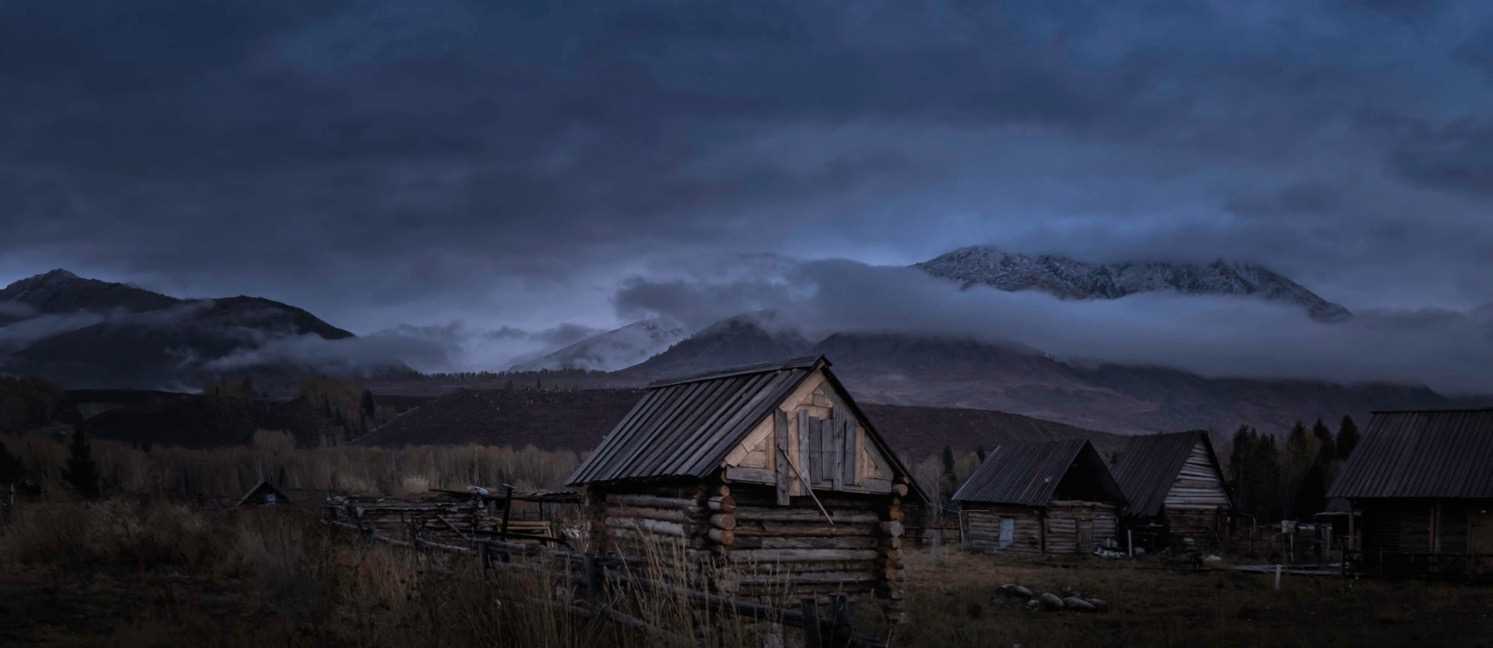 CINA
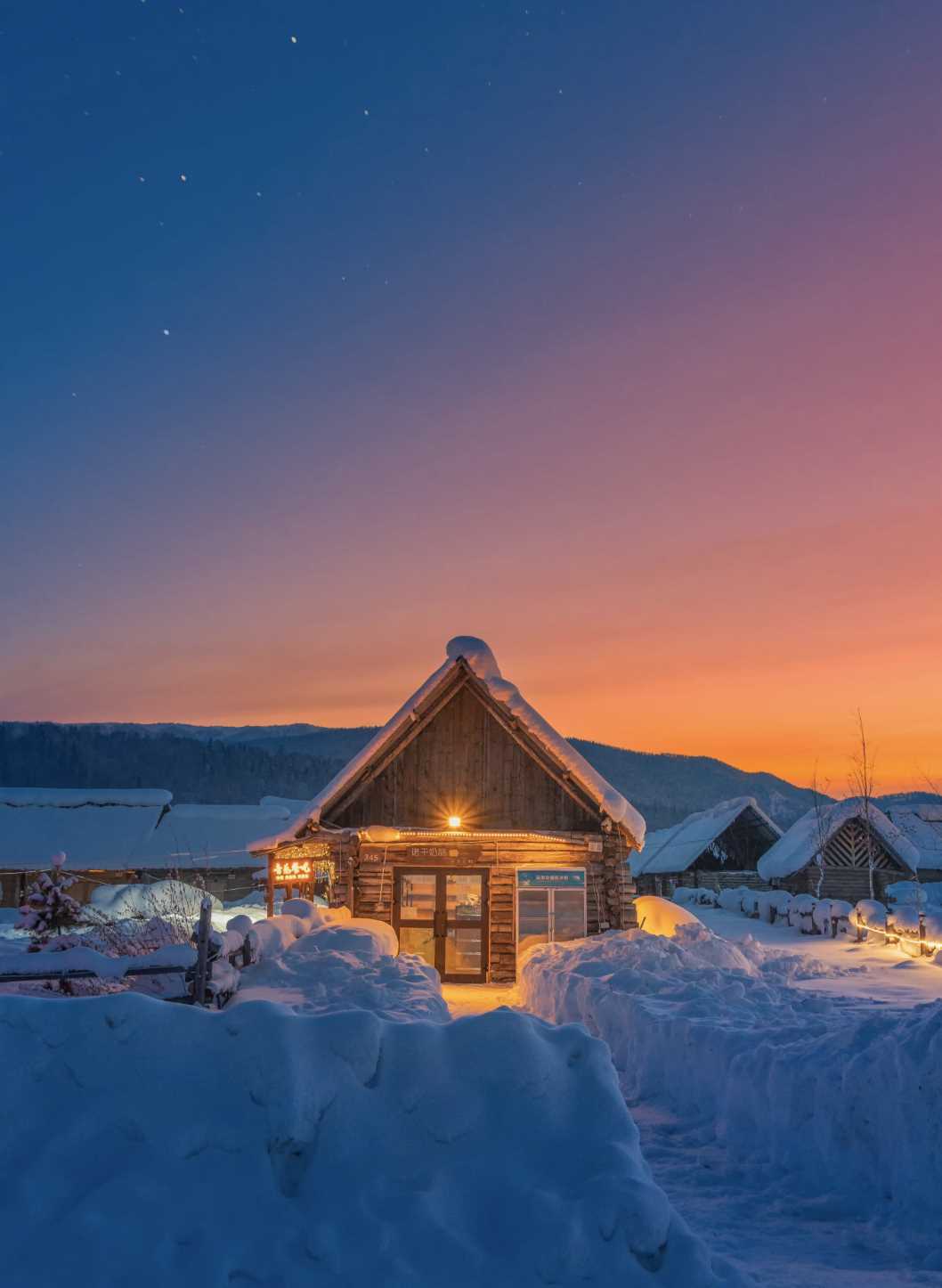 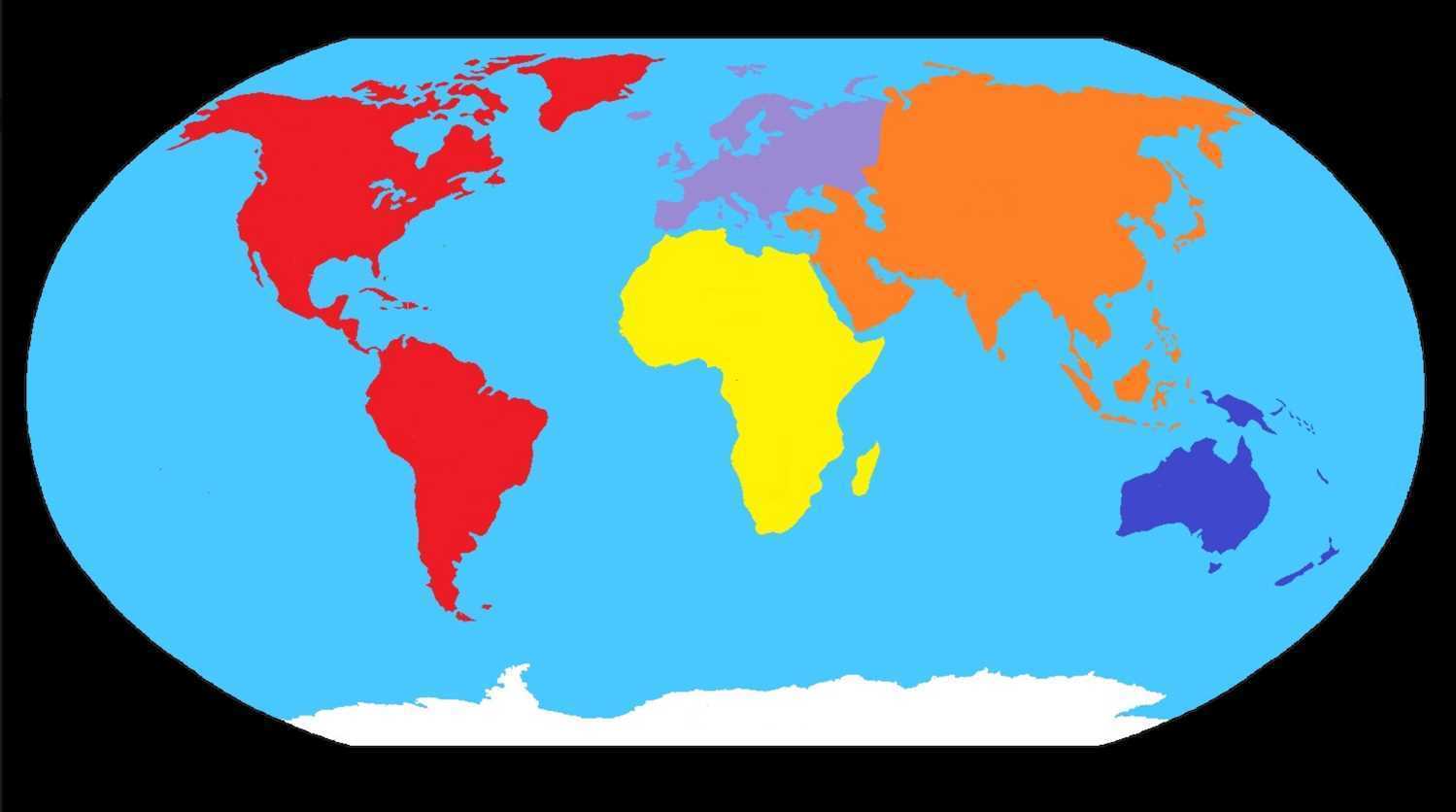 CINA
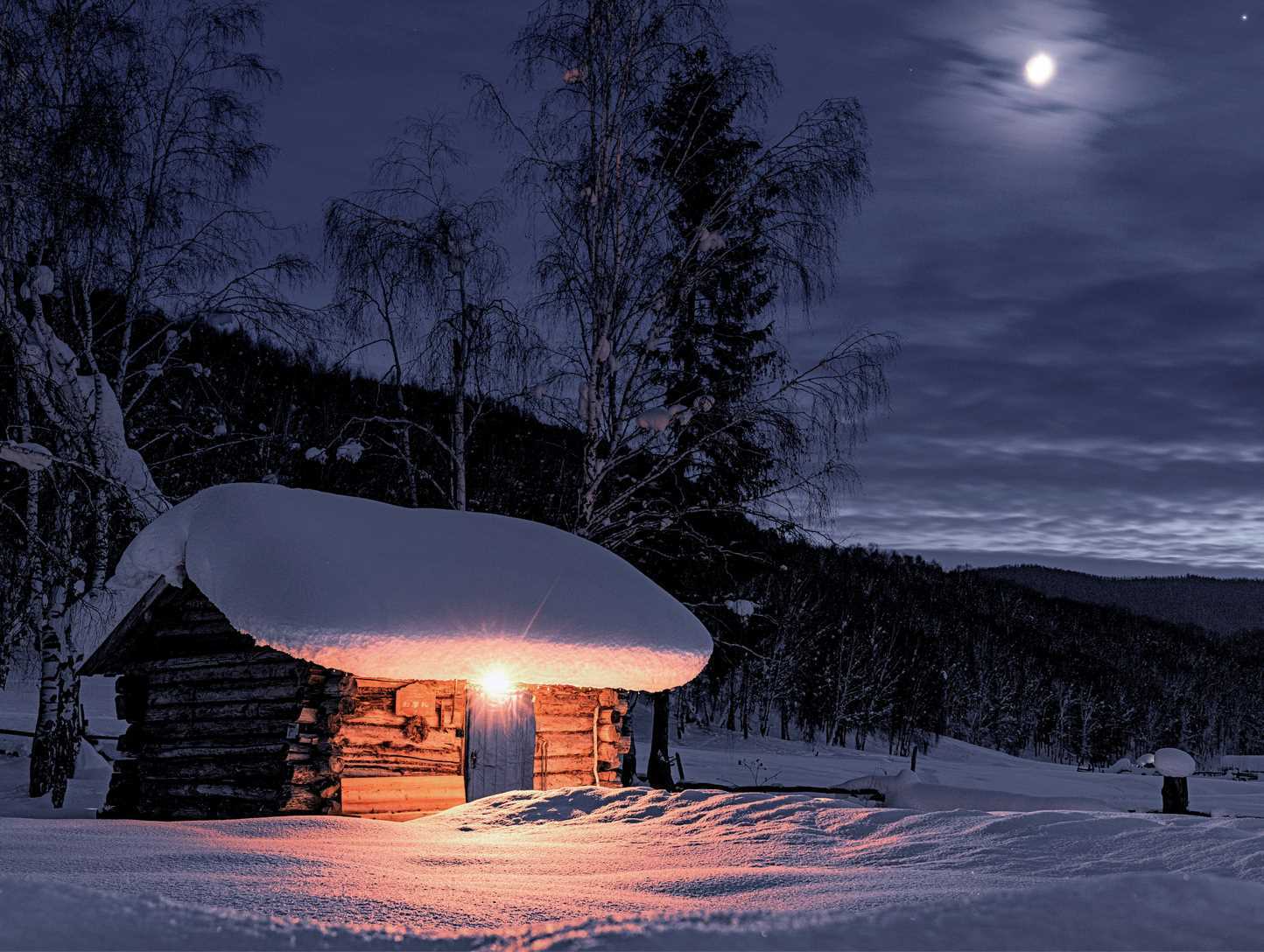 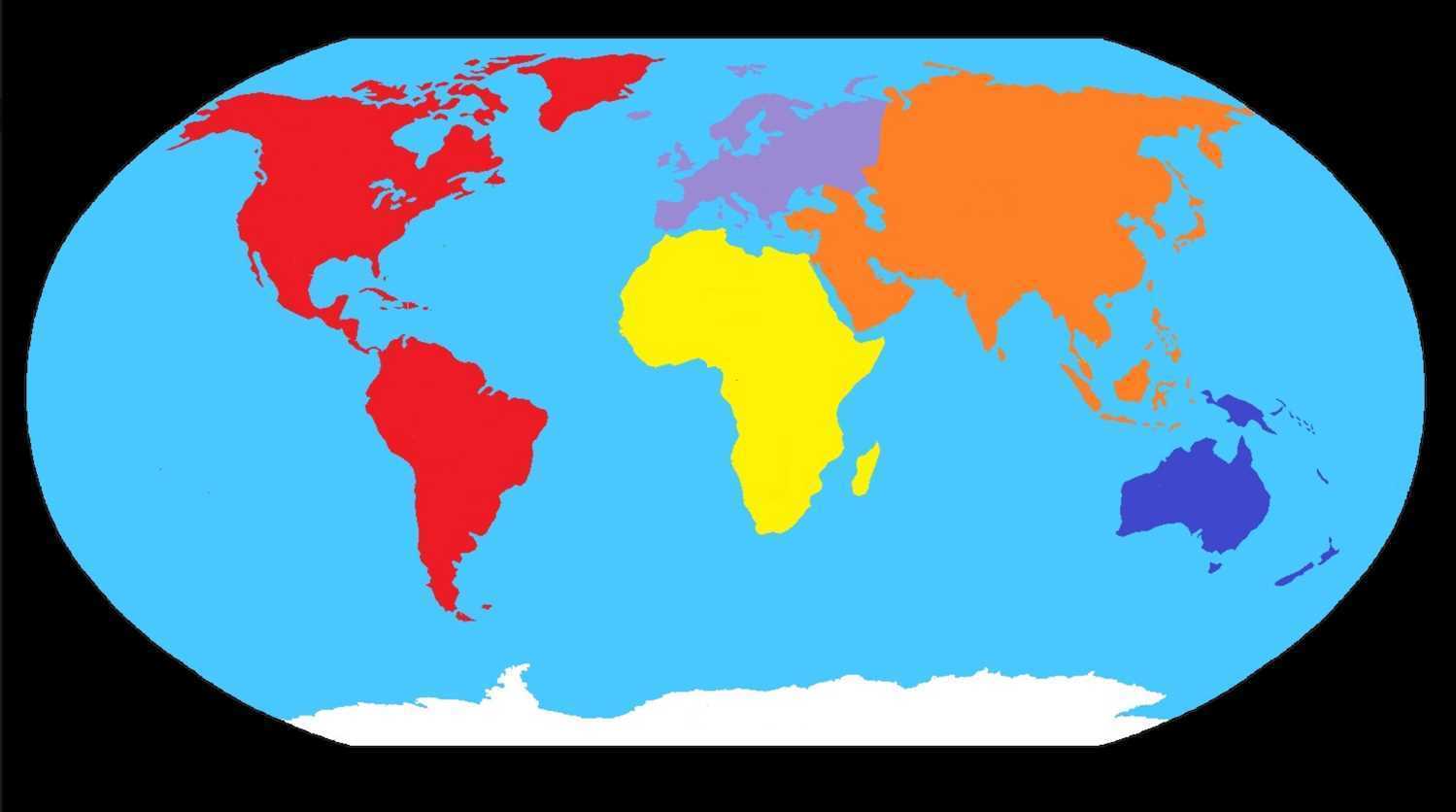 CINA
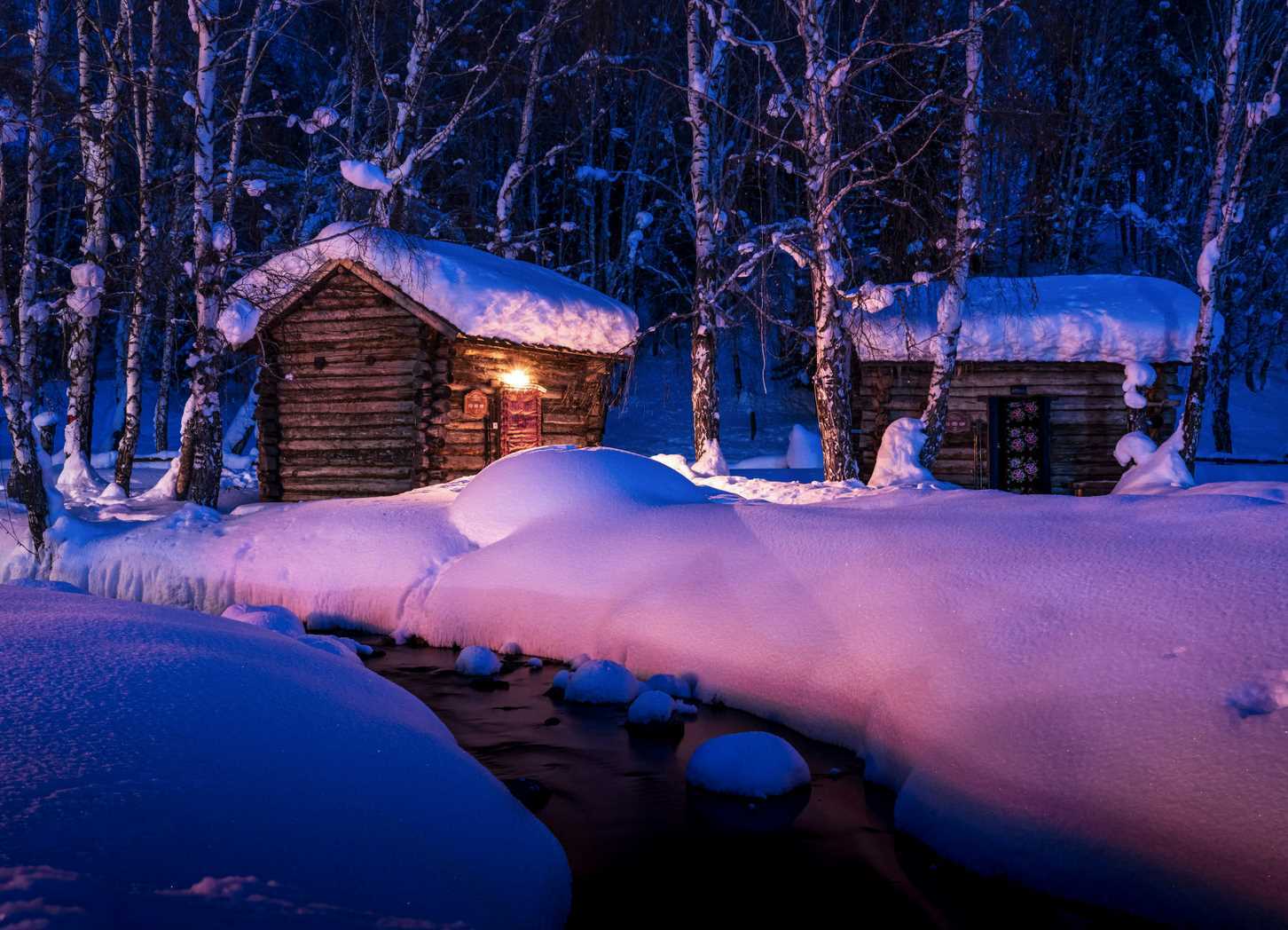 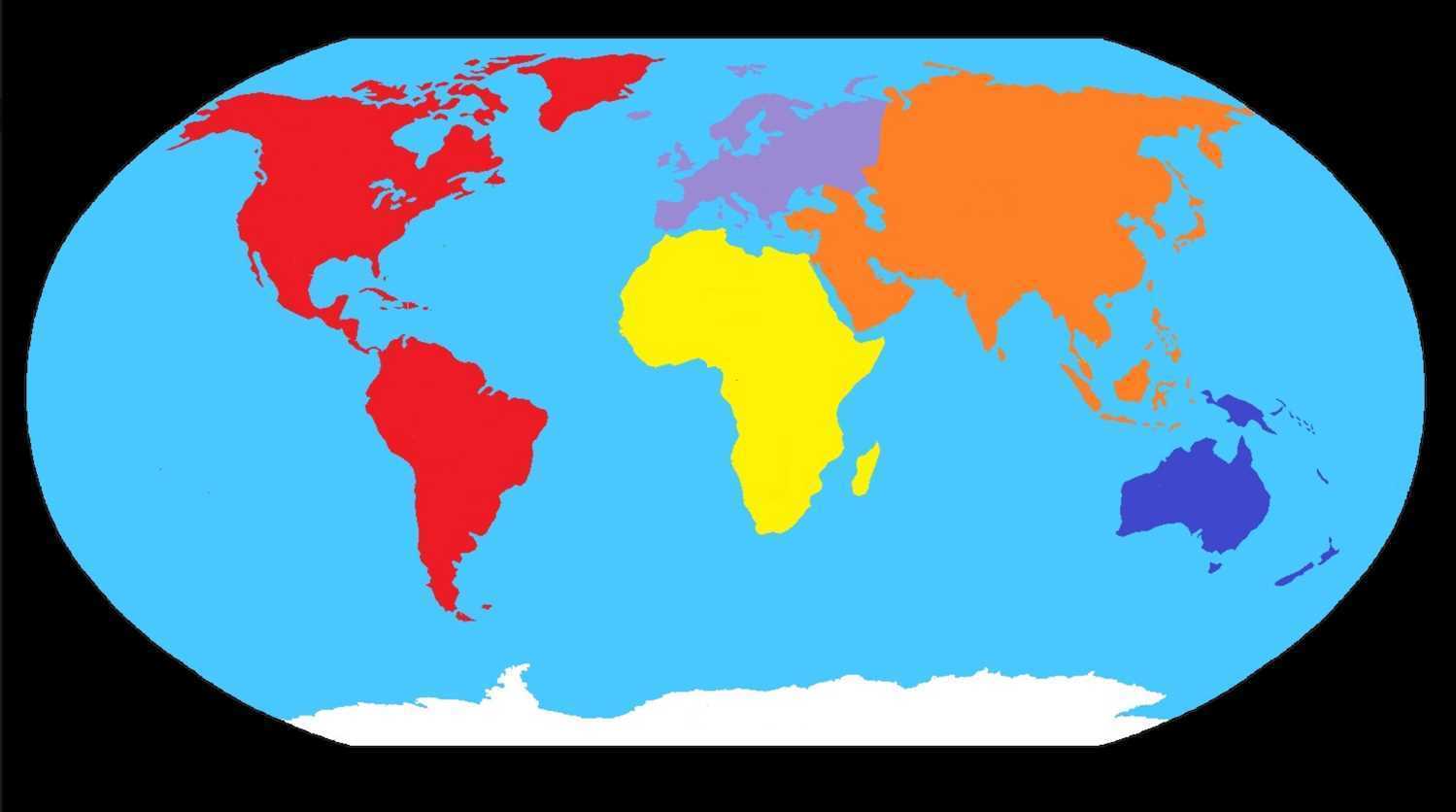 CINA
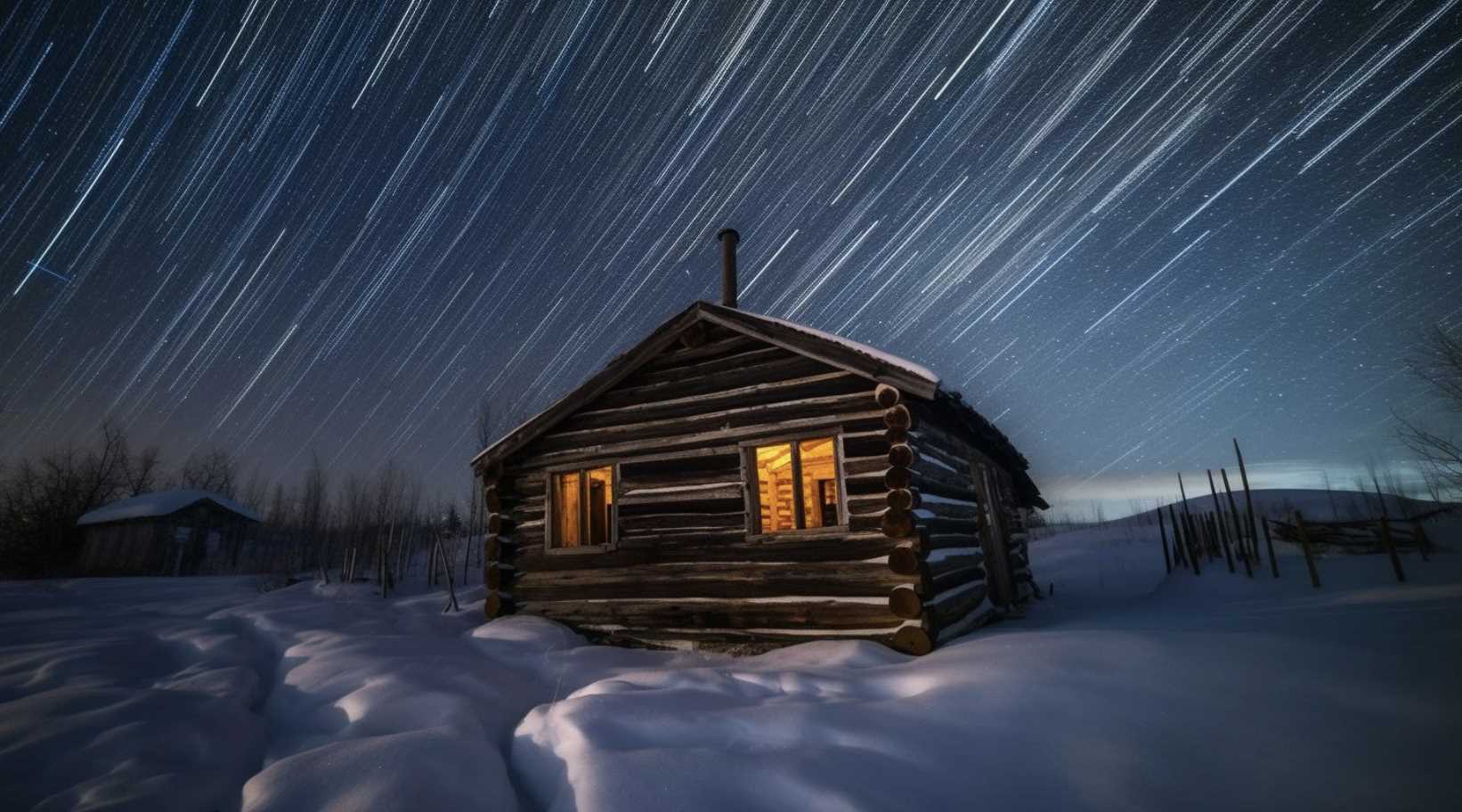 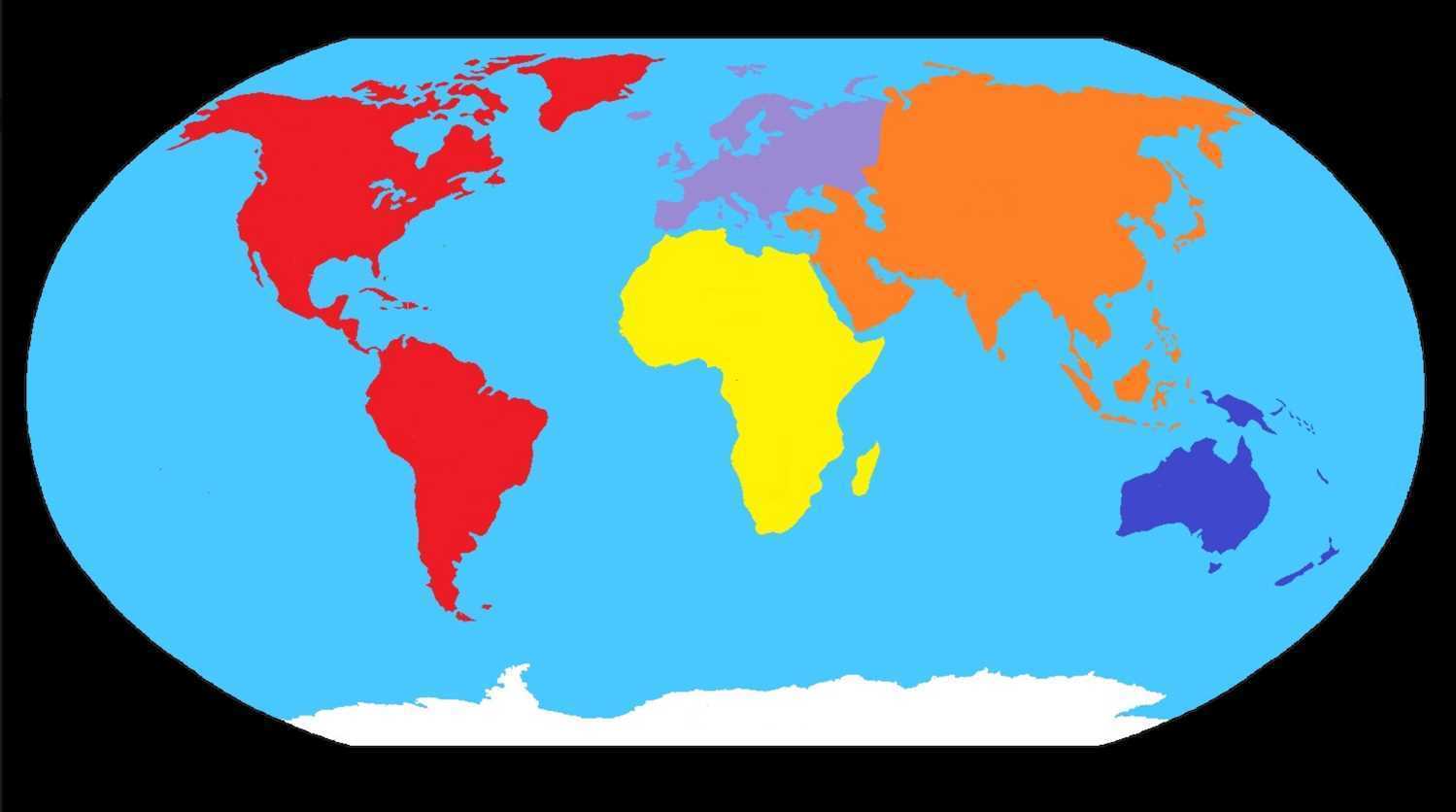 CINA
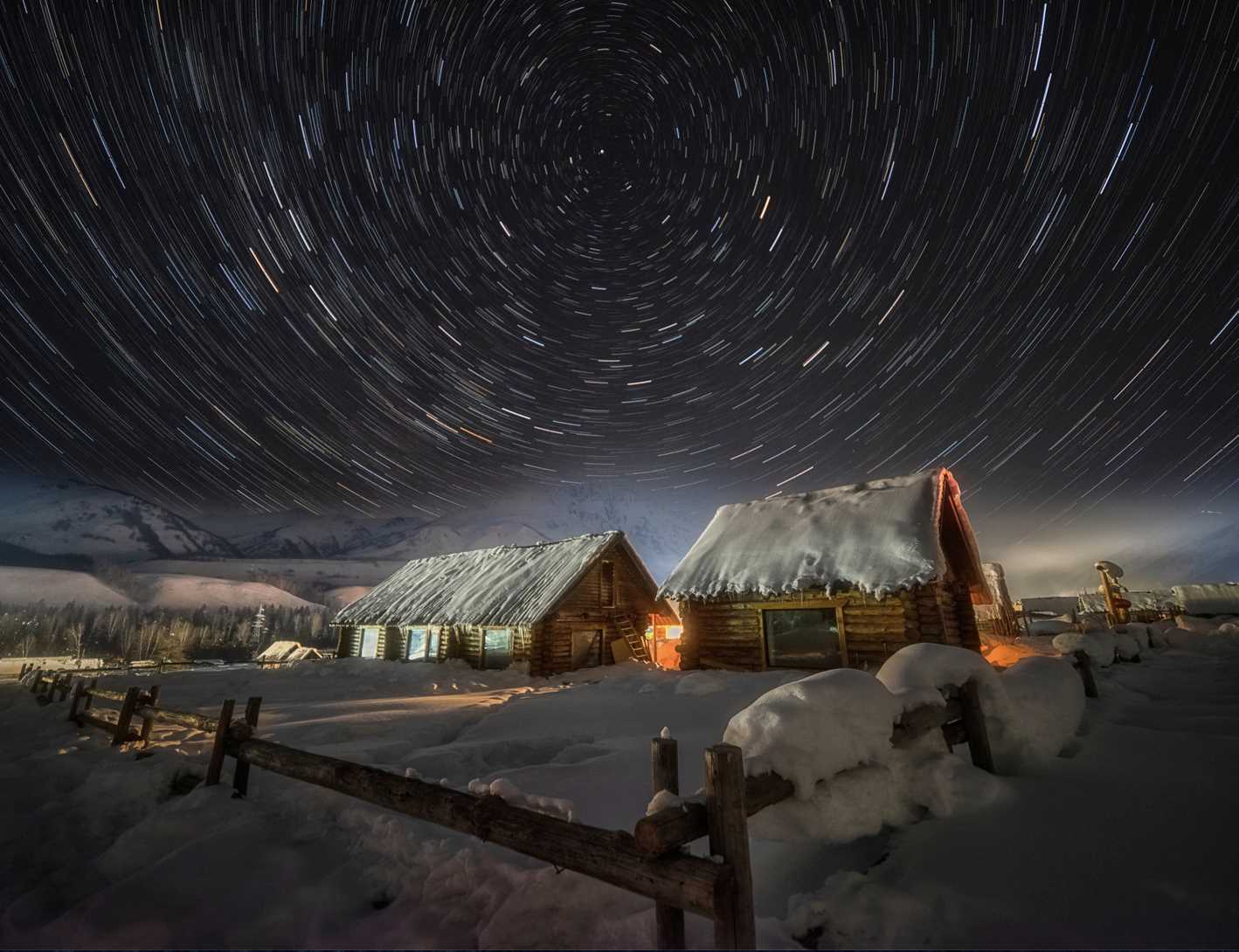 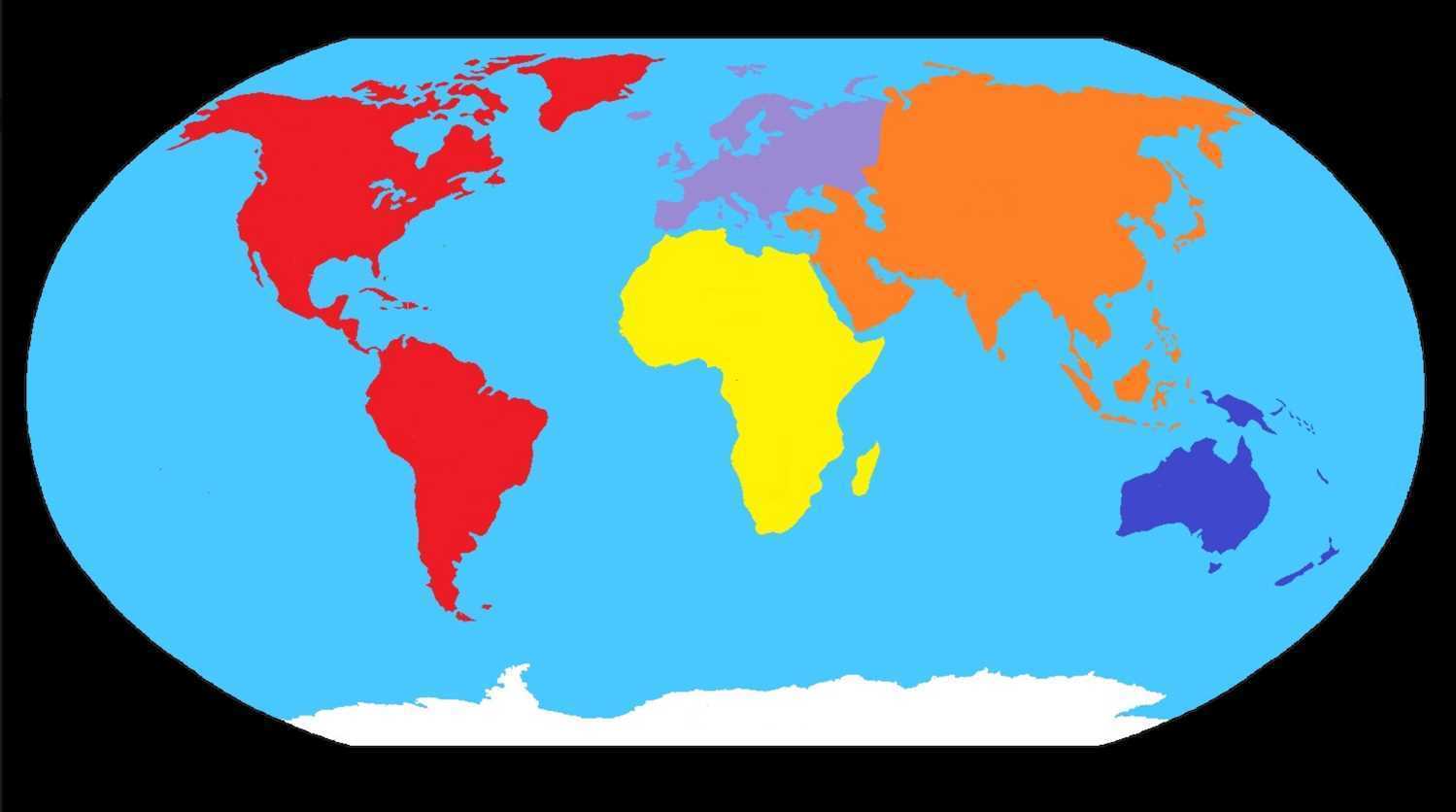 CINA
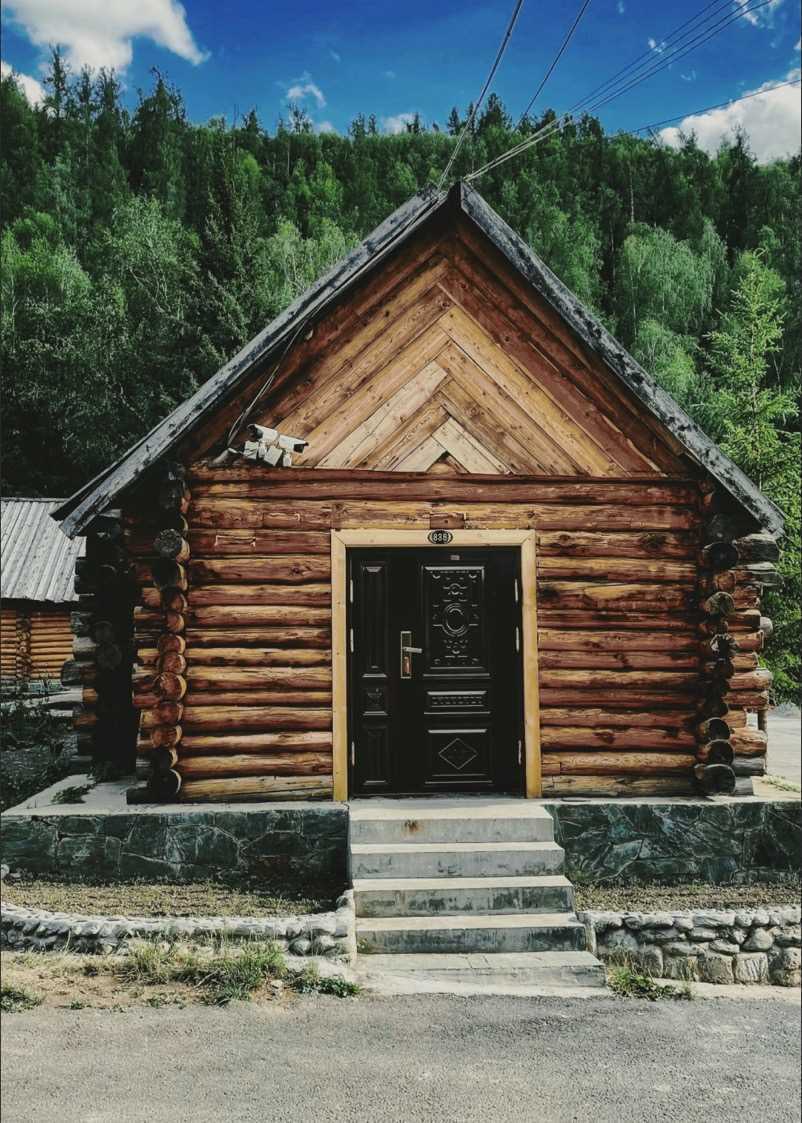 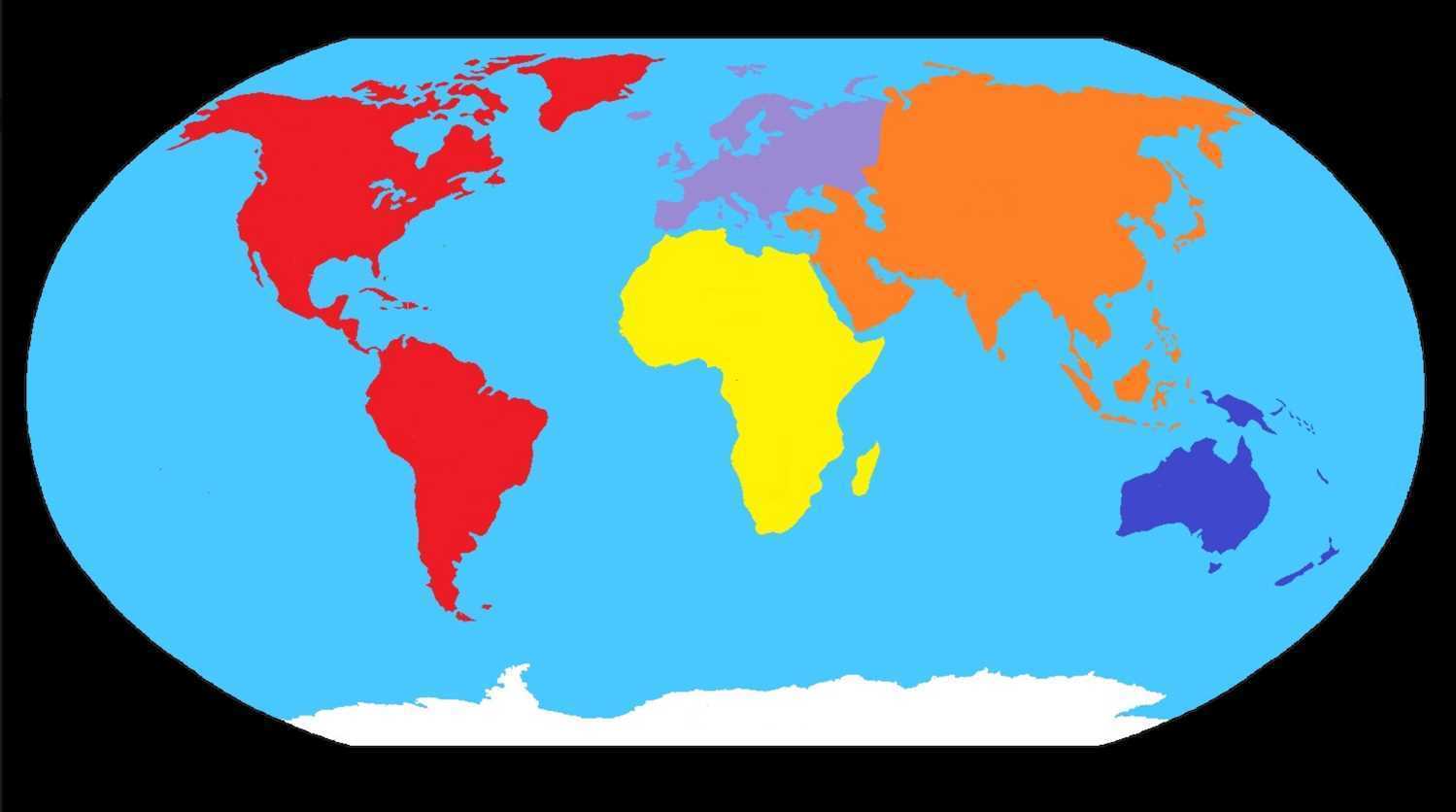 GIAPPONE
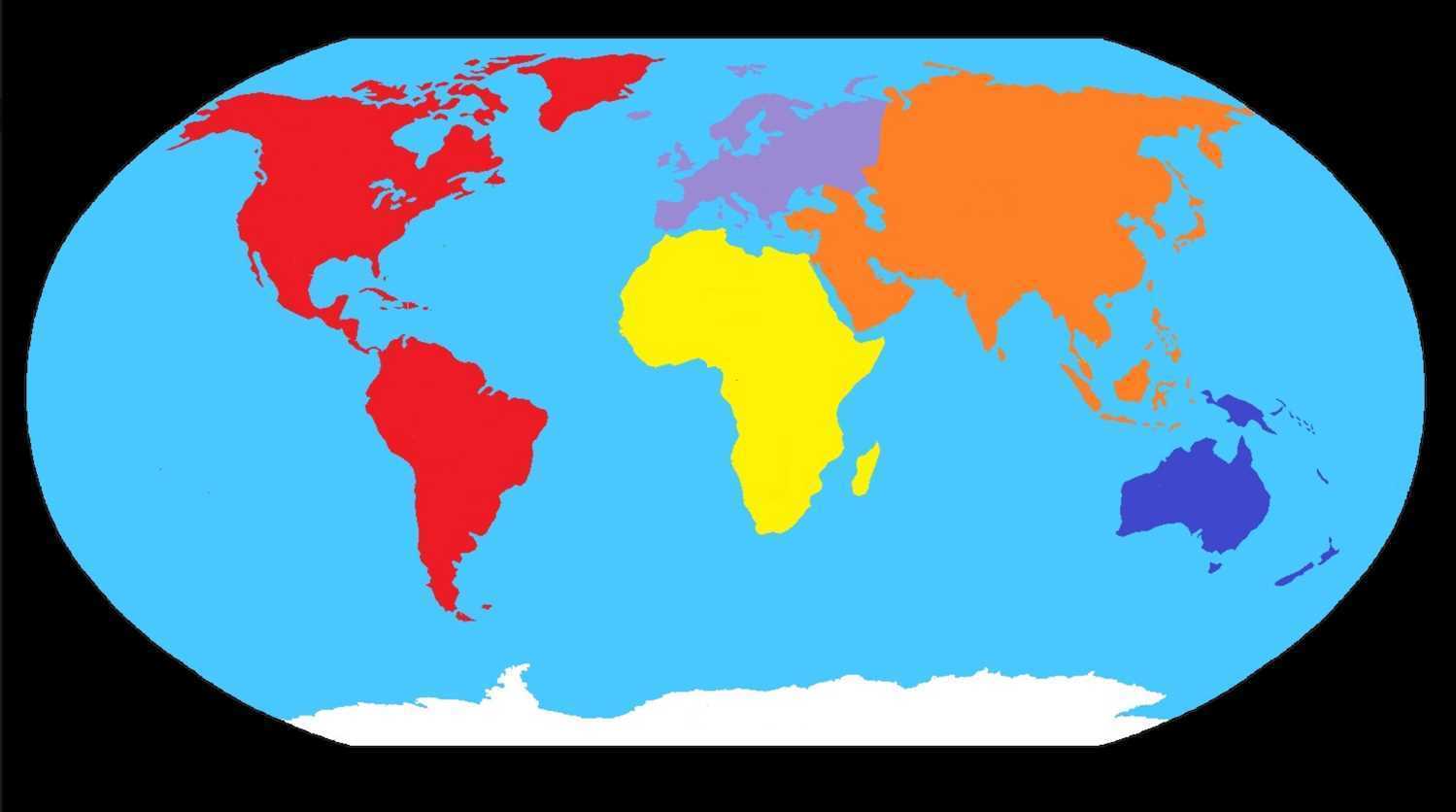 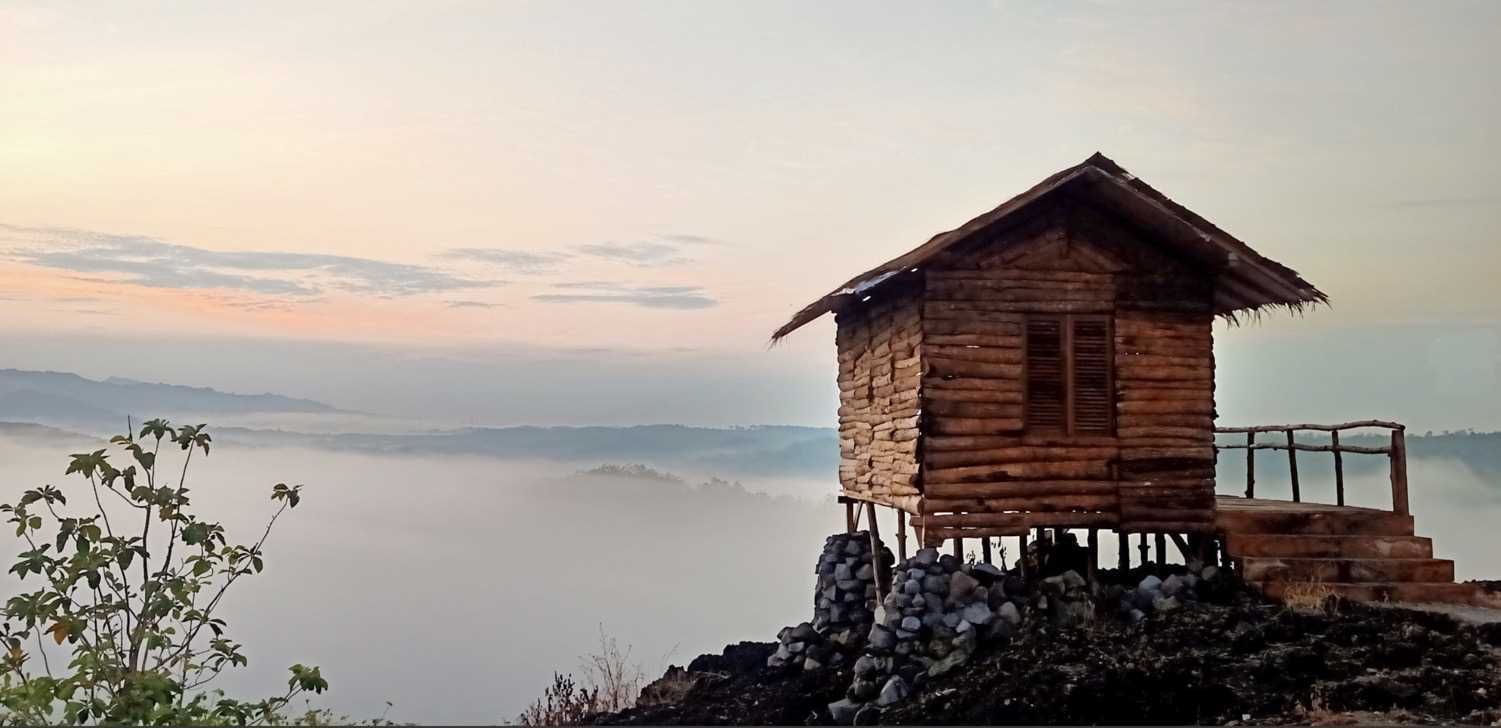 INDONESIA
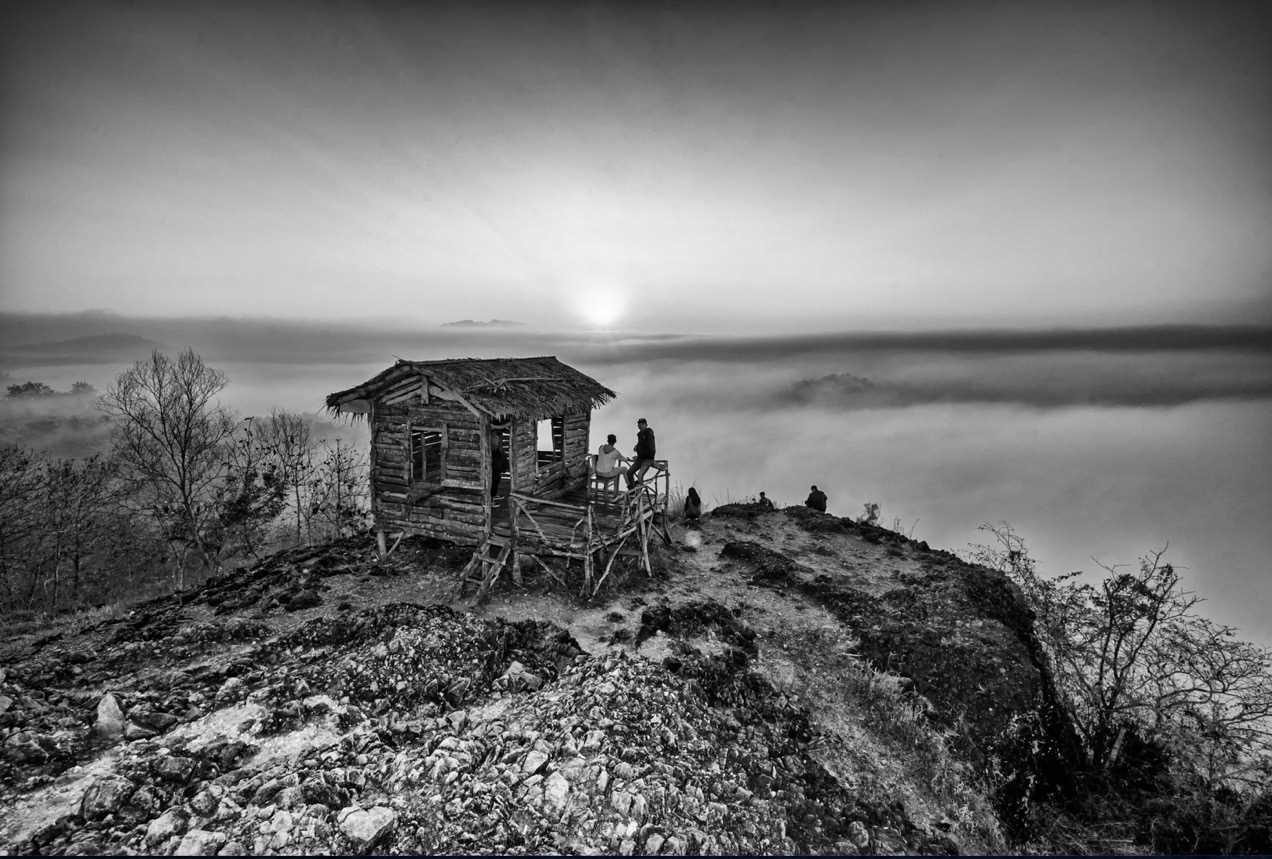 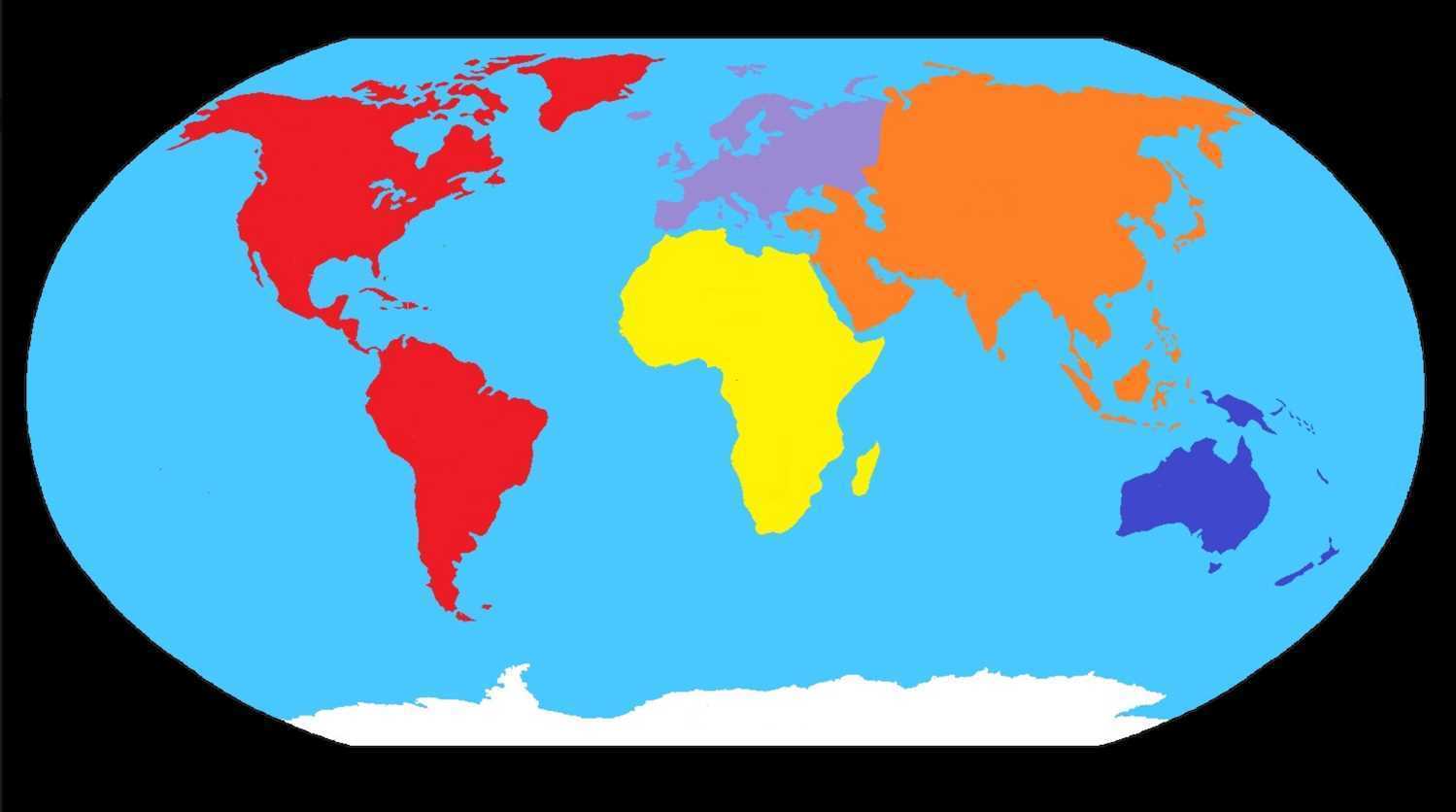 INDONESIA
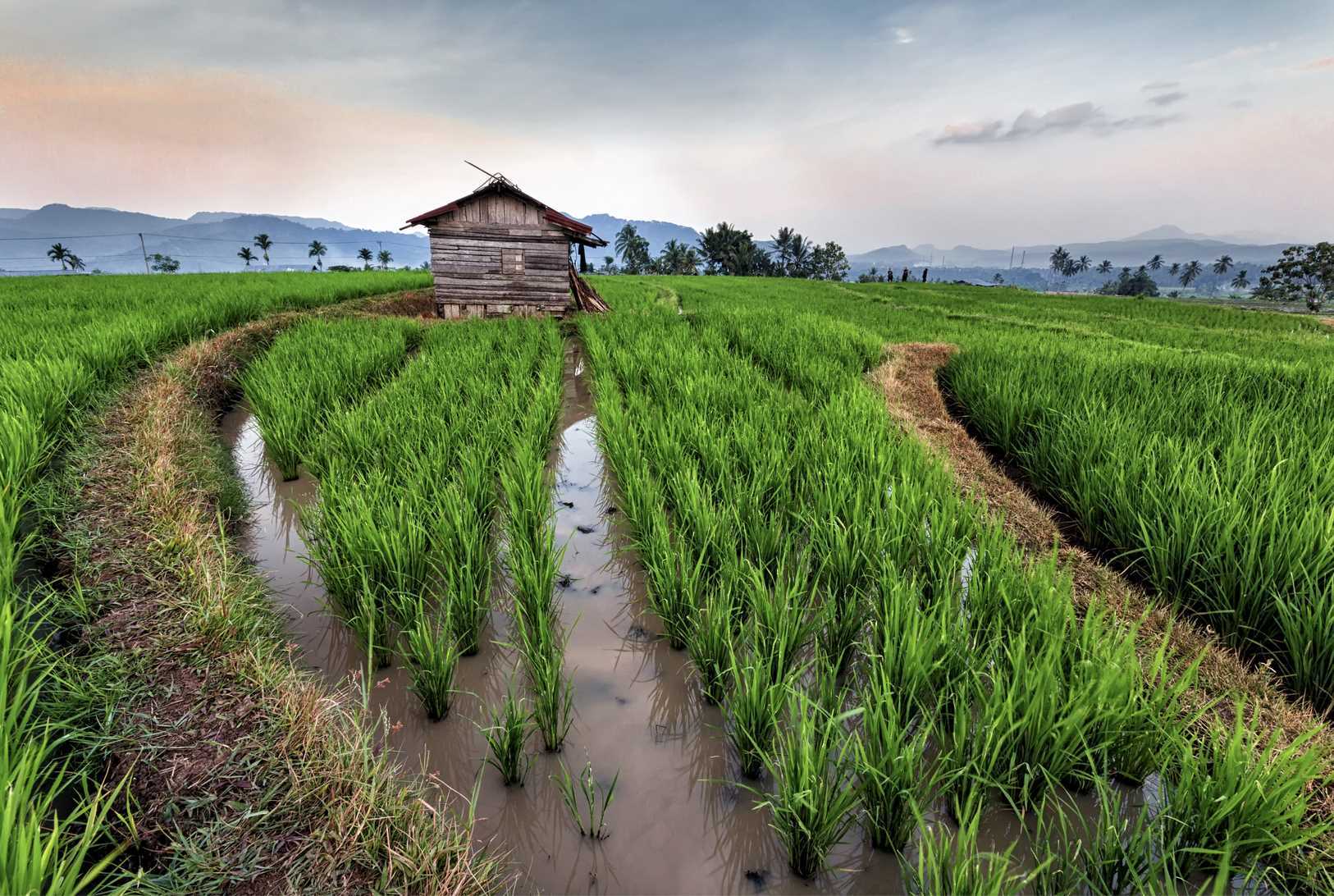 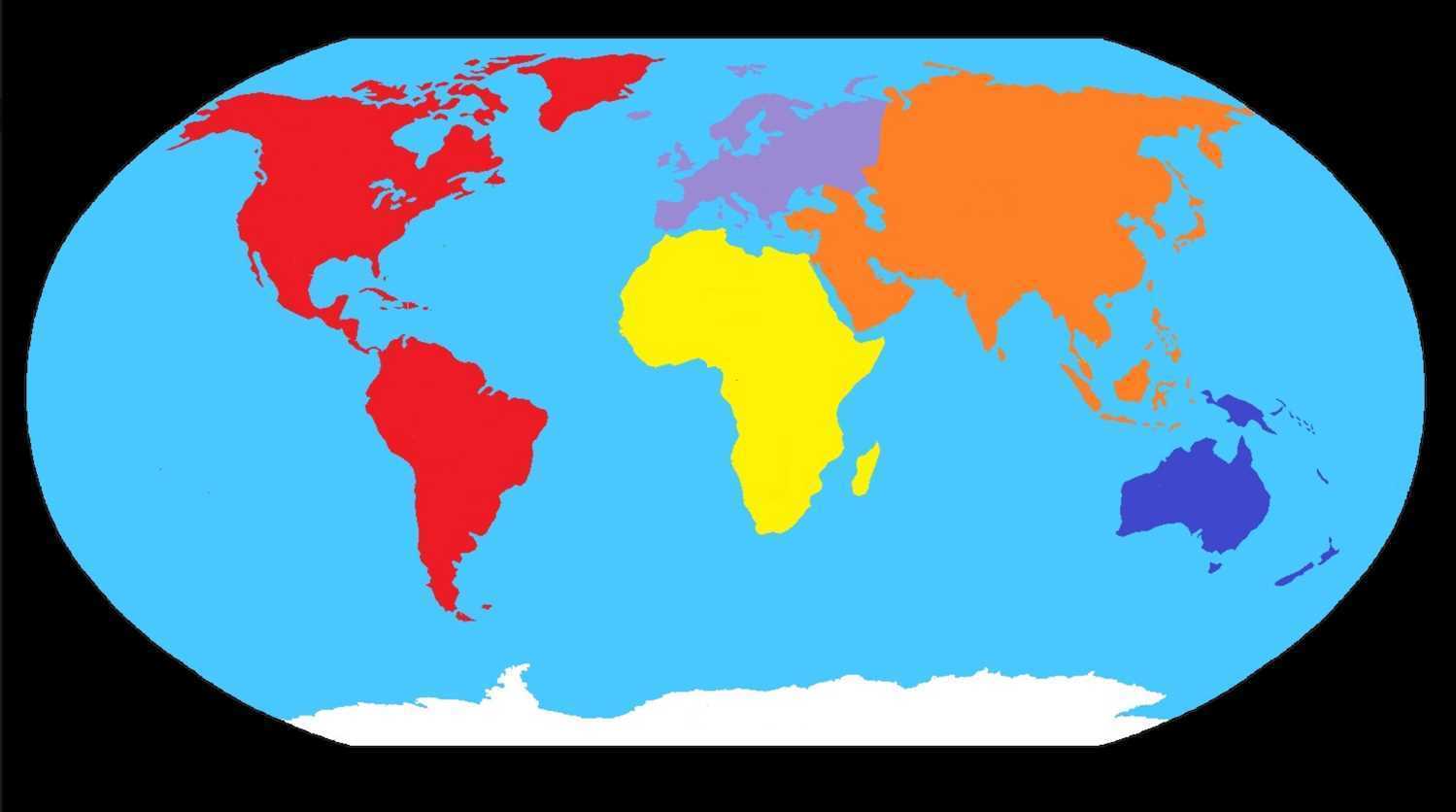 SUMATRA
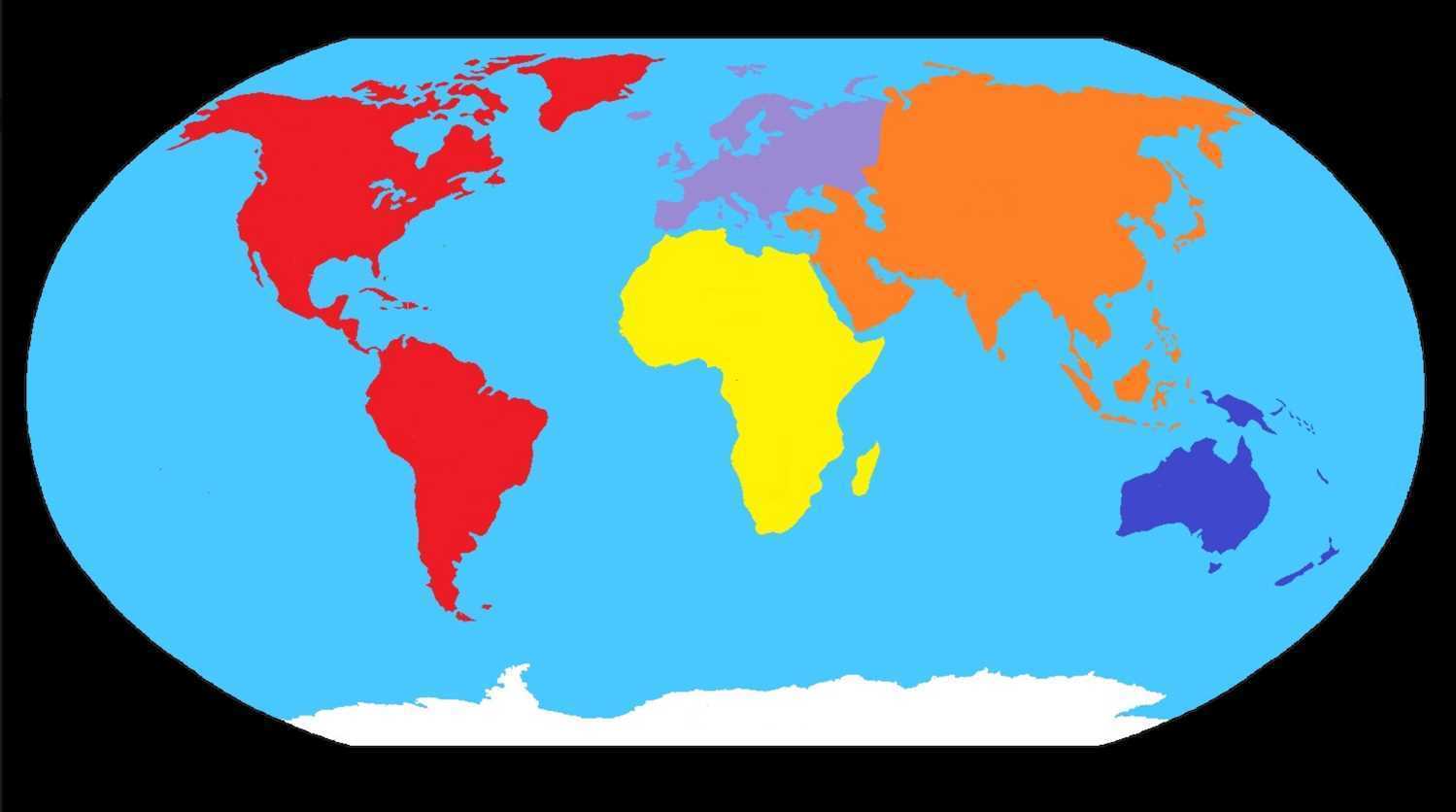 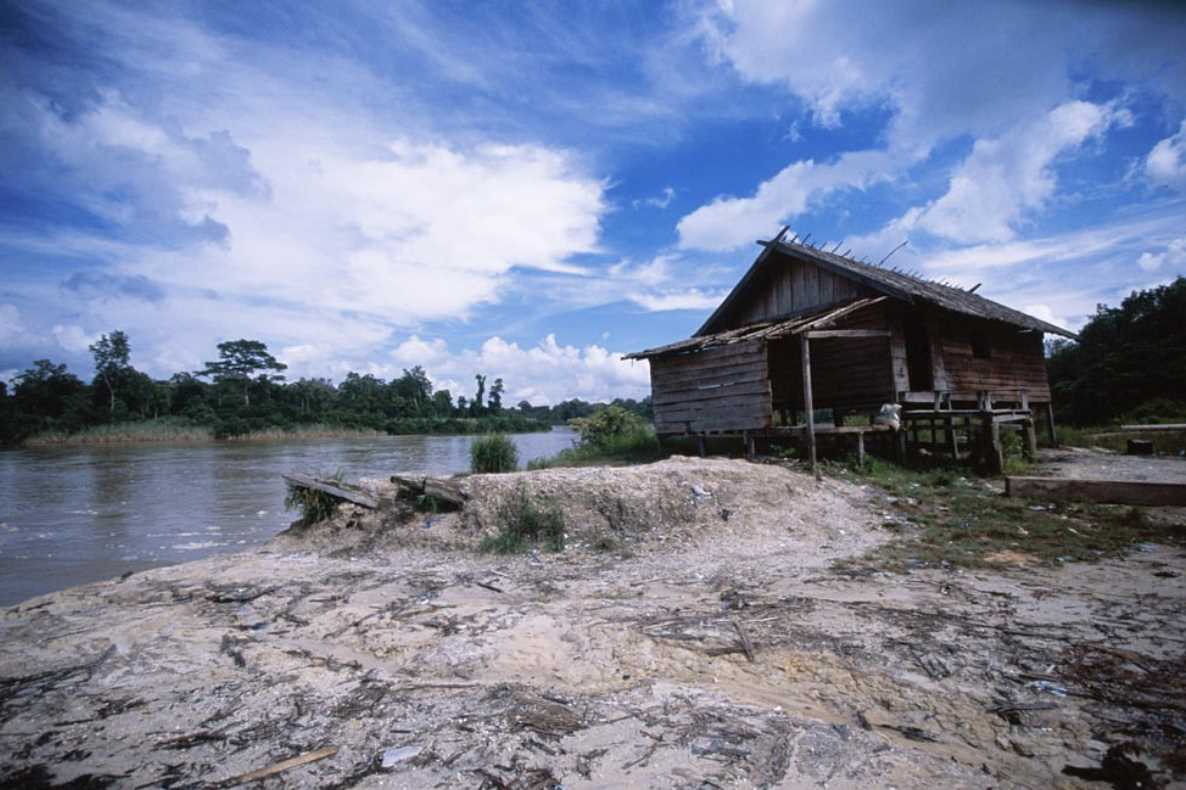 BORNEO
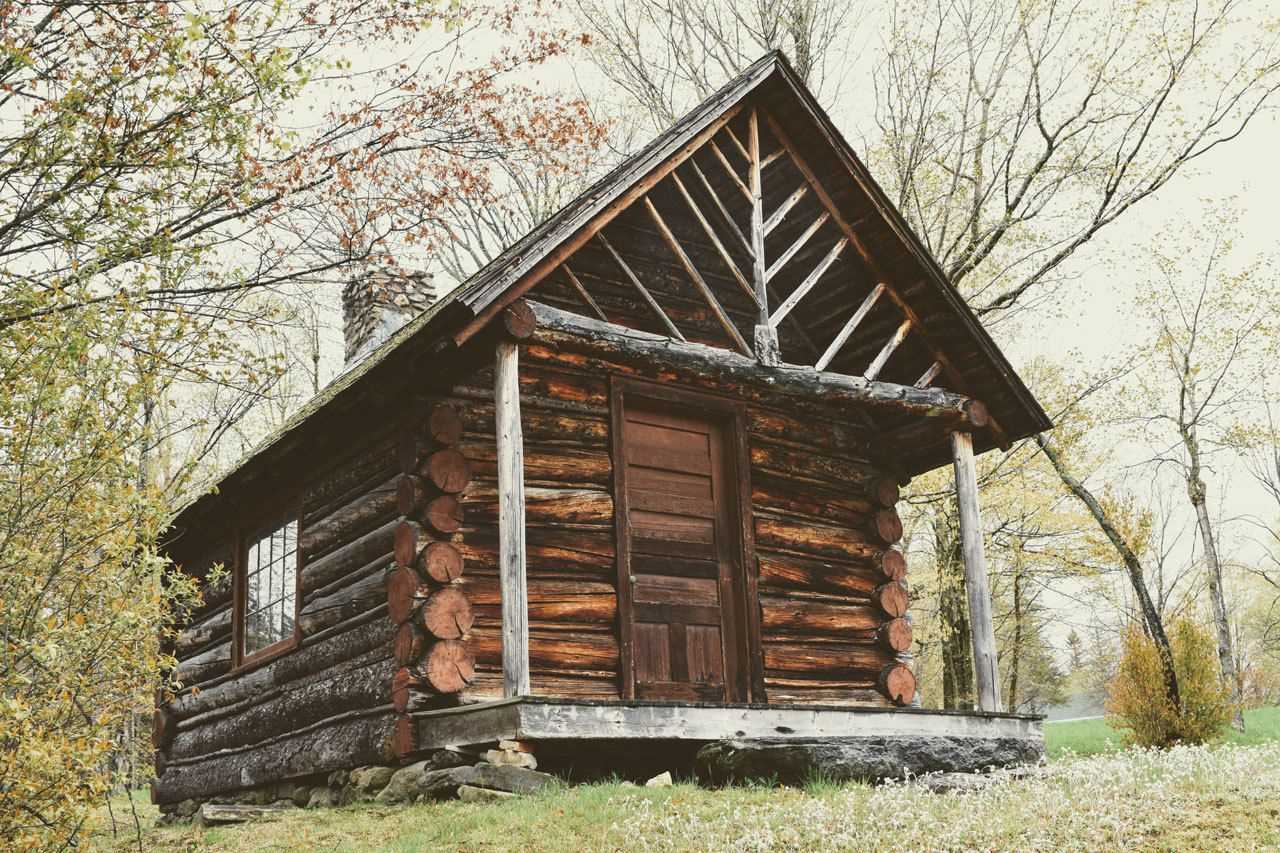 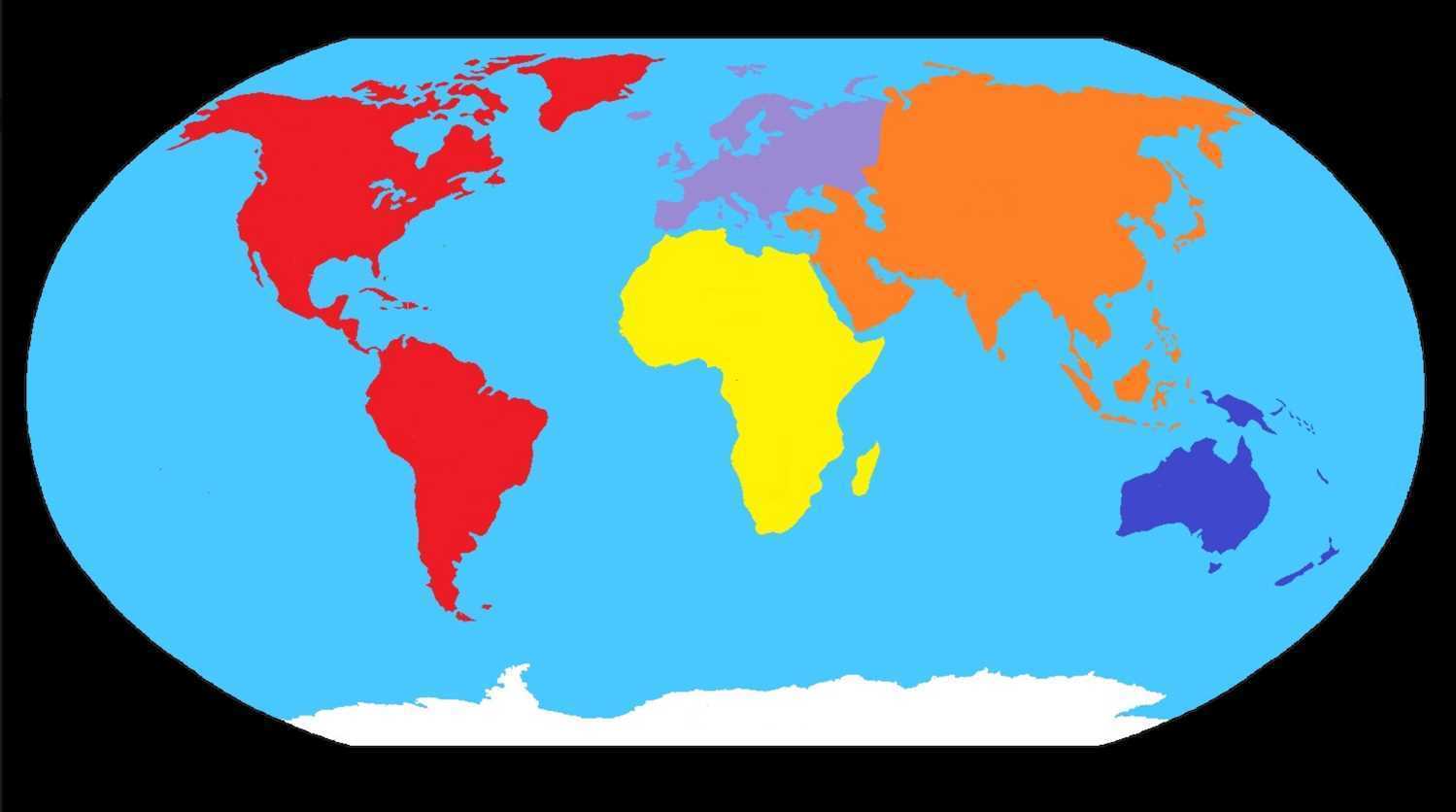 SUD AFRICA
IRAN
Val di Fiemme – Foresta dei violini
Baita Premessaria
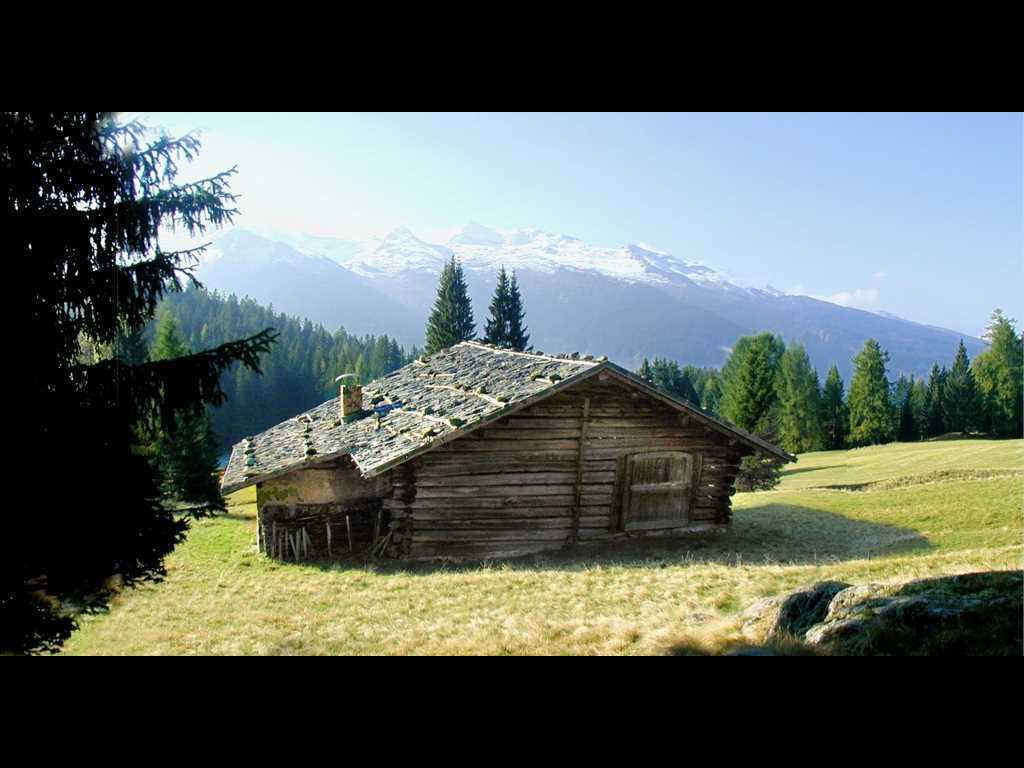 La fresa modificata con cuscinetto per mantenere la direzione e la profondità del taglio
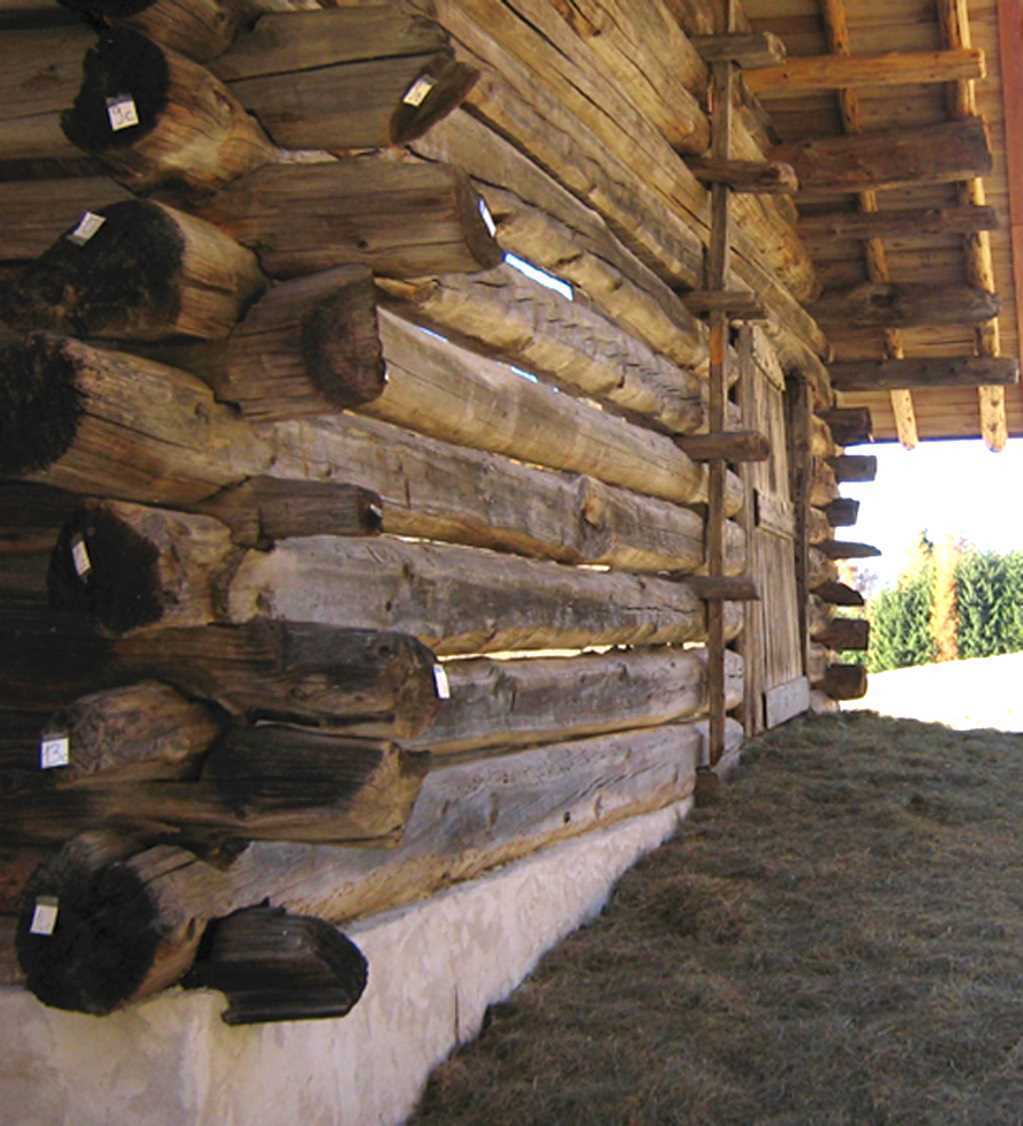 ITALIA
La fresa modificata con cuscinetto per mantenere la direzione e la profondità del taglio
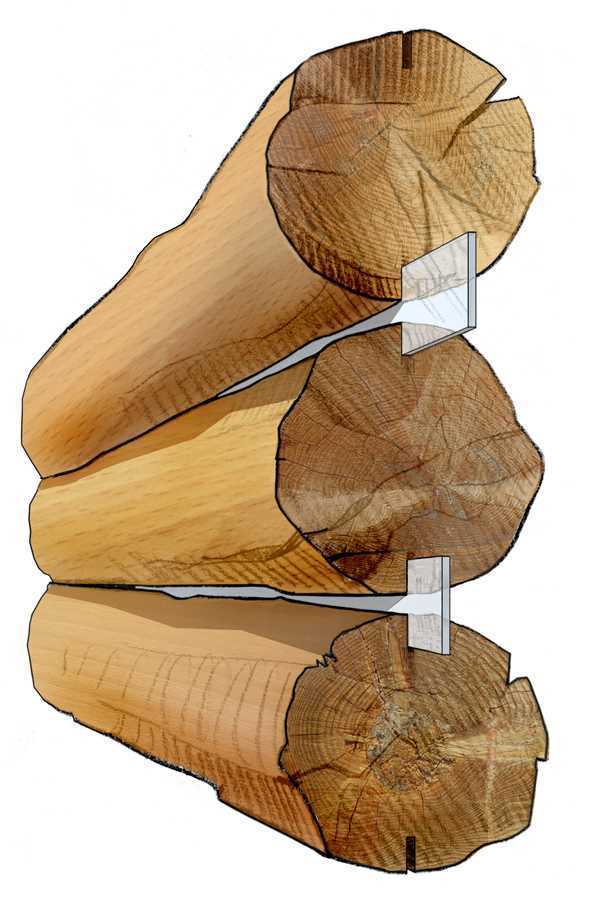 ITALIA
La fresa modificata con cuscinetto per mantenere la direzione e la profondità del taglio
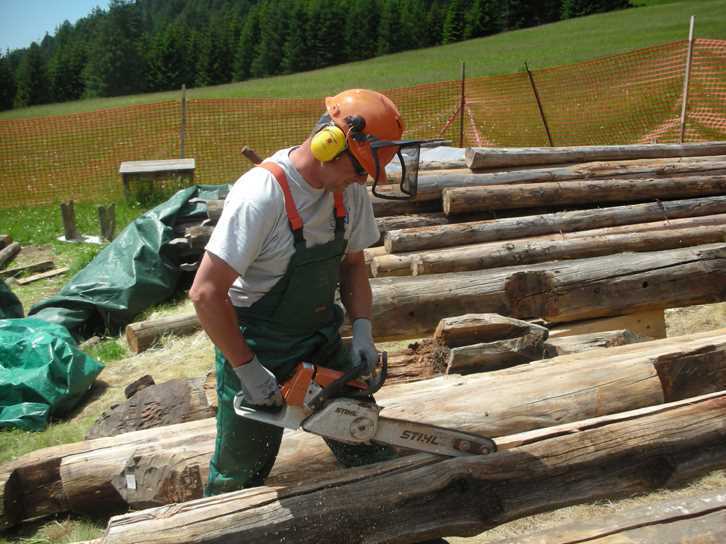 ITALIA
La fresa modificata con cuscinetto per mantenere la direzione e la profondità del taglio
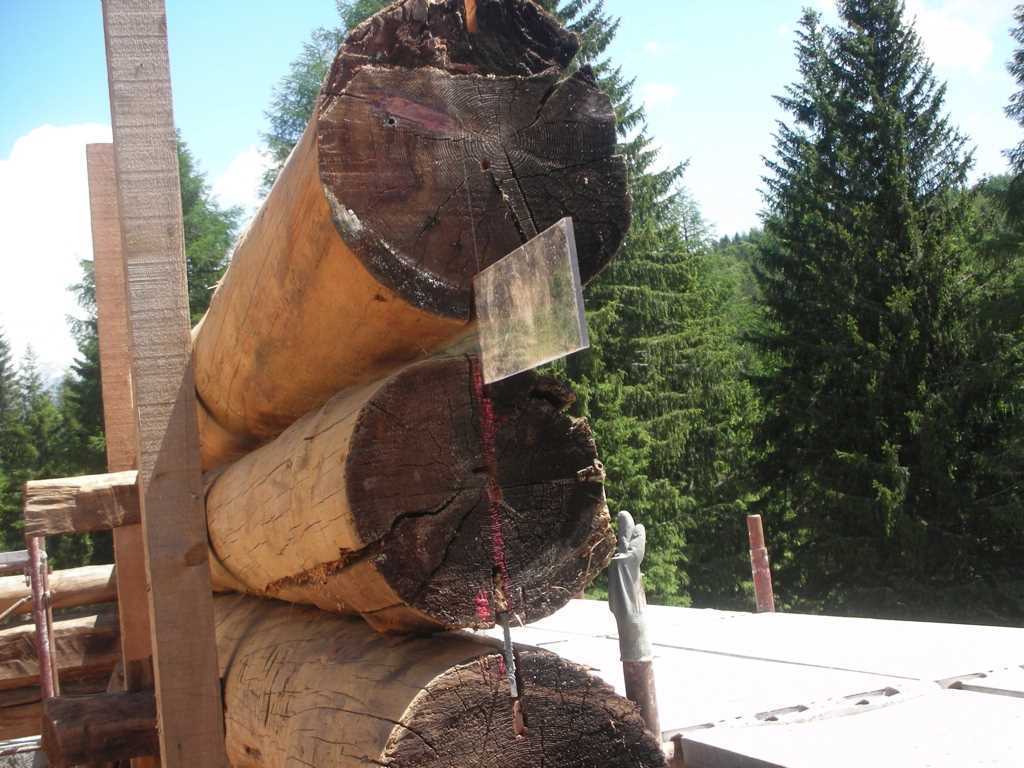 ITALIA
La fresa modificata con cuscinetto per mantenere la direzione e la profondità del taglio
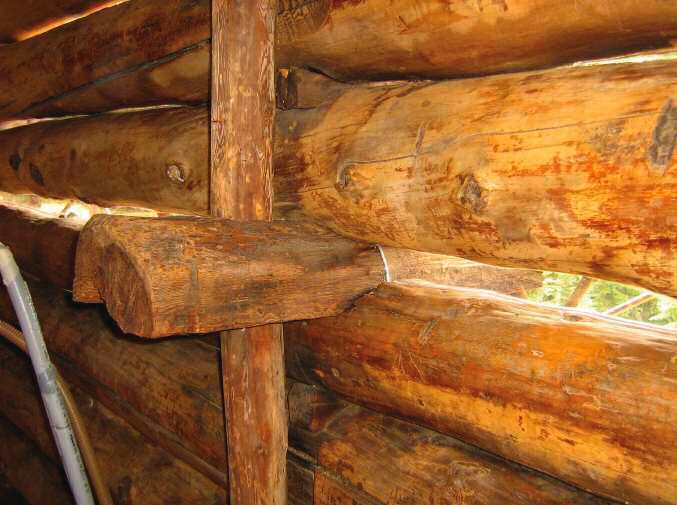 ITALIA
La fresa modificata con cuscinetto per mantenere la direzione e la profondità del taglio
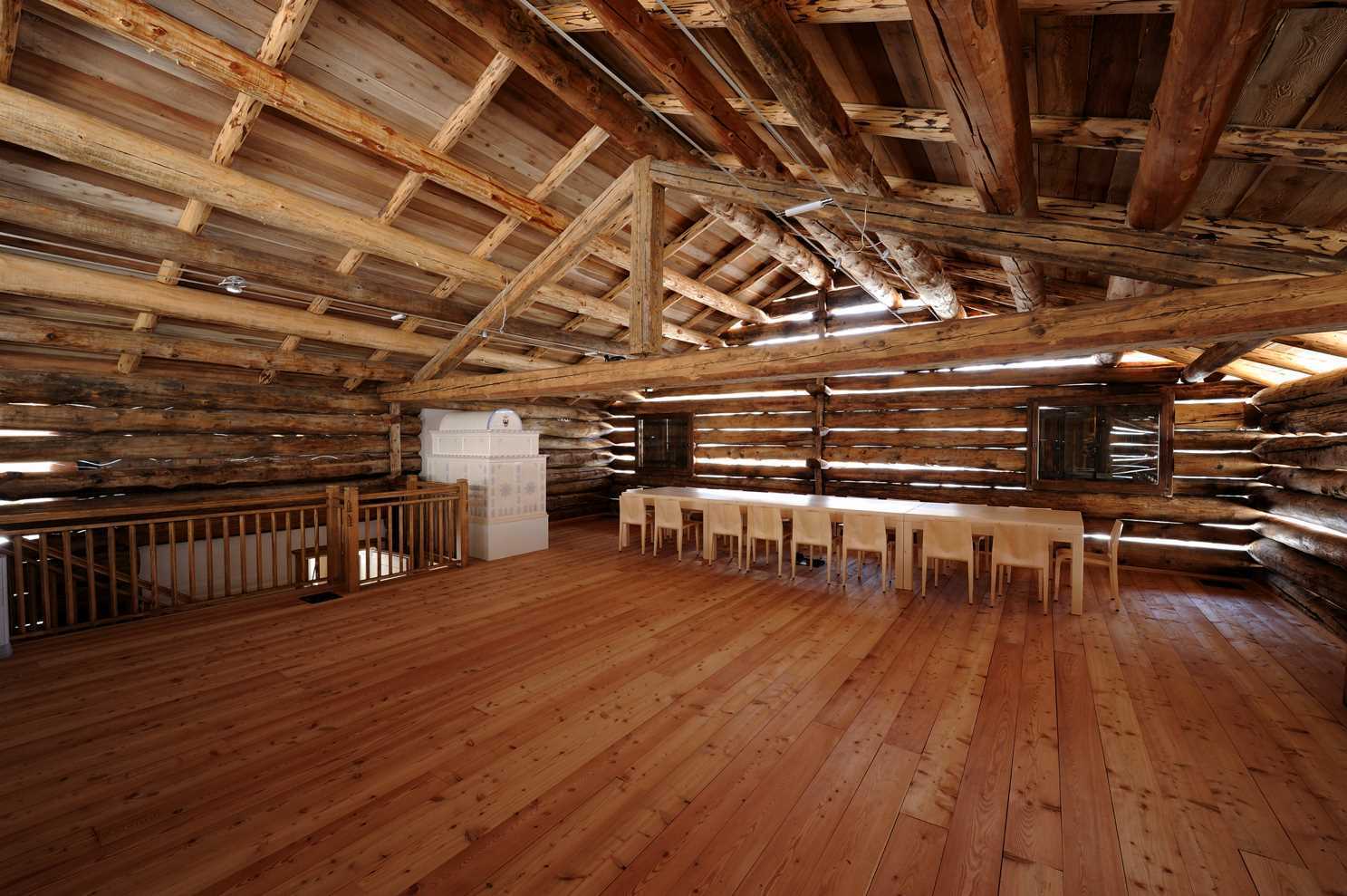 ITALIA
La fresa modificata con cuscinetto per mantenere la direzione e la profondità del taglio